ヒーロー登場？
レッド体育座り
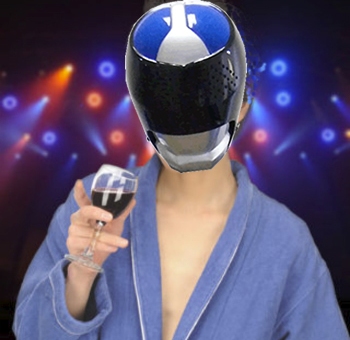 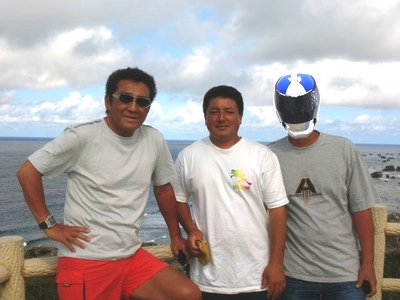 イエロー骨折
KN PROJECT　PRESENTS
ヒーローは
カッコよく登場する！
ヒーローは
必殺技をキメる！
ヒーローは
チームワークがイイ！
ヒーローは
気前がイイ！
ヒーローは
正義の味方である！
ヒーローは
長いものに巻かれない！
ヒーローは
だいたい若い！
そんなヒーロー像を覆す！
KN PROJECT　PRESENTS
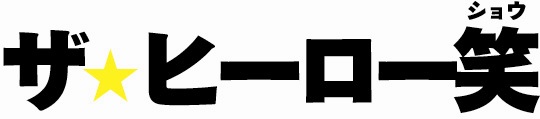 必殺技
センターヒーロー
ヒーローの値段
会員登録料
今なら
ポイント２倍
でお得！
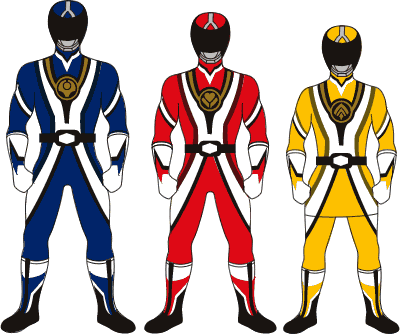 ヒーロー出演価格表
戦隊セット
価格が
ダンゼン
おトク！
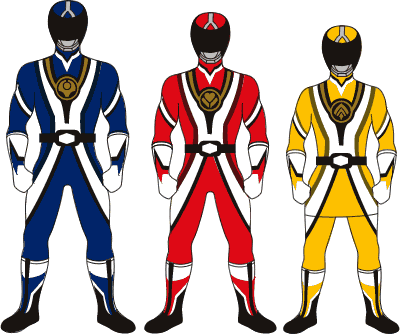 解決方法価格表
ＤＸコースで　
　お子様大興奮
だよ！
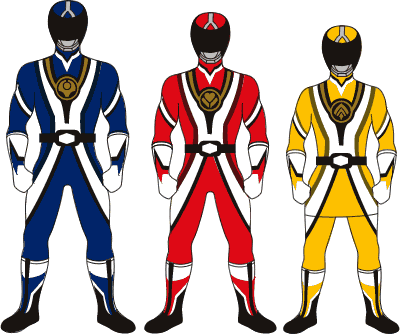 戦って倒すコース技単価表
お得なセット
価格も
ございます！
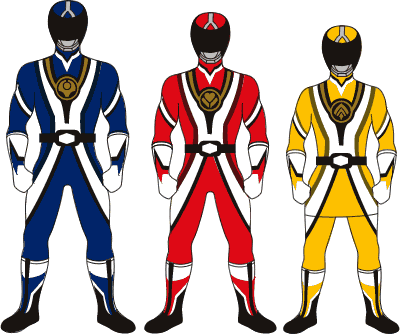 キメポーズ価格表
キメポーズも
セットでお得！
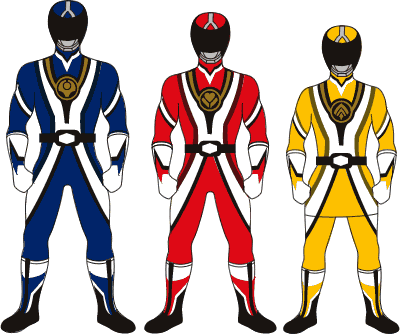 必殺技オプション価格表
イチヂク
カンチョーは
バリエーション
豊富！
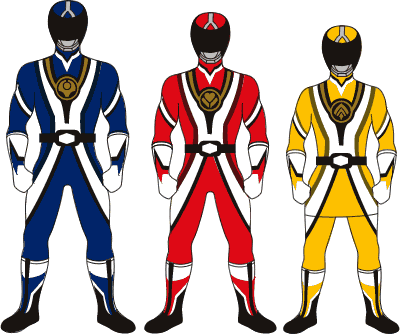 握手サービス価格表
お子様の
楽しい
思い出に！
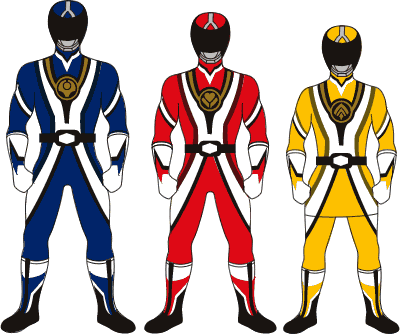 当会キタナゴレンジャーショーは、良心的価格でご相談に応じております。ご安心ください。
正義のミカタ
この地に奈良時代より続く古寺あり。独立独行を定めとし、時の権力者からも自立しその教えを護る。時を経て現代、その志を引き継ぐ者現る。自立戦士KOデンジマンこれは、KOデンジマンがニシバルカンと出会う前、 「悟り」を開眼する以前の物語である。
正義の見方！ヒーローと悪の親玉の特徴
（ヒーロー）みんなのためと称して、自分自身の具体的な目標をもたない 
（悪の親玉）世界制服など、とても大きな夢、野望を抱いている 

（ヒーロー）普段働いているんだかわからずフラフラしてる
（悪の親玉）目標達成のため、研究開発、戦略分析を怠らない

（ヒーロー）相手の夢を阻止するのが生きがい 
（悪の親玉）日々努力を重ね、夢に向かって手を尽している

（ヒーロー）基本一人で行動、ツルんでも５人ぐらい 
（悪の親玉）ちゃんと組織で行動する、統率力がある 

（ヒーロー）常になにかが起こってから行動 、受身の姿勢（ネガティブ）
（悪の親玉）常に行動的、しかも失敗しても何度でも挑戦する（ポジティブ）

（ヒーロー） 「おのれ悪の組織！」とか「許さん！」など常に怒っている 
（悪の親玉） 「フハハハハ」などよく笑う（明朗）
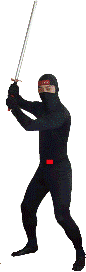 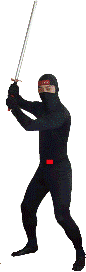 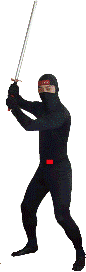 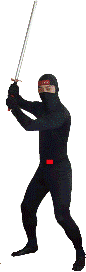 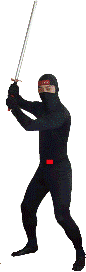 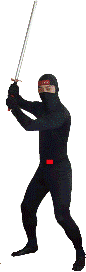 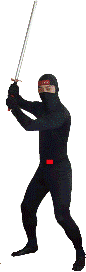 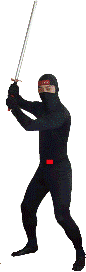 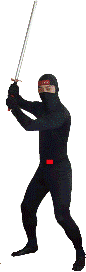 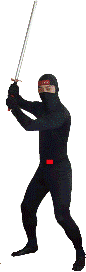 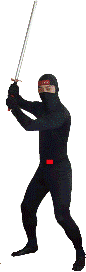 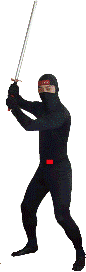 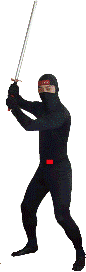 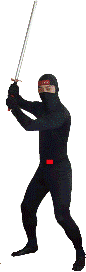 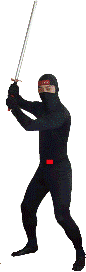 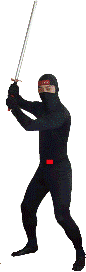 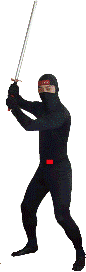 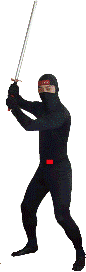 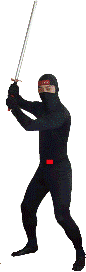 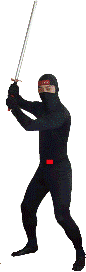 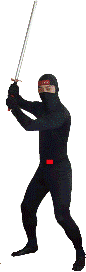 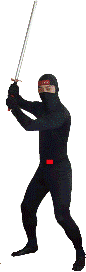 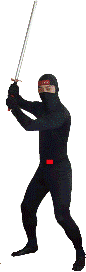 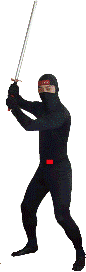 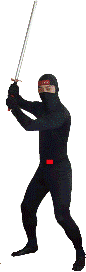 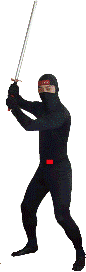 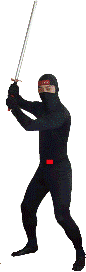 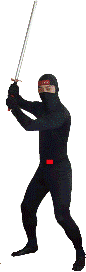 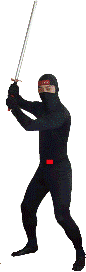 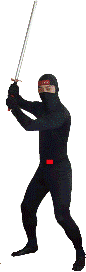 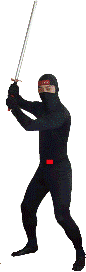 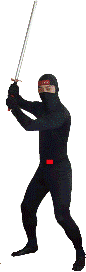 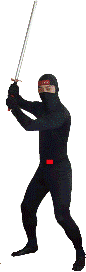 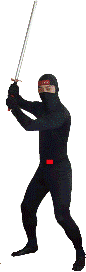 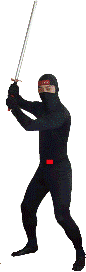 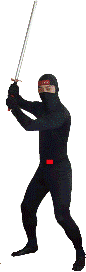 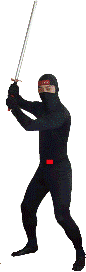 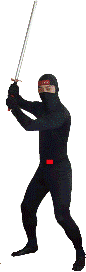 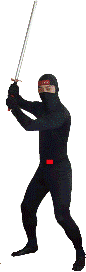 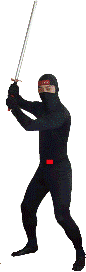 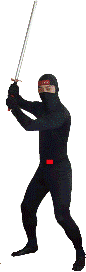 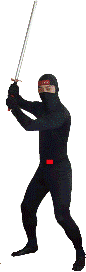 ヤナダ忍軍
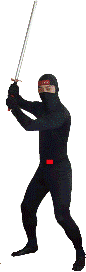 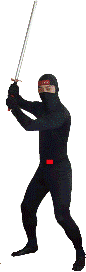 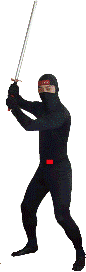 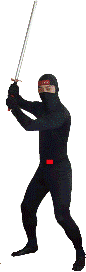 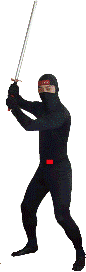 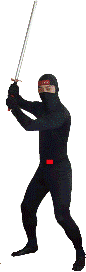 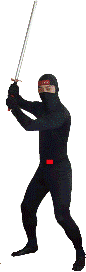 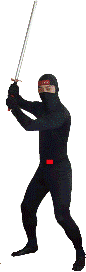 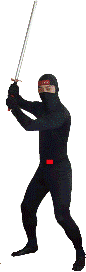 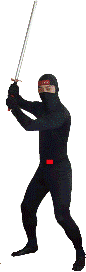 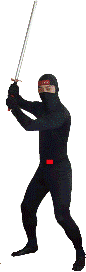 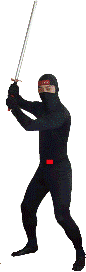 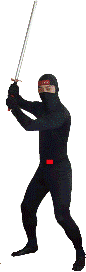 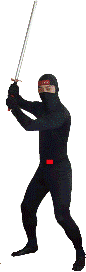 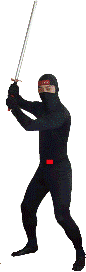 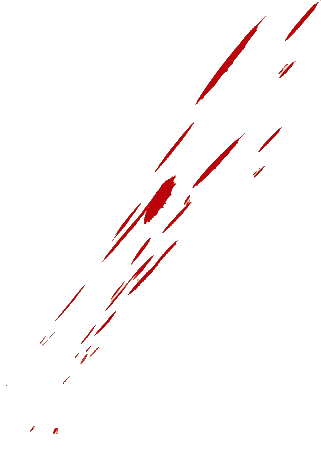 一
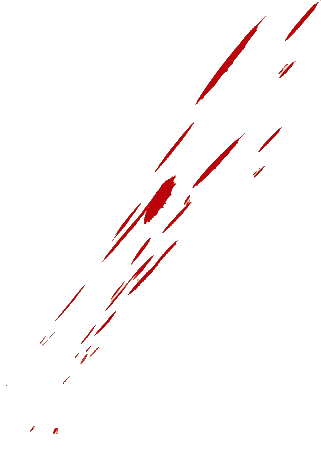 二
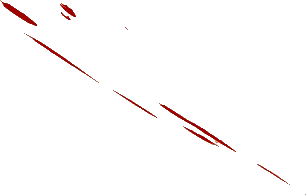 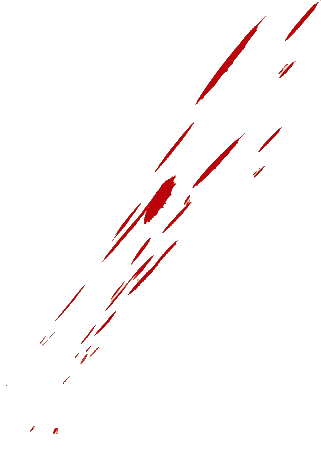 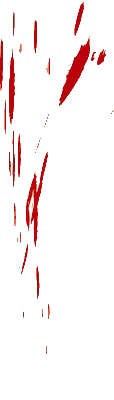 三
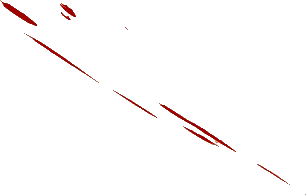 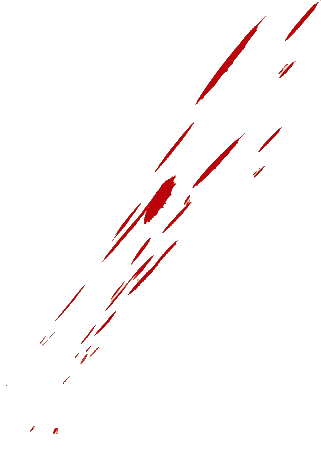 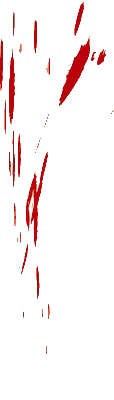 四
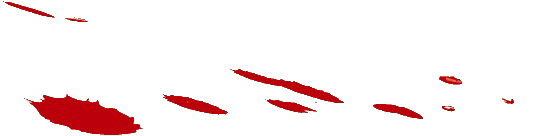 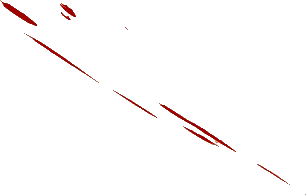 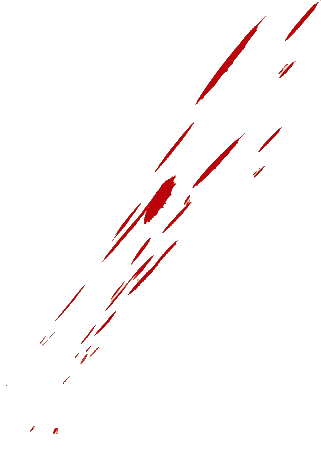 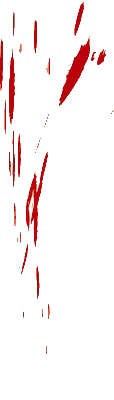 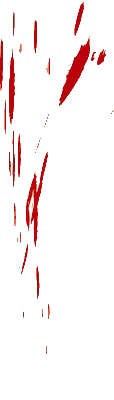 五
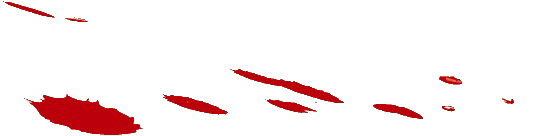 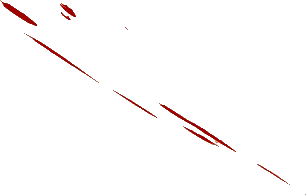 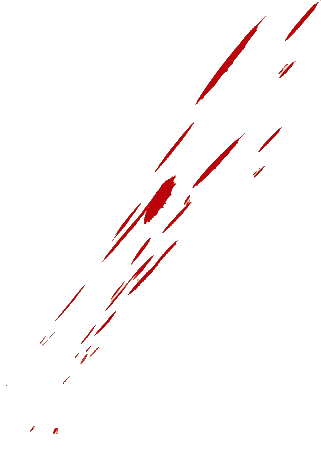 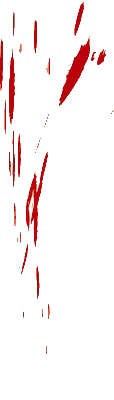 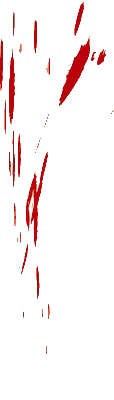 六
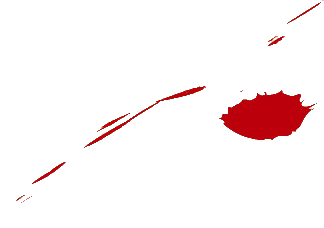 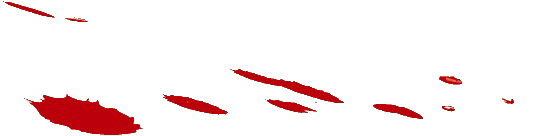 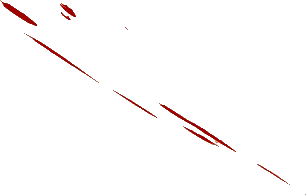 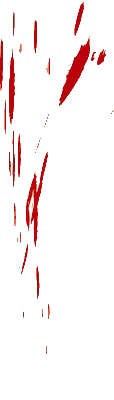 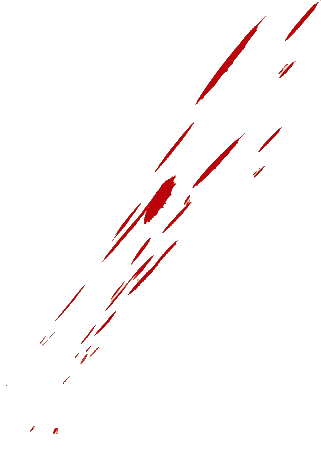 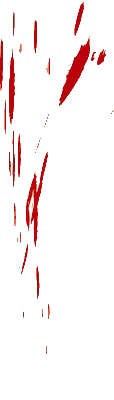 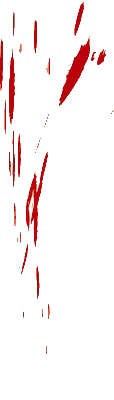 七
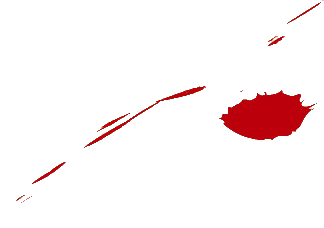 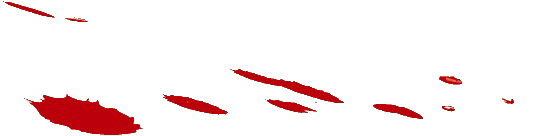 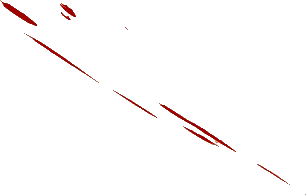 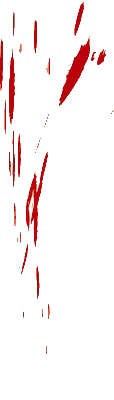 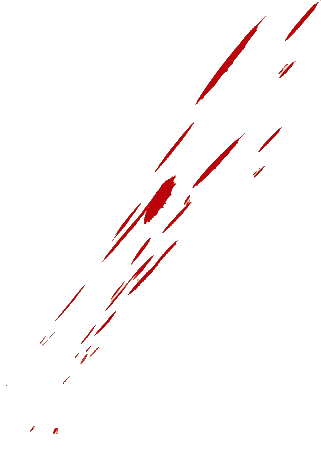 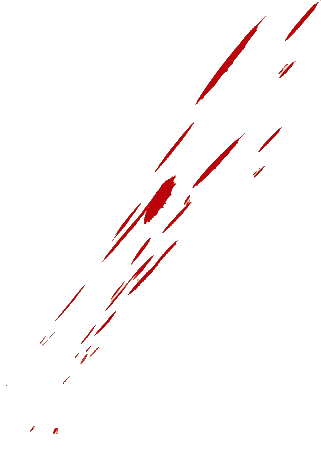 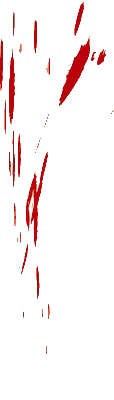 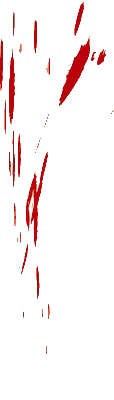 八
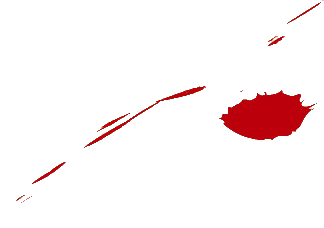 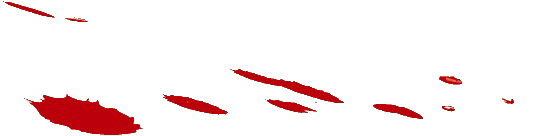 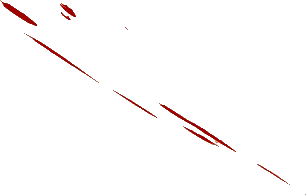 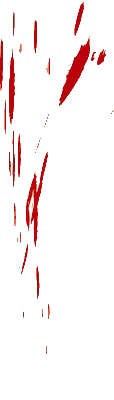 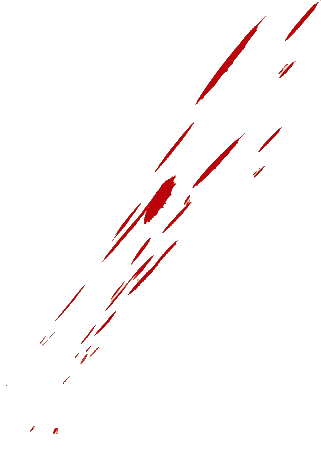 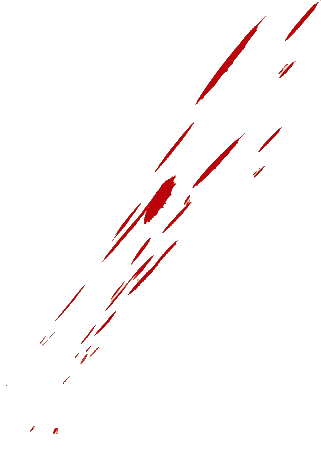 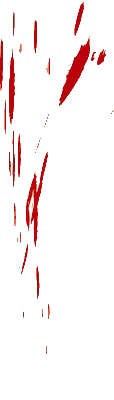 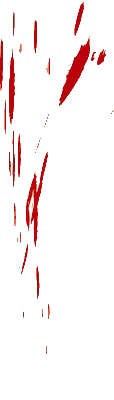 九
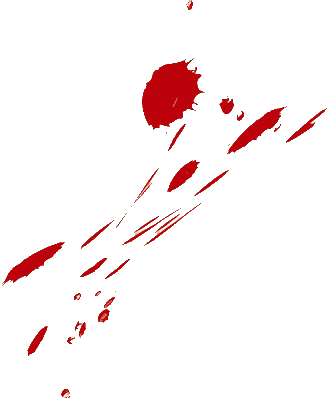 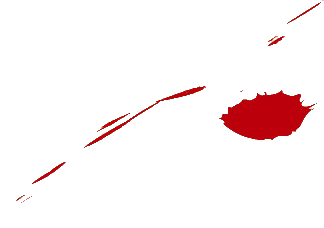 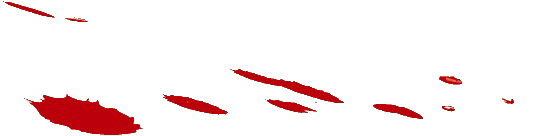 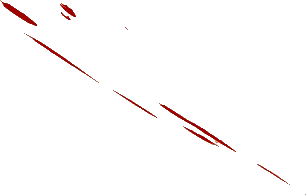 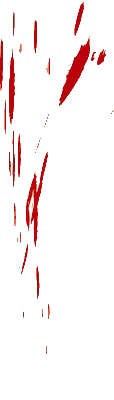 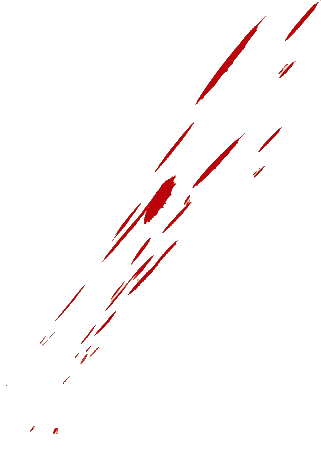 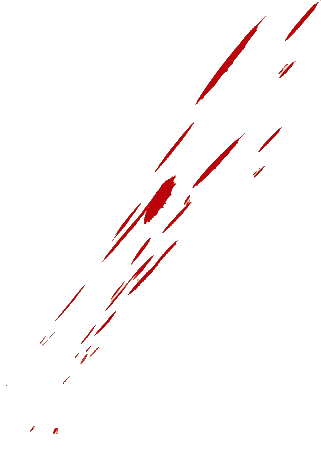 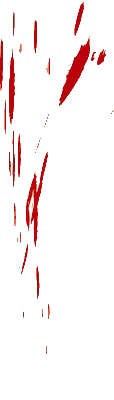 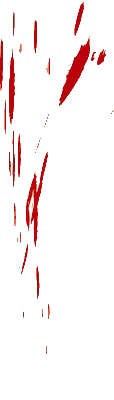 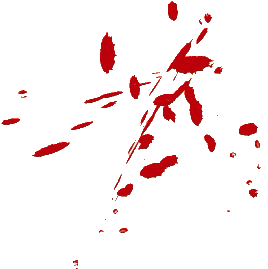 拾
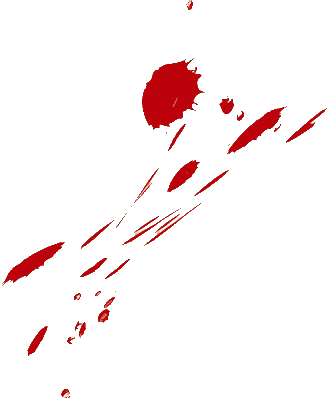 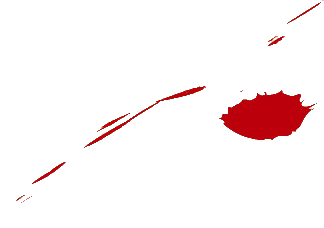 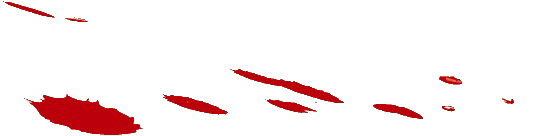 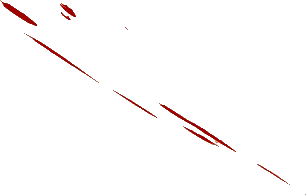 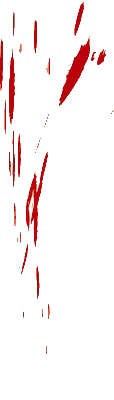 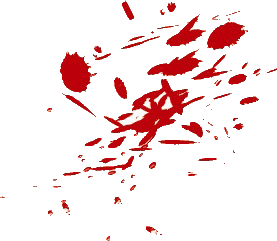 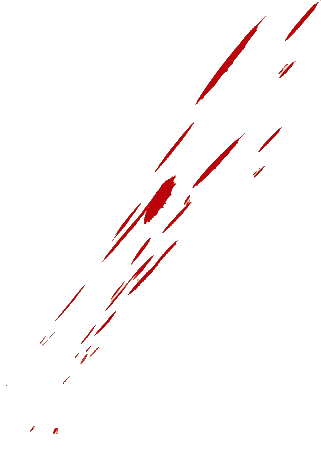 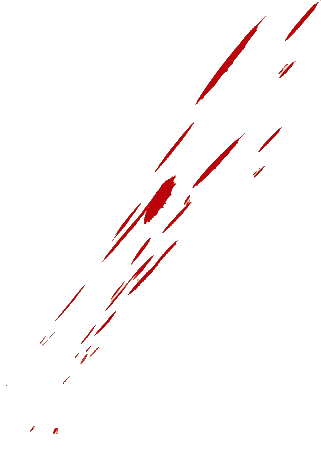 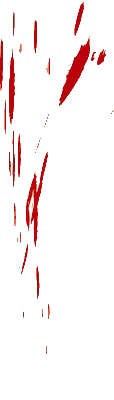 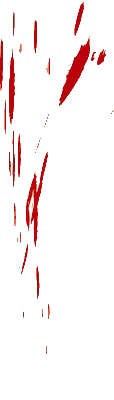 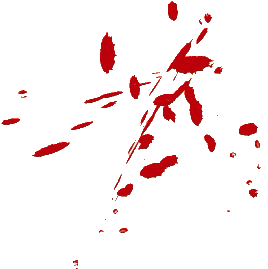 拾一
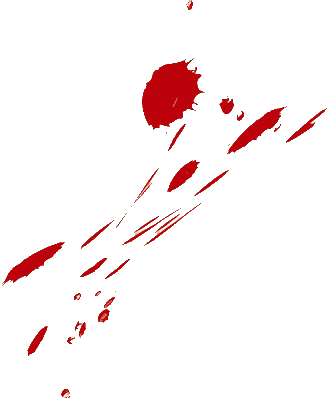 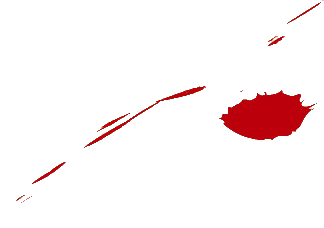 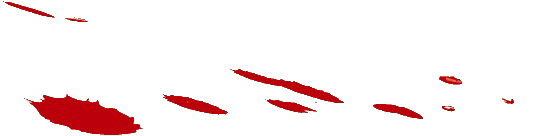 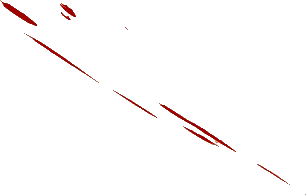 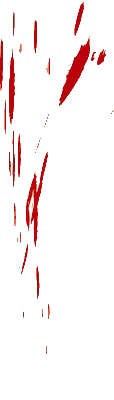 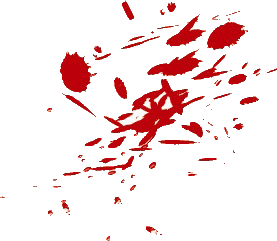 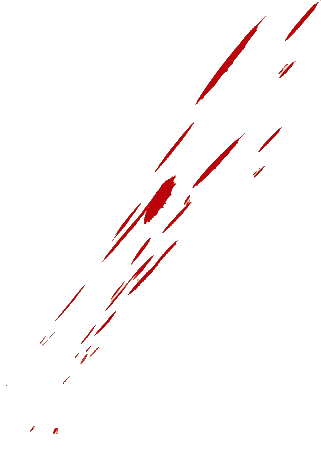 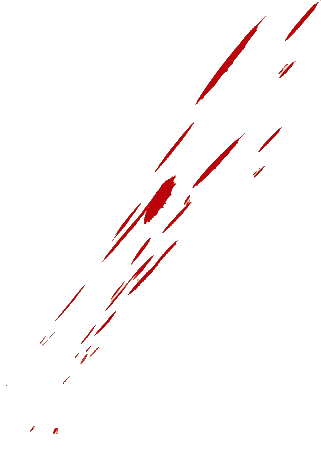 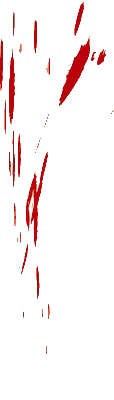 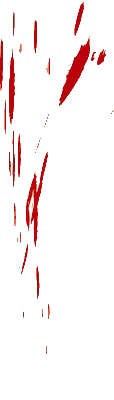 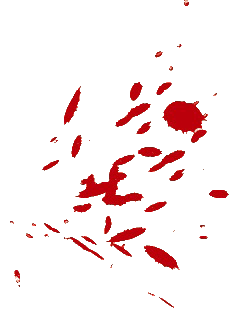 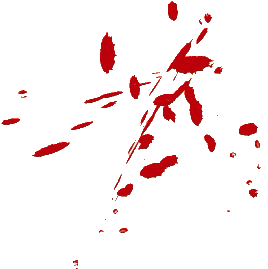 拾二
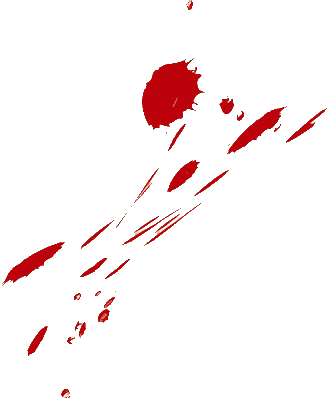 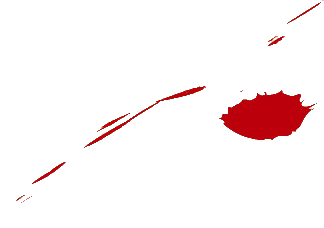 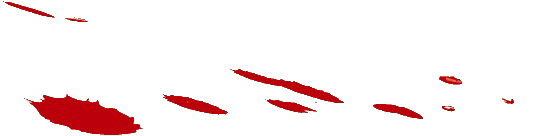 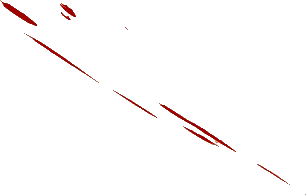 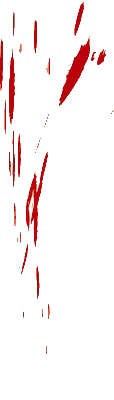 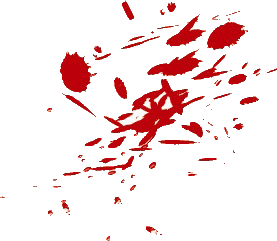 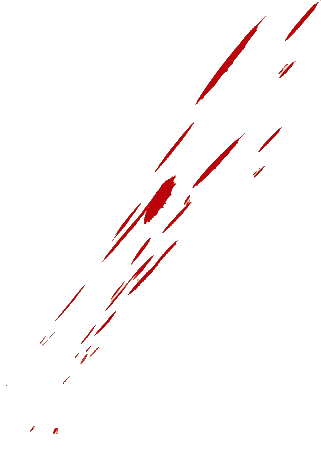 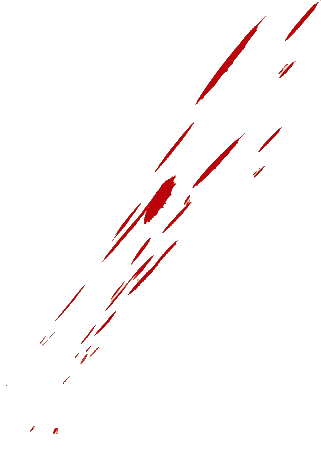 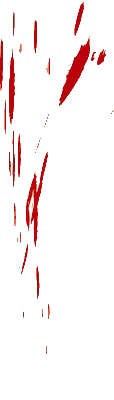 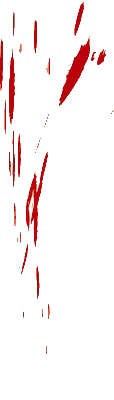 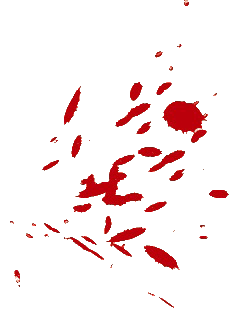 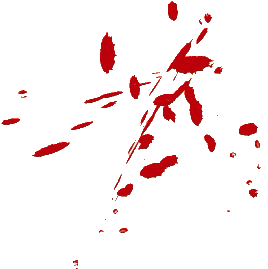 拾三
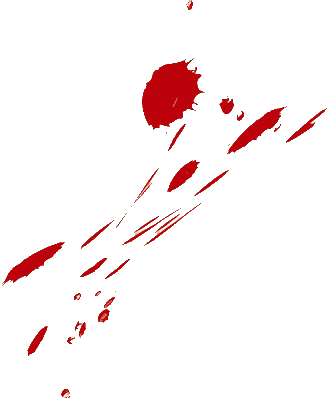 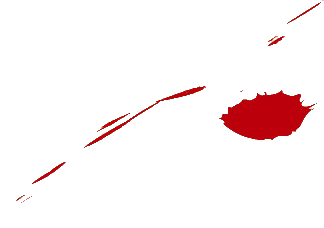 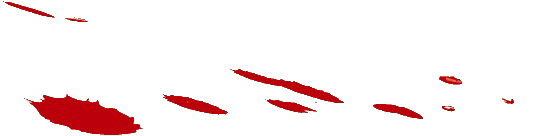 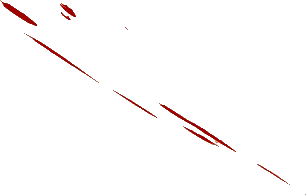 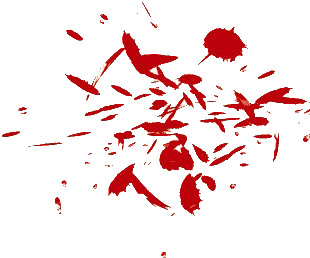 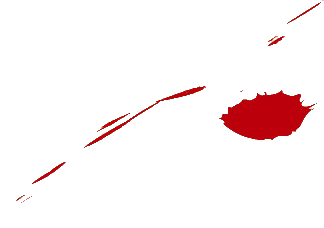 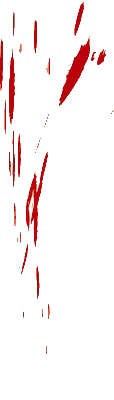 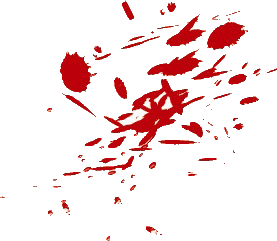 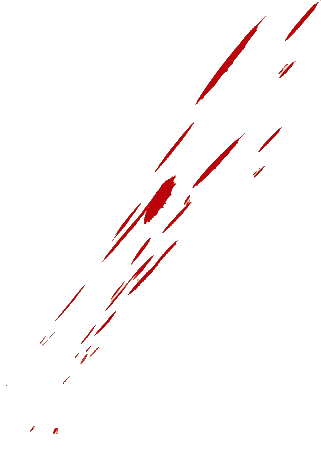 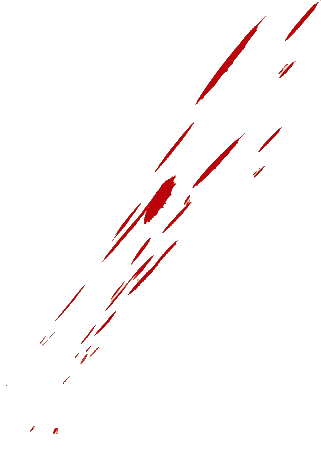 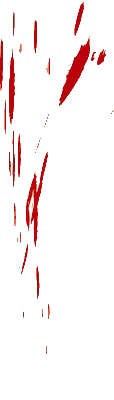 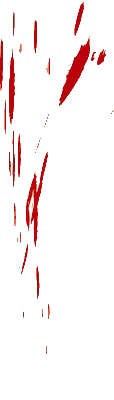 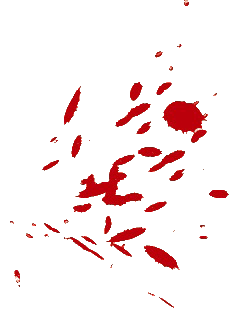 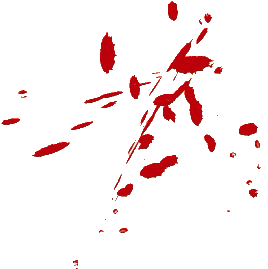 拾四
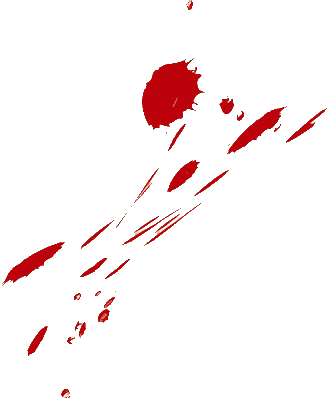 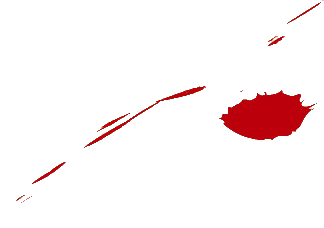 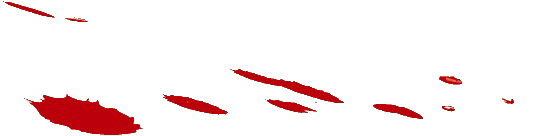 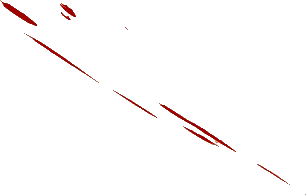 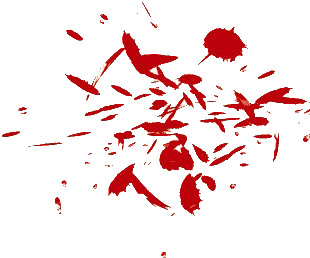 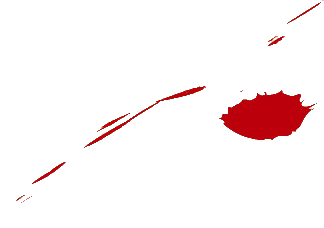 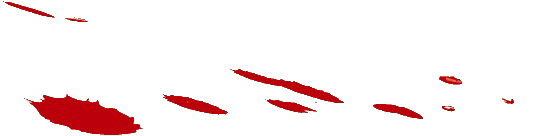 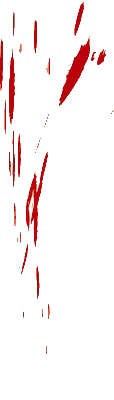 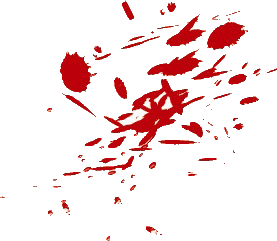 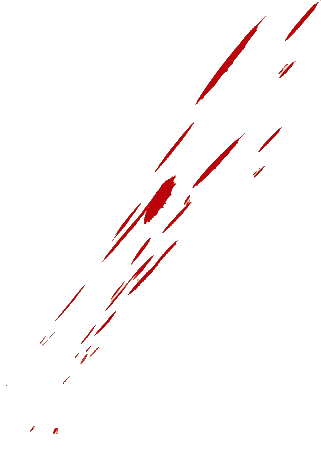 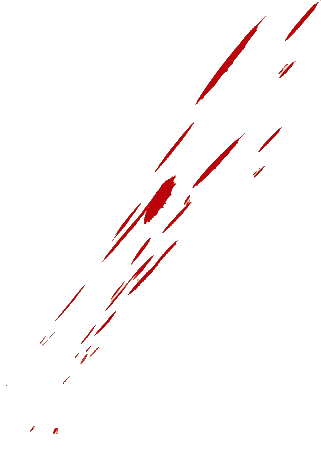 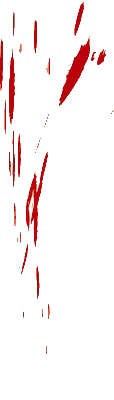 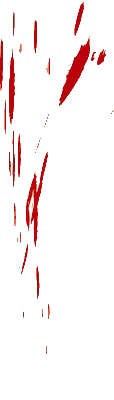 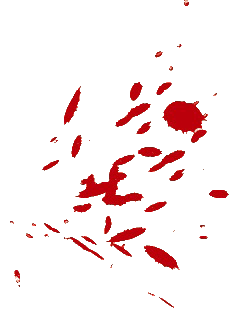 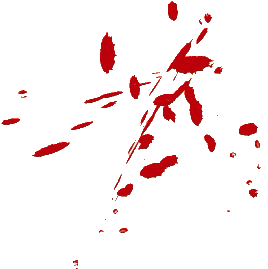 拾五
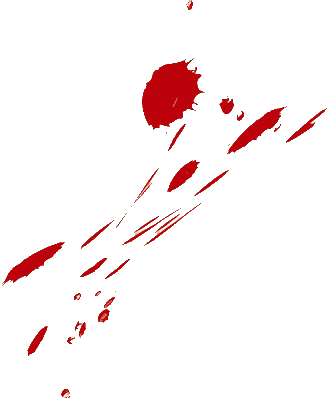 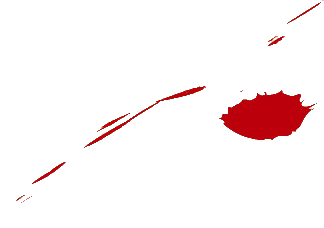 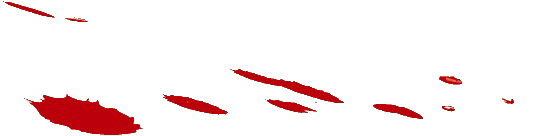 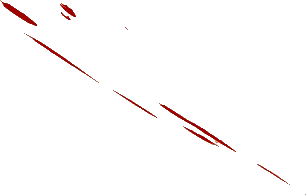 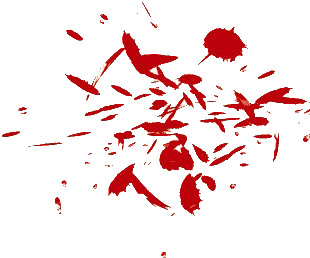 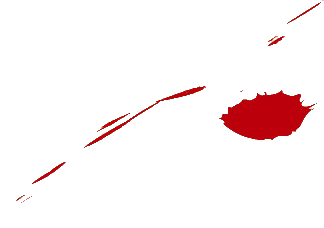 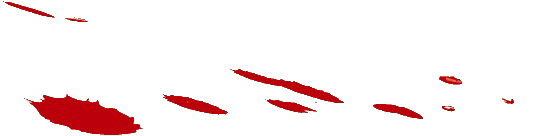 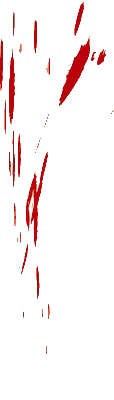 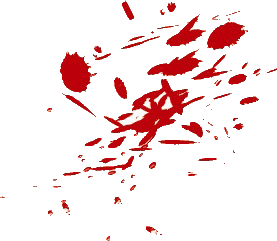 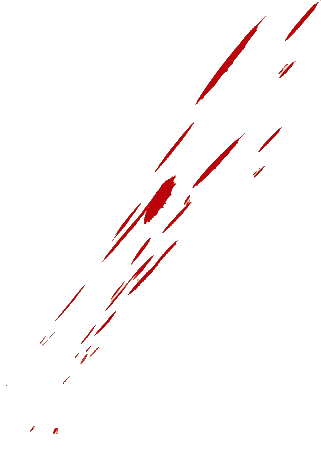 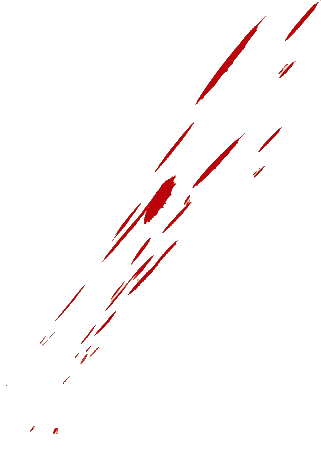 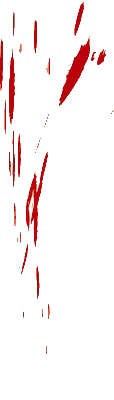 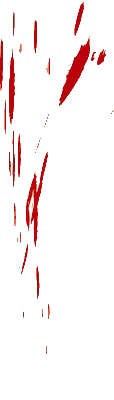 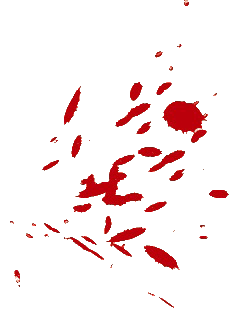 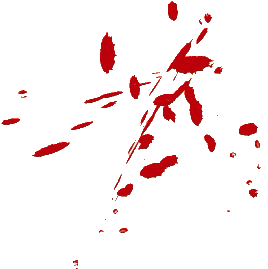 拾六
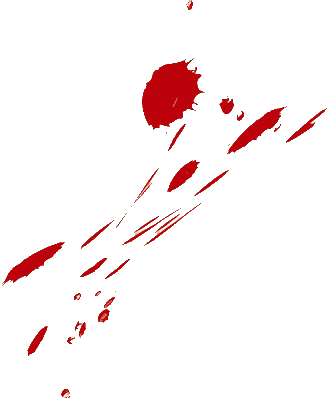 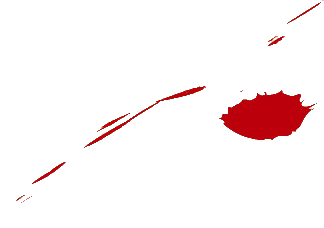 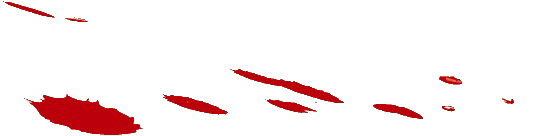 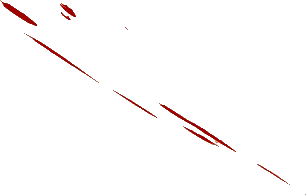 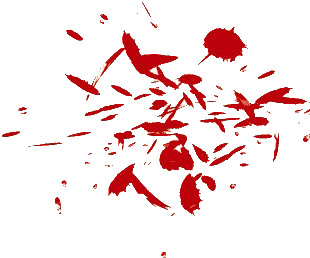 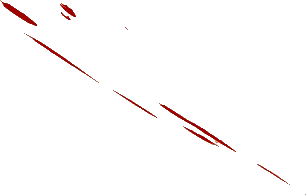 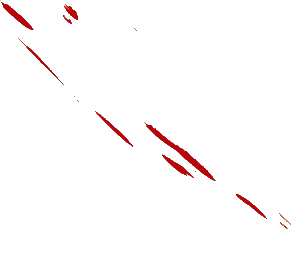 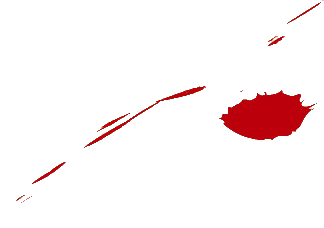 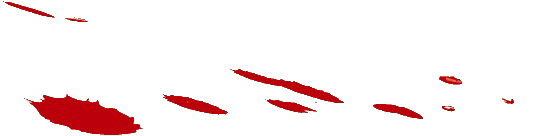 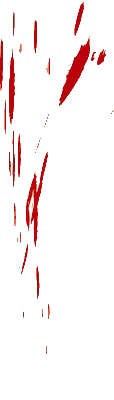 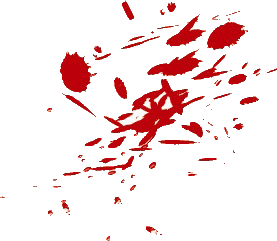 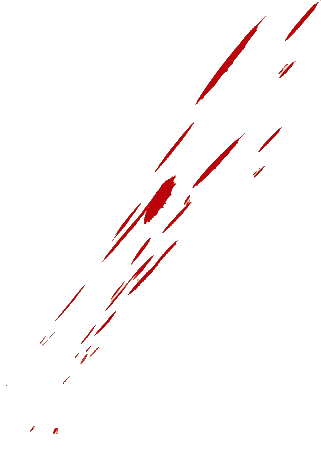 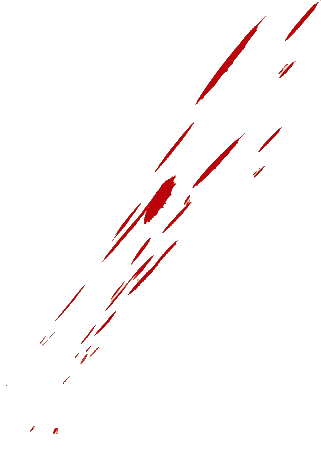 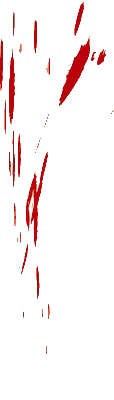 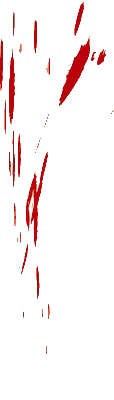 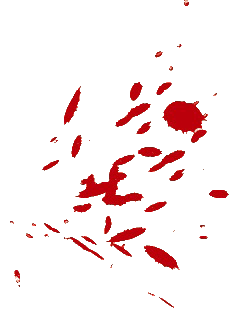 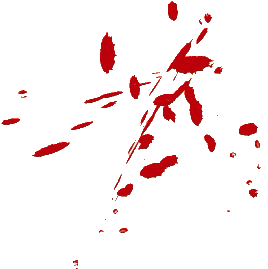 拾七
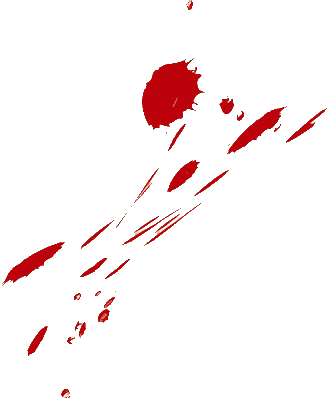 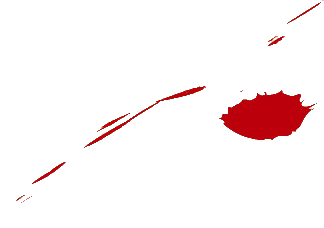 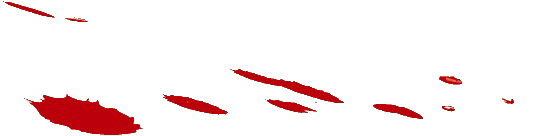 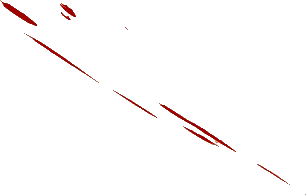 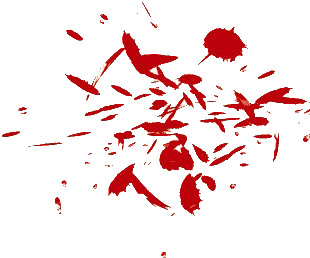 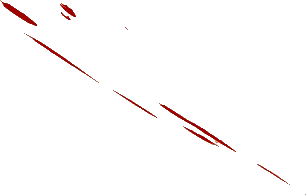 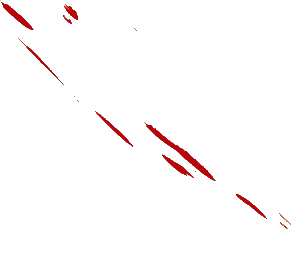 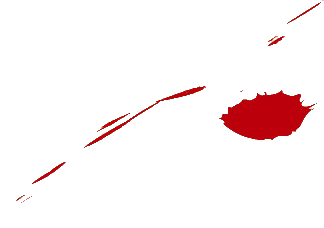 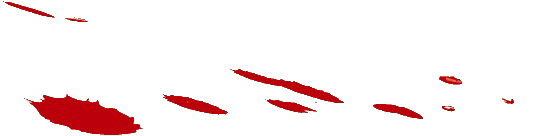 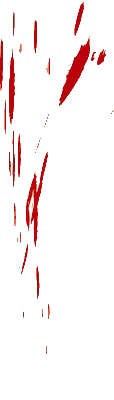 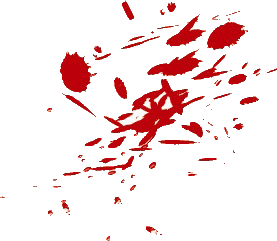 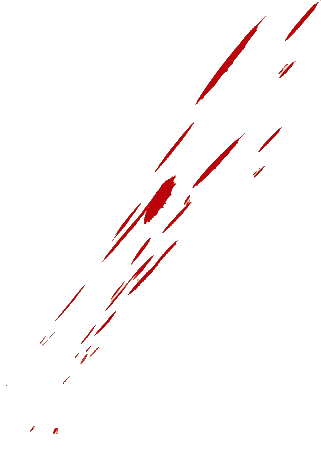 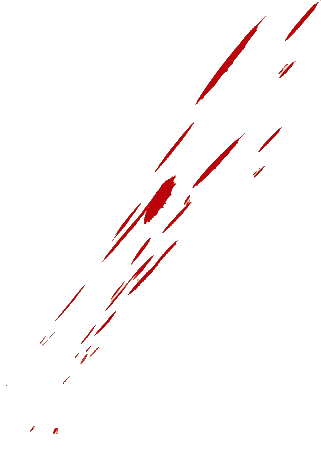 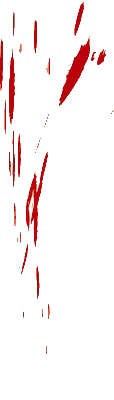 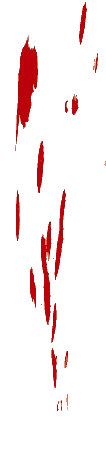 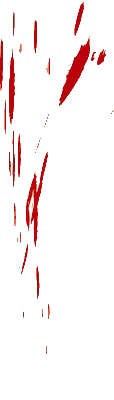 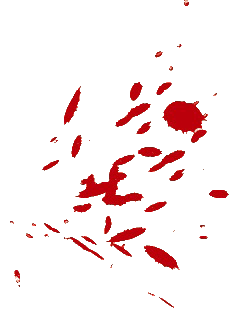 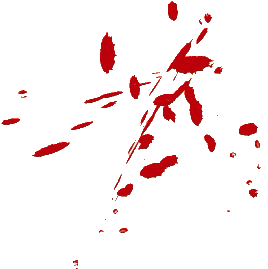 拾八
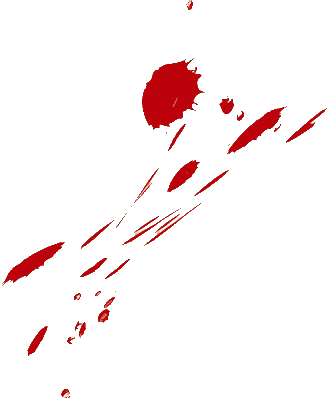 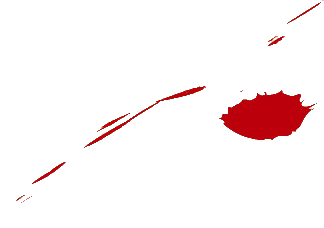 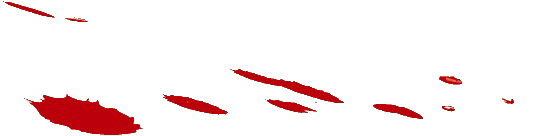 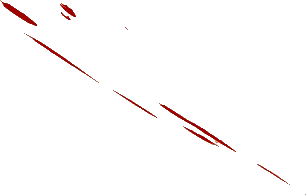 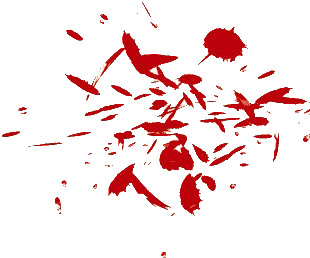 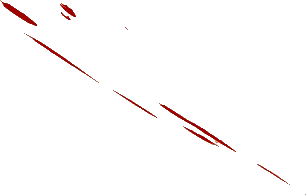 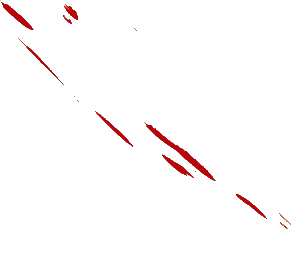 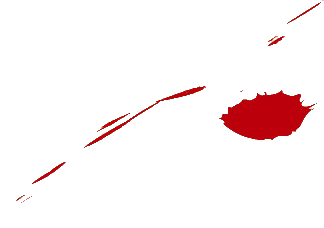 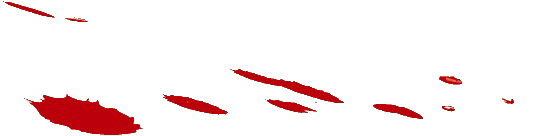 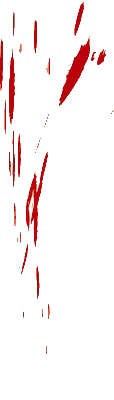 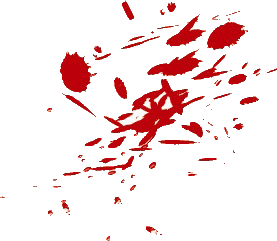 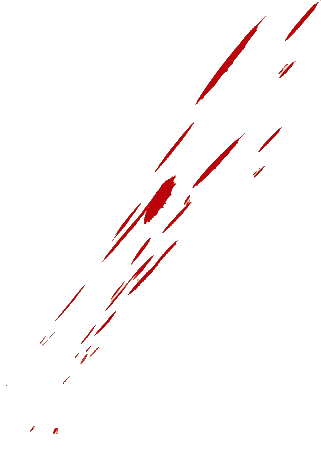 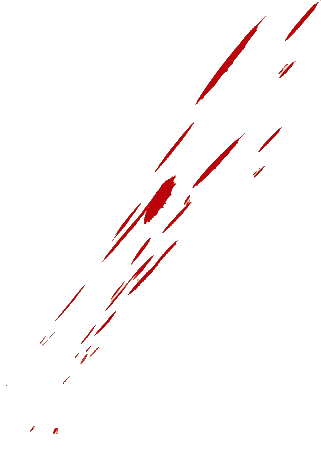 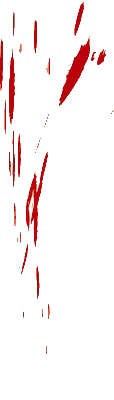 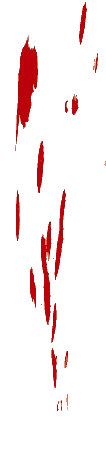 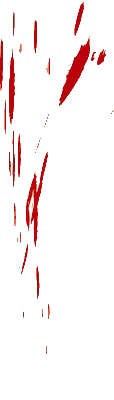 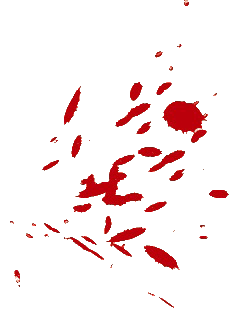 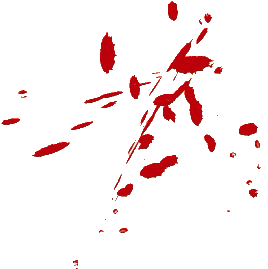 拾九
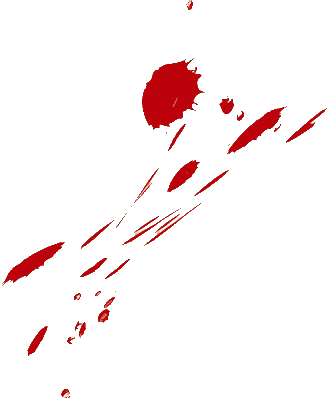 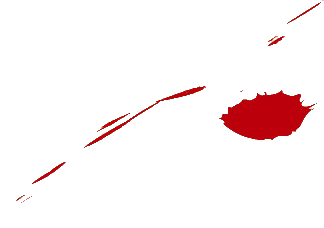 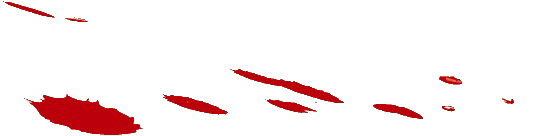 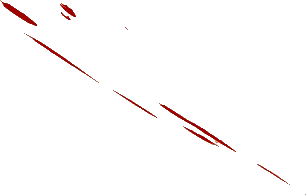 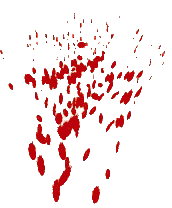 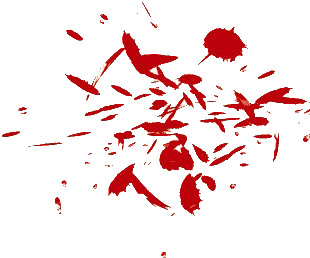 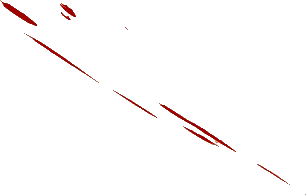 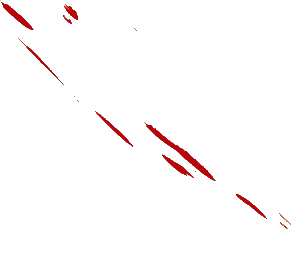 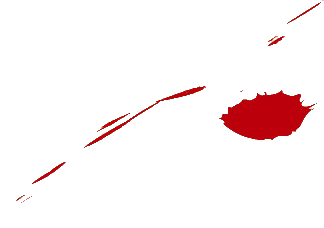 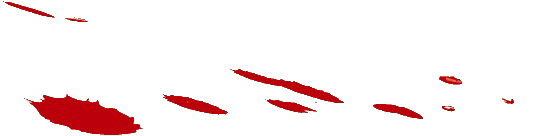 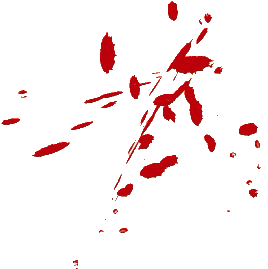 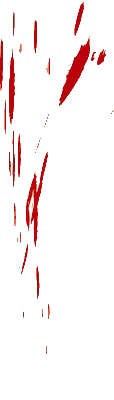 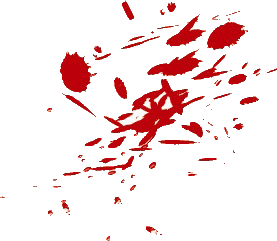 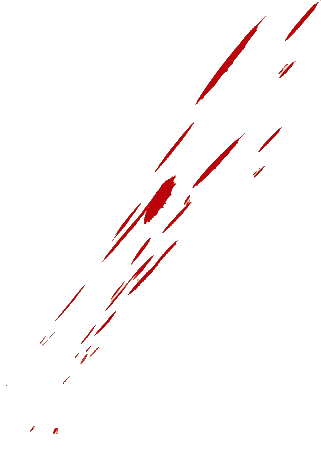 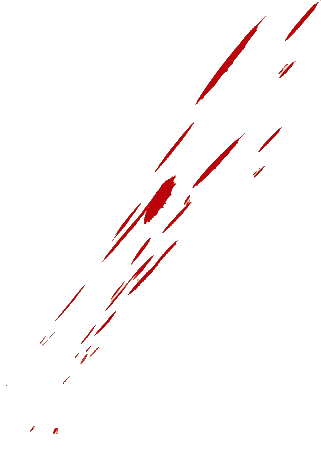 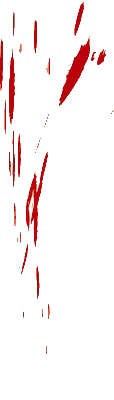 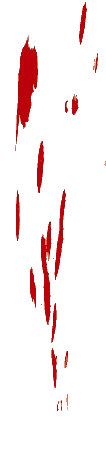 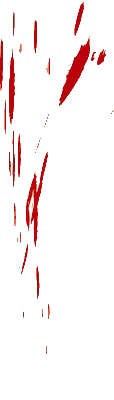 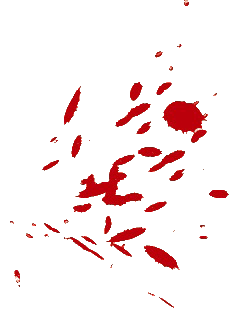 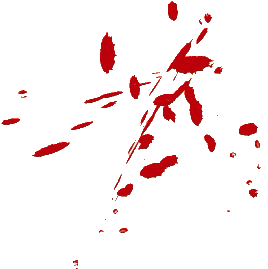 二拾
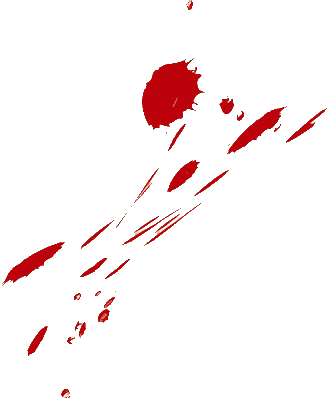 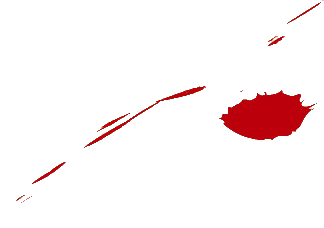 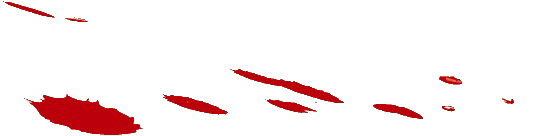 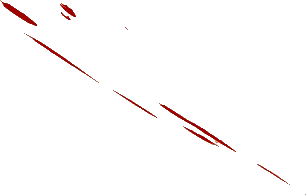 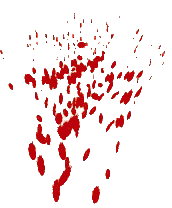 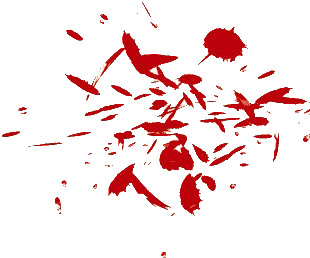 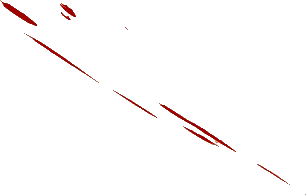 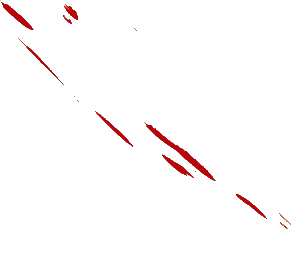 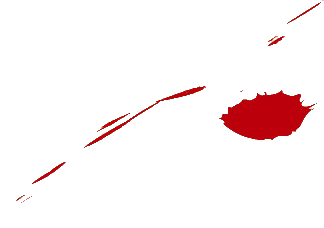 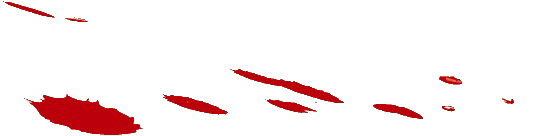 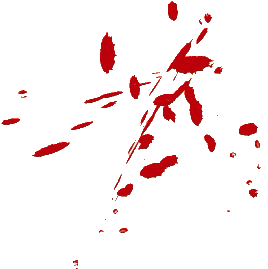 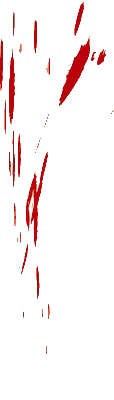 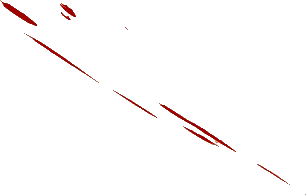 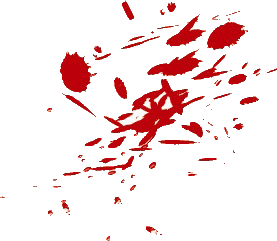 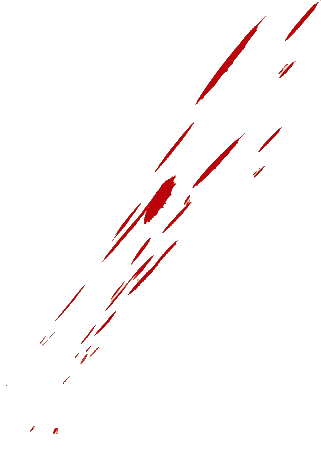 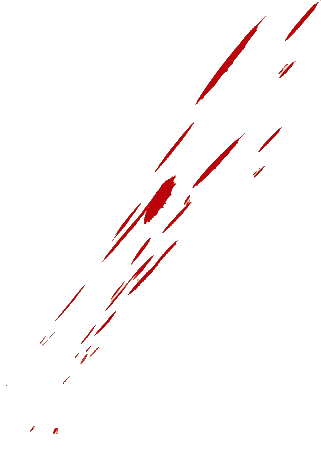 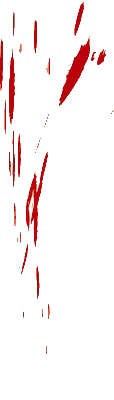 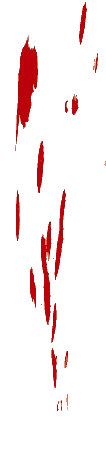 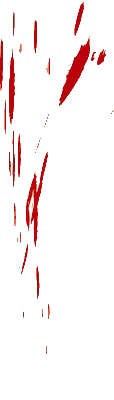 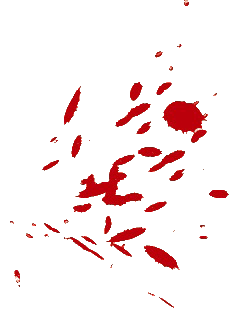 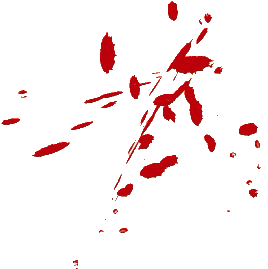 二拾一
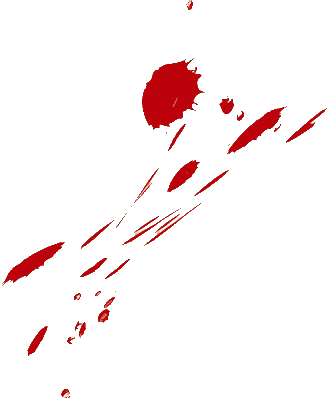 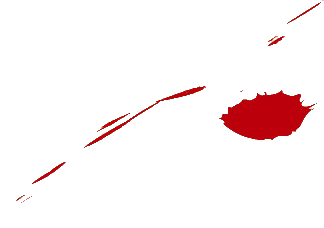 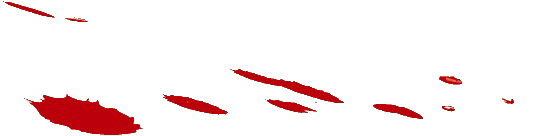 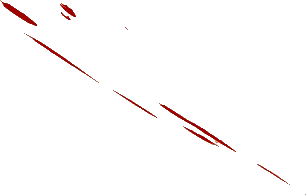 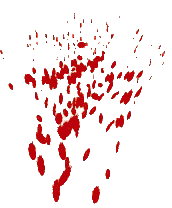 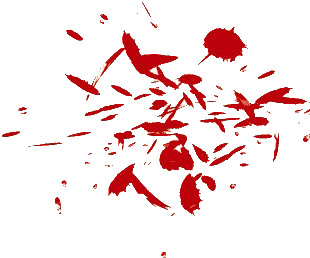 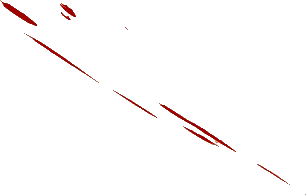 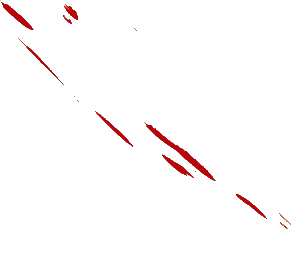 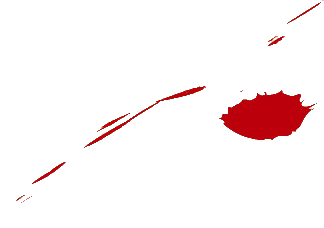 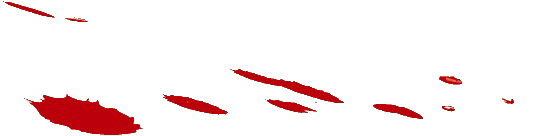 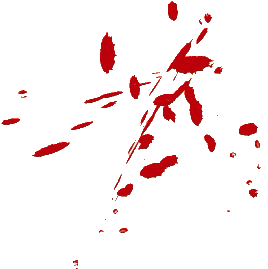 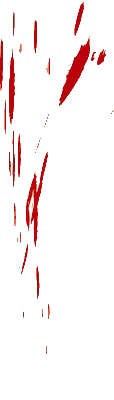 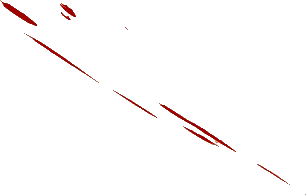 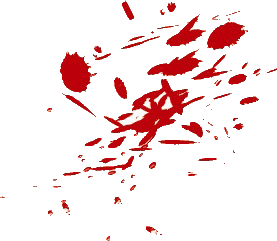 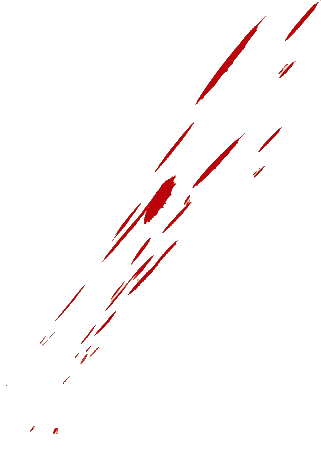 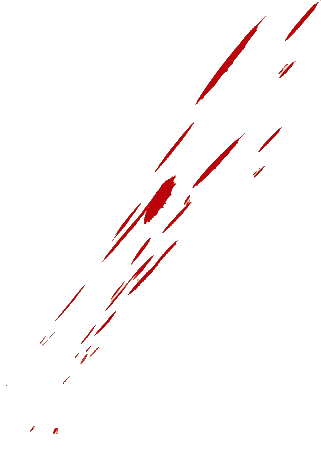 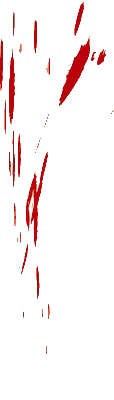 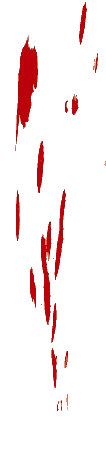 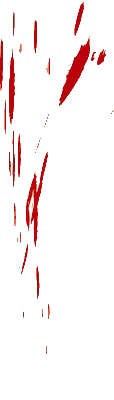 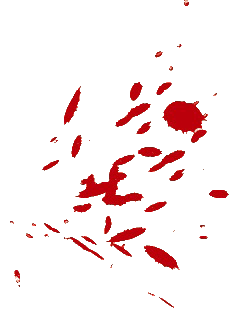 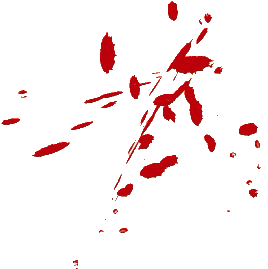 二拾二
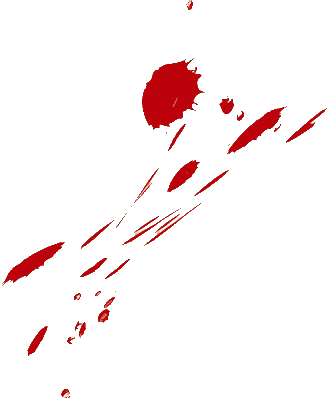 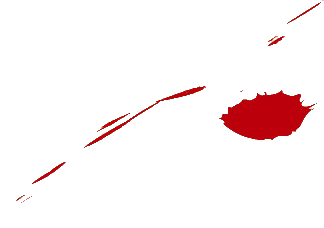 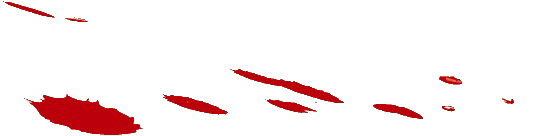 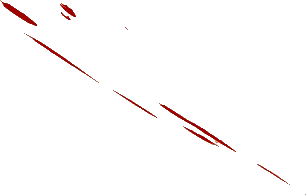 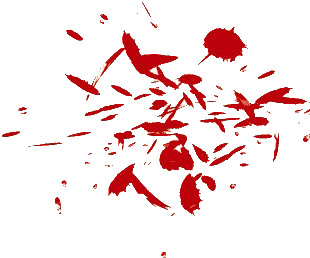 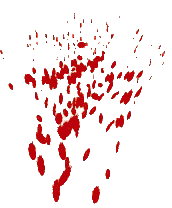 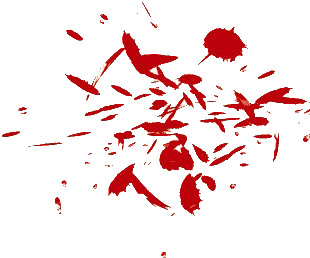 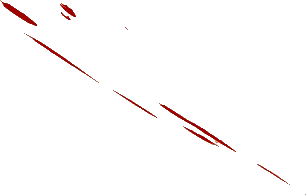 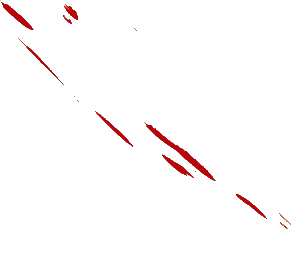 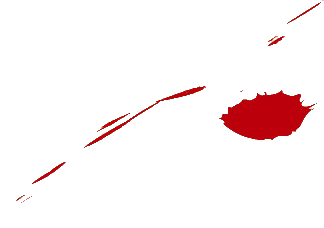 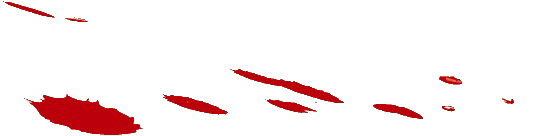 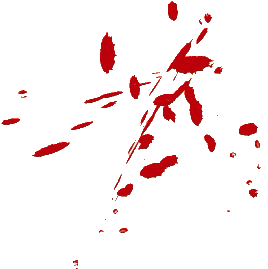 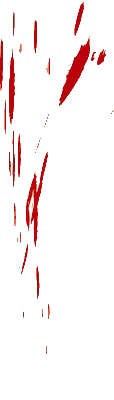 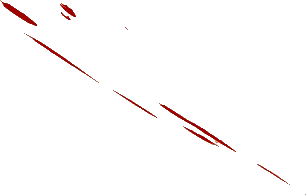 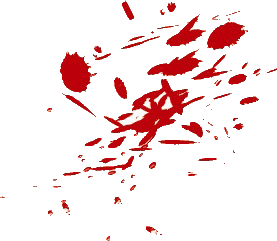 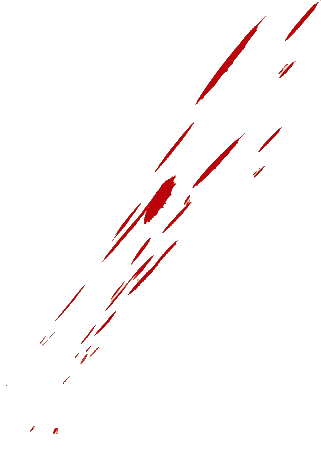 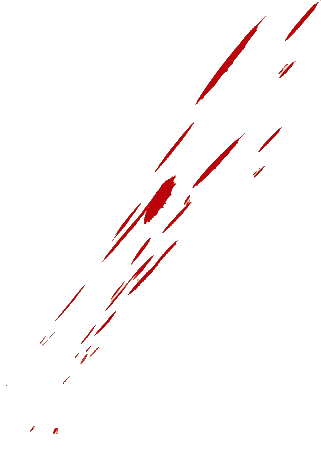 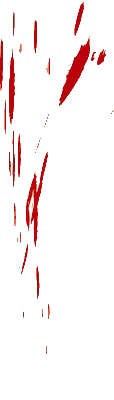 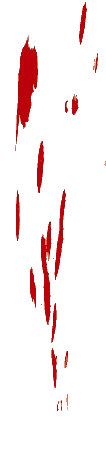 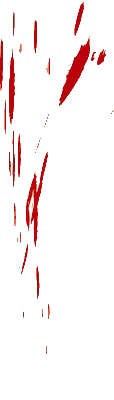 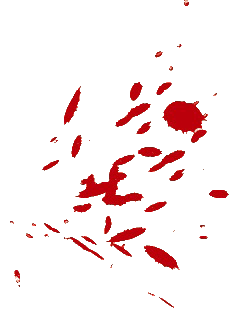 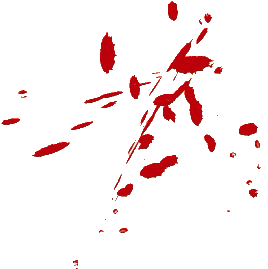 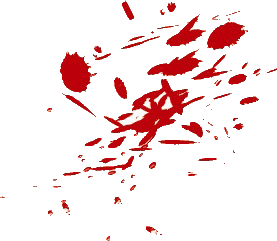 二拾三
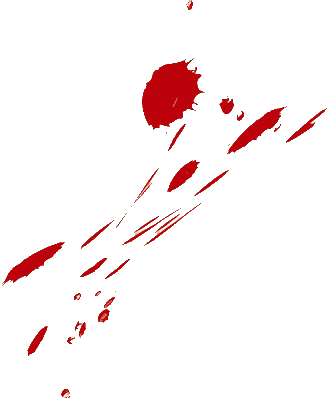 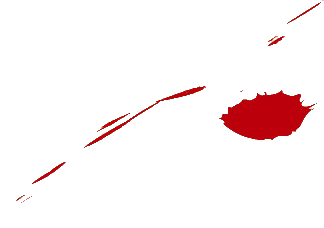 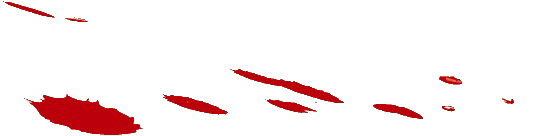 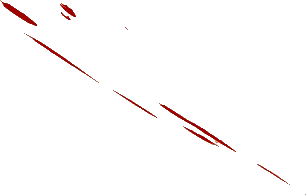 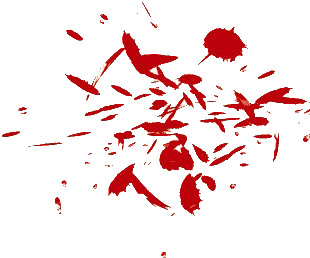 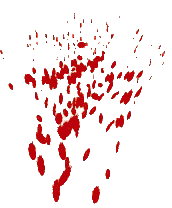 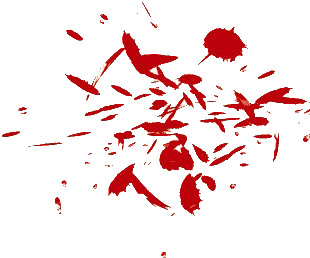 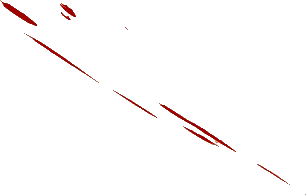 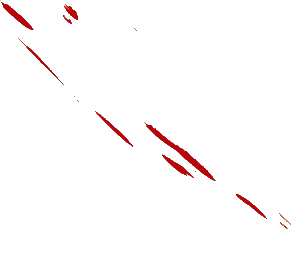 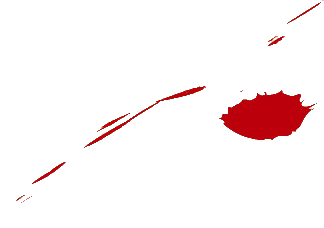 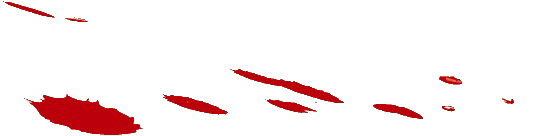 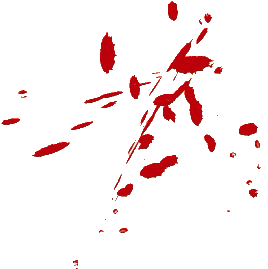 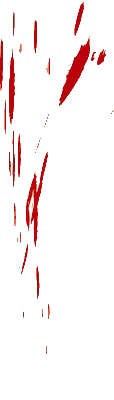 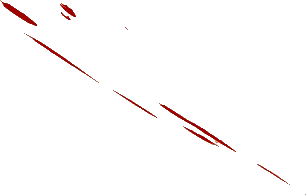 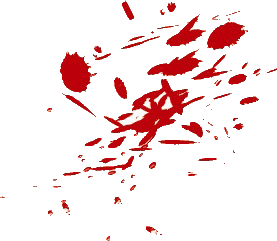 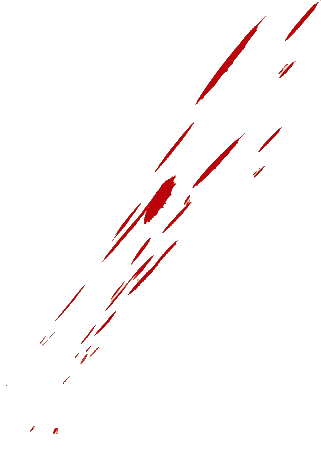 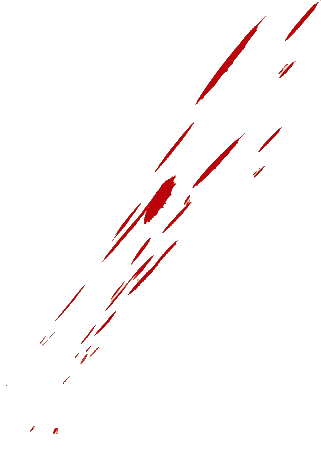 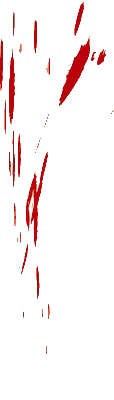 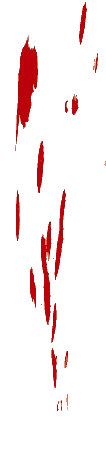 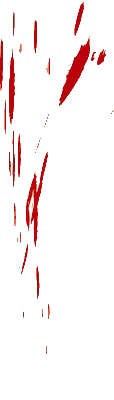 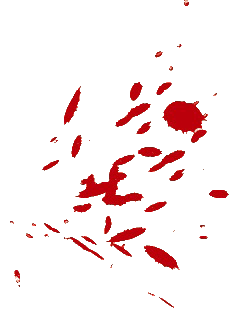 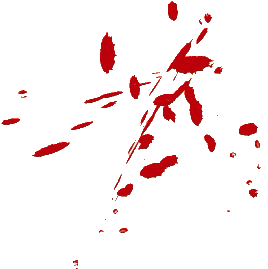 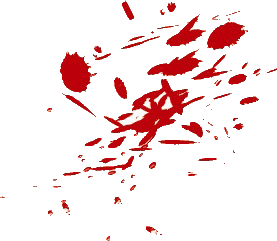 二拾四
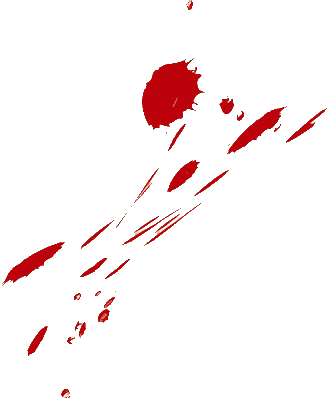 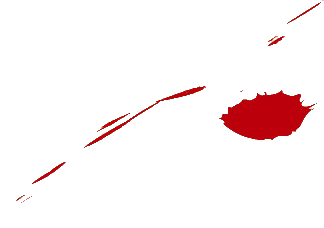 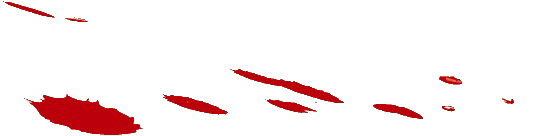 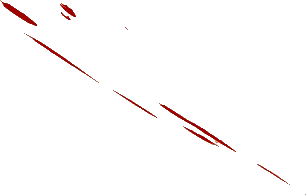 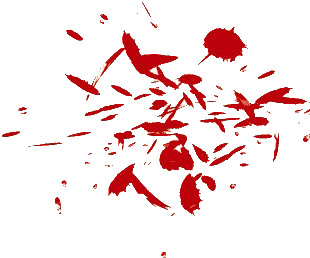 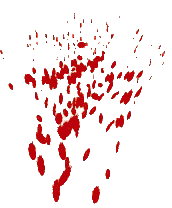 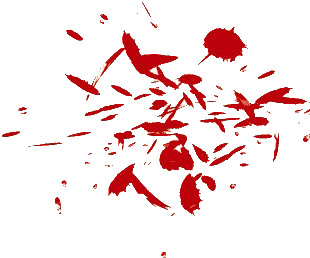 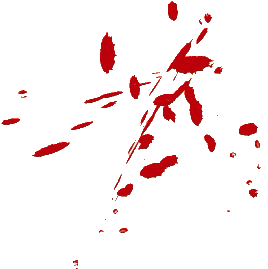 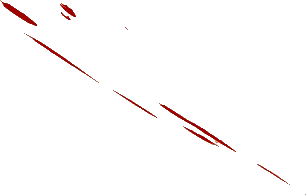 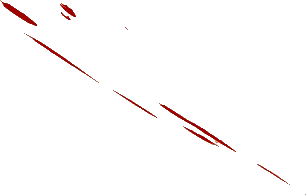 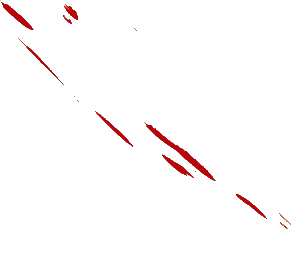 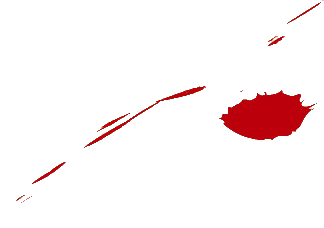 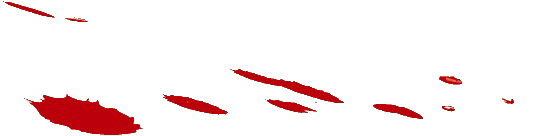 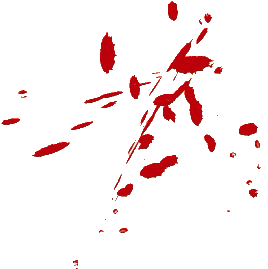 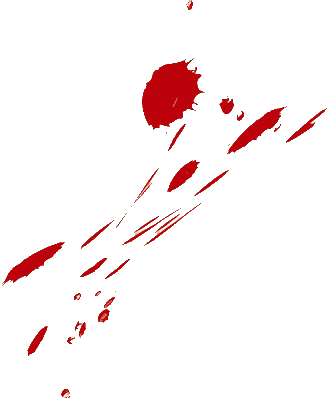 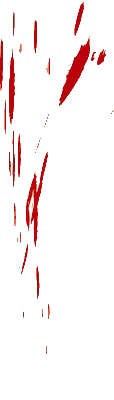 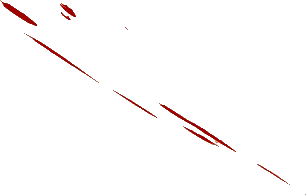 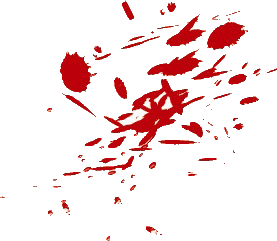 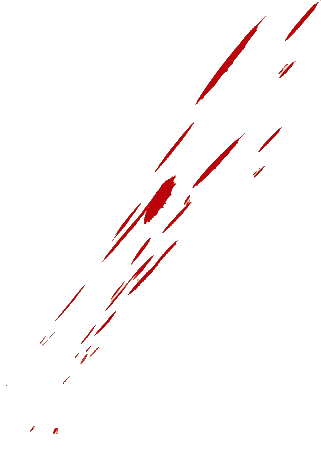 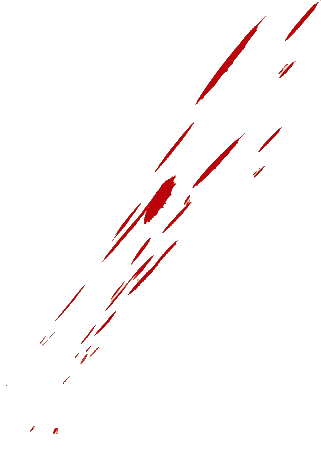 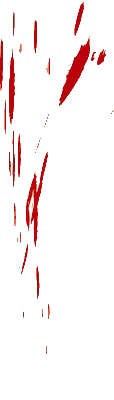 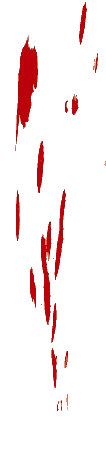 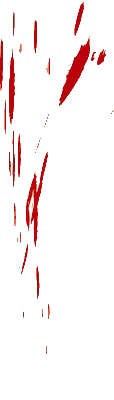 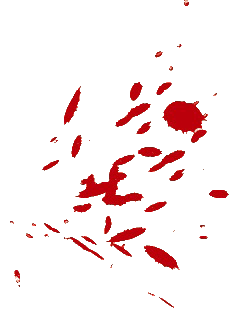 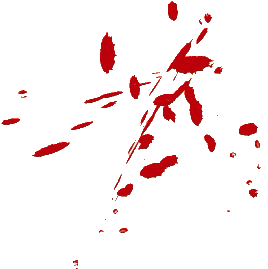 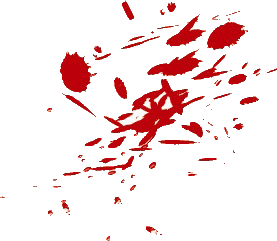 二拾五
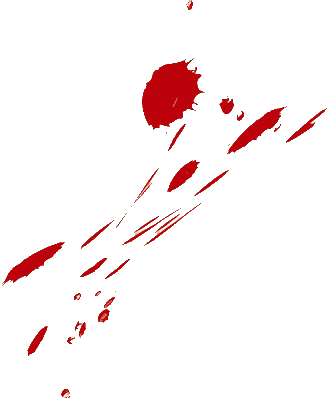 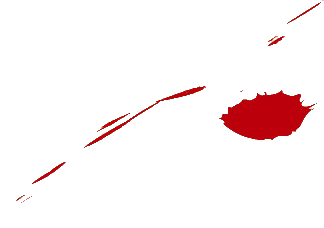 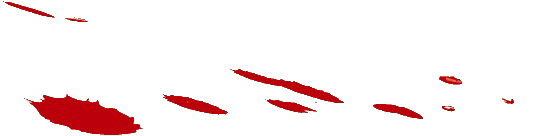 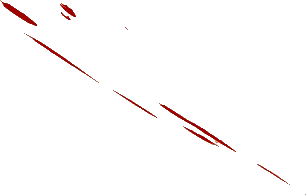 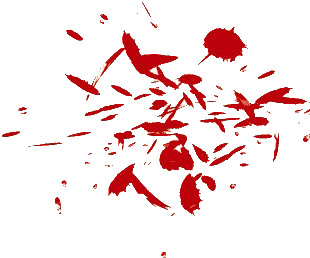 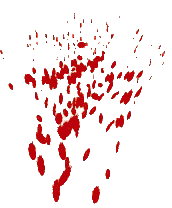 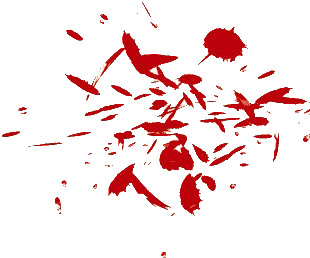 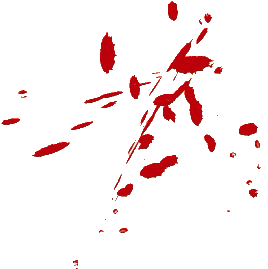 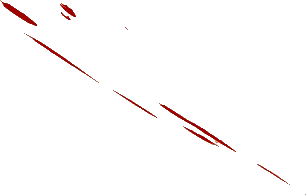 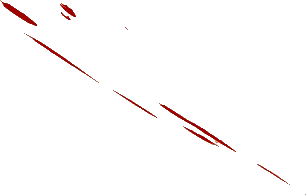 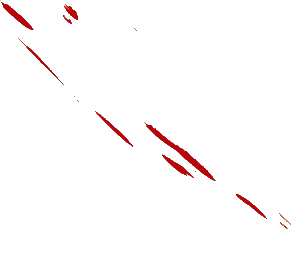 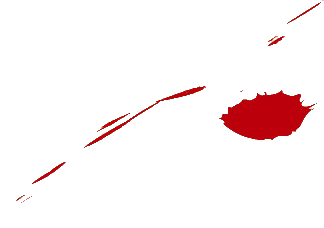 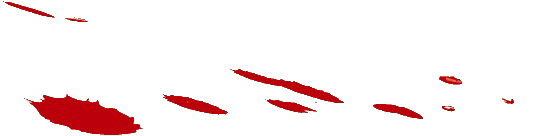 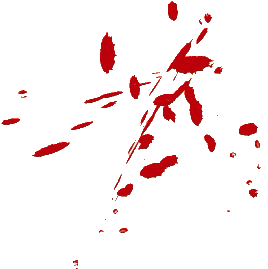 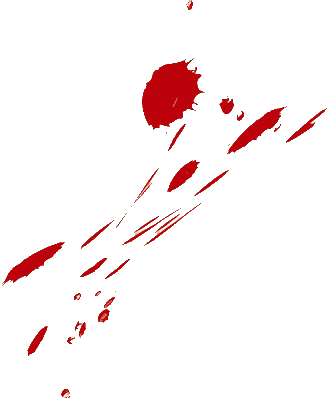 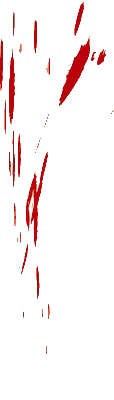 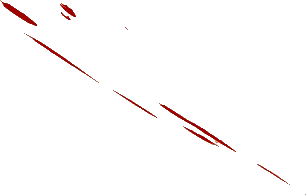 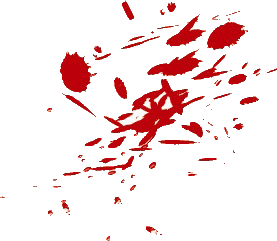 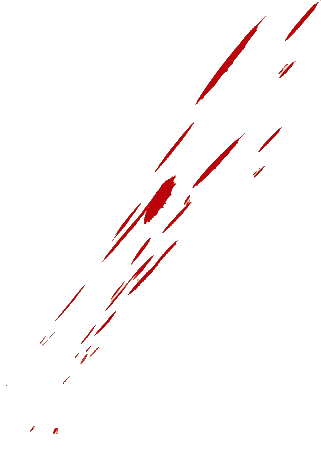 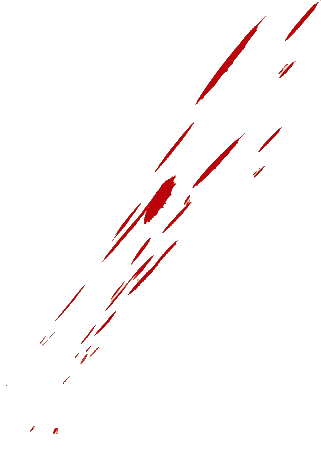 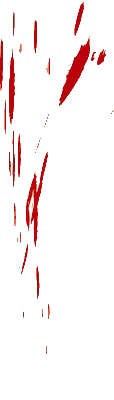 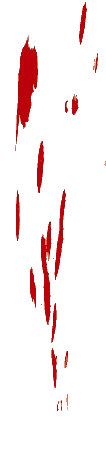 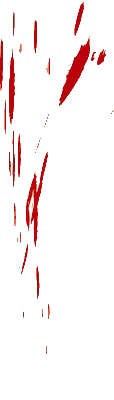 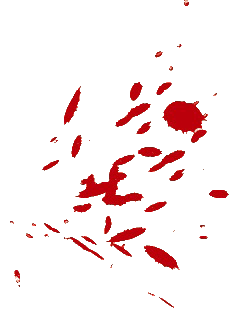 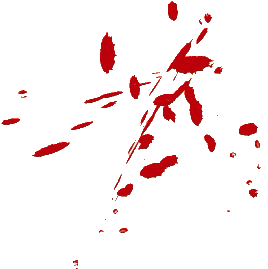 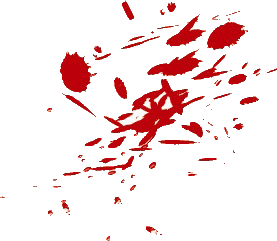 二拾六
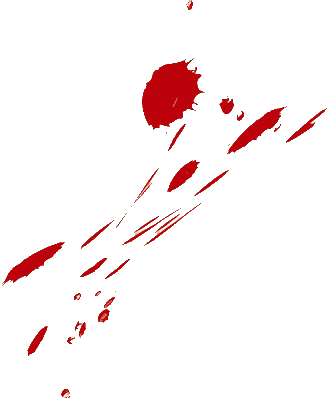 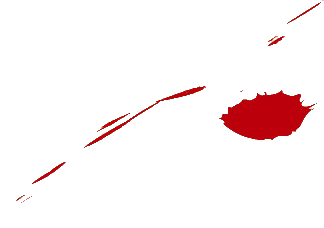 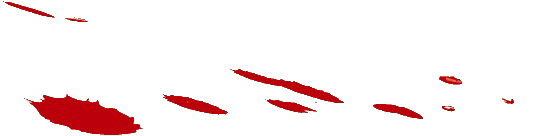 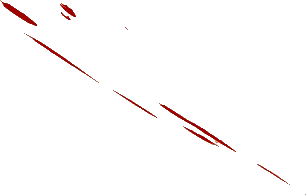 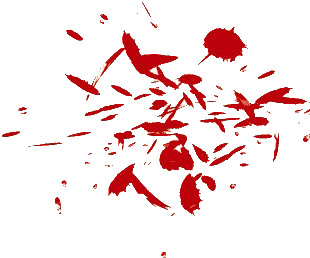 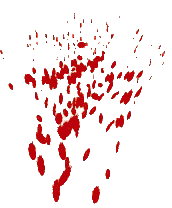 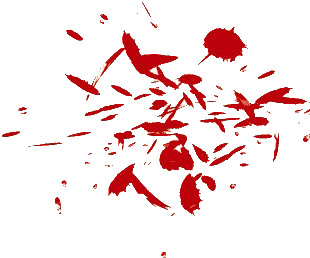 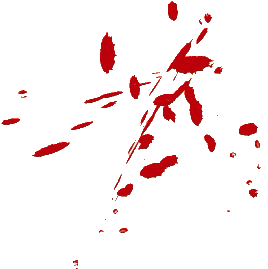 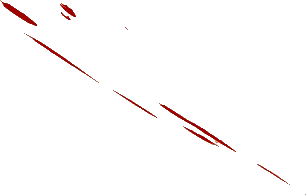 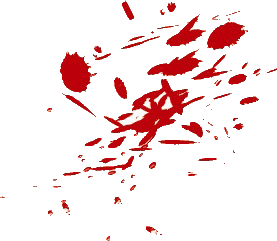 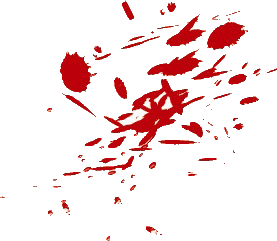 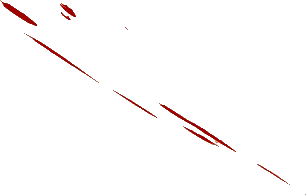 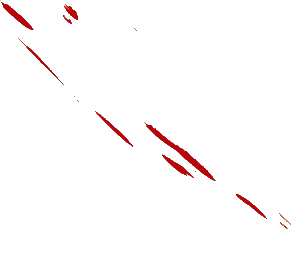 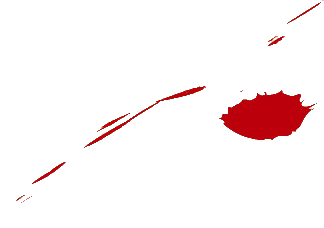 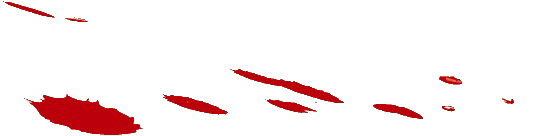 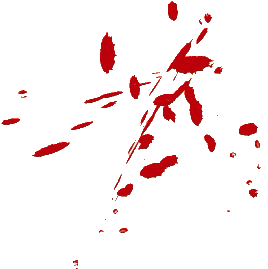 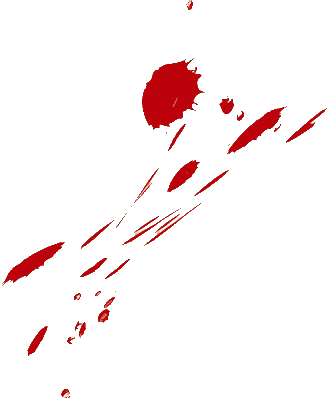 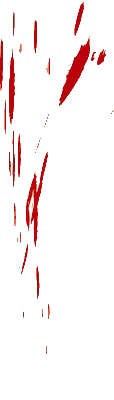 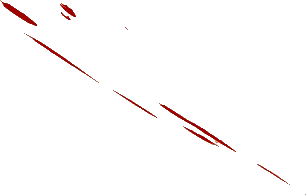 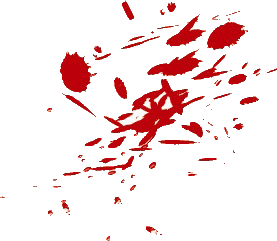 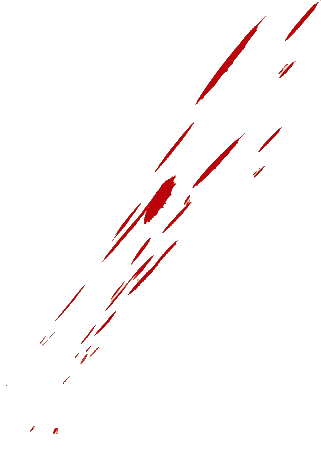 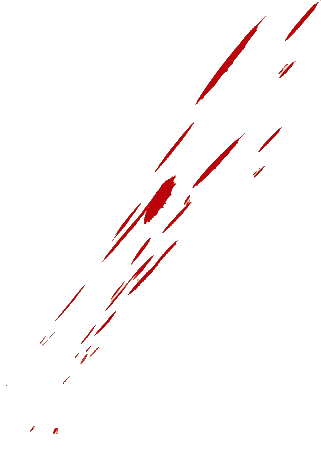 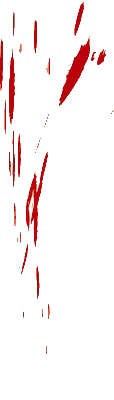 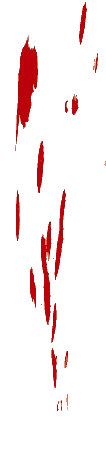 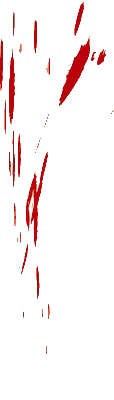 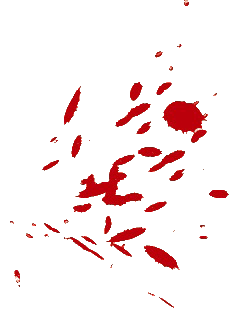 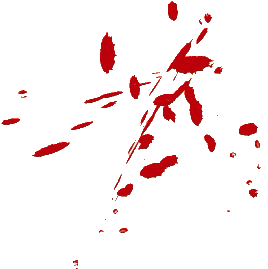 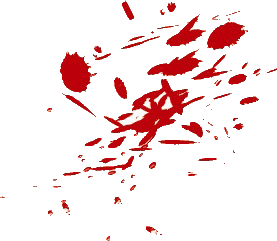 二拾七
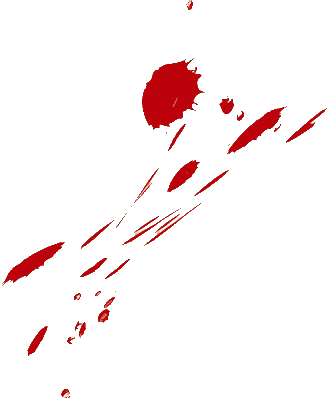 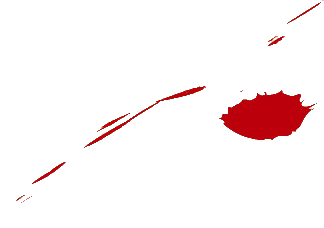 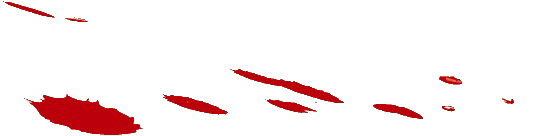 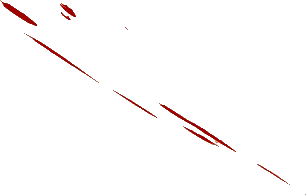 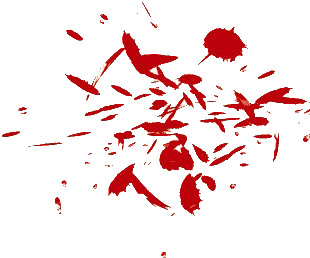 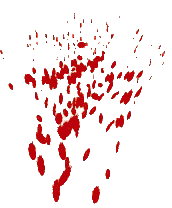 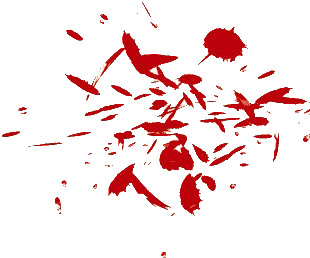 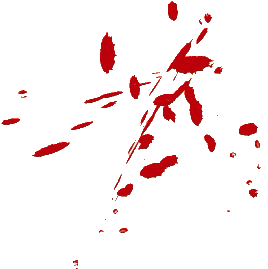 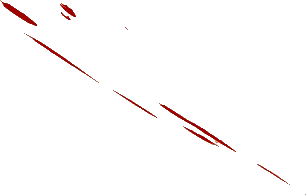 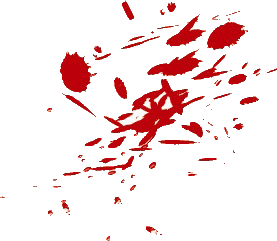 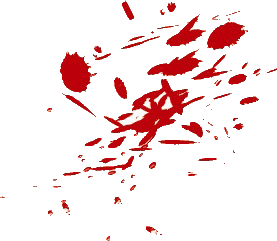 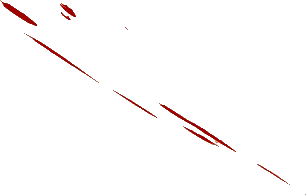 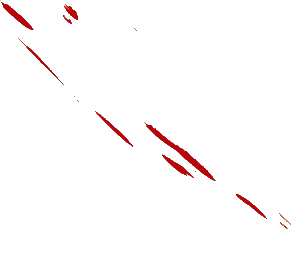 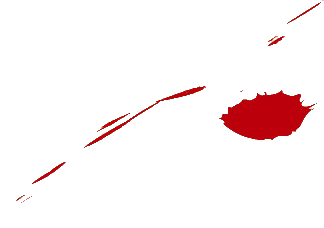 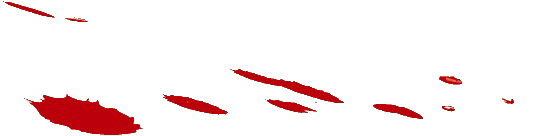 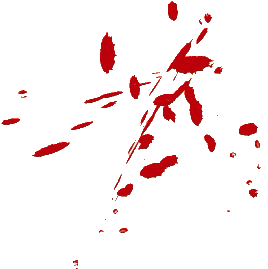 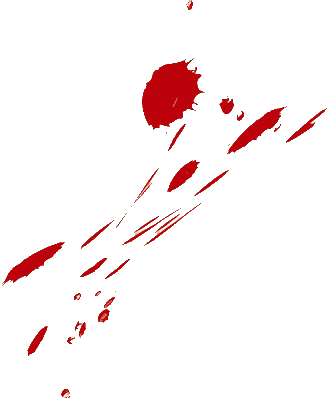 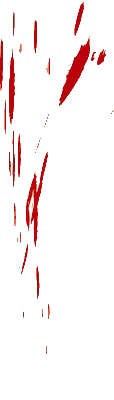 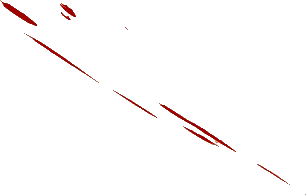 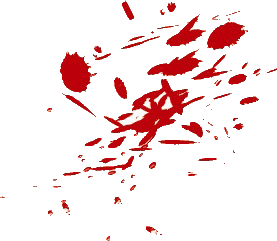 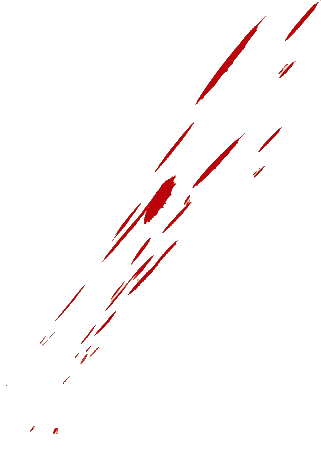 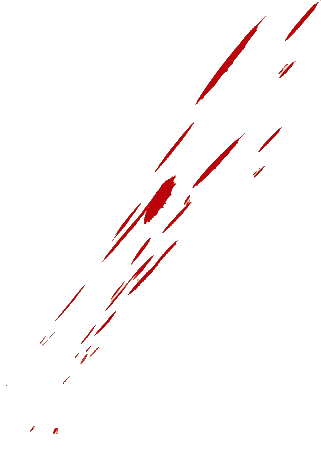 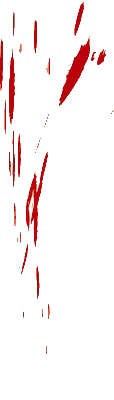 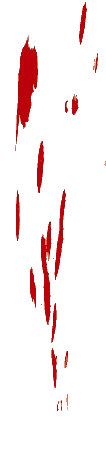 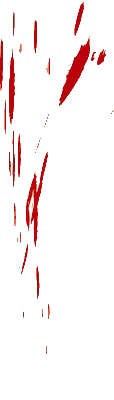 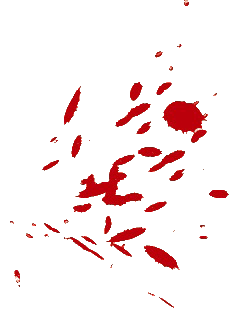 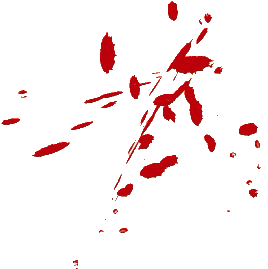 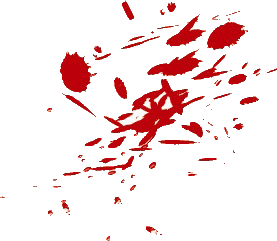 二拾八
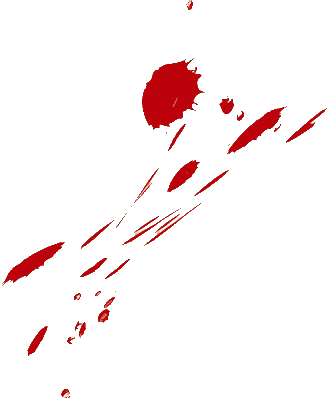 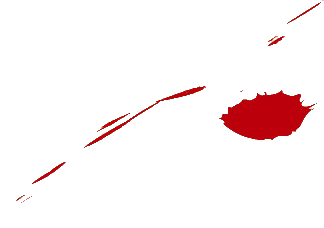 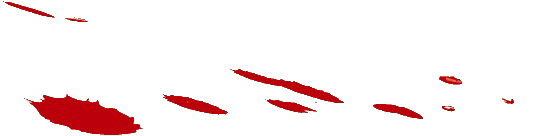 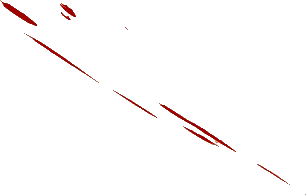 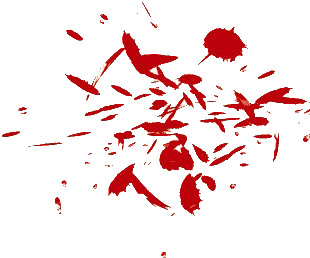 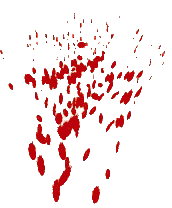 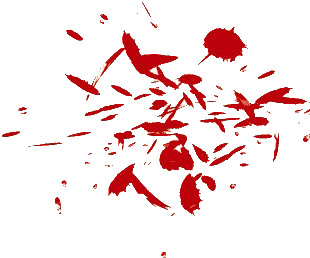 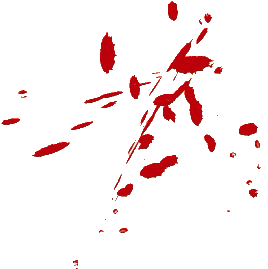 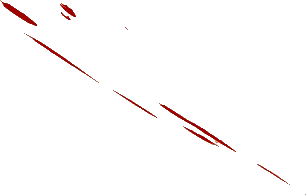 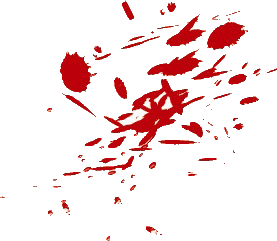 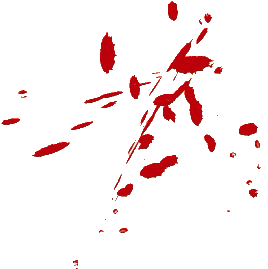 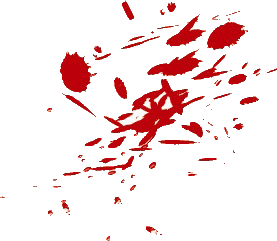 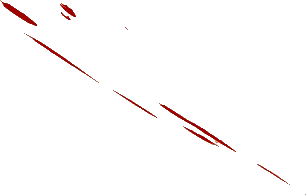 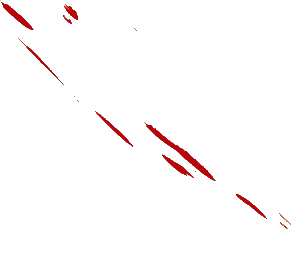 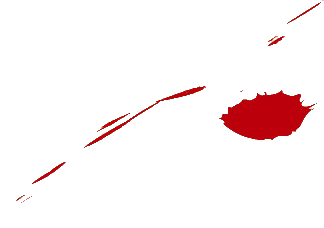 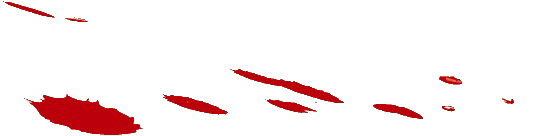 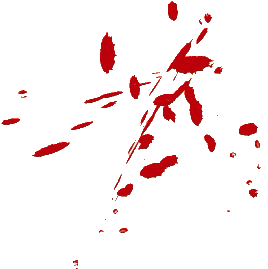 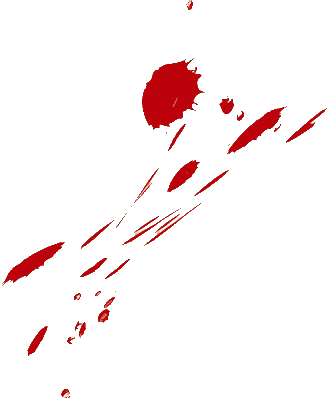 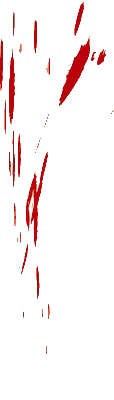 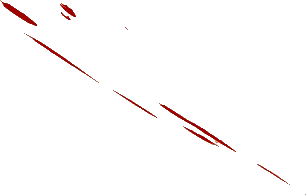 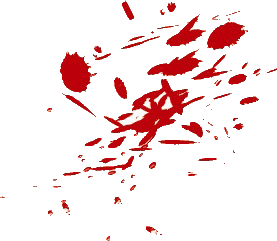 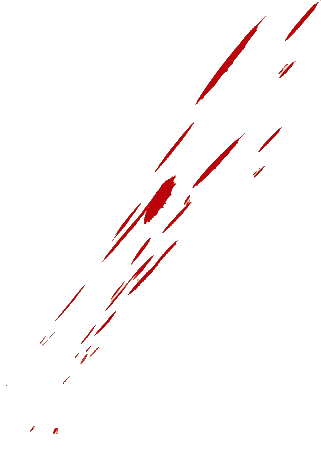 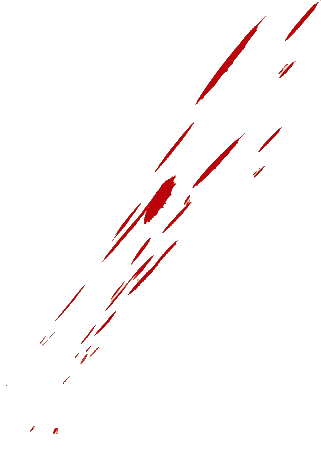 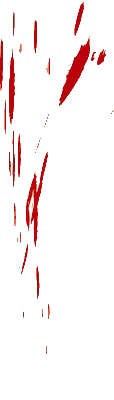 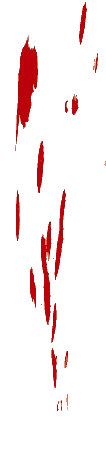 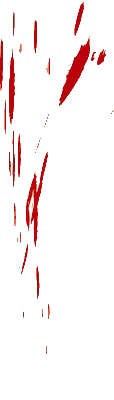 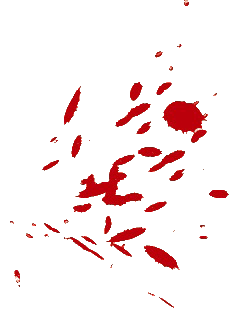 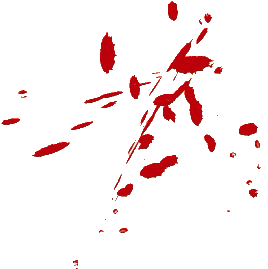 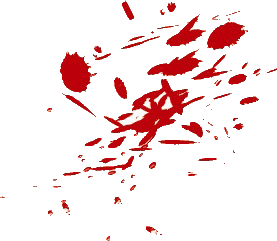 二拾九
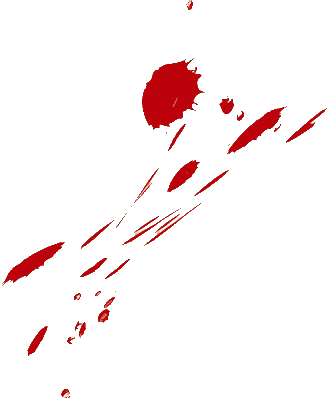 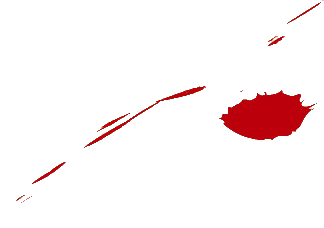 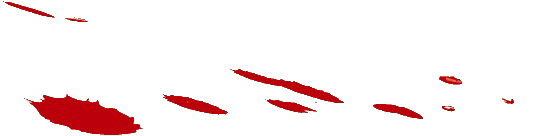 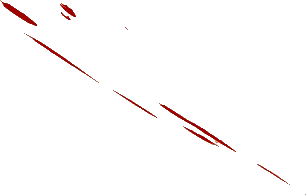 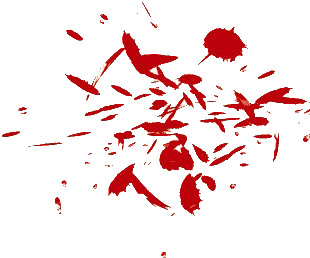 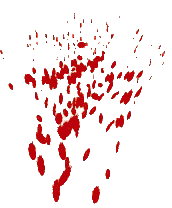 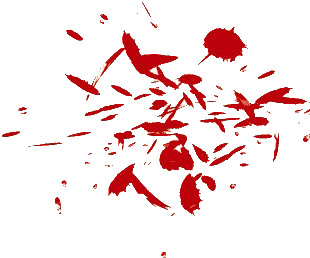 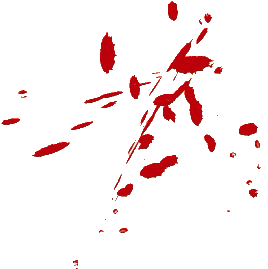 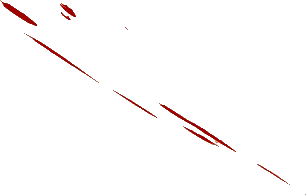 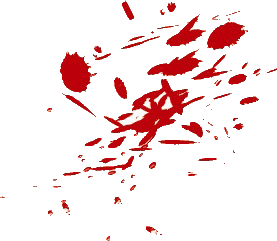 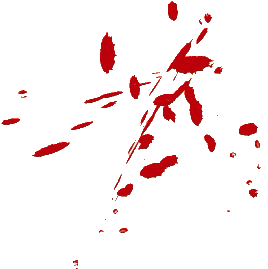 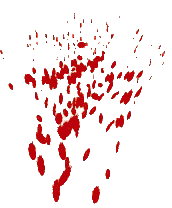 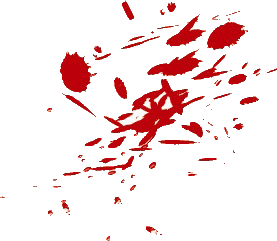 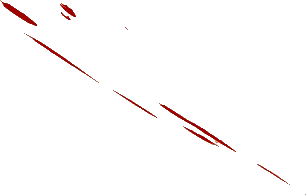 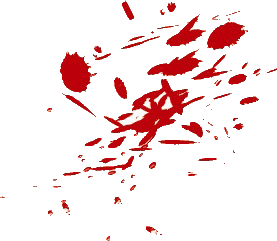 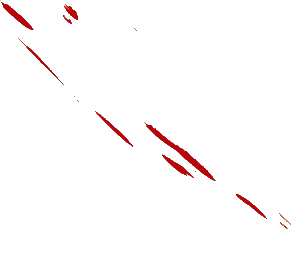 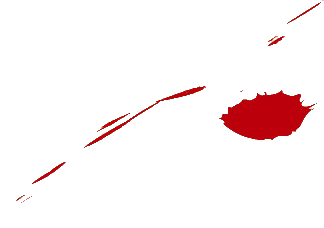 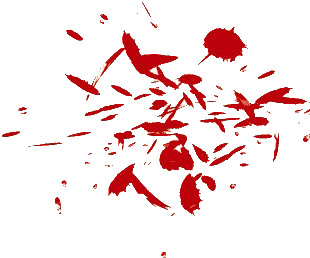 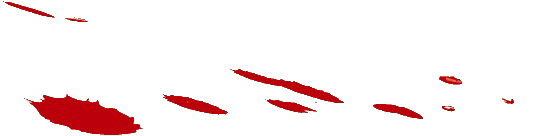 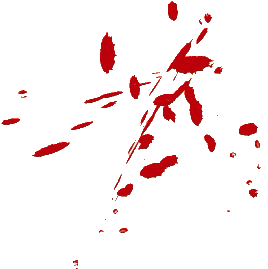 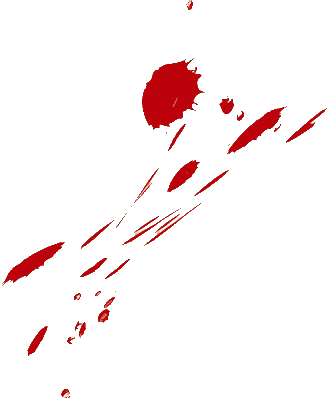 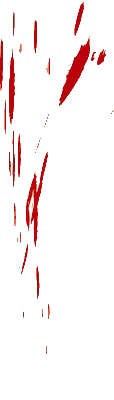 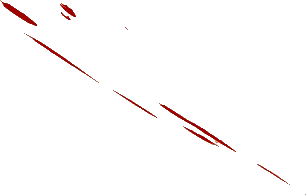 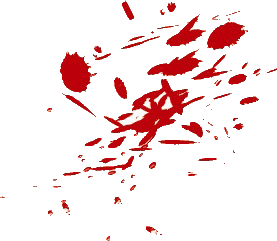 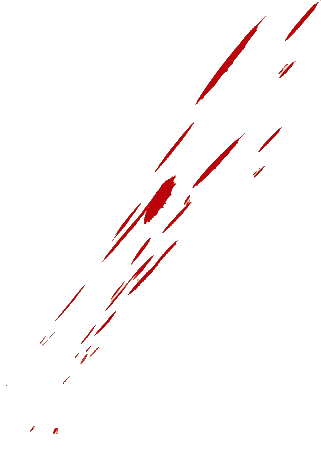 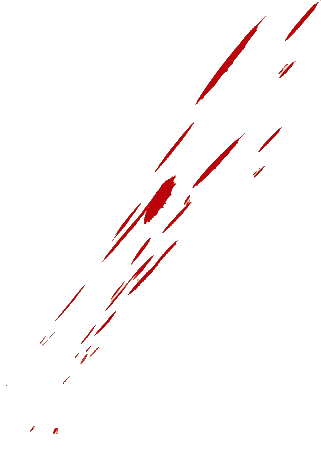 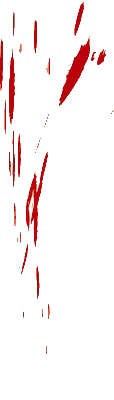 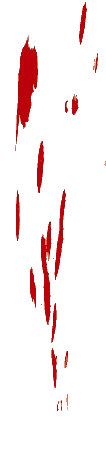 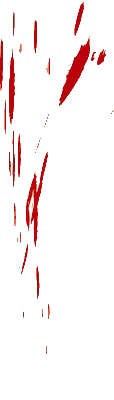 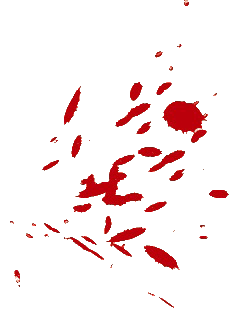 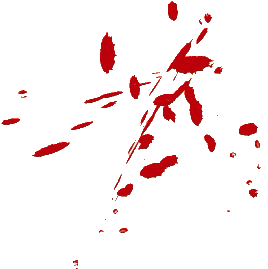 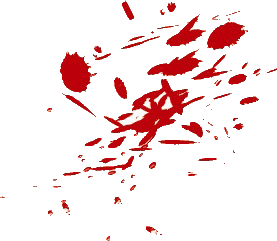 三拾
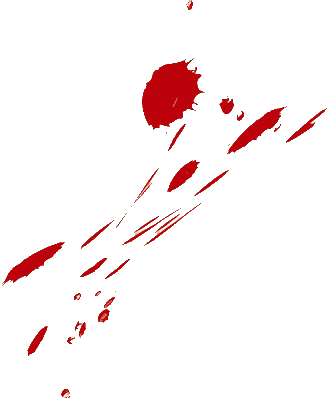 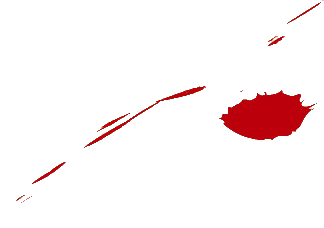 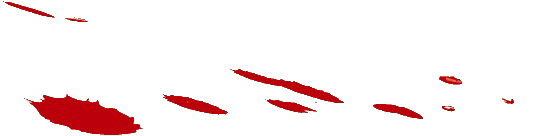 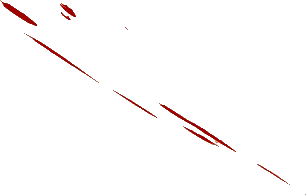 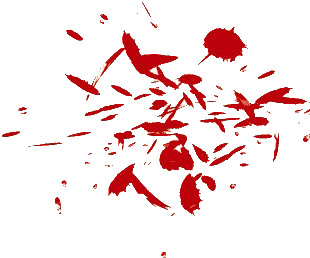 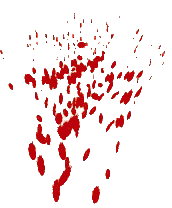 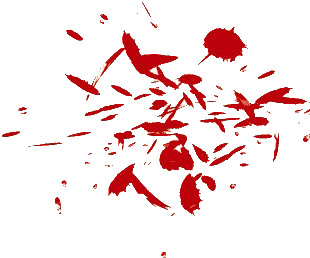 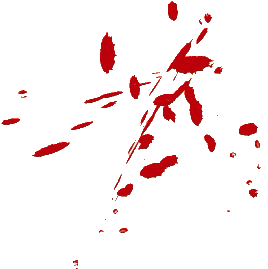 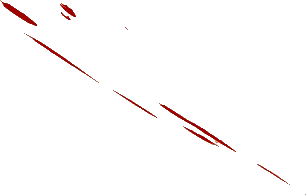 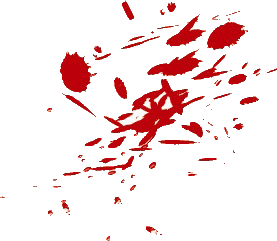 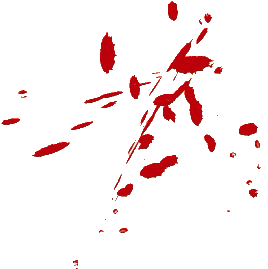 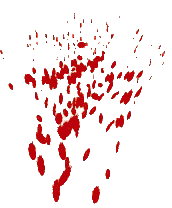 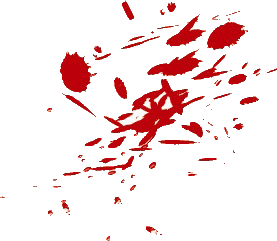 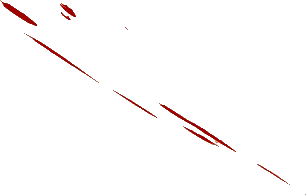 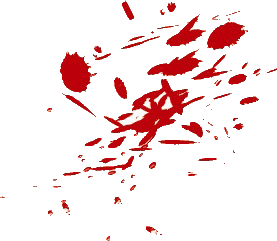 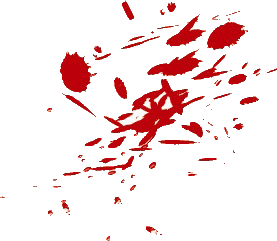 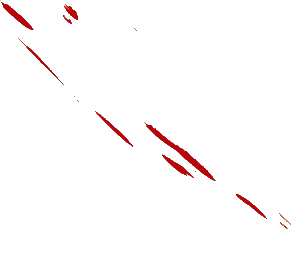 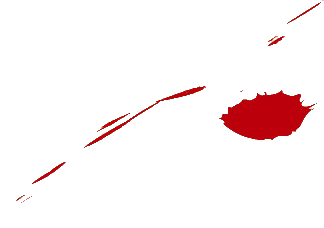 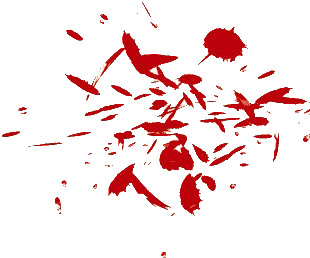 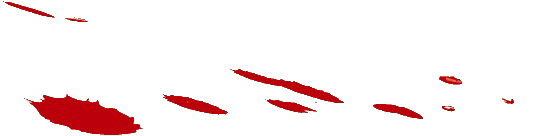 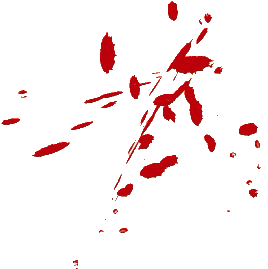 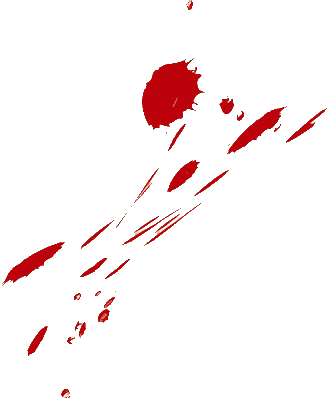 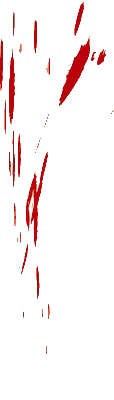 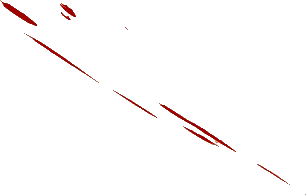 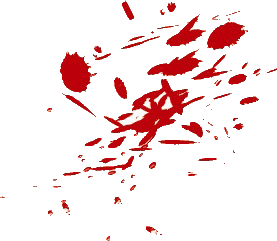 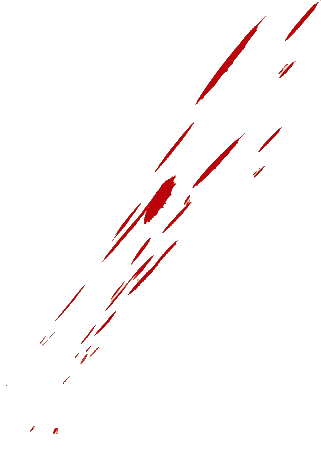 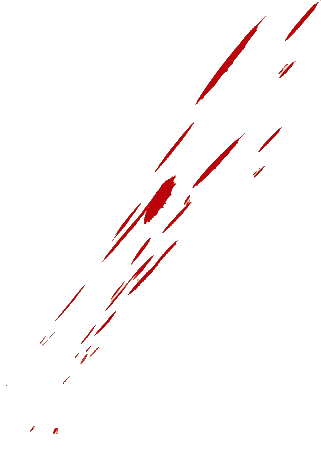 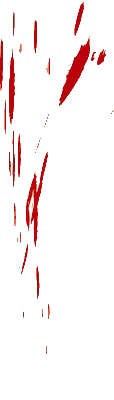 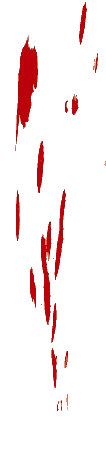 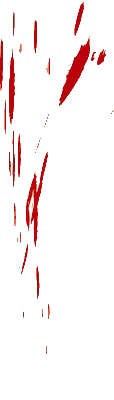 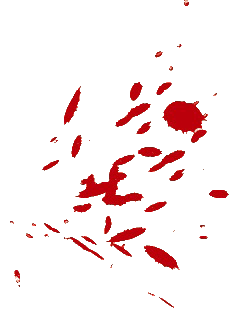 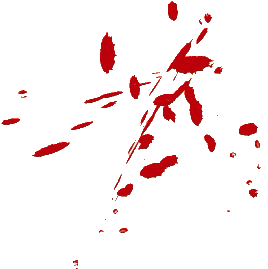 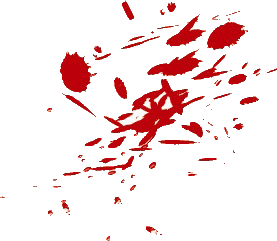 三拾一
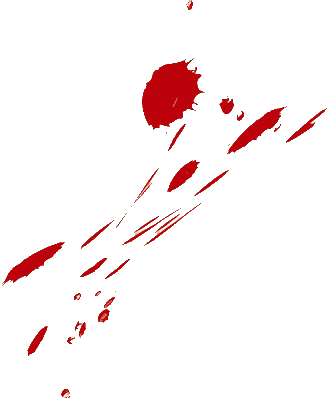 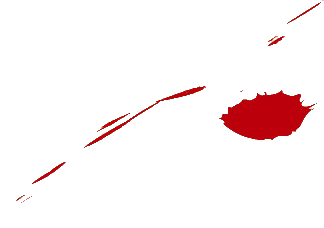 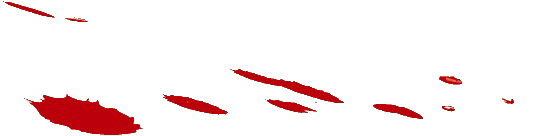 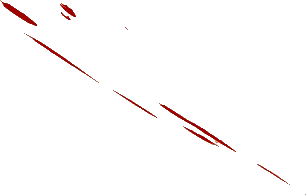 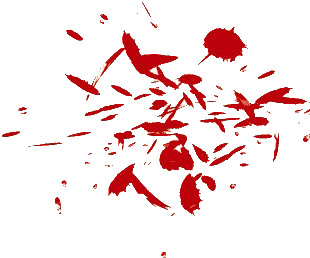 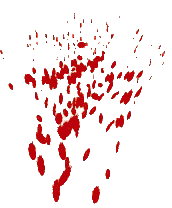 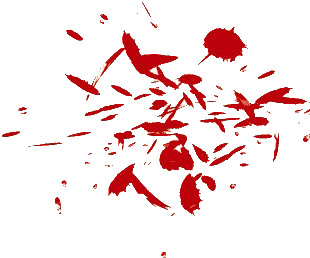 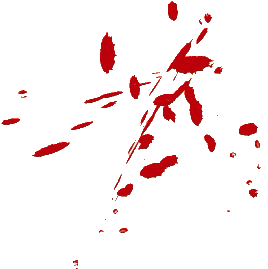 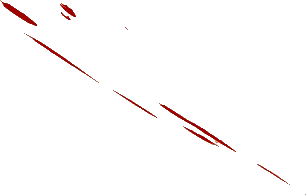 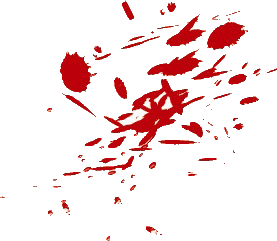 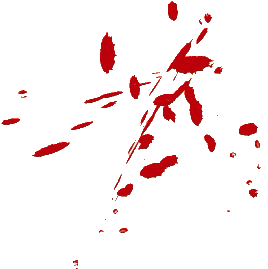 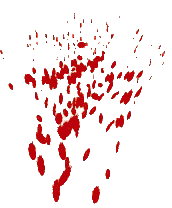 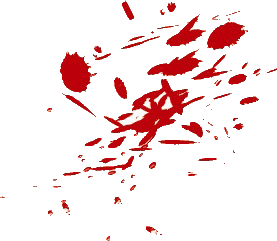 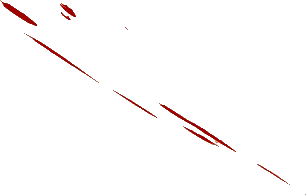 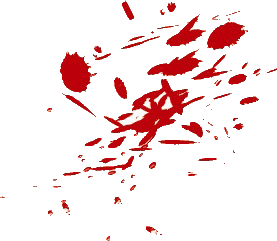 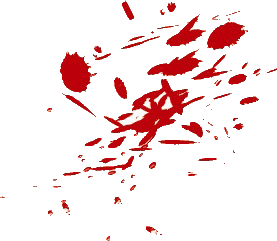 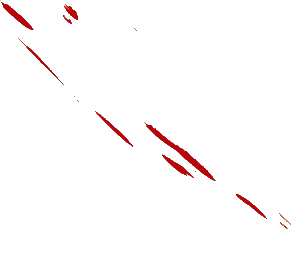 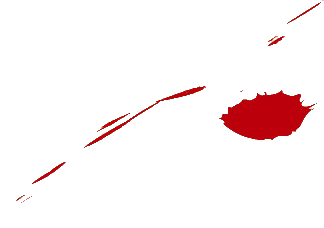 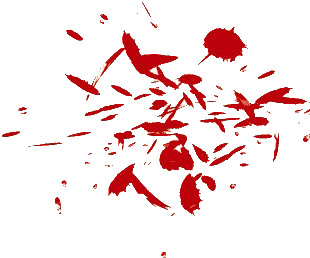 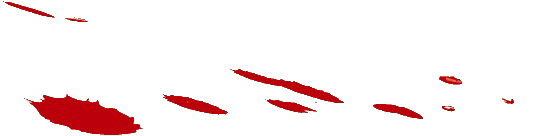 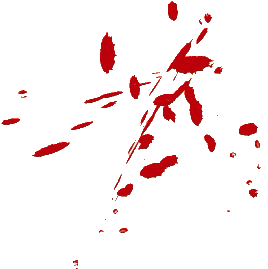 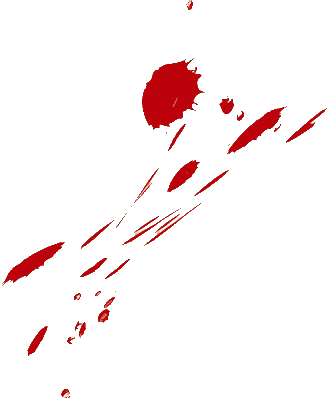 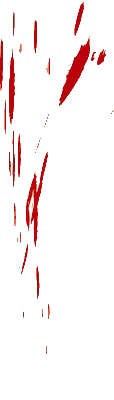 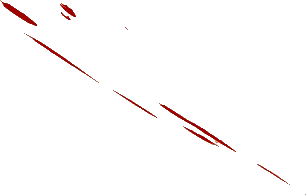 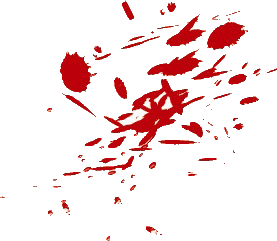 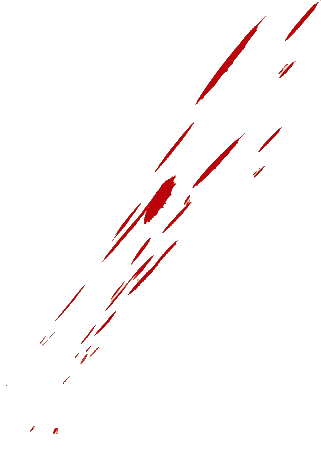 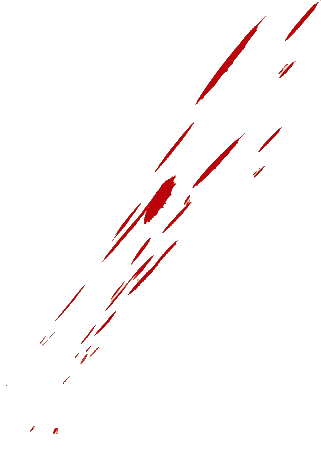 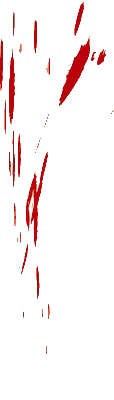 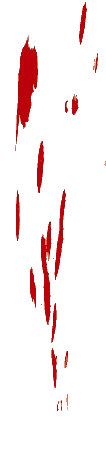 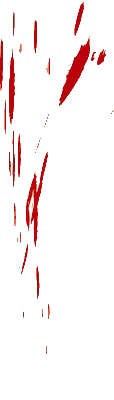 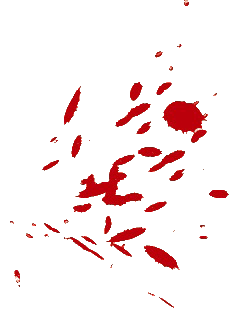 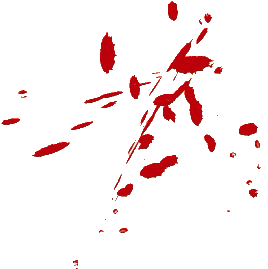 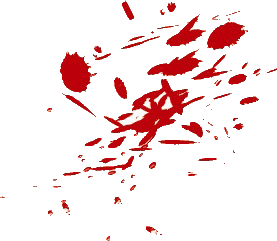 三拾二
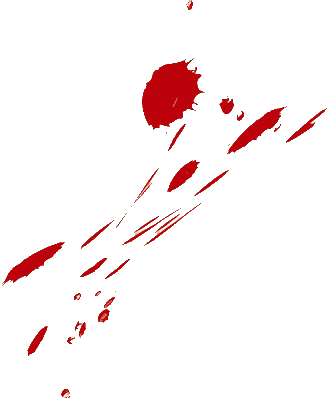 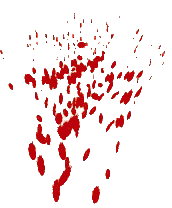 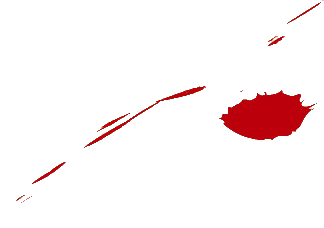 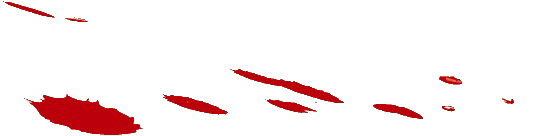 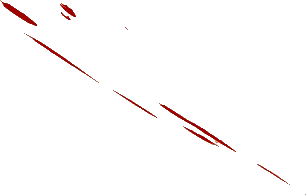 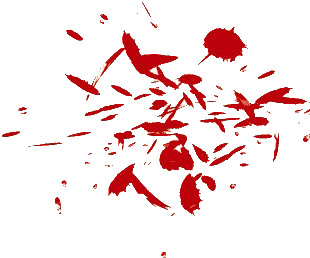 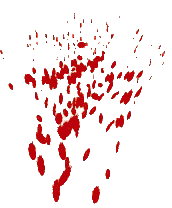 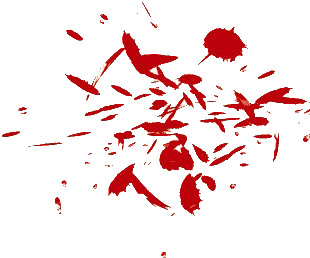 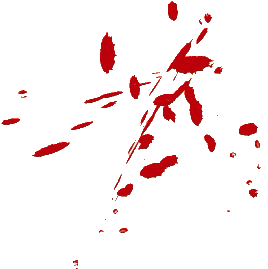 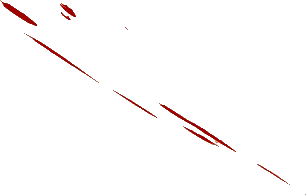 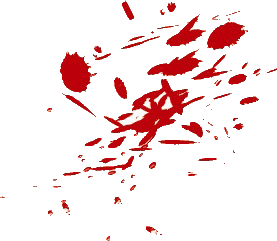 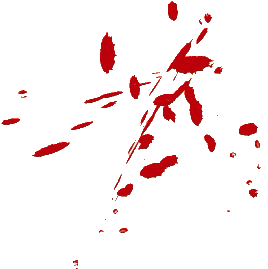 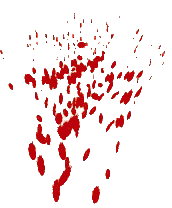 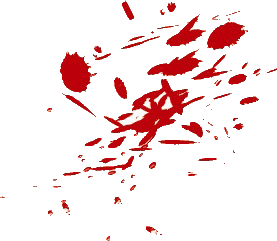 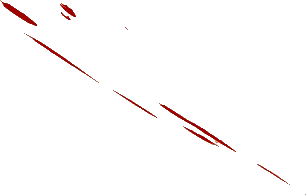 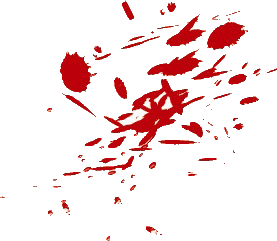 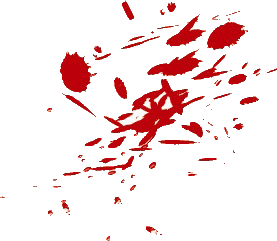 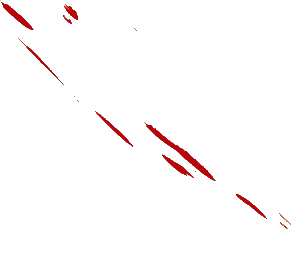 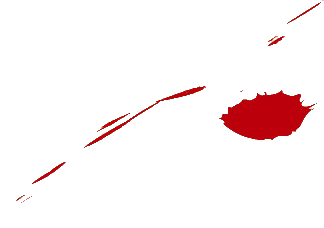 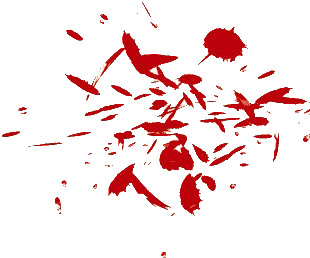 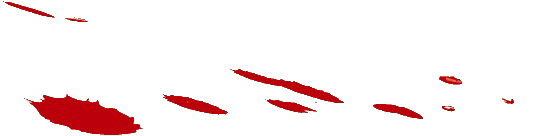 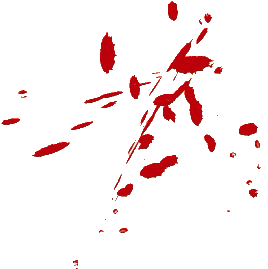 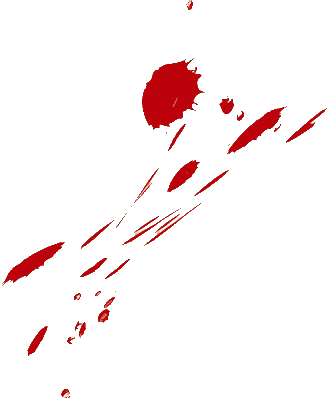 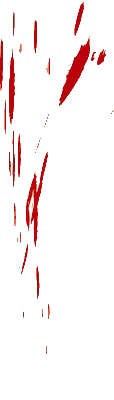 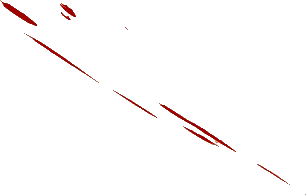 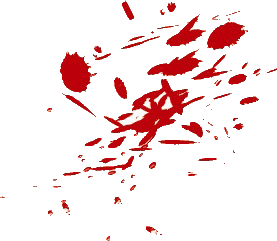 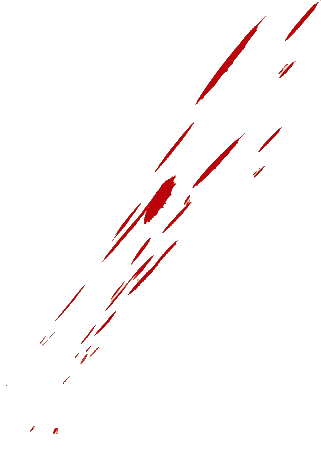 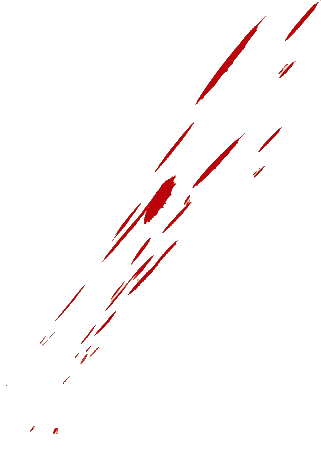 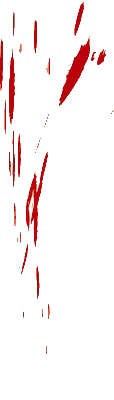 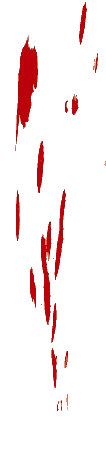 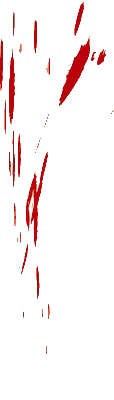 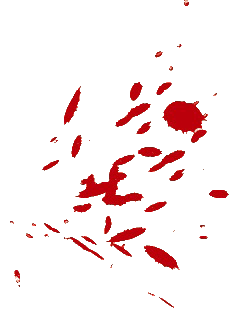 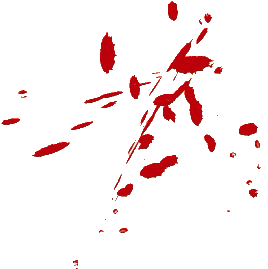 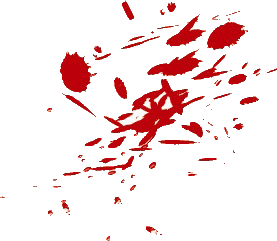 三拾三
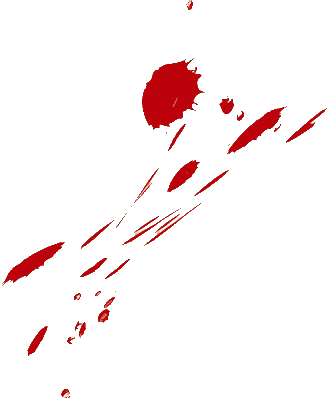 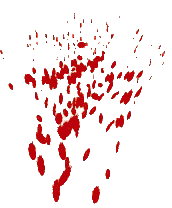 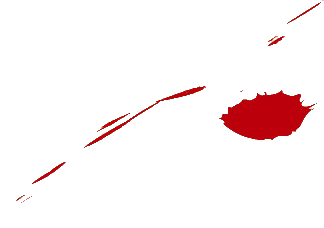 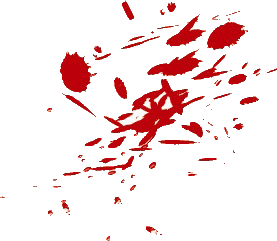 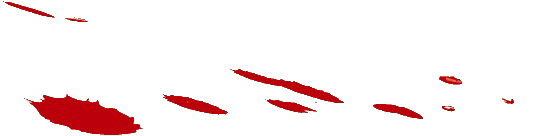 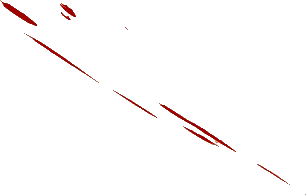 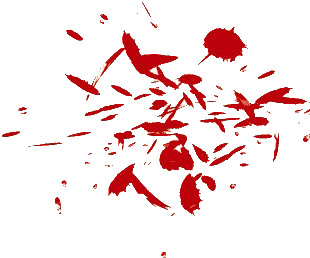 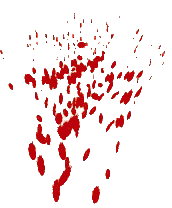 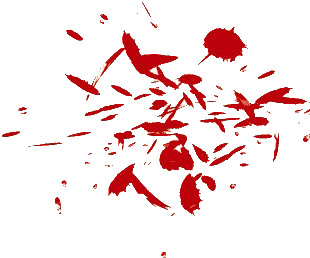 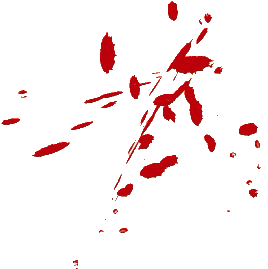 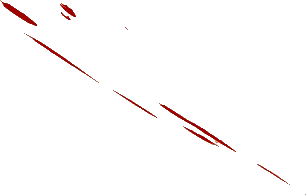 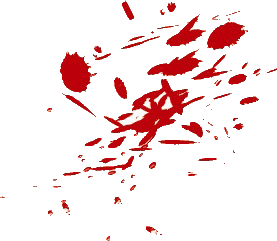 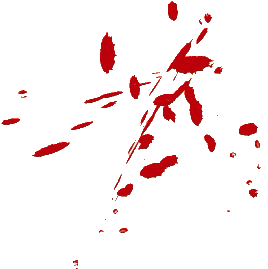 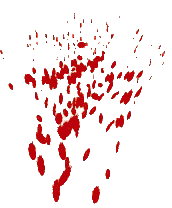 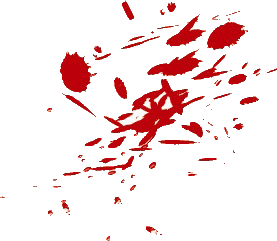 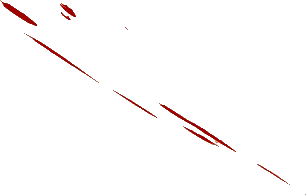 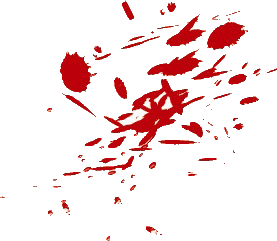 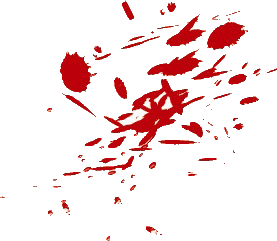 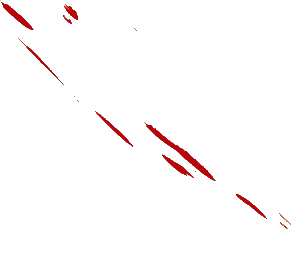 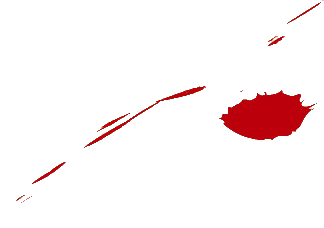 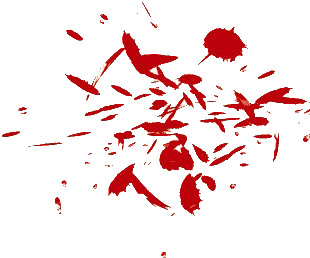 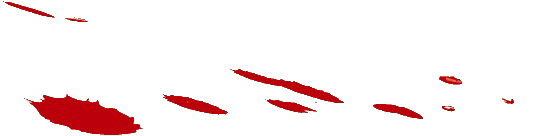 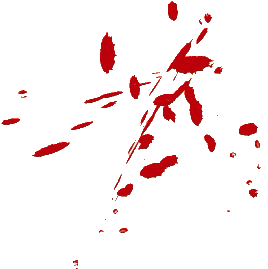 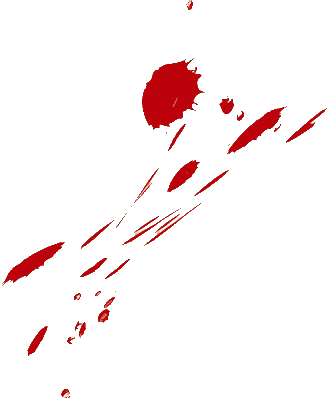 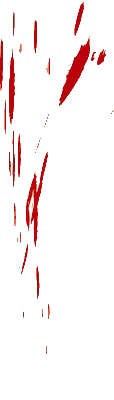 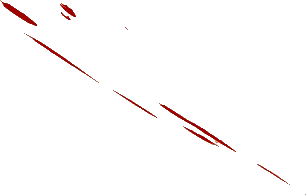 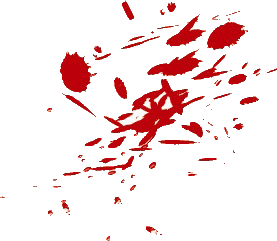 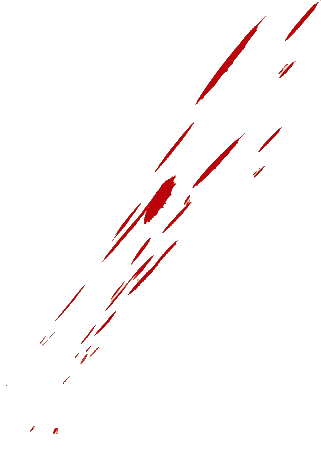 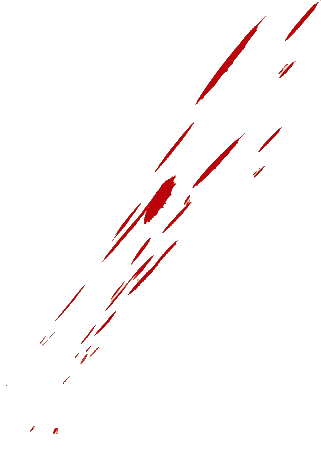 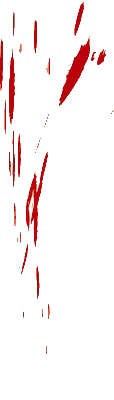 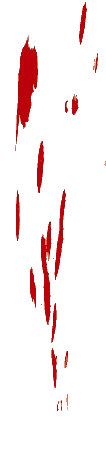 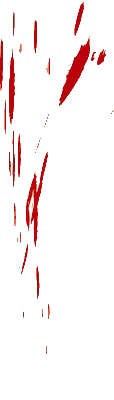 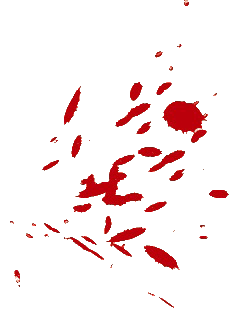 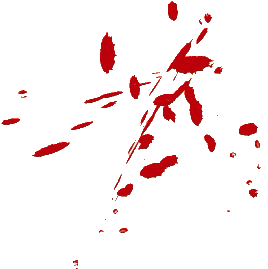 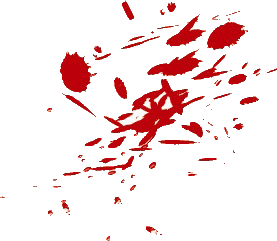 三拾四
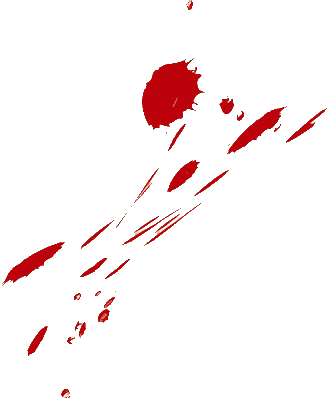 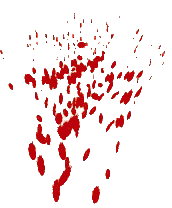 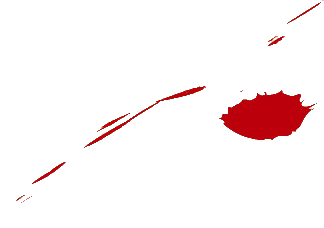 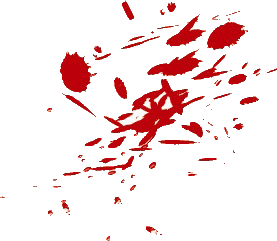 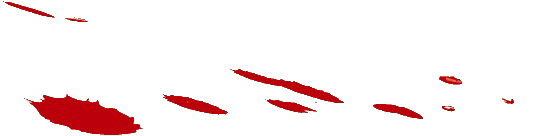 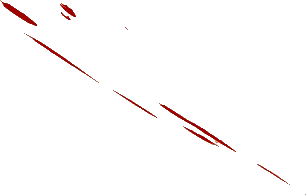 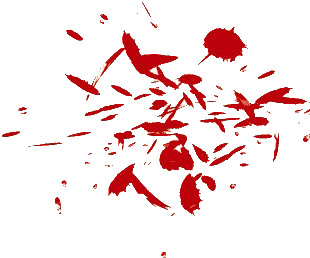 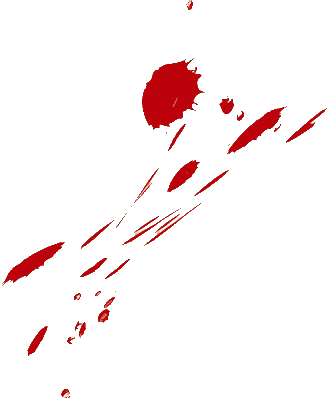 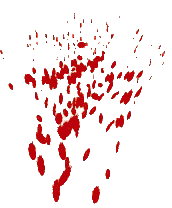 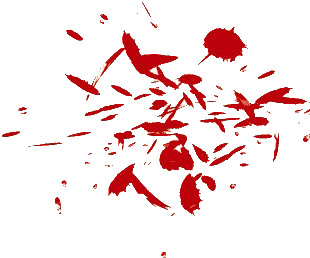 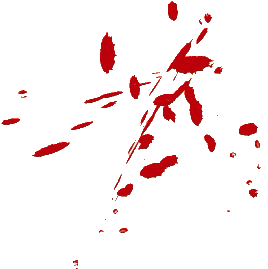 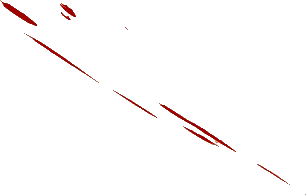 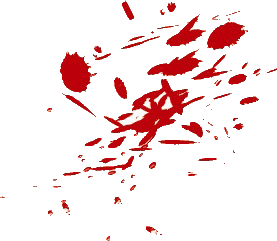 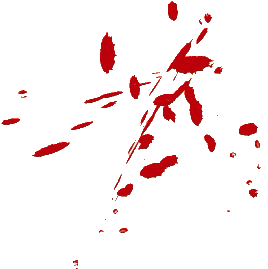 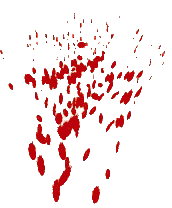 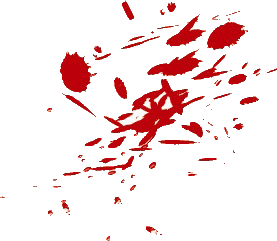 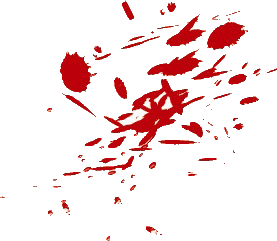 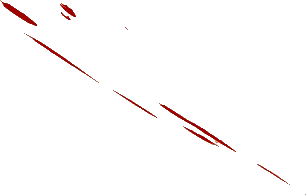 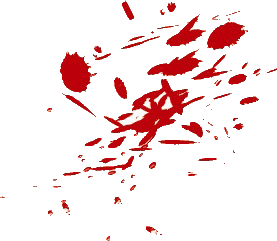 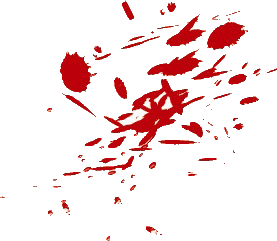 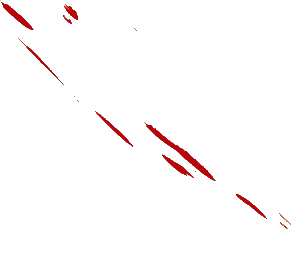 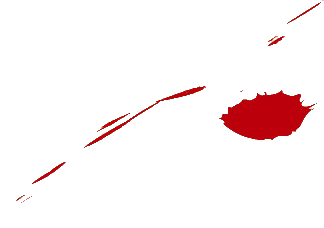 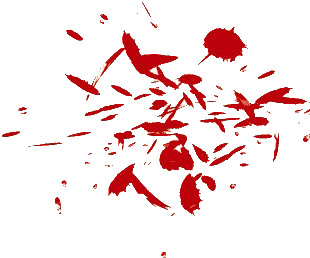 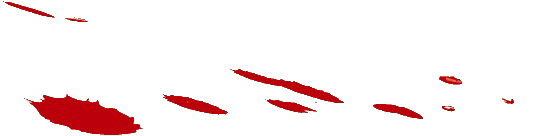 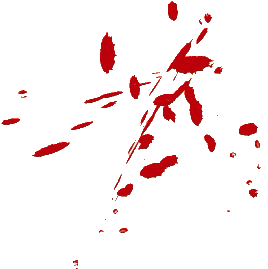 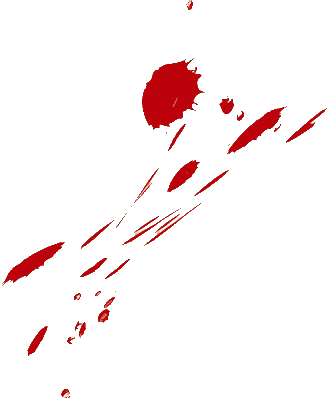 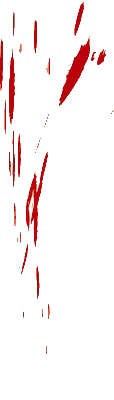 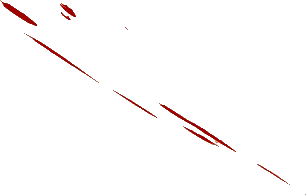 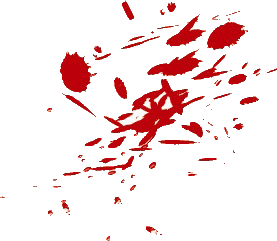 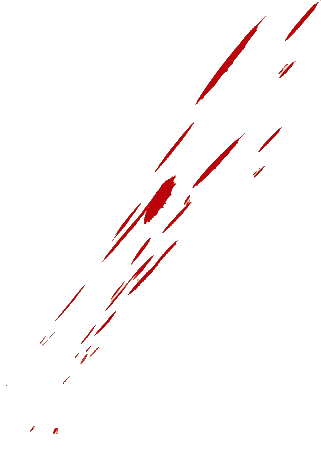 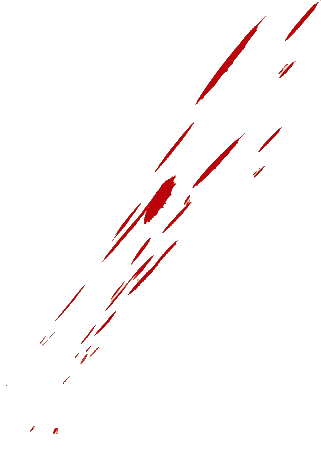 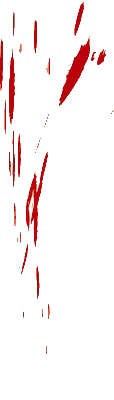 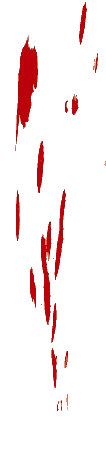 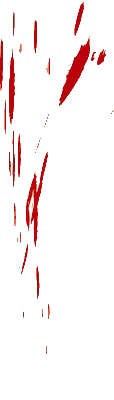 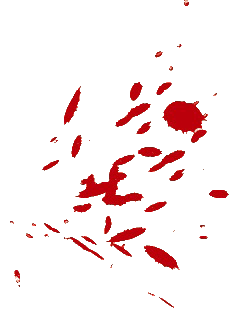 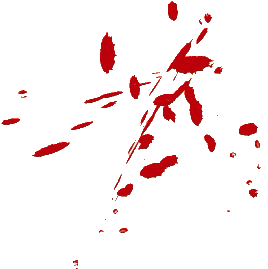 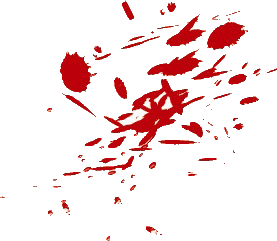 三拾五
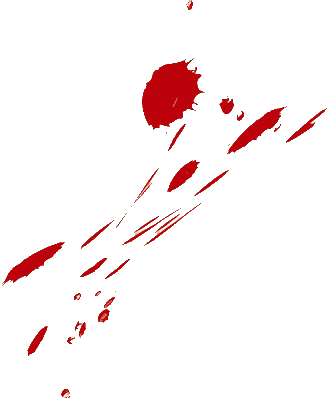 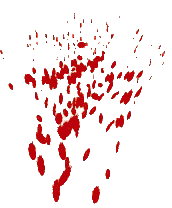 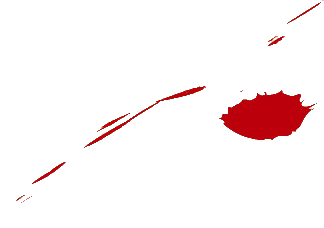 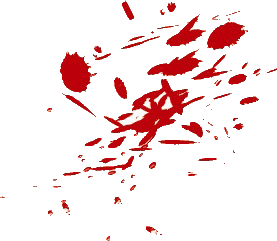 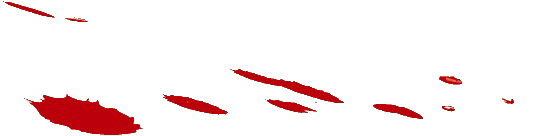 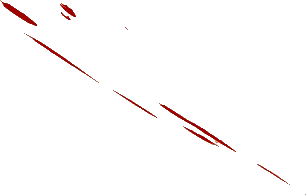 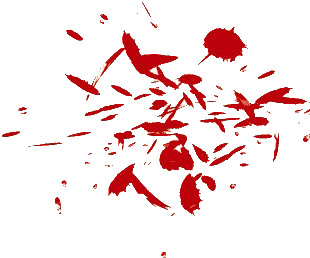 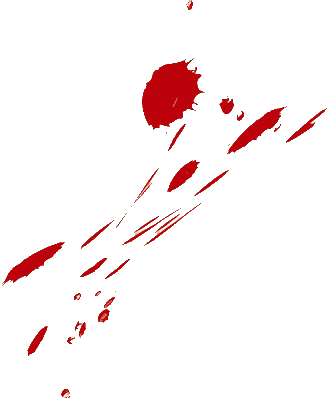 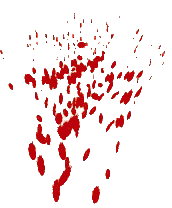 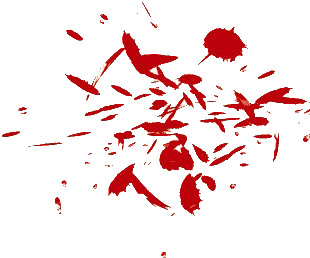 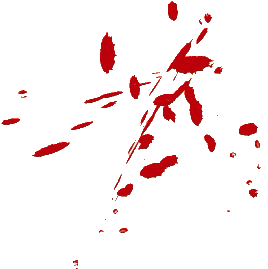 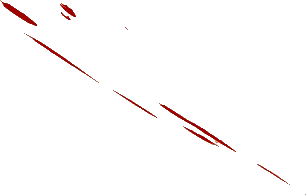 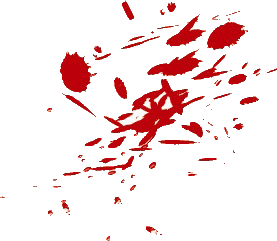 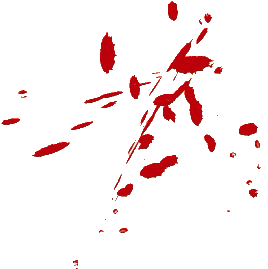 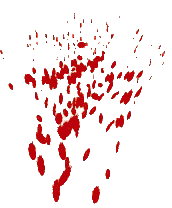 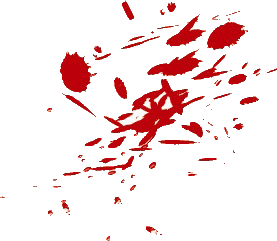 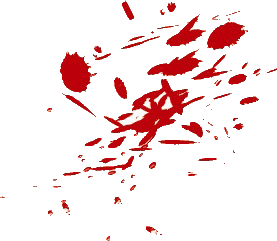 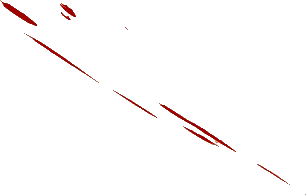 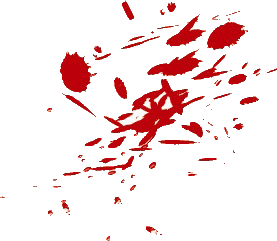 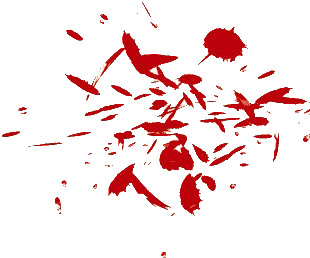 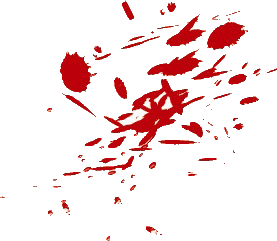 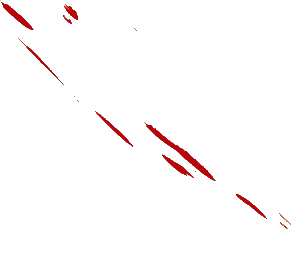 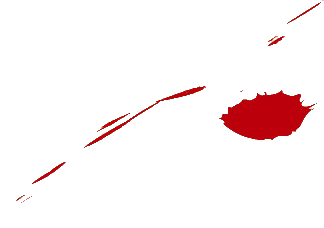 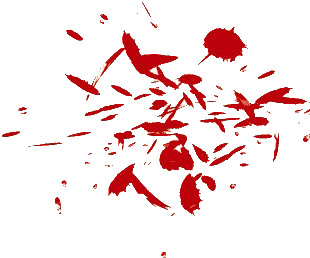 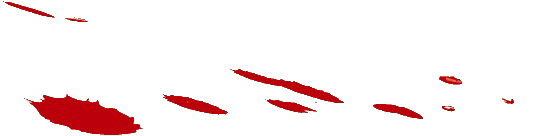 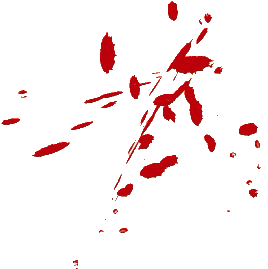 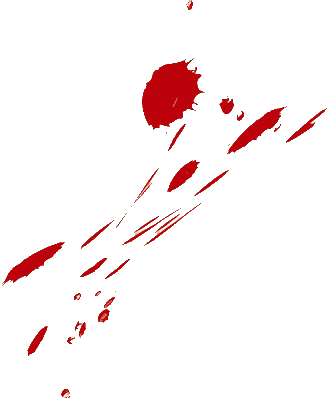 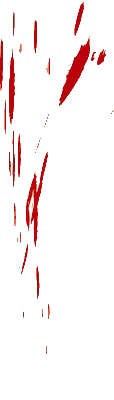 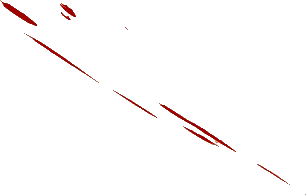 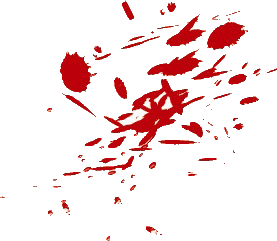 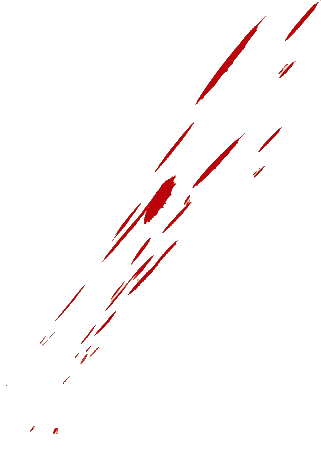 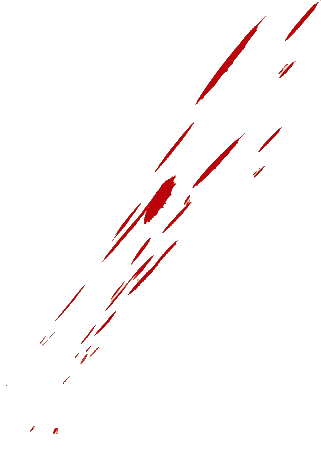 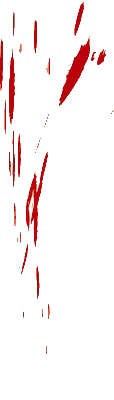 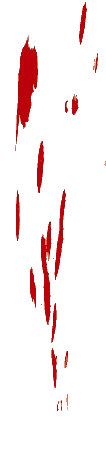 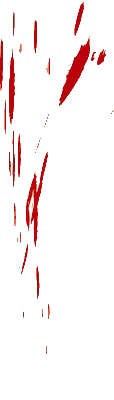 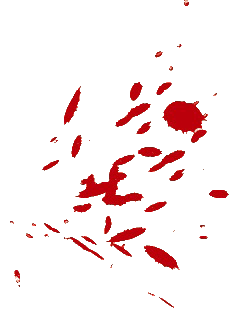 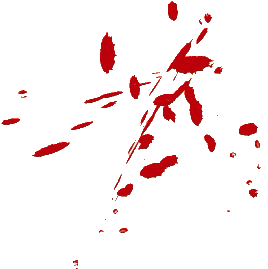 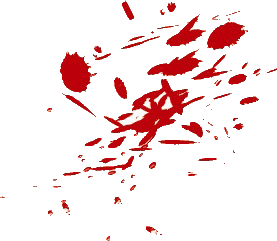 三拾六
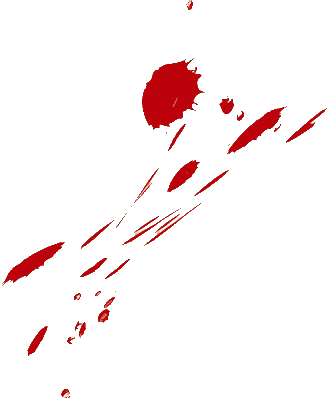 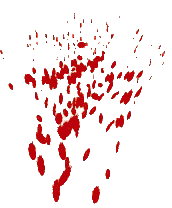 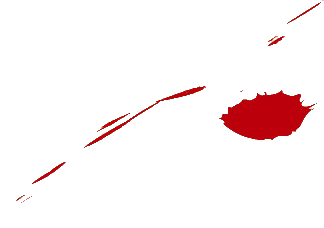 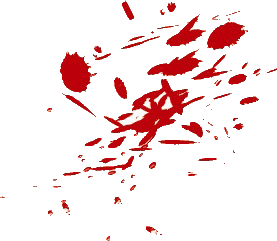 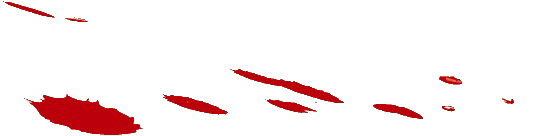 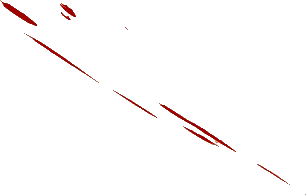 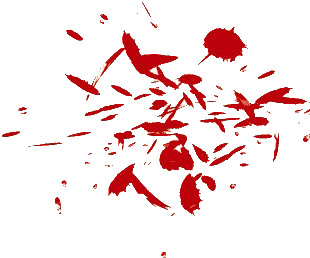 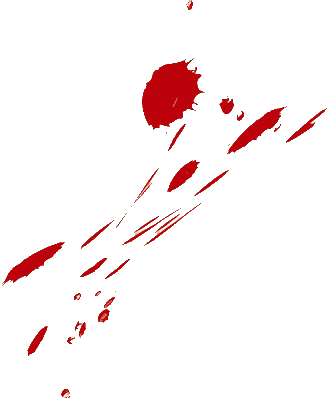 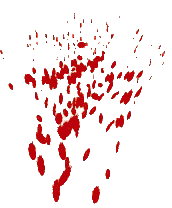 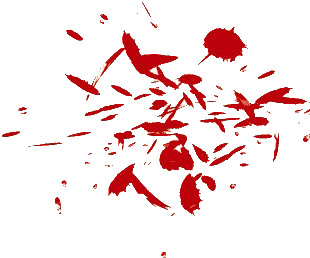 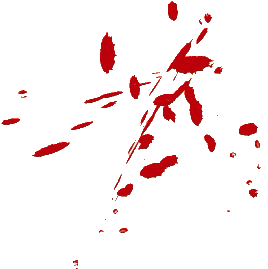 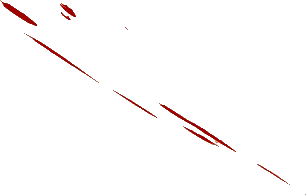 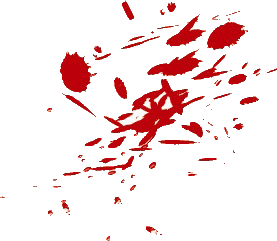 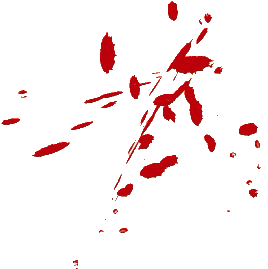 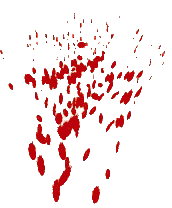 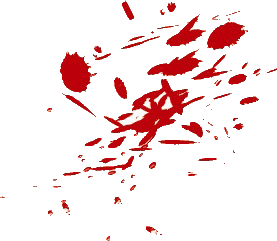 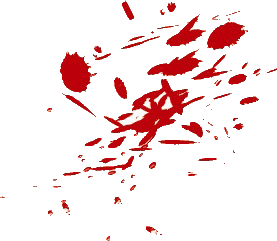 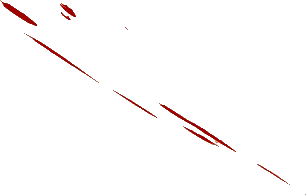 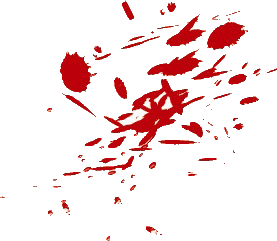 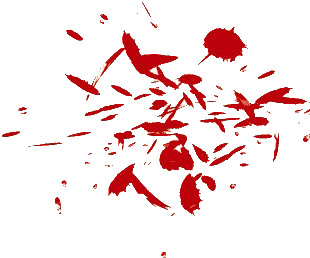 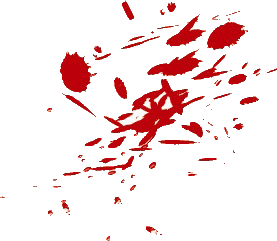 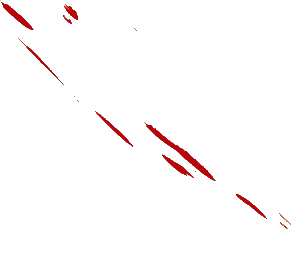 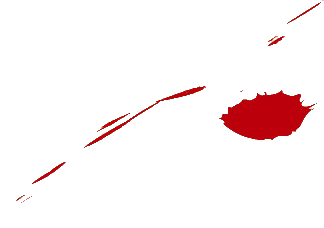 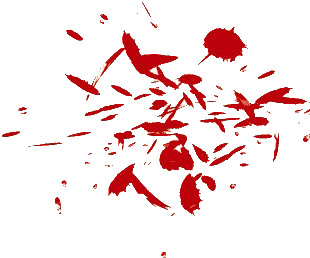 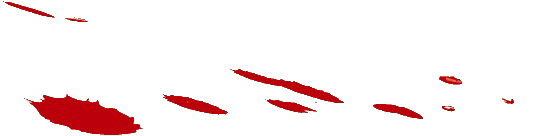 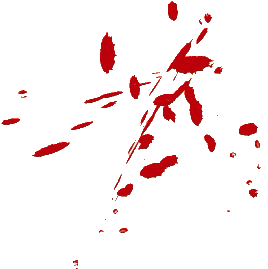 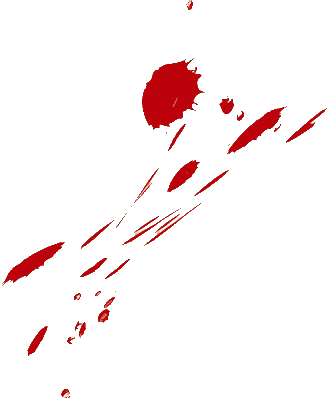 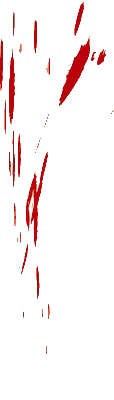 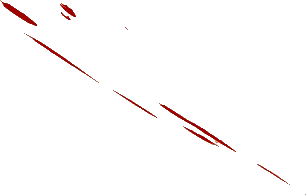 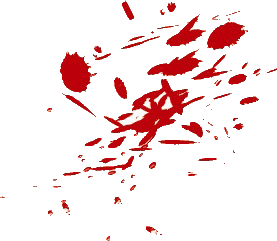 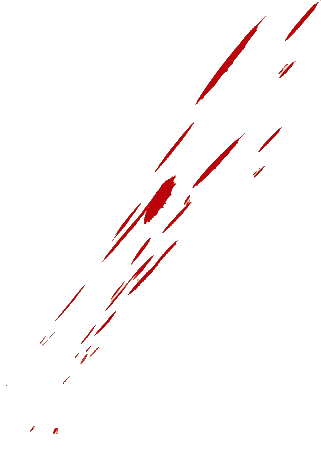 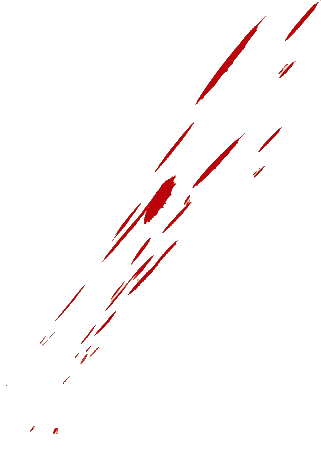 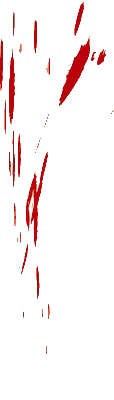 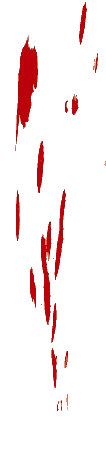 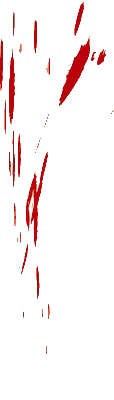 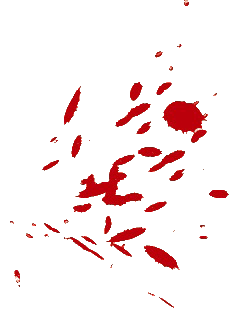 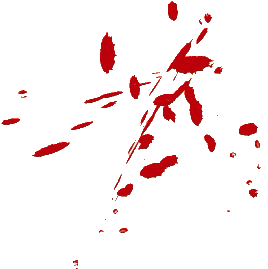 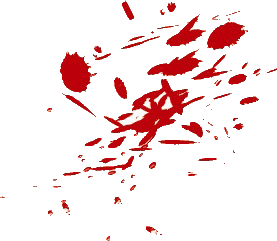 三拾七
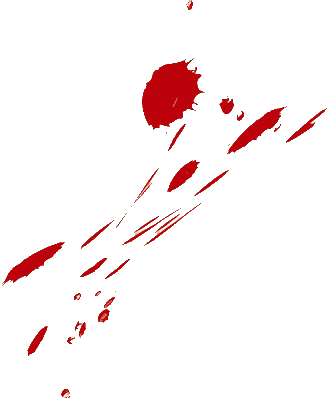 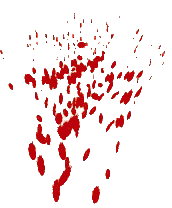 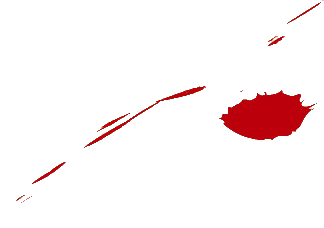 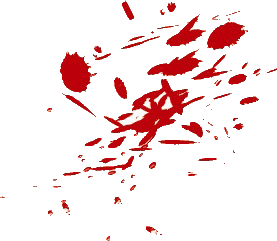 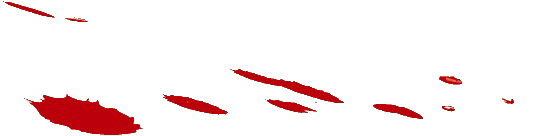 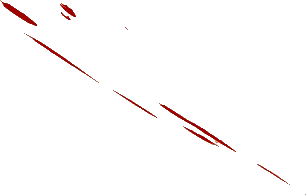 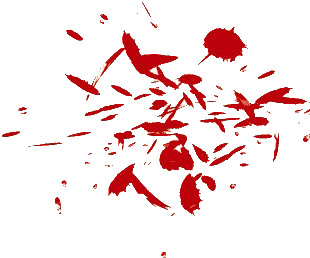 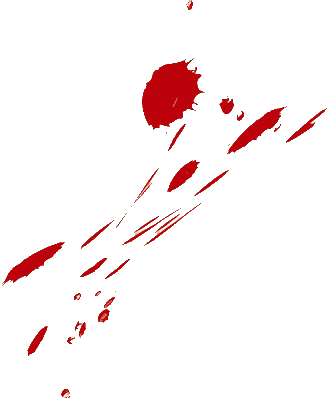 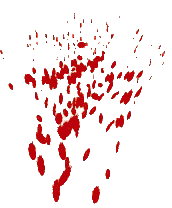 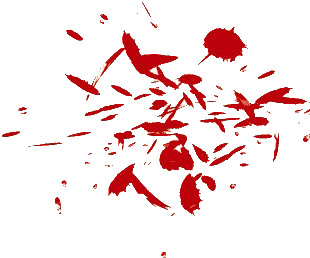 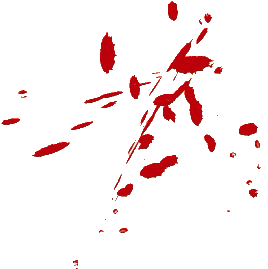 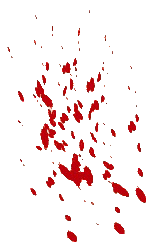 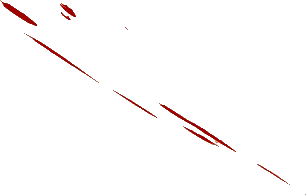 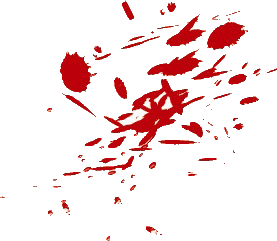 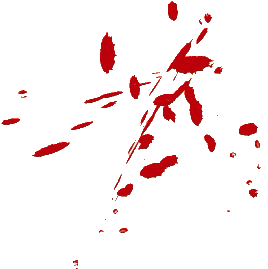 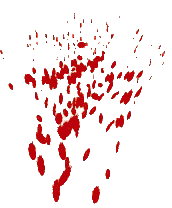 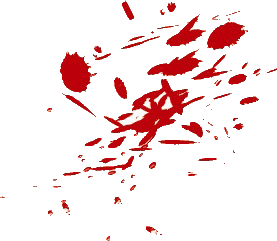 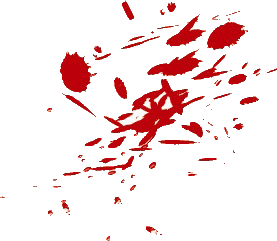 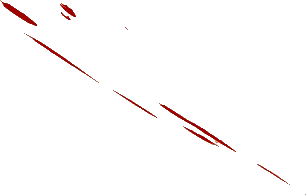 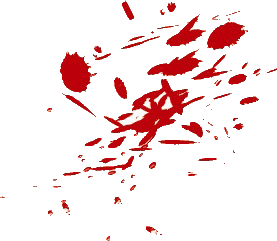 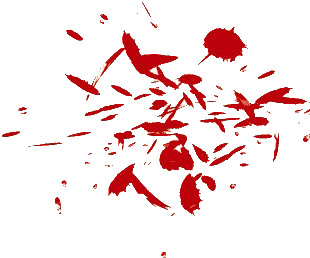 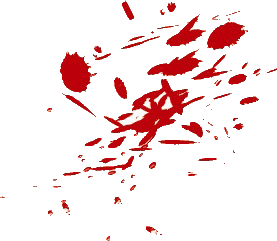 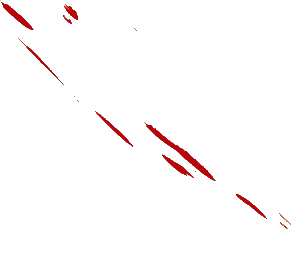 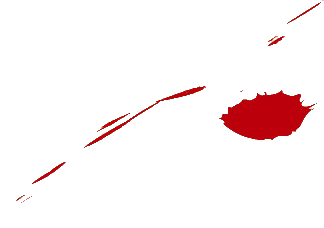 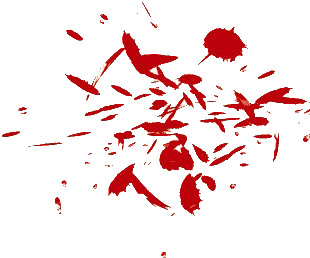 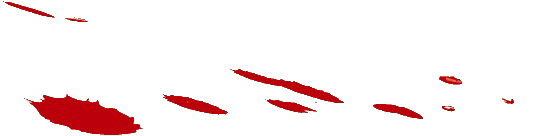 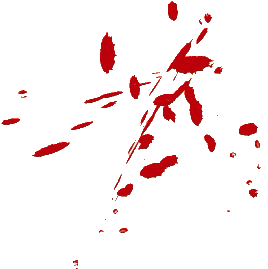 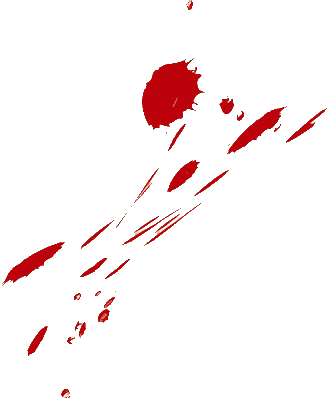 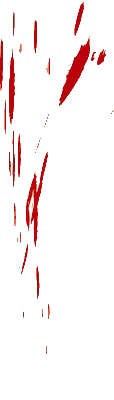 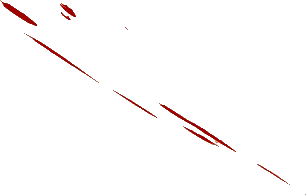 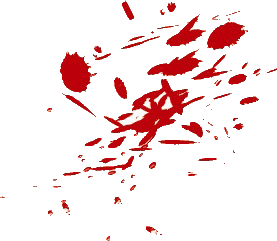 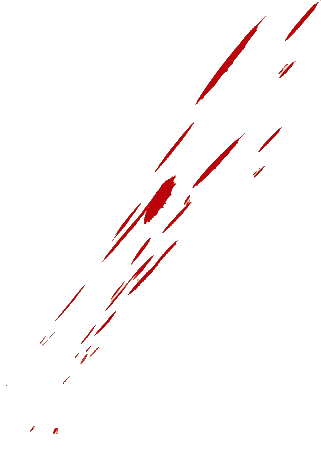 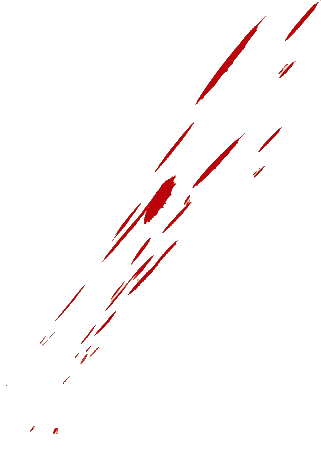 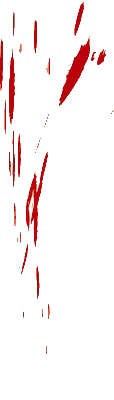 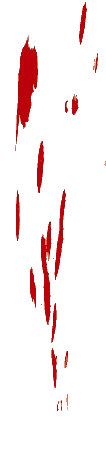 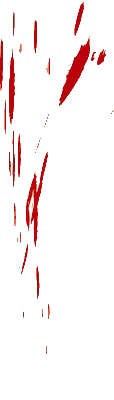 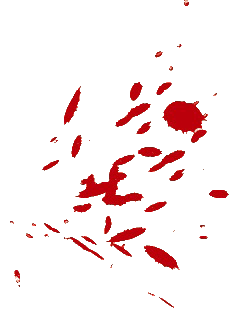 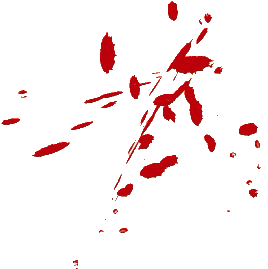 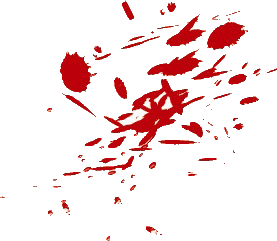 三拾八
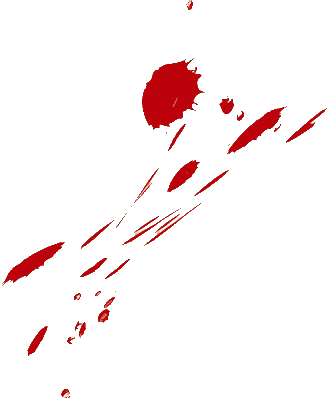 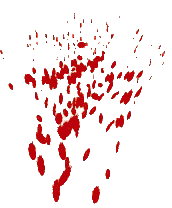 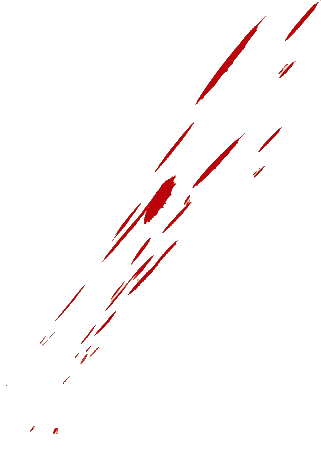 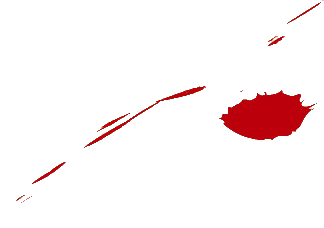 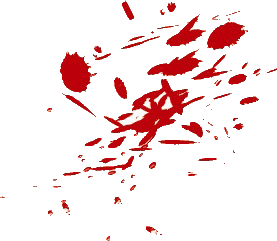 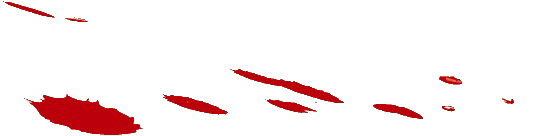 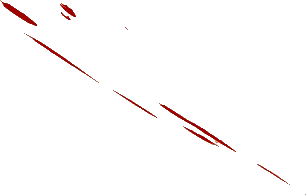 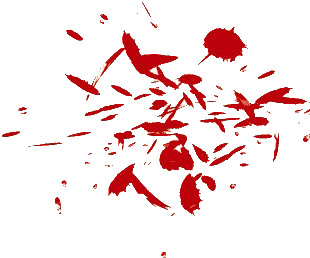 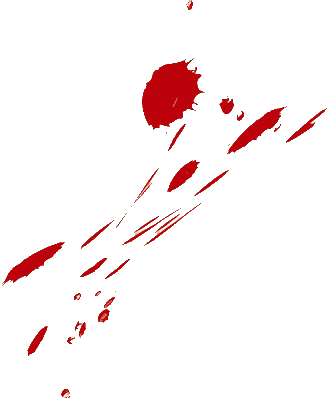 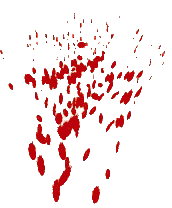 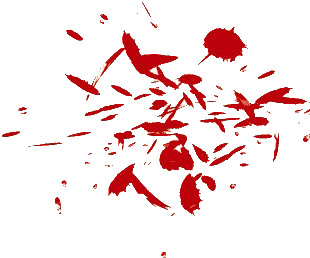 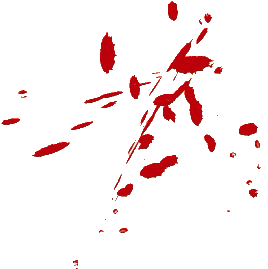 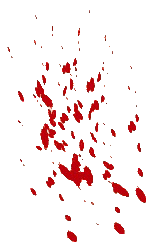 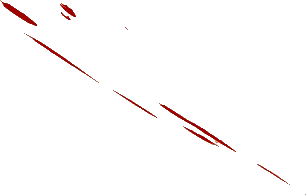 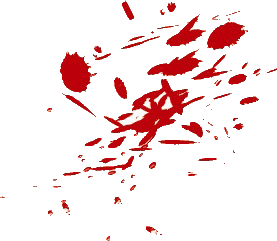 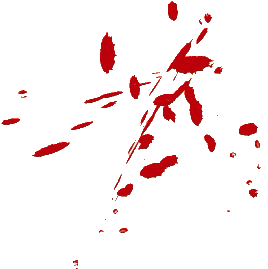 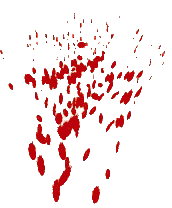 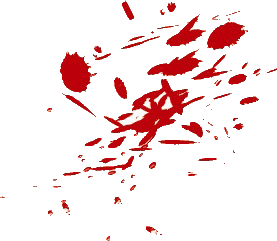 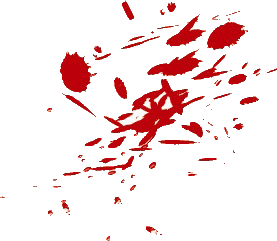 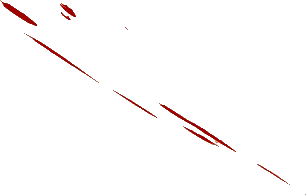 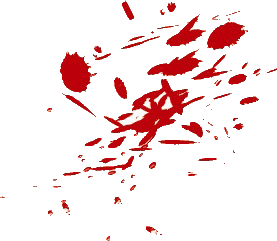 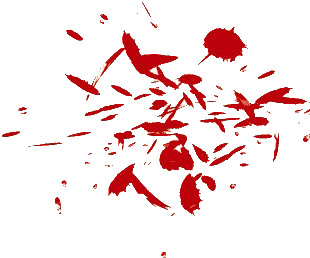 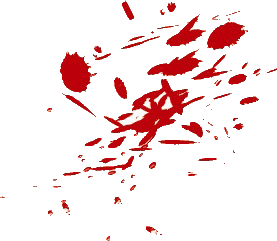 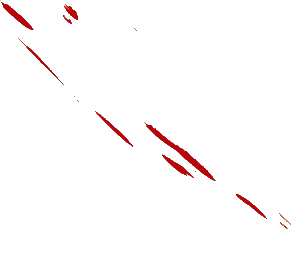 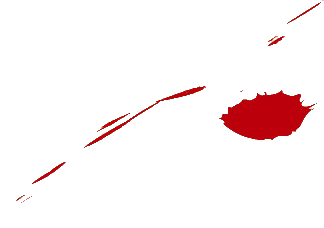 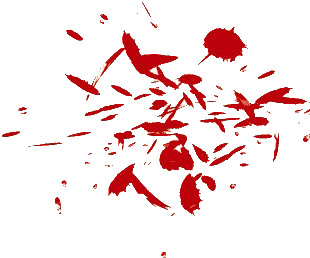 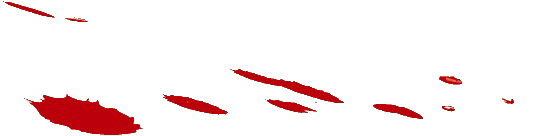 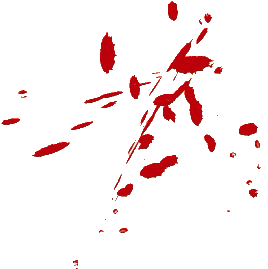 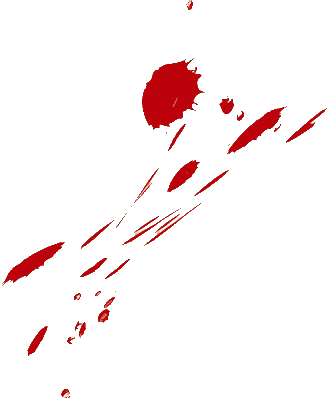 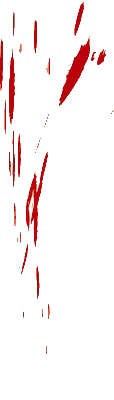 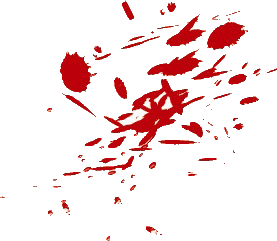 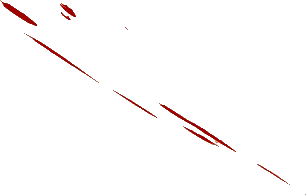 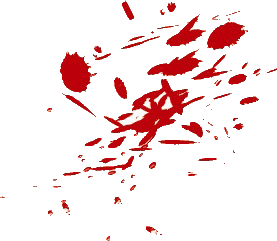 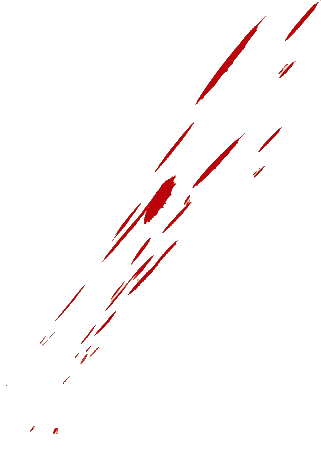 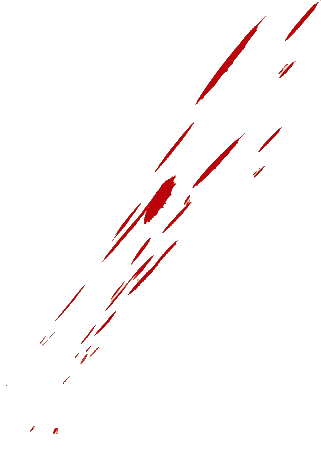 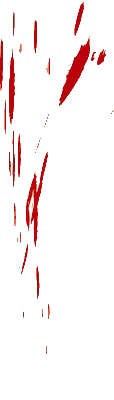 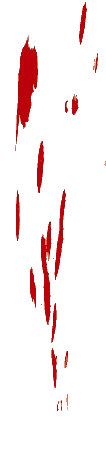 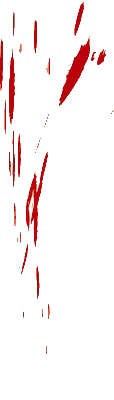 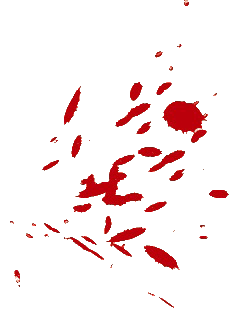 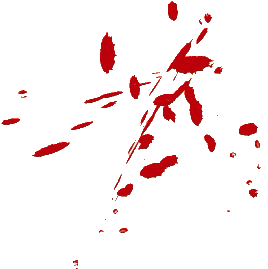 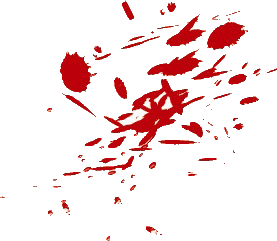 三拾九
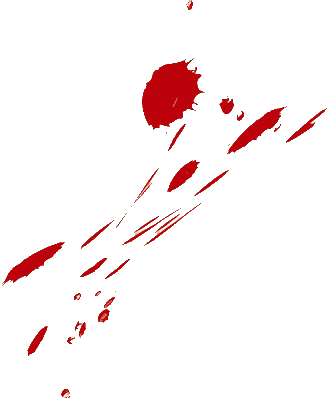 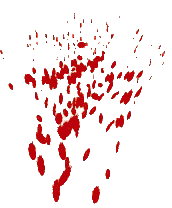 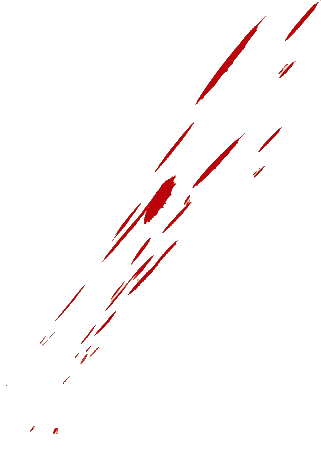 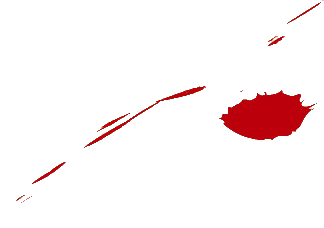 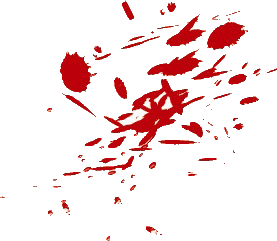 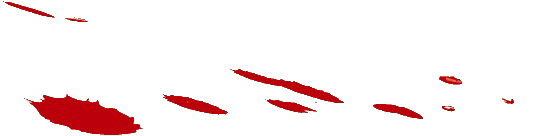 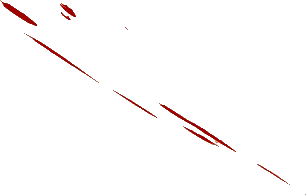 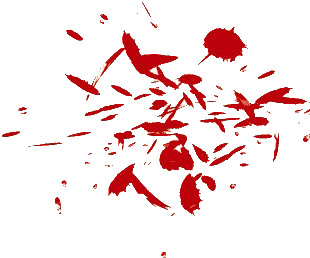 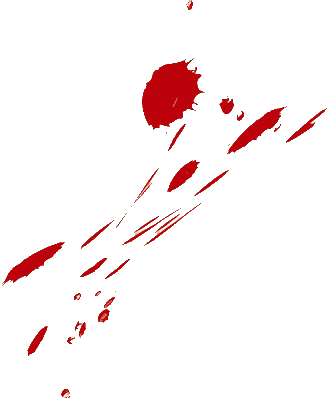 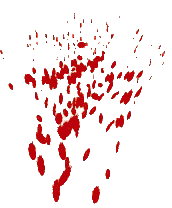 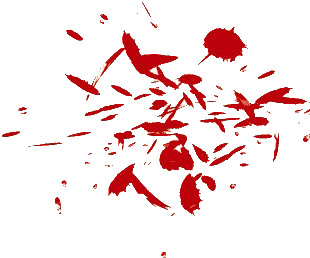 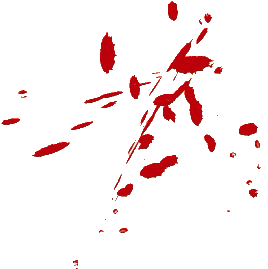 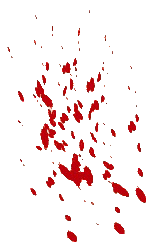 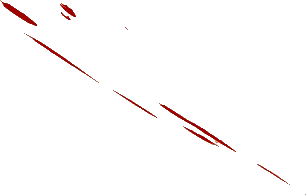 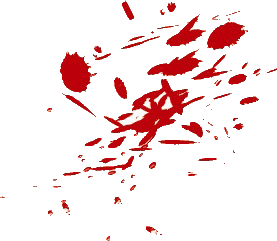 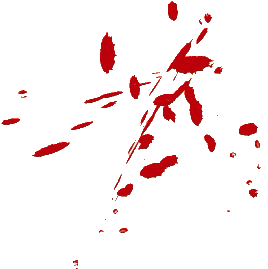 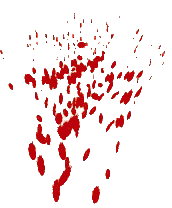 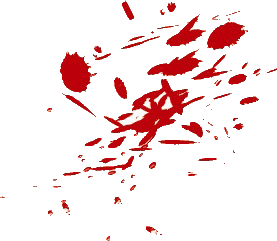 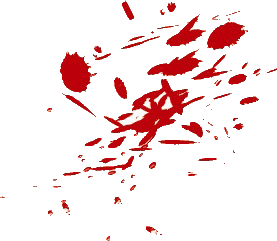 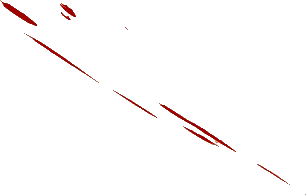 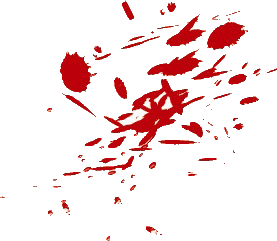 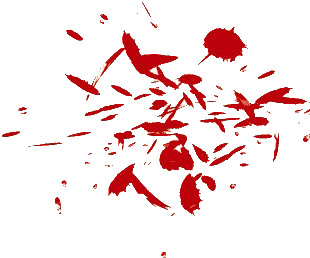 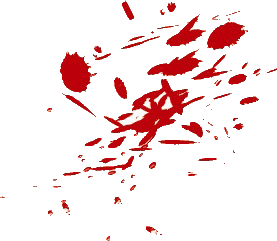 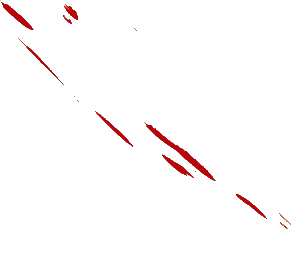 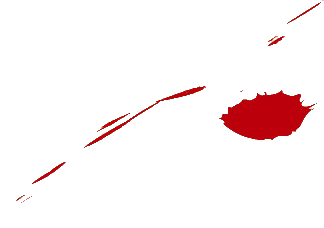 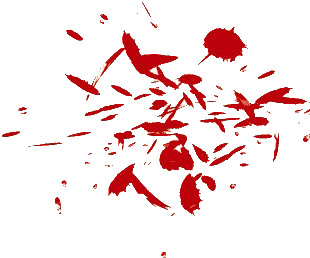 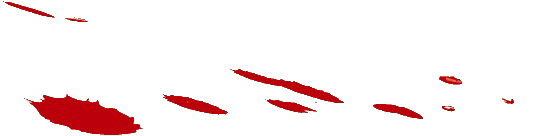 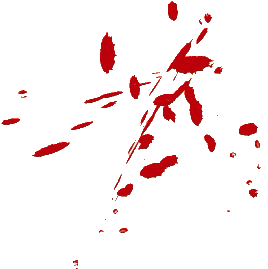 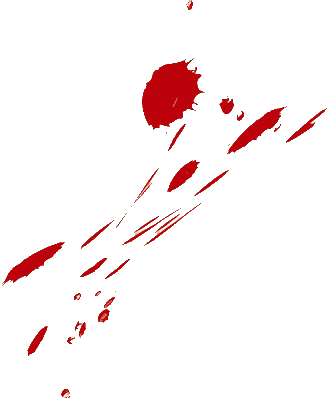 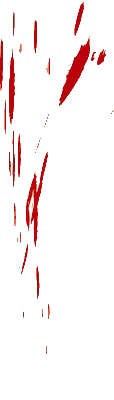 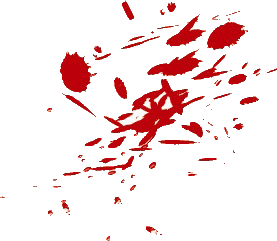 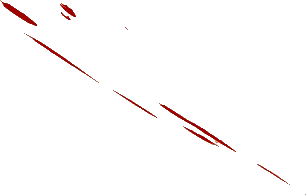 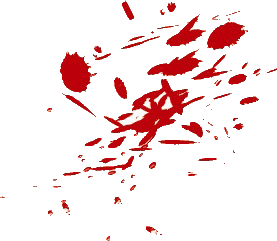 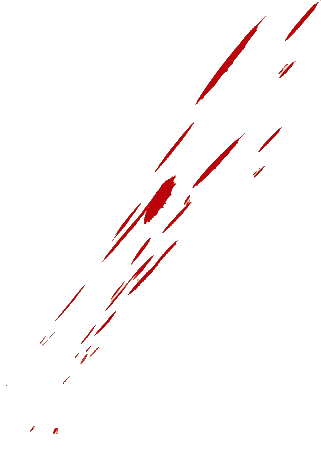 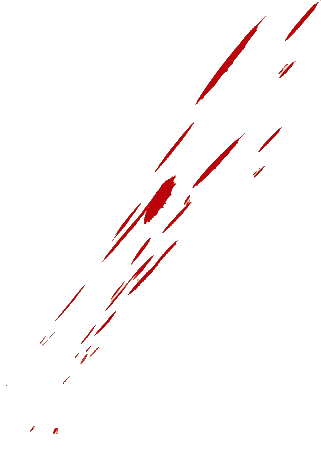 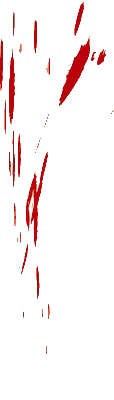 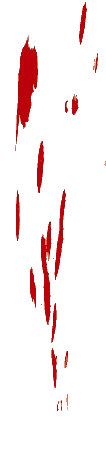 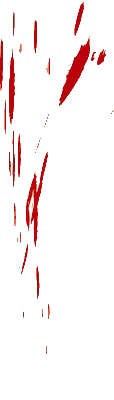 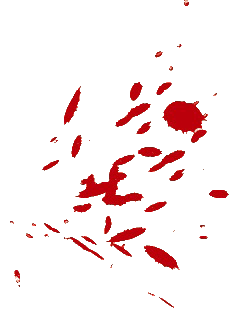 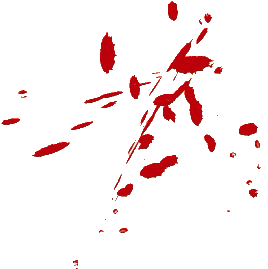 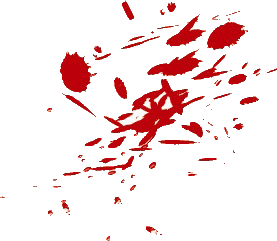 四拾
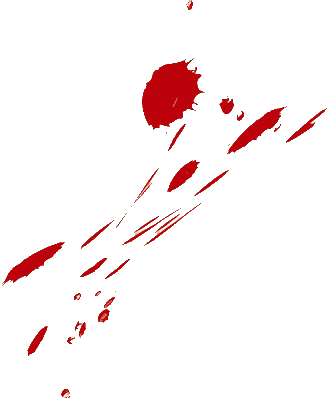 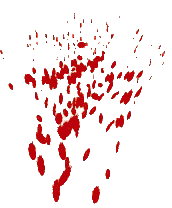 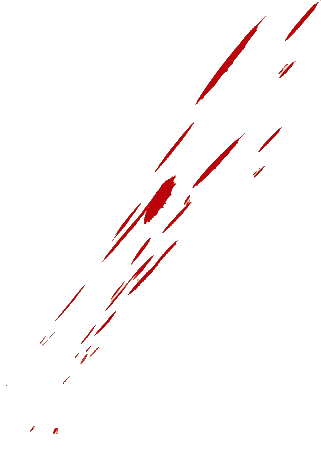 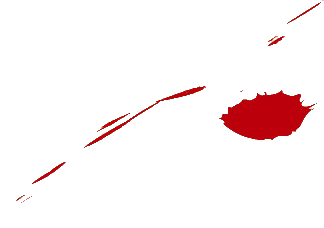 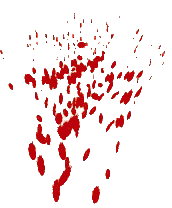 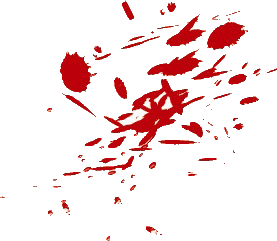 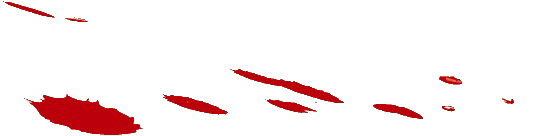 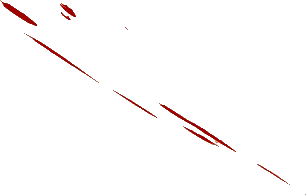 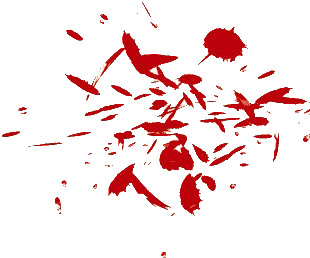 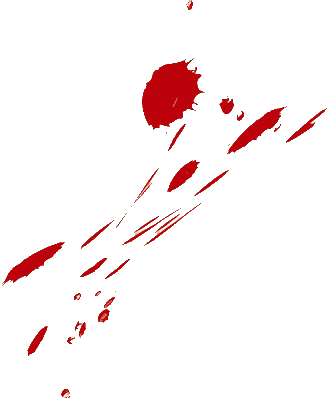 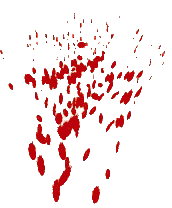 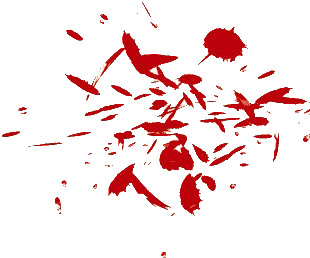 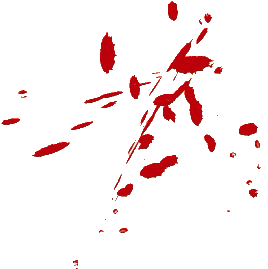 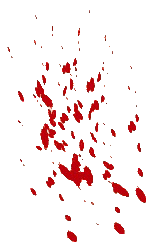 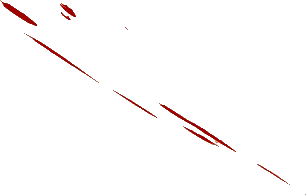 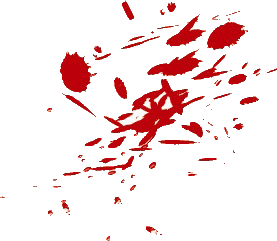 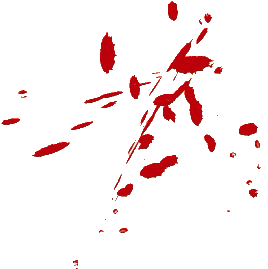 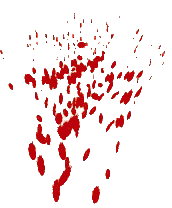 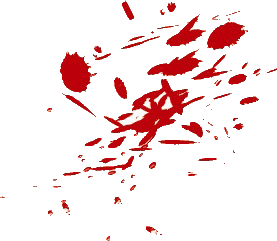 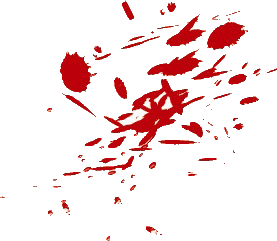 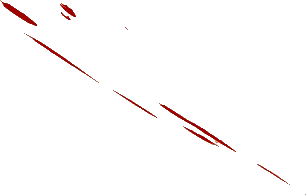 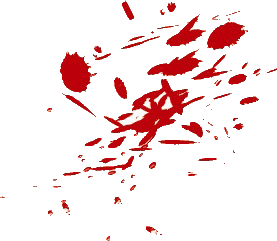 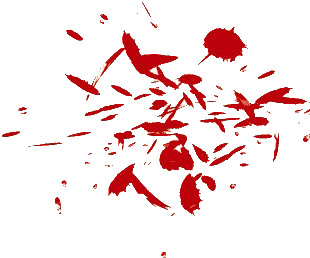 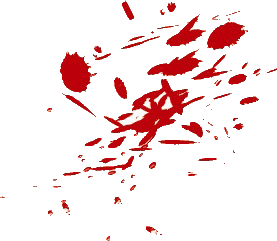 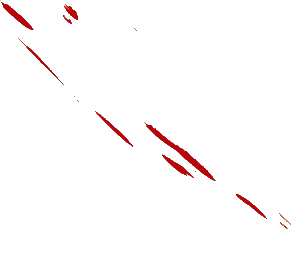 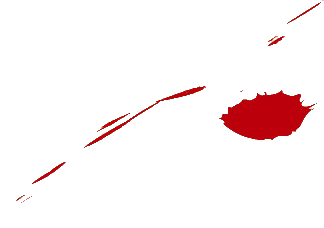 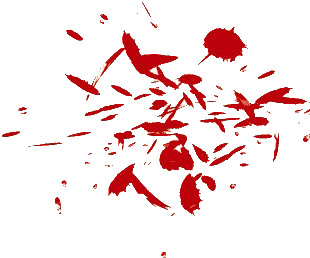 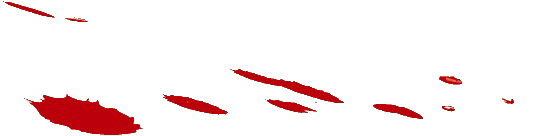 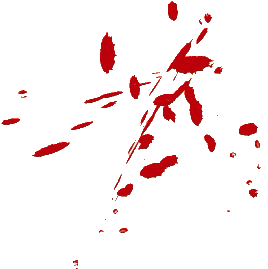 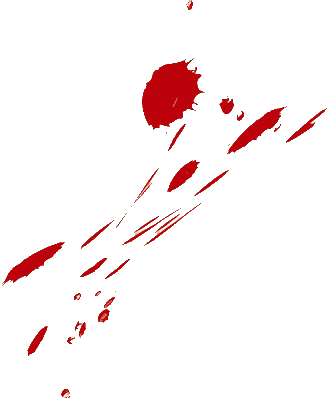 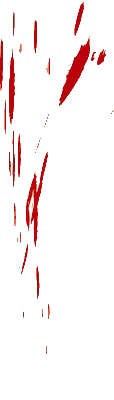 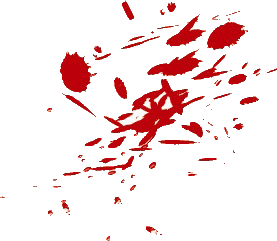 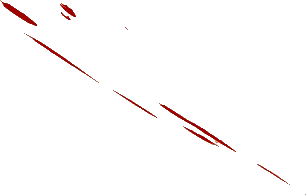 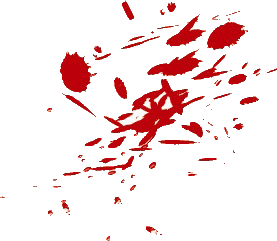 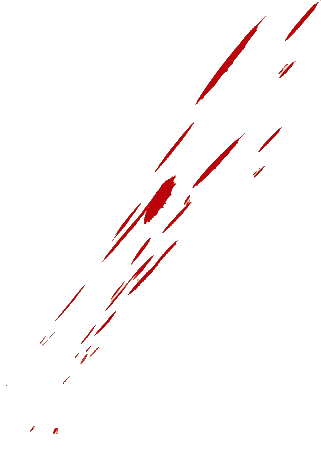 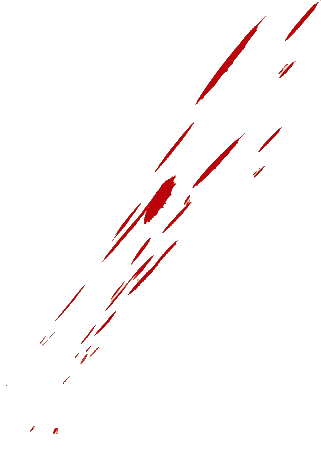 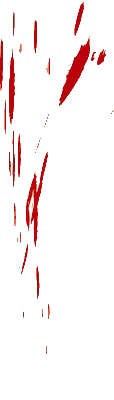 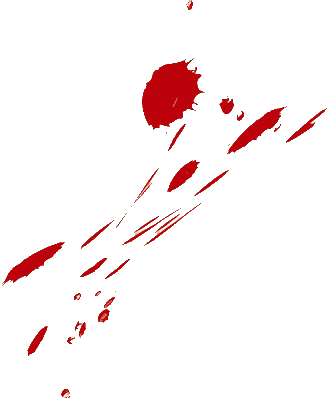 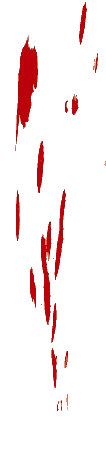 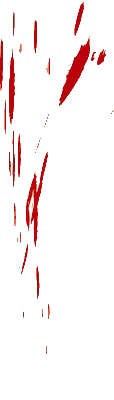 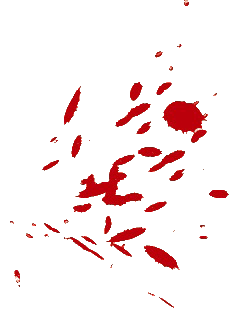 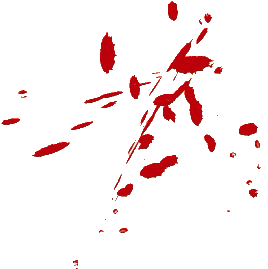 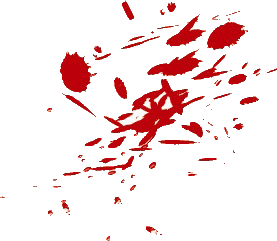 四拾一
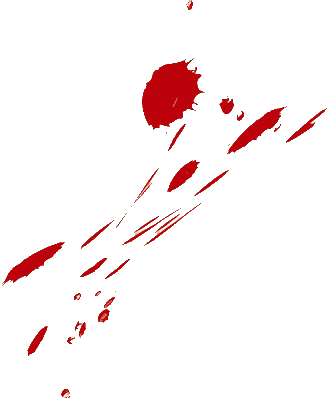 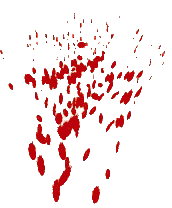 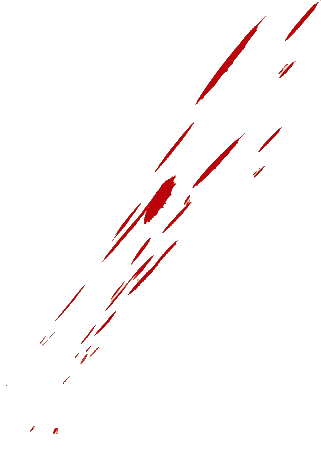 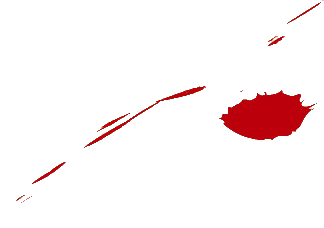 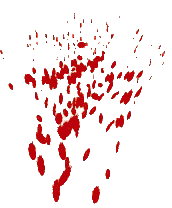 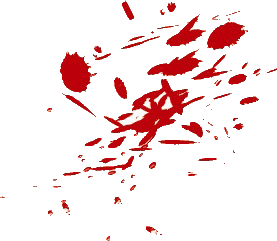 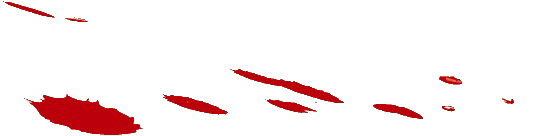 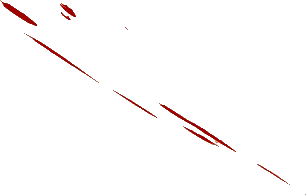 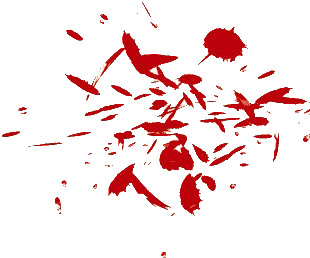 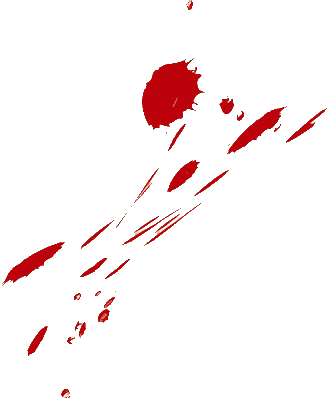 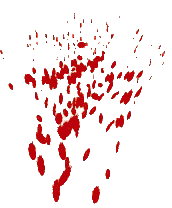 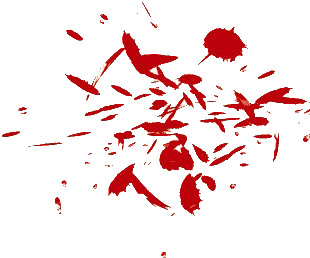 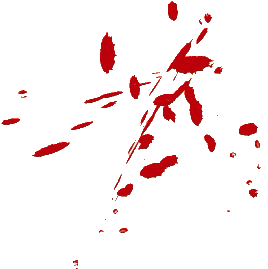 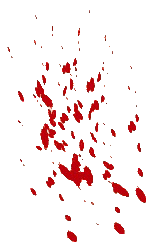 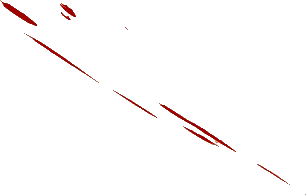 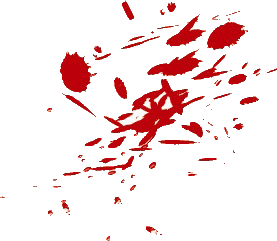 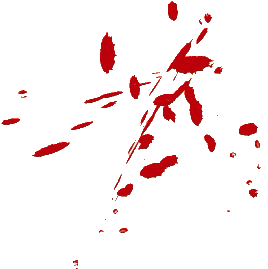 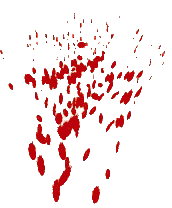 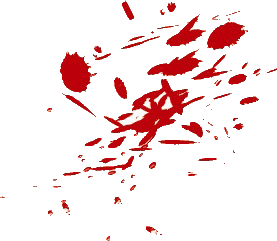 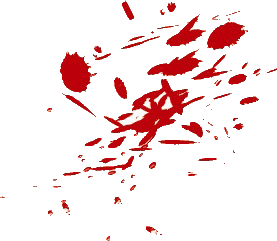 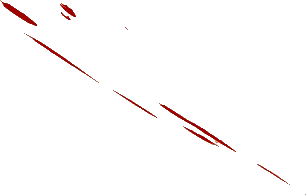 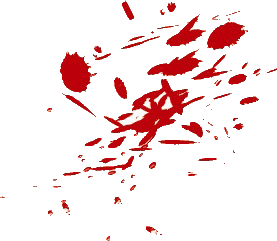 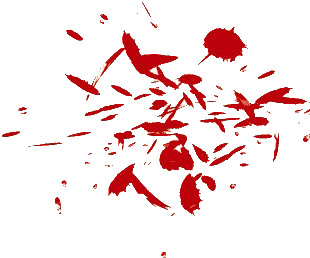 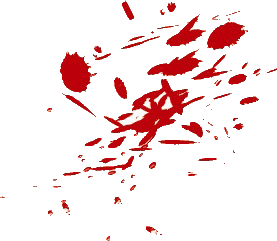 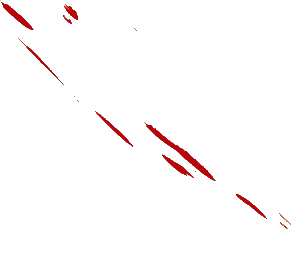 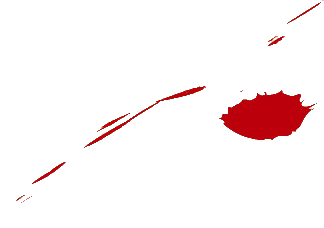 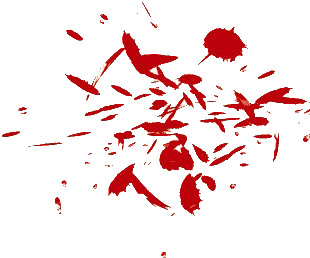 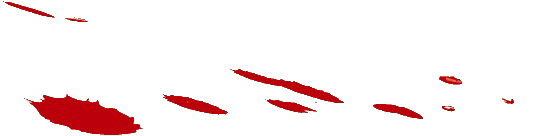 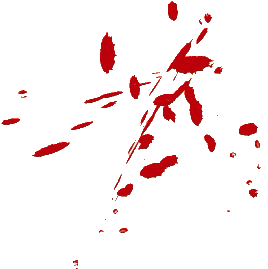 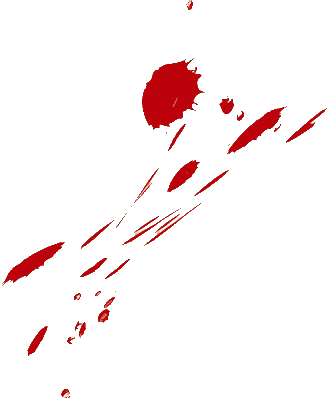 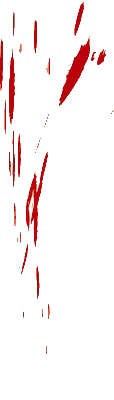 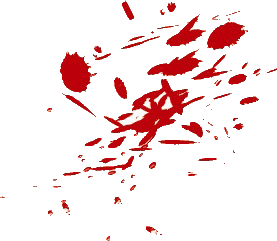 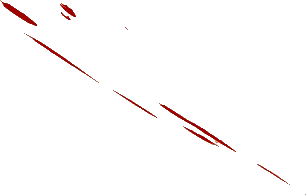 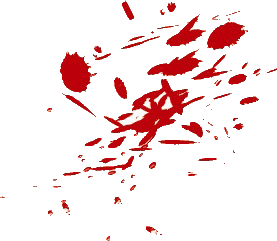 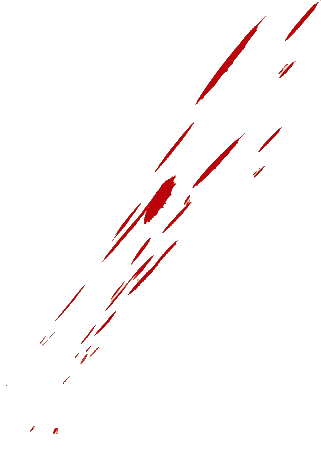 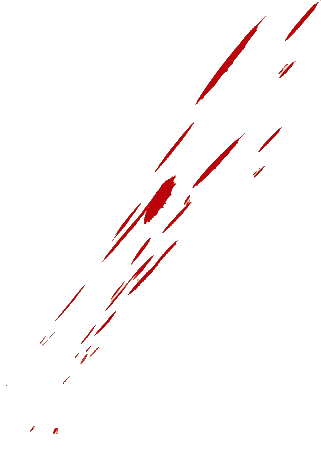 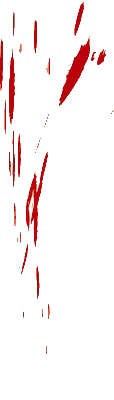 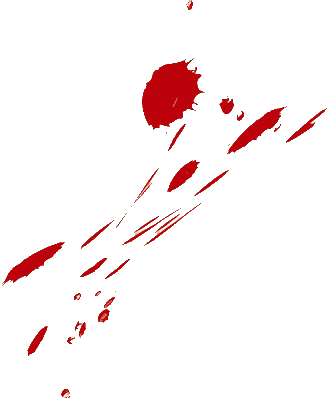 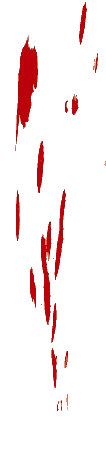 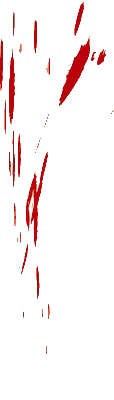 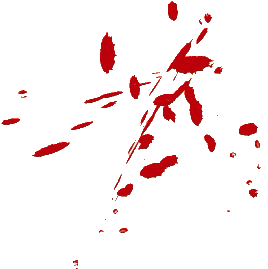 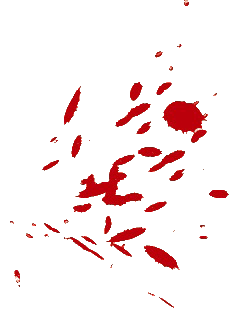 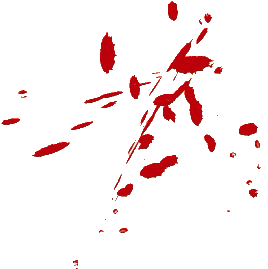 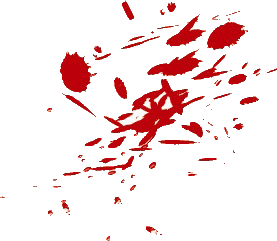 四拾二
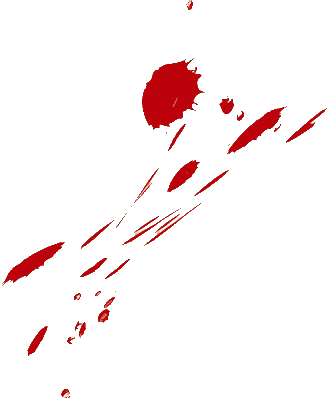 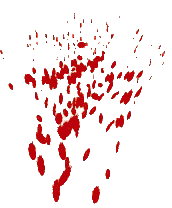 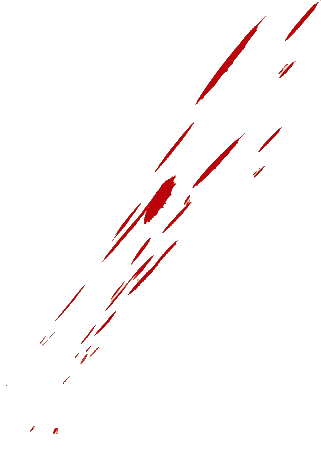 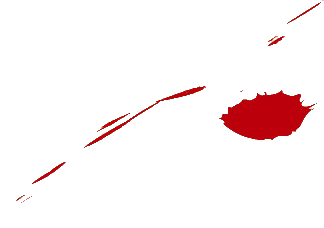 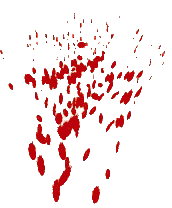 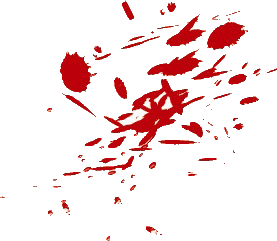 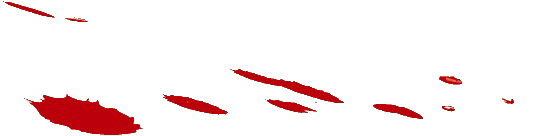 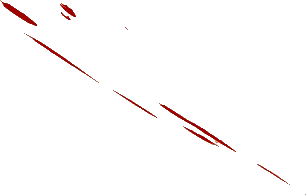 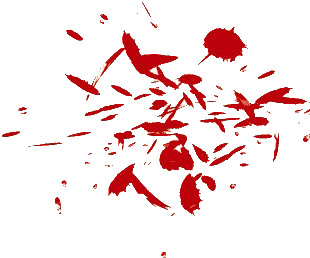 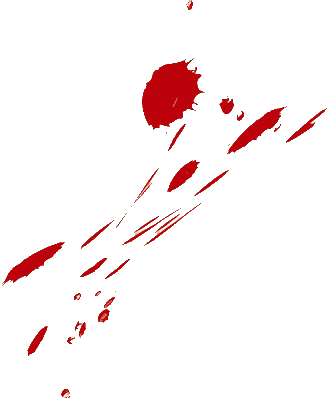 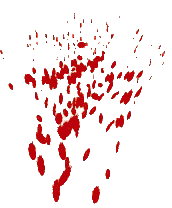 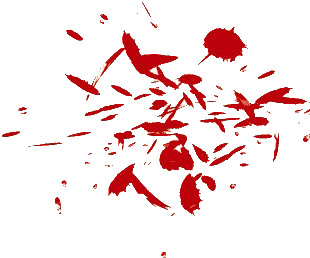 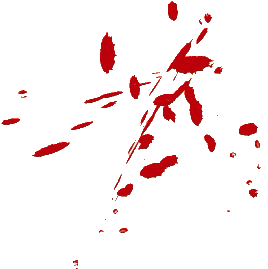 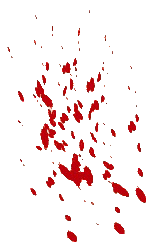 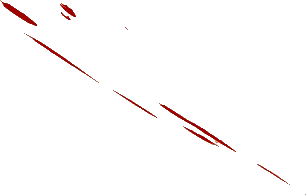 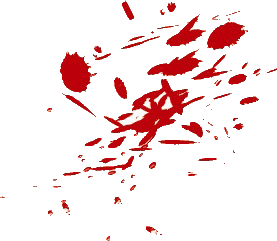 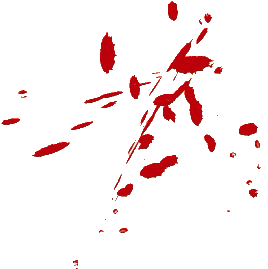 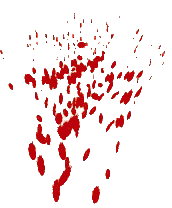 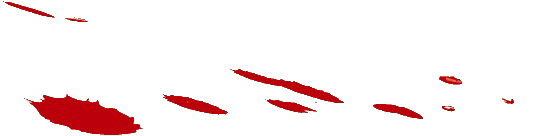 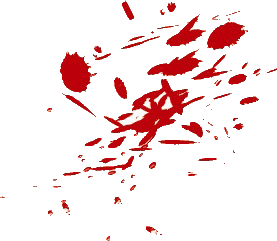 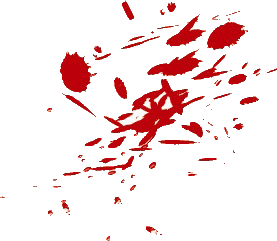 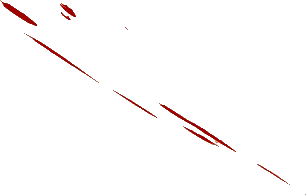 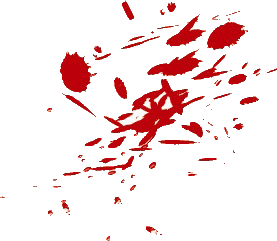 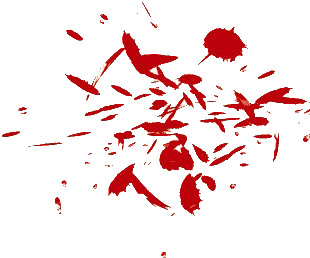 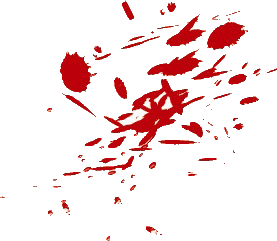 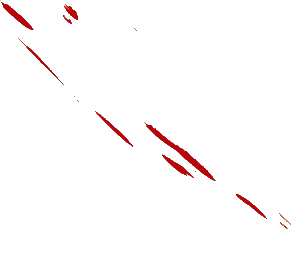 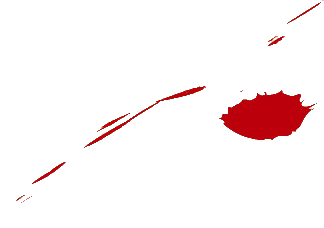 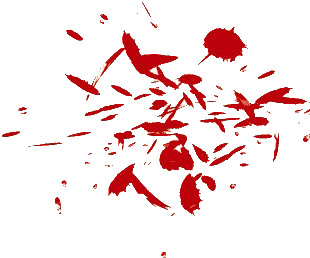 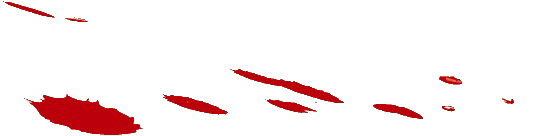 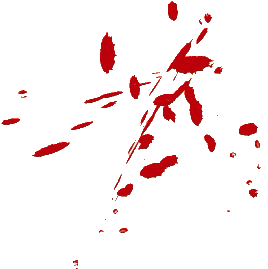 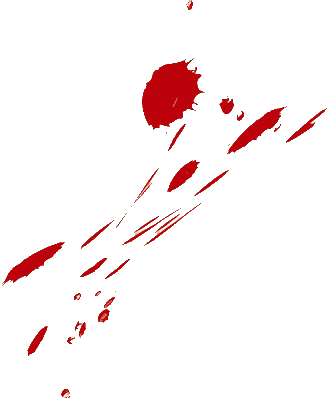 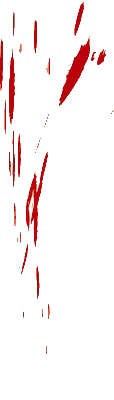 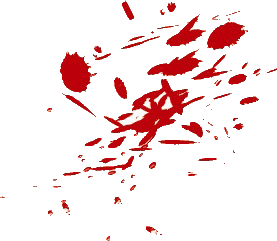 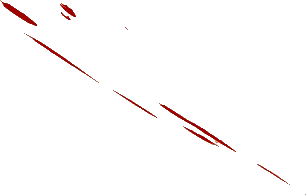 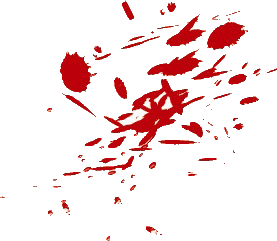 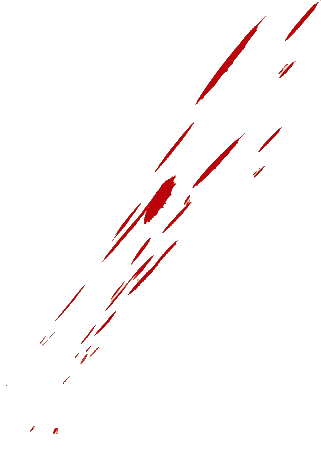 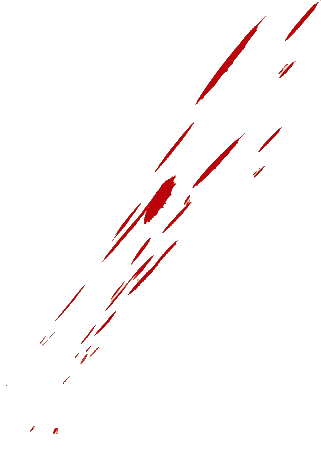 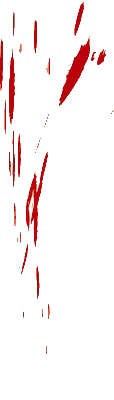 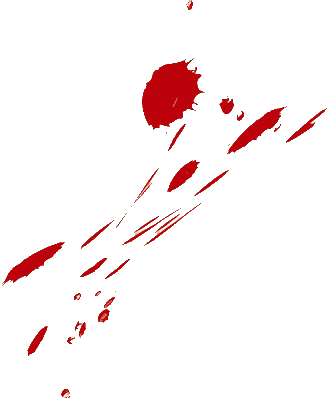 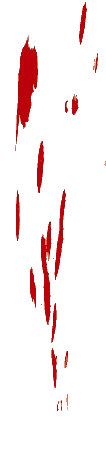 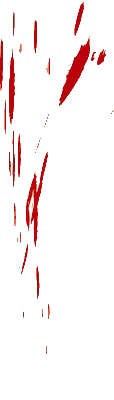 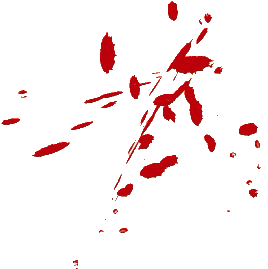 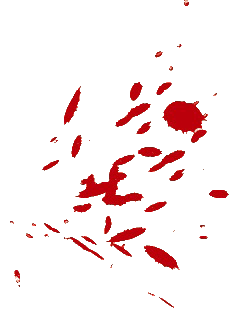 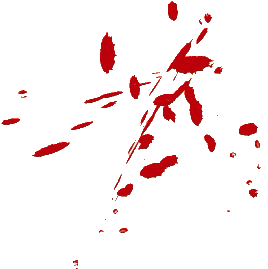 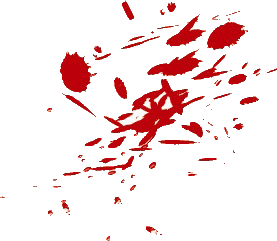 四拾三
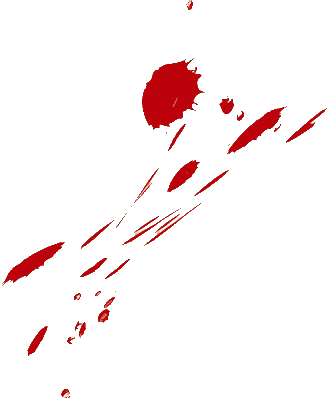 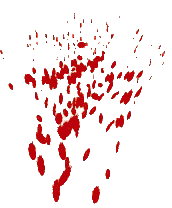 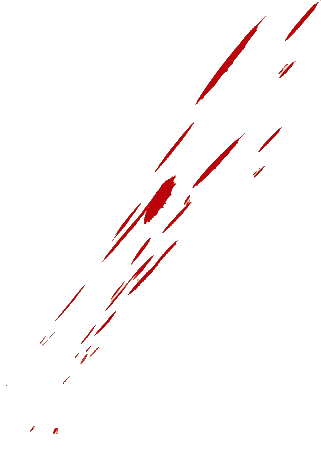 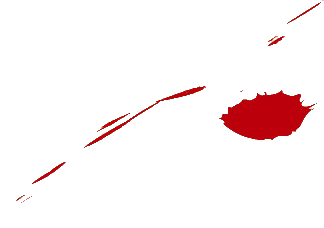 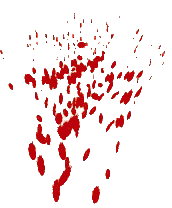 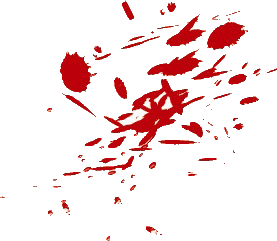 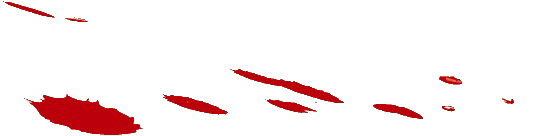 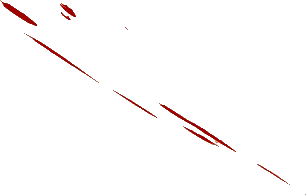 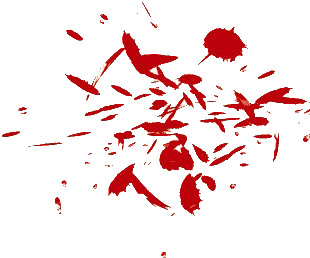 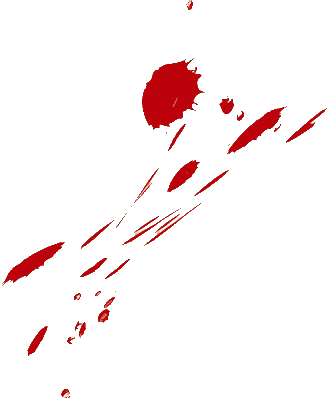 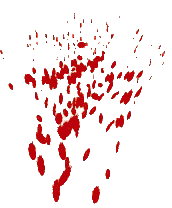 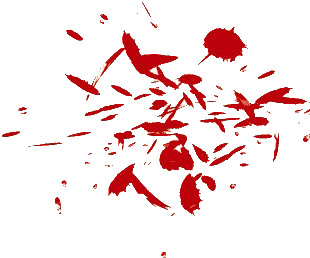 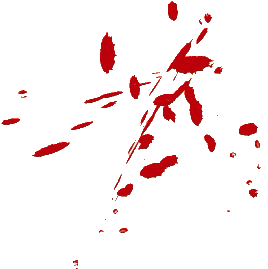 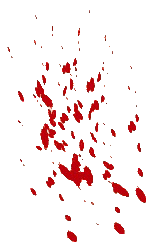 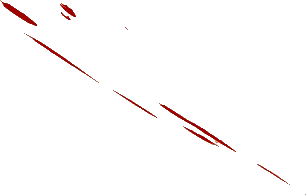 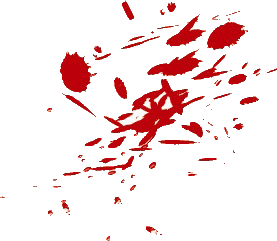 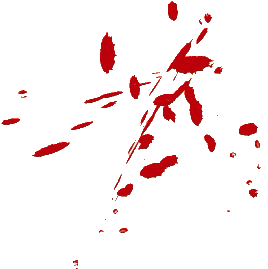 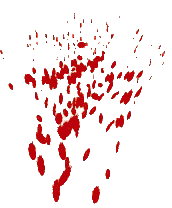 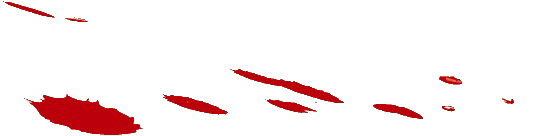 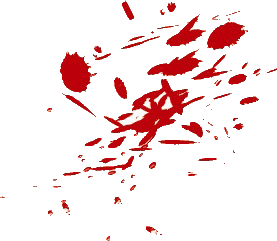 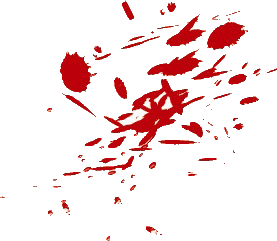 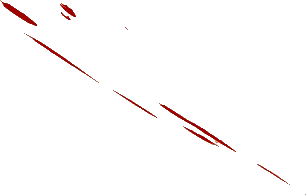 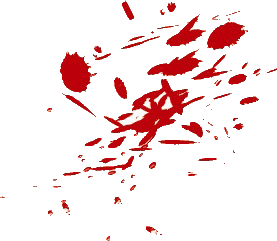 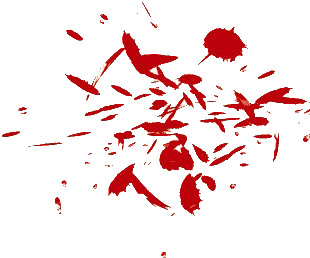 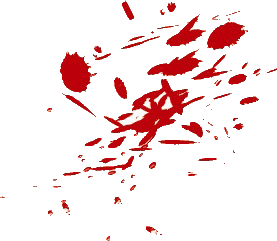 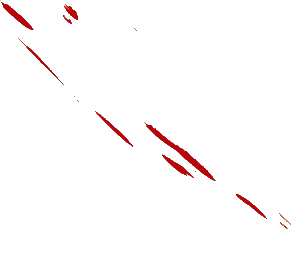 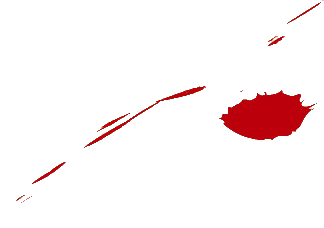 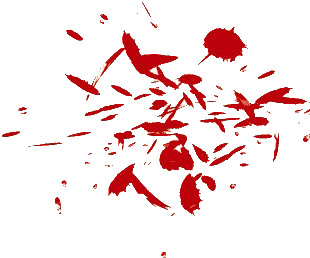 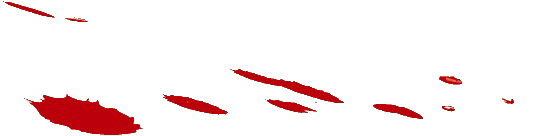 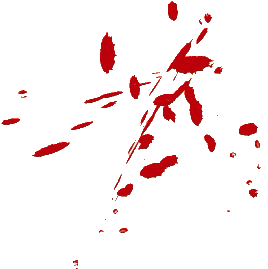 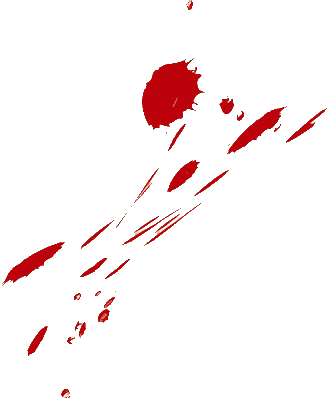 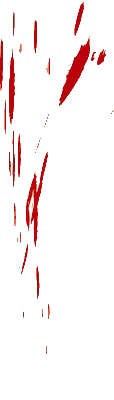 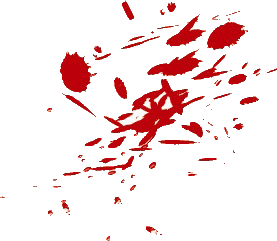 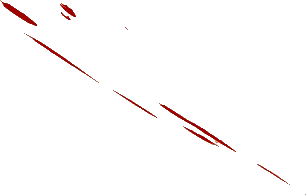 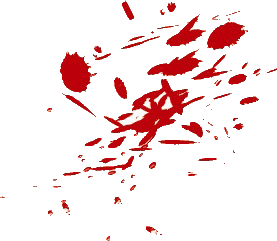 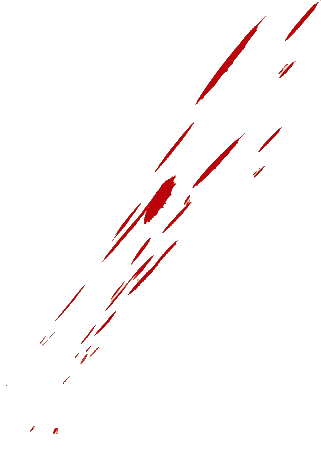 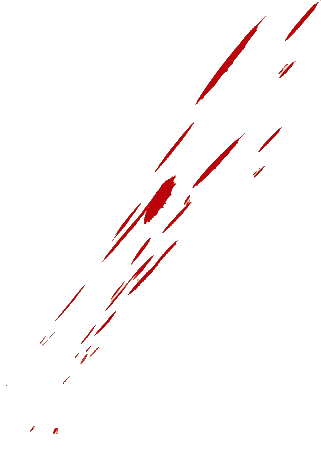 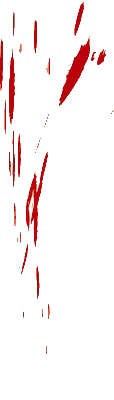 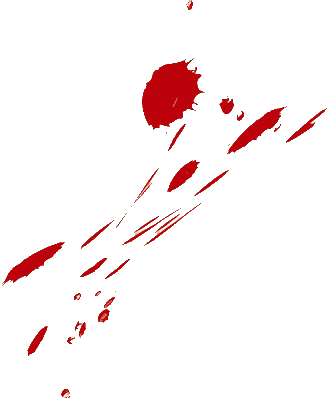 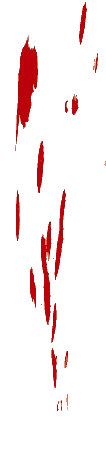 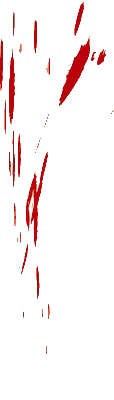 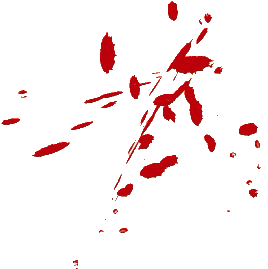 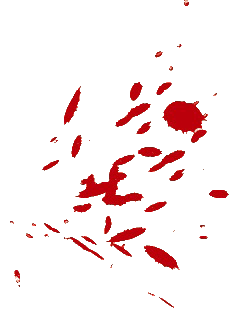 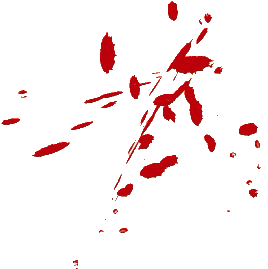 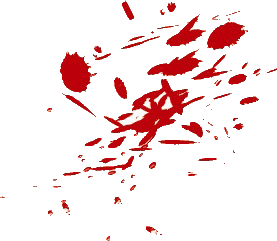 四拾四
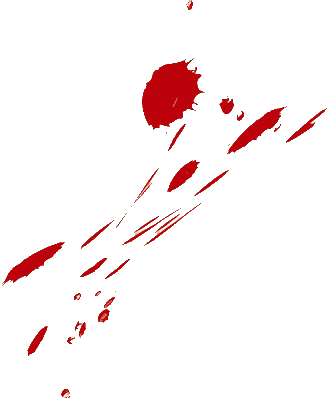 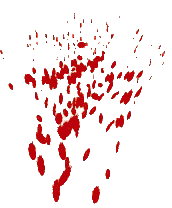 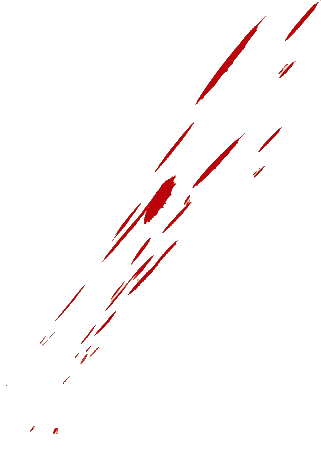 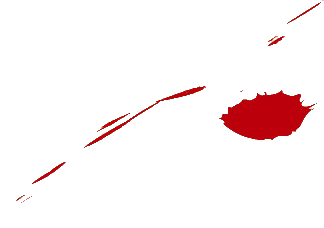 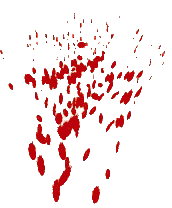 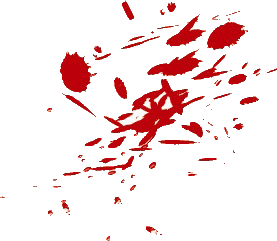 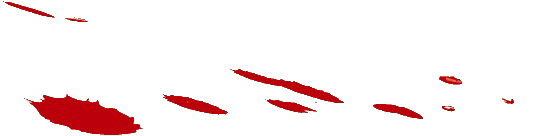 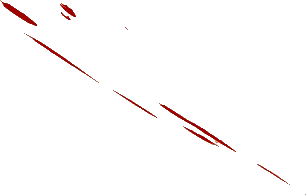 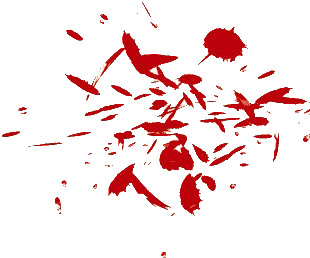 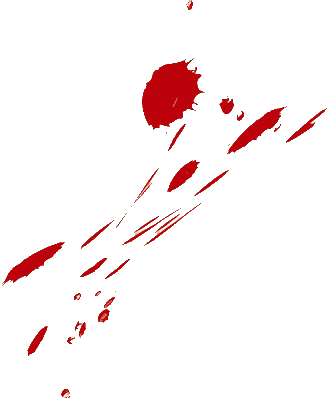 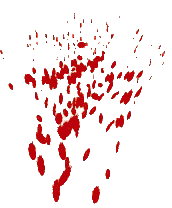 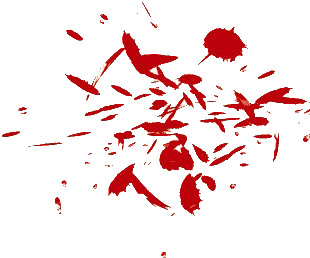 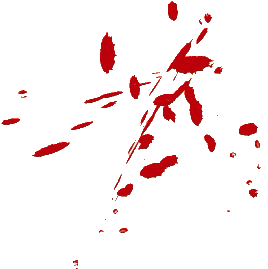 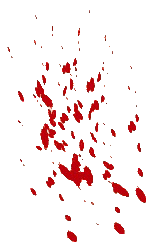 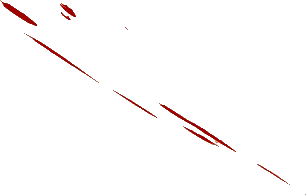 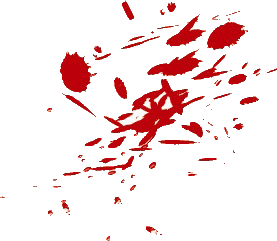 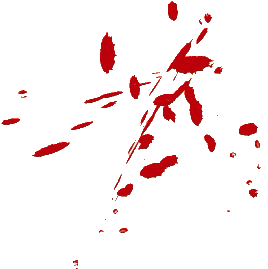 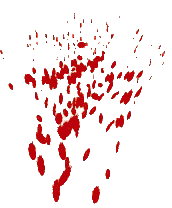 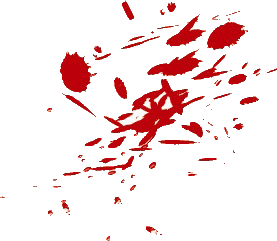 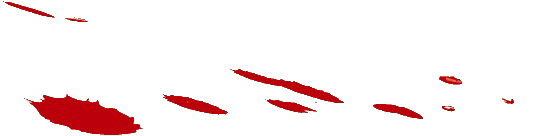 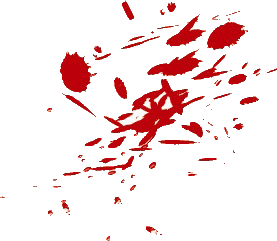 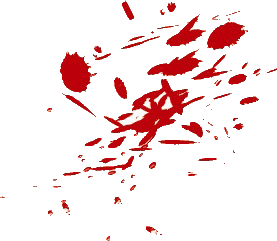 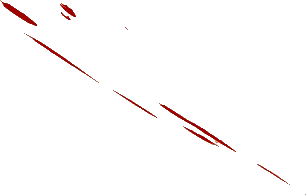 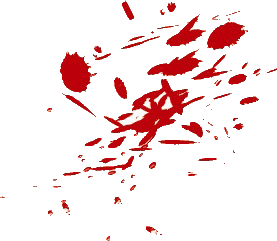 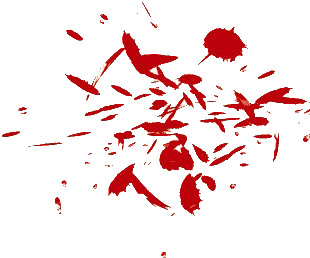 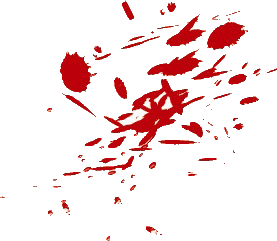 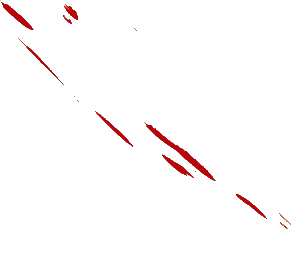 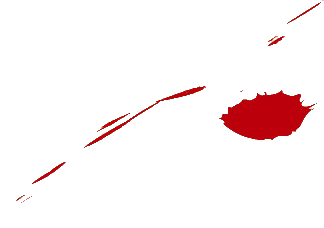 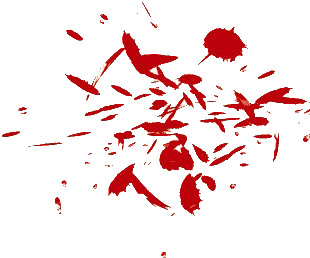 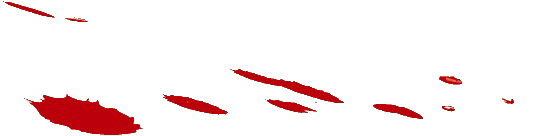 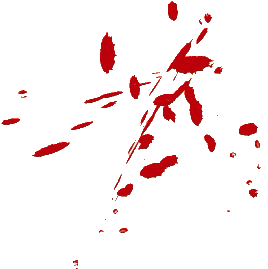 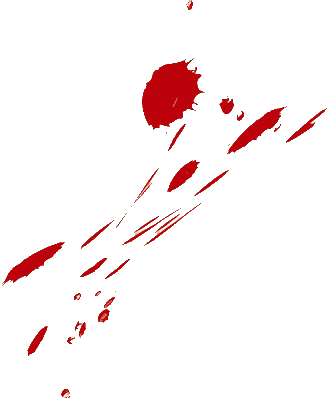 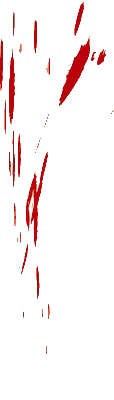 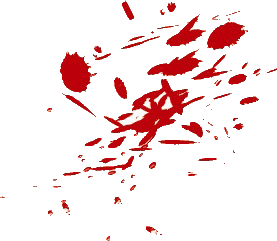 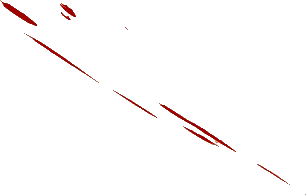 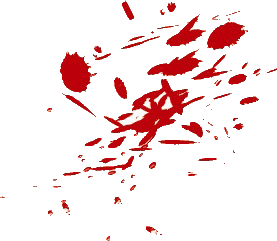 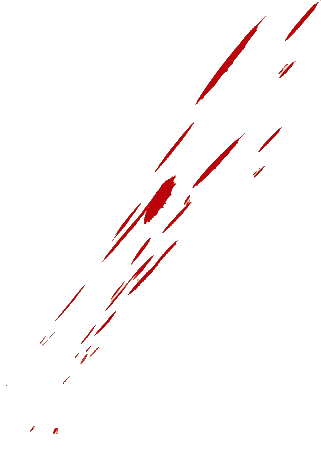 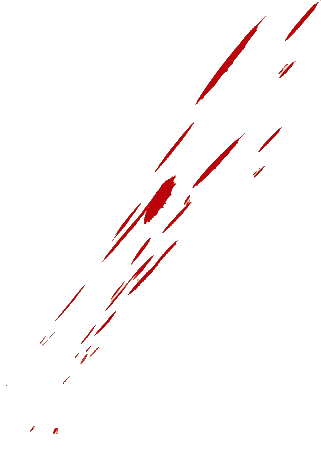 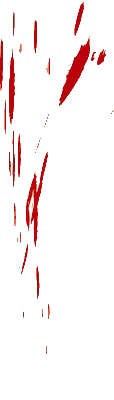 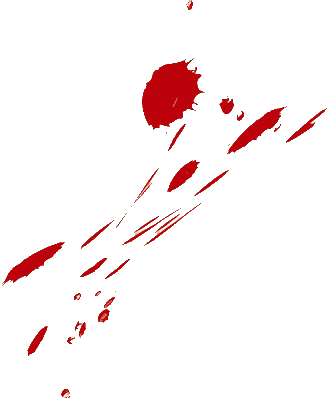 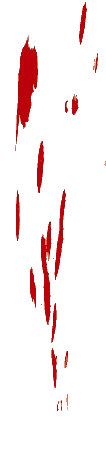 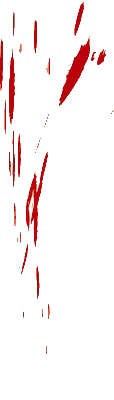 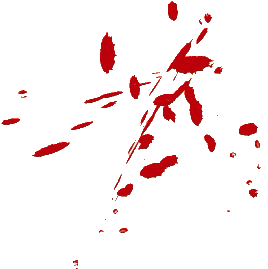 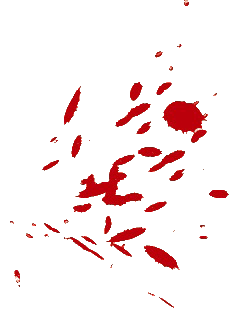 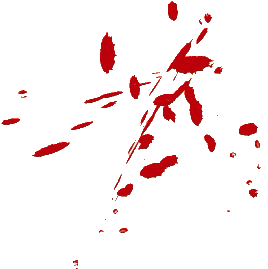 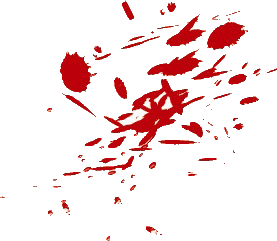 四拾五
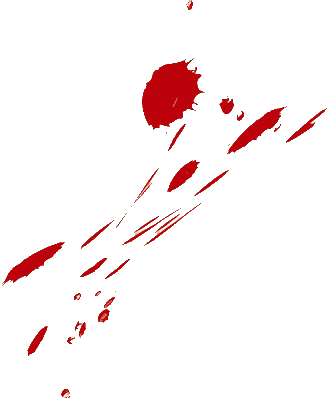 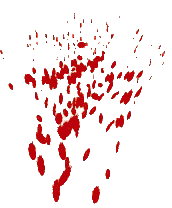 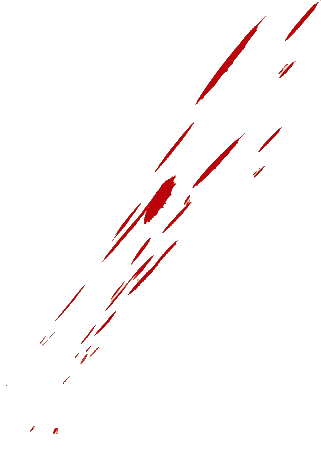 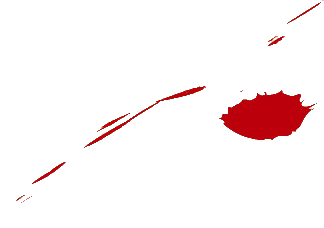 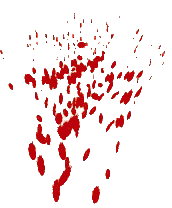 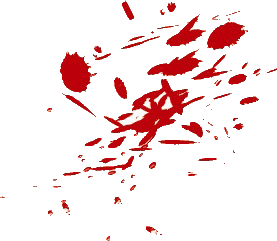 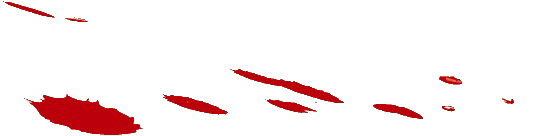 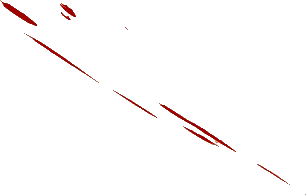 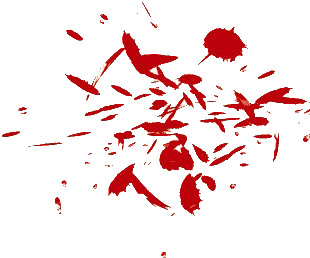 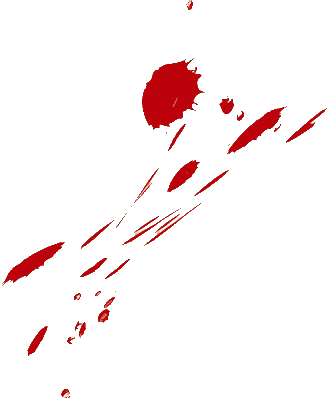 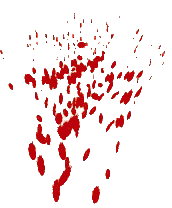 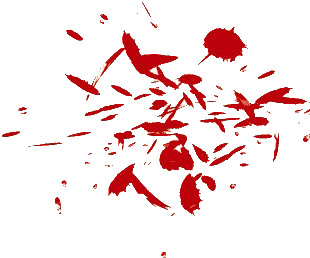 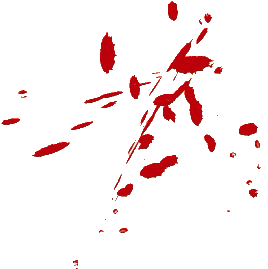 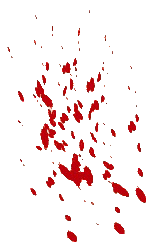 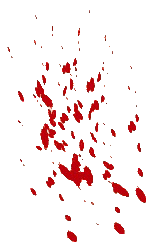 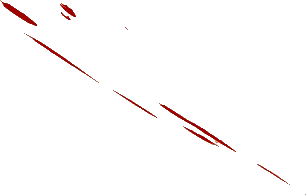 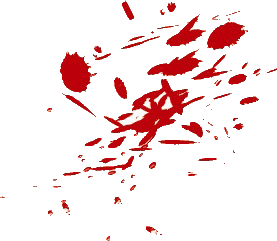 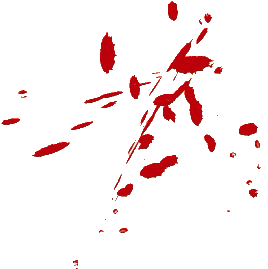 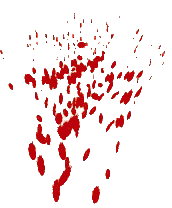 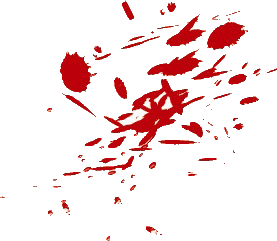 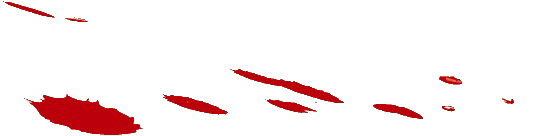 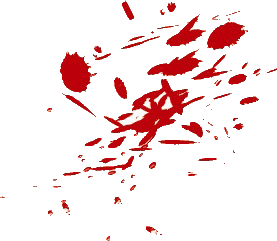 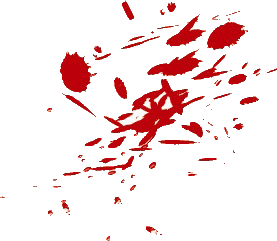 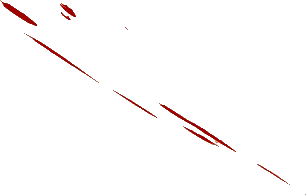 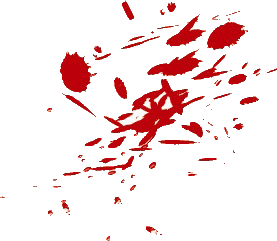 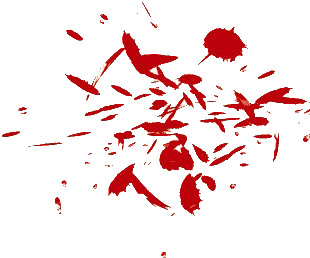 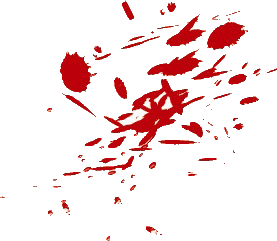 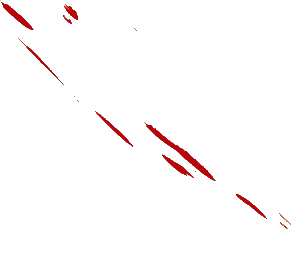 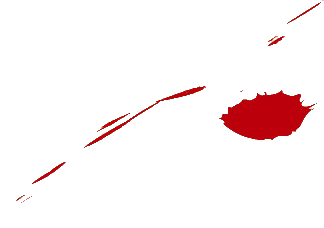 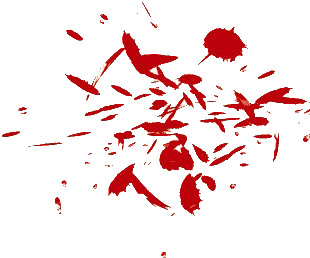 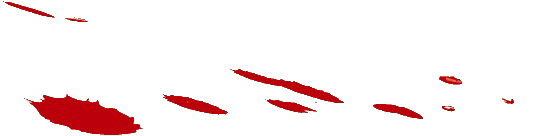 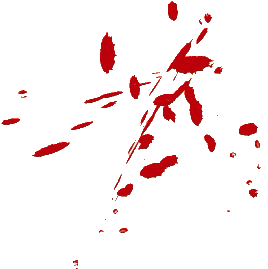 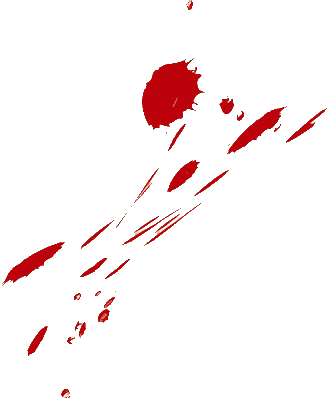 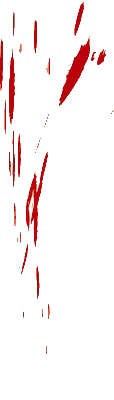 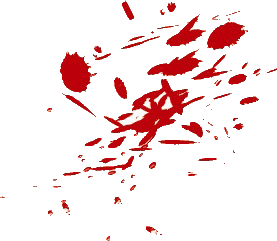 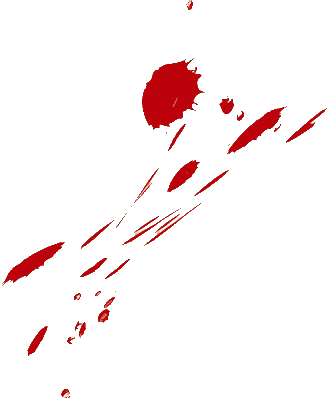 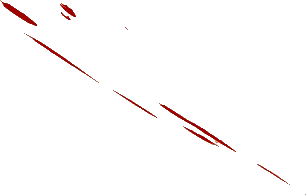 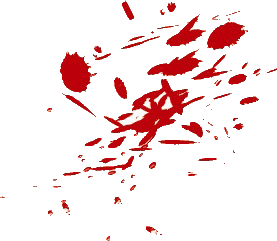 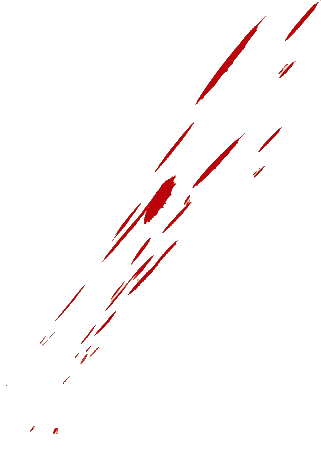 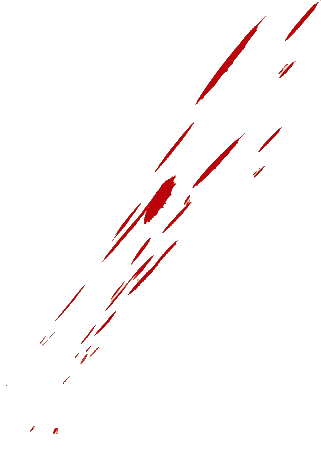 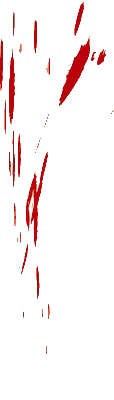 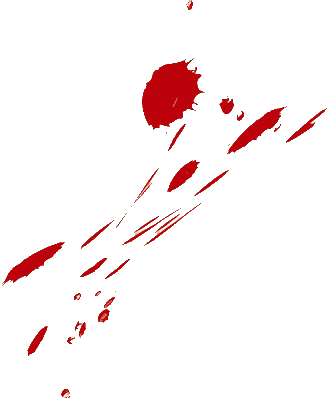 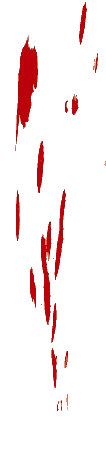 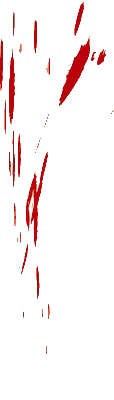 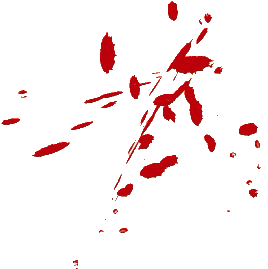 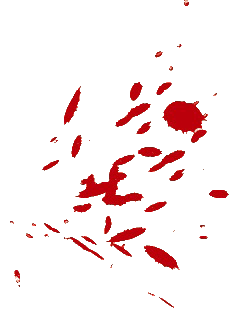 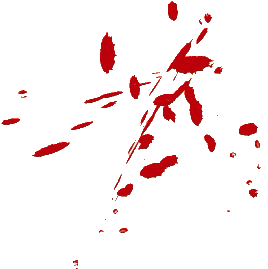 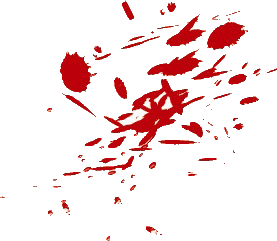 四拾六
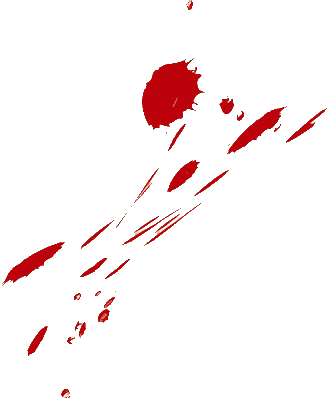 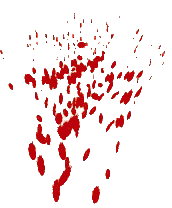 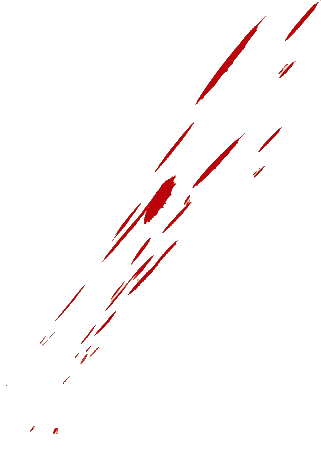 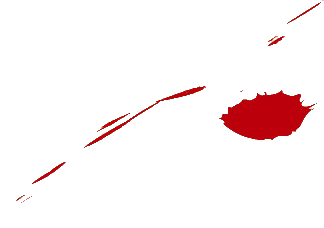 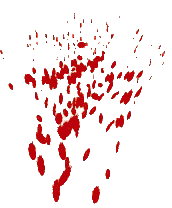 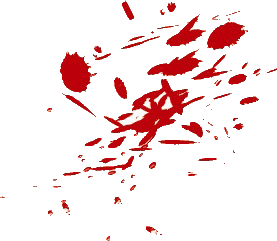 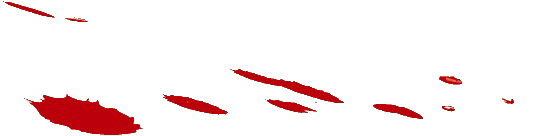 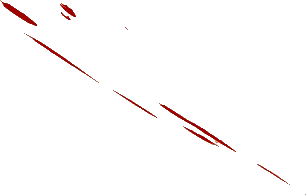 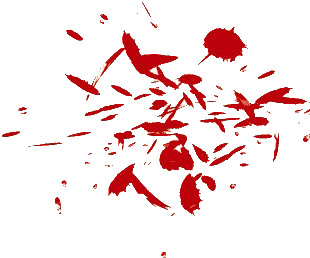 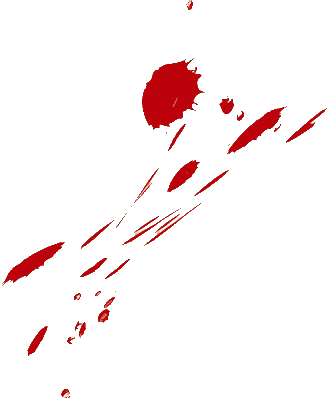 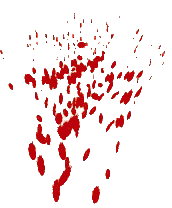 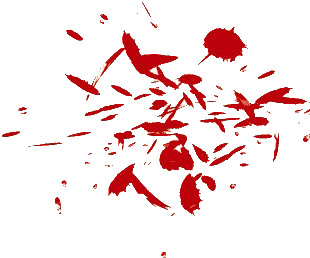 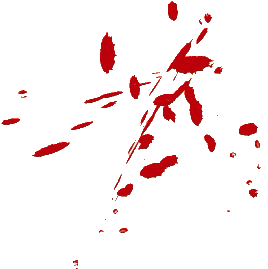 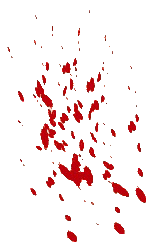 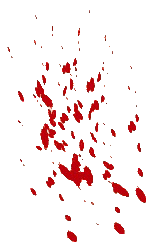 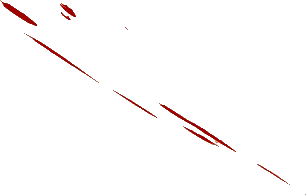 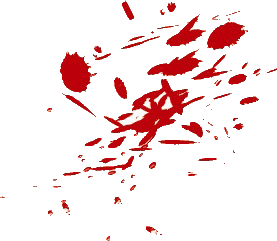 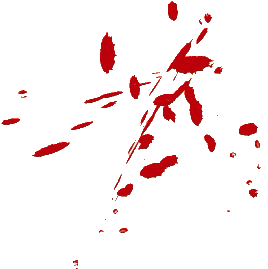 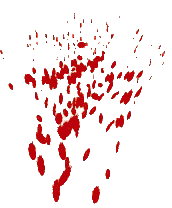 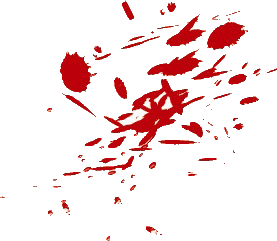 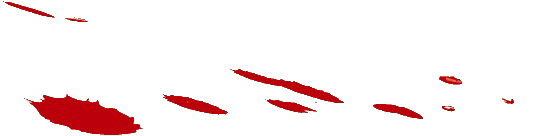 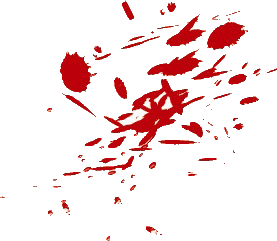 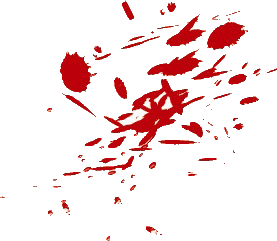 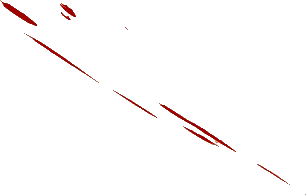 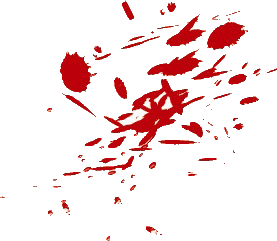 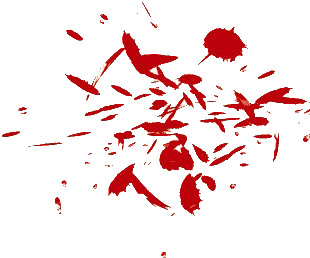 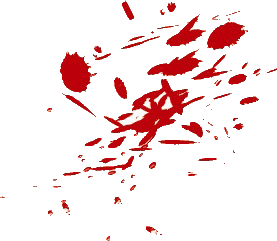 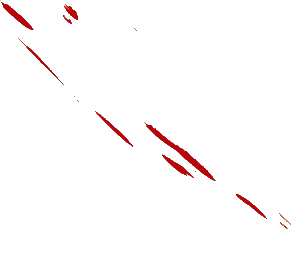 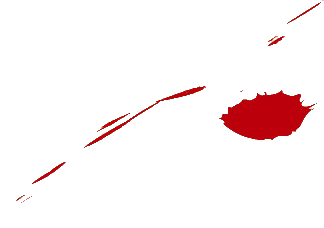 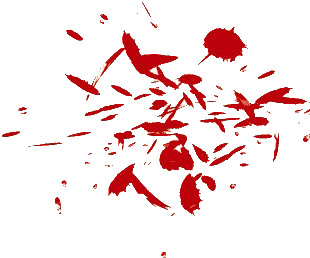 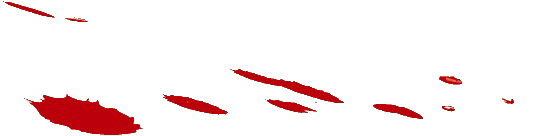 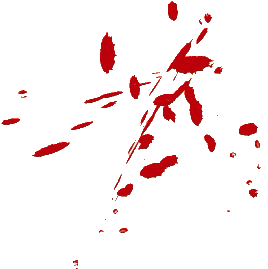 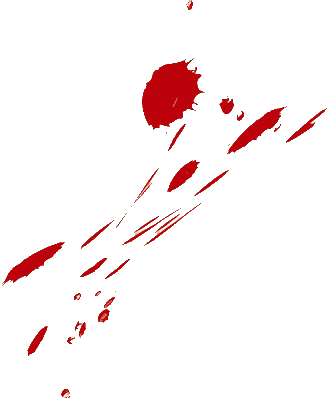 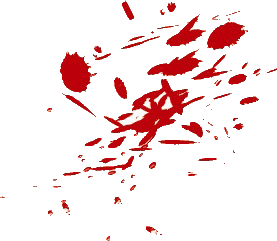 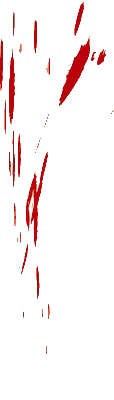 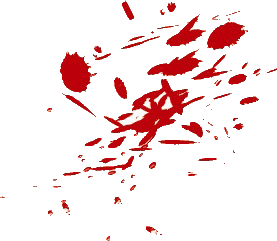 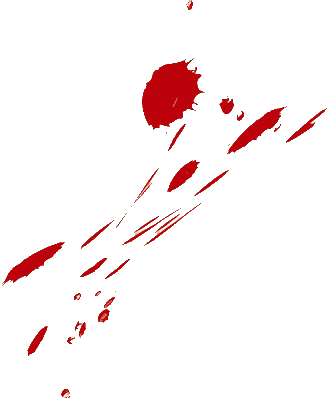 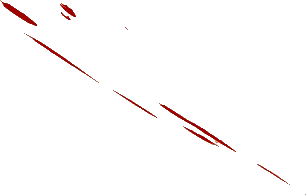 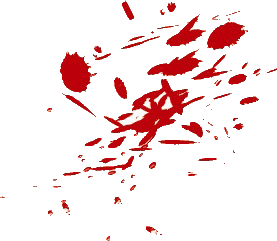 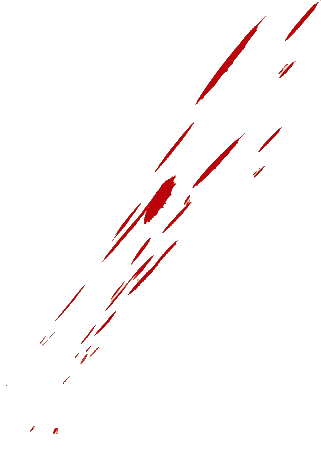 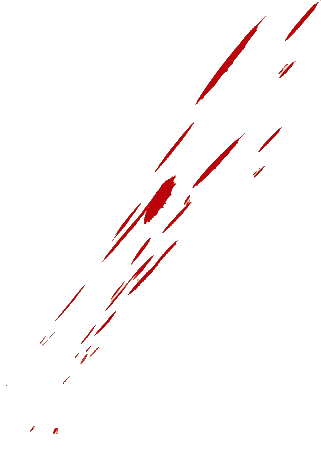 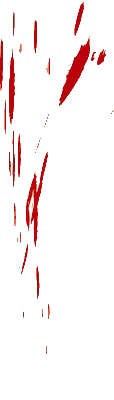 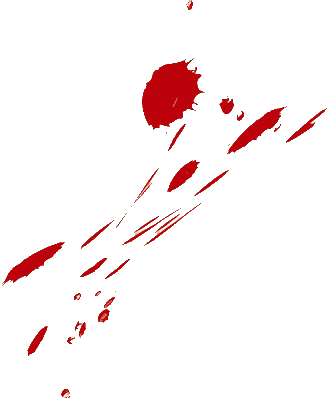 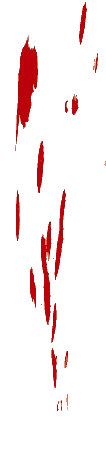 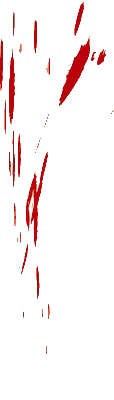 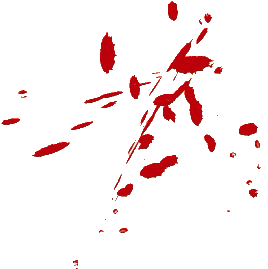 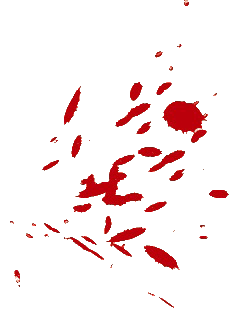 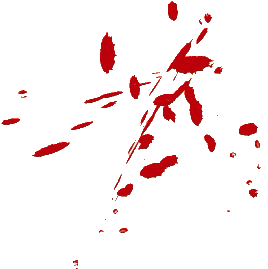 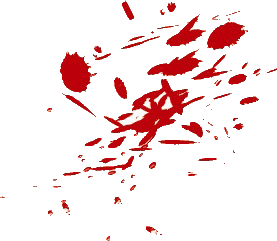 四拾七
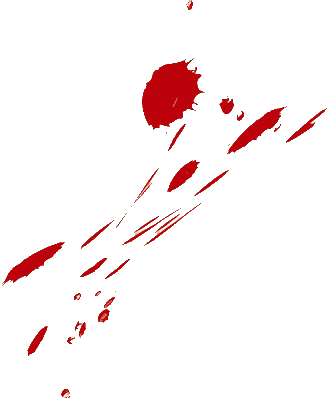 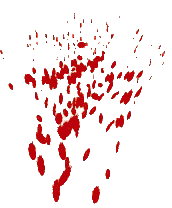 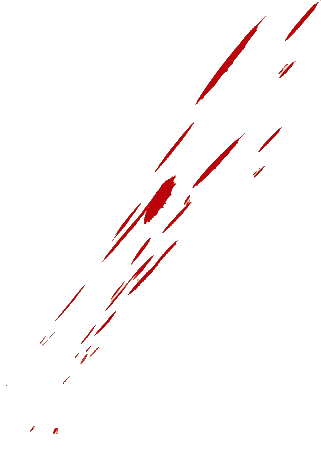 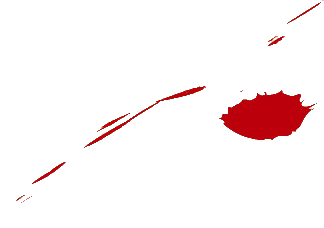 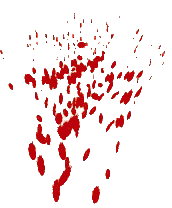 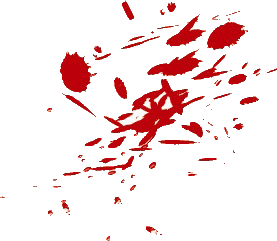 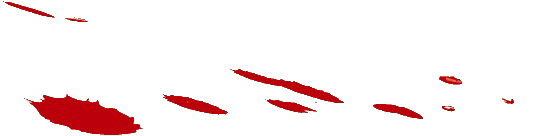 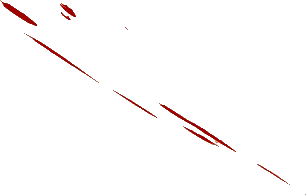 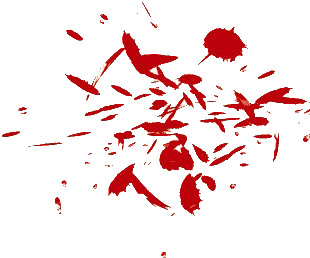 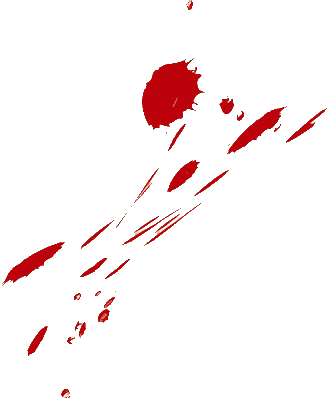 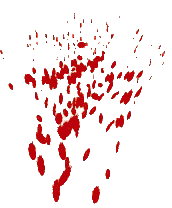 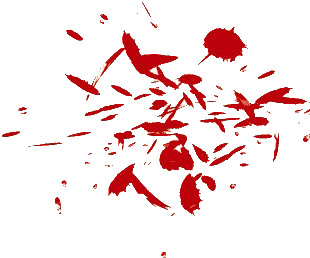 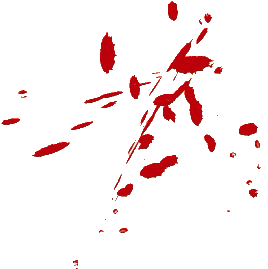 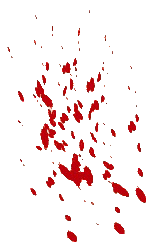 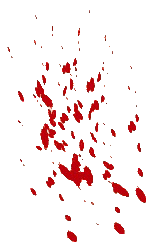 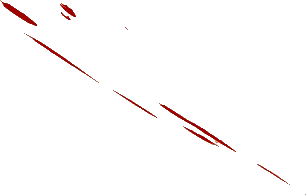 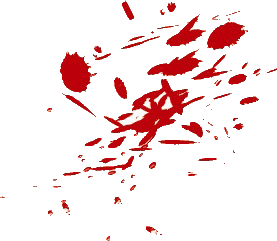 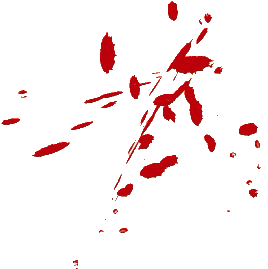 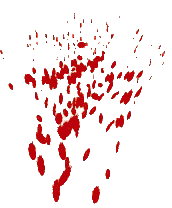 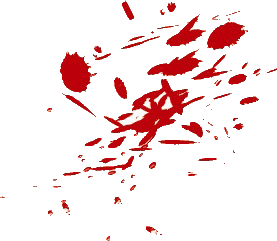 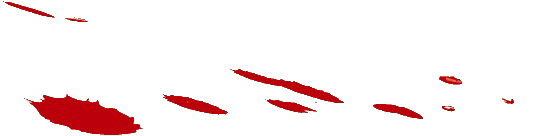 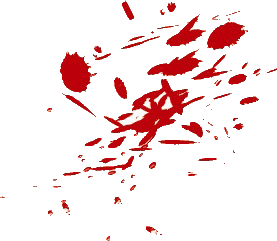 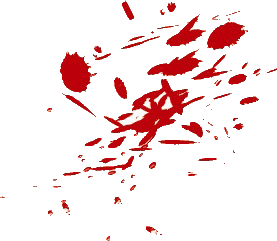 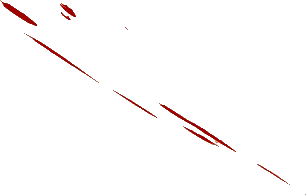 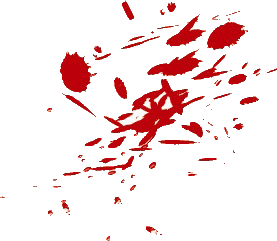 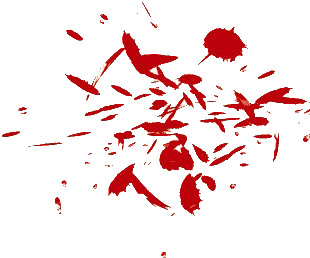 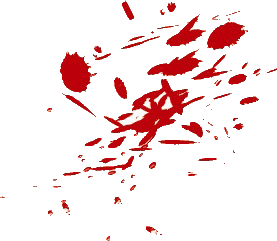 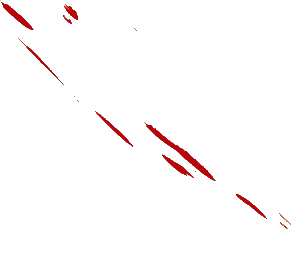 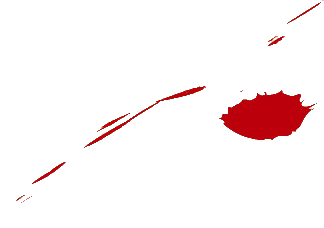 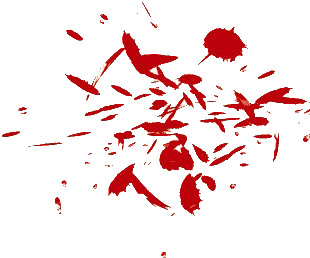 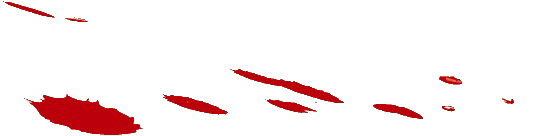 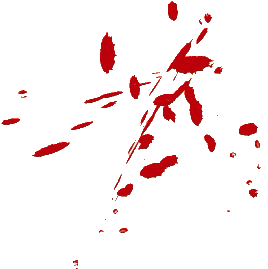 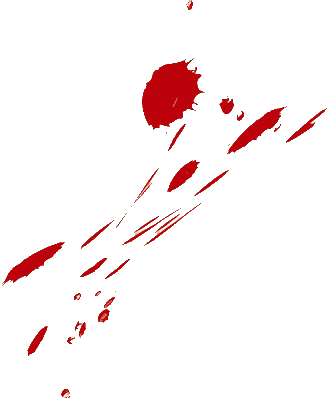 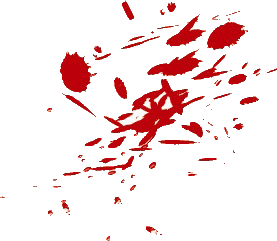 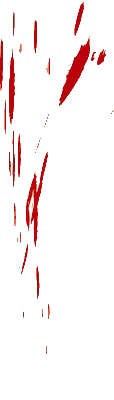 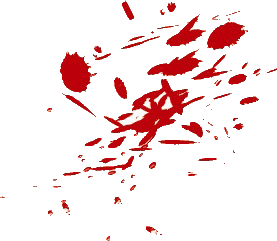 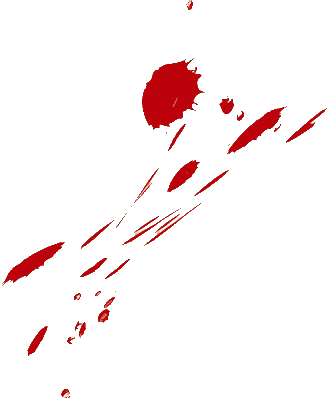 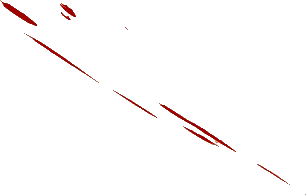 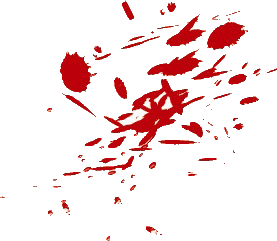 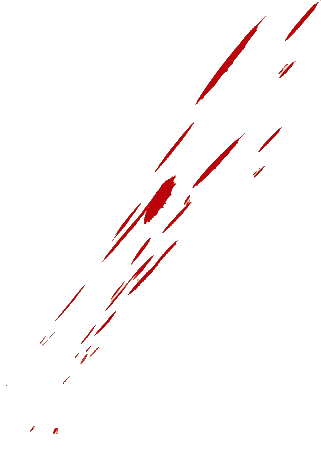 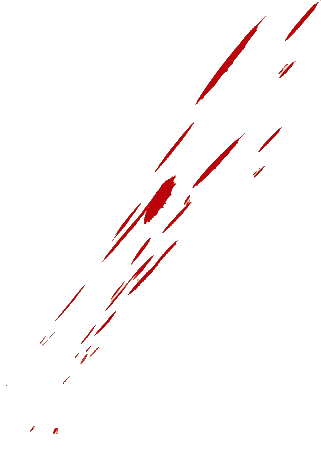 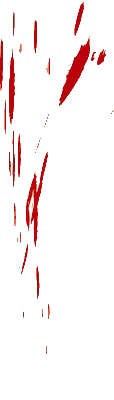 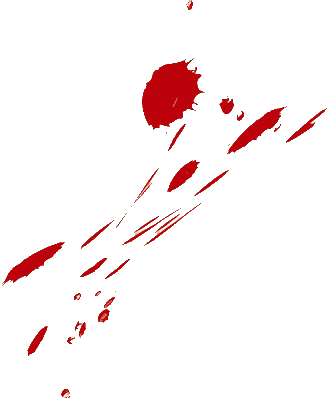 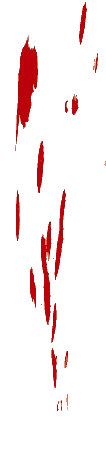 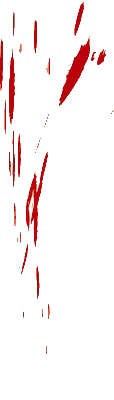 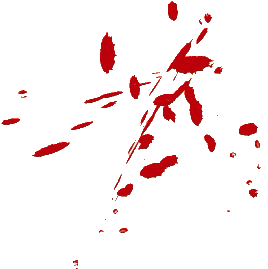 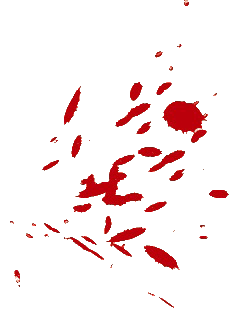 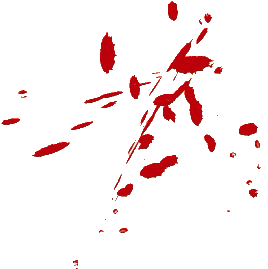 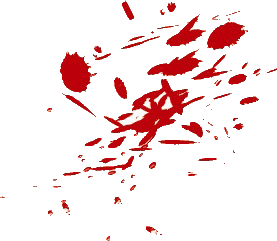 四拾八
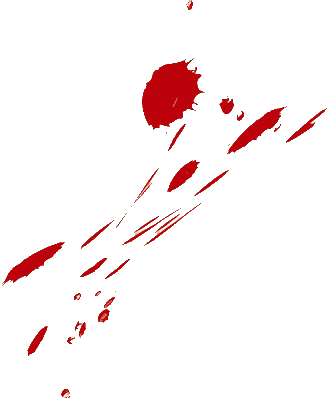 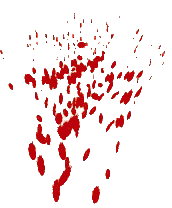 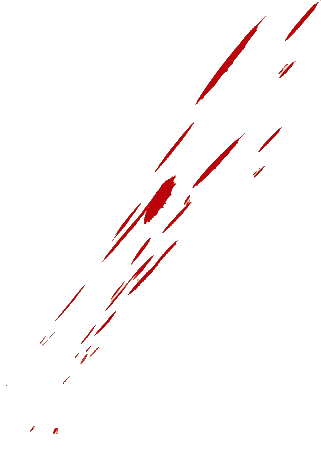 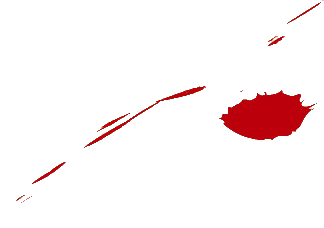 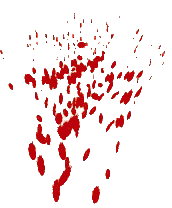 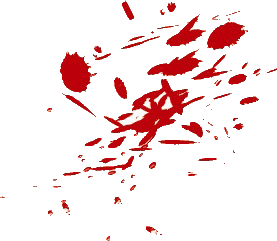 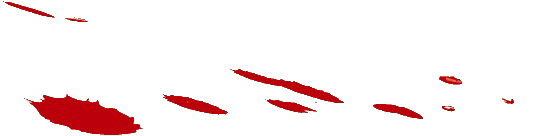 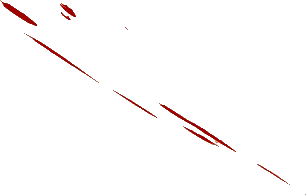 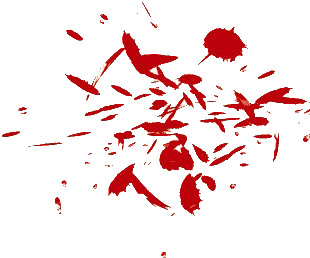 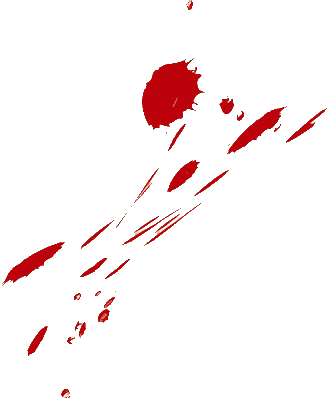 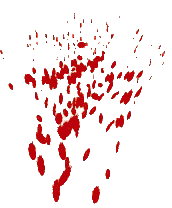 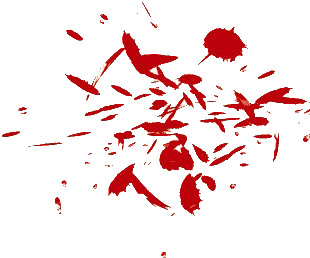 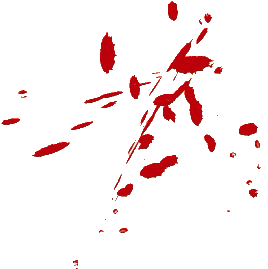 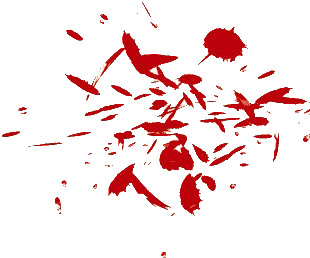 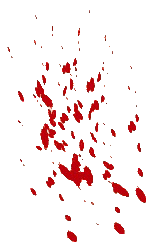 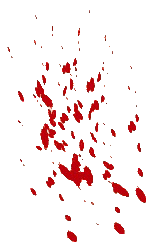 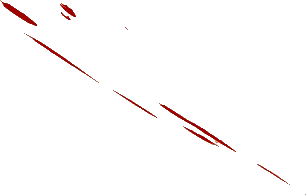 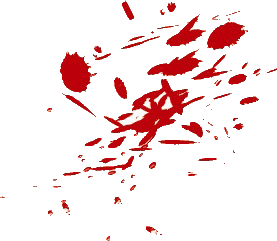 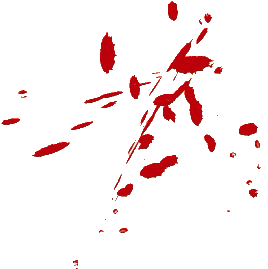 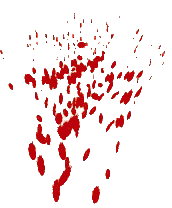 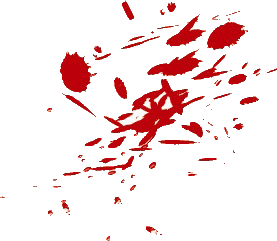 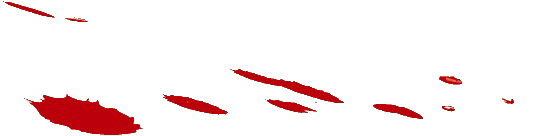 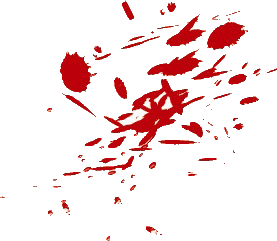 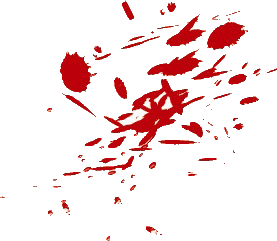 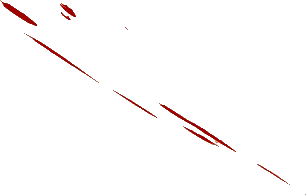 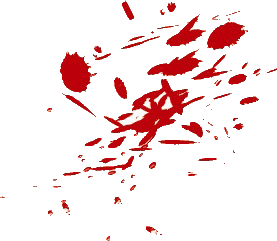 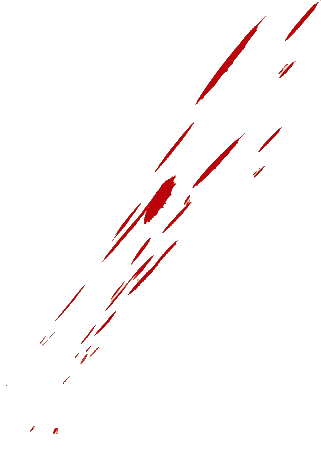 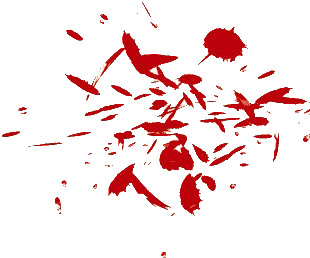 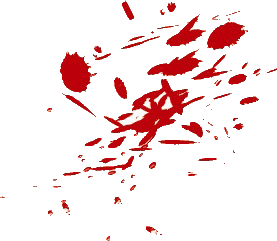 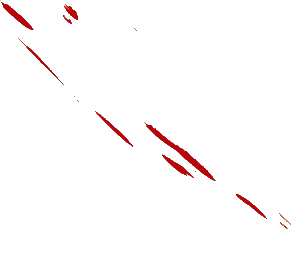 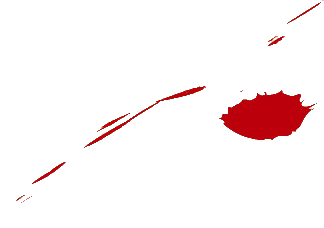 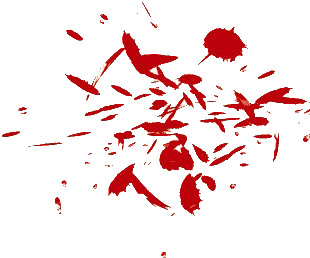 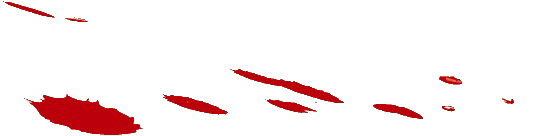 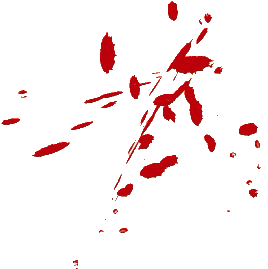 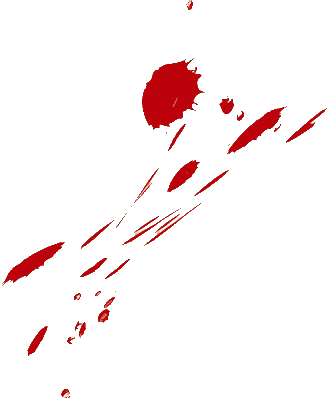 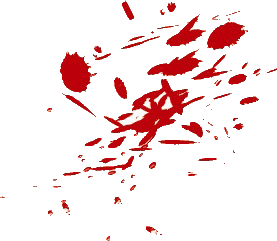 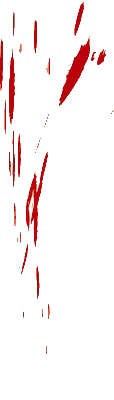 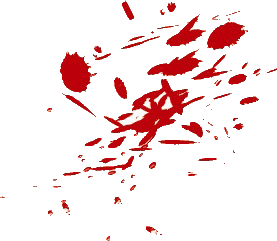 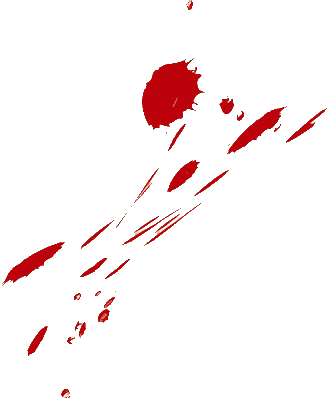 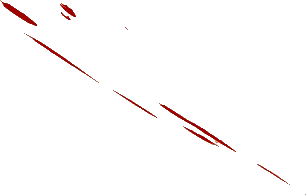 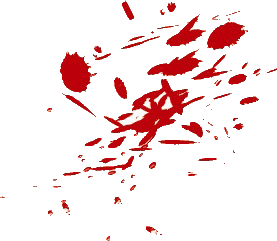 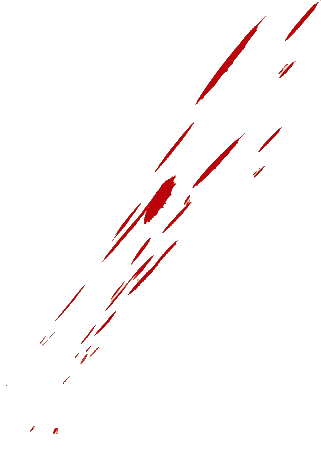 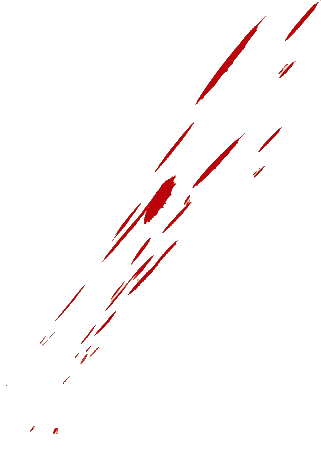 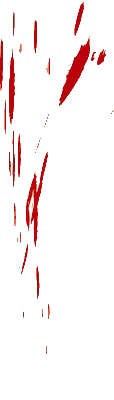 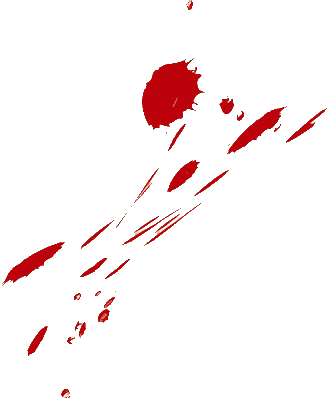 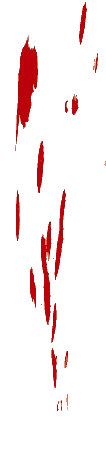 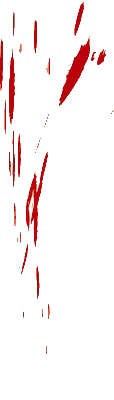 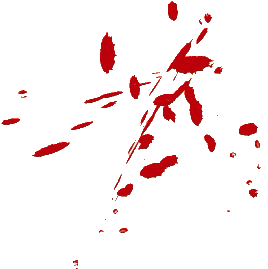 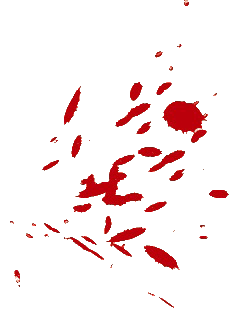 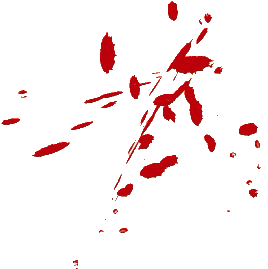 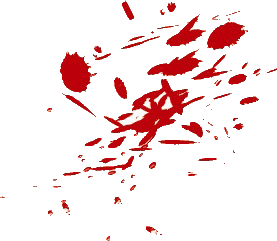 四拾九
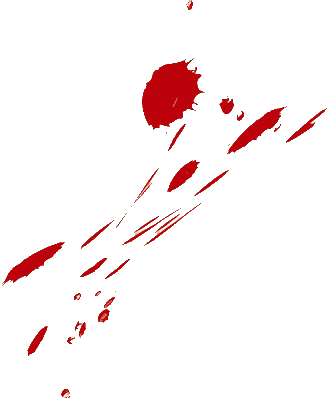 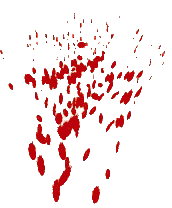 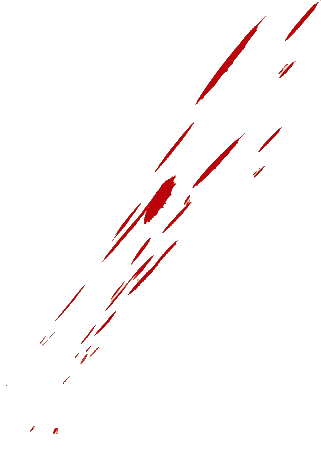 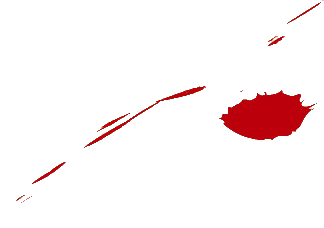 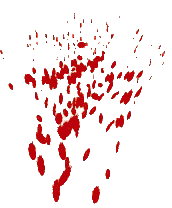 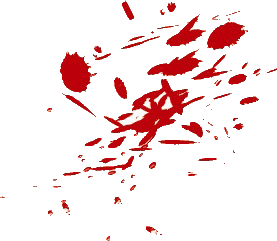 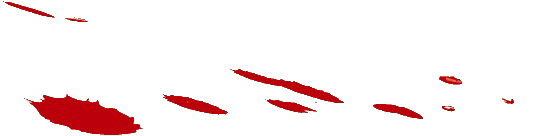 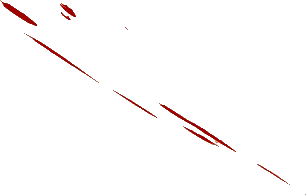 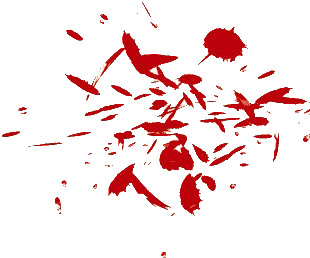 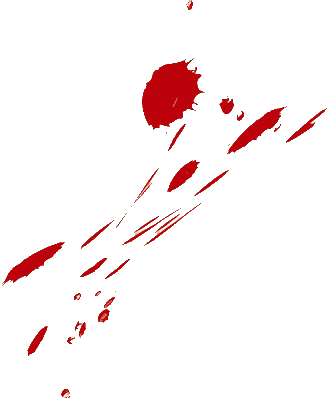 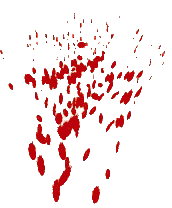 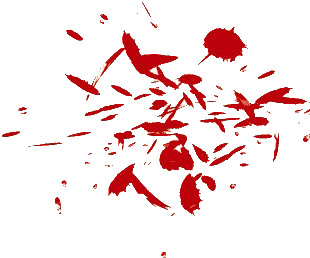 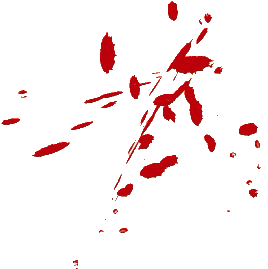 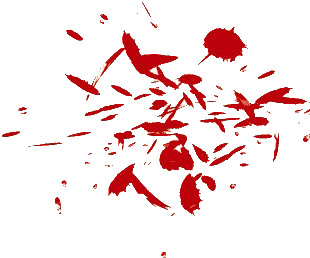 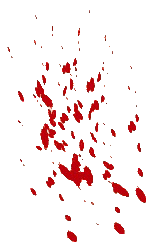 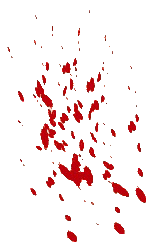 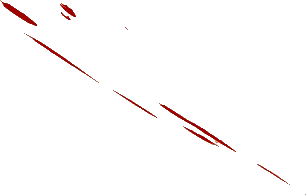 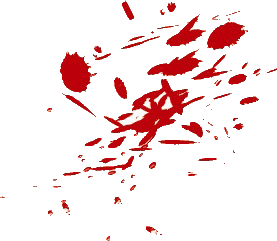 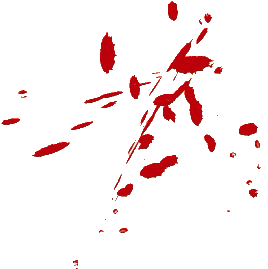 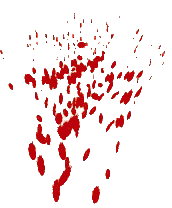 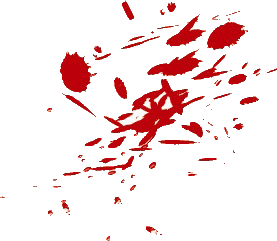 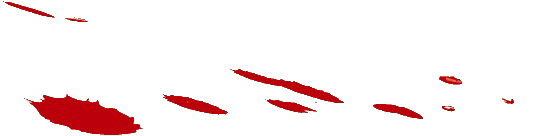 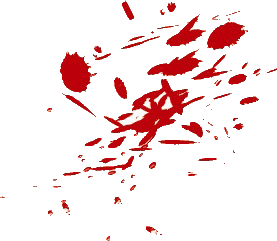 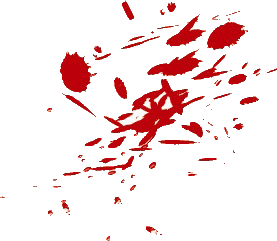 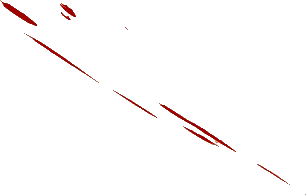 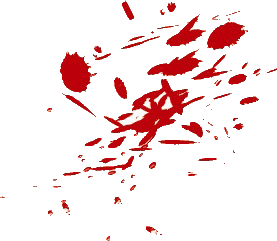 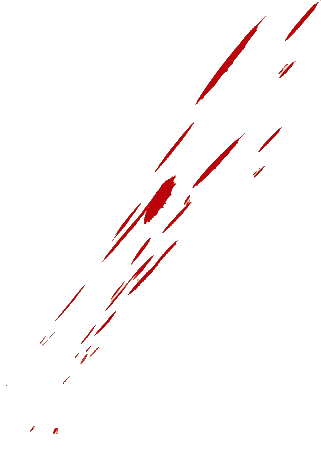 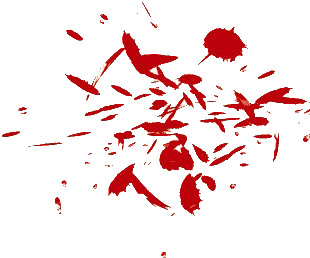 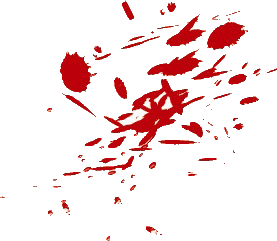 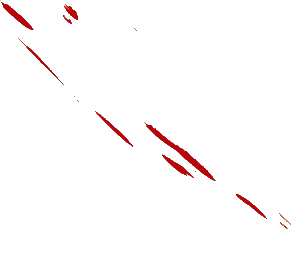 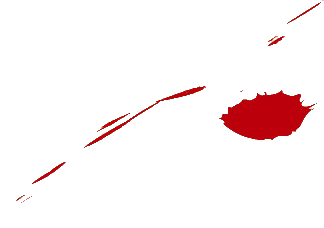 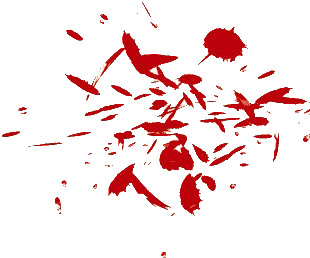 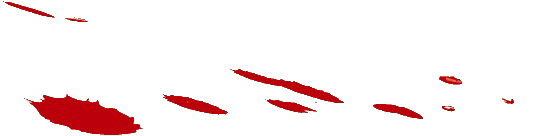 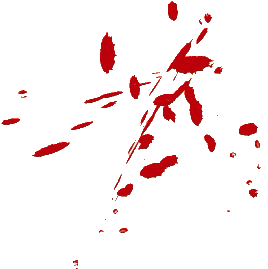 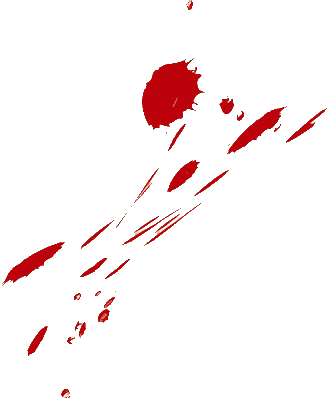 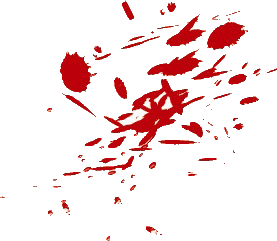 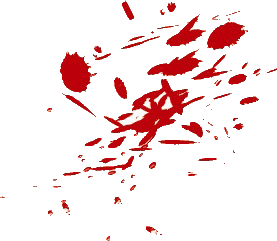 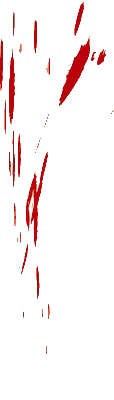 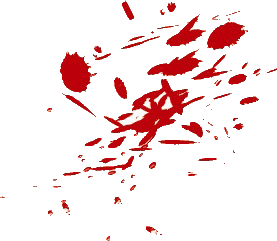 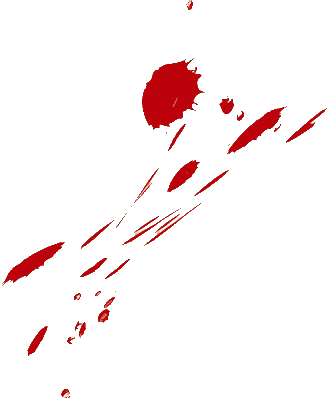 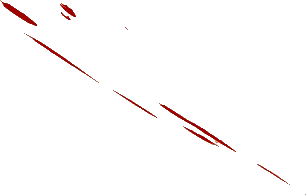 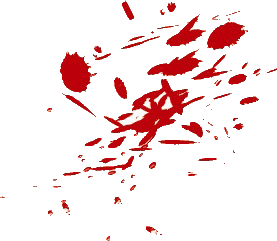 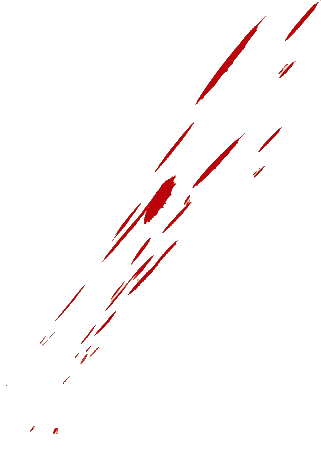 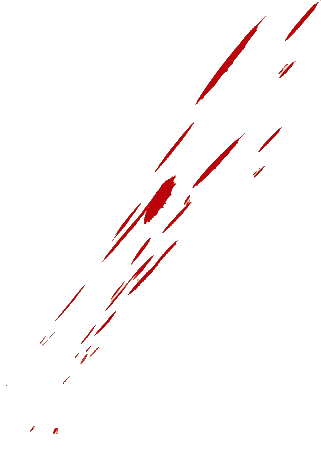 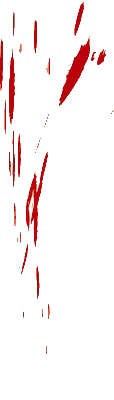 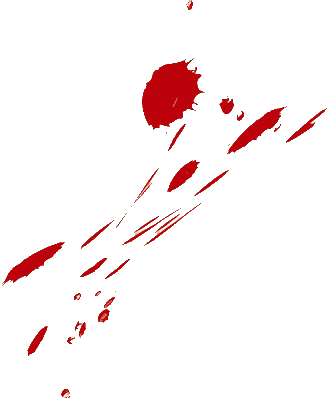 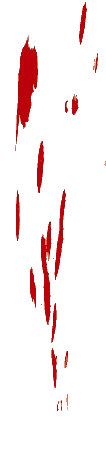 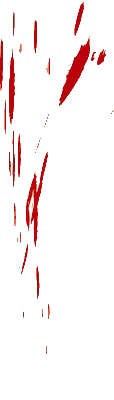 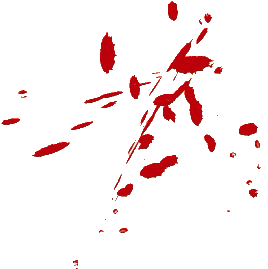 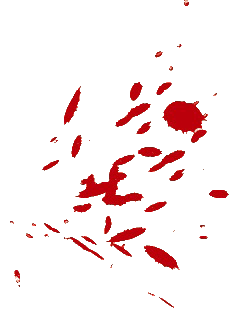 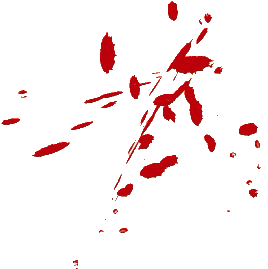 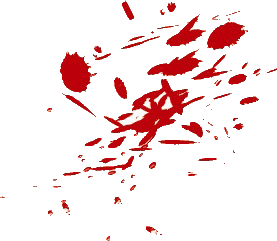 五拾
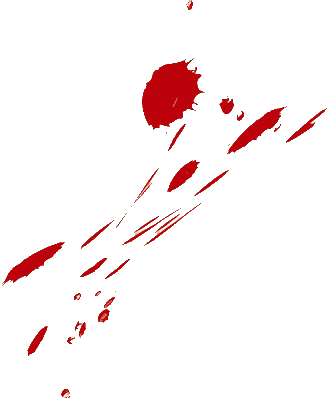 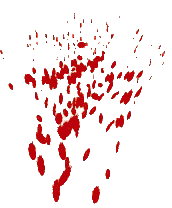 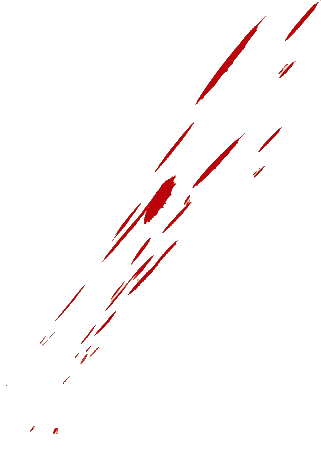 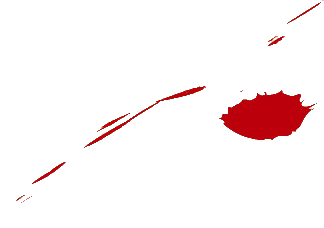 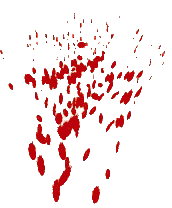 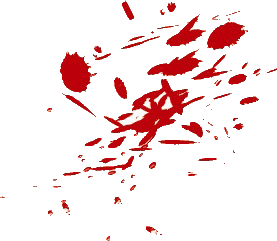 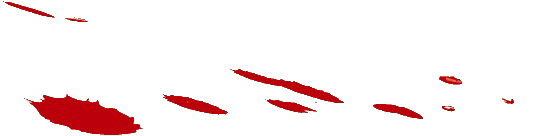 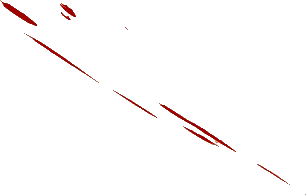 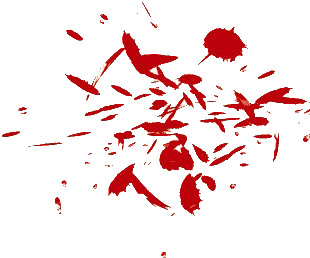 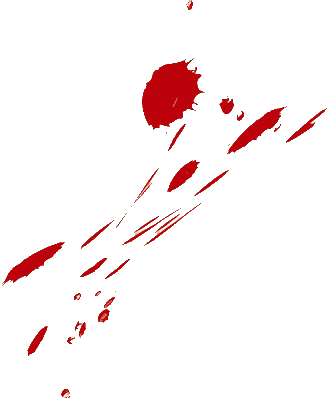 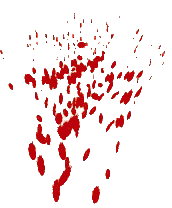 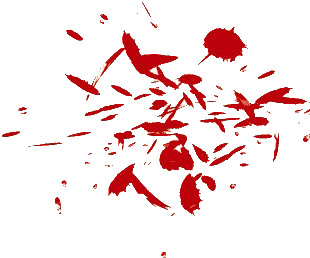 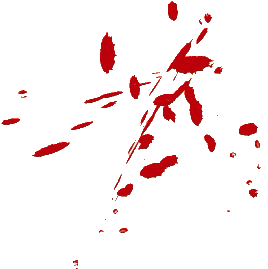 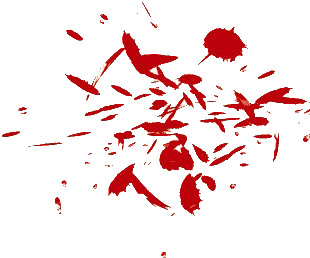 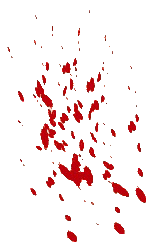 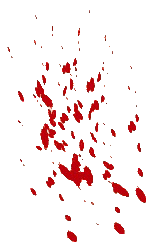 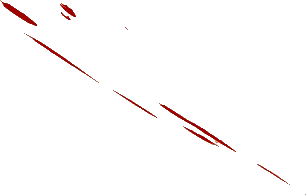 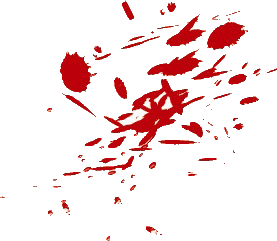 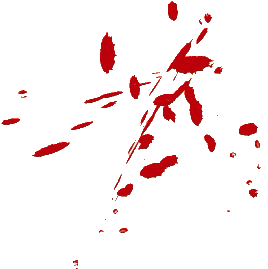 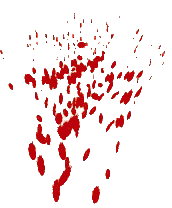 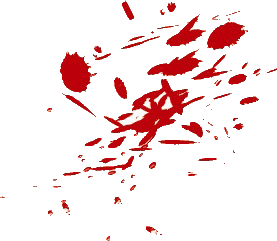 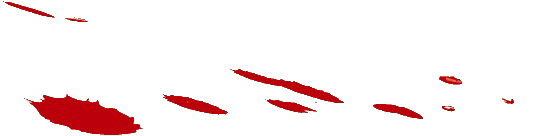 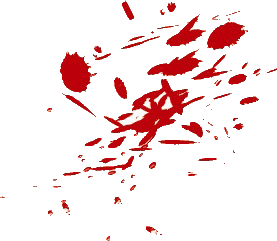 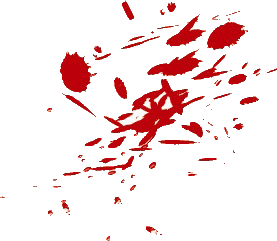 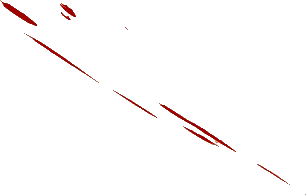 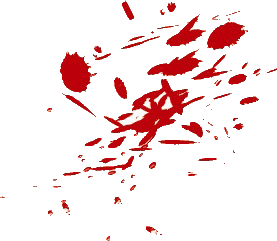 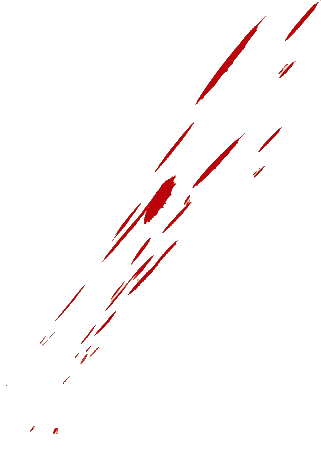 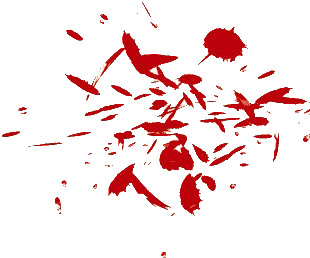 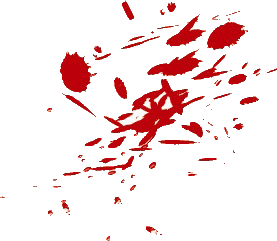 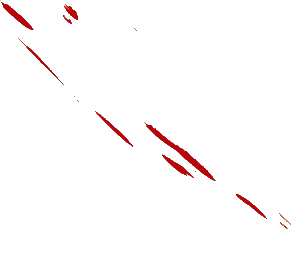 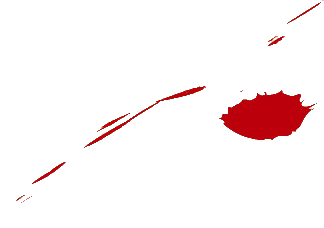 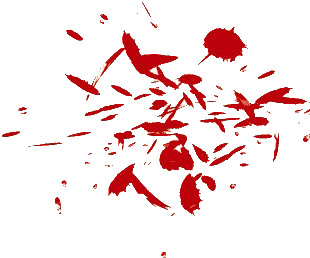 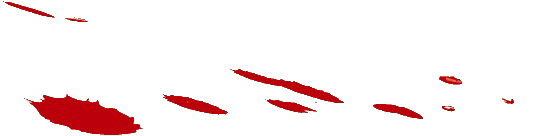 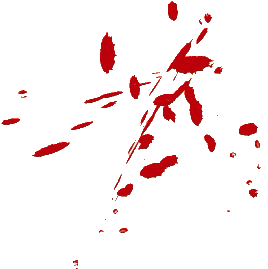 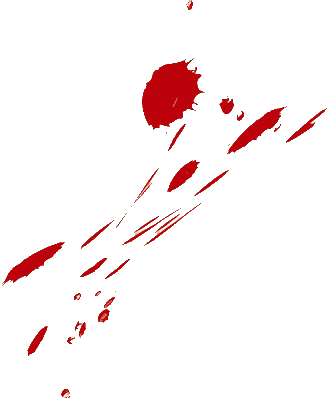 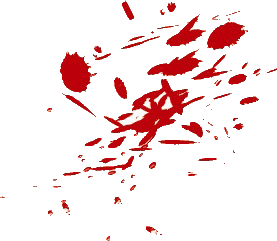 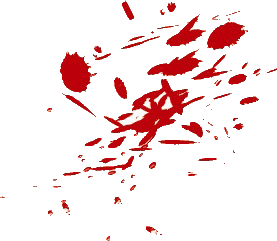 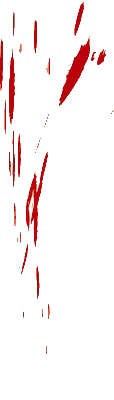 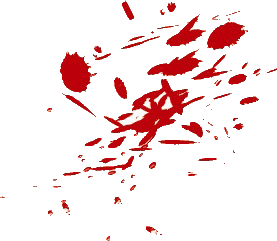 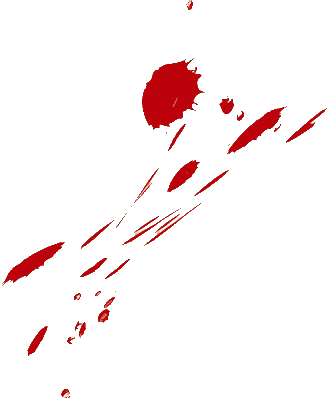 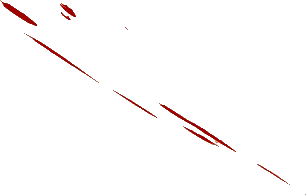 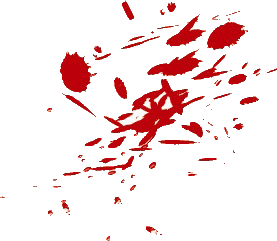 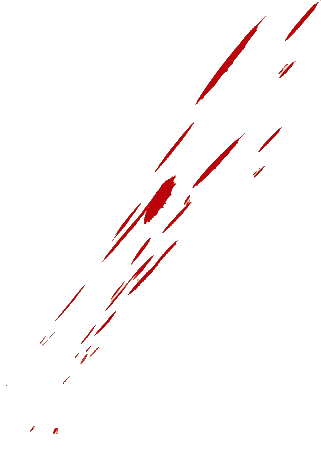 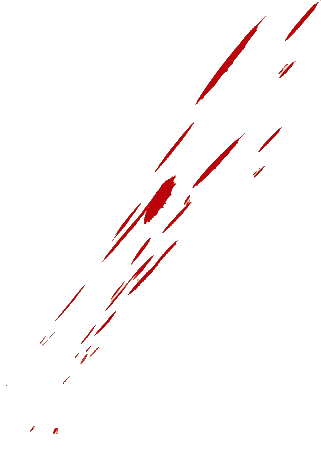 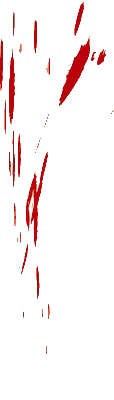 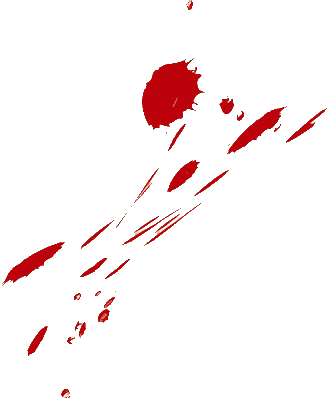 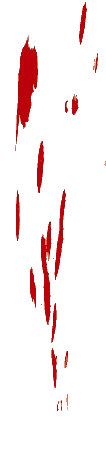 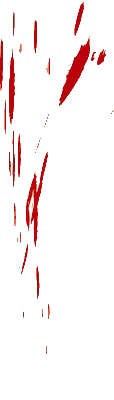 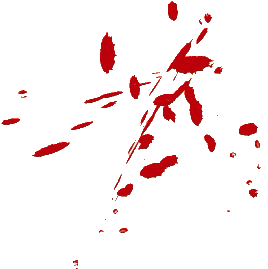 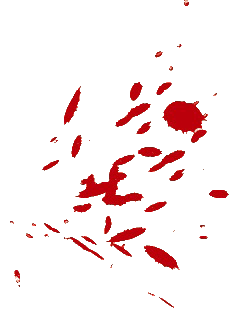 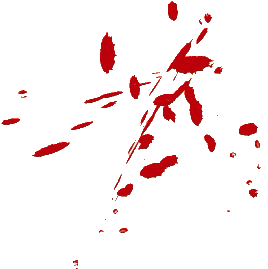 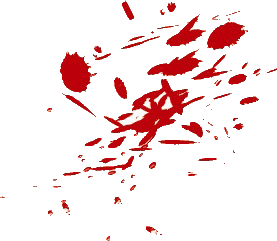 五拾一
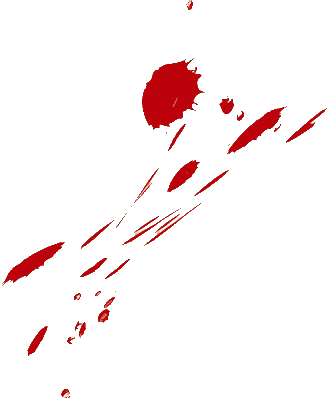 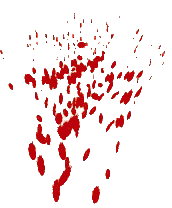 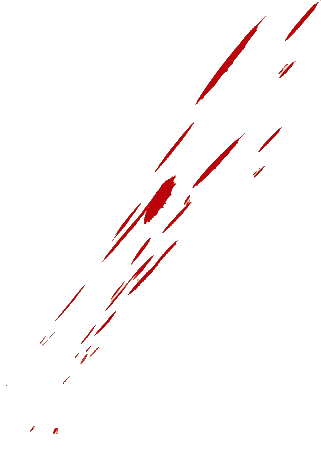 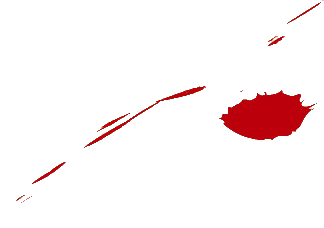 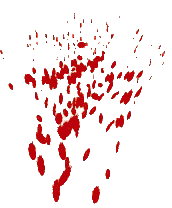 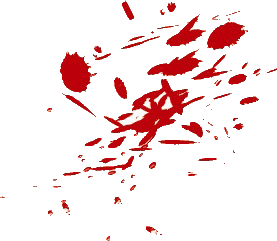 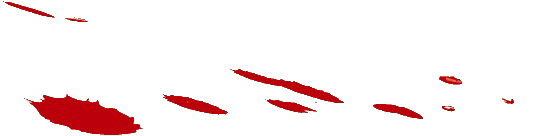 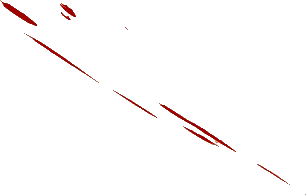 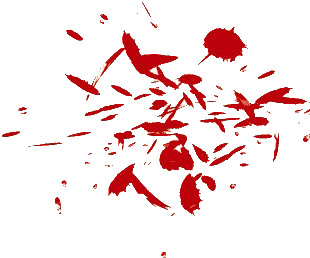 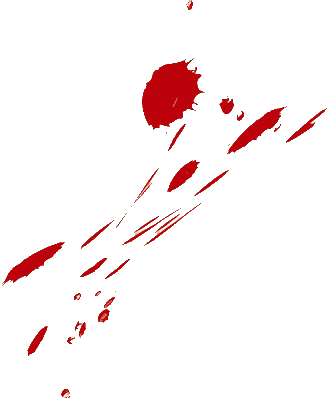 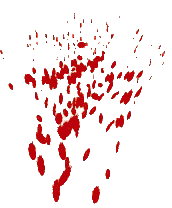 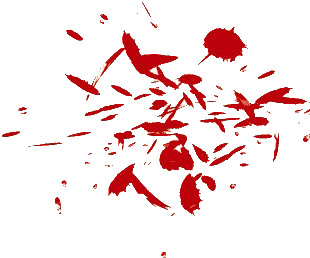 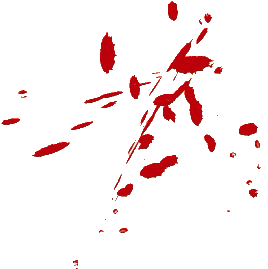 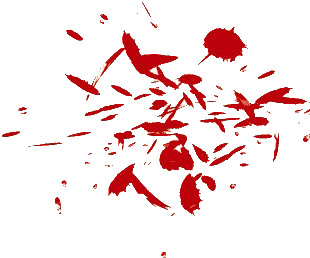 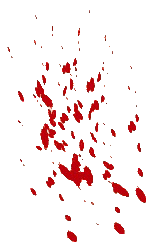 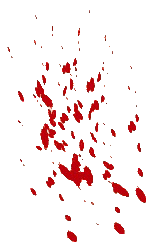 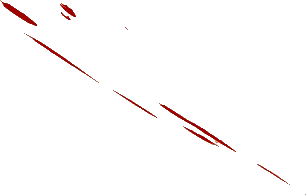 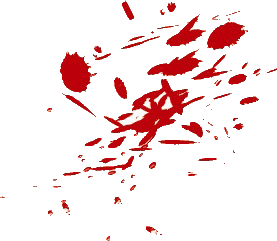 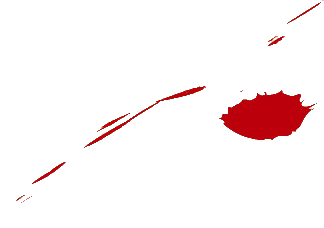 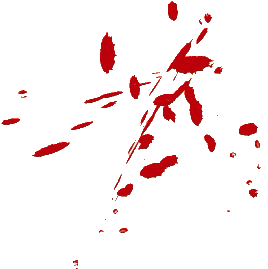 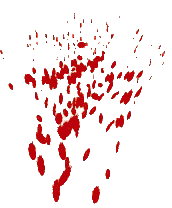 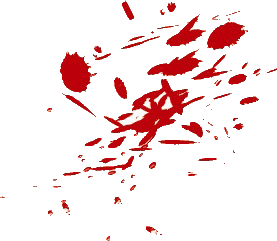 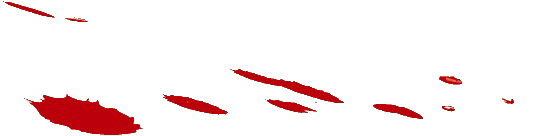 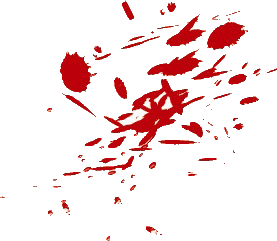 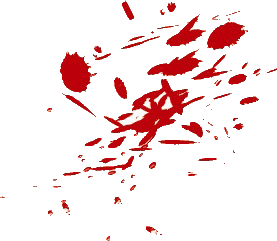 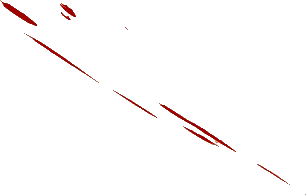 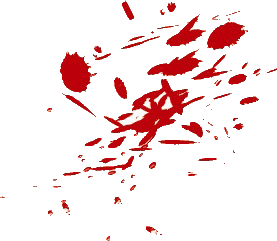 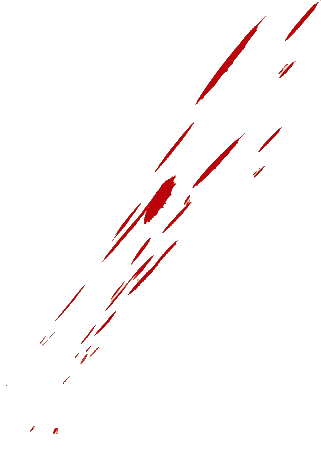 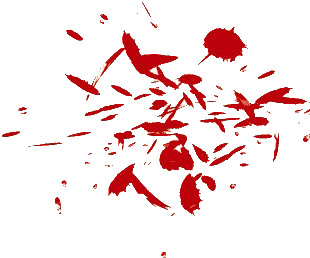 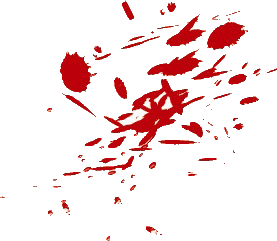 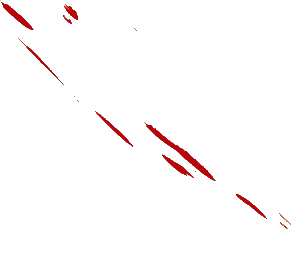 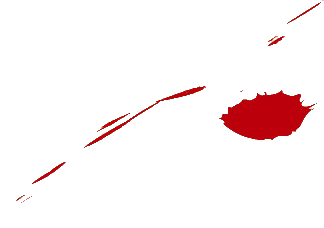 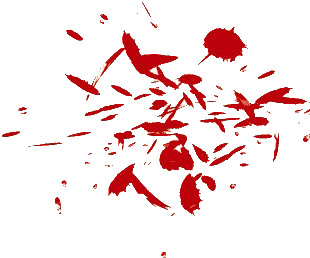 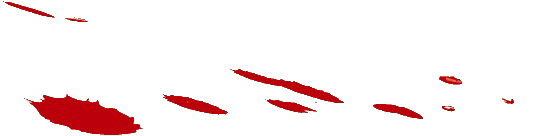 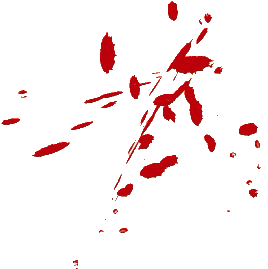 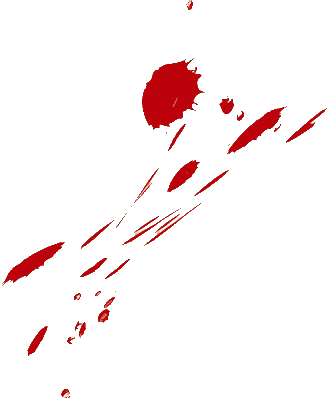 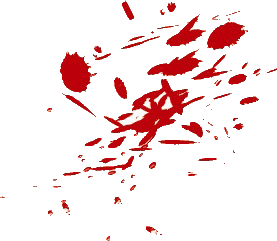 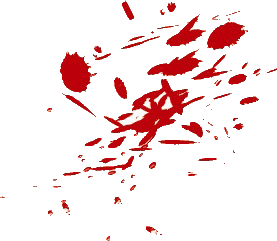 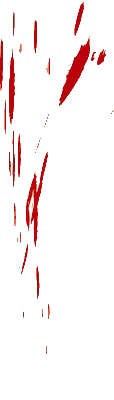 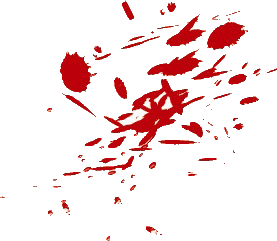 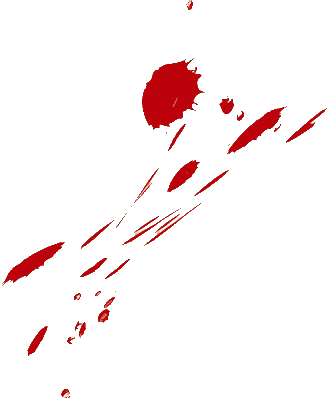 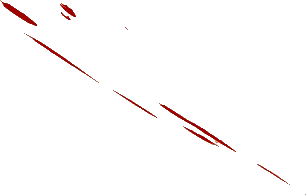 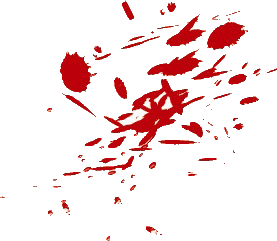 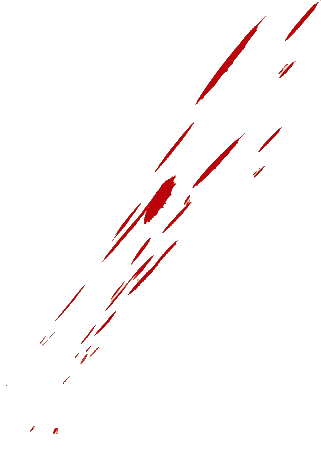 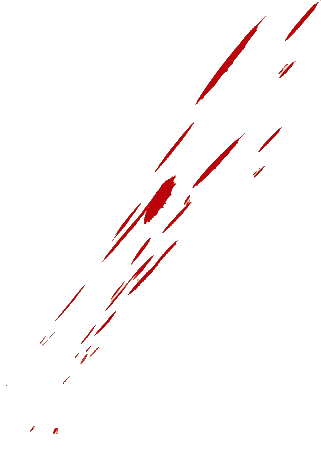 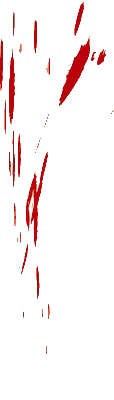 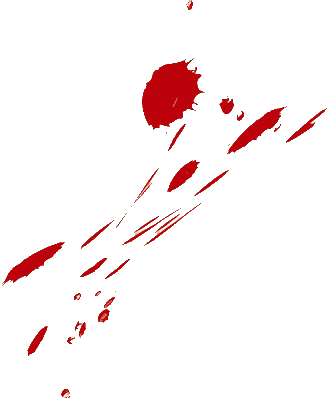 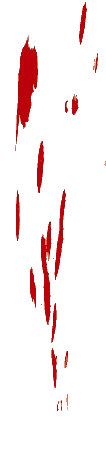 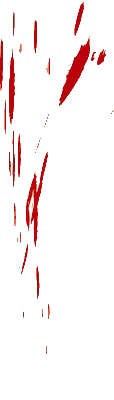 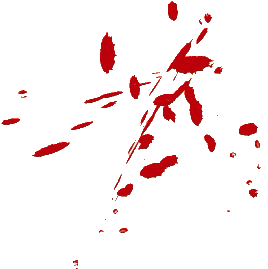 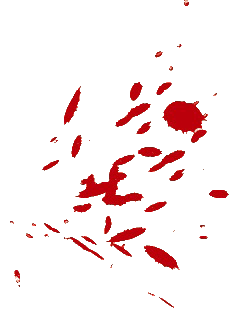 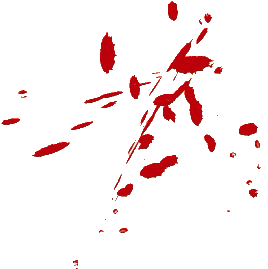 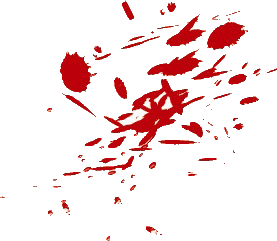 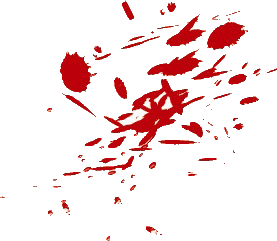 五拾二
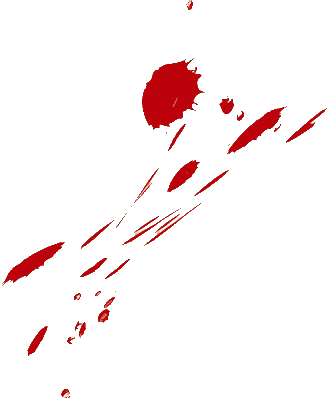 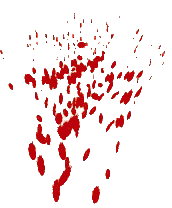 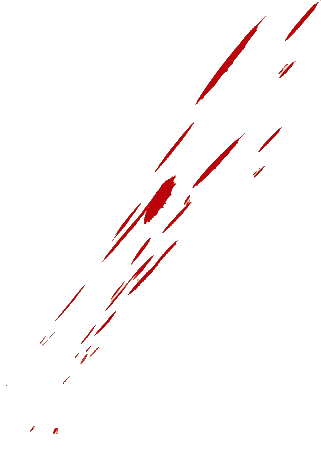 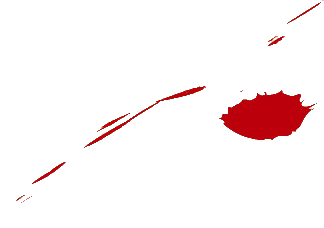 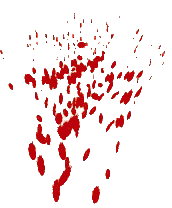 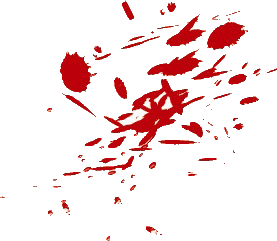 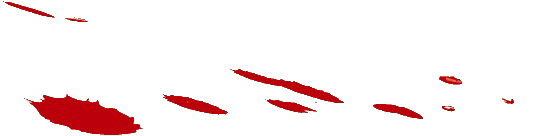 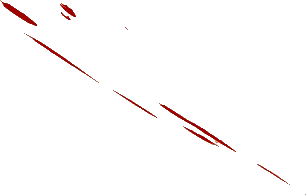 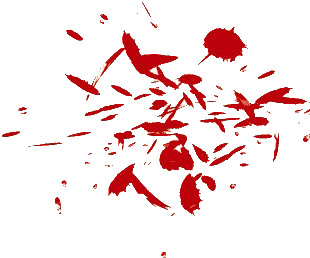 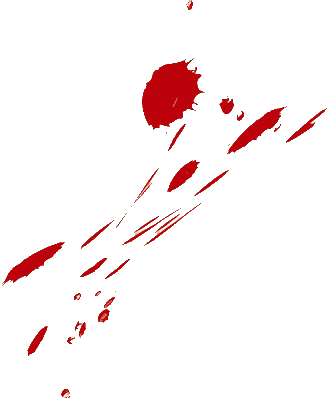 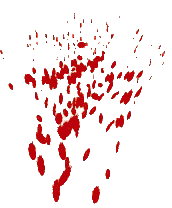 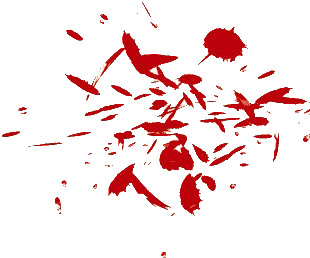 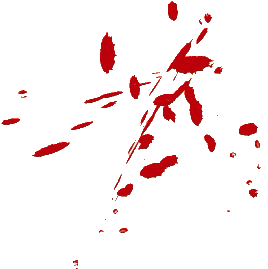 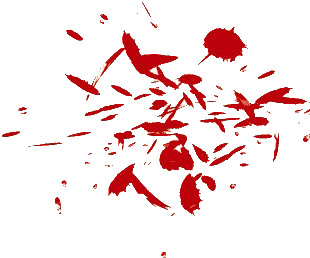 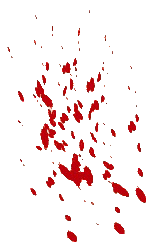 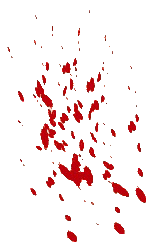 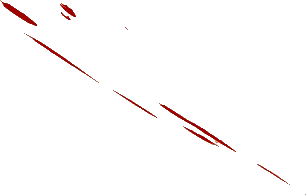 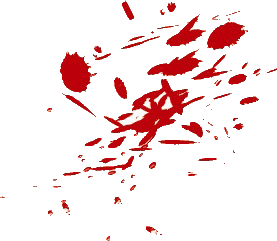 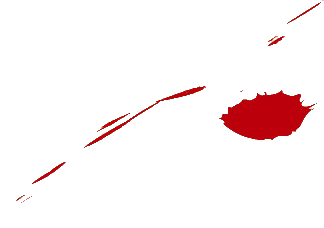 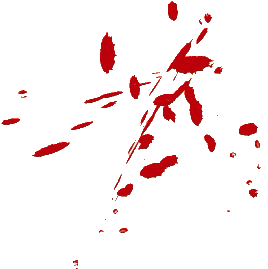 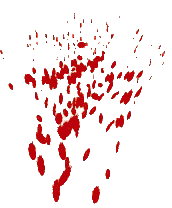 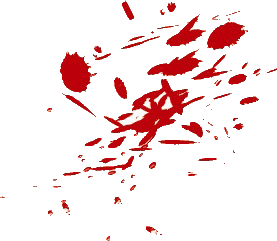 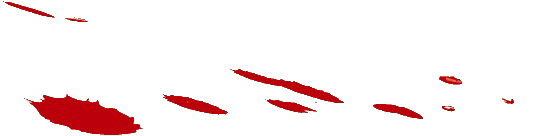 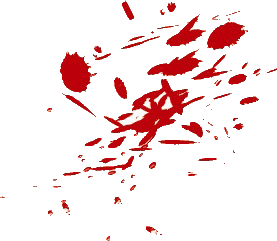 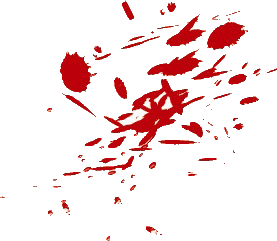 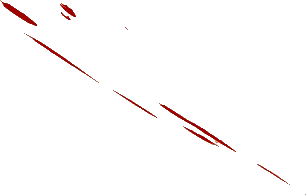 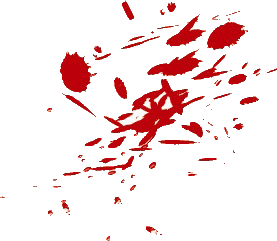 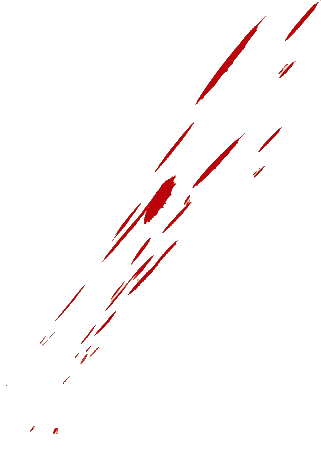 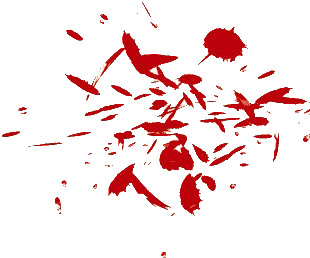 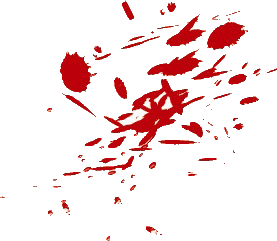 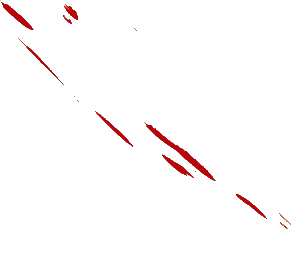 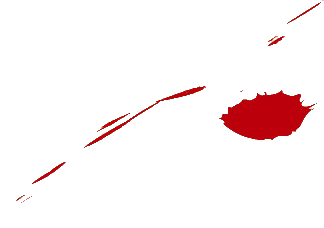 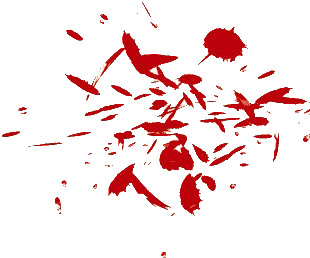 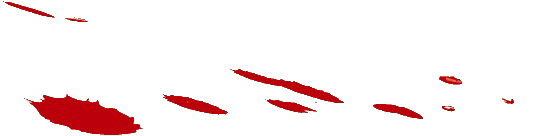 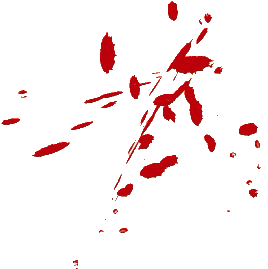 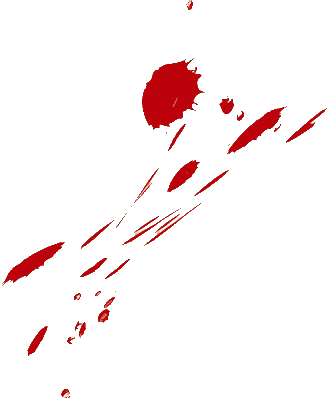 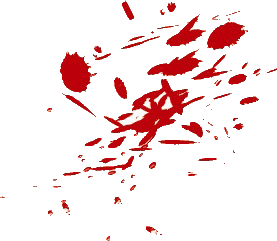 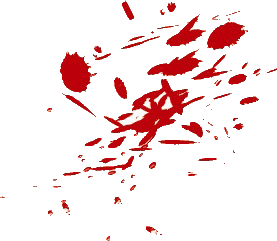 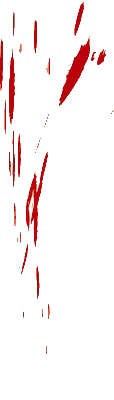 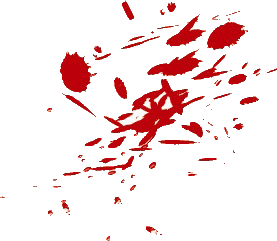 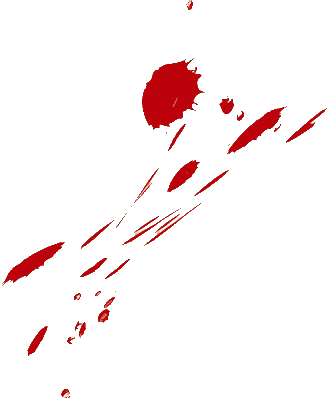 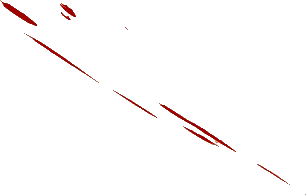 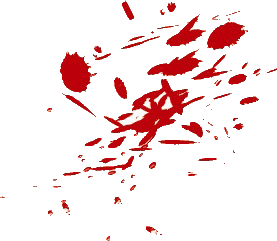 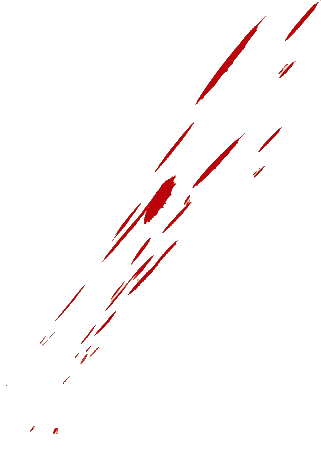 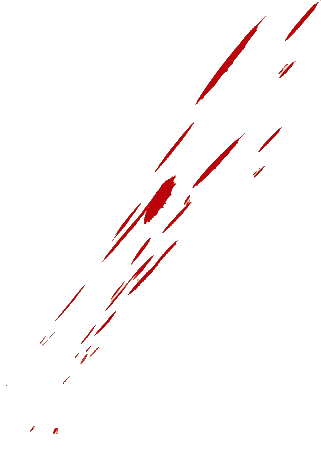 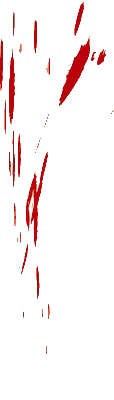 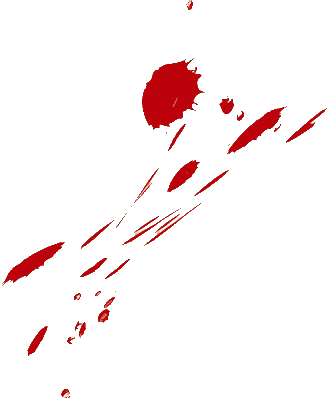 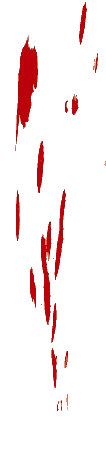 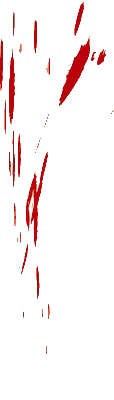 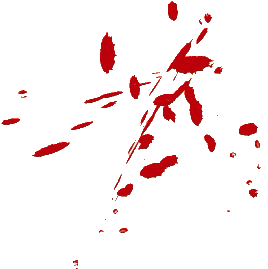 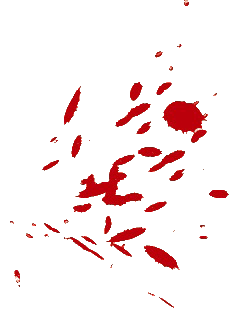 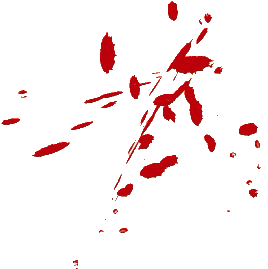 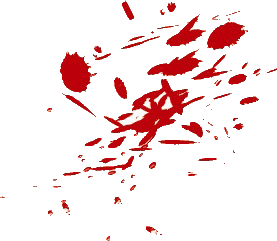 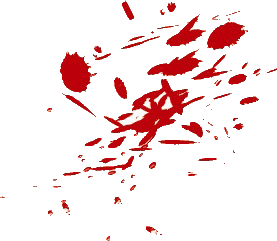 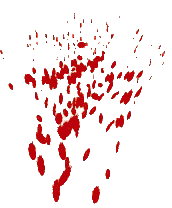 五拾二
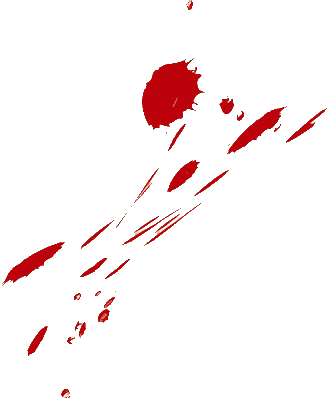 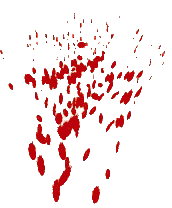 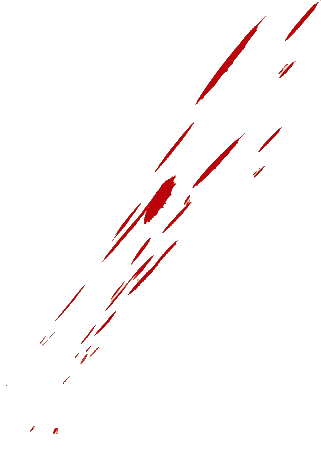 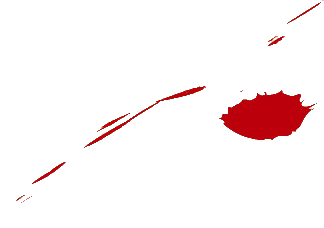 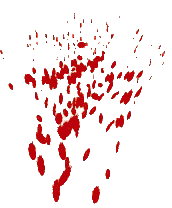 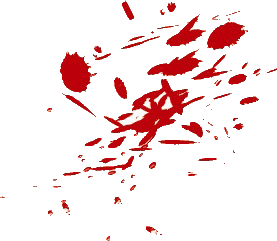 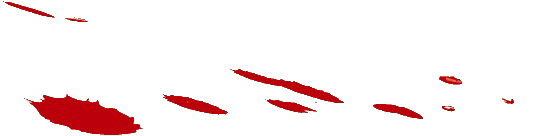 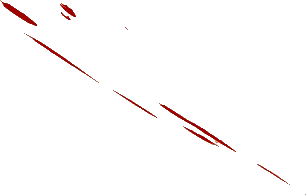 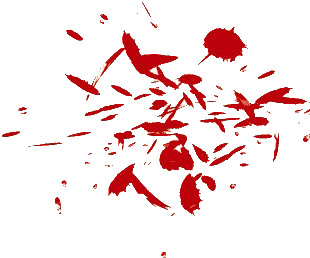 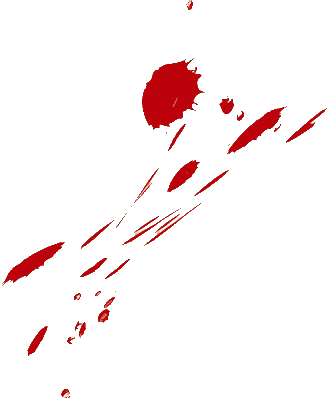 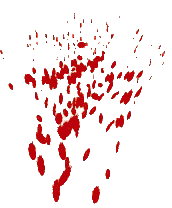 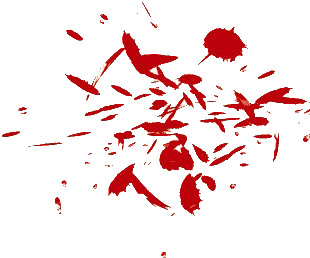 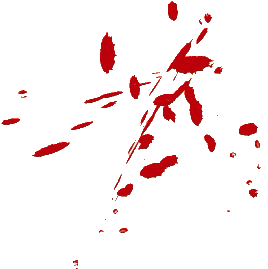 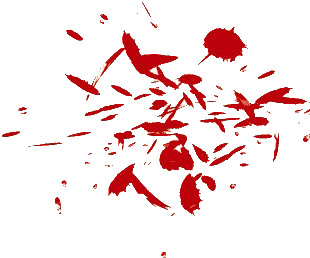 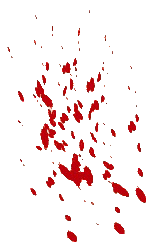 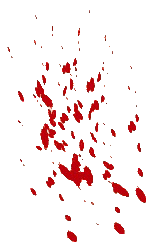 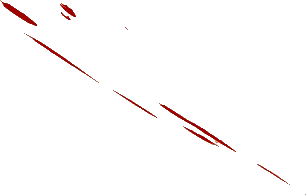 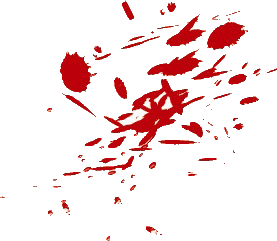 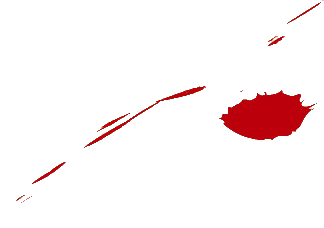 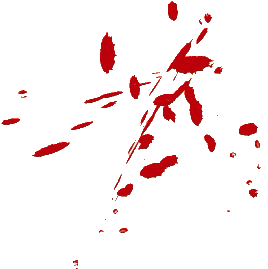 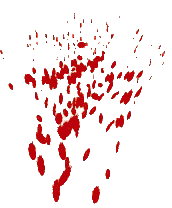 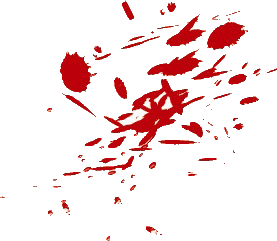 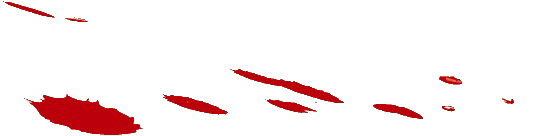 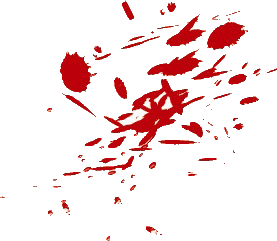 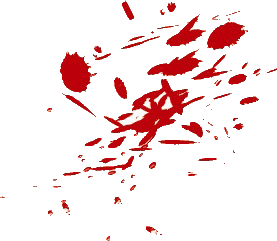 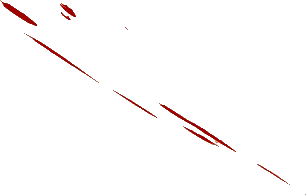 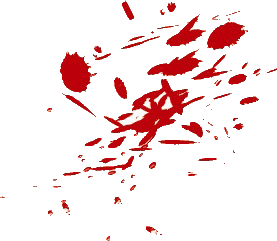 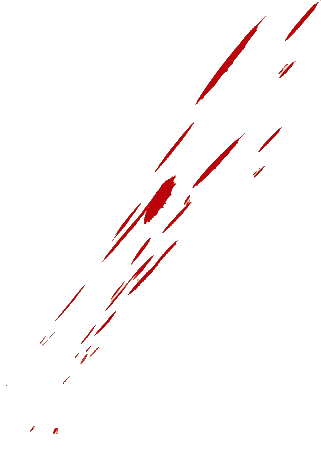 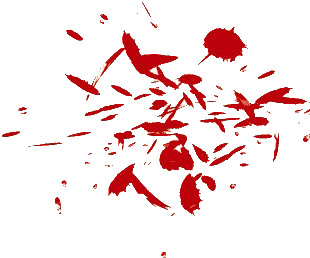 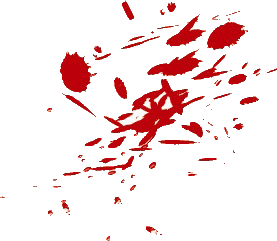 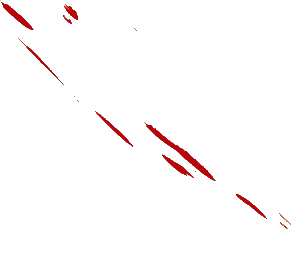 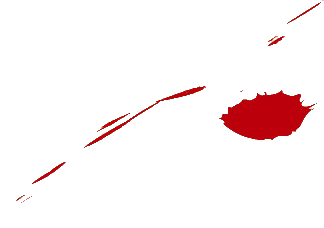 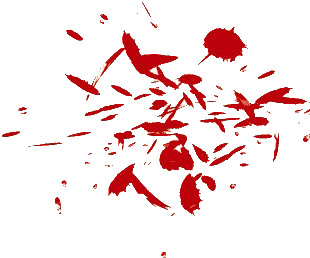 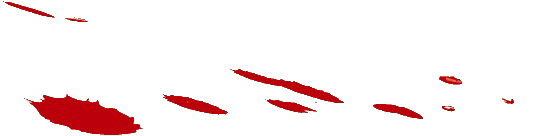 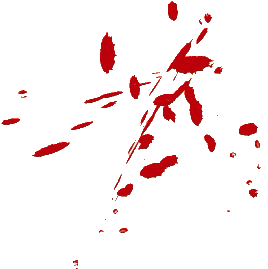 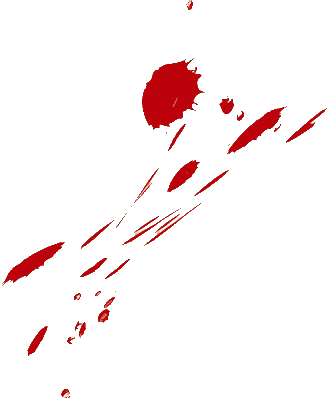 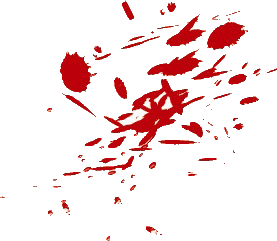 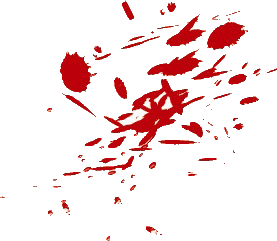 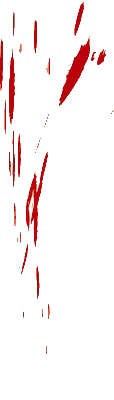 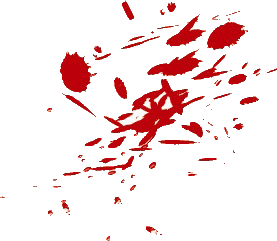 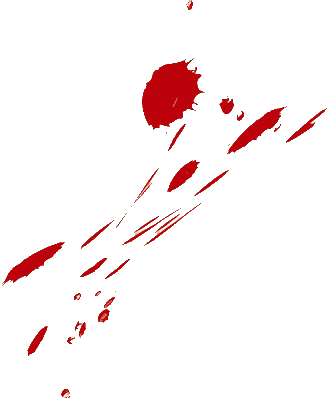 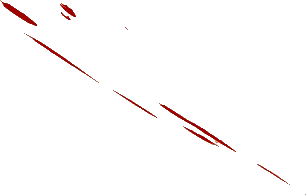 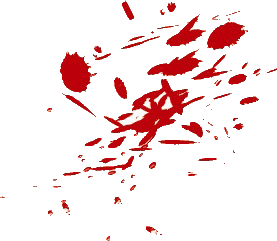 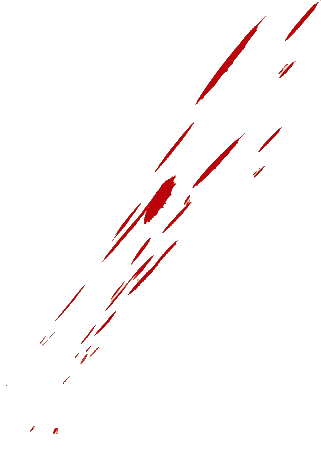 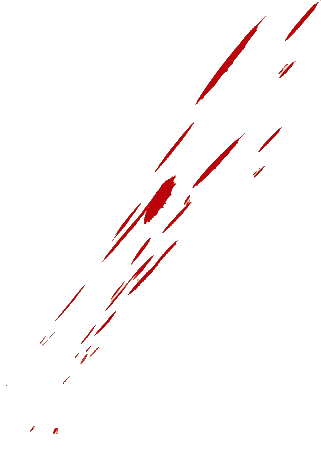 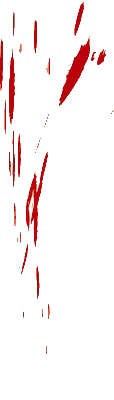 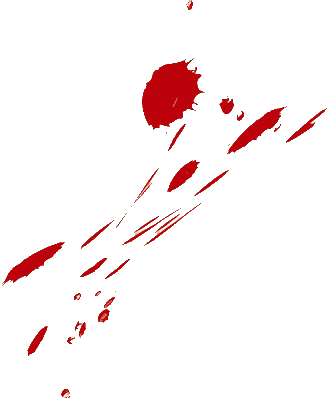 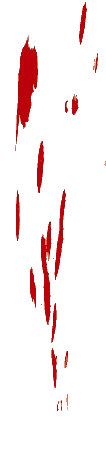 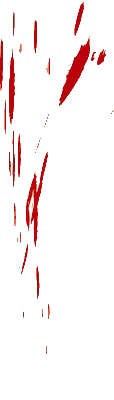 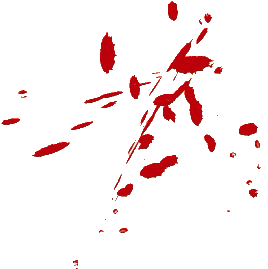 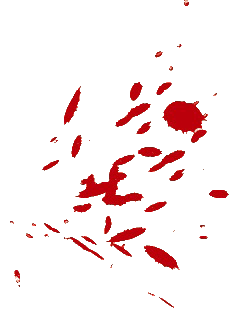 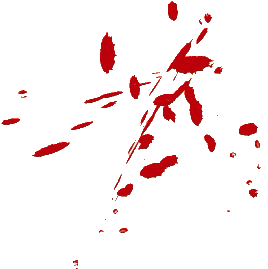 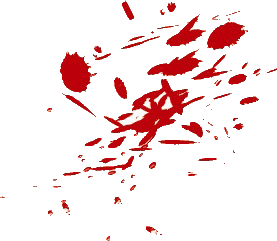 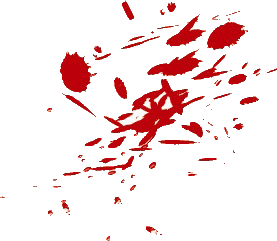 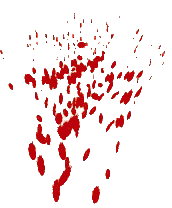 五拾三
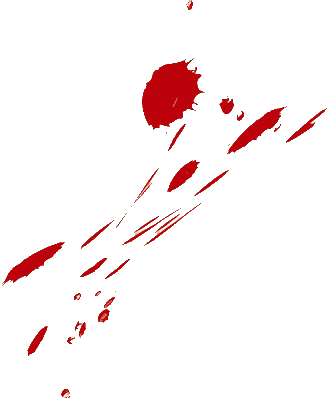 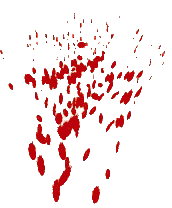 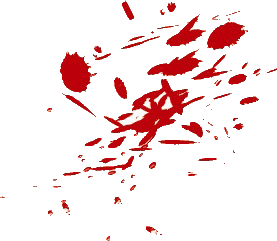 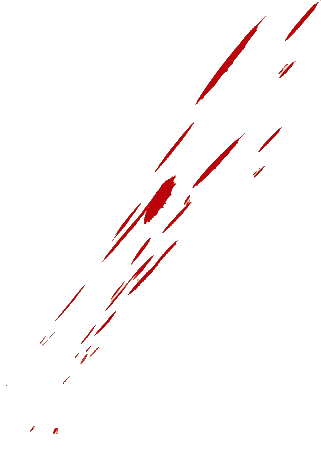 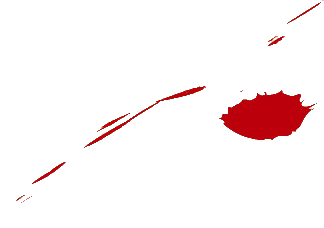 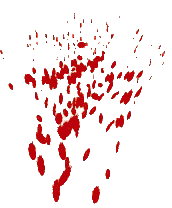 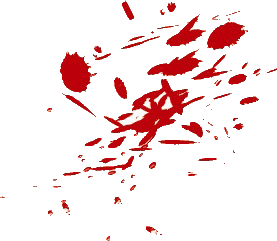 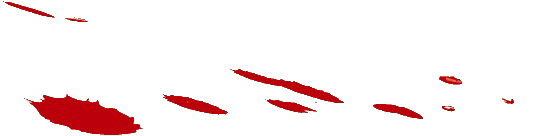 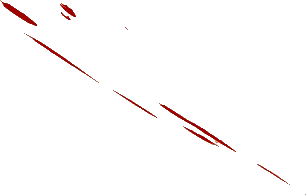 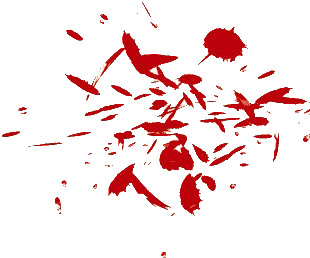 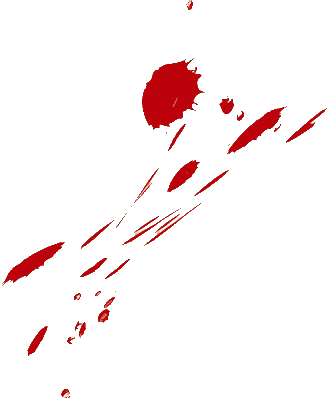 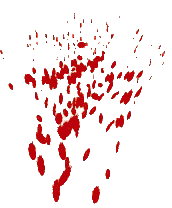 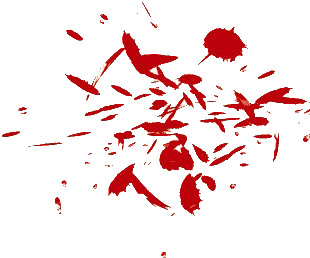 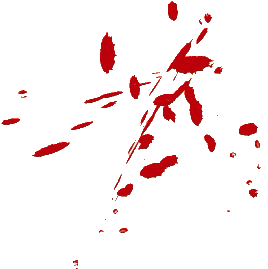 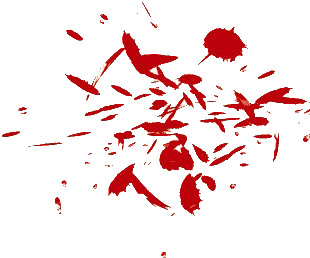 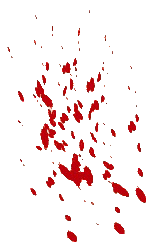 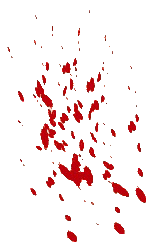 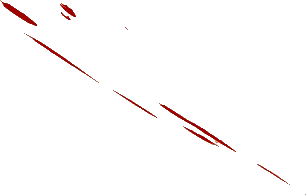 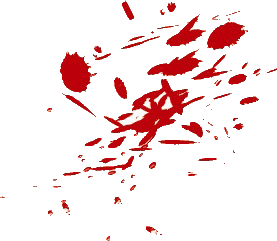 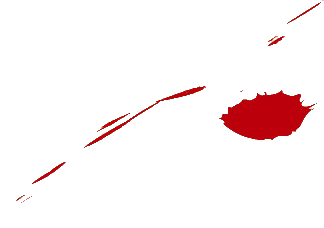 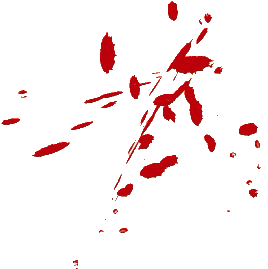 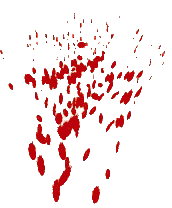 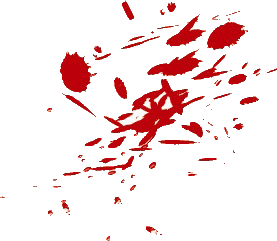 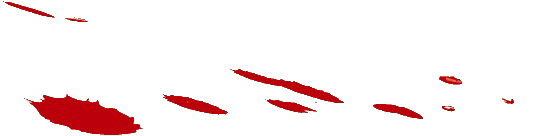 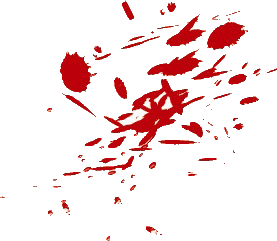 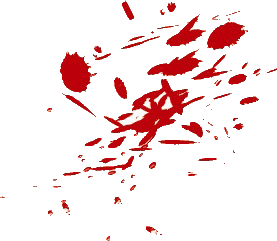 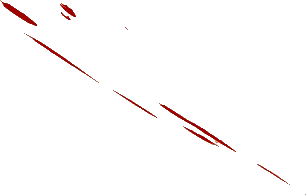 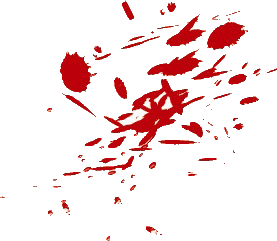 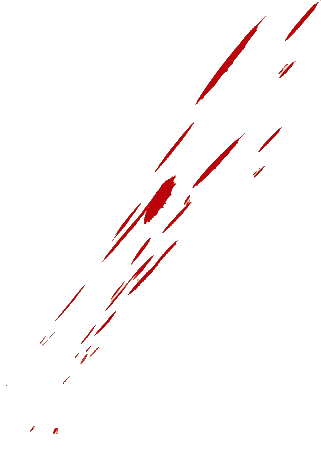 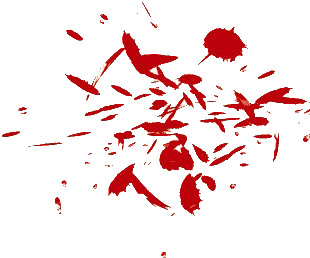 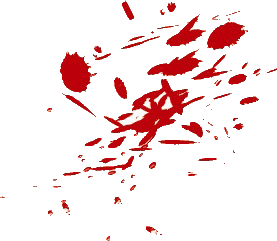 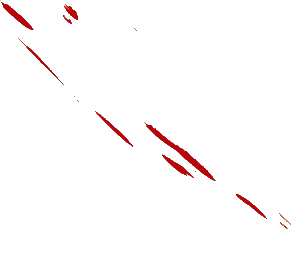 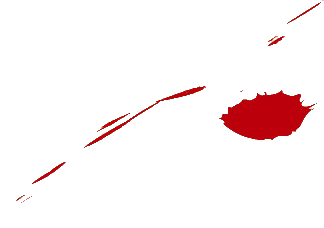 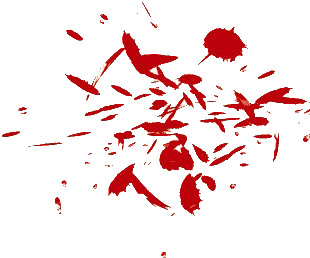 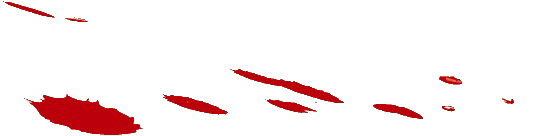 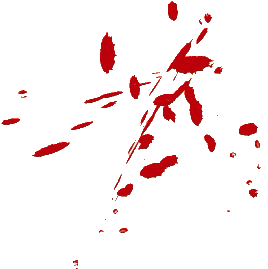 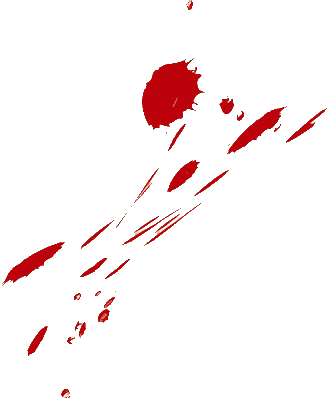 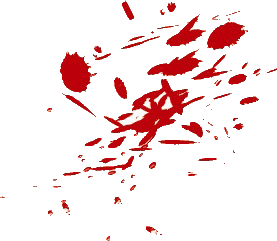 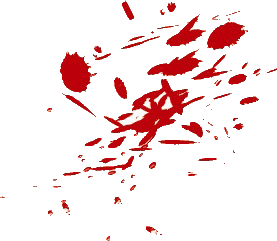 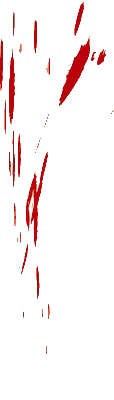 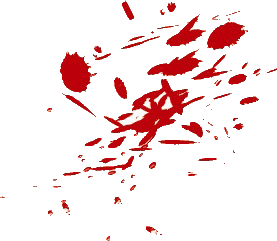 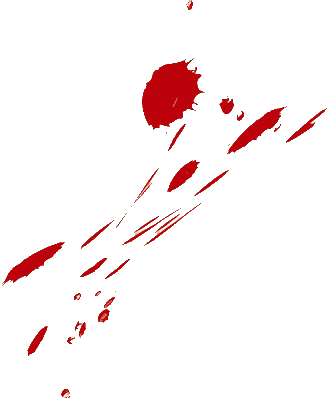 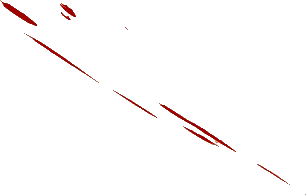 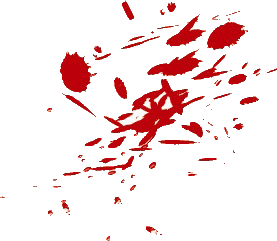 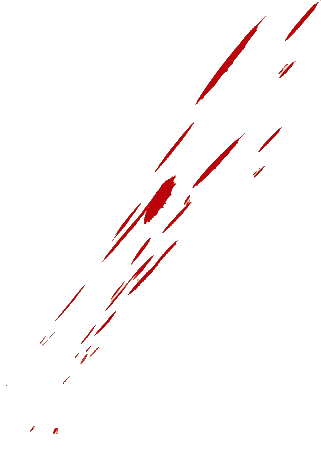 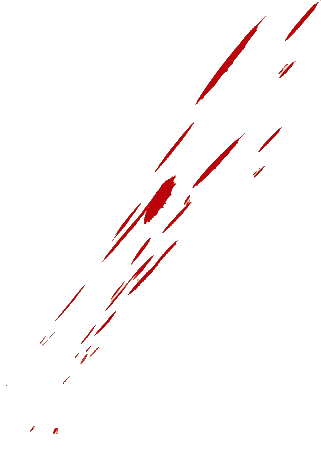 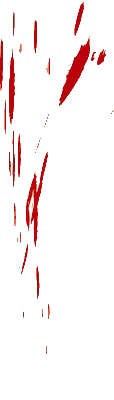 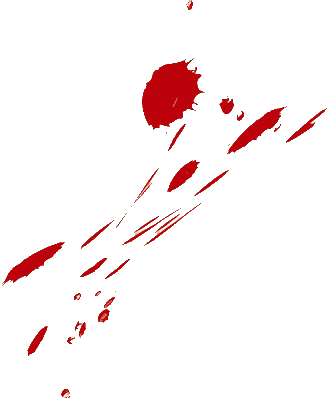 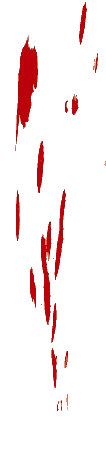 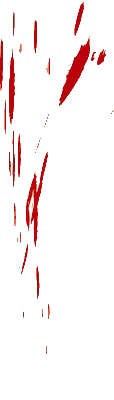 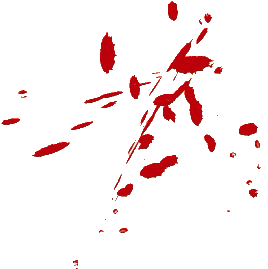 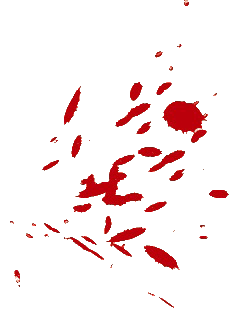 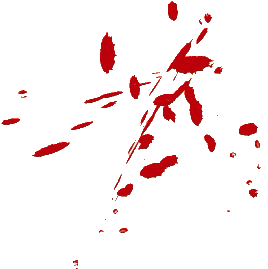 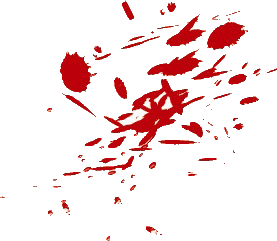 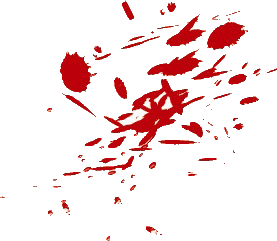 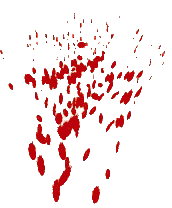 五拾四
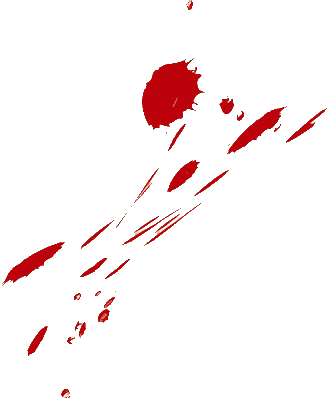 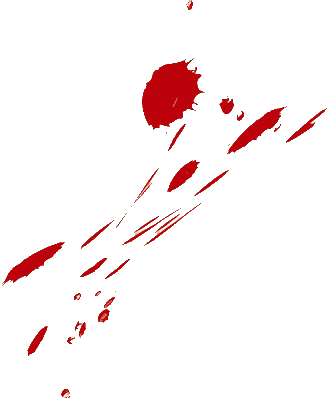 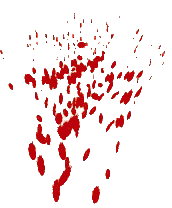 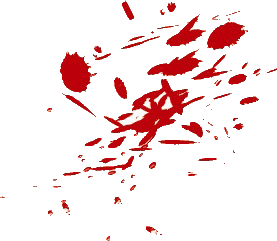 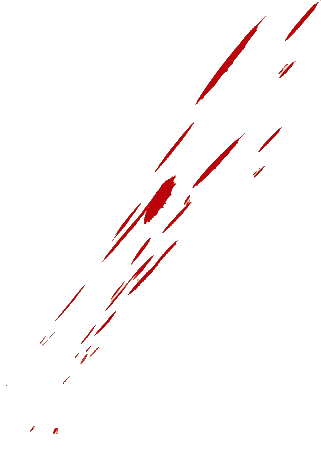 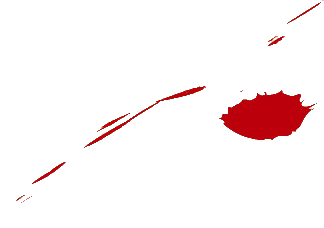 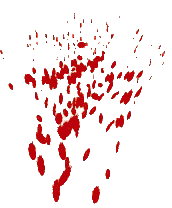 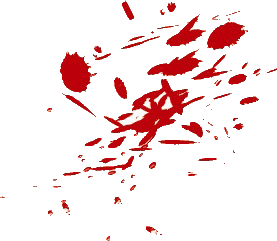 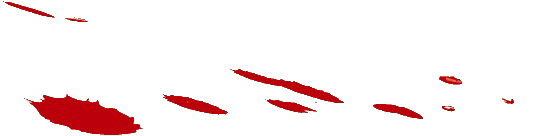 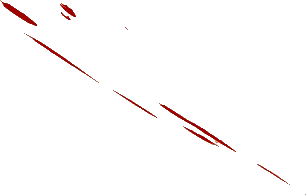 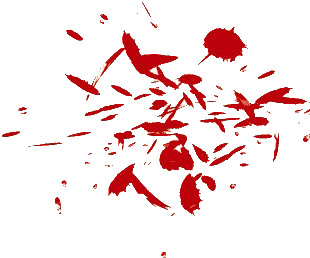 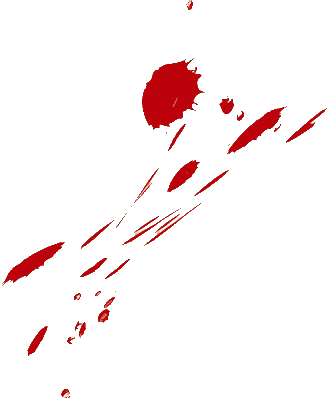 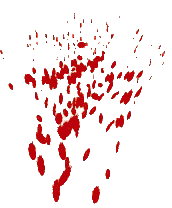 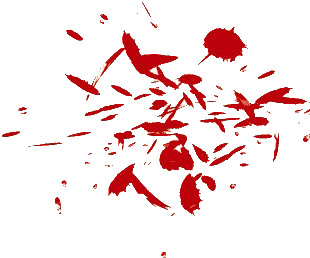 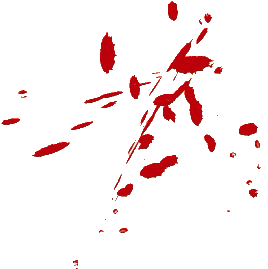 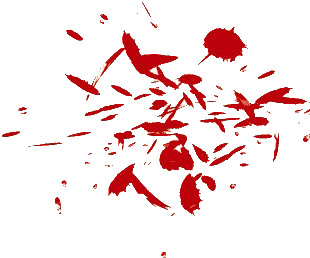 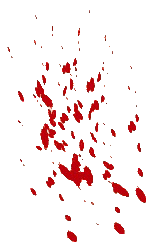 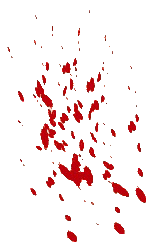 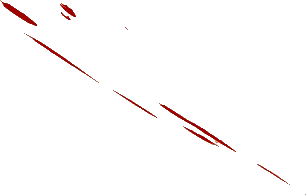 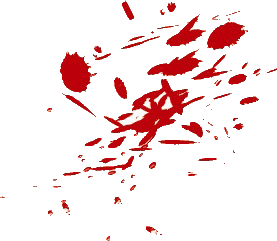 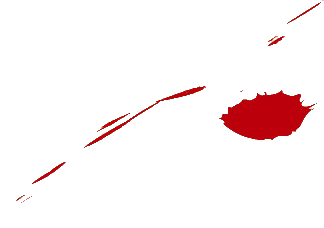 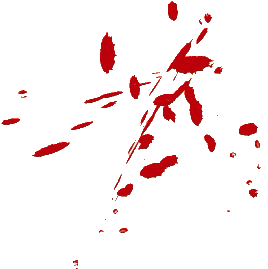 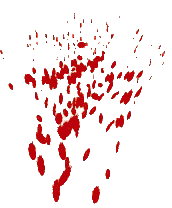 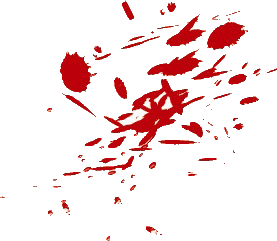 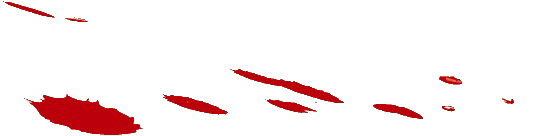 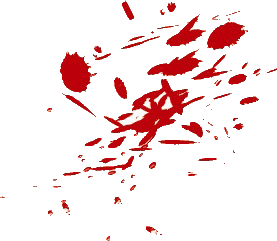 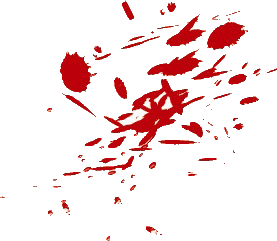 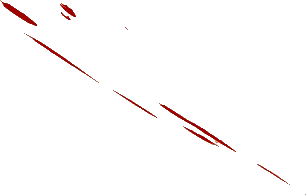 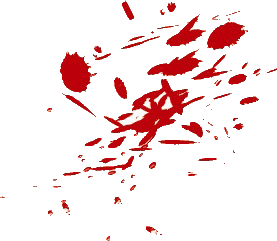 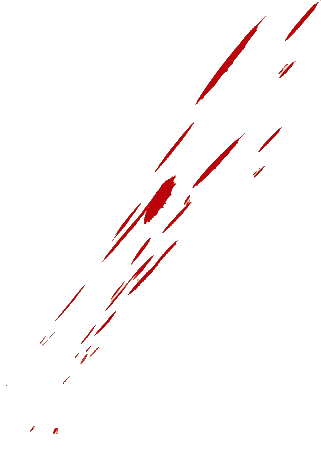 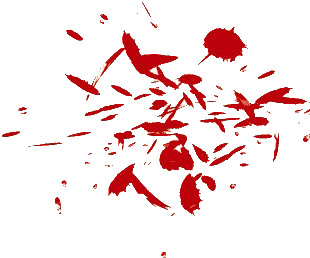 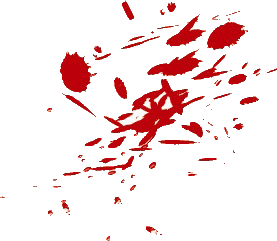 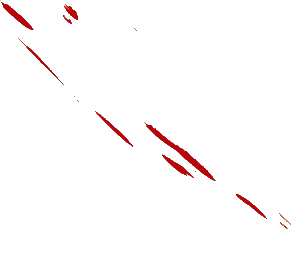 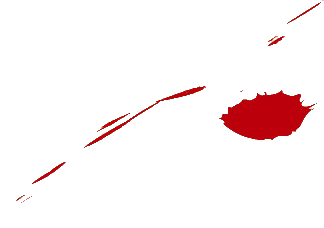 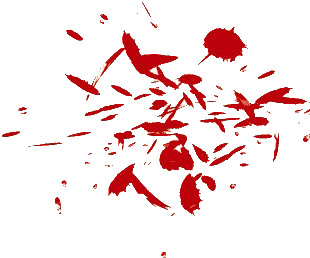 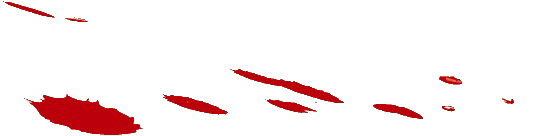 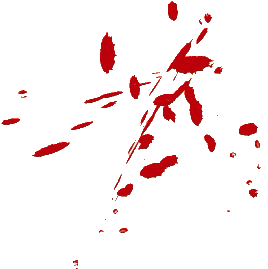 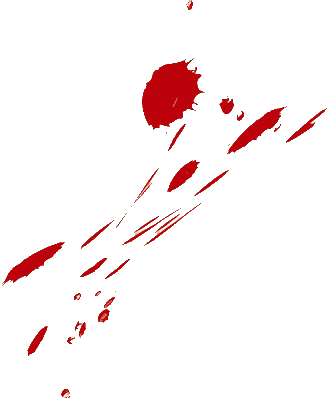 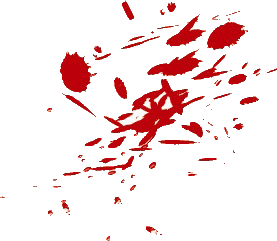 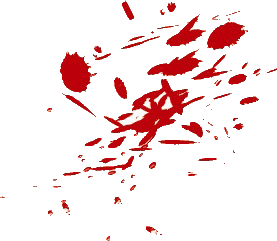 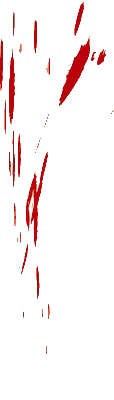 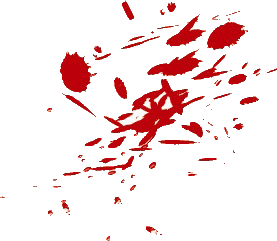 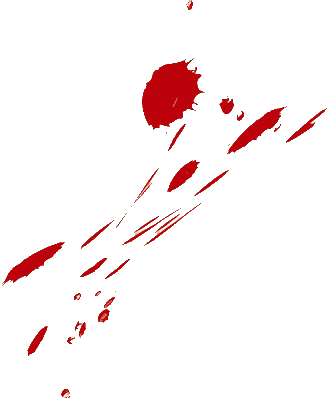 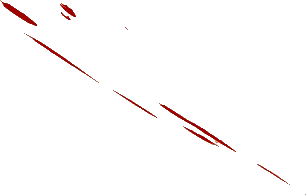 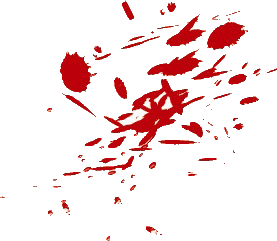 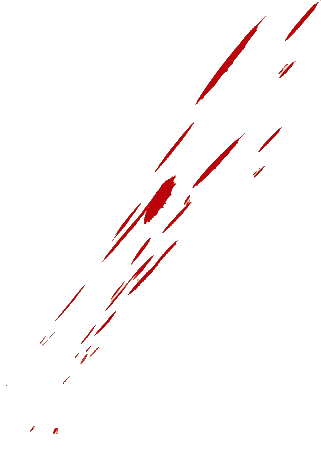 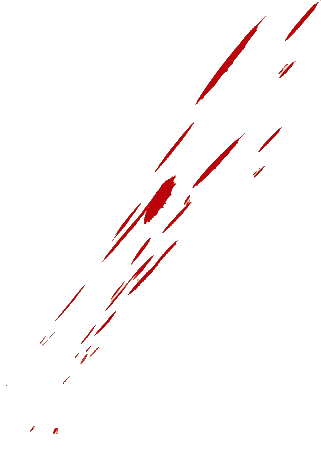 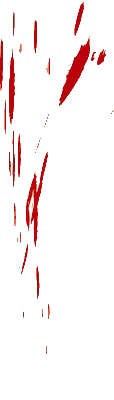 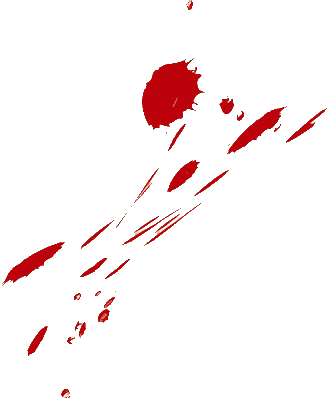 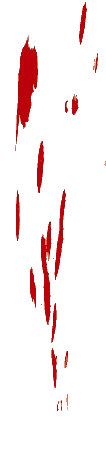 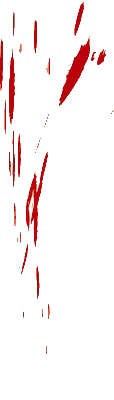 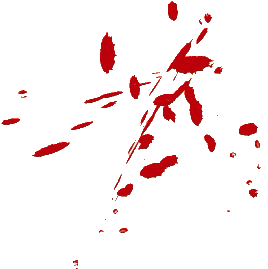 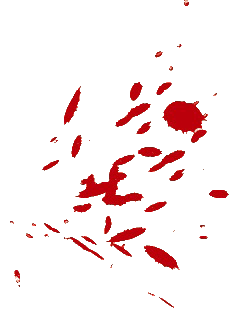 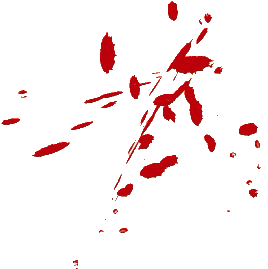 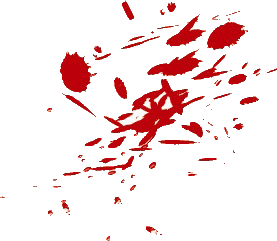 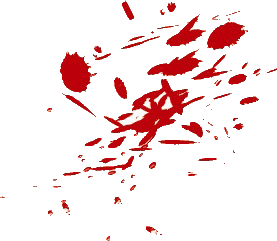 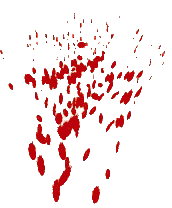 五拾四
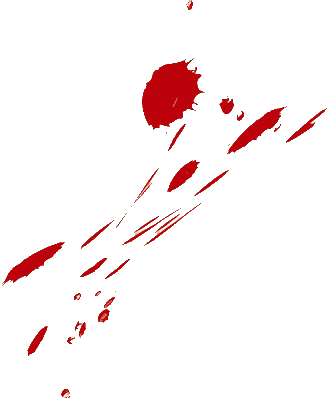 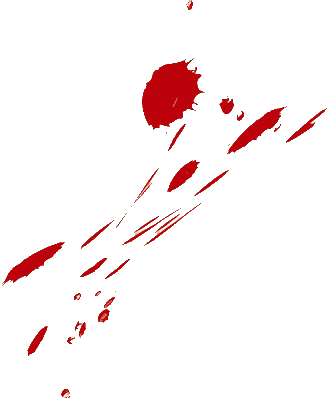 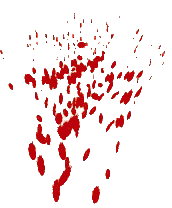 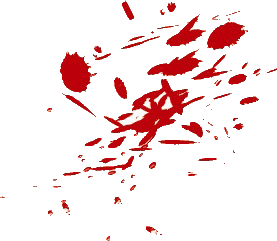 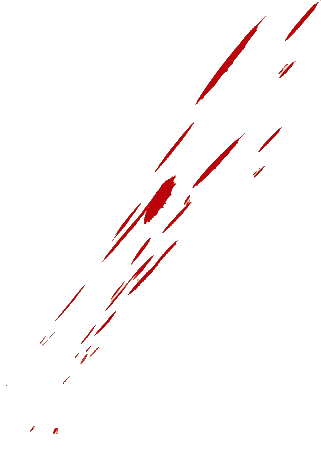 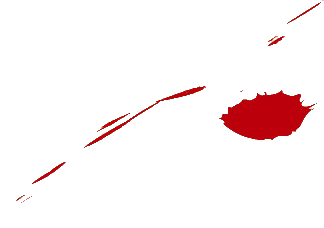 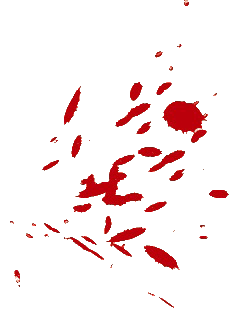 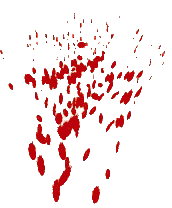 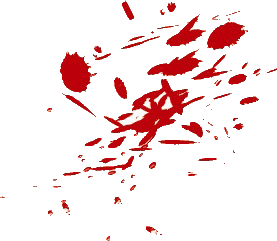 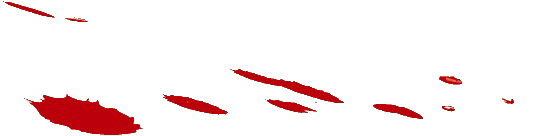 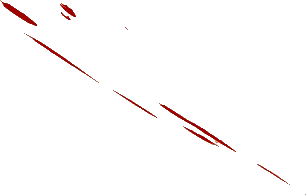 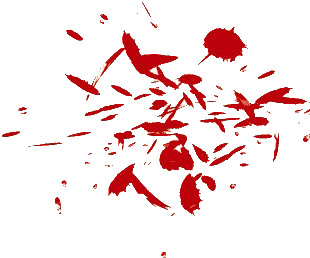 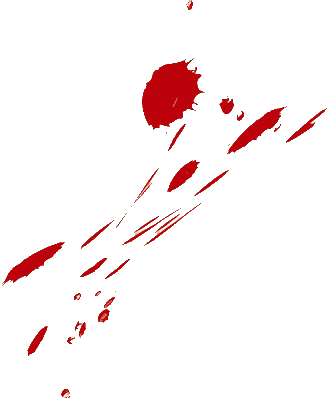 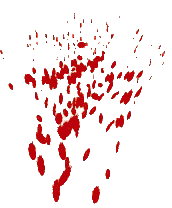 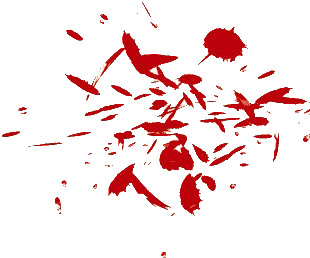 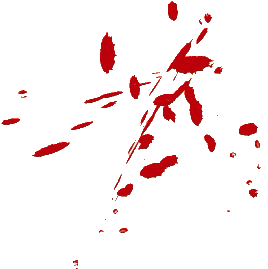 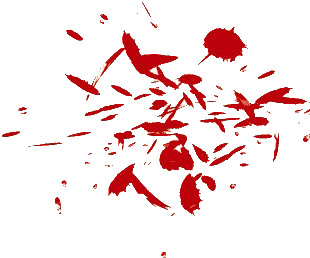 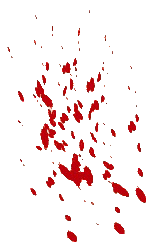 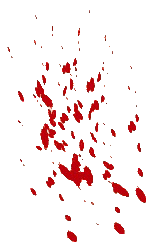 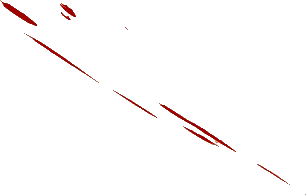 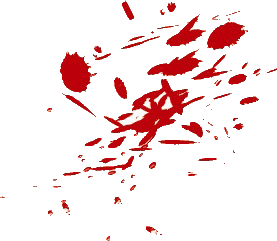 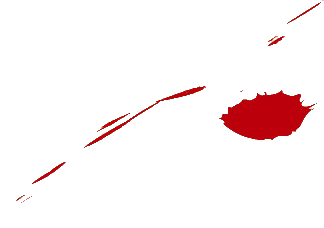 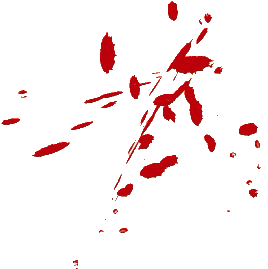 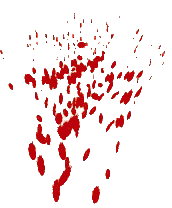 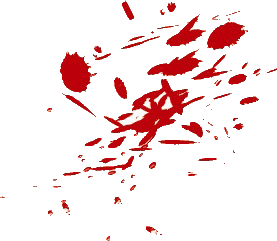 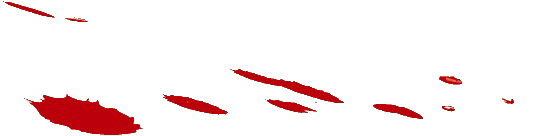 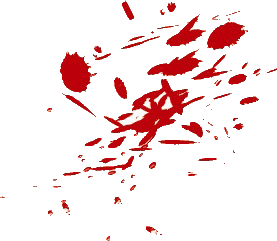 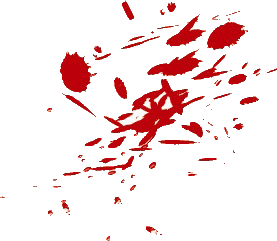 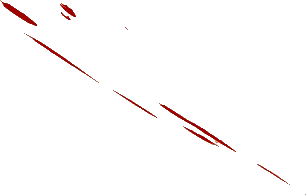 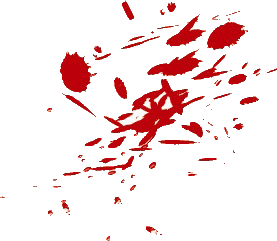 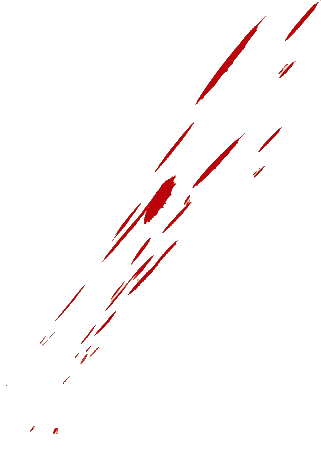 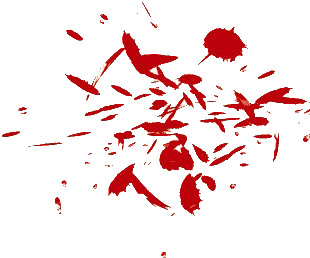 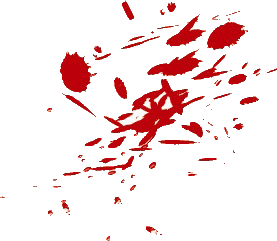 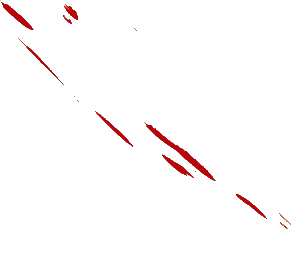 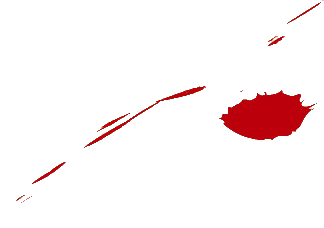 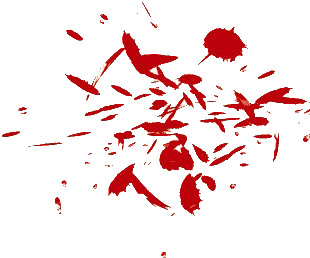 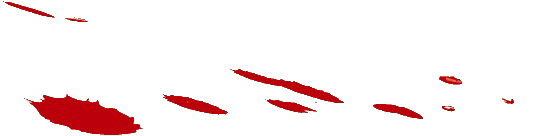 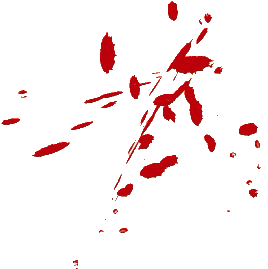 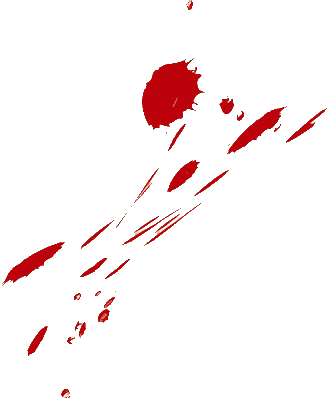 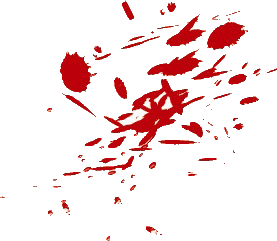 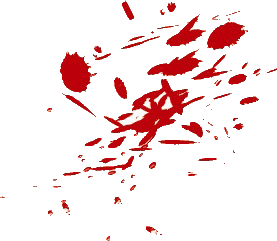 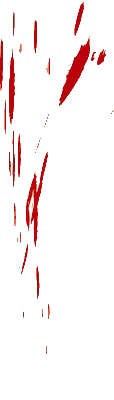 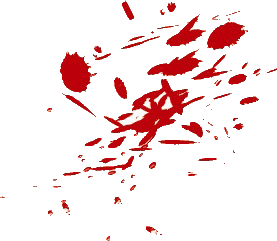 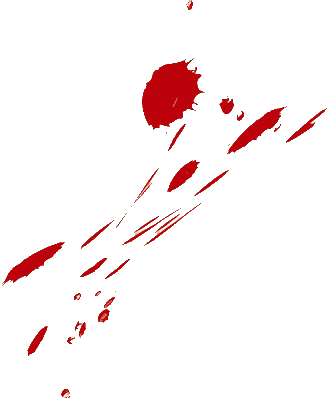 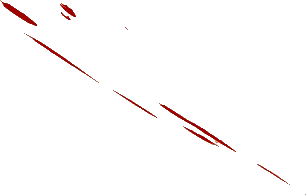 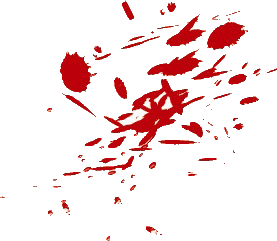 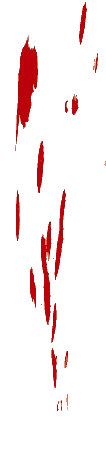 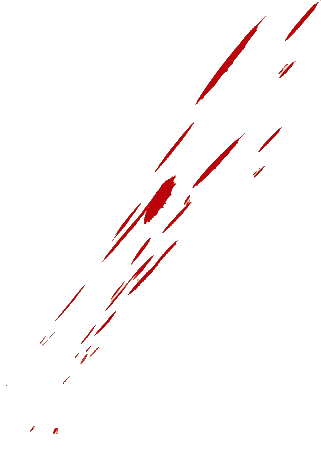 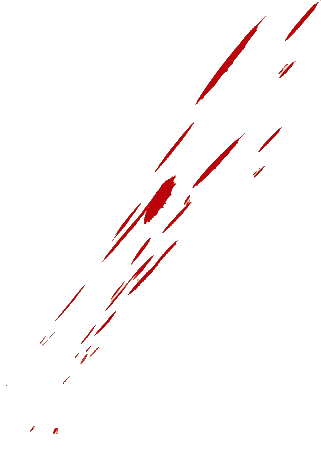 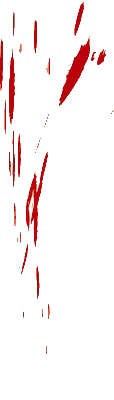 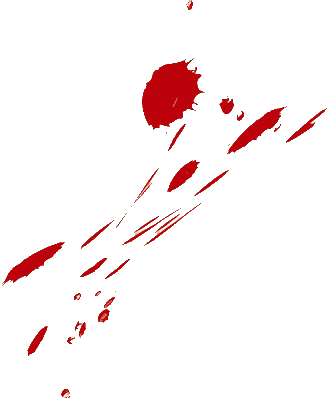 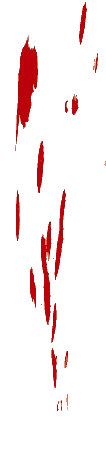 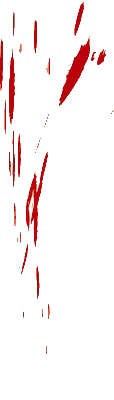 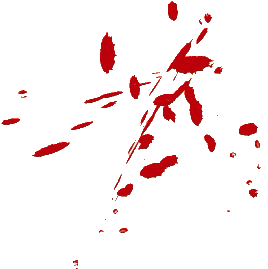 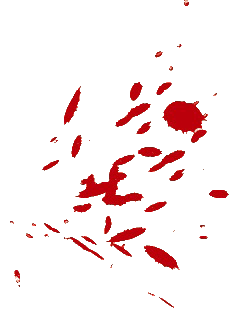 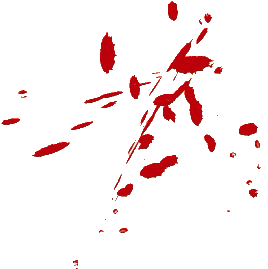 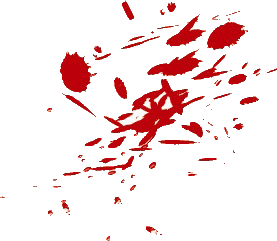 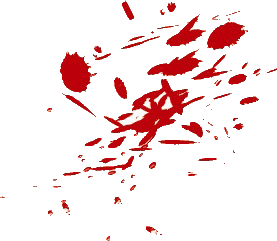 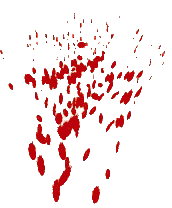 五拾五
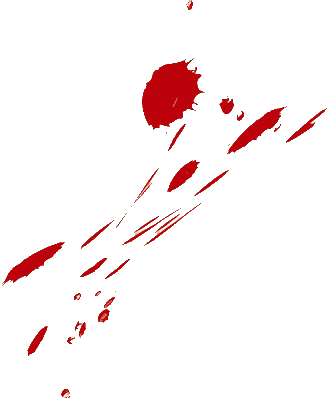 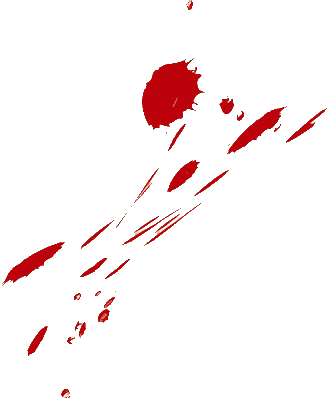 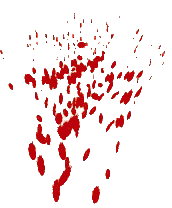 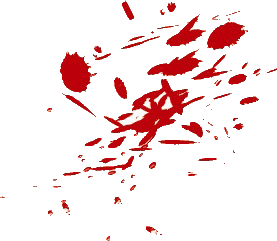 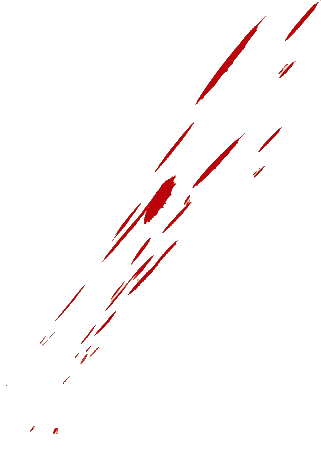 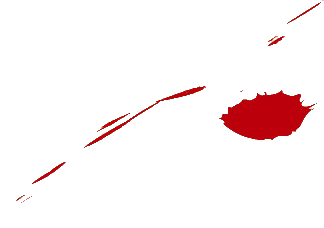 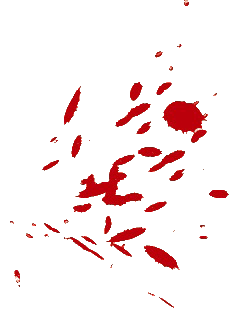 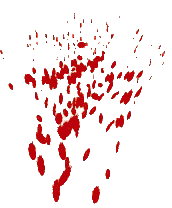 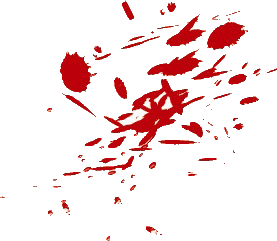 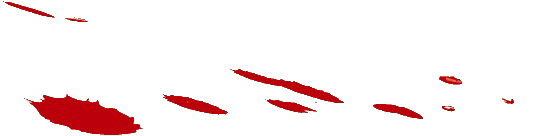 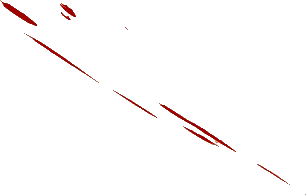 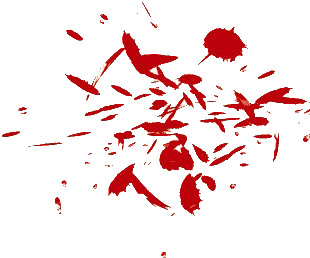 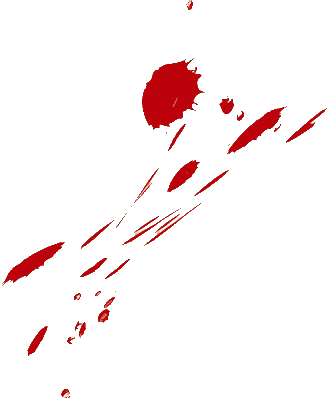 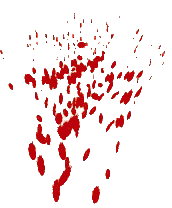 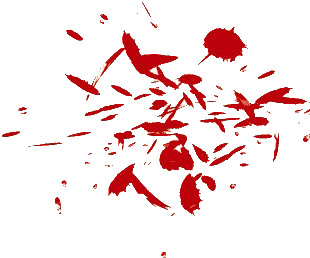 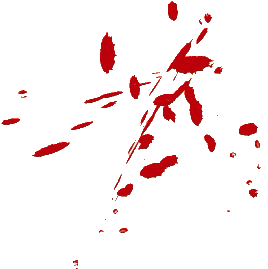 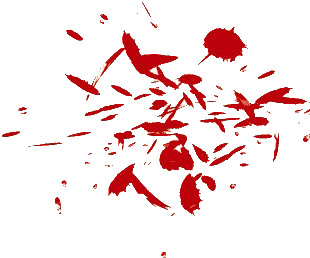 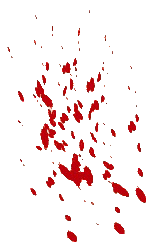 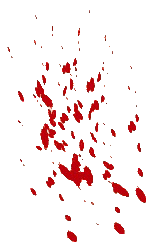 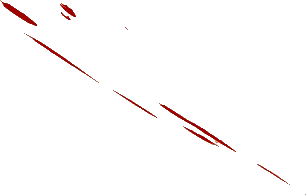 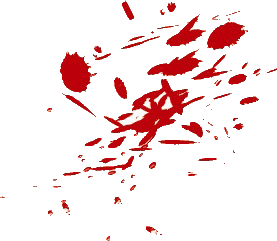 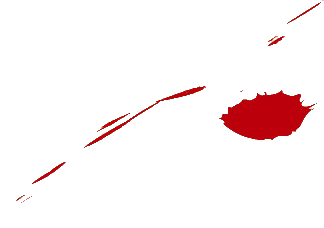 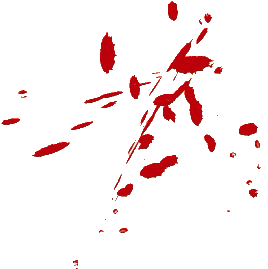 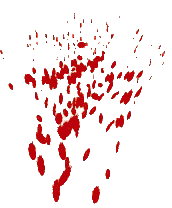 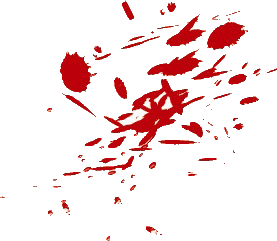 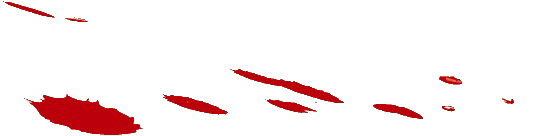 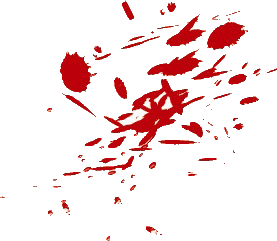 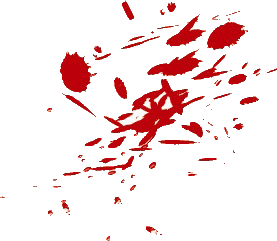 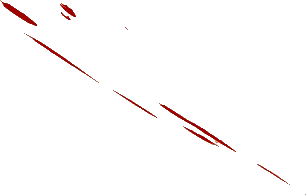 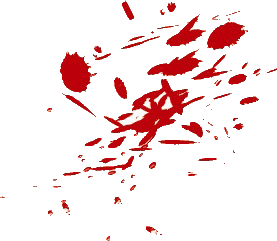 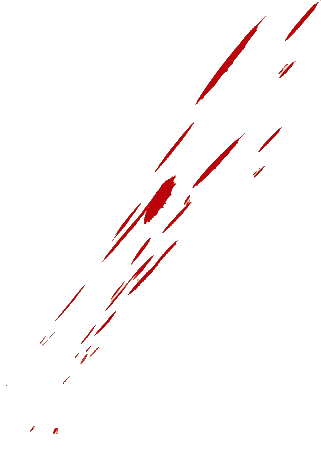 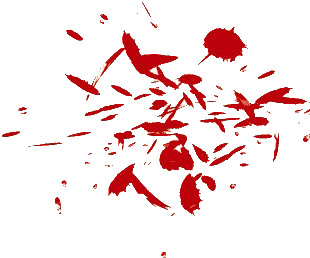 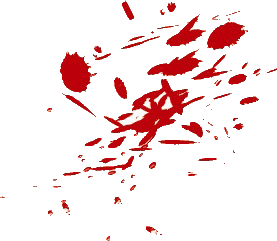 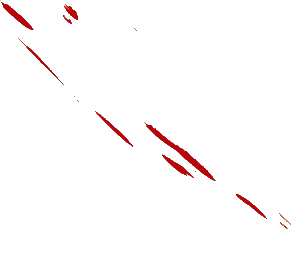 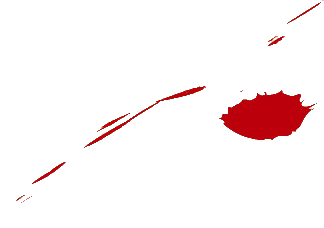 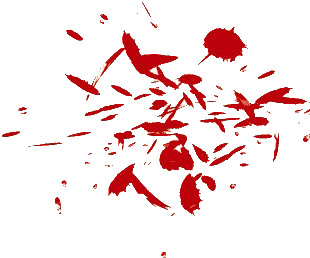 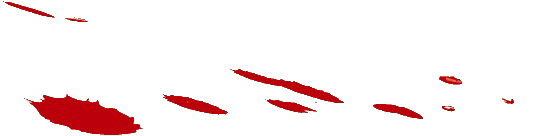 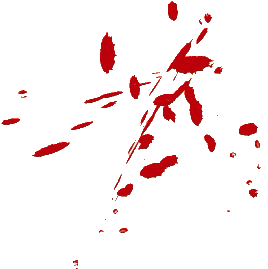 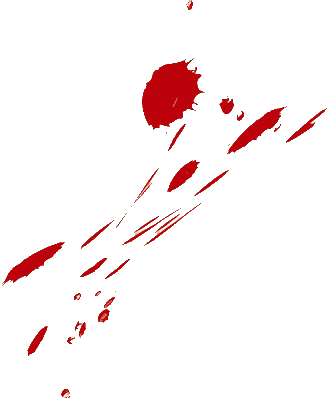 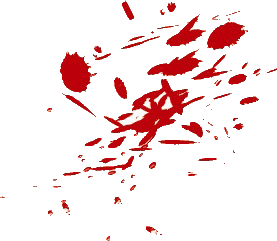 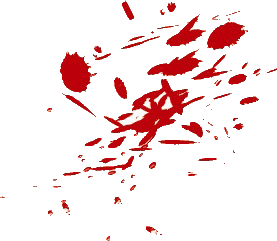 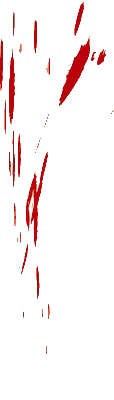 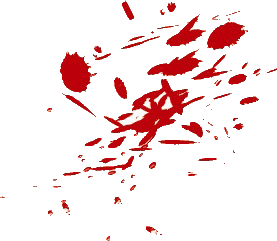 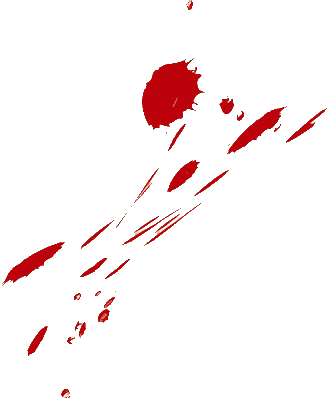 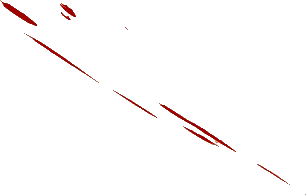 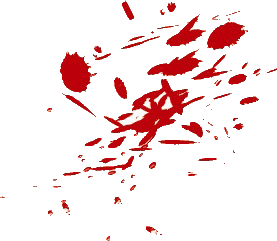 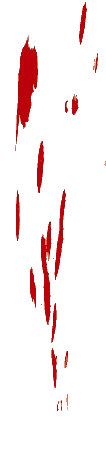 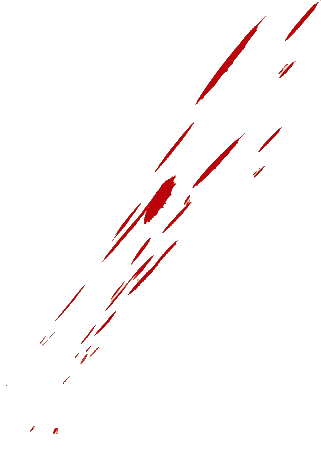 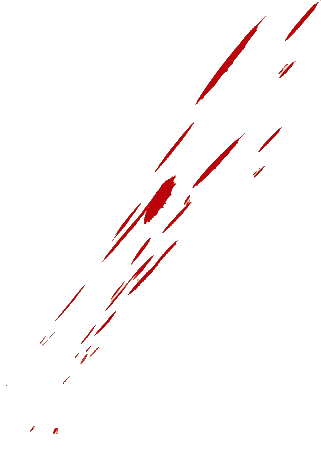 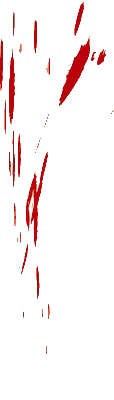 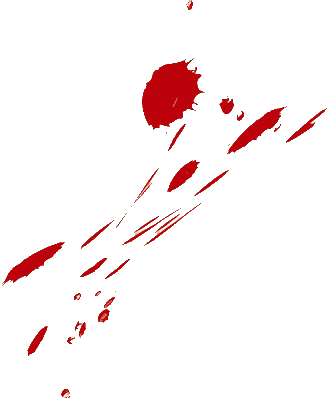 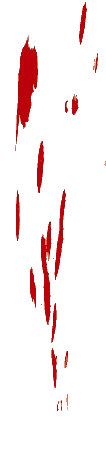 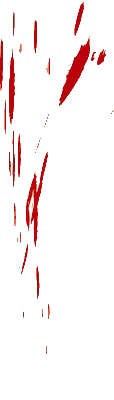 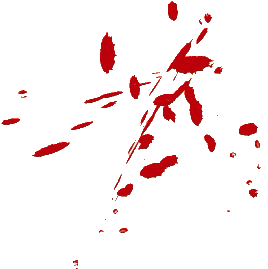 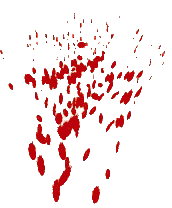 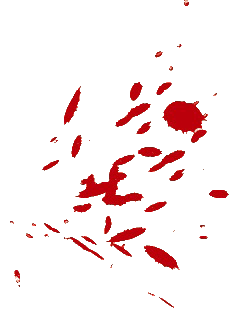 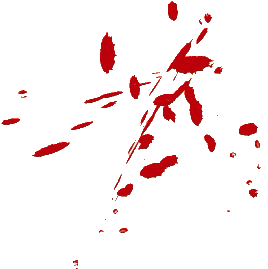 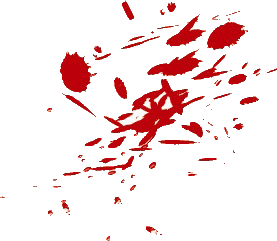 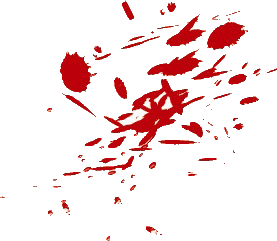 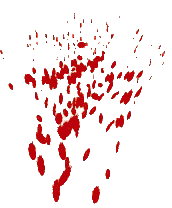 五拾六
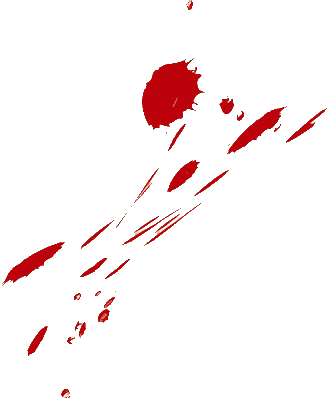 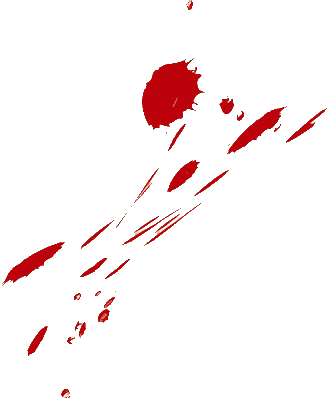 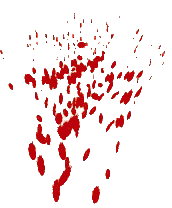 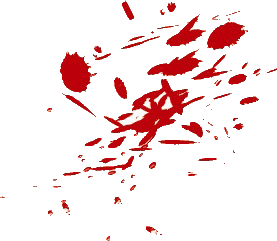 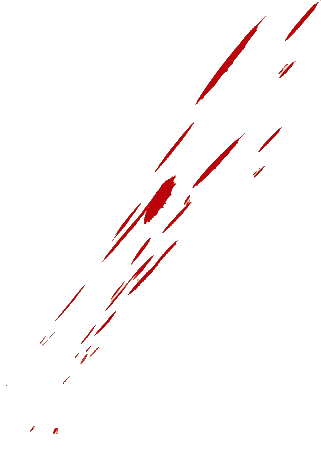 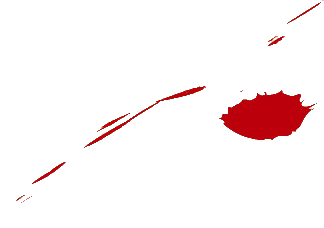 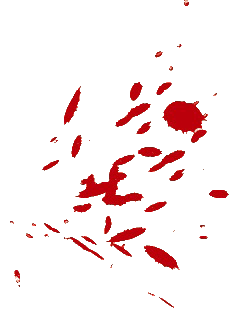 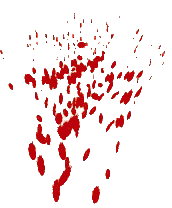 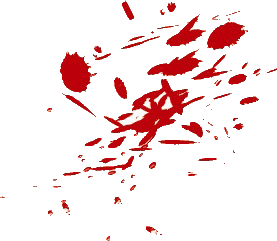 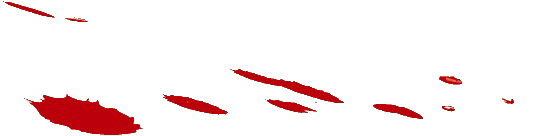 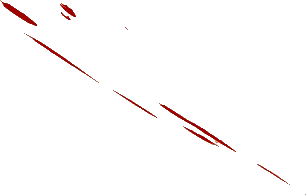 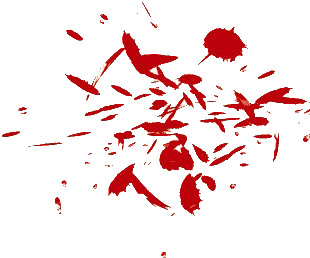 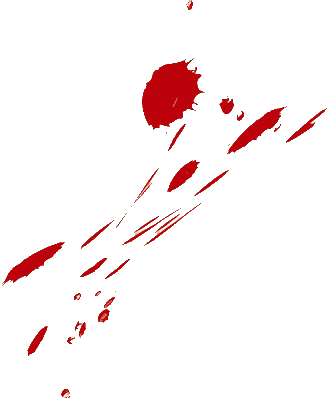 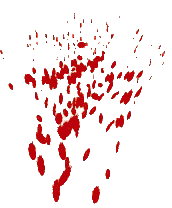 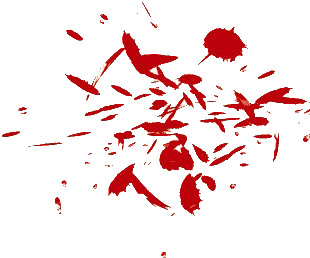 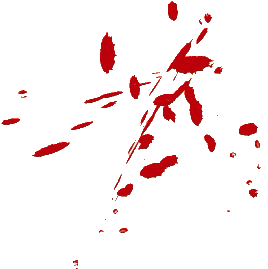 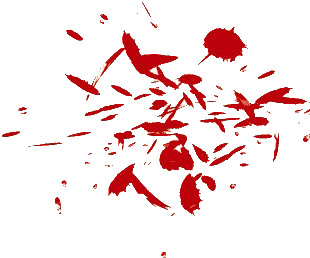 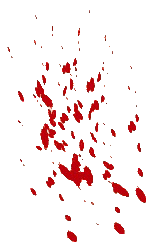 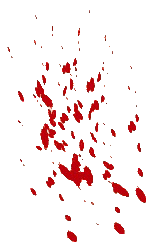 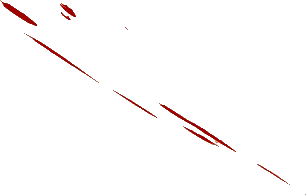 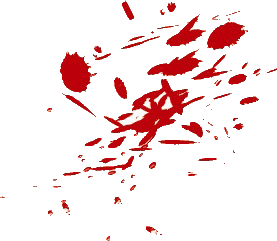 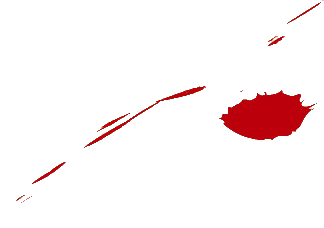 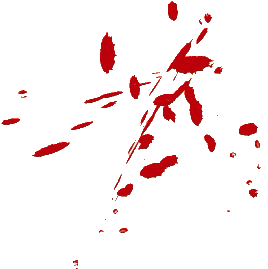 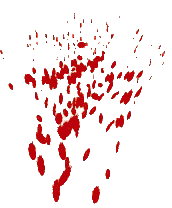 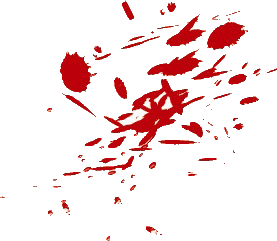 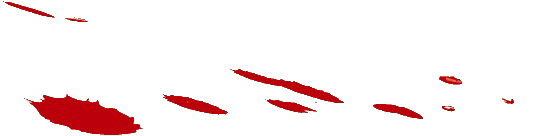 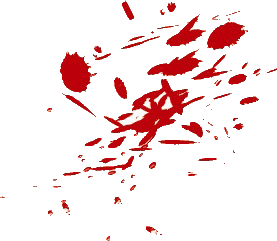 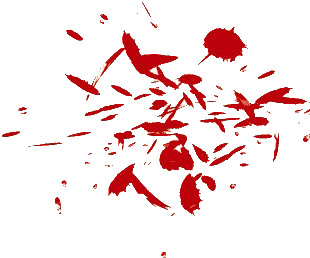 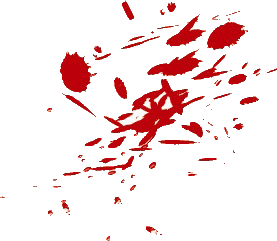 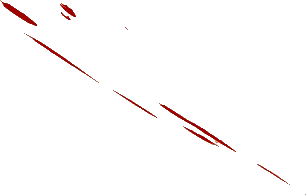 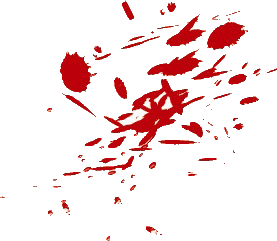 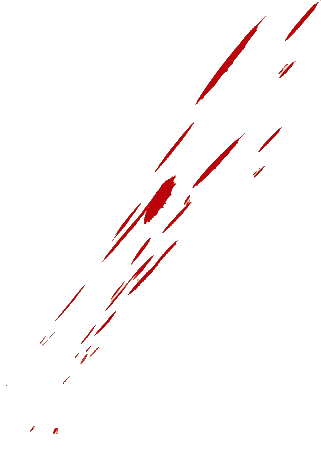 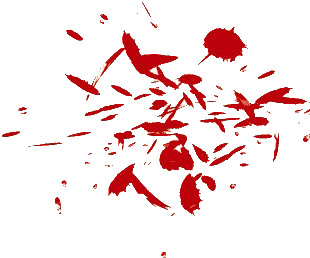 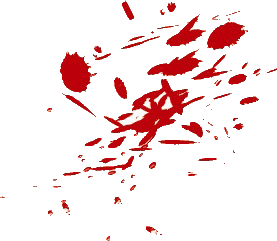 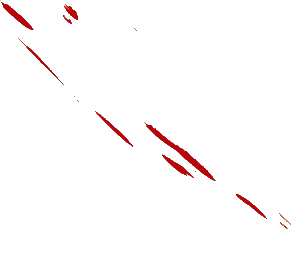 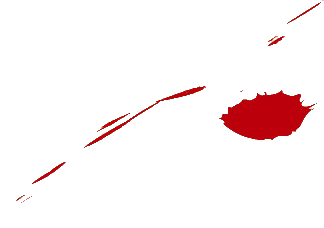 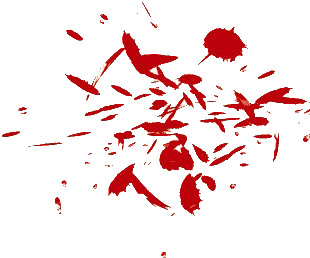 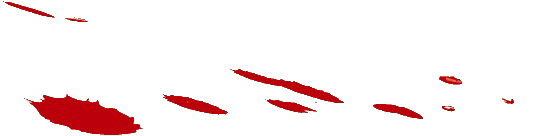 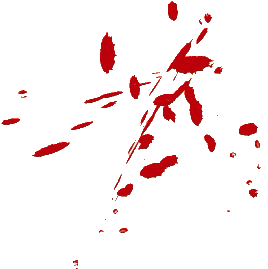 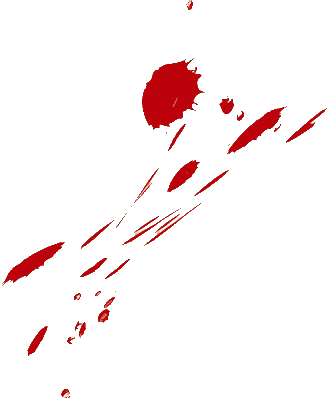 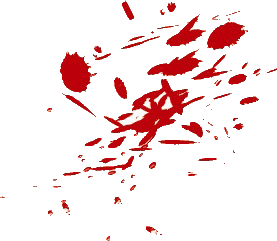 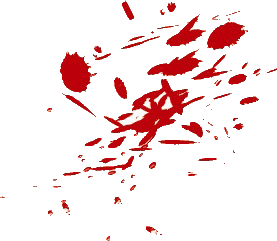 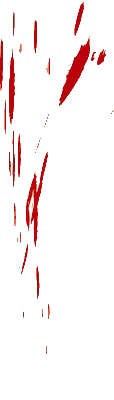 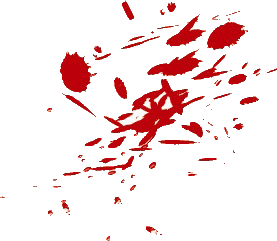 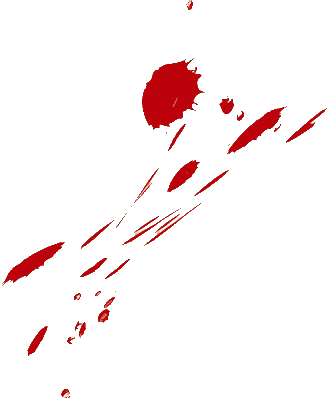 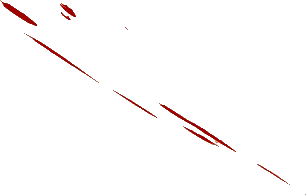 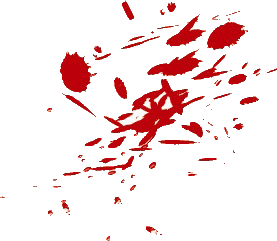 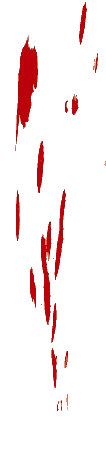 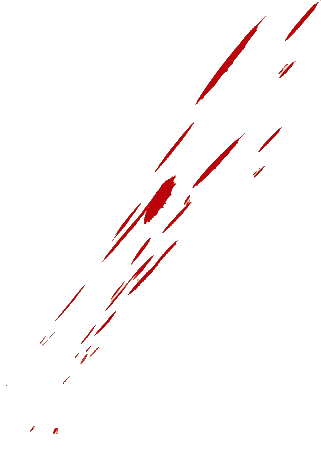 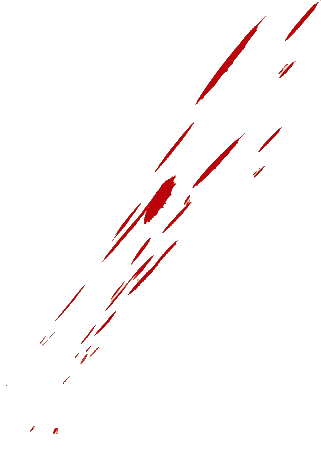 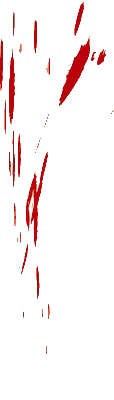 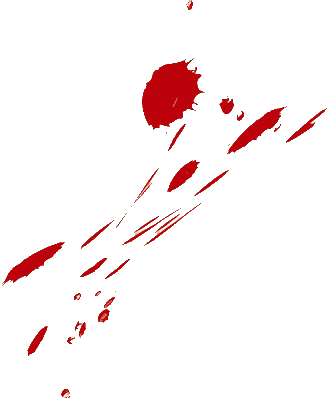 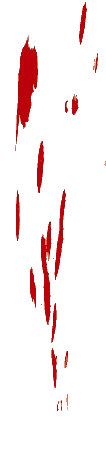 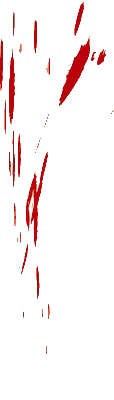 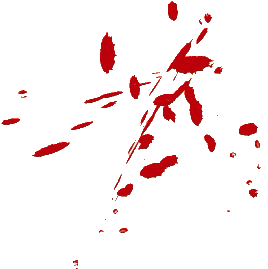 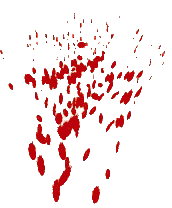 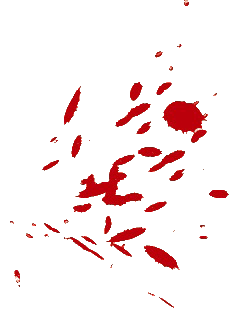 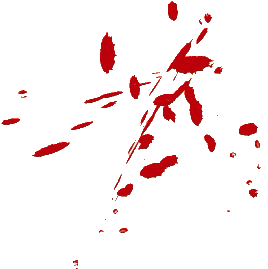 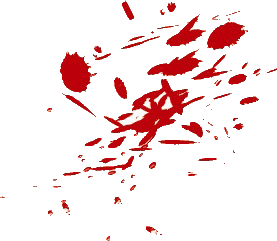 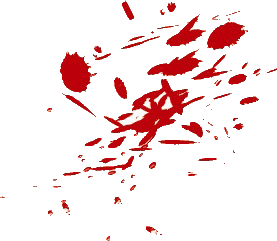 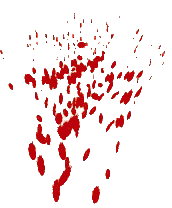 五拾七
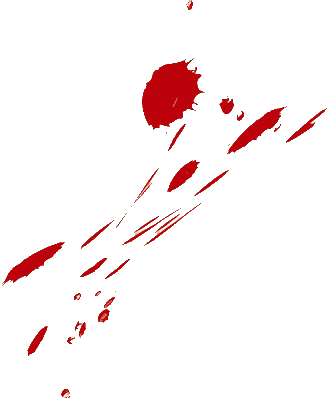 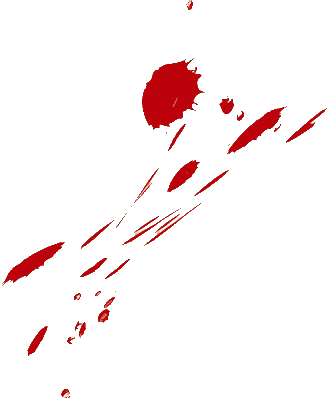 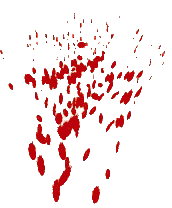 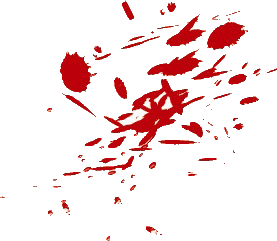 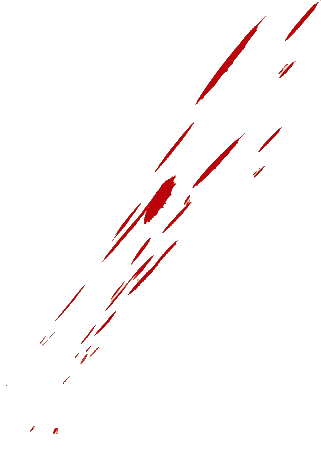 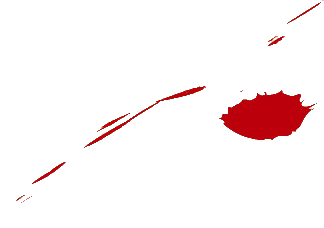 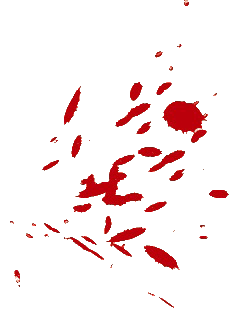 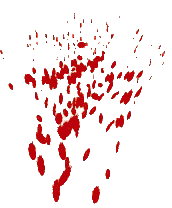 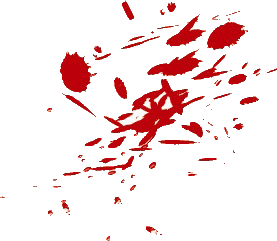 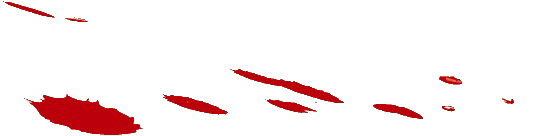 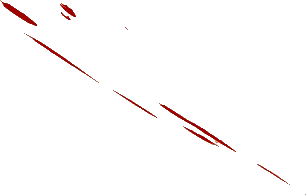 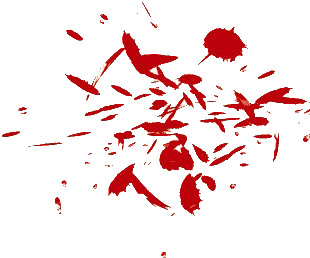 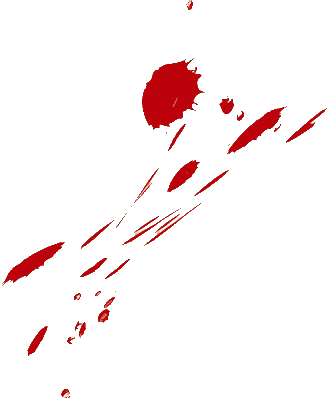 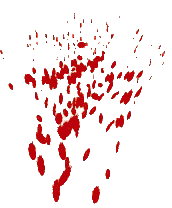 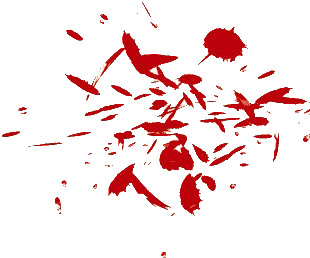 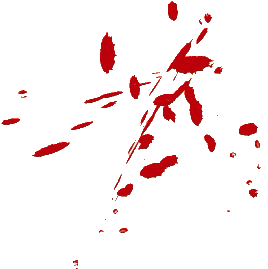 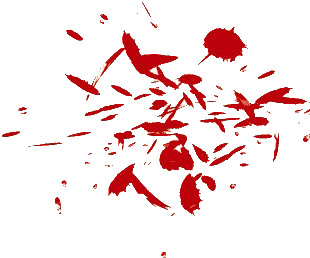 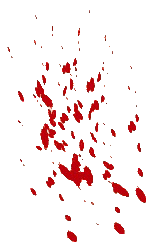 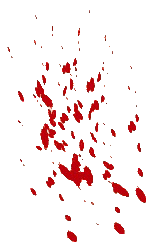 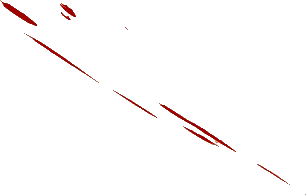 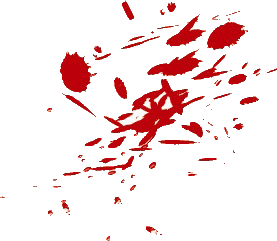 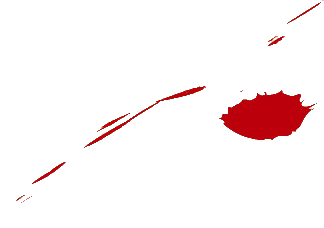 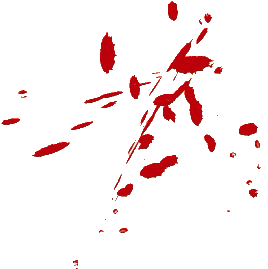 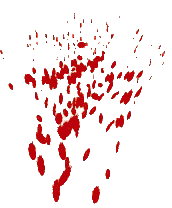 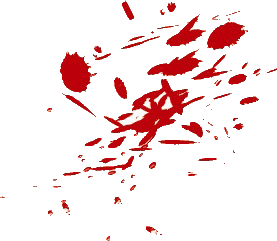 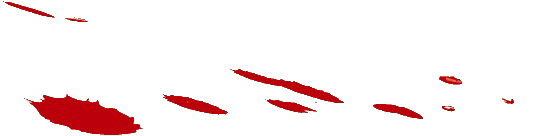 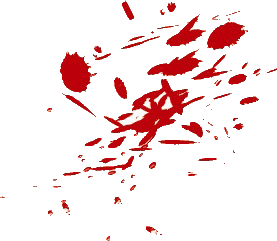 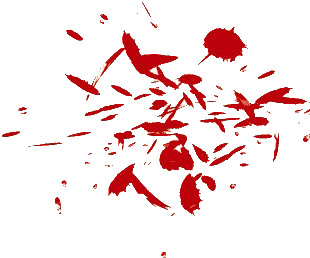 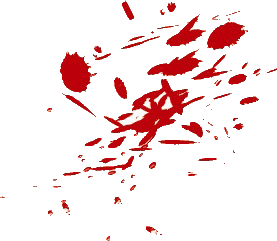 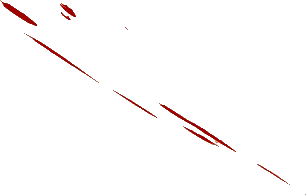 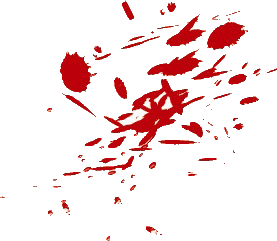 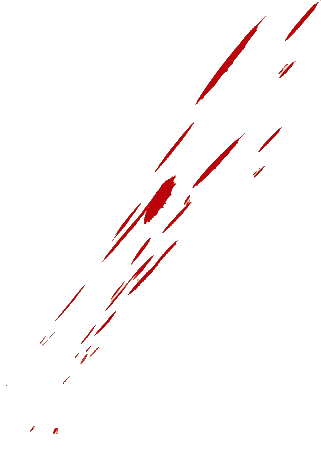 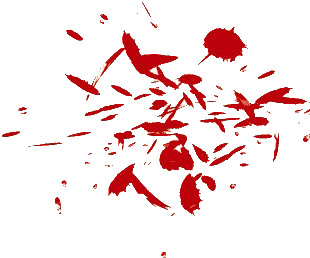 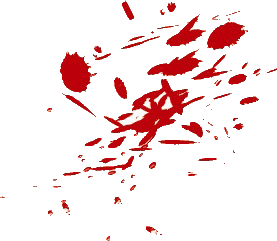 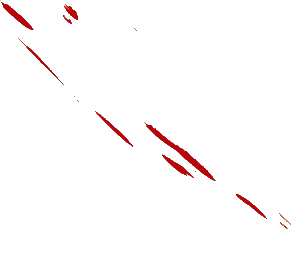 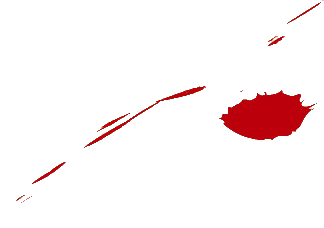 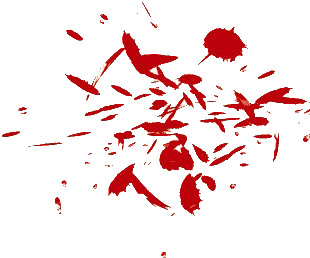 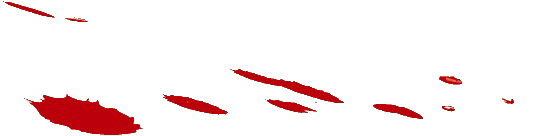 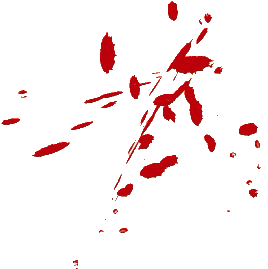 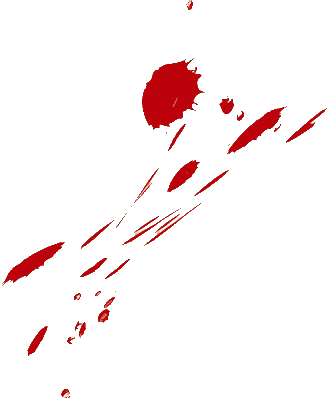 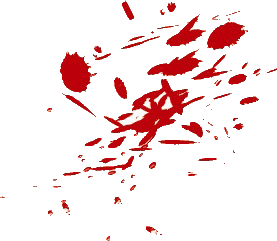 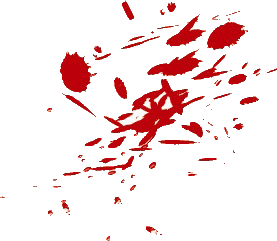 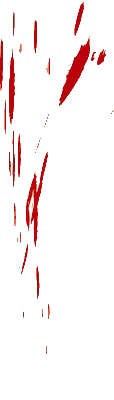 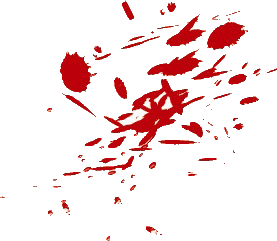 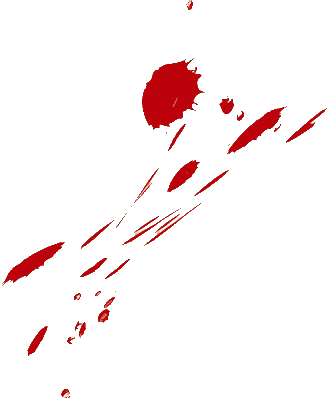 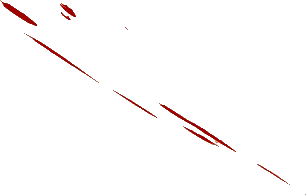 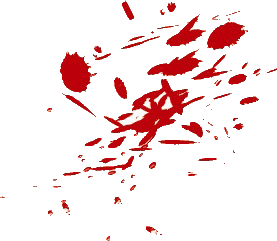 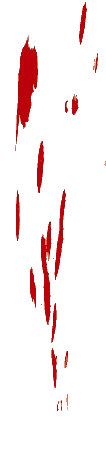 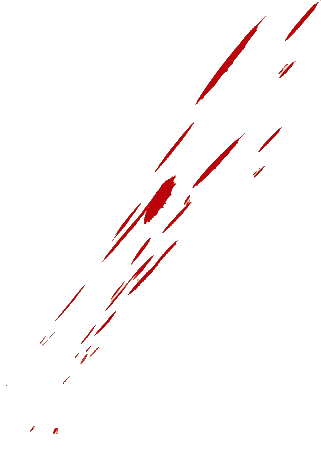 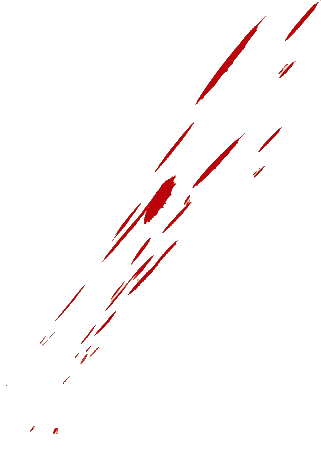 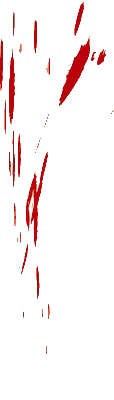 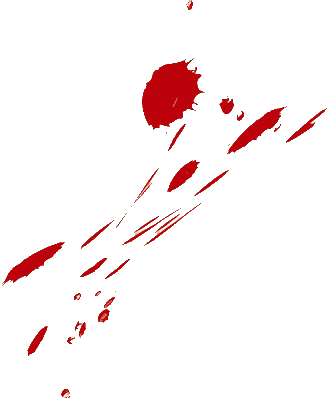 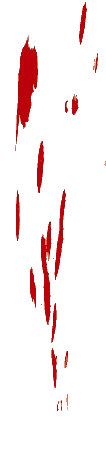 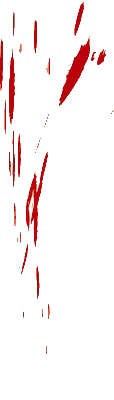 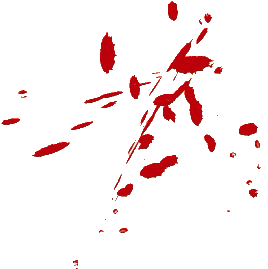 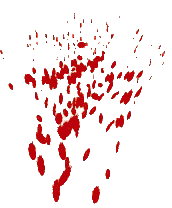 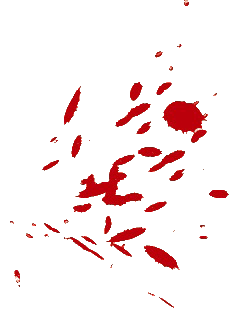 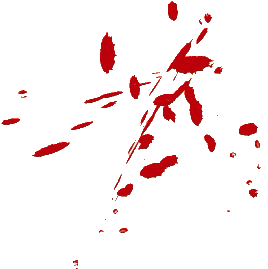 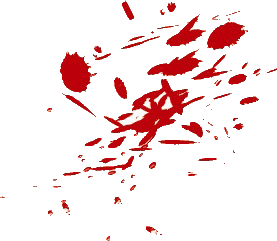 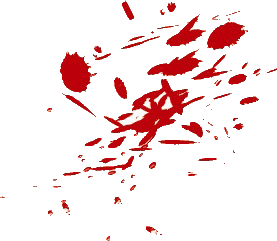 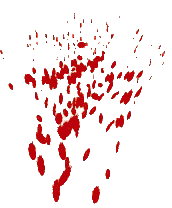 五拾八
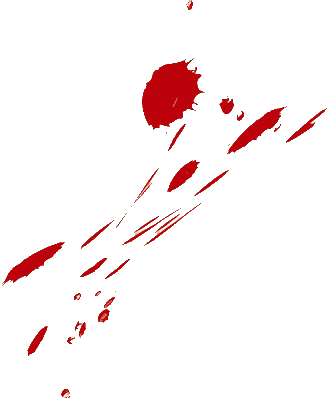 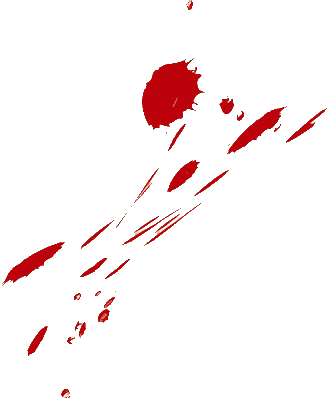 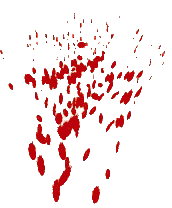 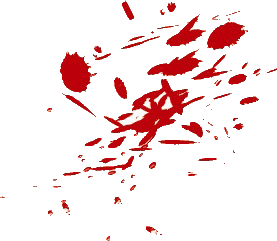 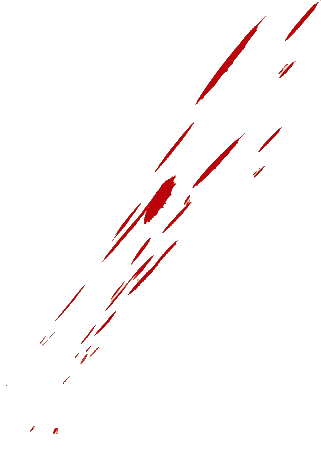 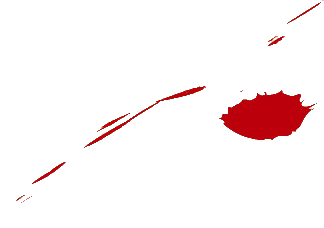 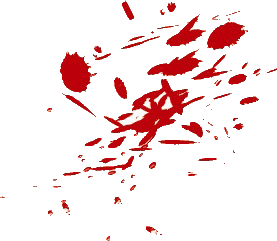 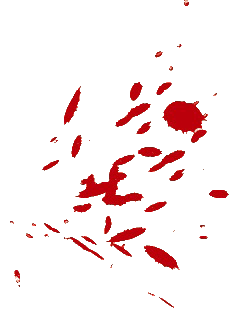 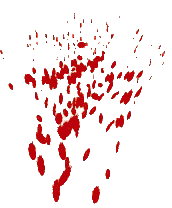 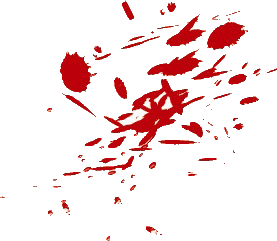 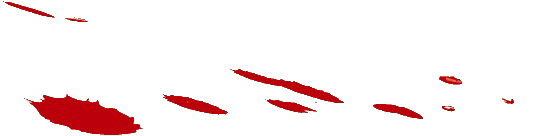 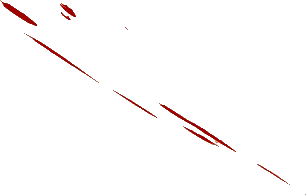 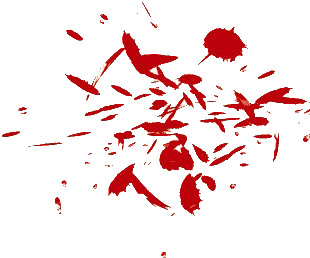 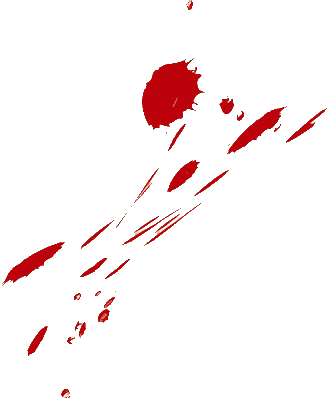 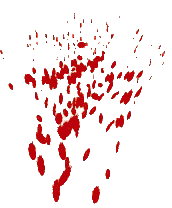 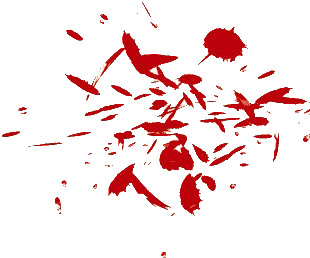 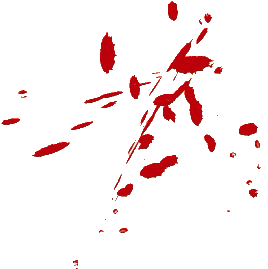 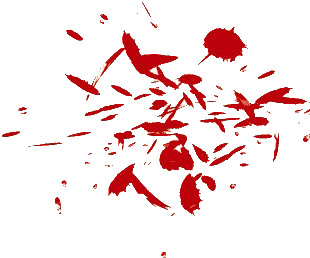 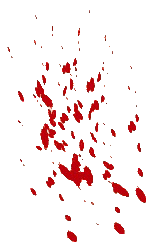 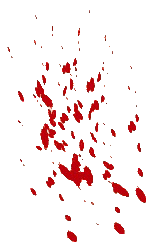 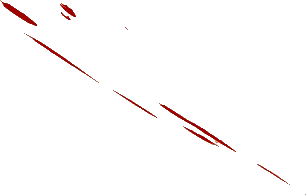 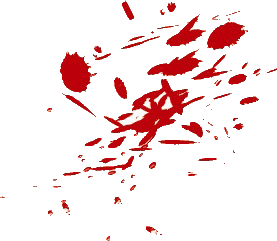 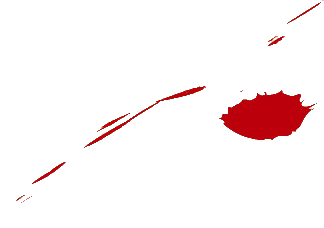 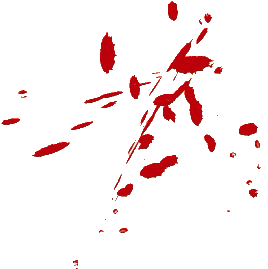 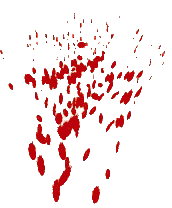 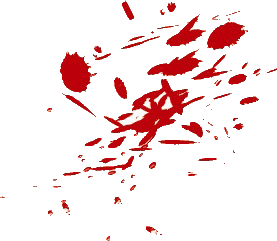 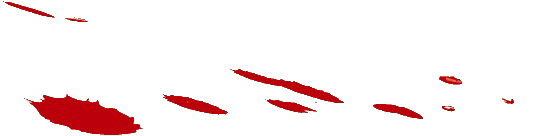 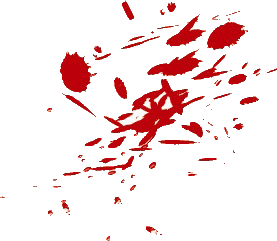 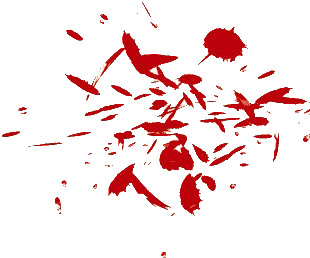 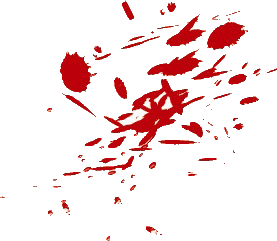 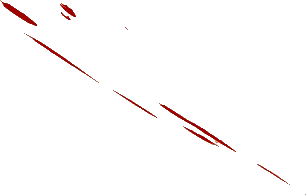 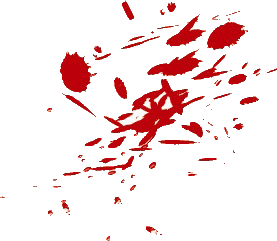 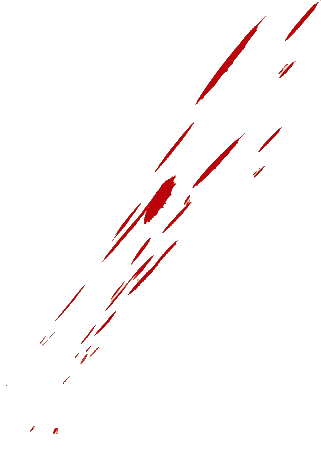 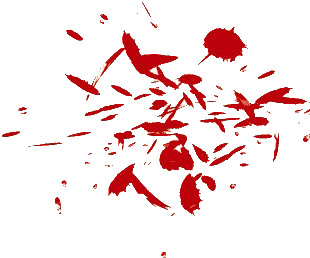 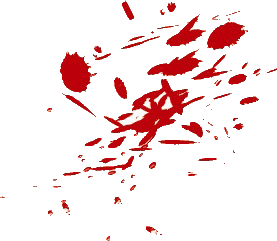 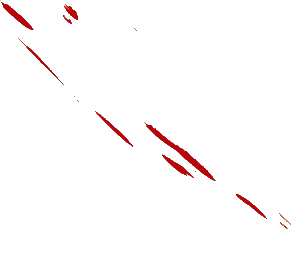 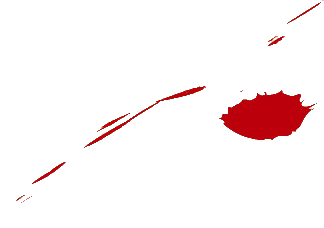 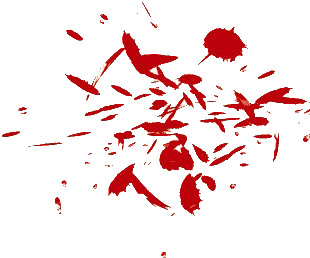 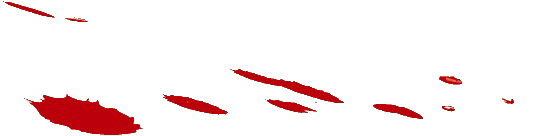 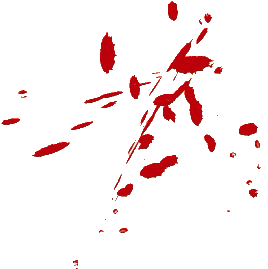 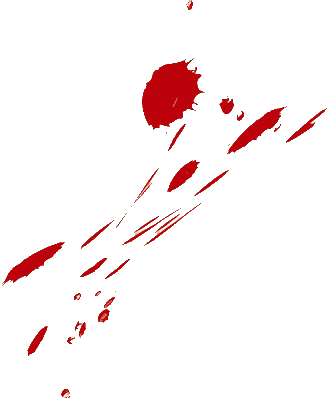 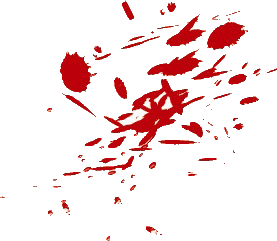 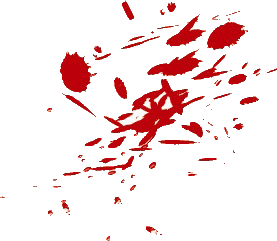 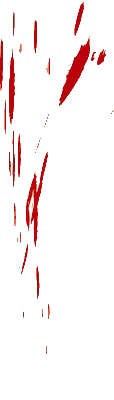 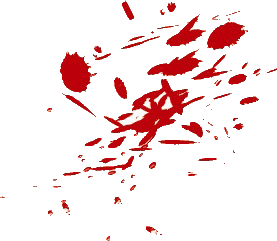 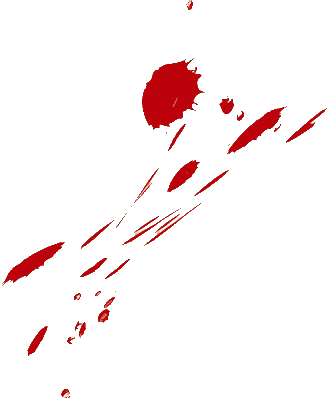 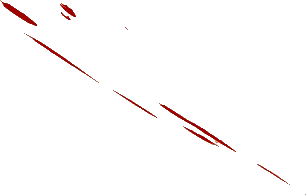 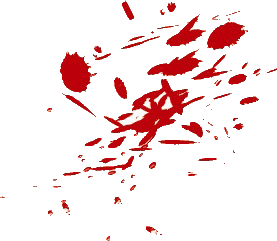 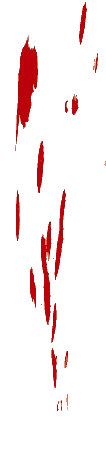 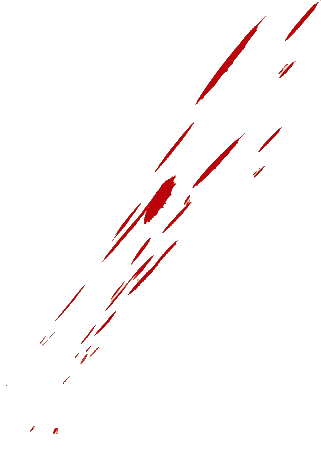 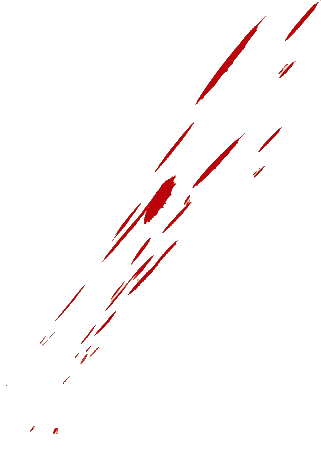 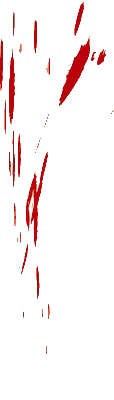 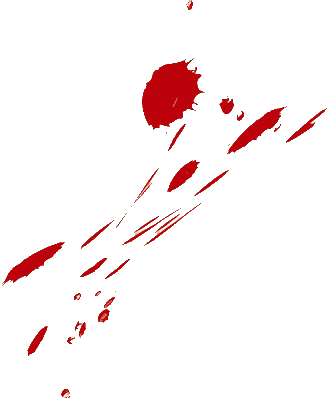 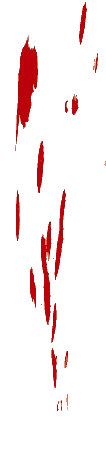 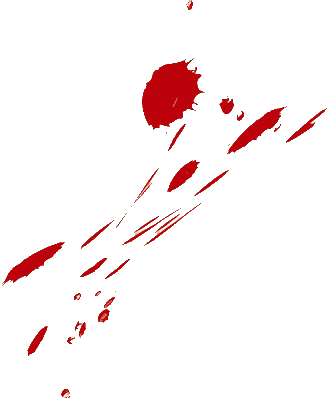 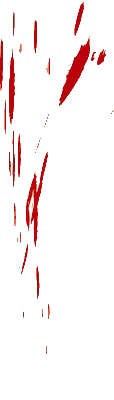 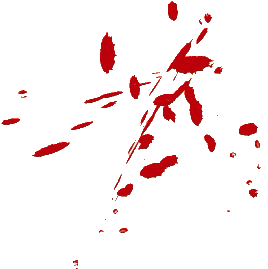 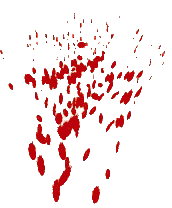 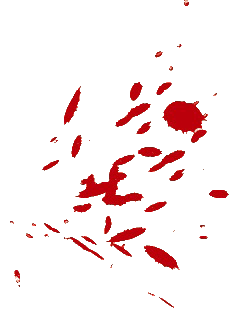 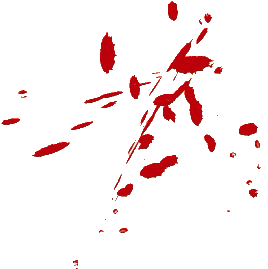 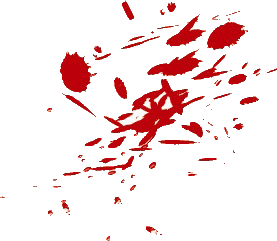 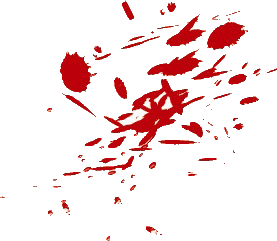 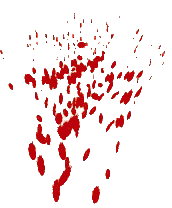 五拾九
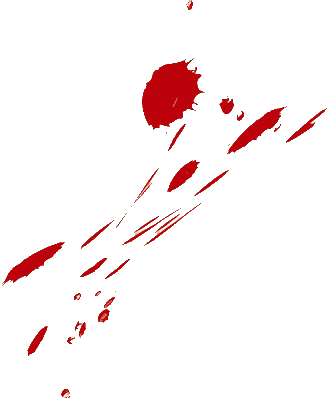 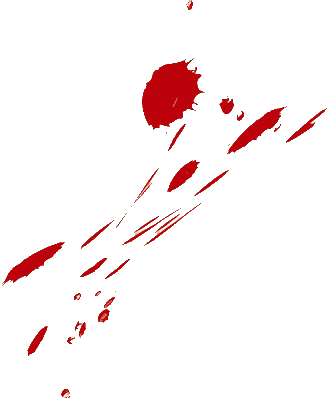 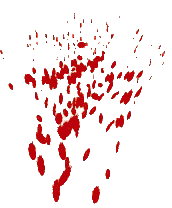 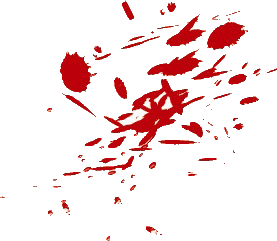 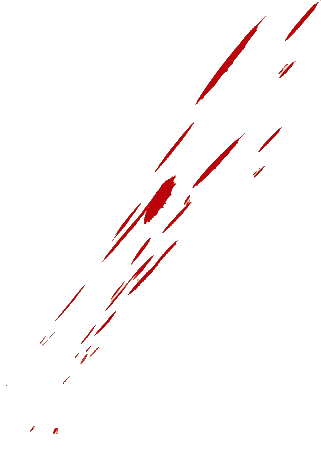 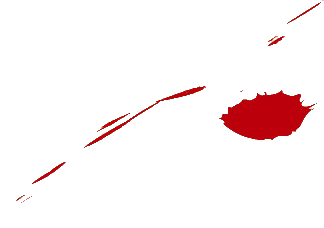 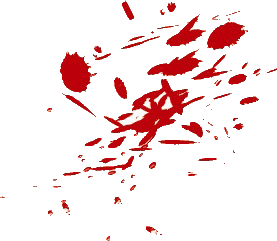 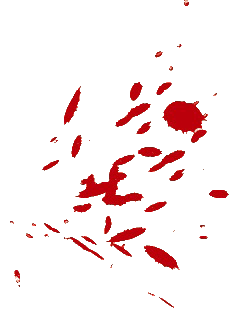 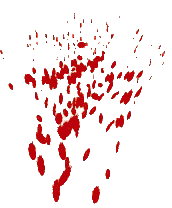 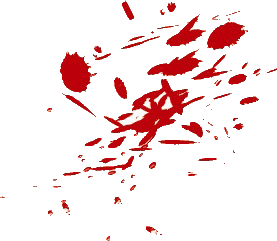 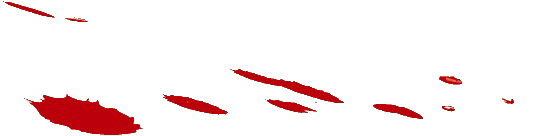 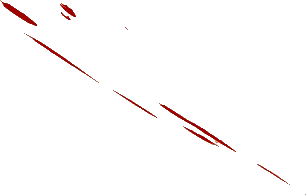 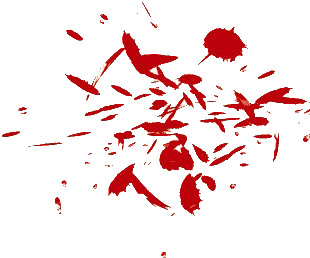 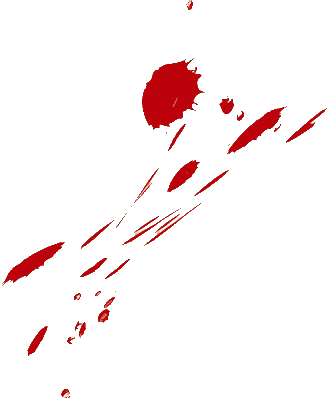 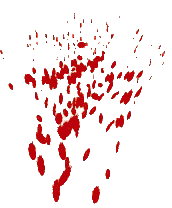 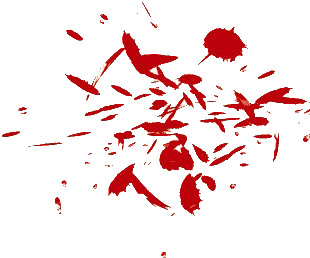 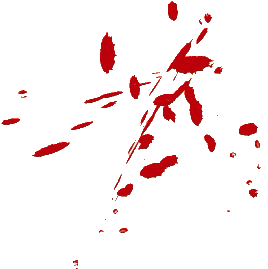 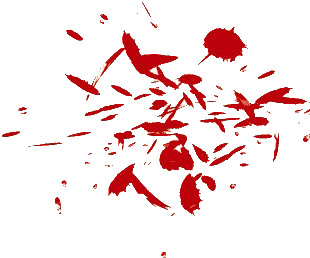 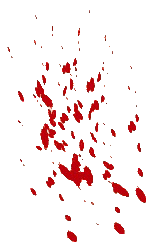 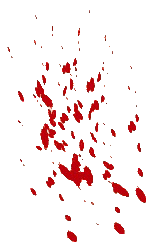 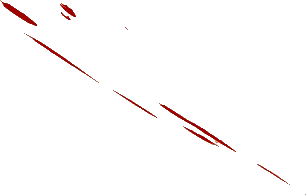 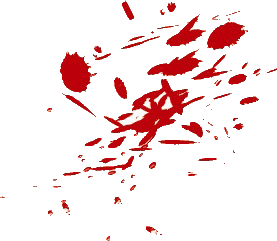 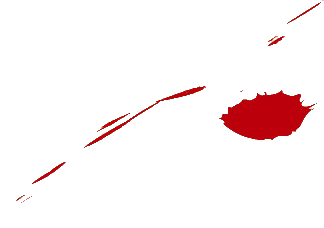 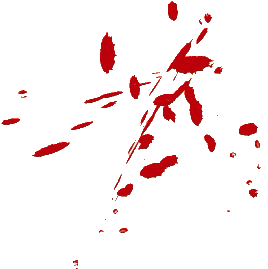 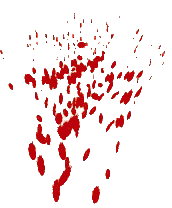 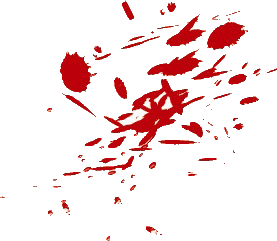 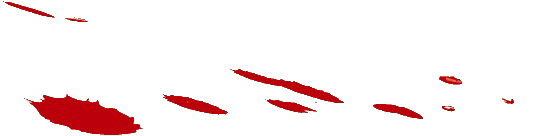 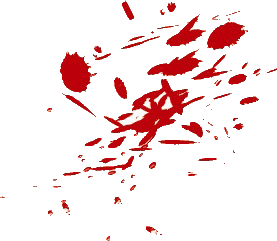 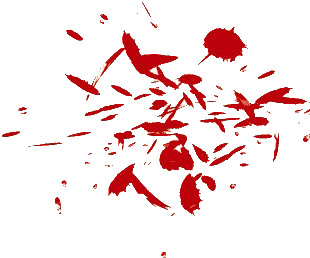 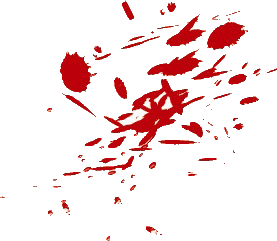 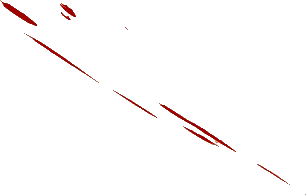 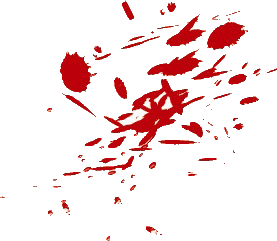 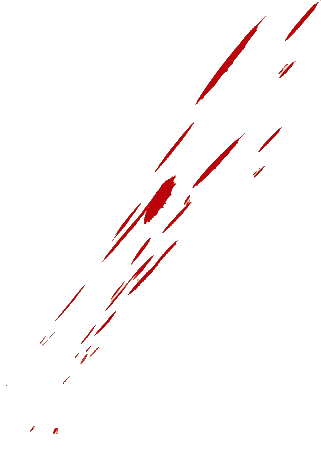 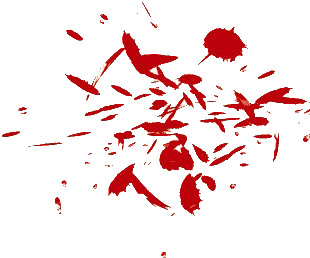 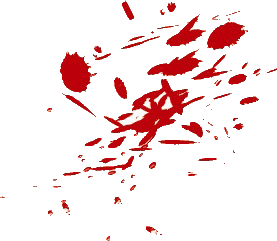 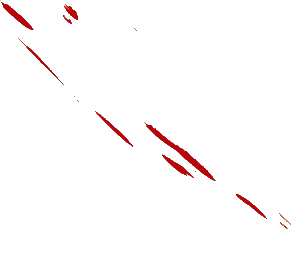 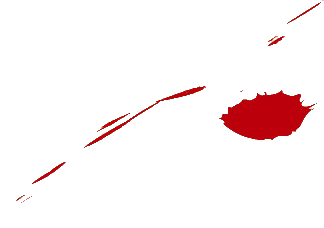 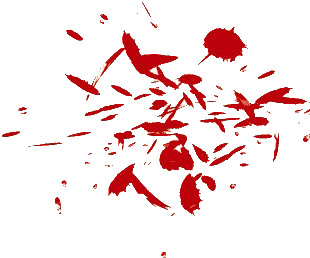 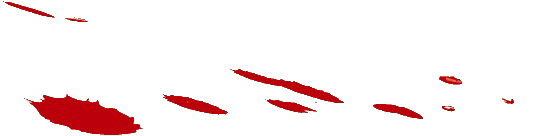 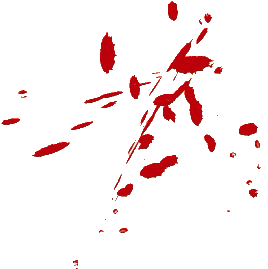 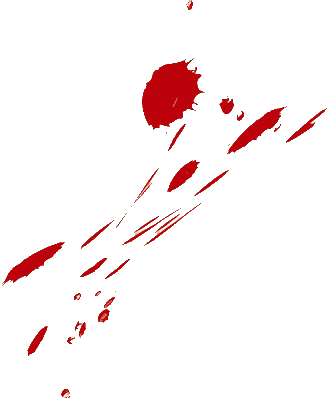 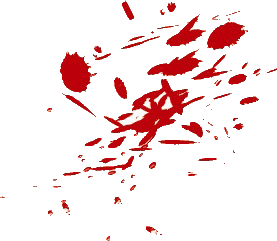 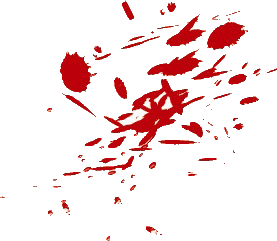 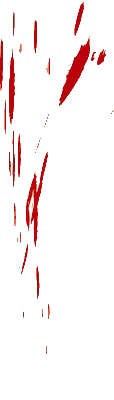 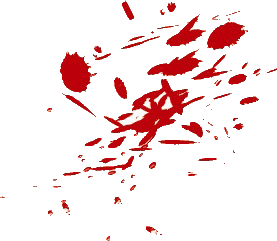 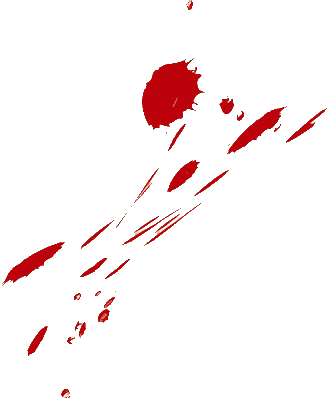 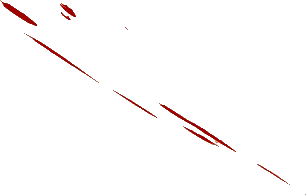 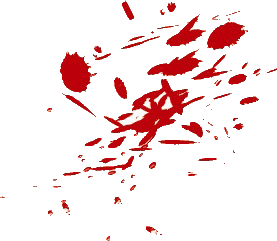 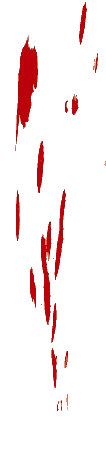 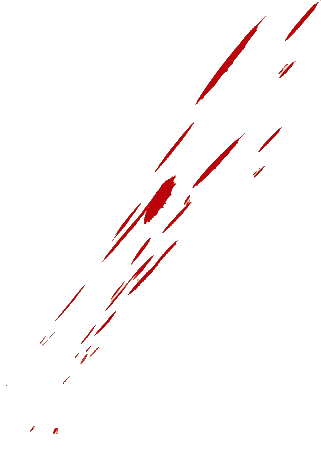 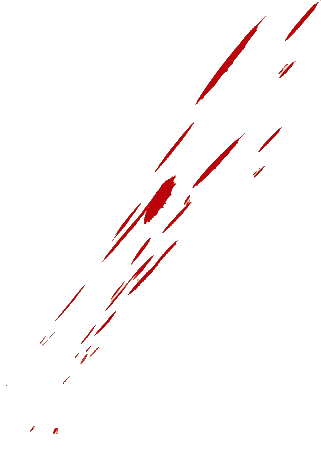 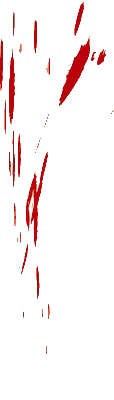 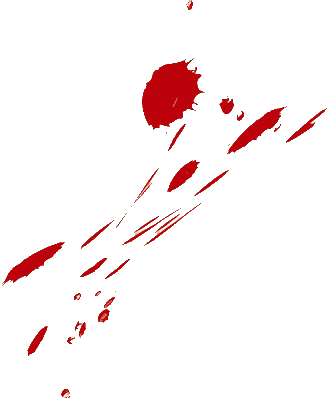 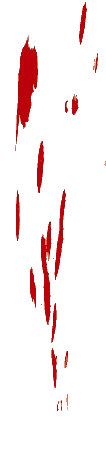 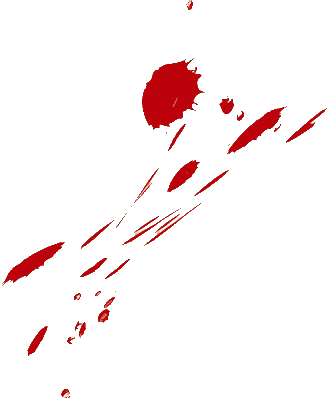 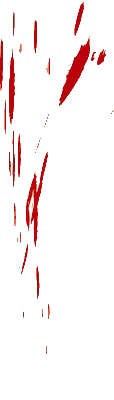 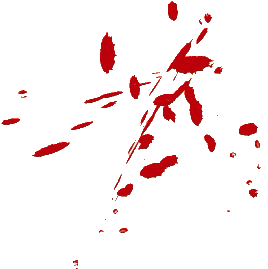 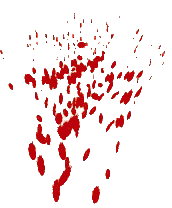 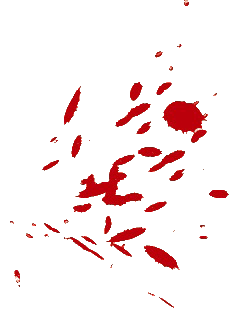 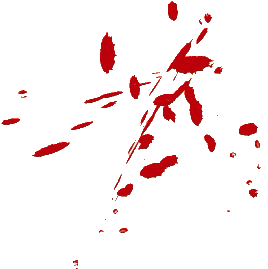 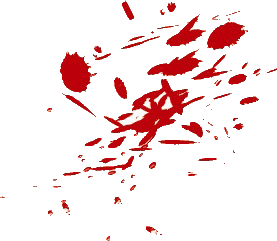 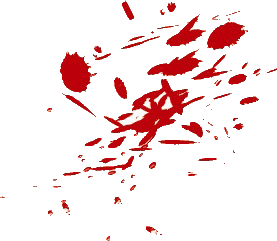 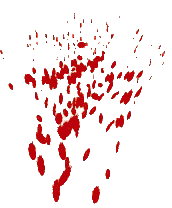 六拾
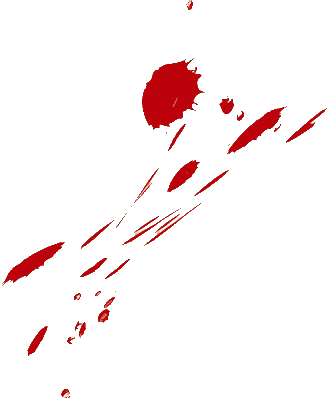 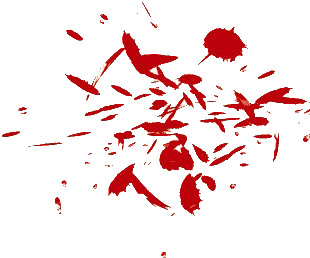 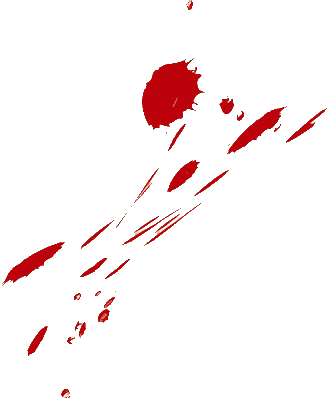 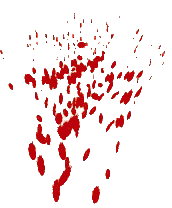 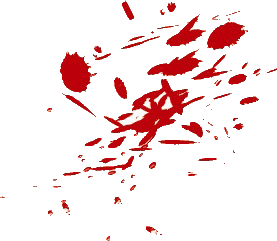 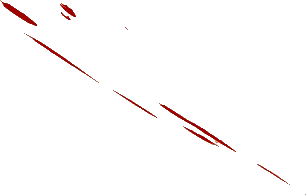 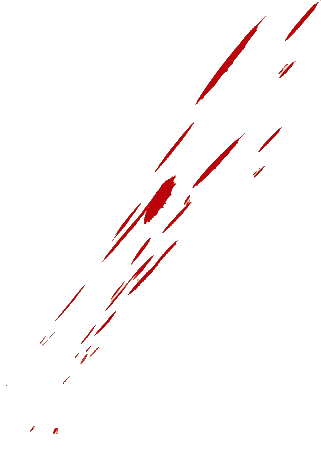 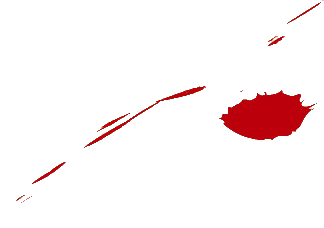 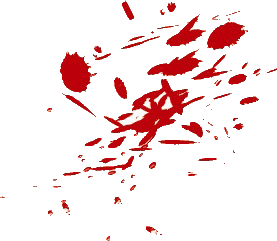 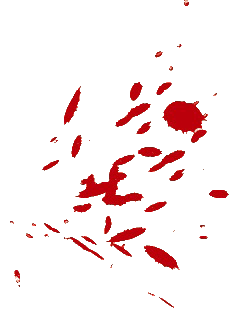 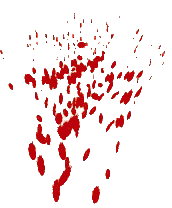 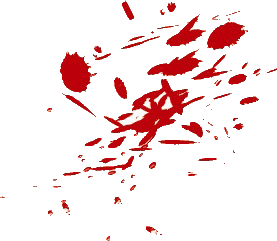 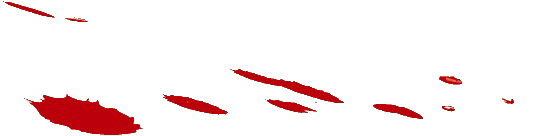 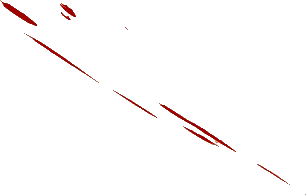 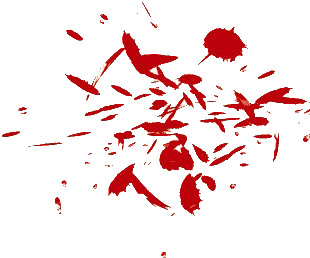 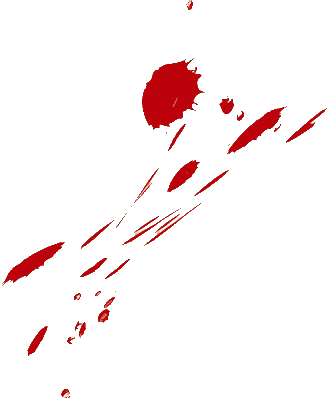 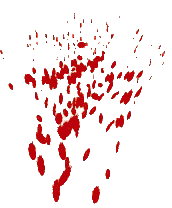 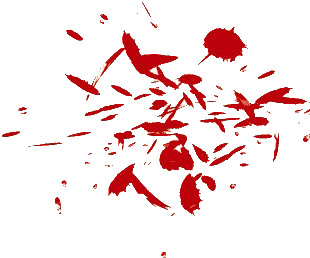 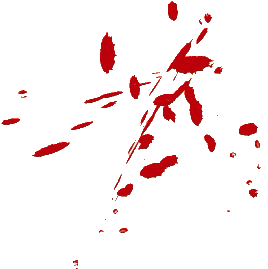 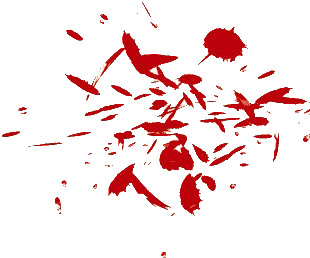 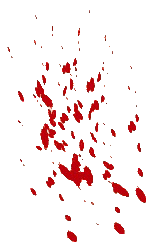 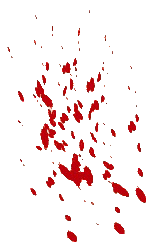 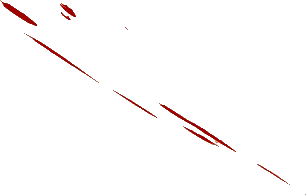 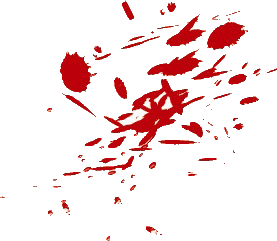 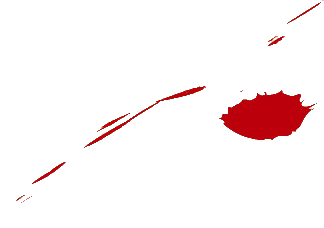 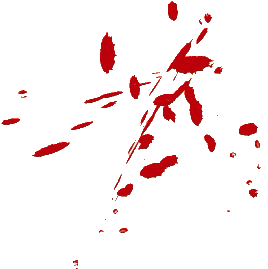 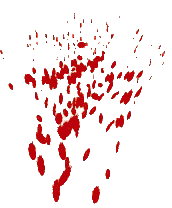 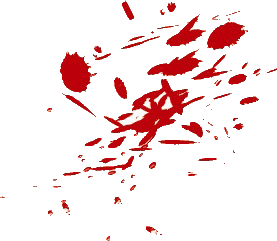 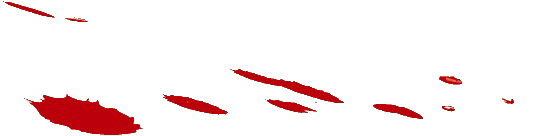 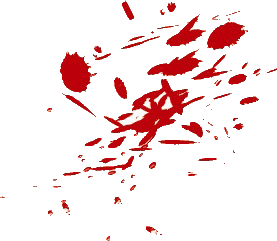 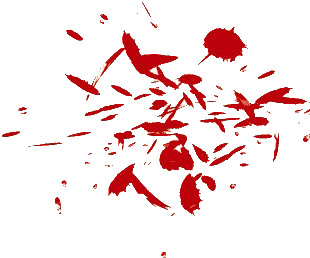 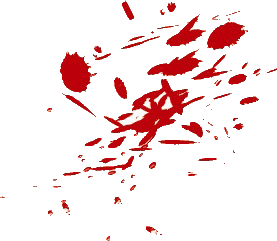 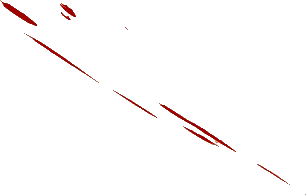 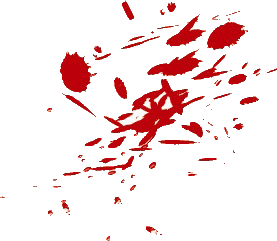 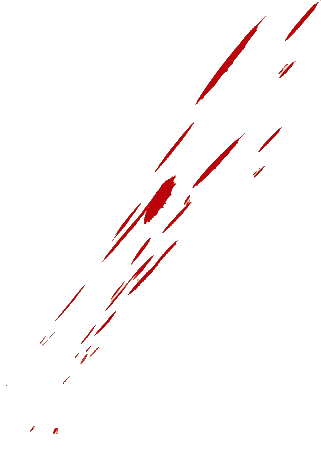 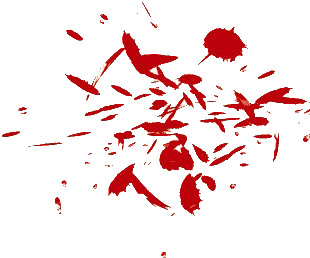 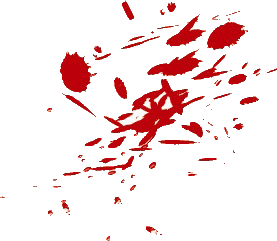 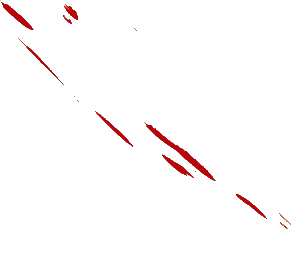 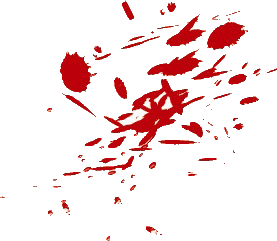 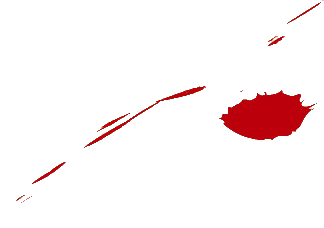 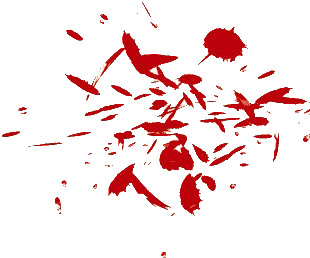 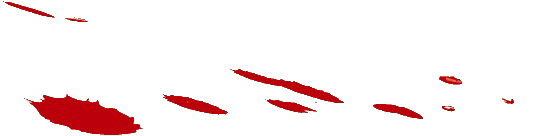 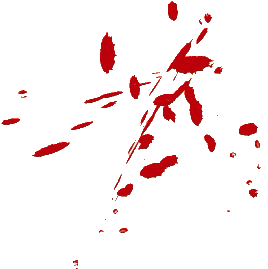 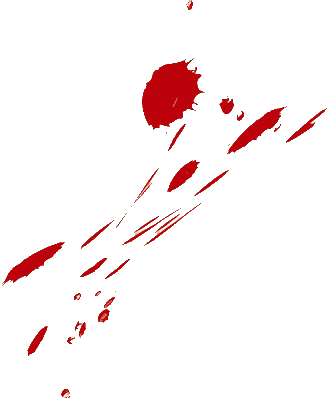 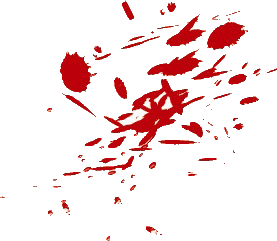 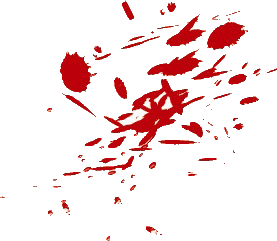 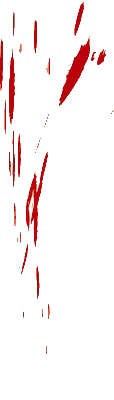 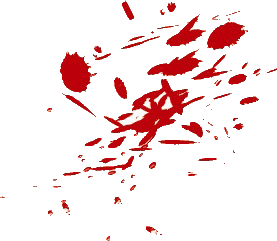 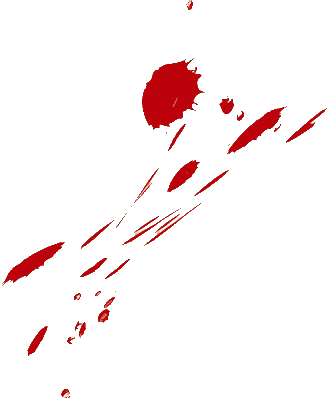 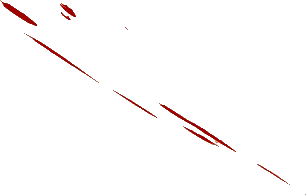 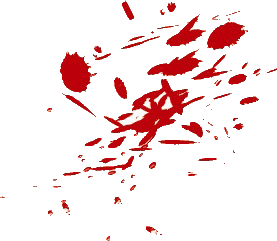 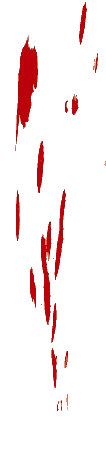 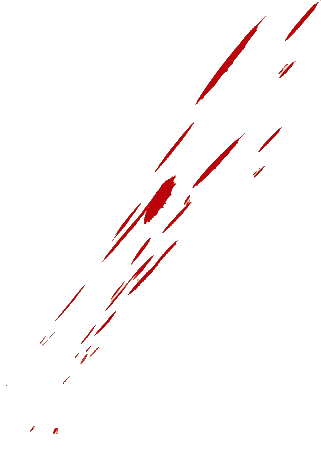 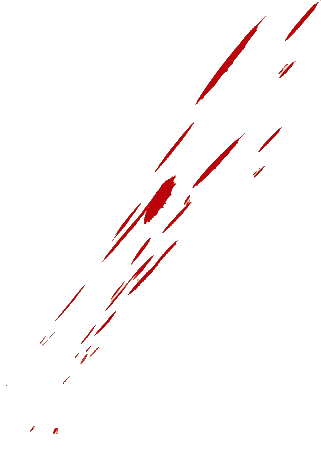 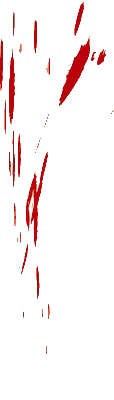 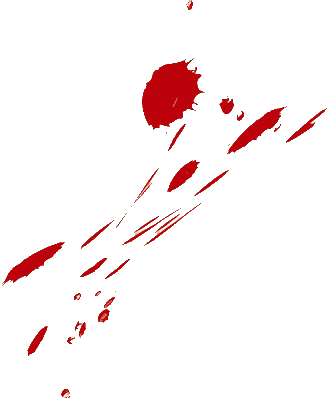 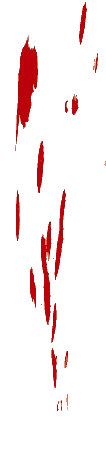 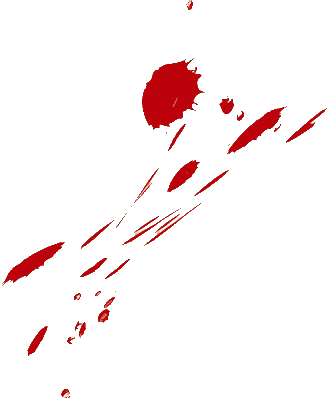 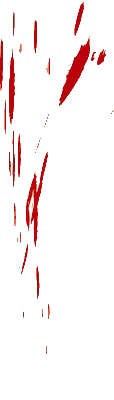 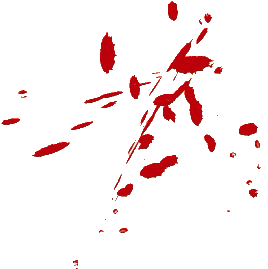 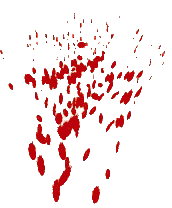 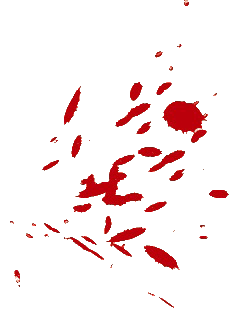 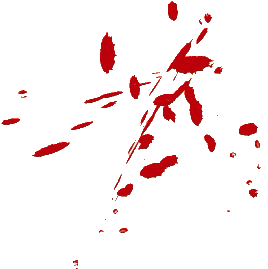 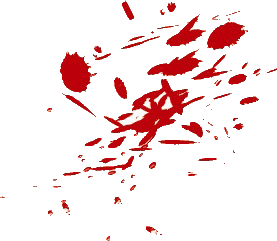 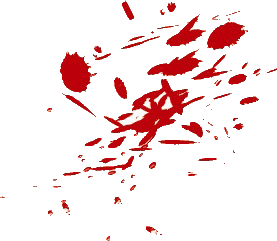 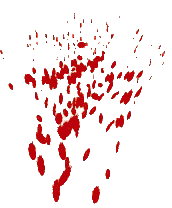 六拾一
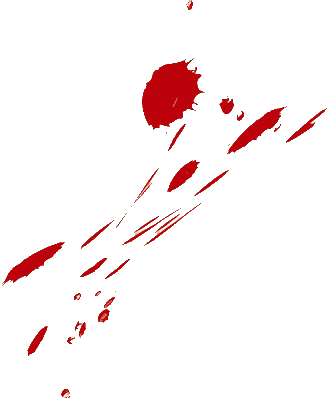 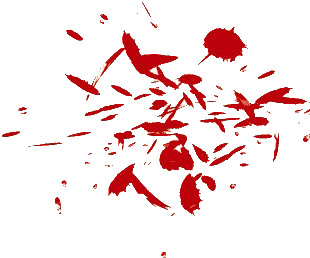 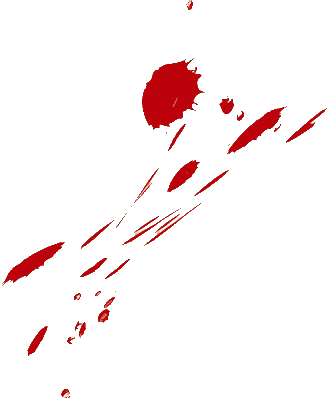 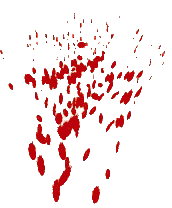 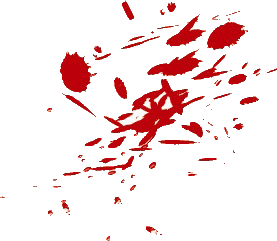 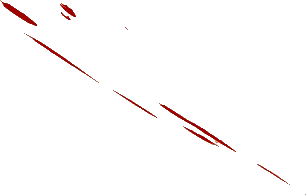 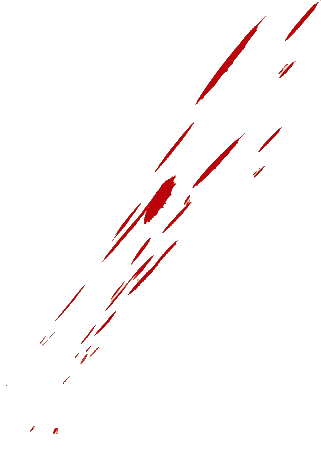 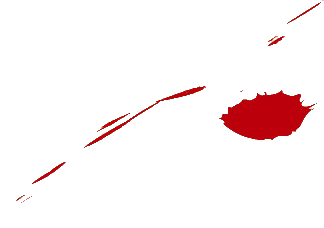 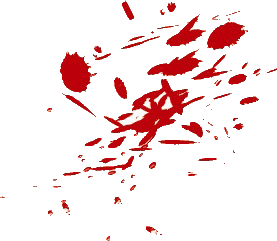 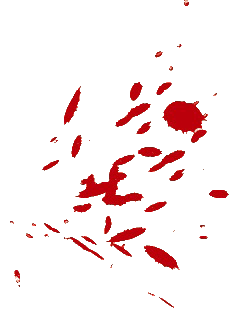 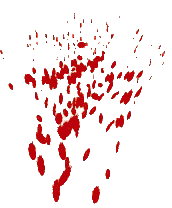 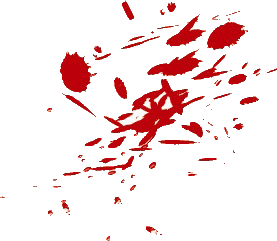 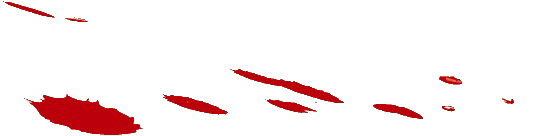 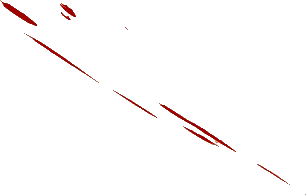 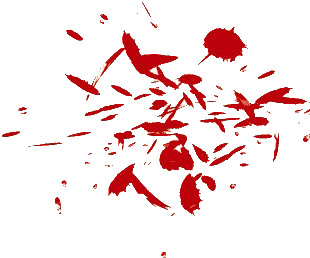 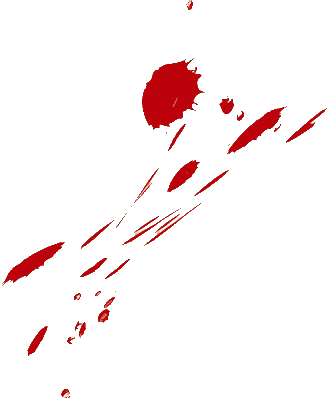 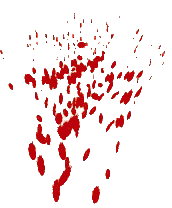 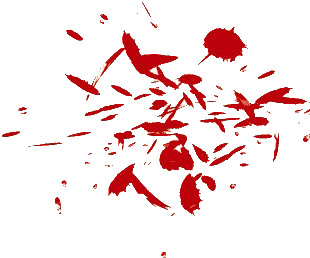 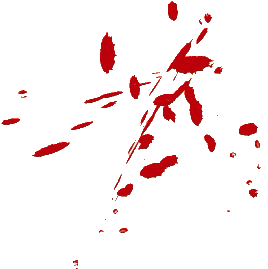 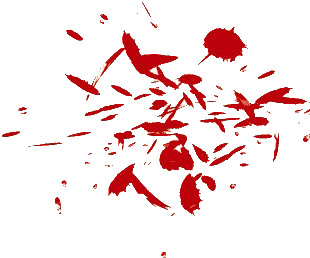 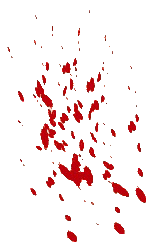 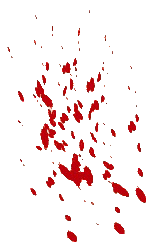 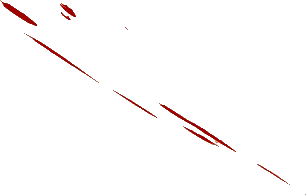 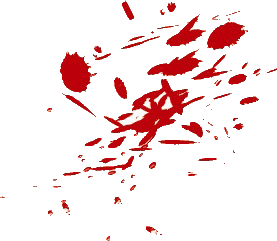 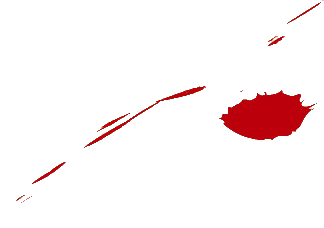 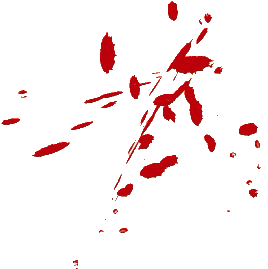 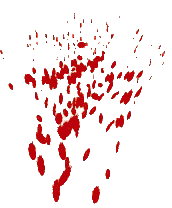 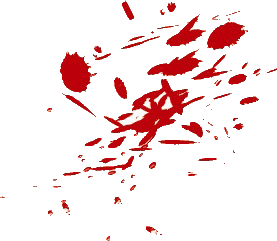 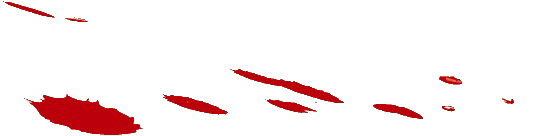 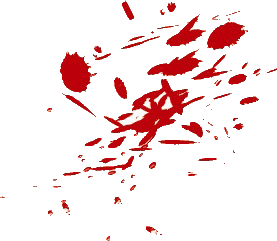 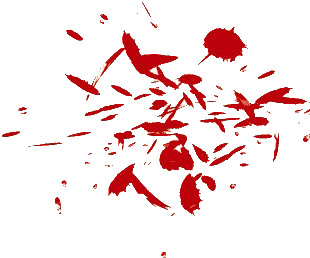 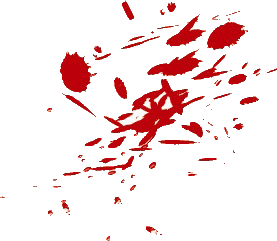 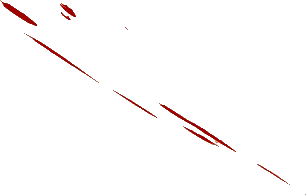 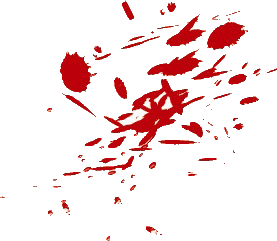 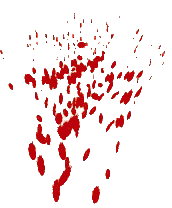 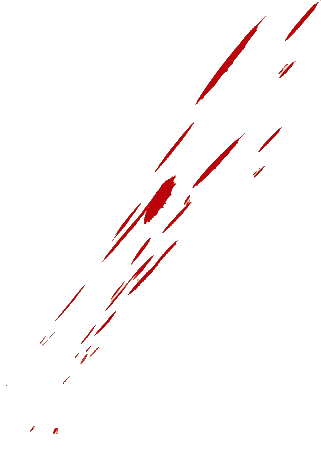 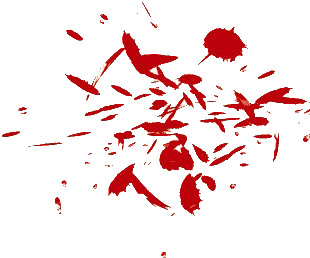 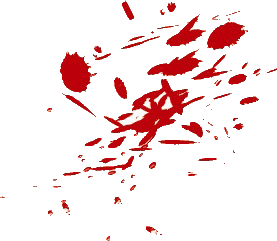 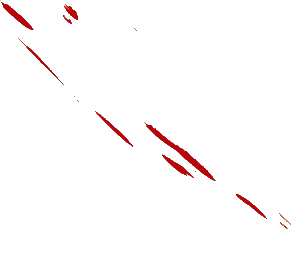 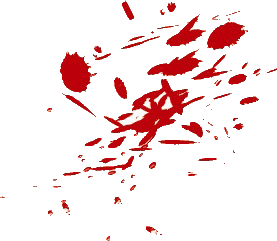 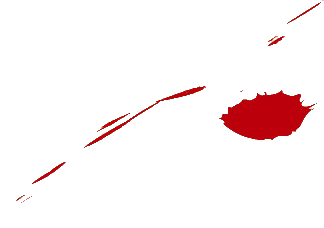 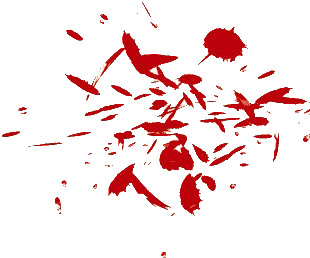 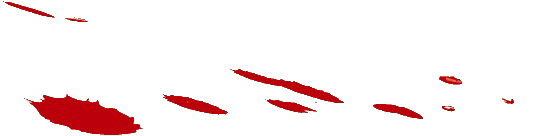 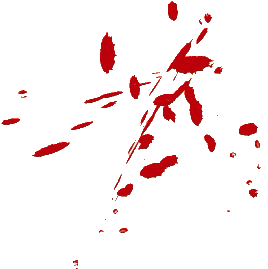 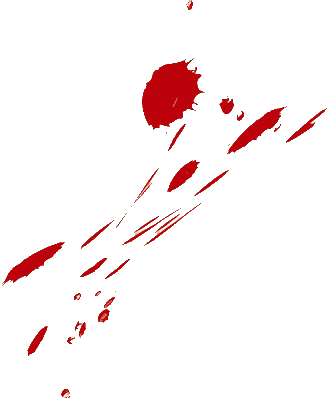 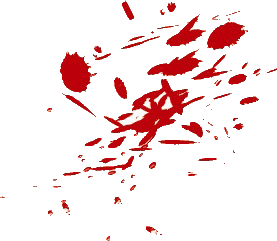 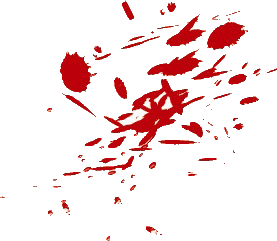 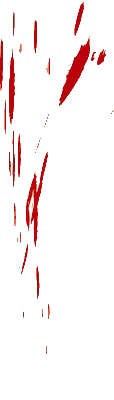 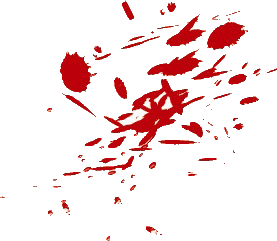 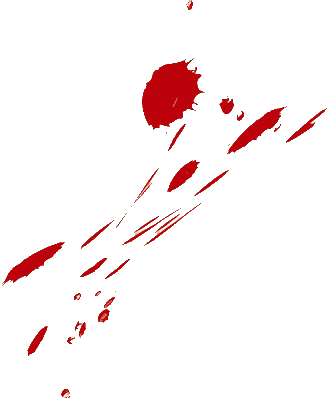 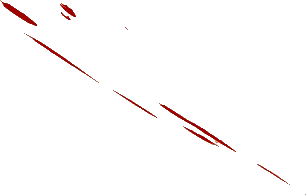 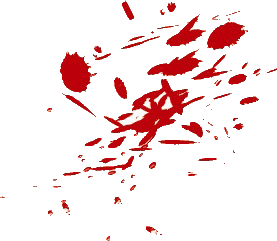 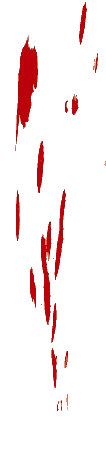 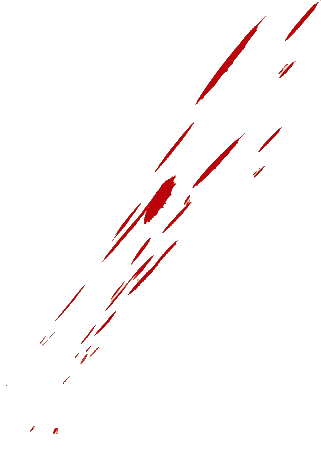 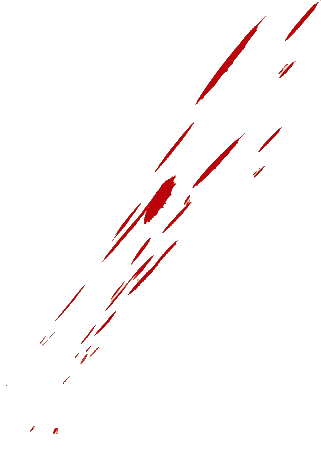 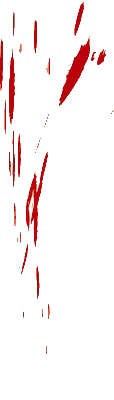 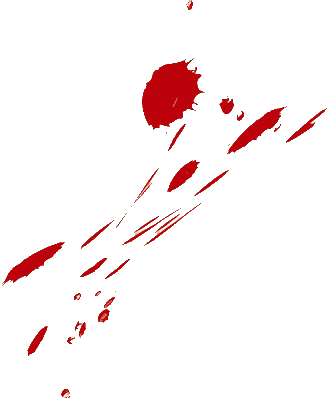 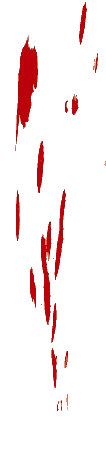 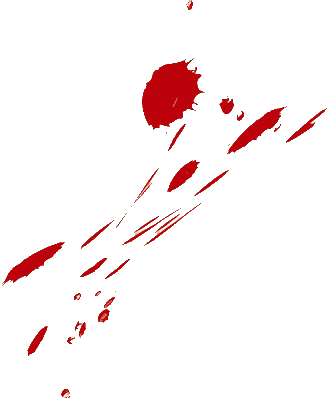 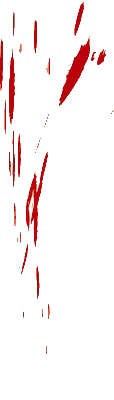 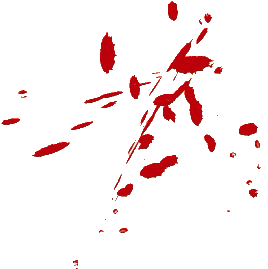 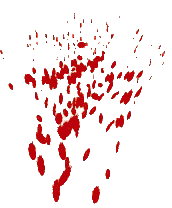 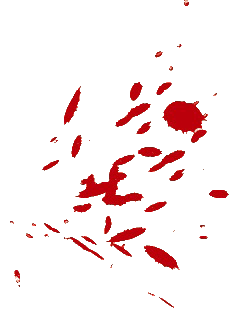 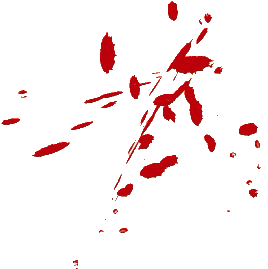 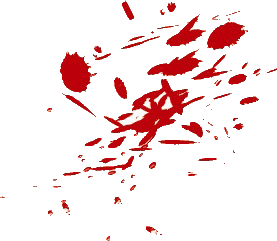 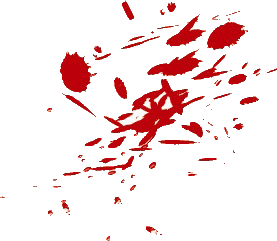 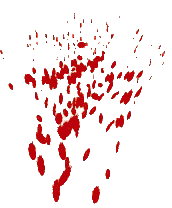 六拾二
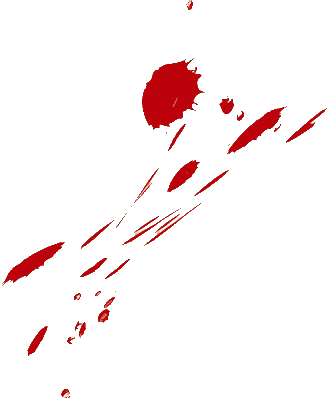 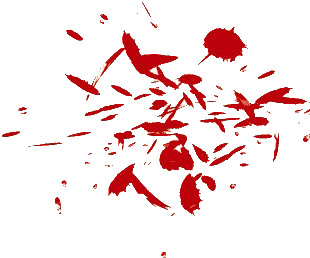 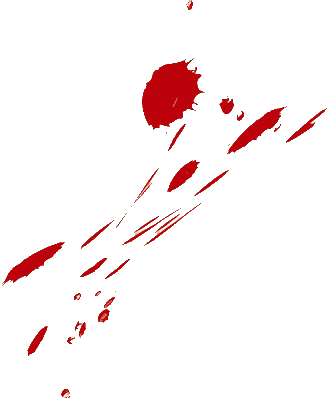 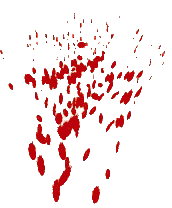 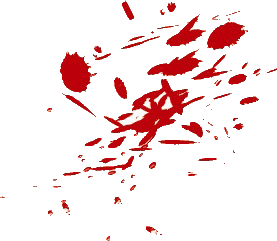 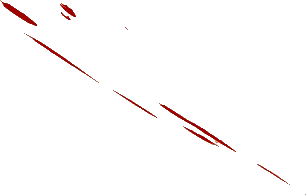 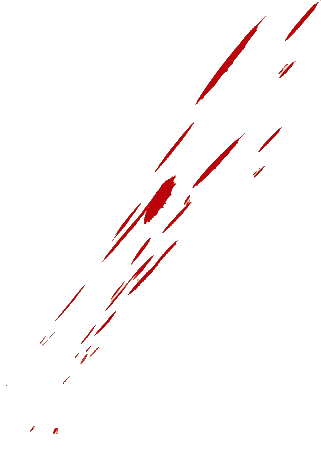 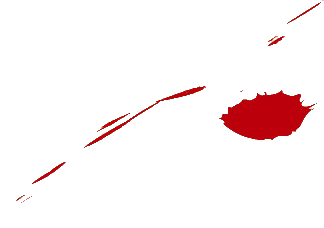 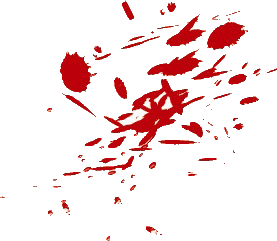 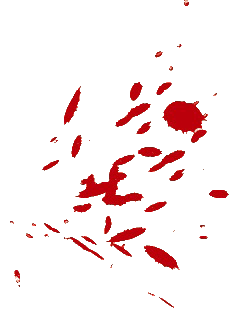 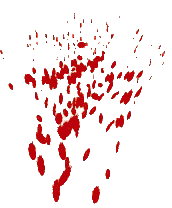 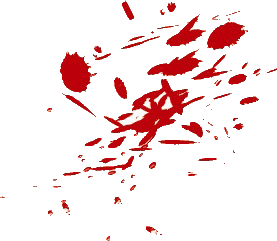 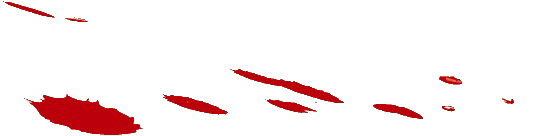 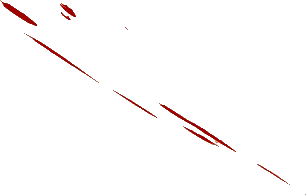 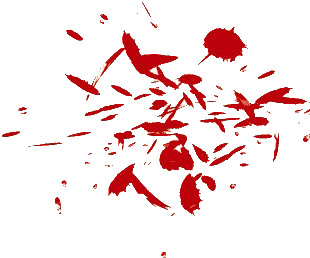 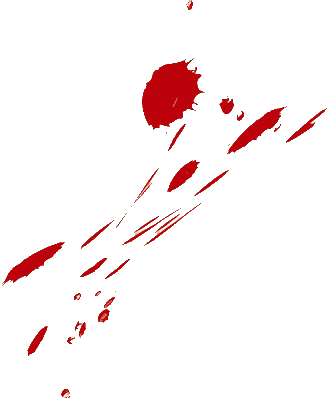 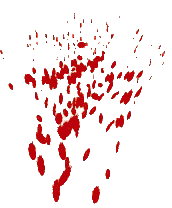 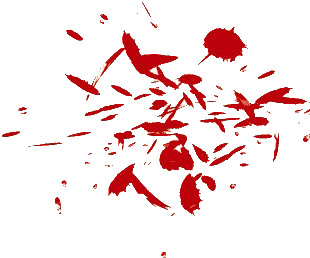 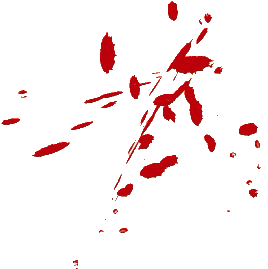 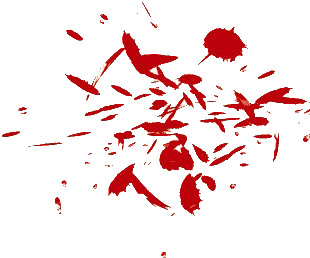 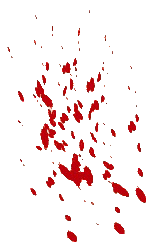 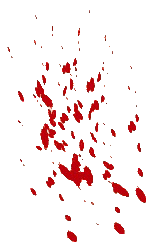 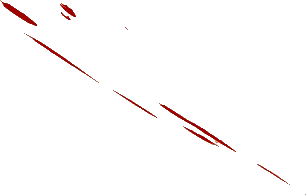 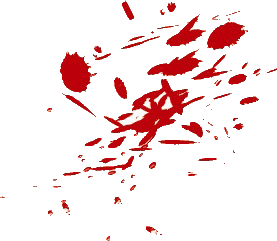 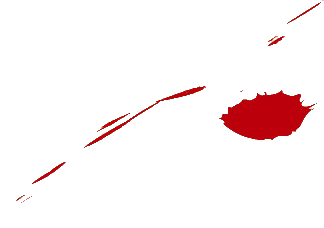 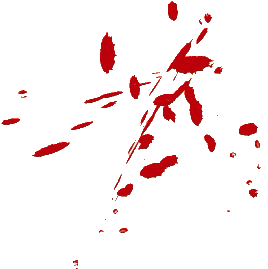 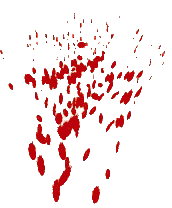 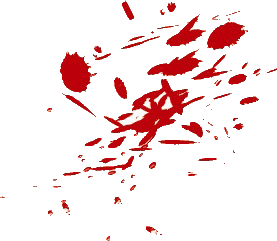 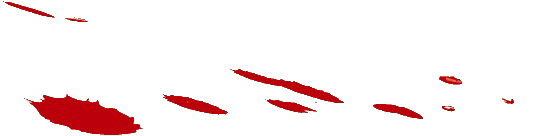 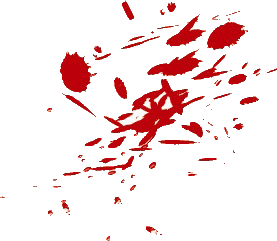 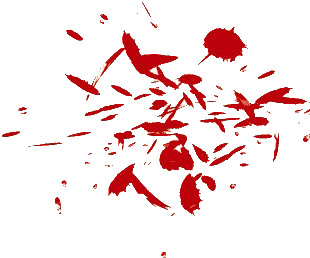 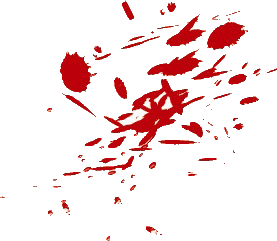 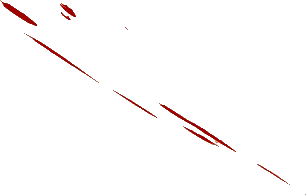 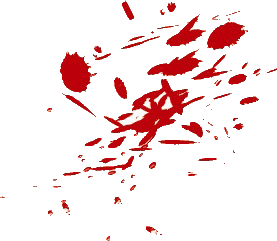 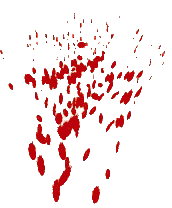 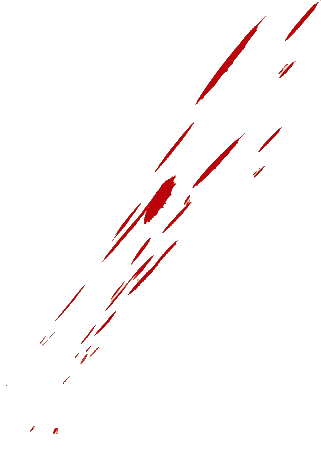 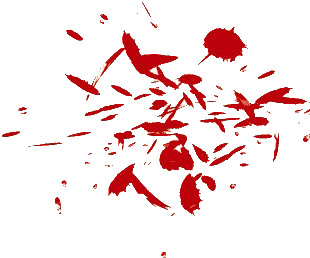 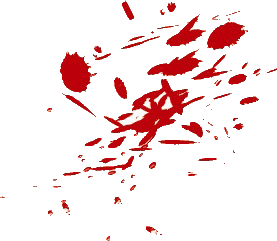 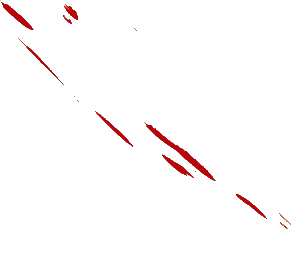 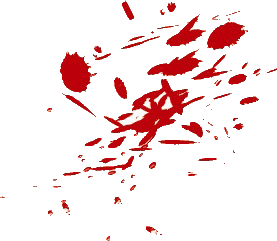 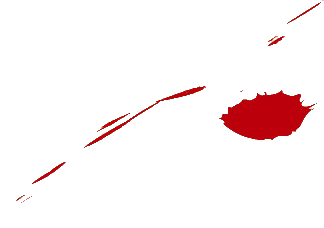 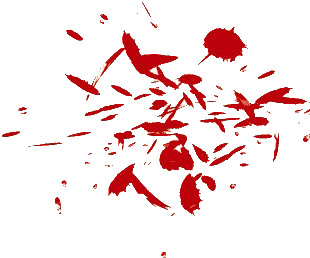 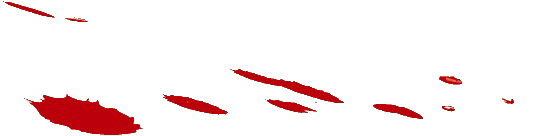 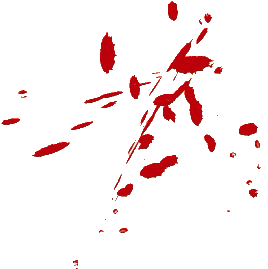 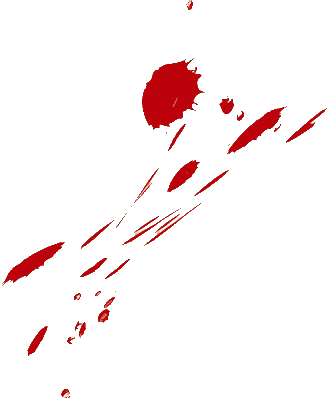 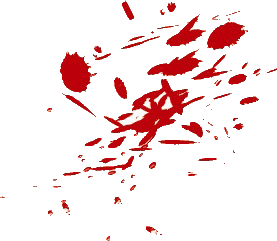 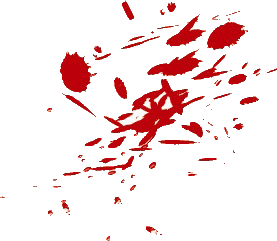 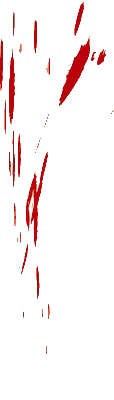 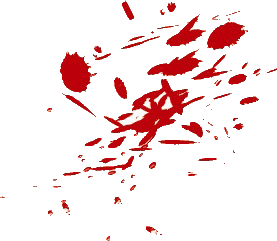 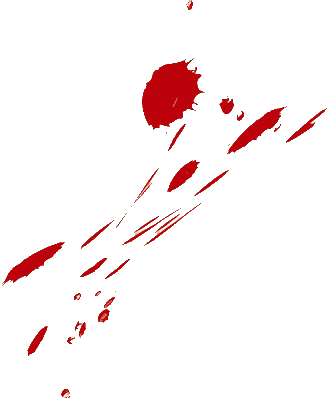 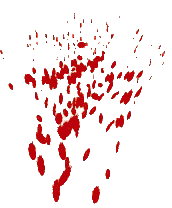 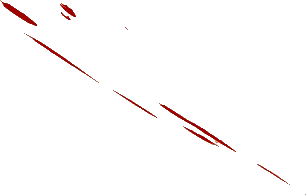 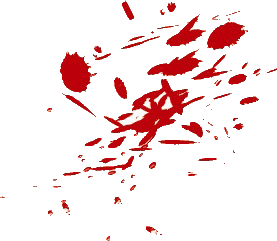 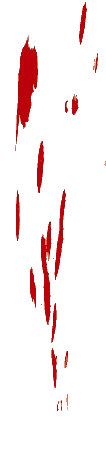 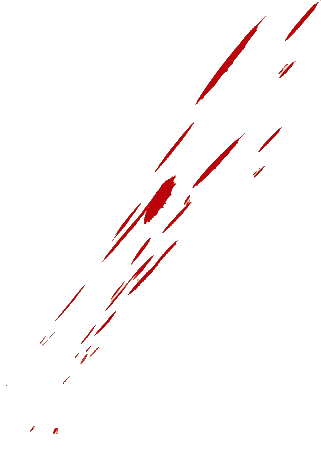 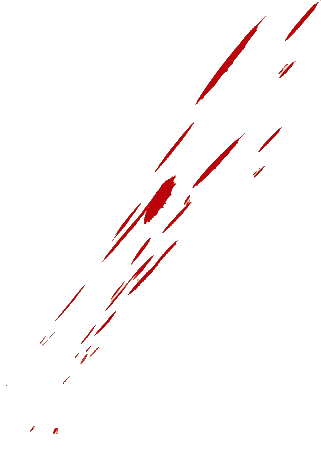 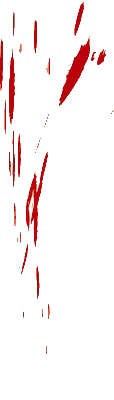 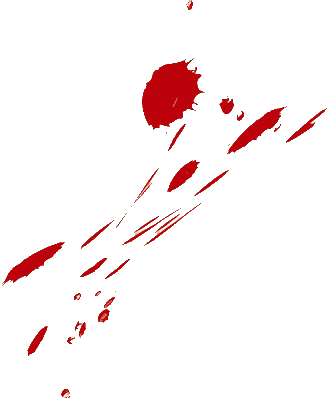 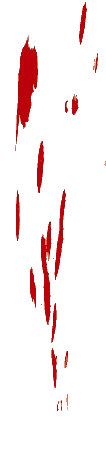 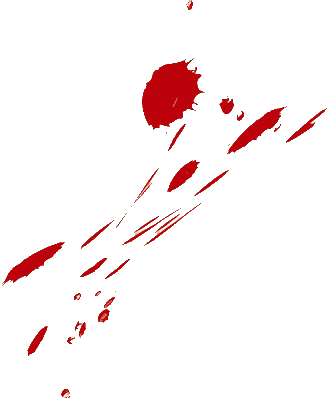 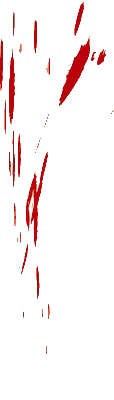 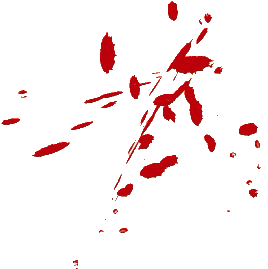 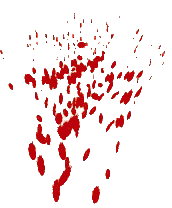 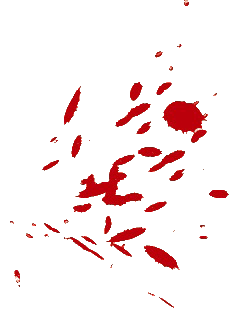 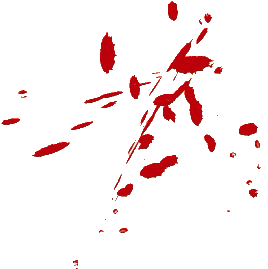 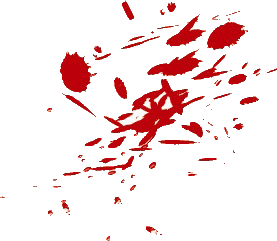 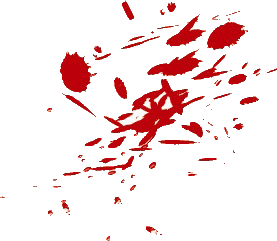 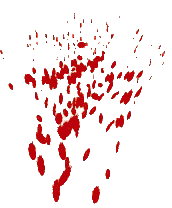 六拾三
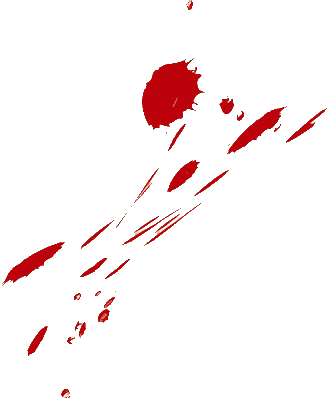 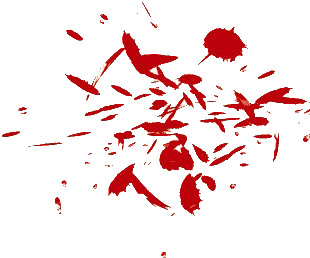 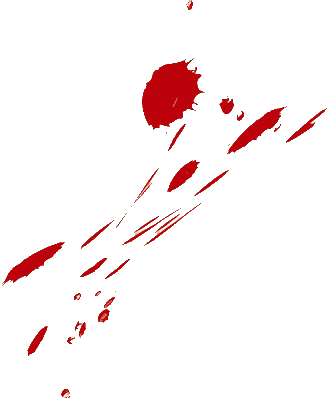 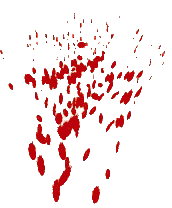 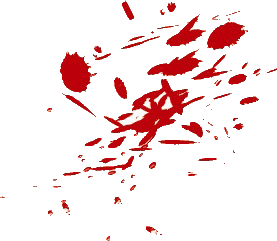 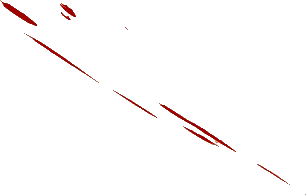 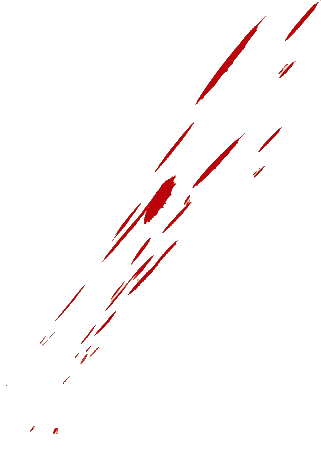 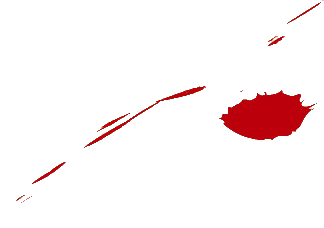 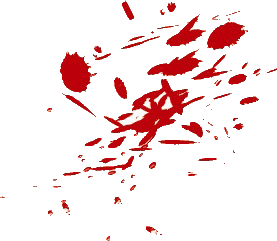 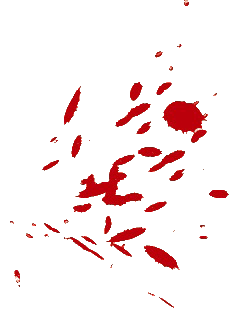 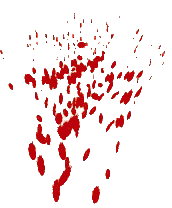 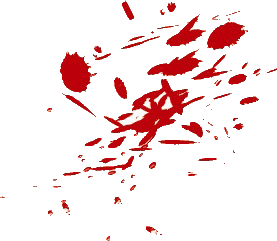 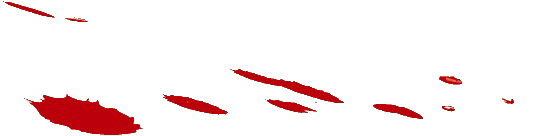 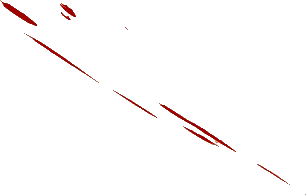 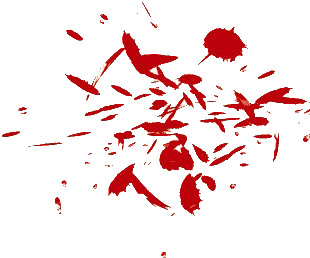 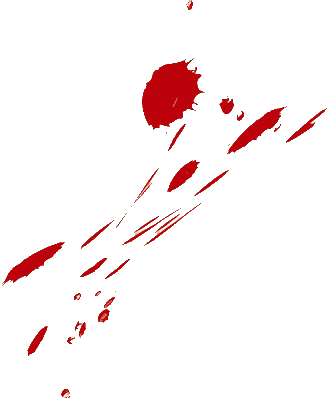 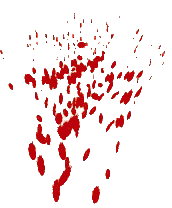 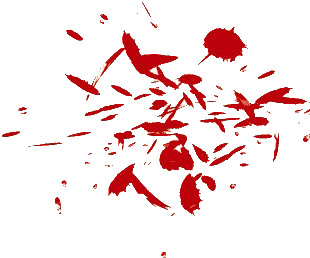 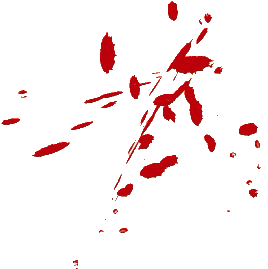 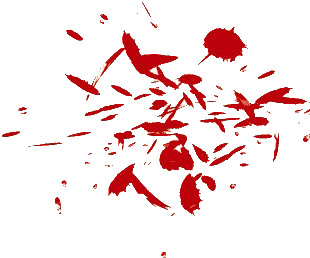 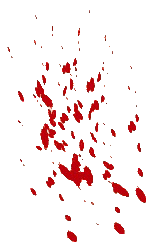 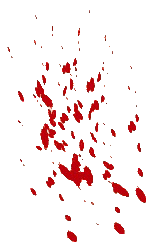 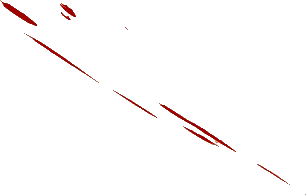 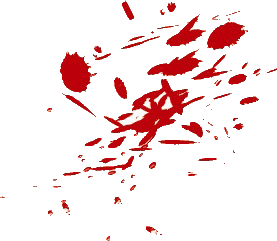 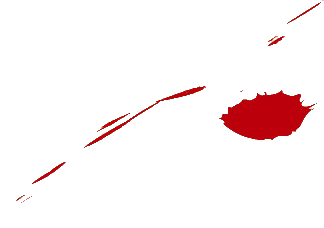 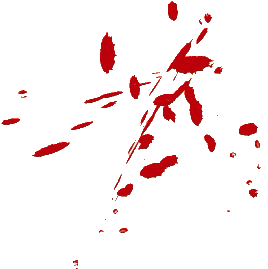 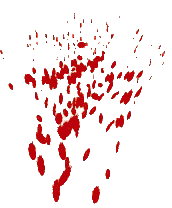 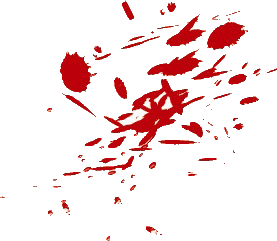 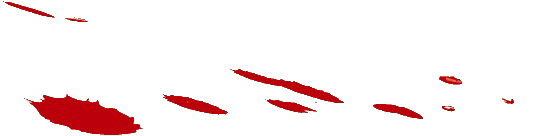 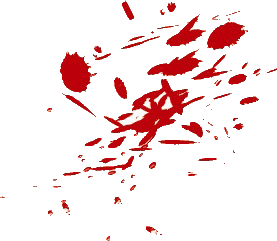 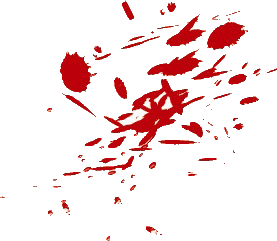 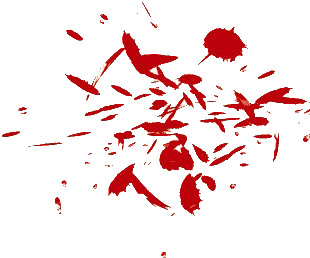 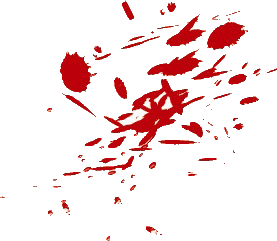 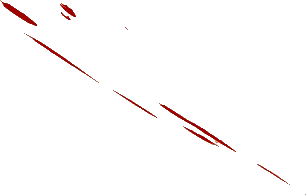 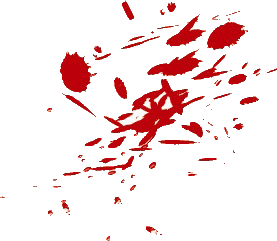 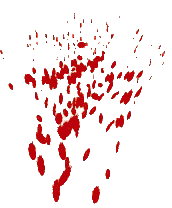 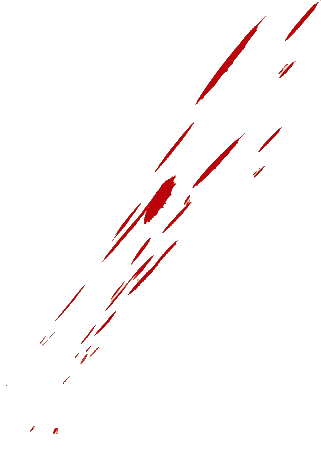 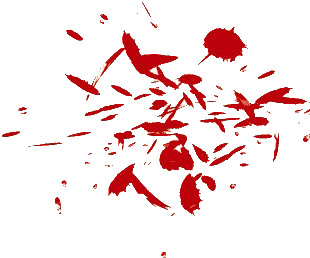 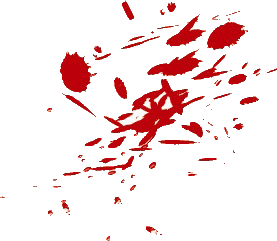 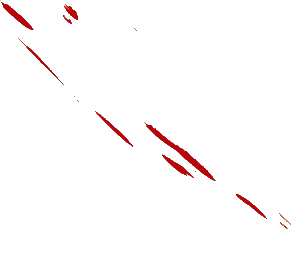 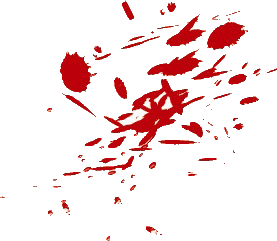 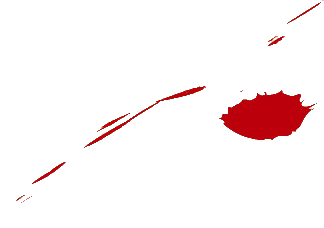 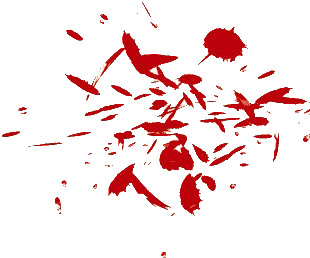 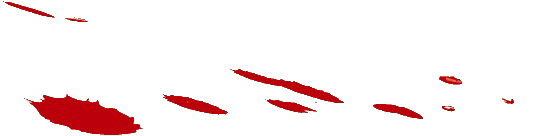 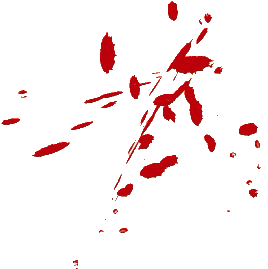 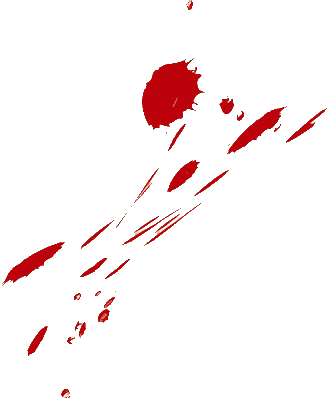 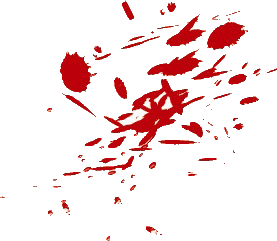 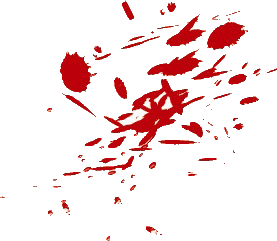 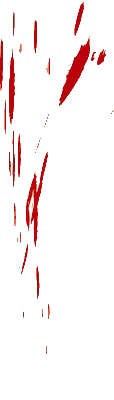 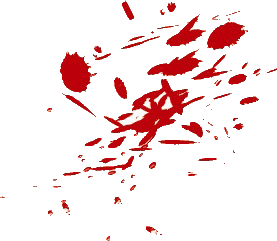 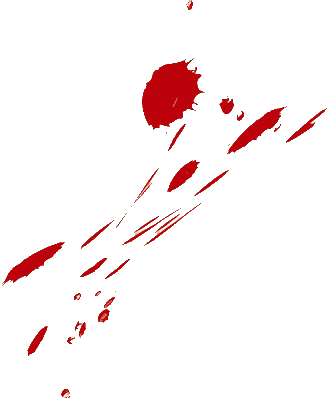 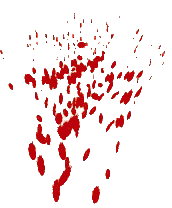 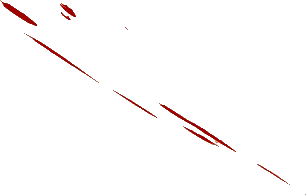 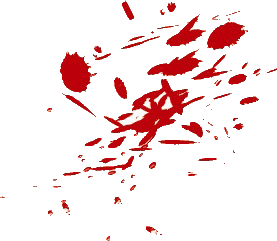 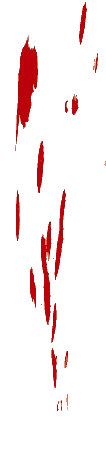 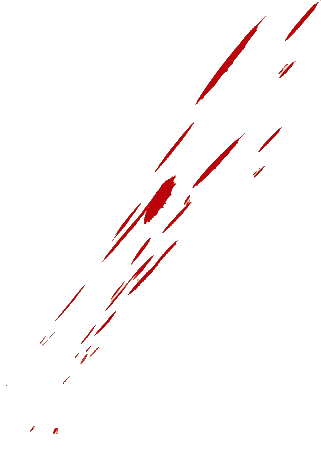 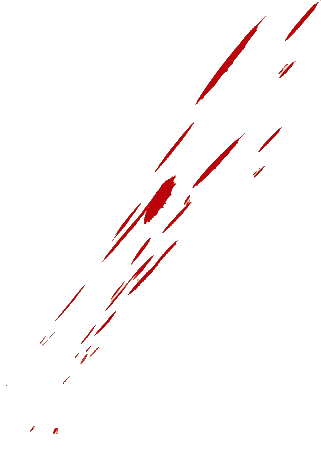 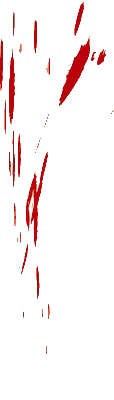 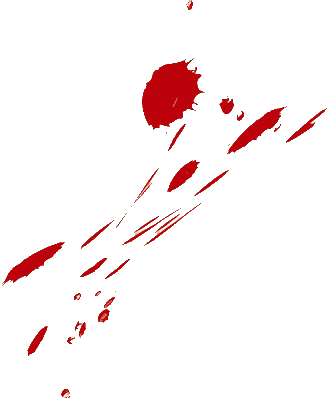 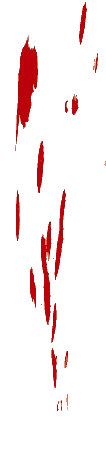 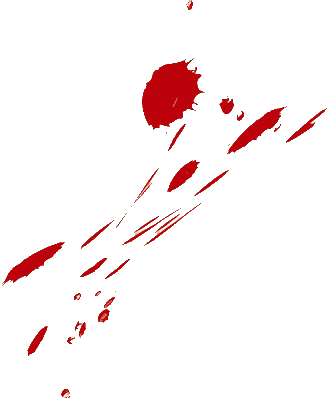 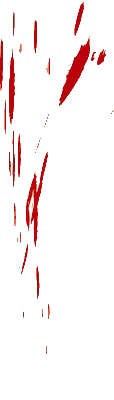 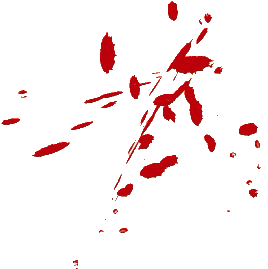 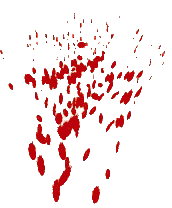 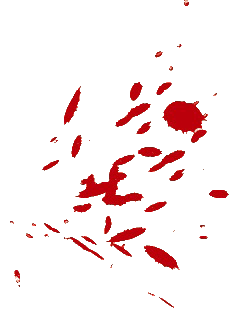 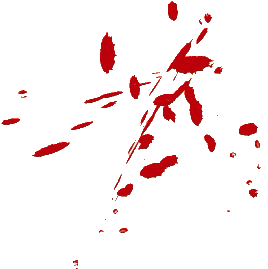 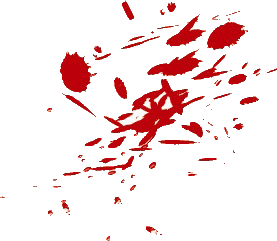 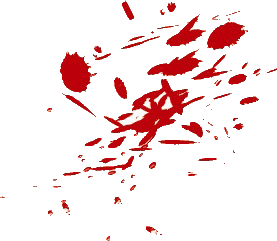 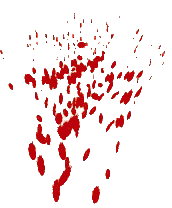 六拾四
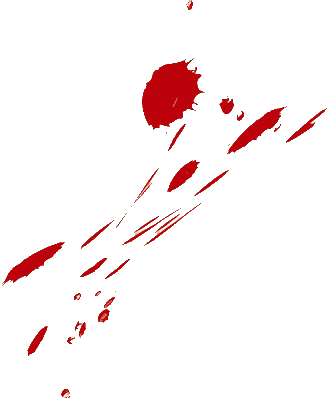 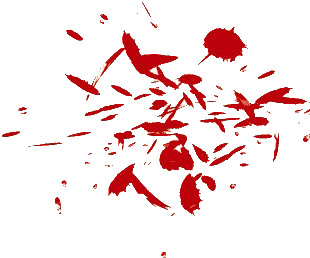 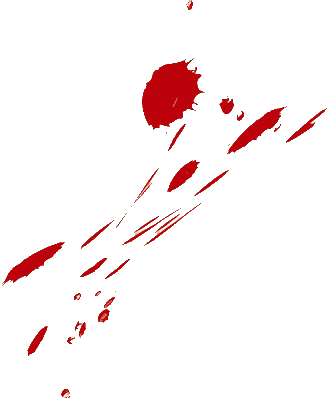 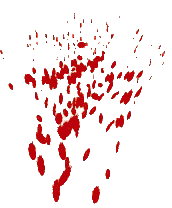 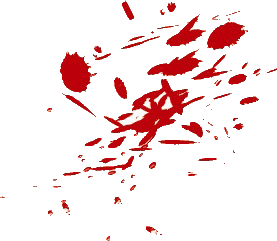 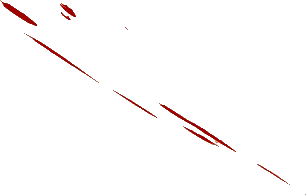 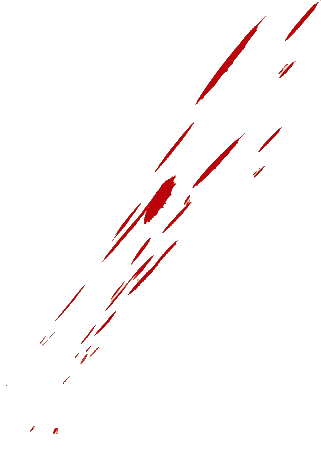 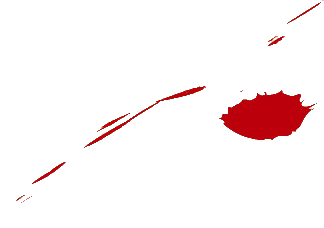 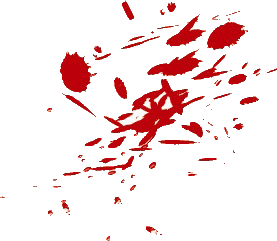 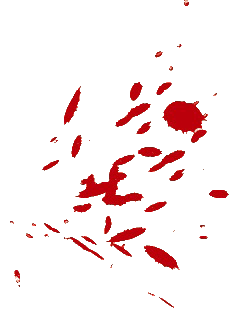 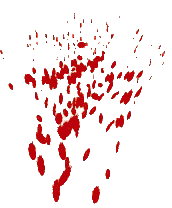 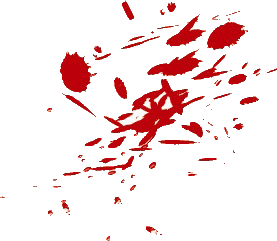 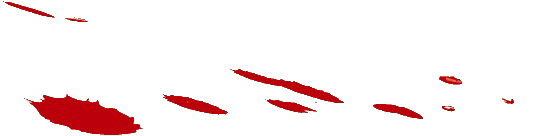 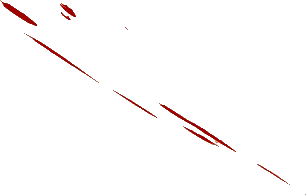 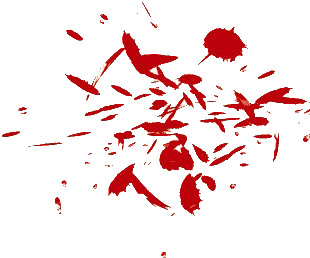 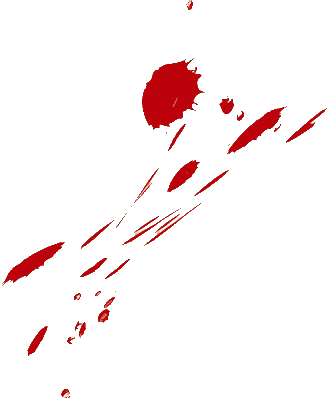 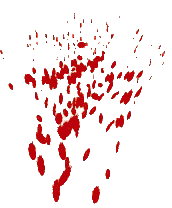 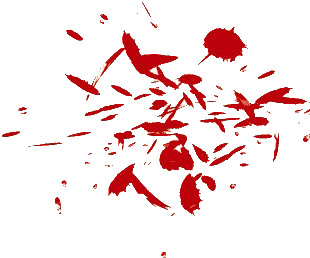 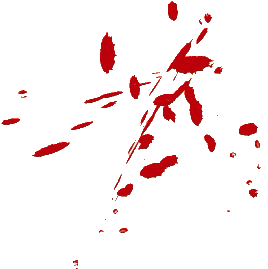 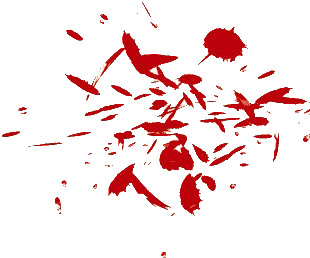 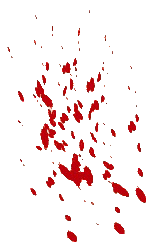 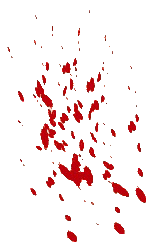 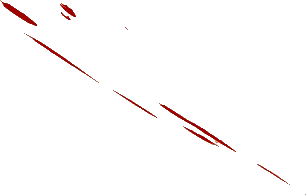 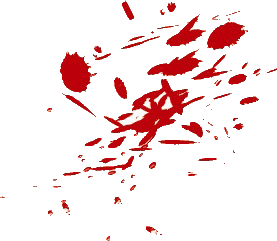 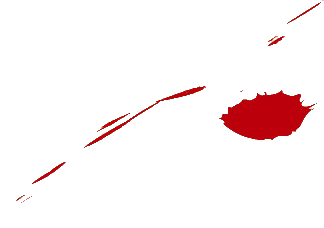 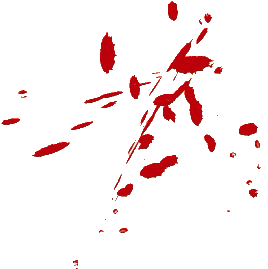 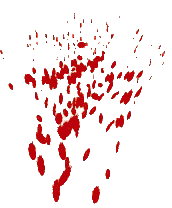 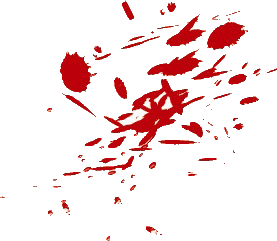 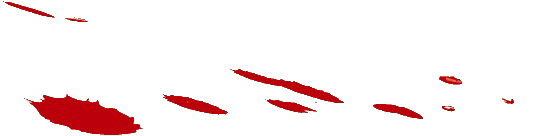 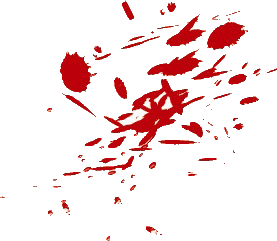 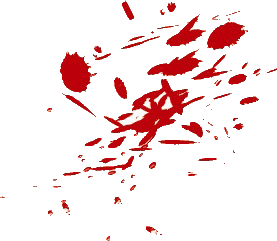 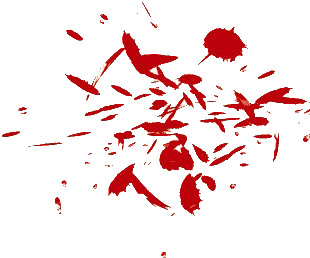 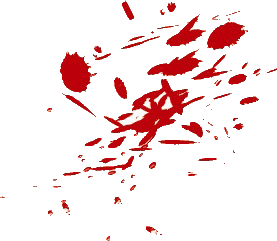 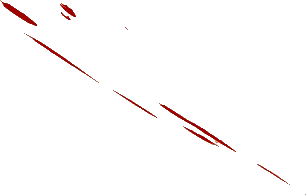 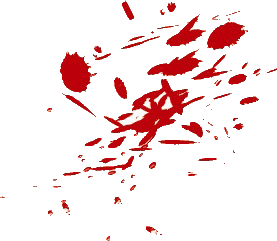 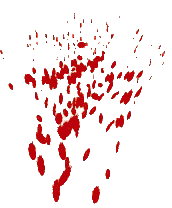 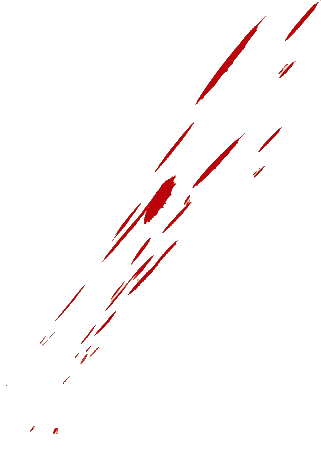 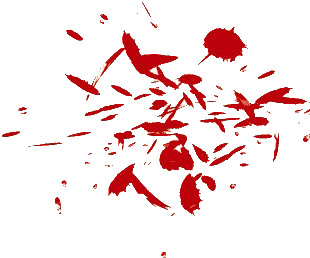 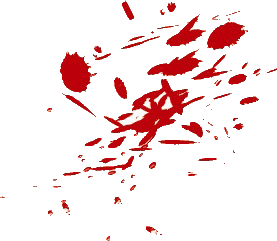 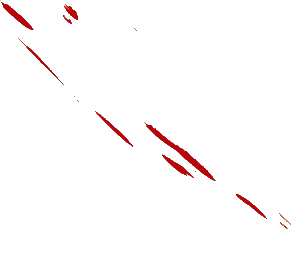 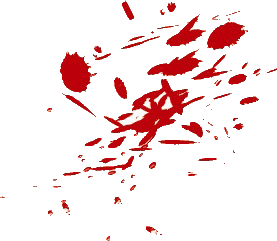 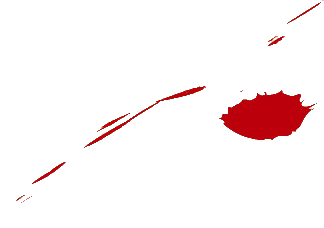 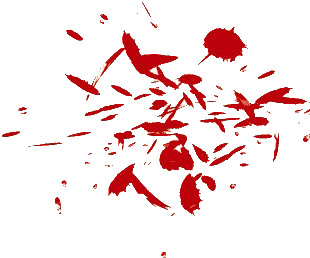 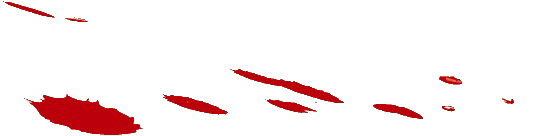 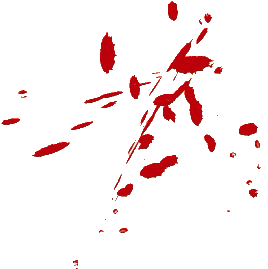 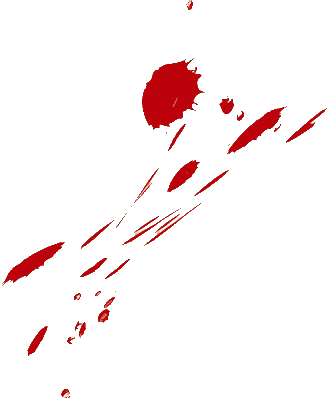 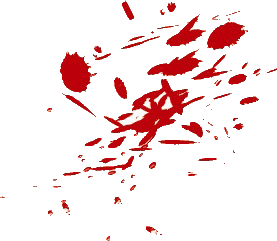 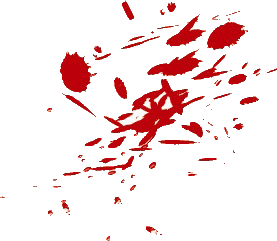 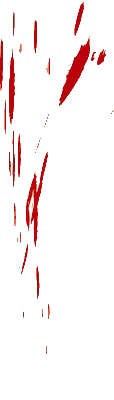 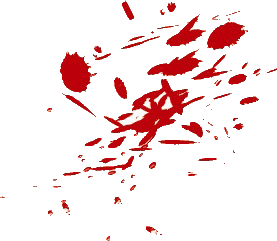 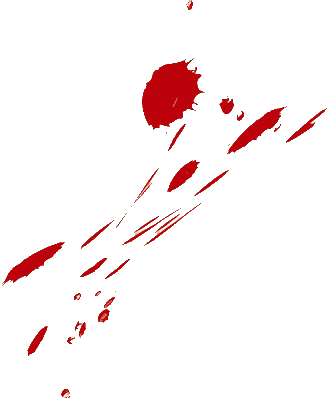 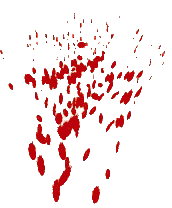 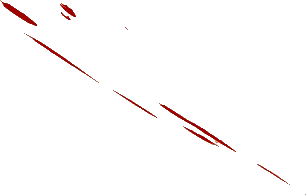 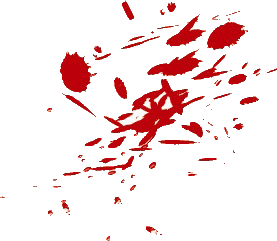 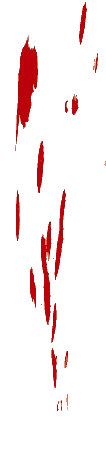 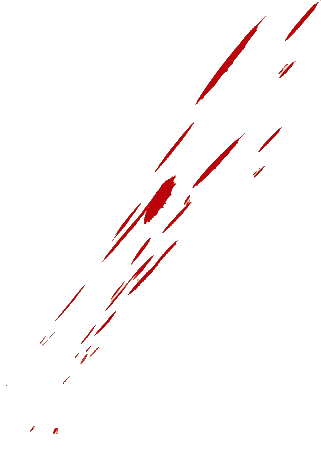 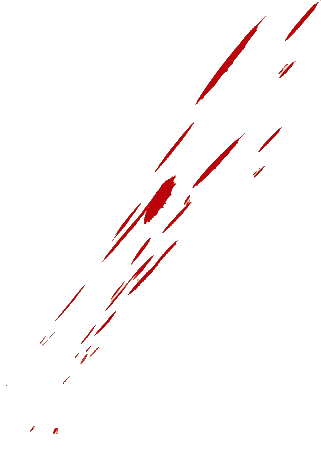 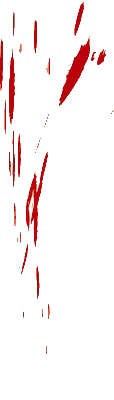 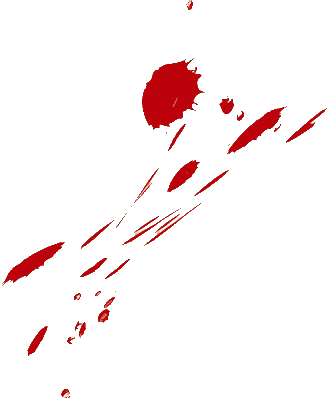 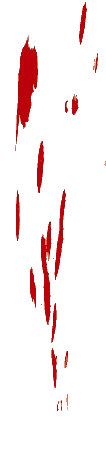 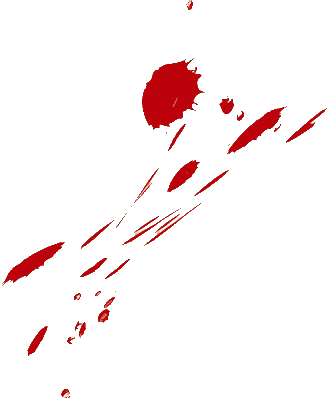 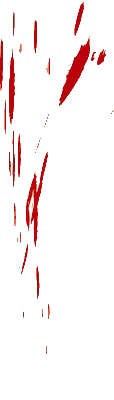 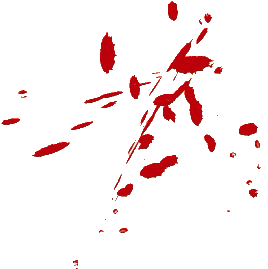 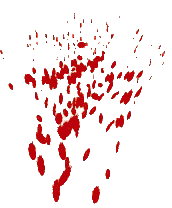 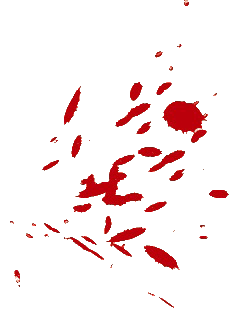 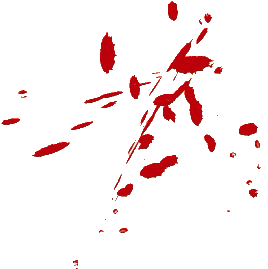 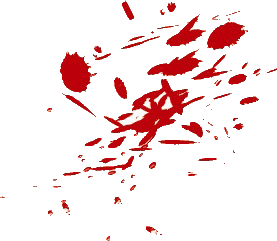 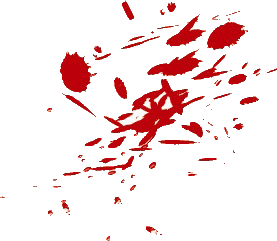 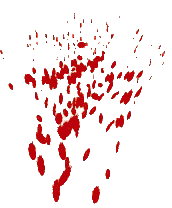 六拾五
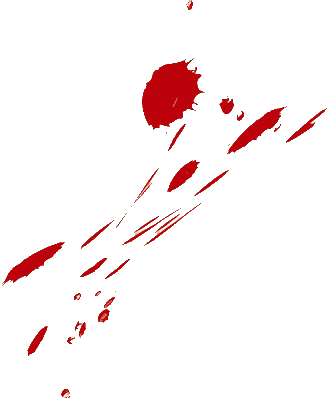 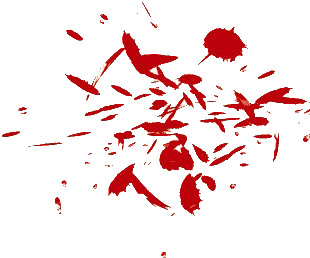 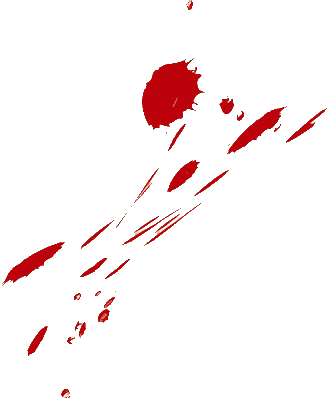 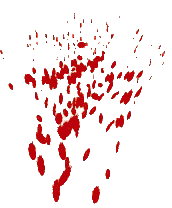 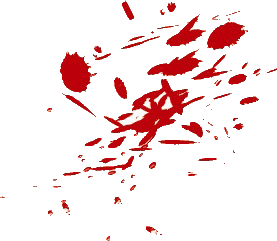 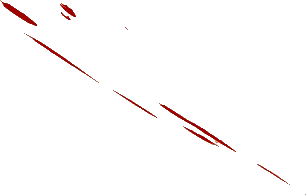 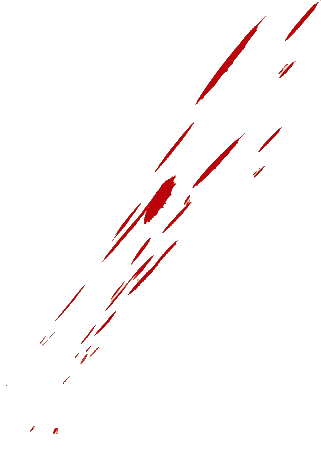 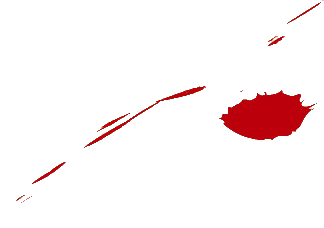 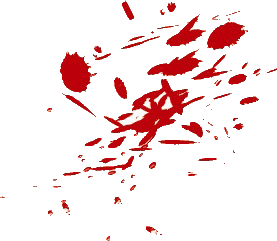 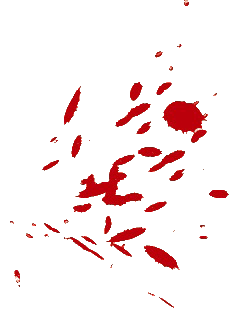 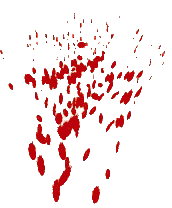 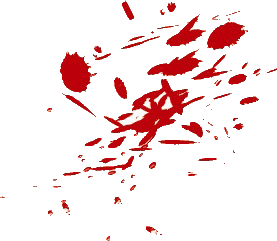 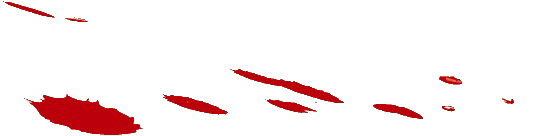 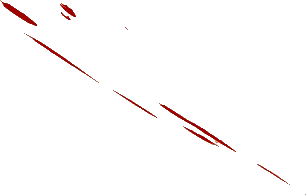 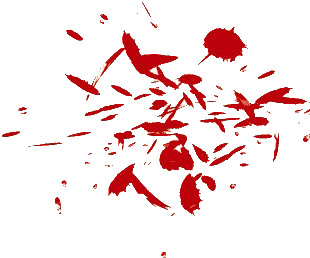 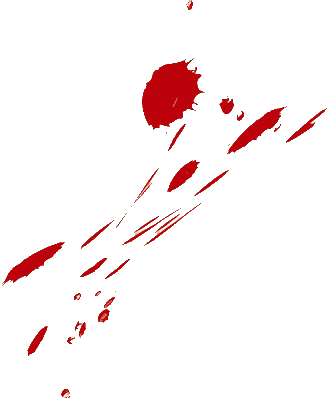 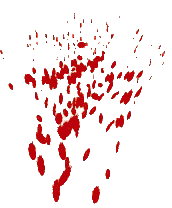 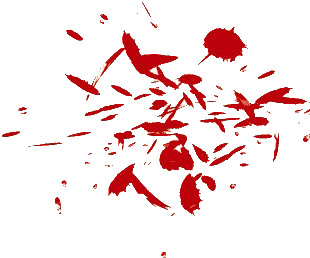 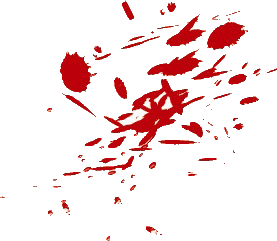 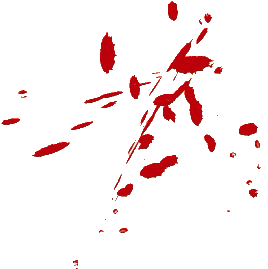 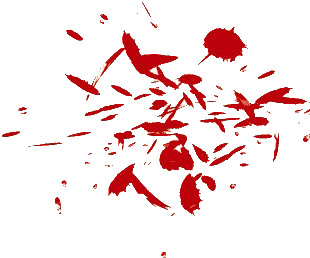 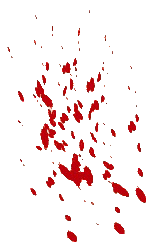 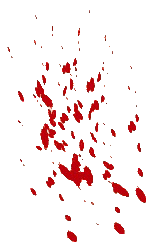 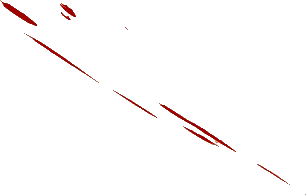 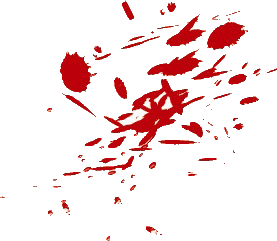 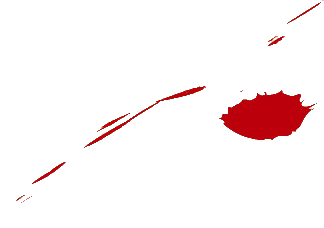 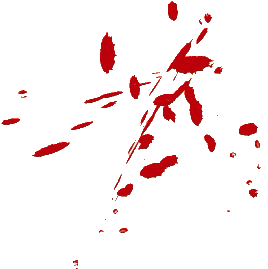 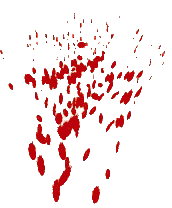 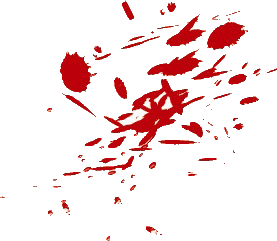 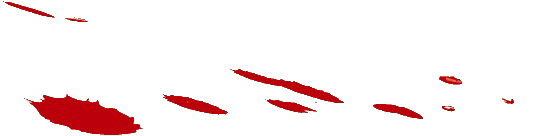 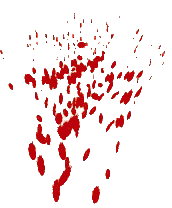 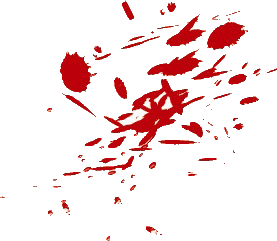 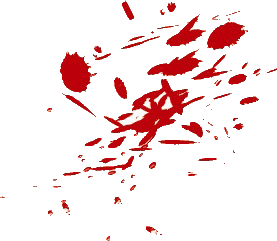 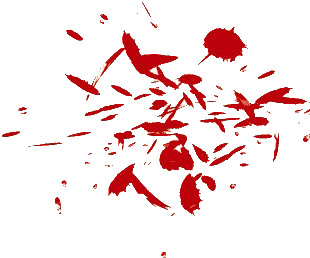 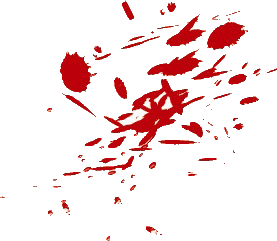 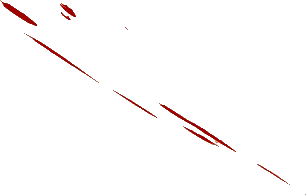 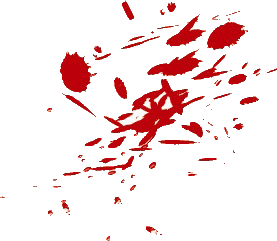 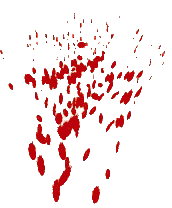 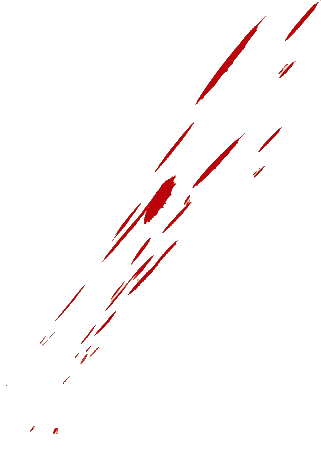 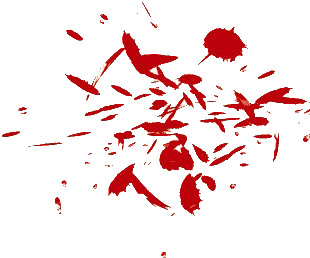 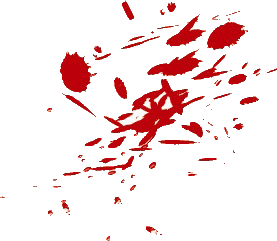 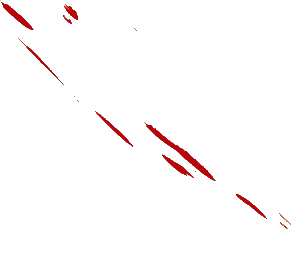 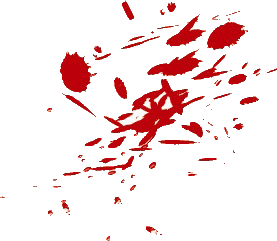 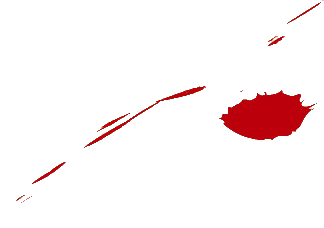 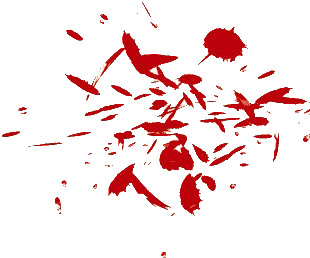 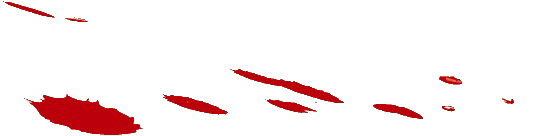 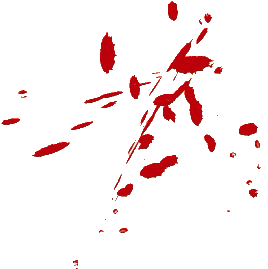 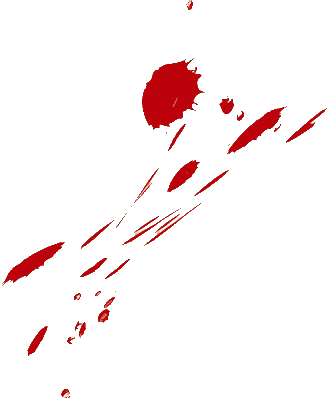 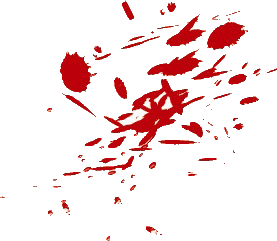 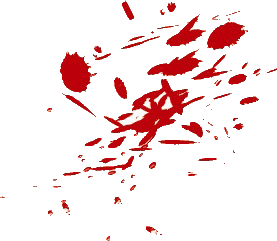 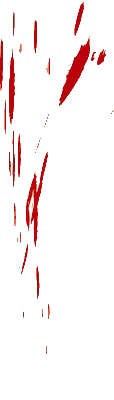 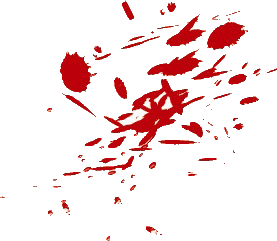 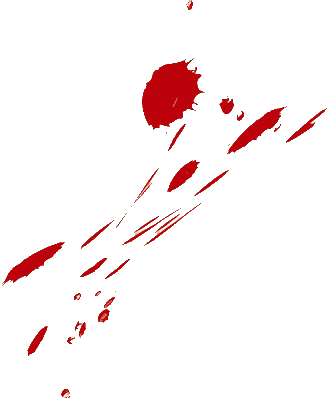 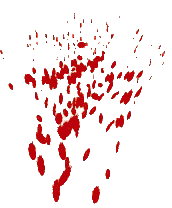 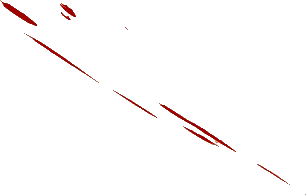 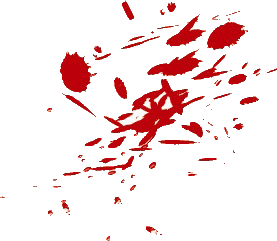 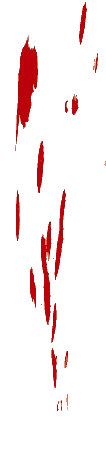 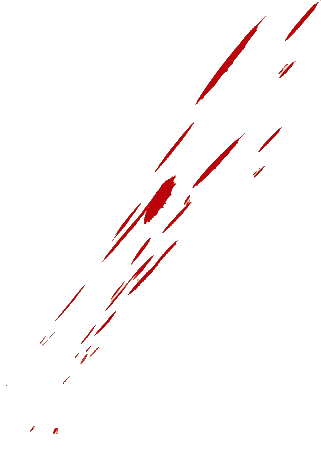 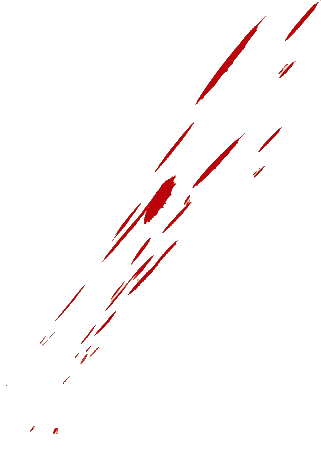 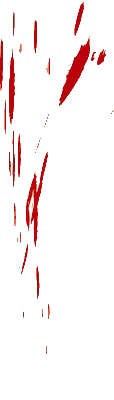 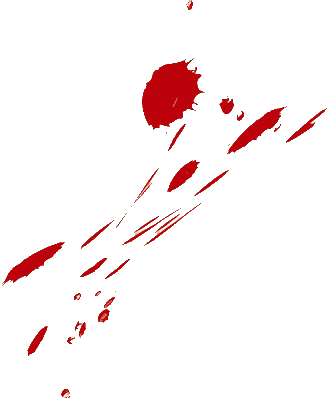 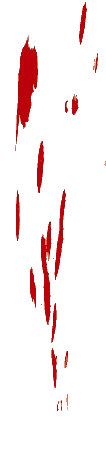 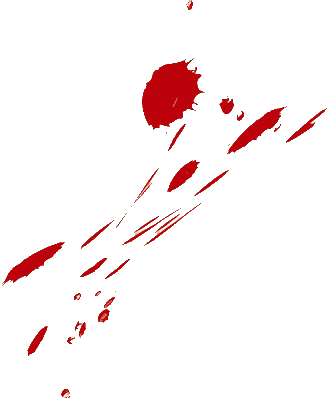 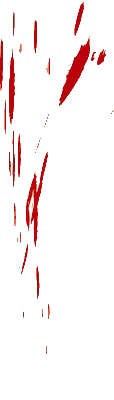 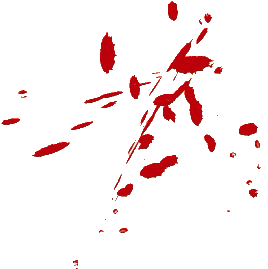 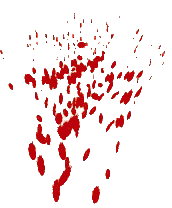 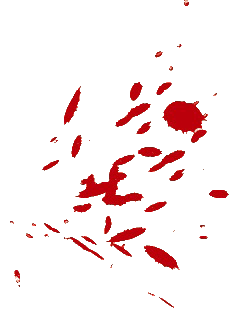 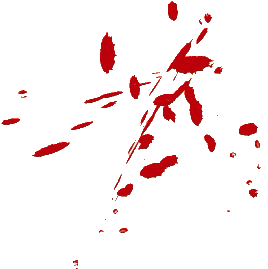 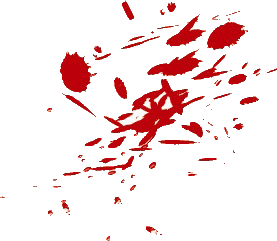 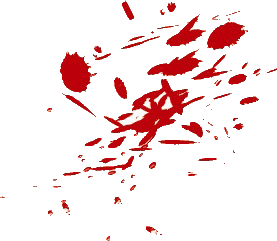 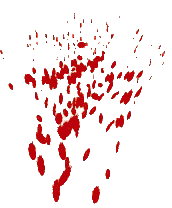 六拾六
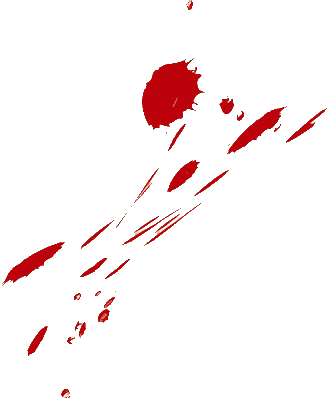 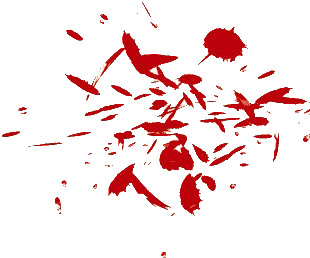 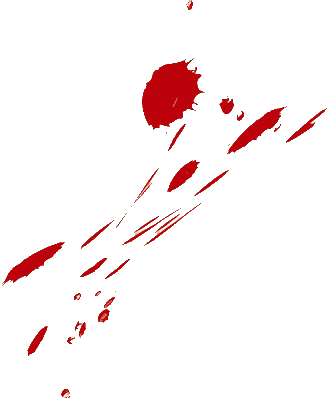 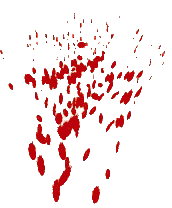 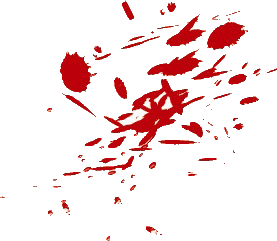 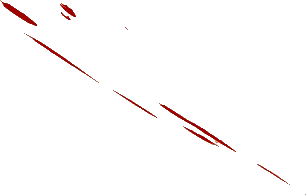 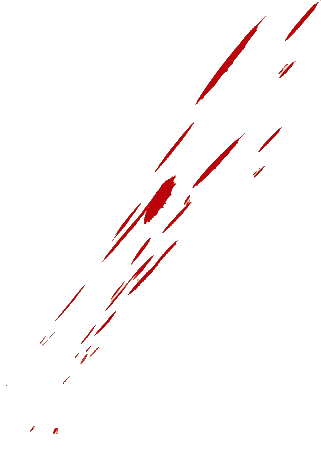 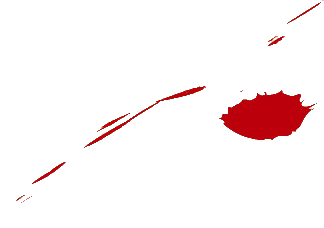 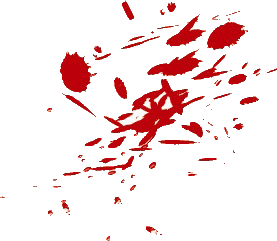 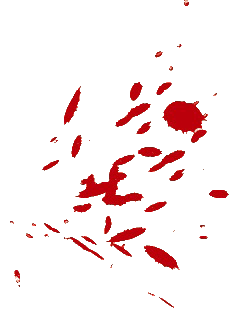 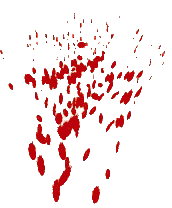 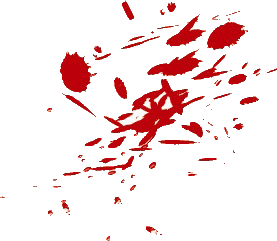 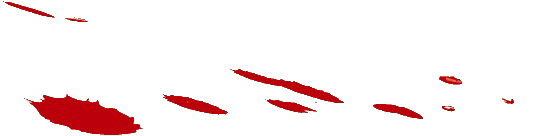 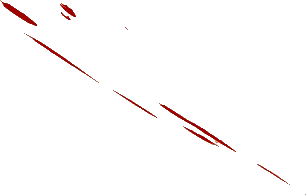 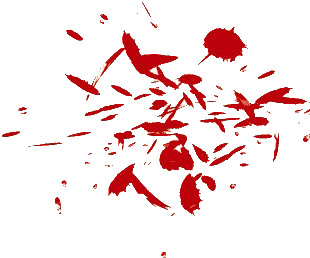 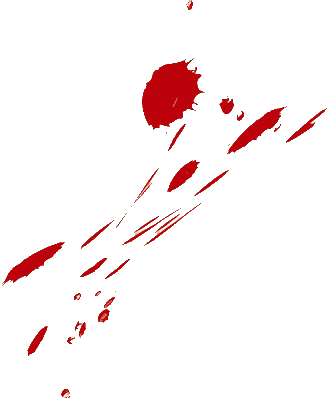 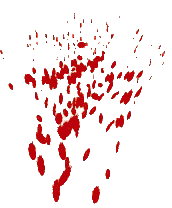 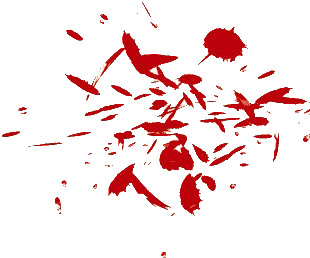 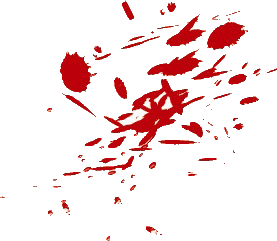 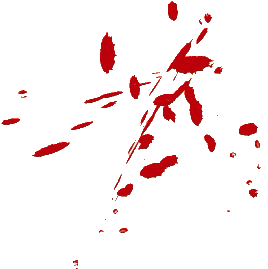 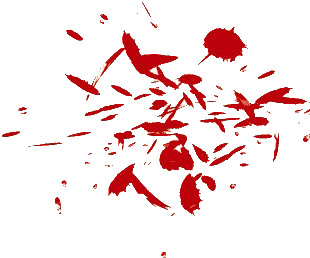 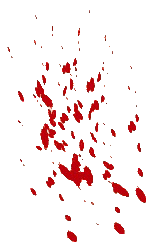 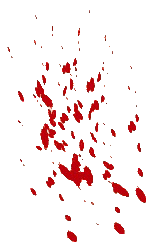 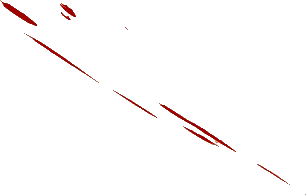 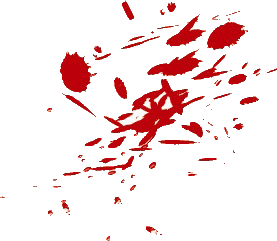 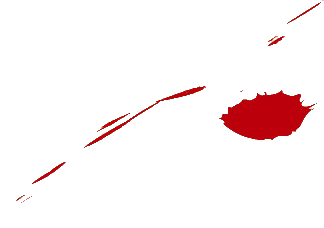 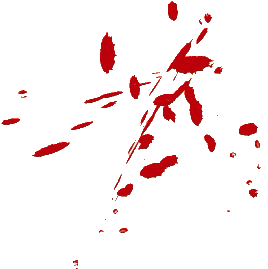 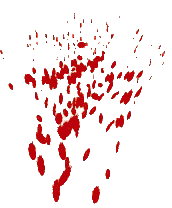 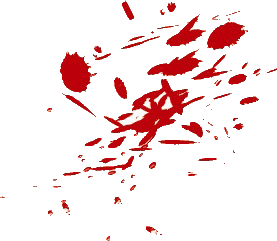 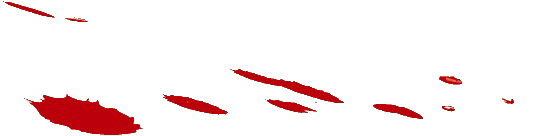 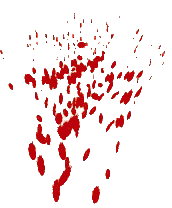 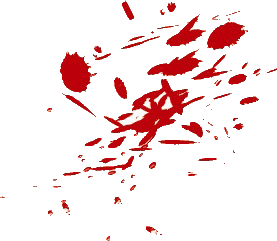 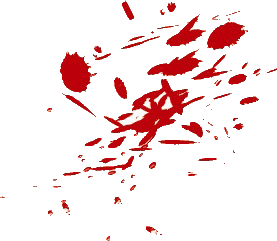 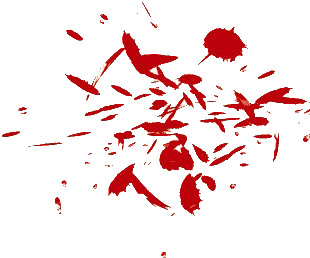 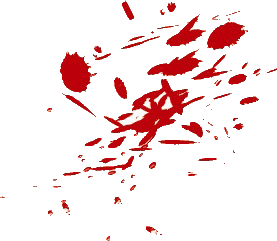 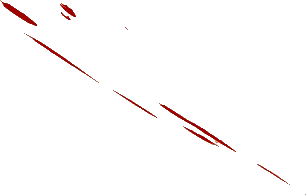 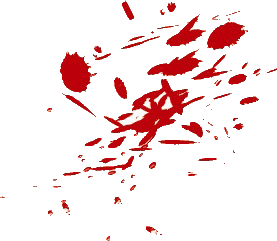 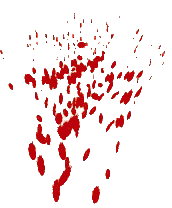 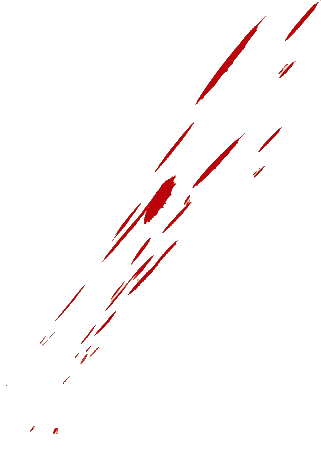 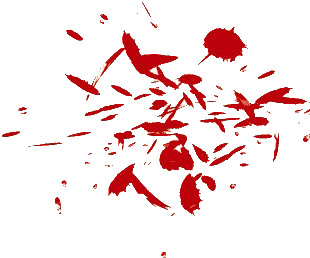 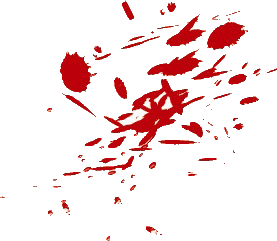 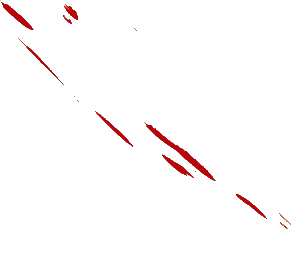 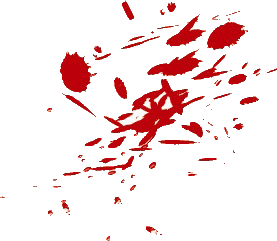 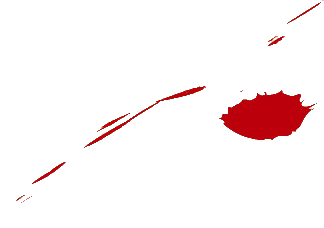 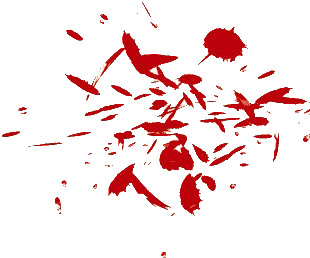 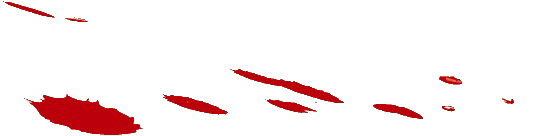 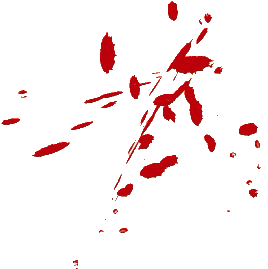 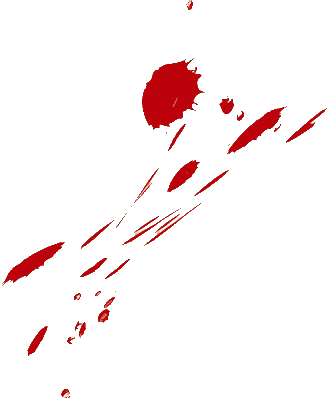 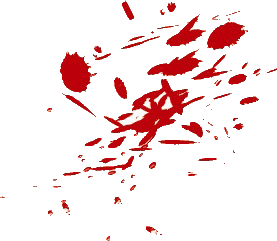 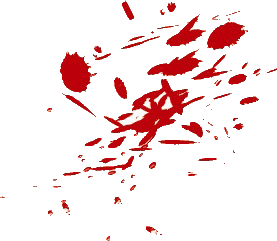 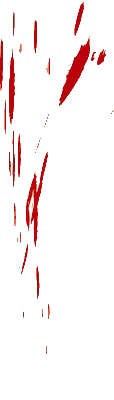 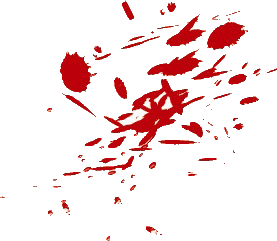 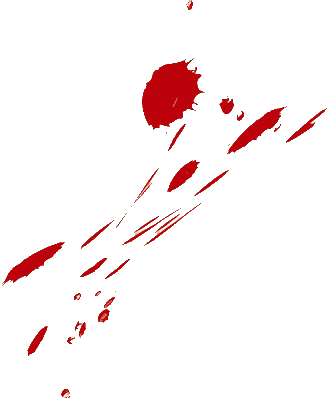 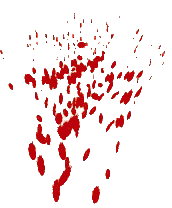 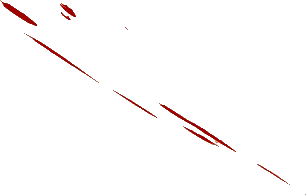 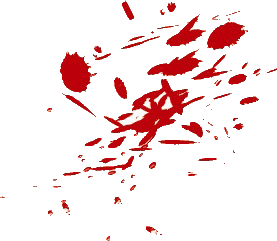 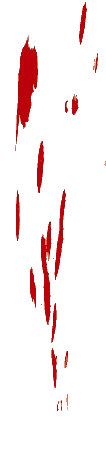 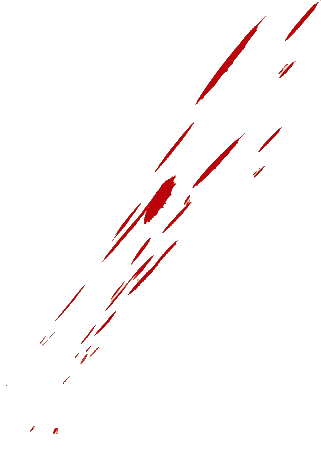 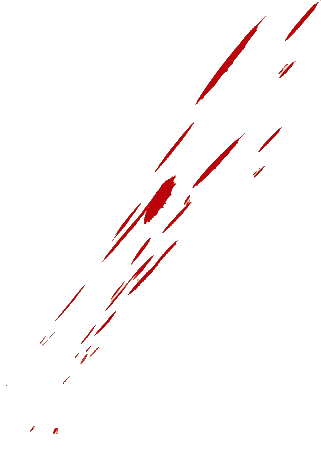 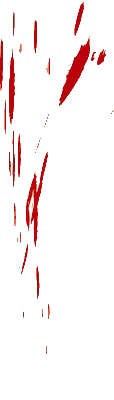 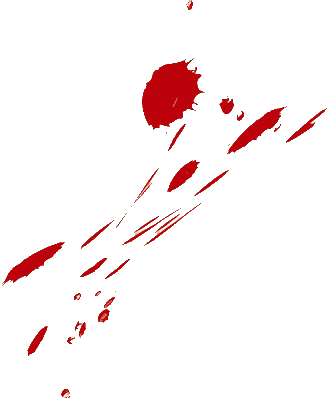 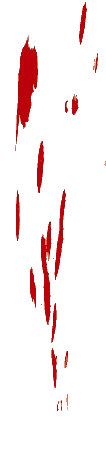 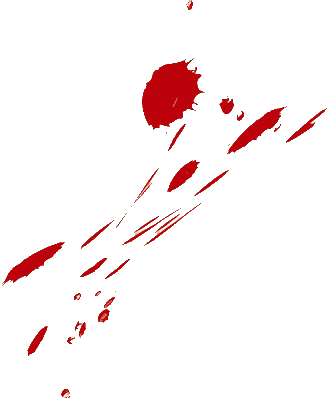 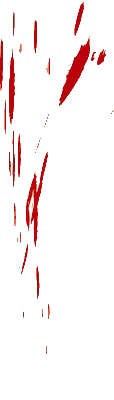 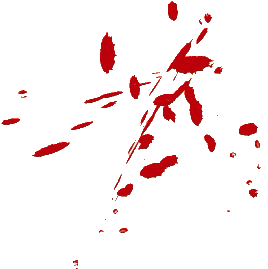 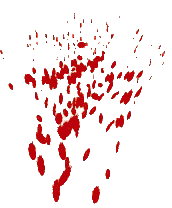 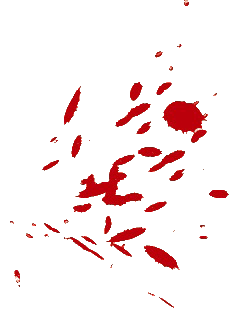 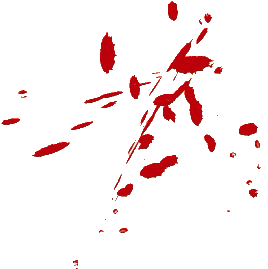 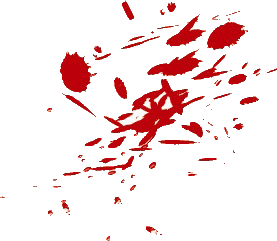 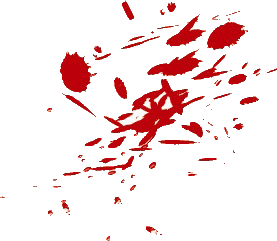 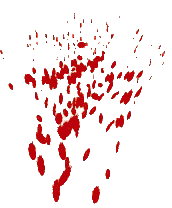 六拾七
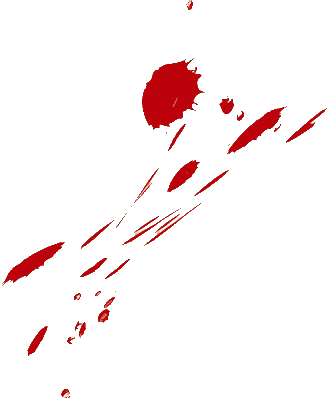 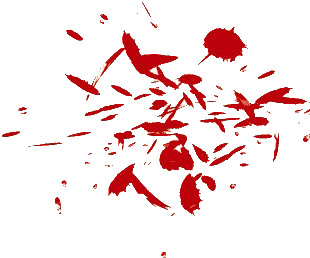 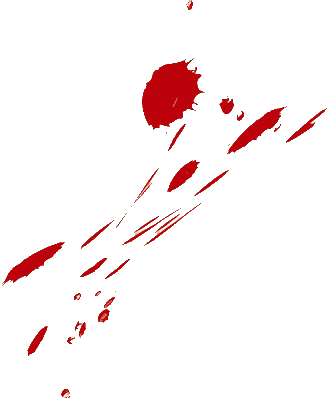 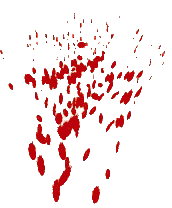 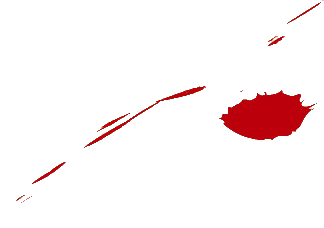 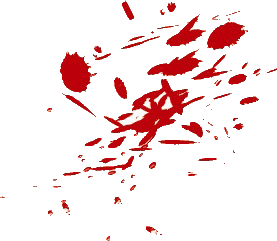 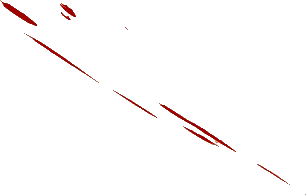 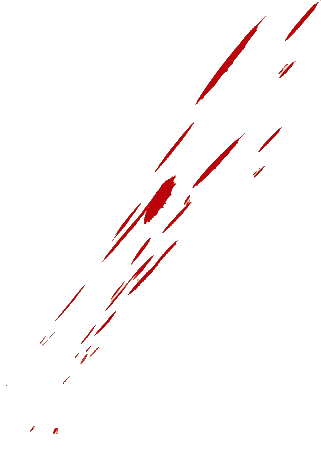 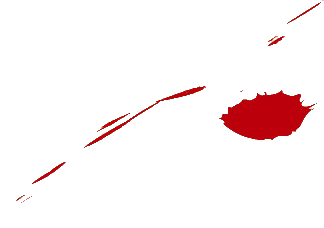 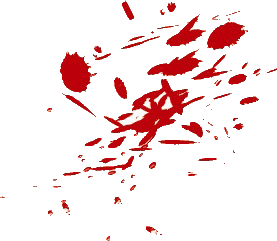 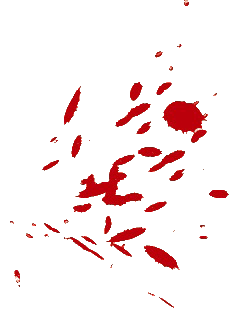 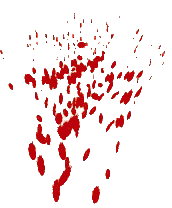 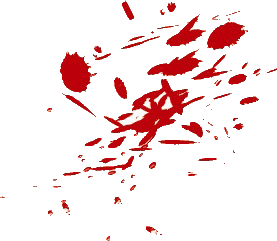 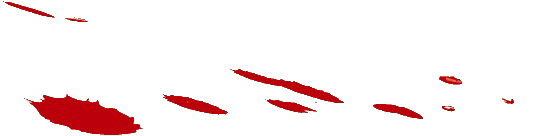 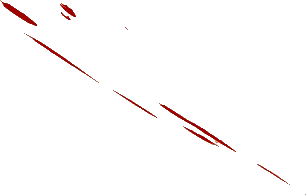 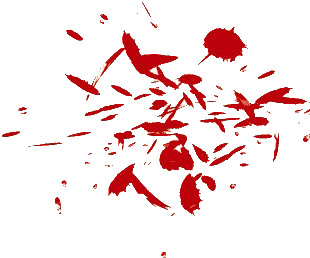 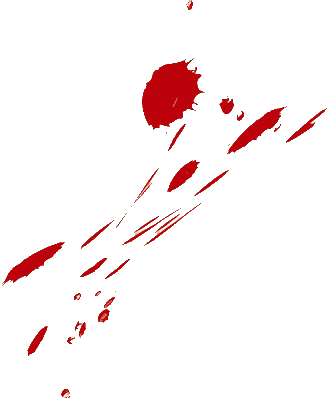 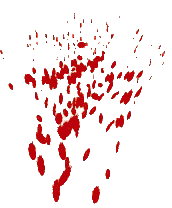 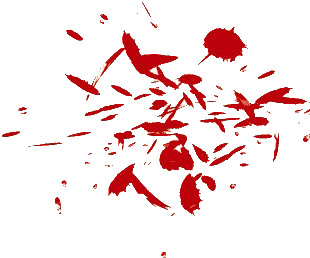 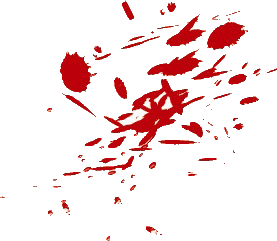 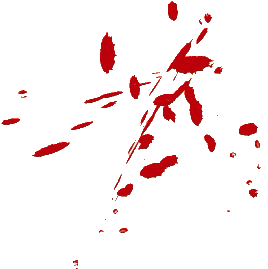 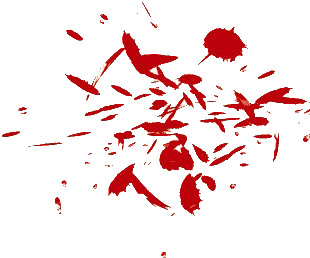 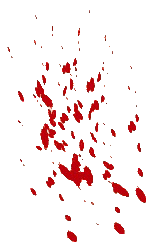 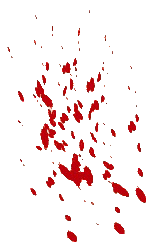 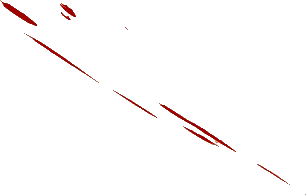 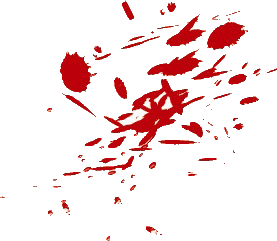 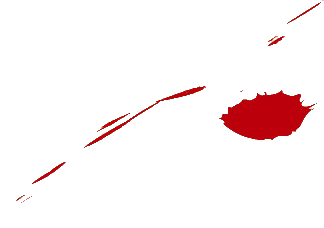 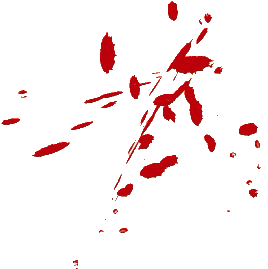 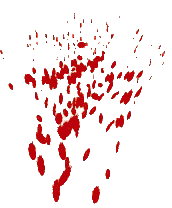 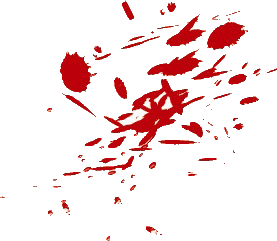 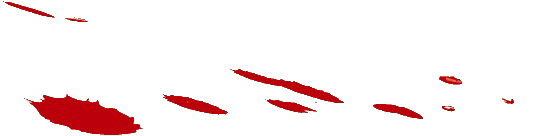 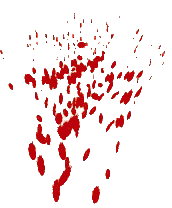 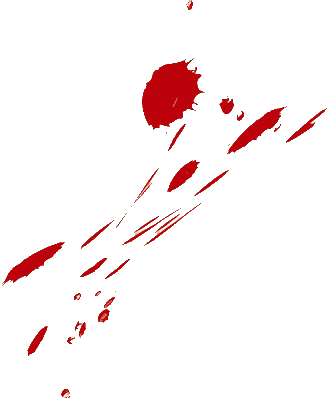 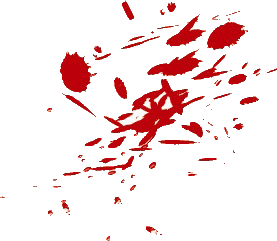 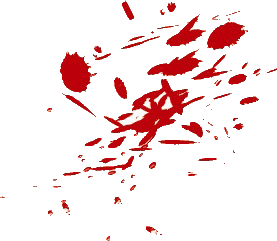 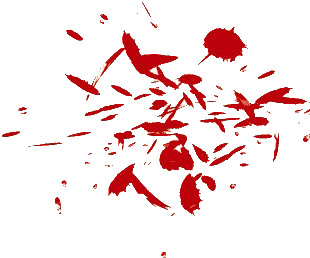 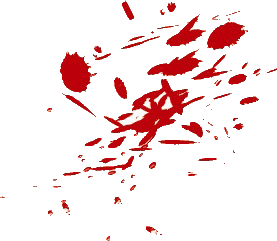 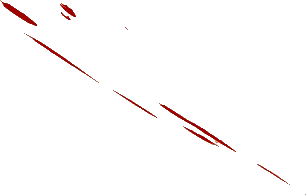 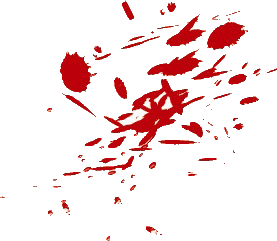 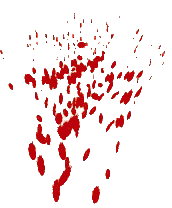 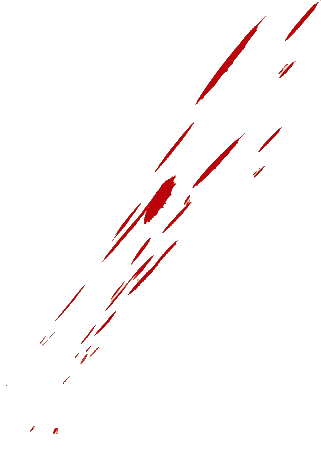 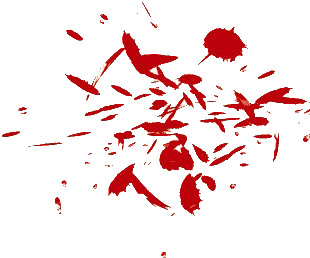 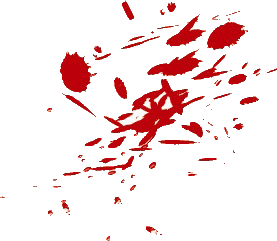 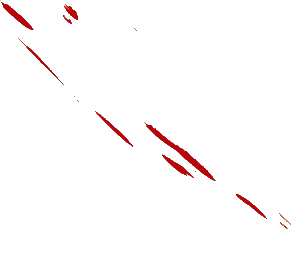 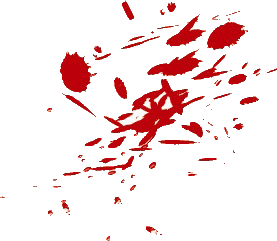 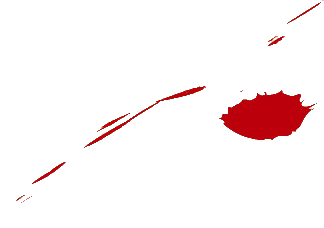 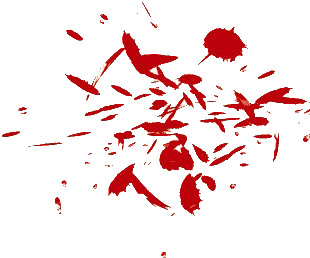 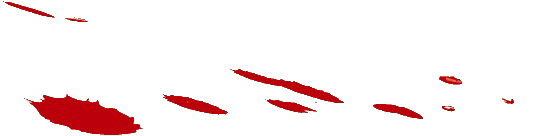 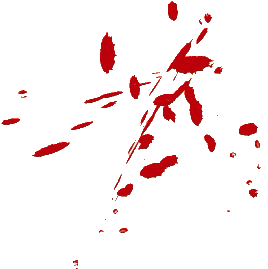 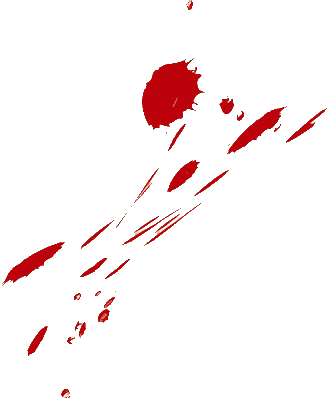 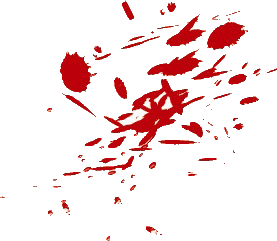 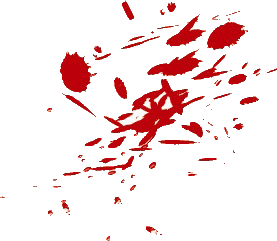 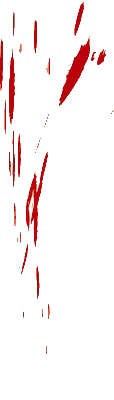 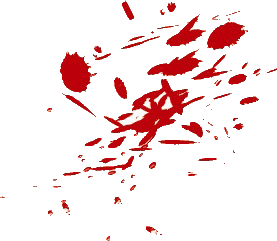 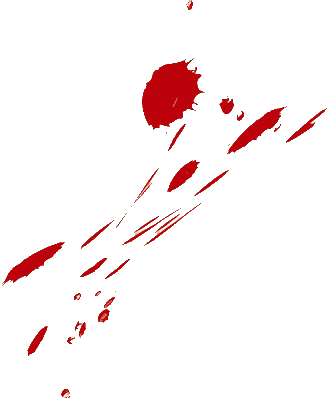 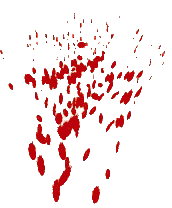 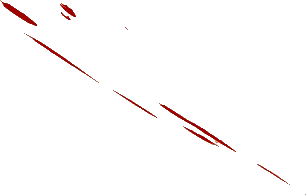 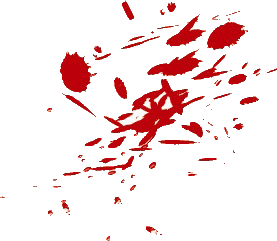 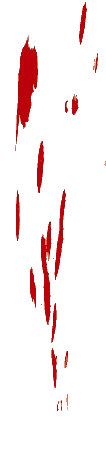 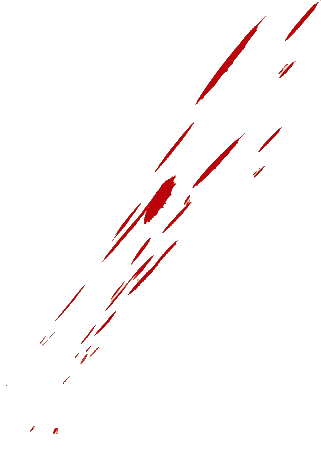 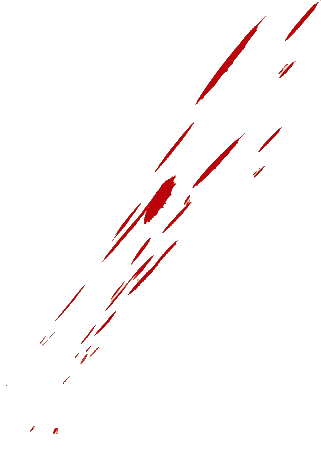 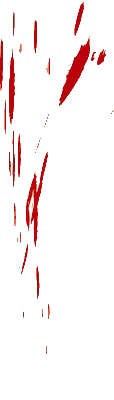 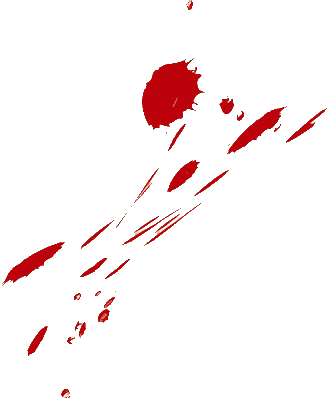 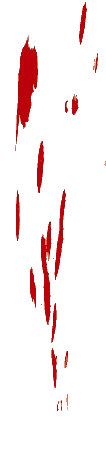 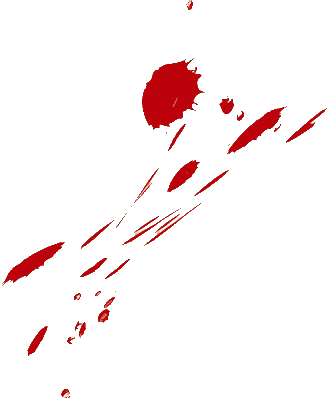 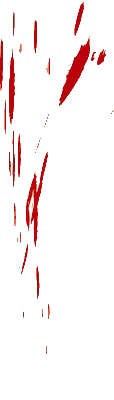 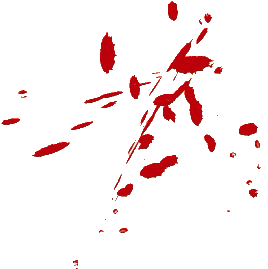 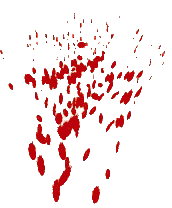 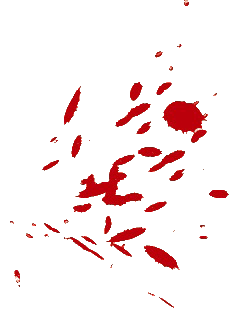 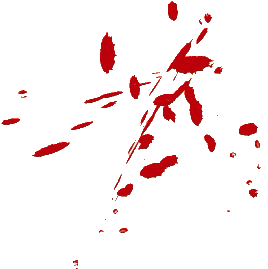 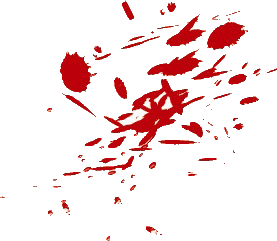 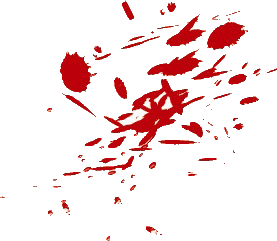 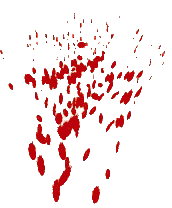 六拾八
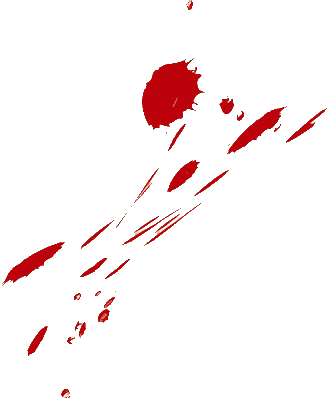 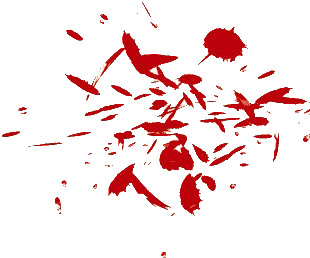 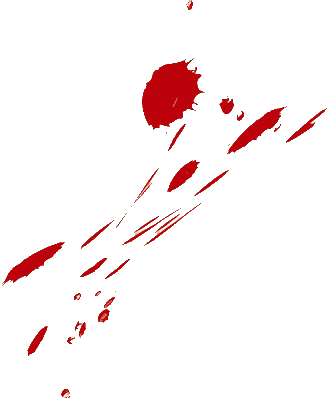 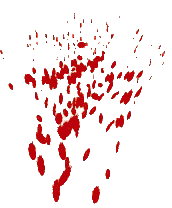 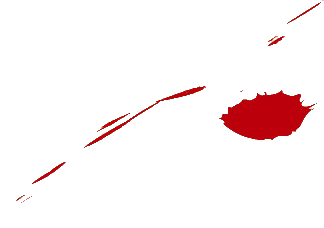 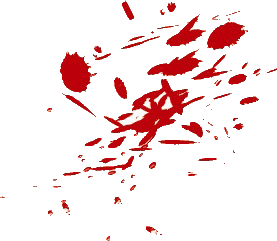 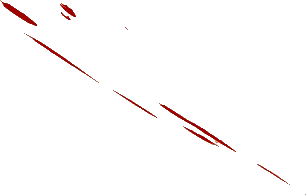 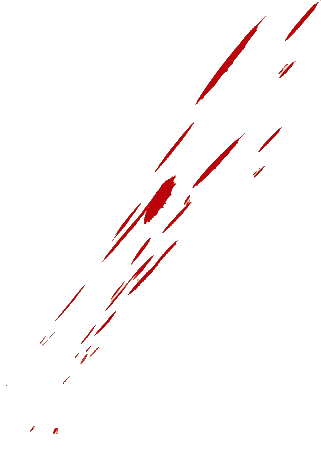 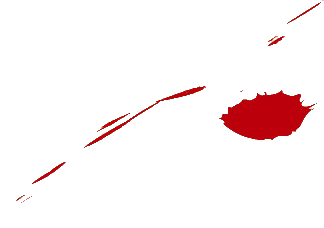 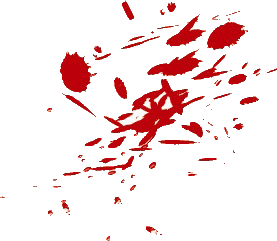 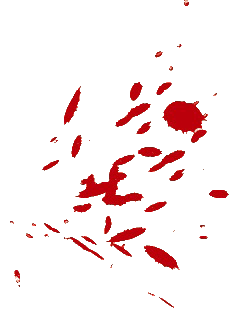 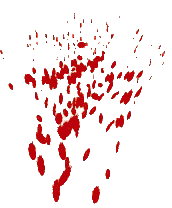 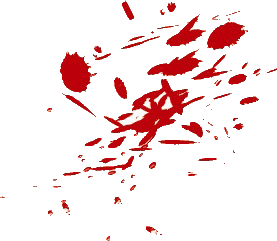 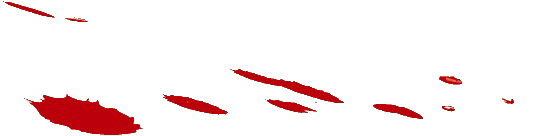 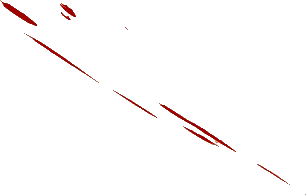 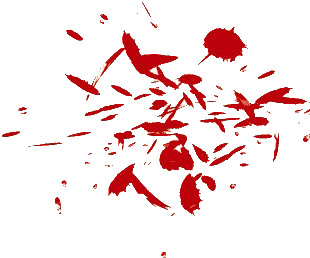 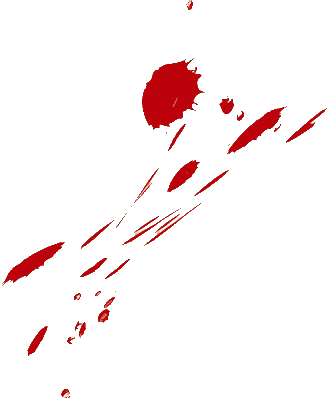 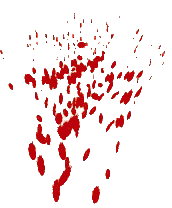 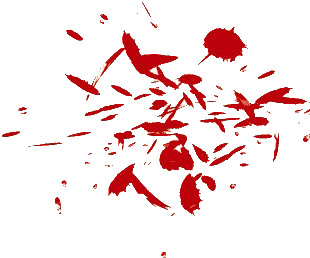 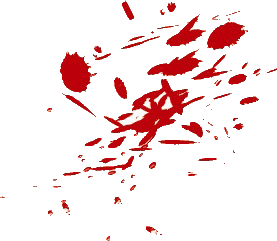 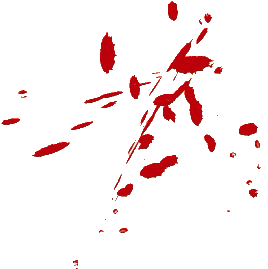 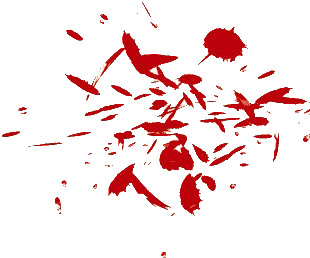 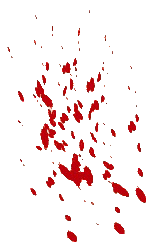 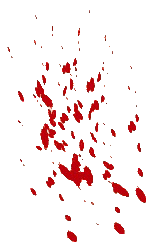 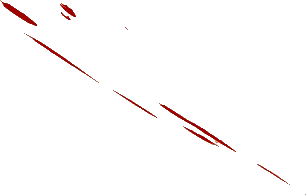 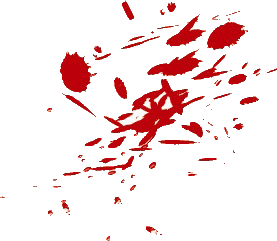 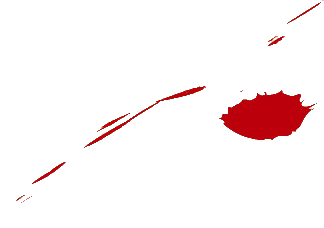 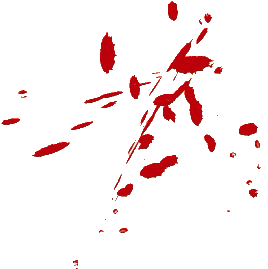 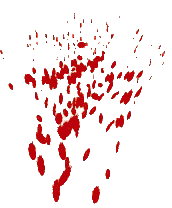 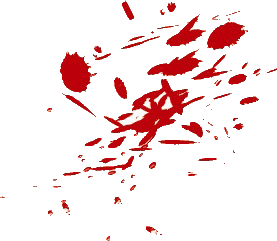 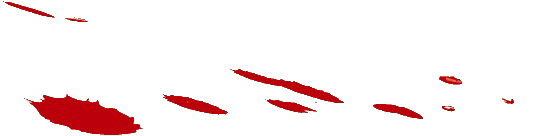 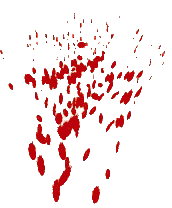 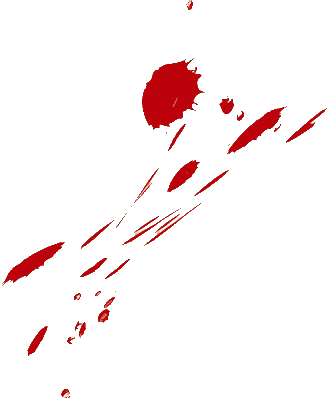 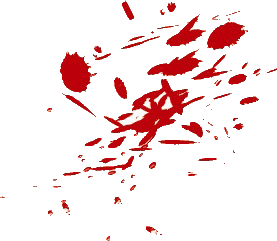 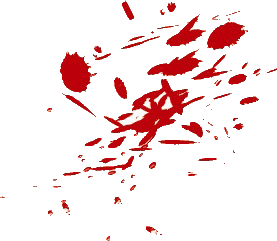 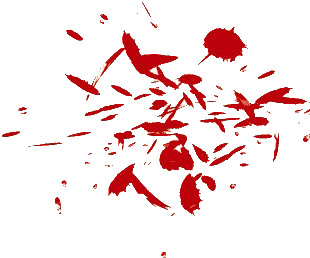 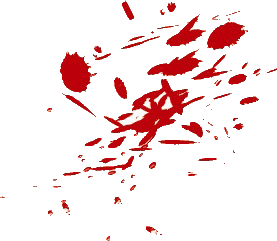 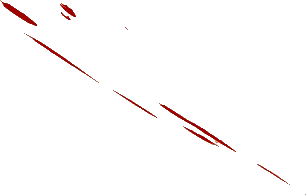 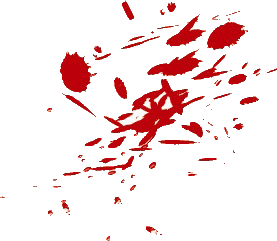 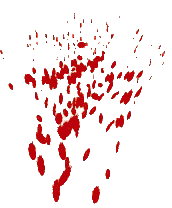 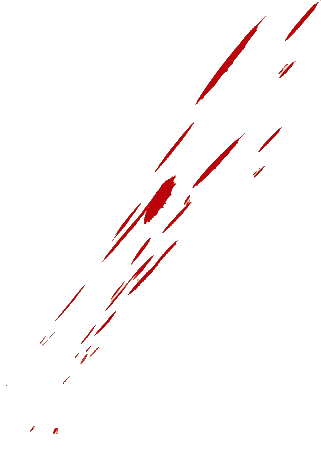 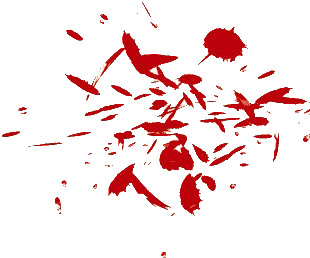 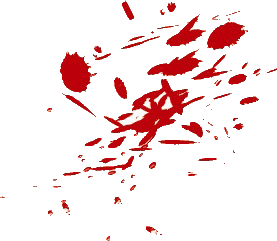 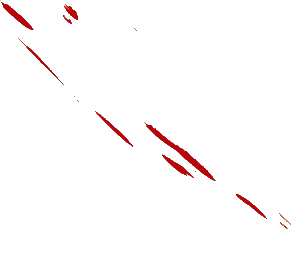 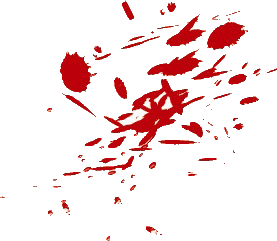 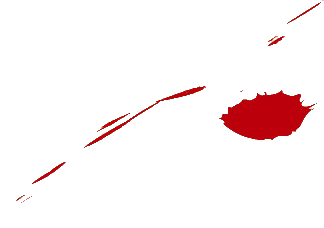 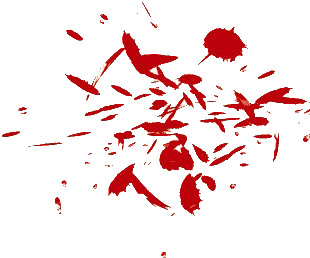 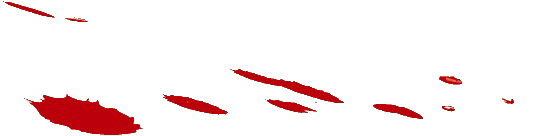 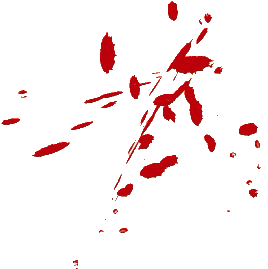 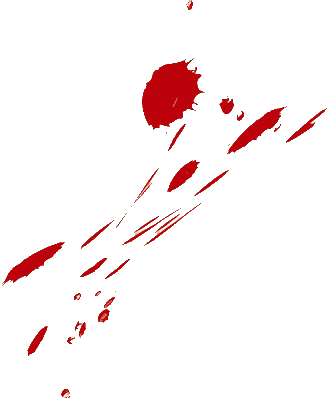 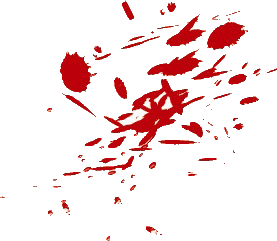 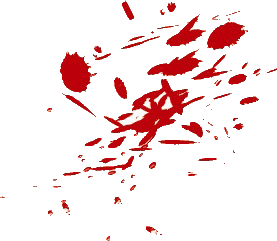 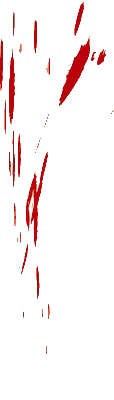 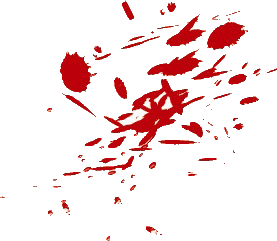 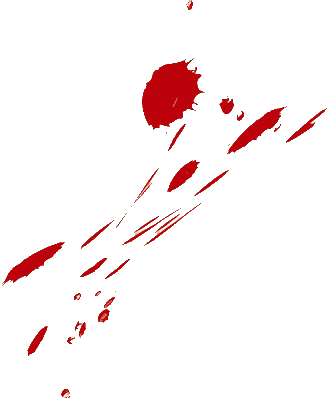 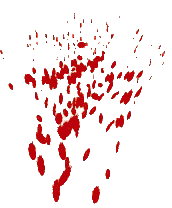 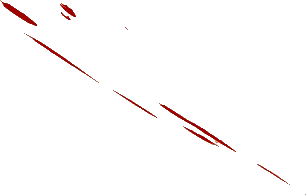 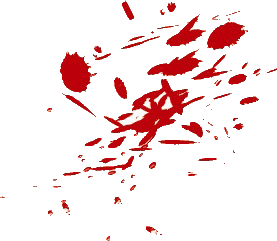 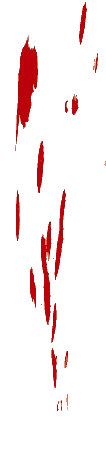 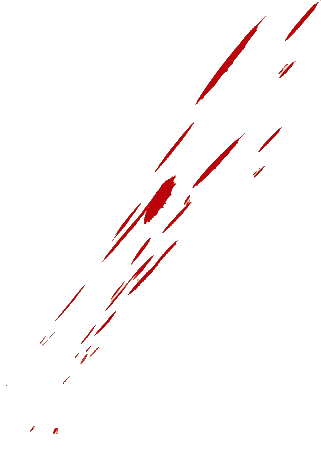 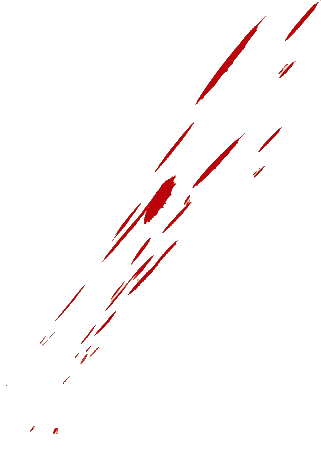 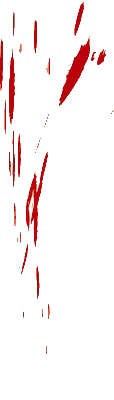 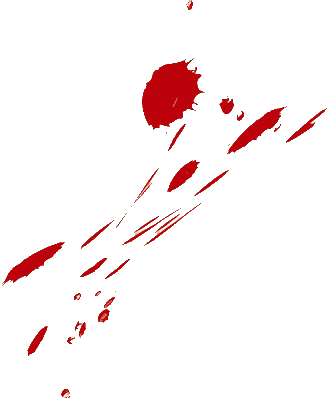 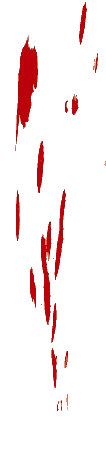 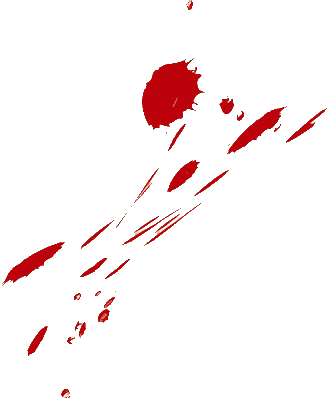 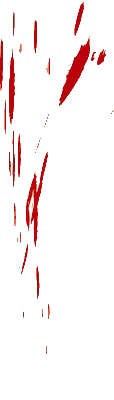 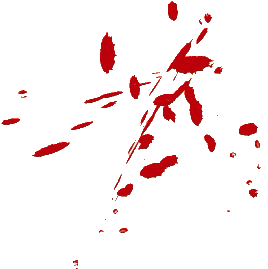 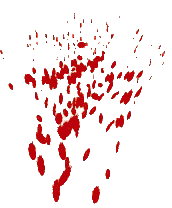 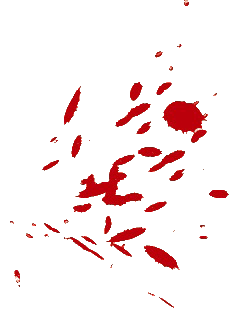 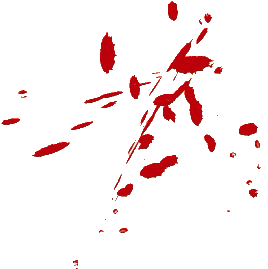 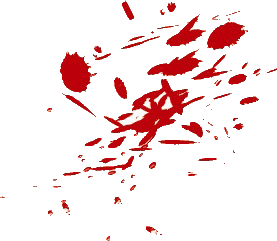 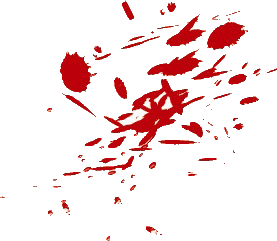 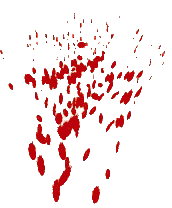 六拾九
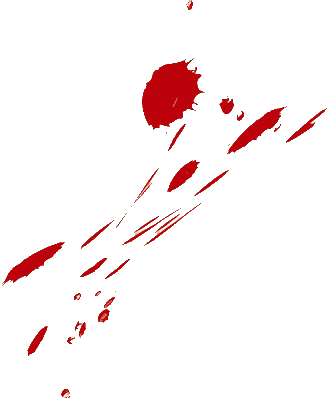 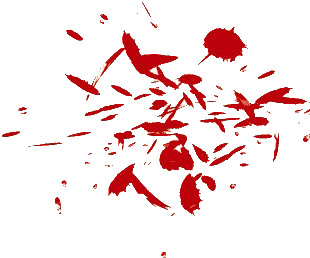 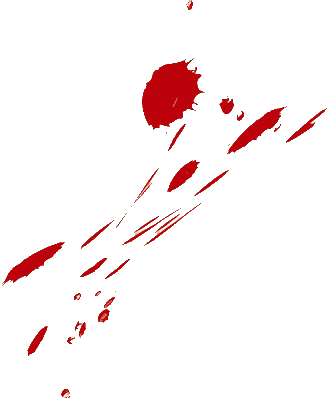 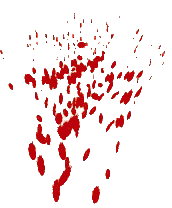 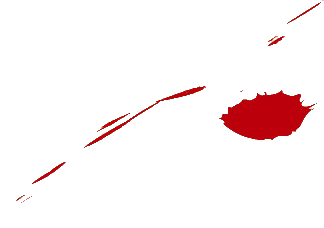 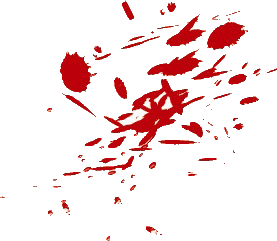 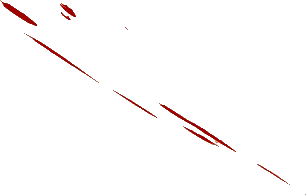 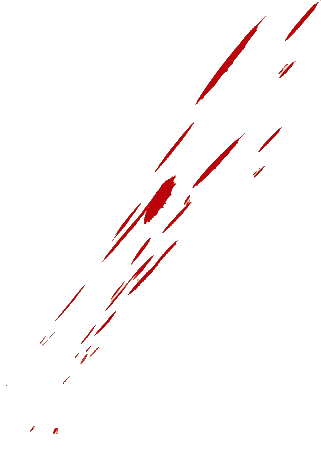 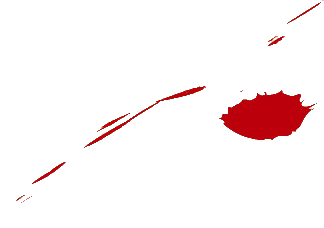 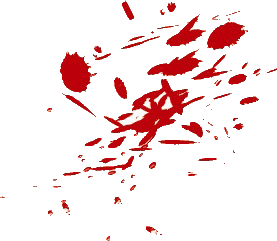 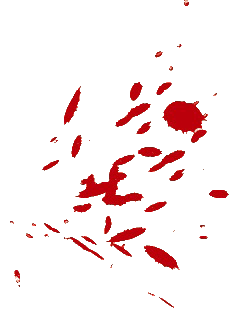 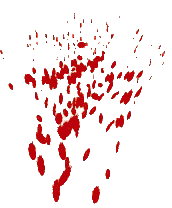 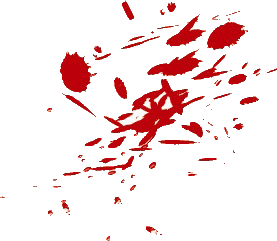 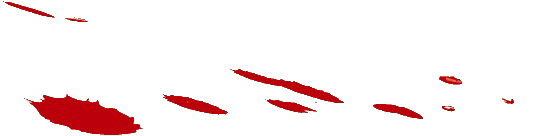 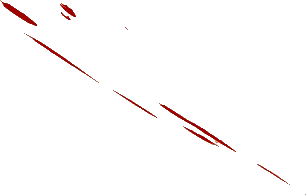 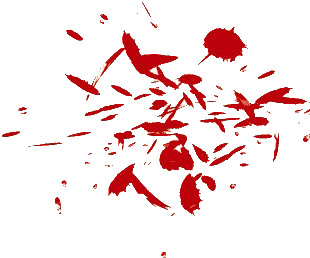 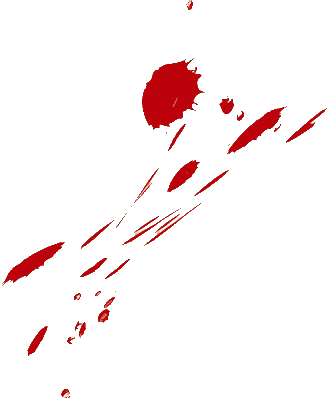 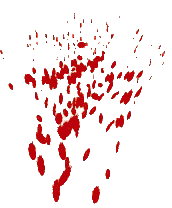 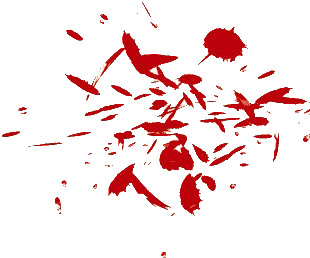 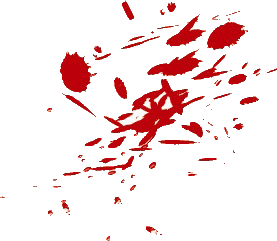 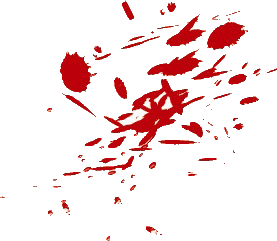 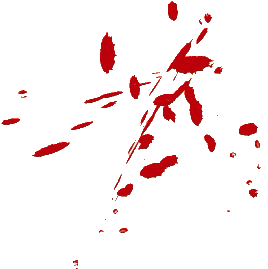 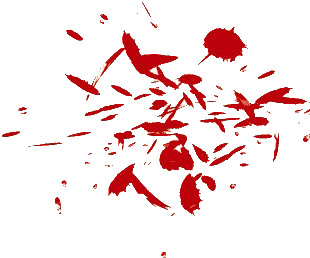 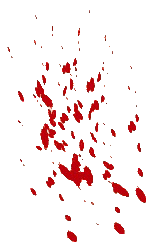 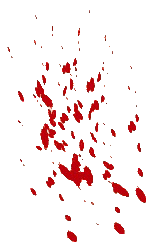 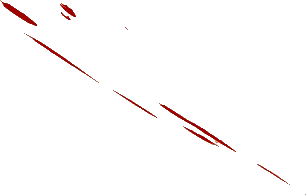 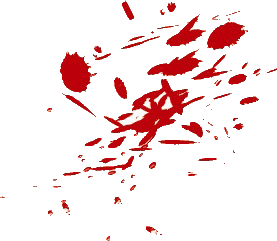 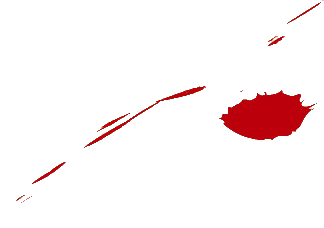 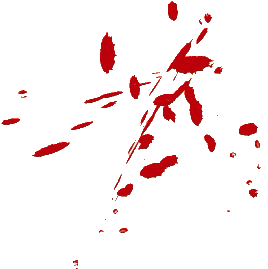 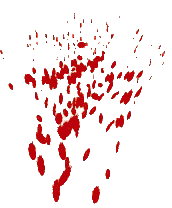 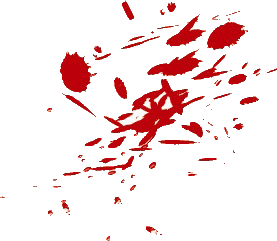 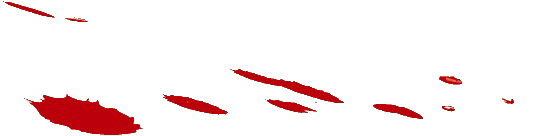 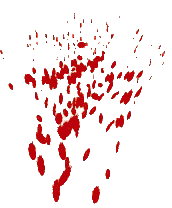 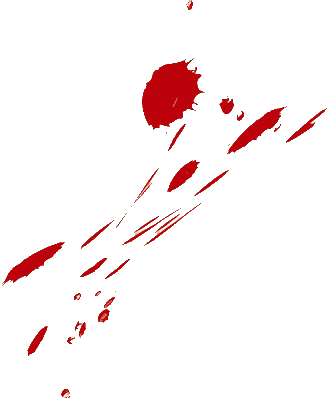 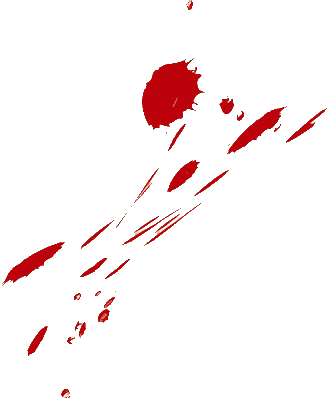 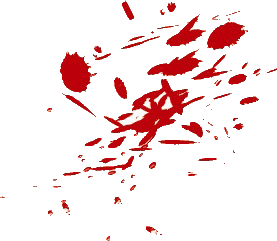 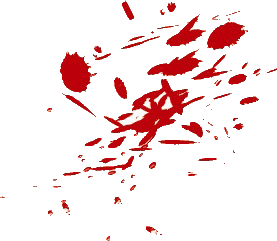 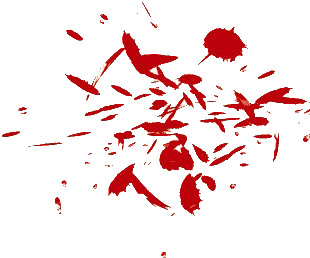 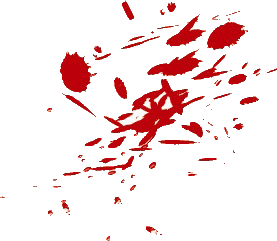 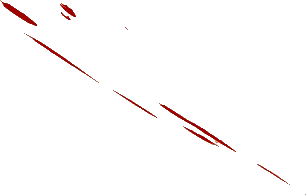 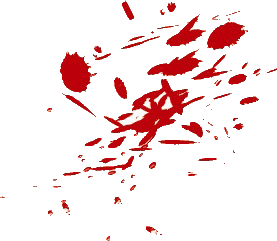 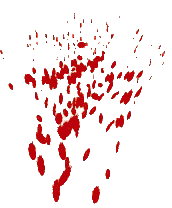 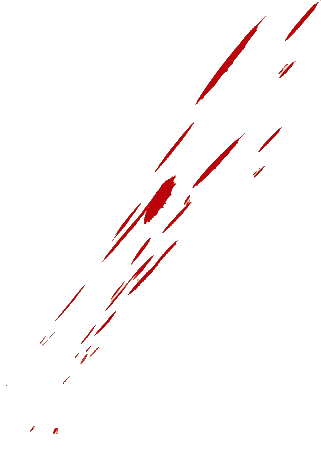 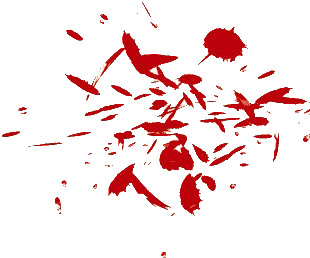 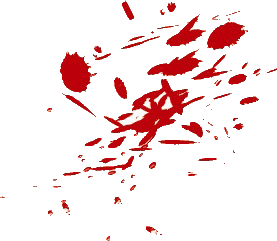 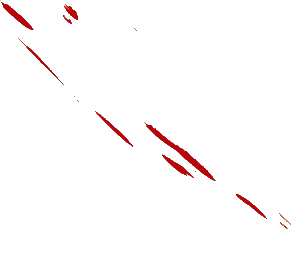 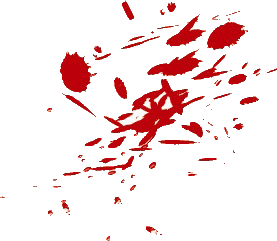 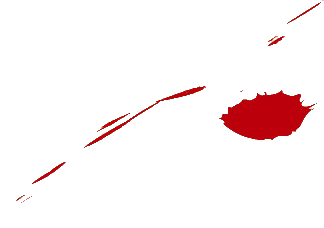 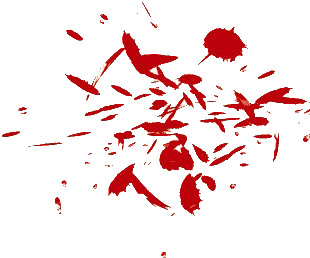 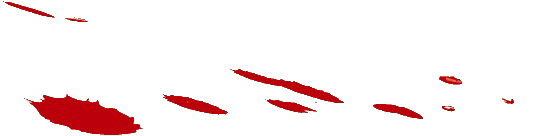 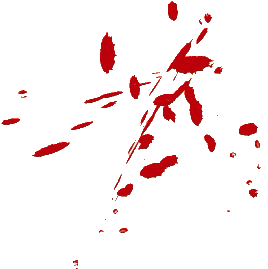 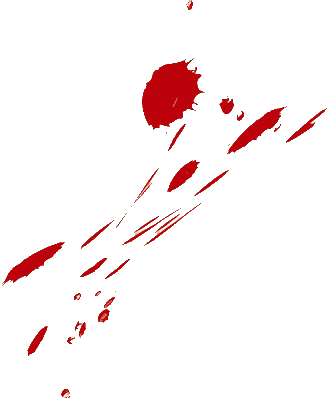 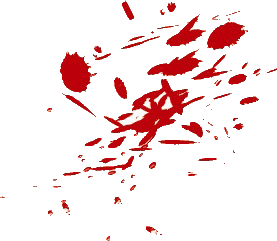 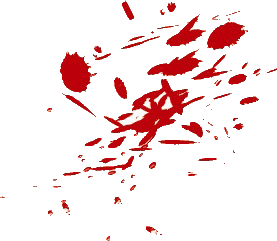 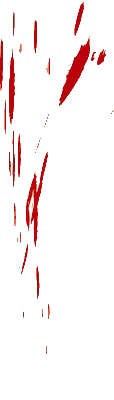 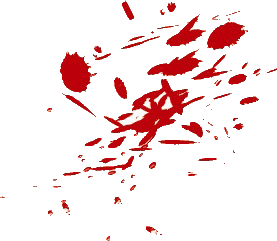 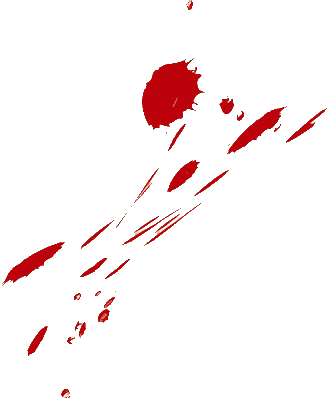 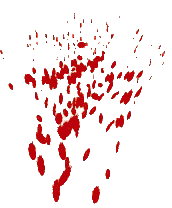 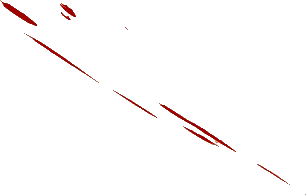 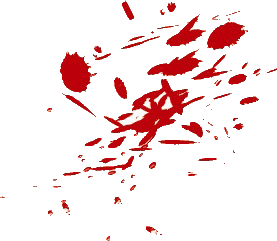 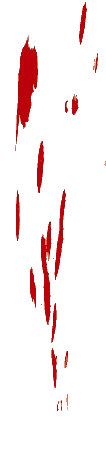 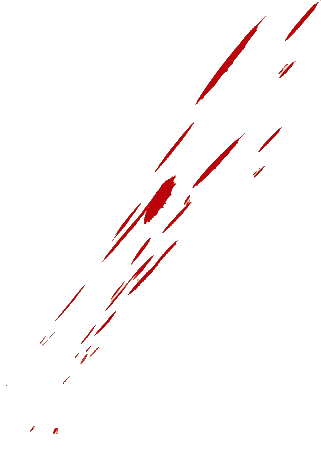 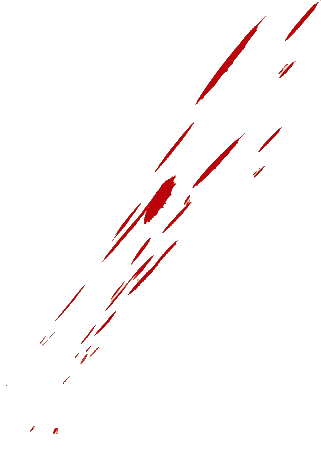 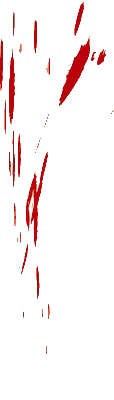 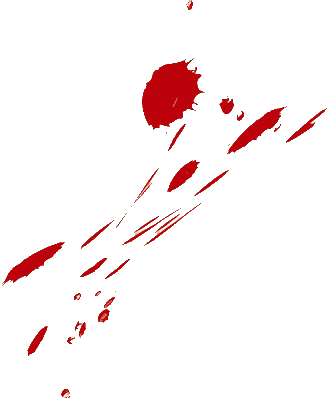 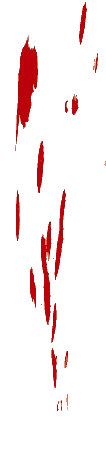 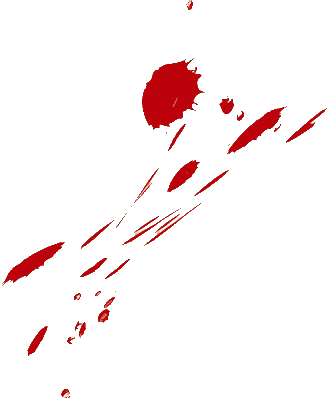 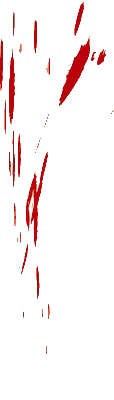 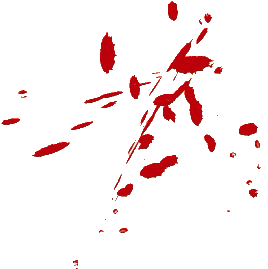 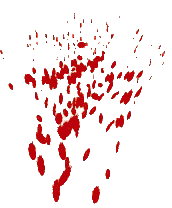 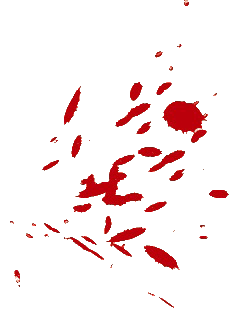 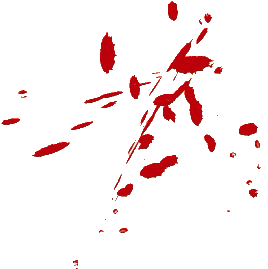 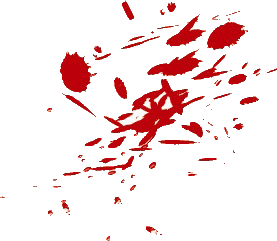 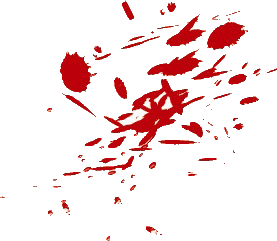 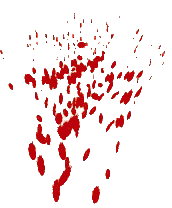 七拾
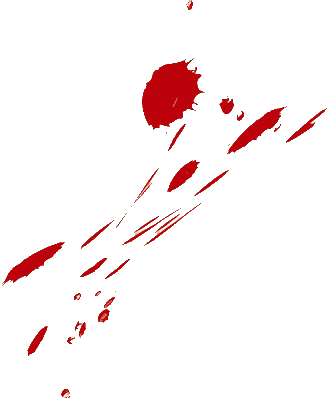 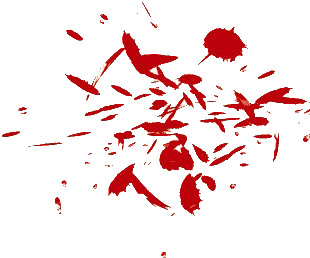 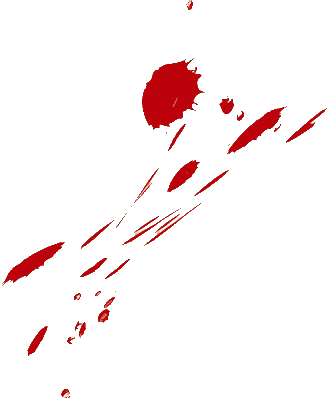 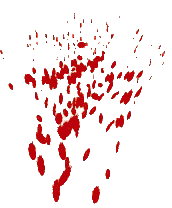 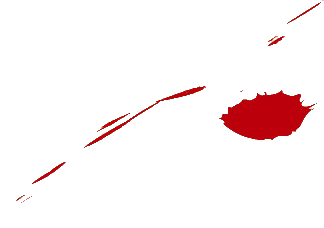 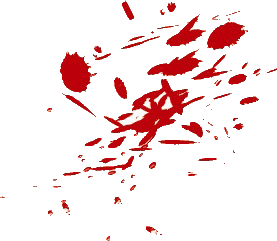 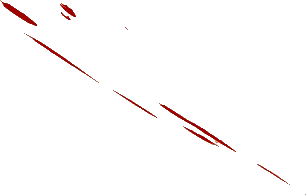 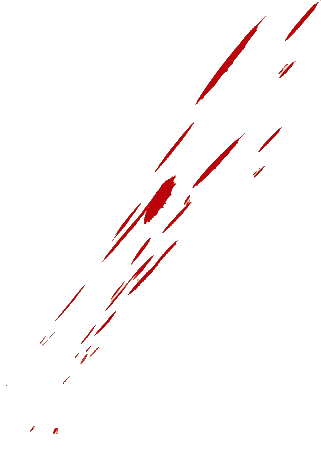 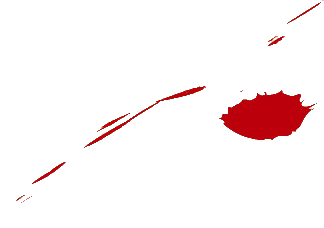 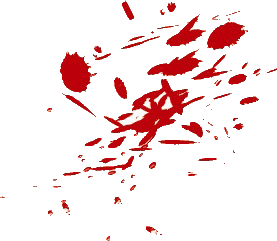 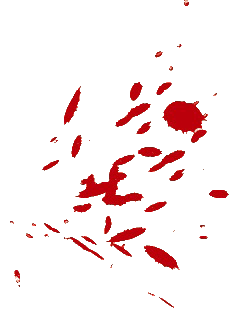 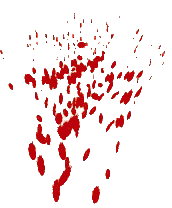 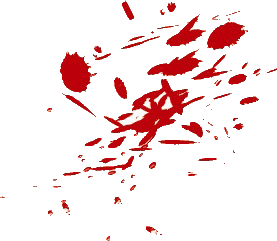 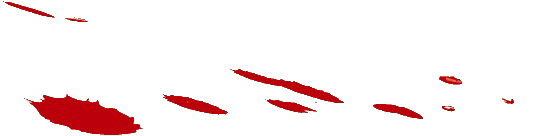 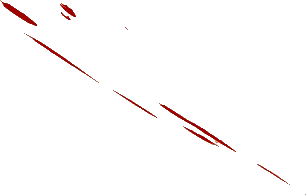 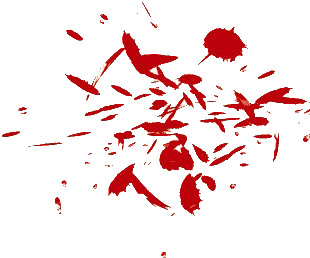 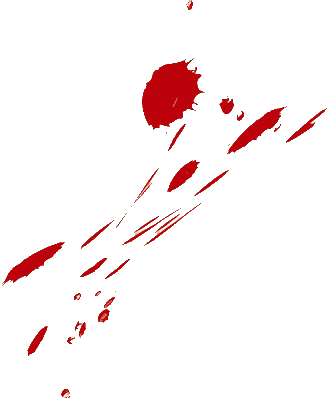 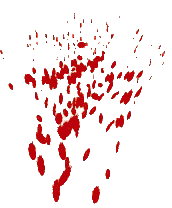 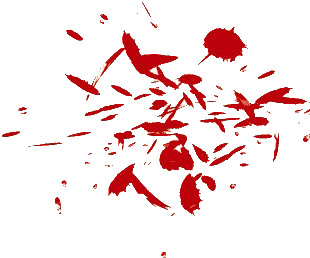 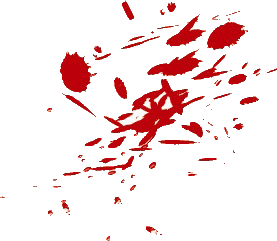 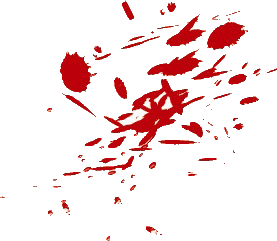 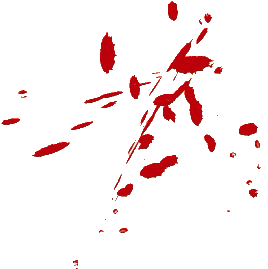 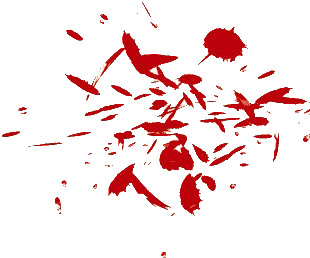 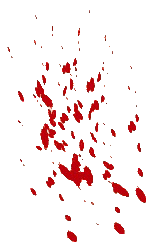 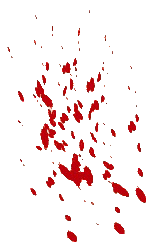 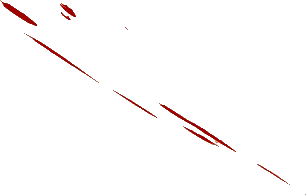 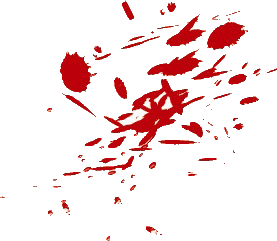 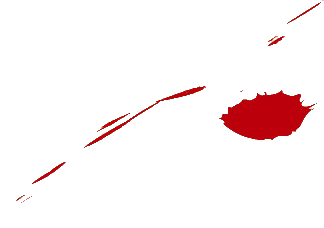 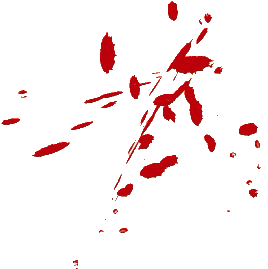 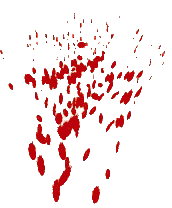 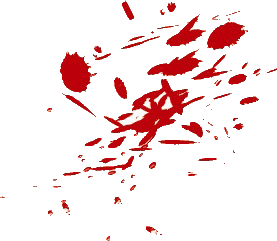 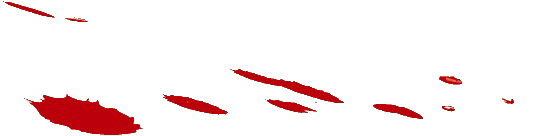 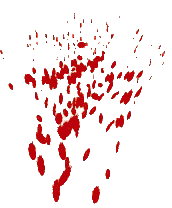 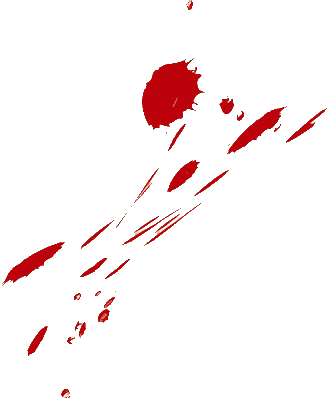 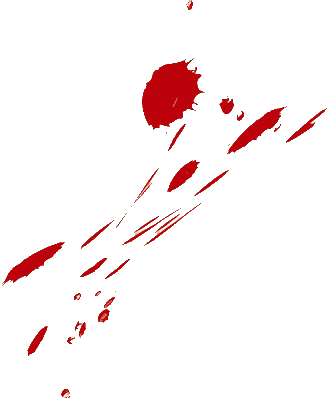 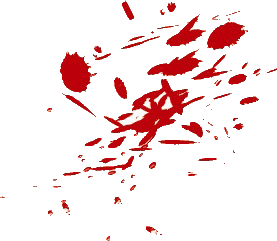 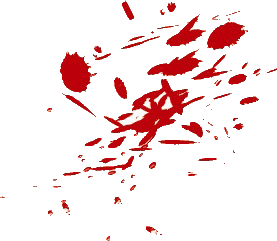 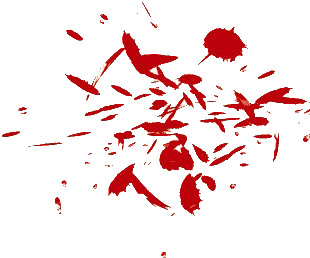 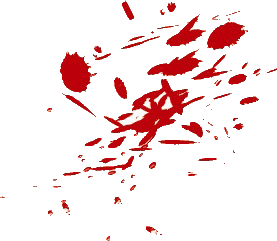 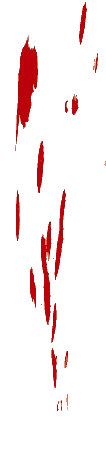 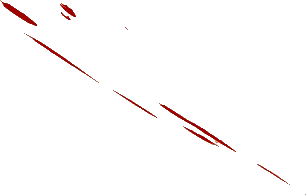 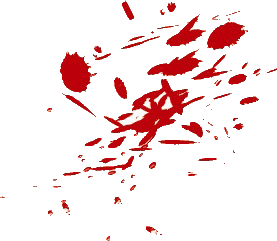 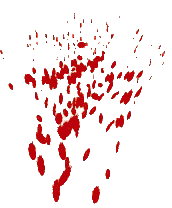 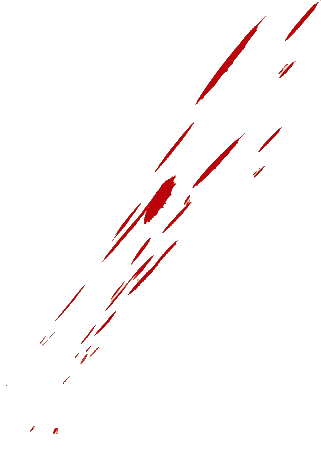 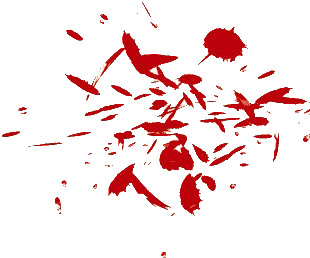 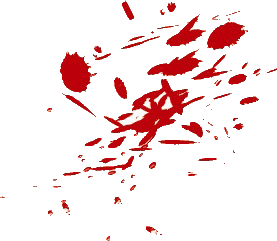 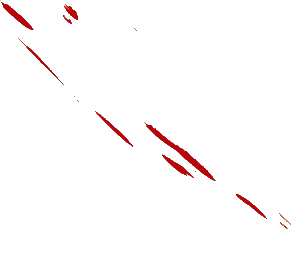 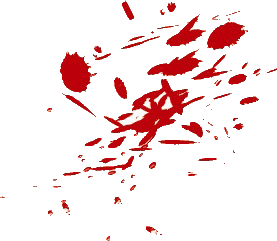 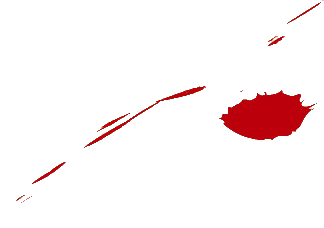 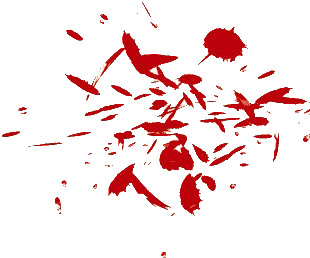 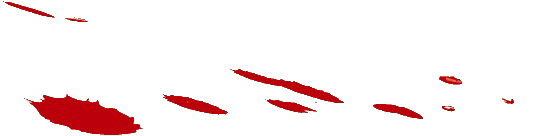 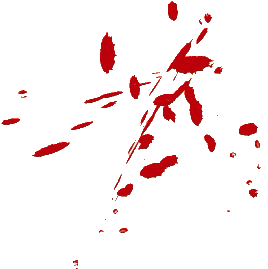 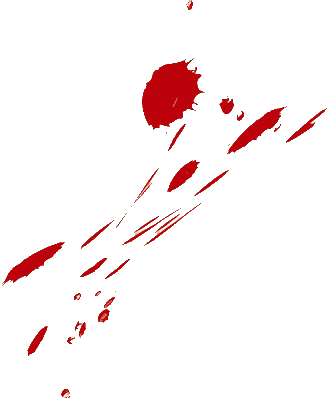 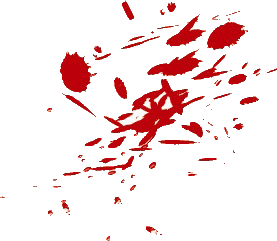 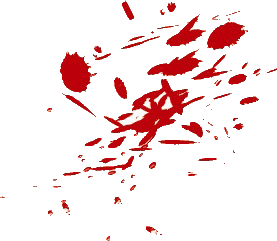 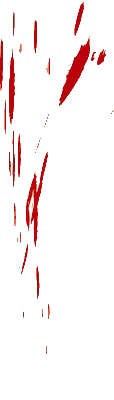 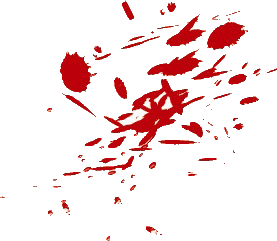 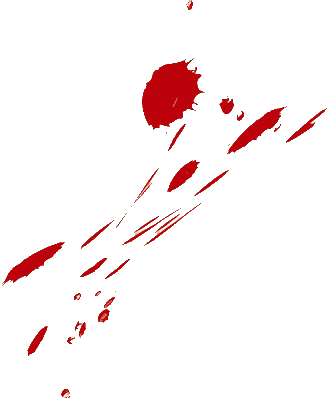 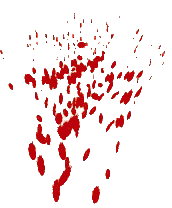 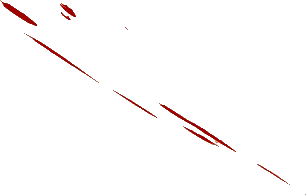 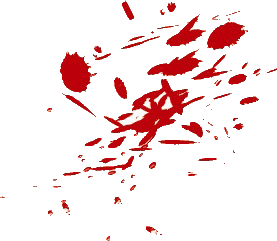 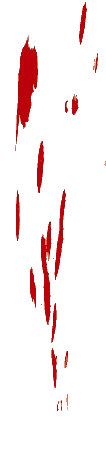 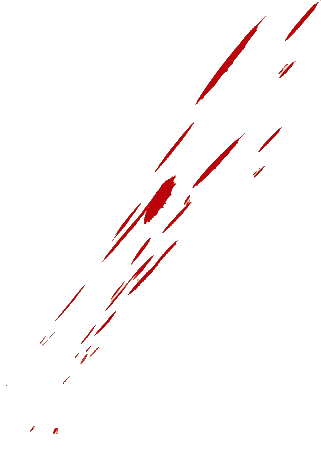 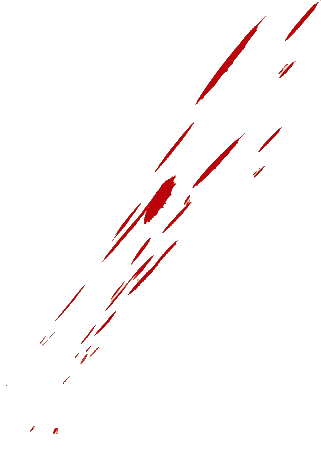 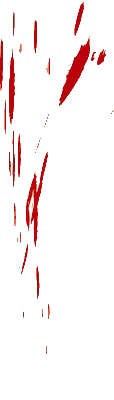 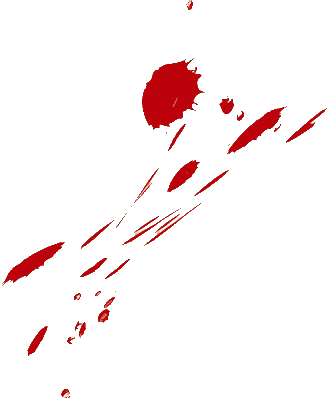 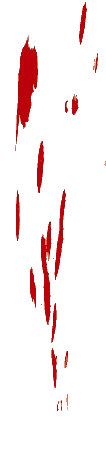 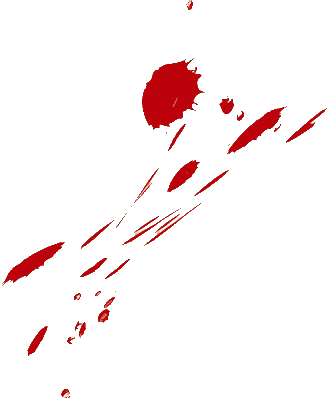 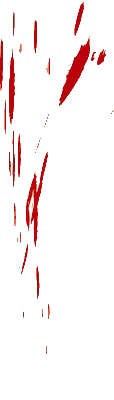 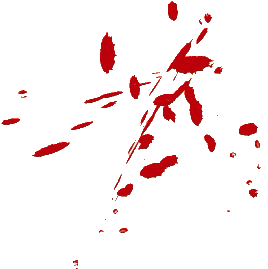 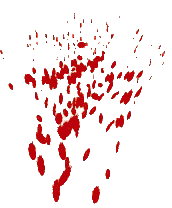 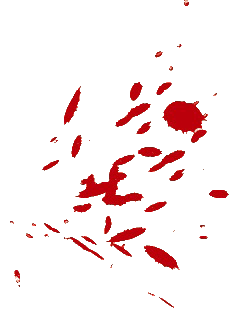 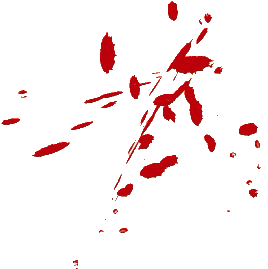 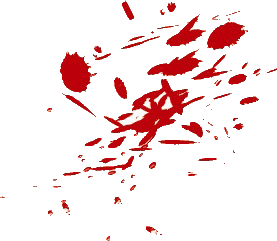 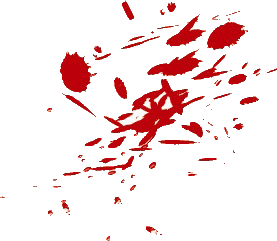 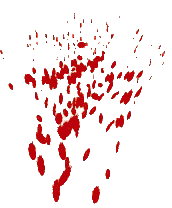 七拾一
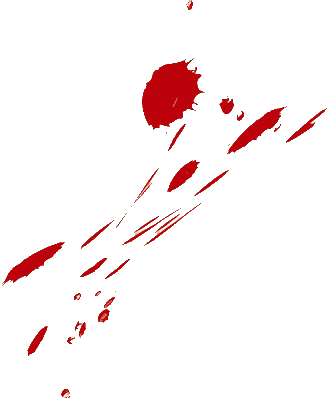 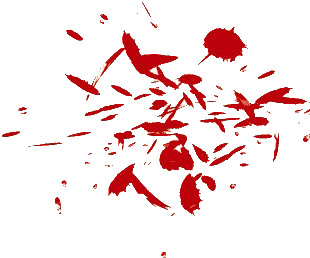 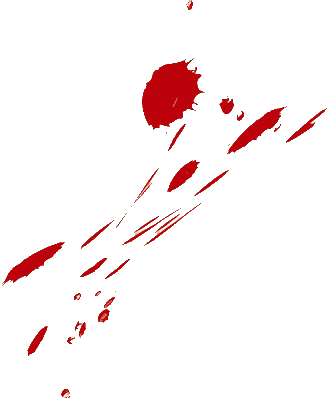 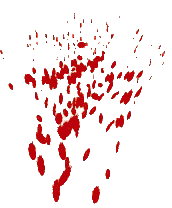 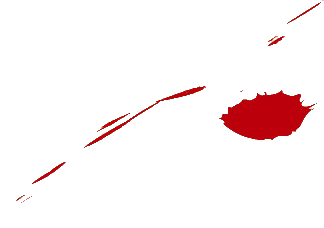 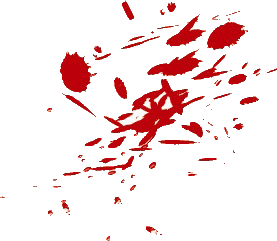 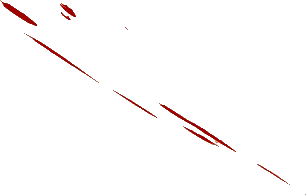 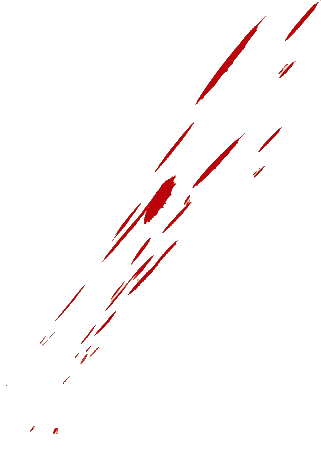 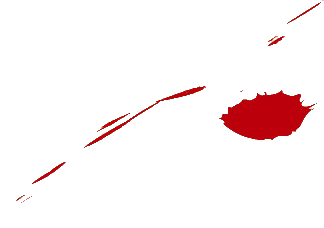 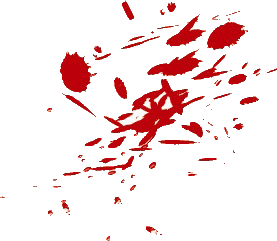 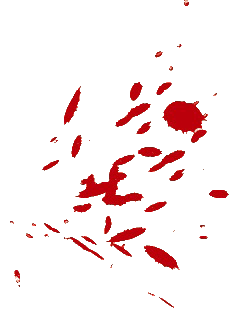 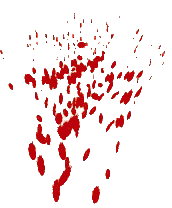 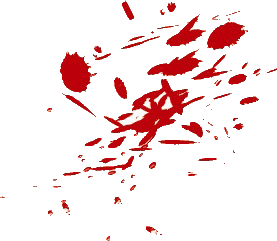 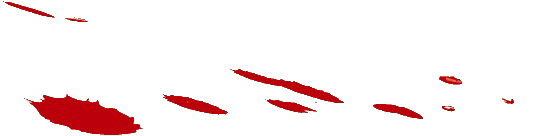 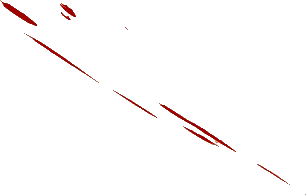 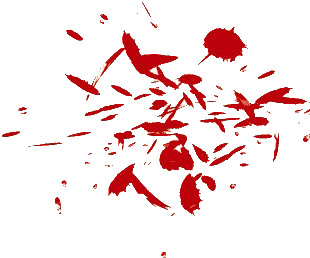 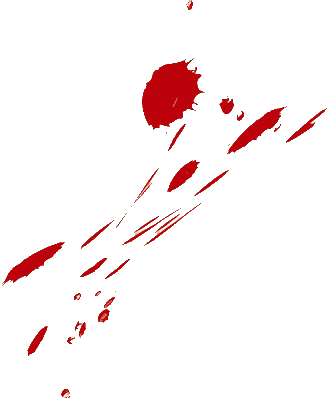 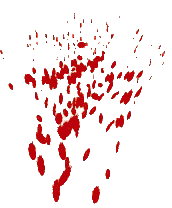 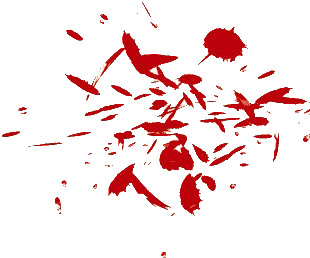 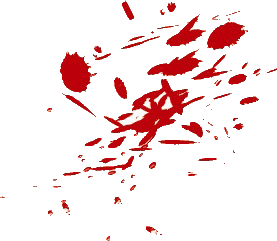 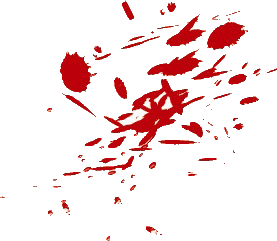 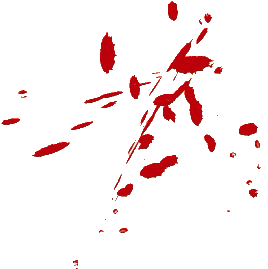 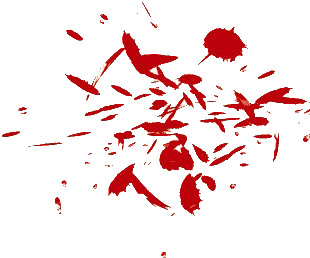 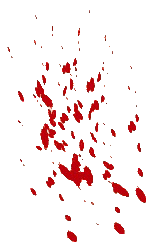 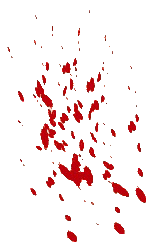 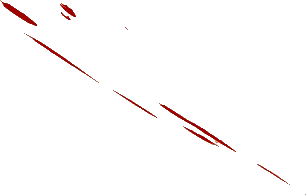 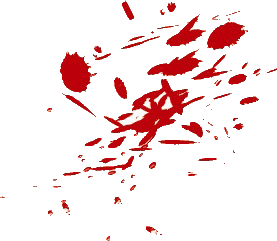 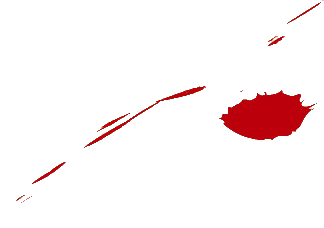 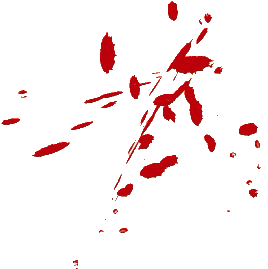 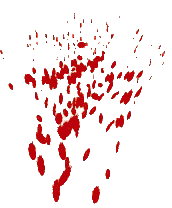 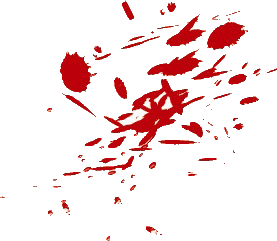 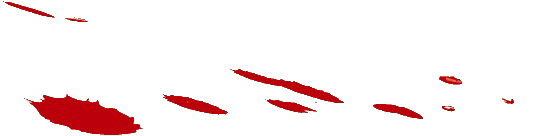 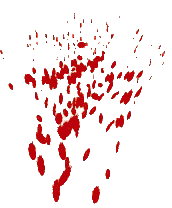 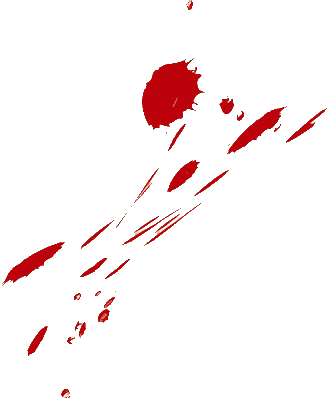 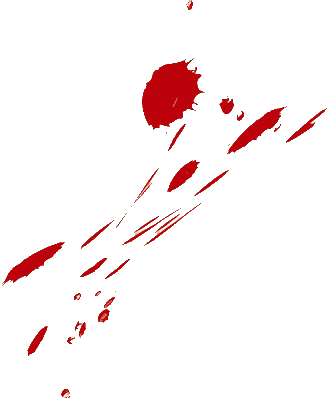 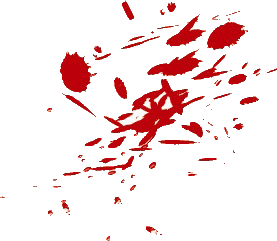 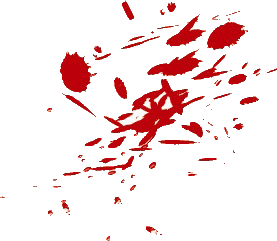 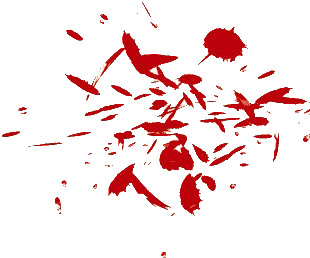 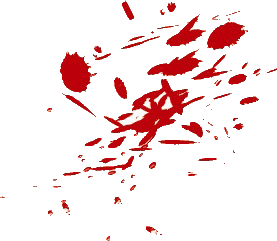 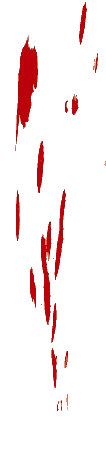 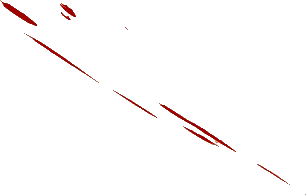 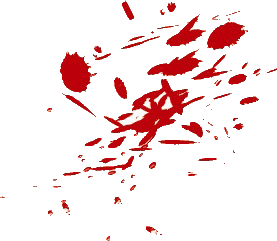 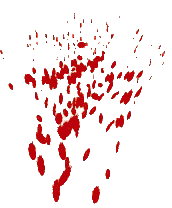 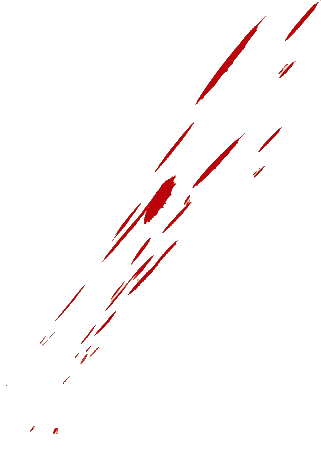 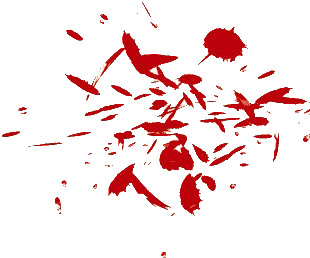 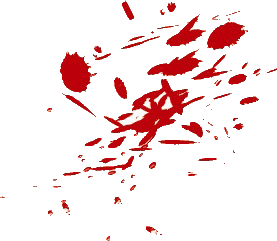 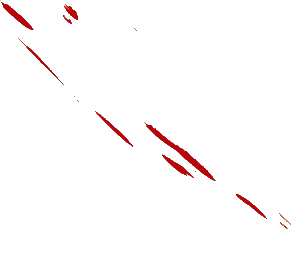 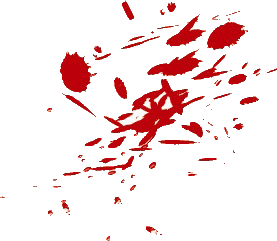 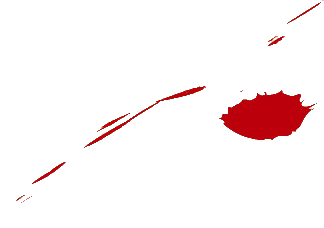 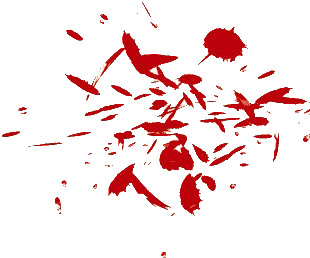 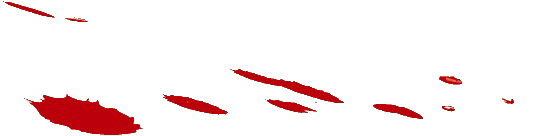 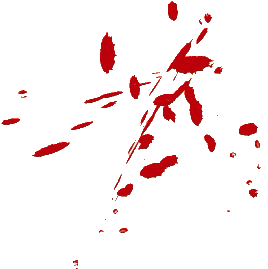 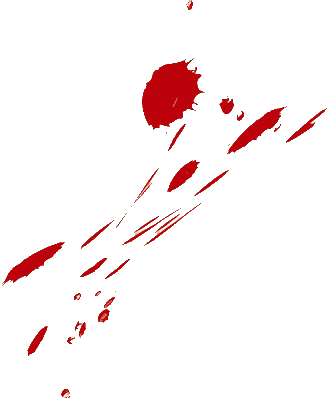 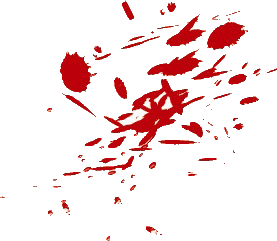 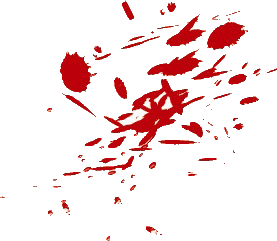 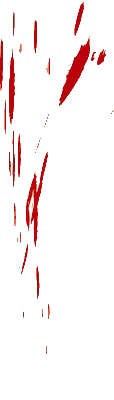 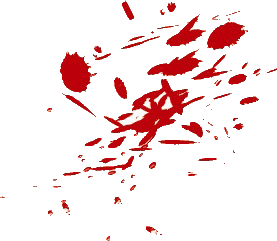 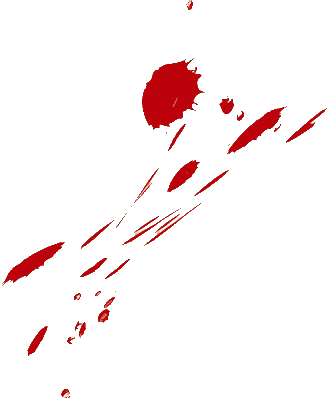 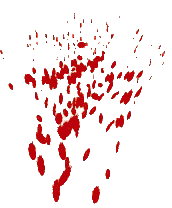 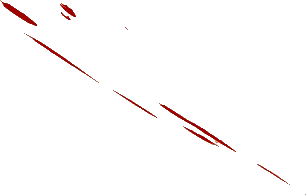 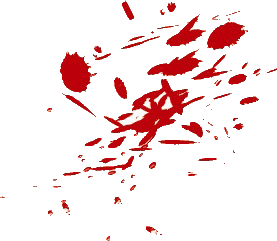 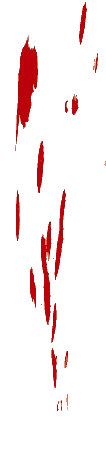 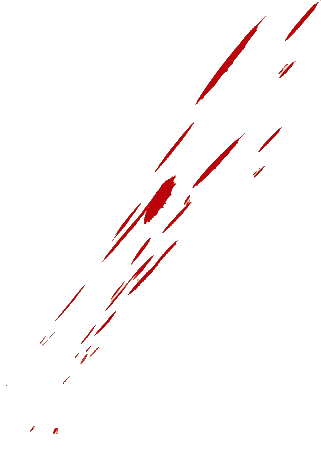 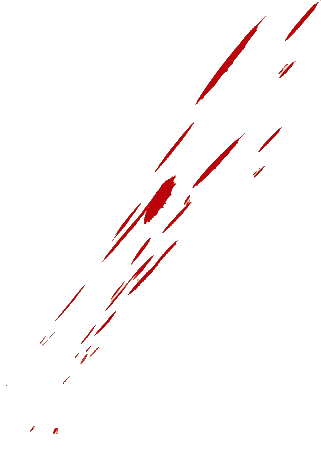 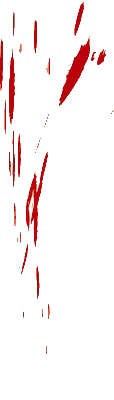 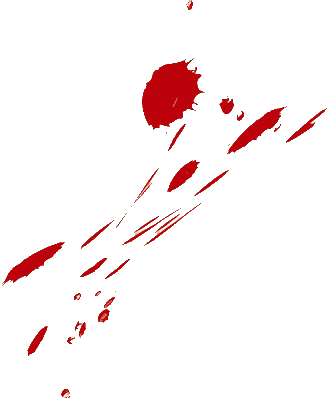 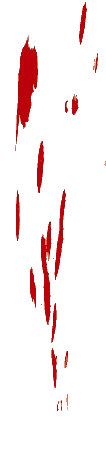 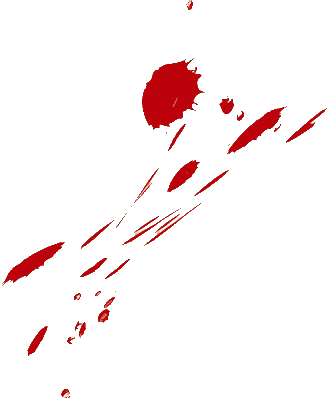 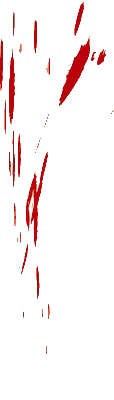 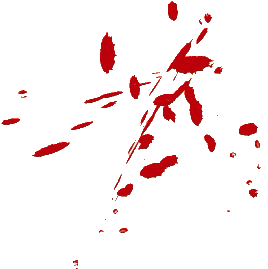 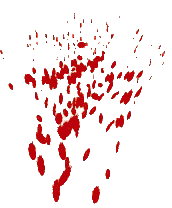 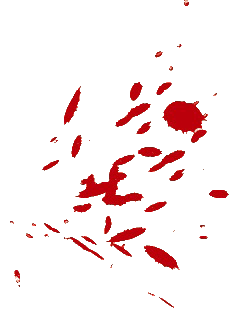 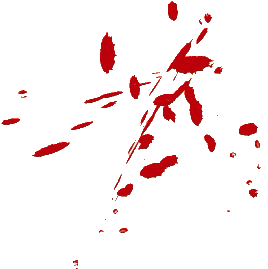 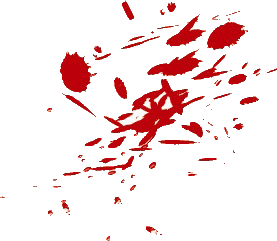 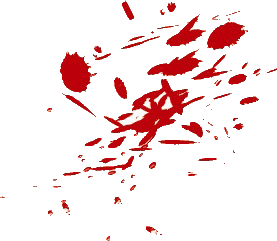 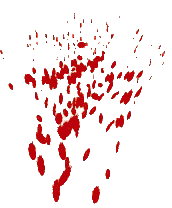 七拾二
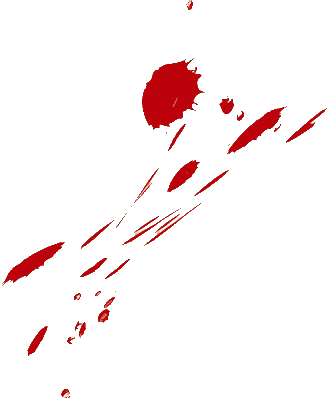 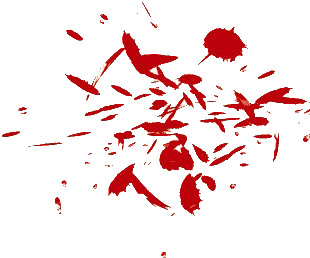 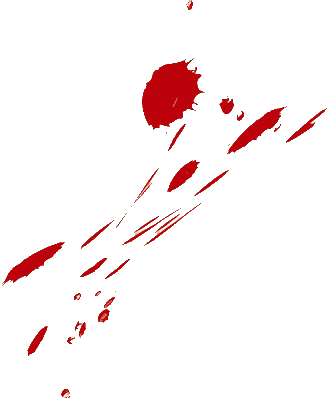 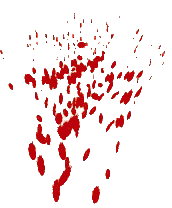 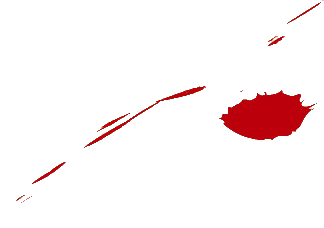 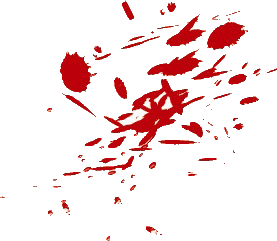 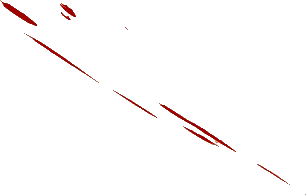 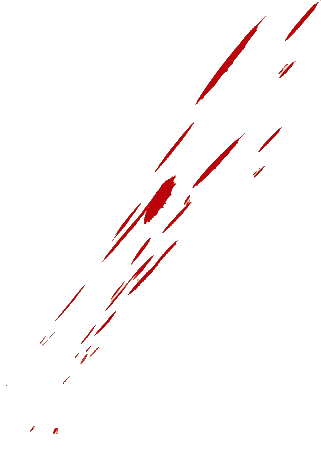 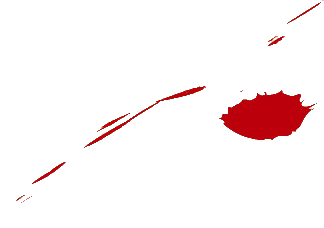 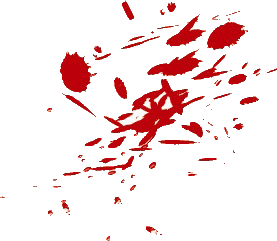 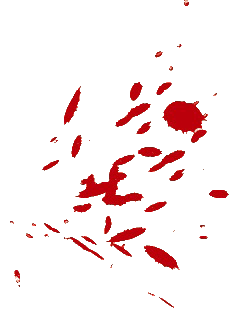 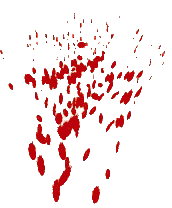 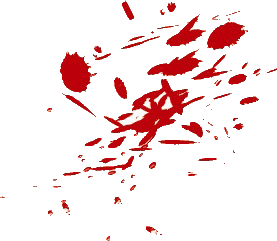 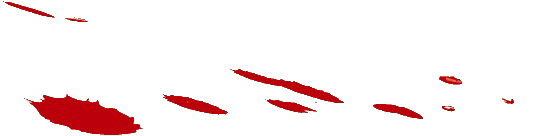 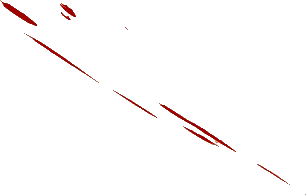 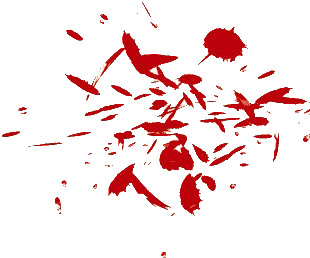 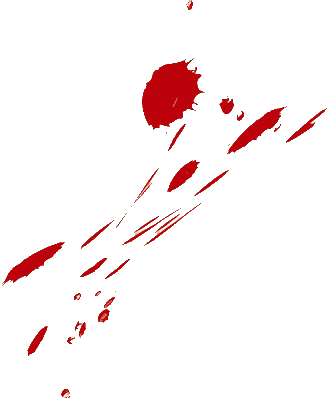 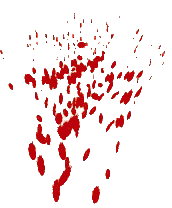 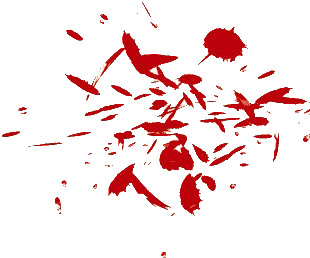 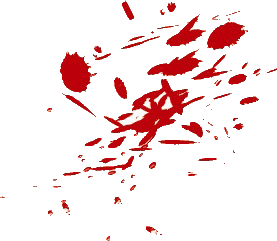 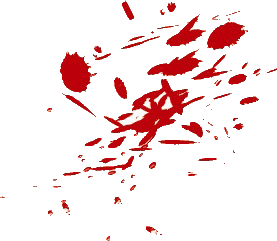 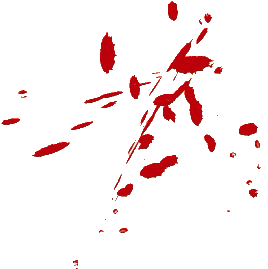 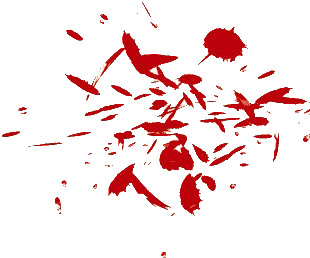 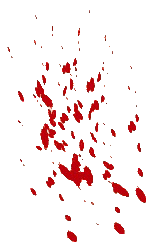 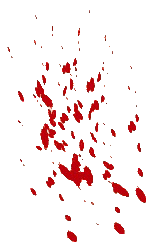 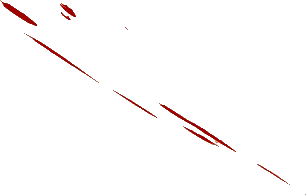 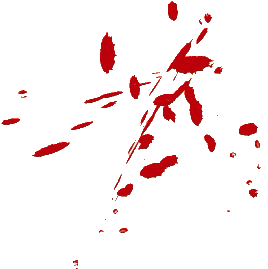 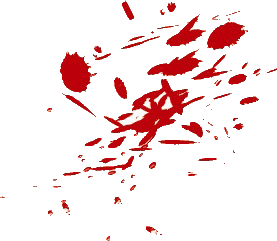 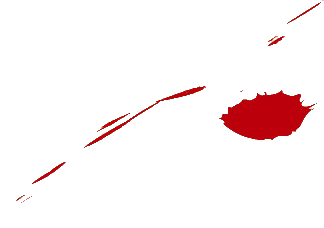 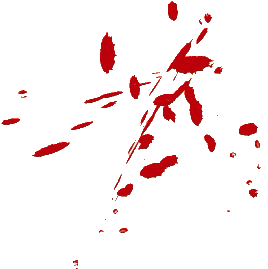 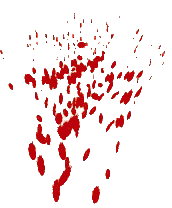 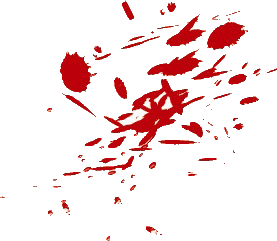 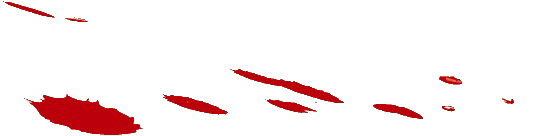 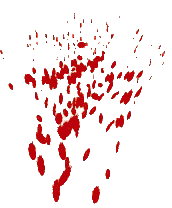 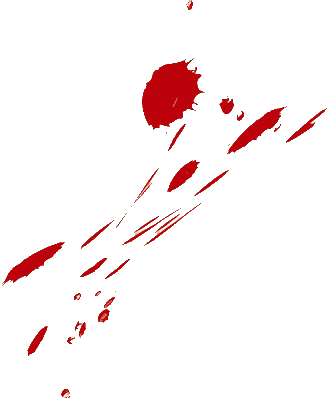 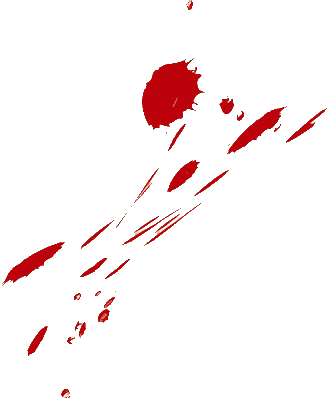 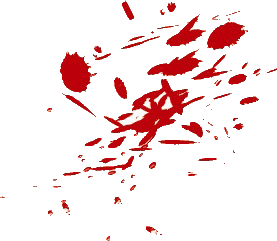 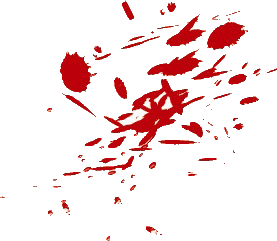 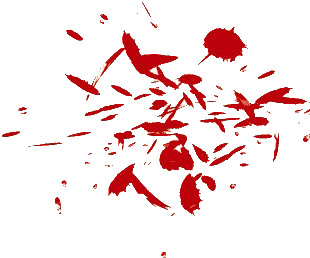 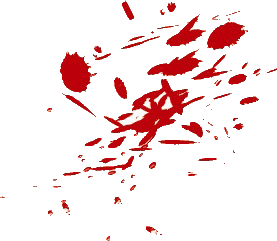 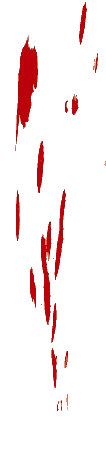 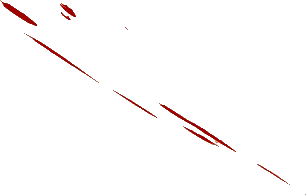 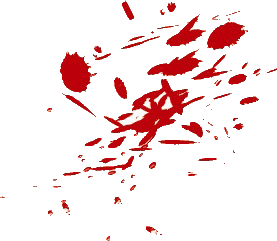 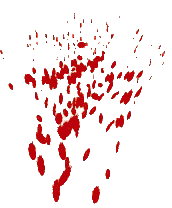 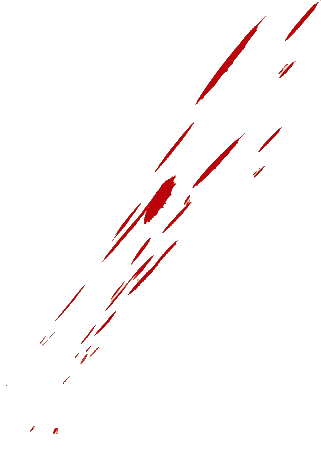 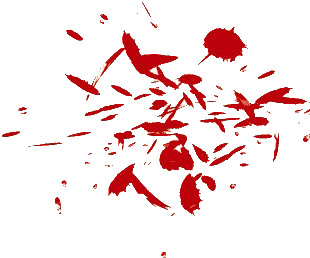 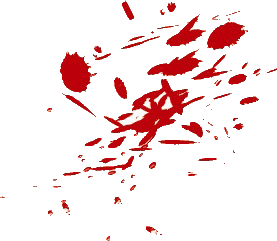 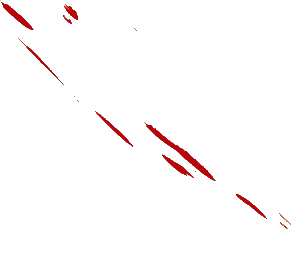 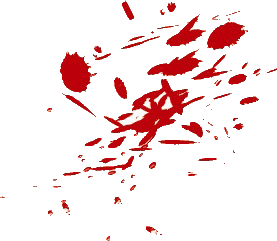 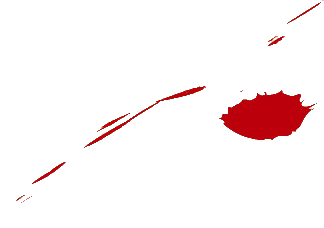 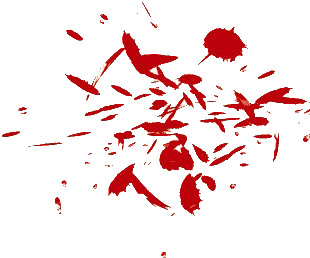 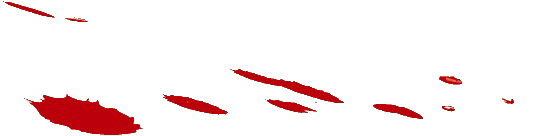 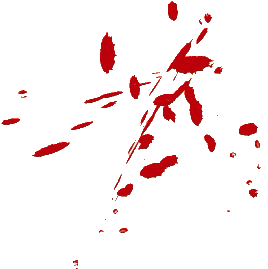 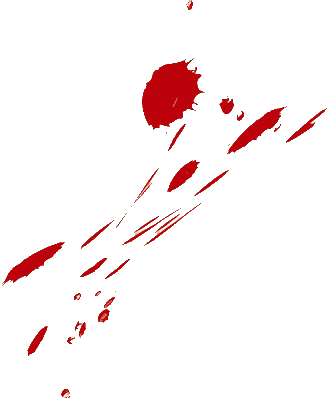 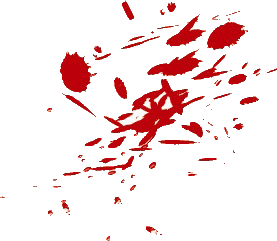 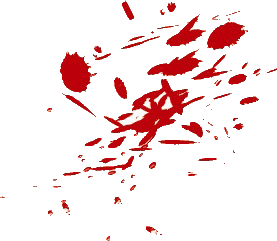 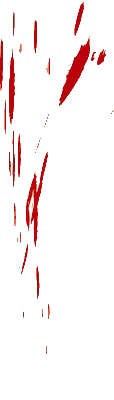 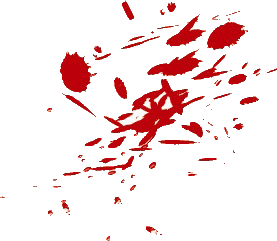 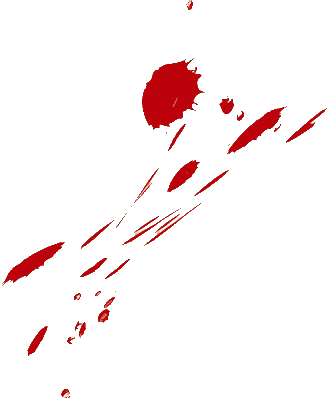 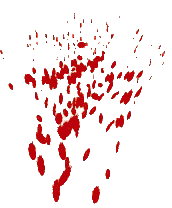 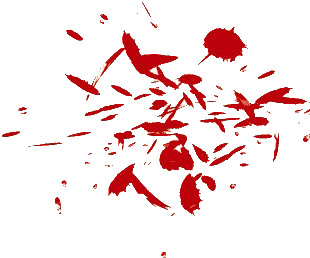 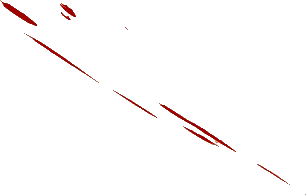 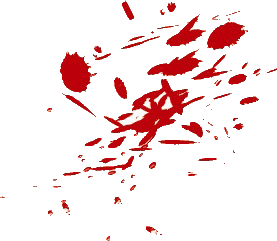 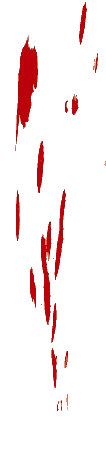 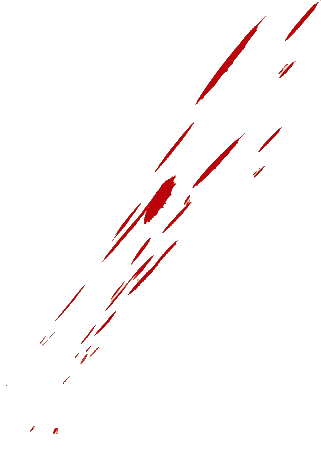 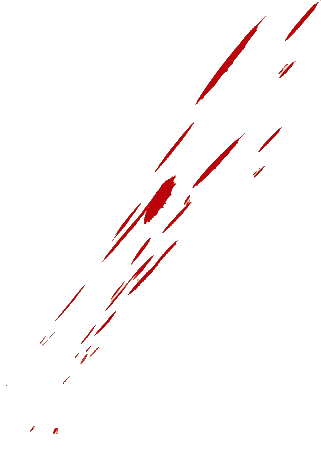 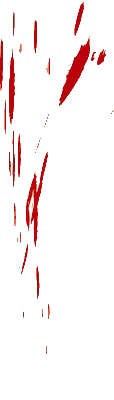 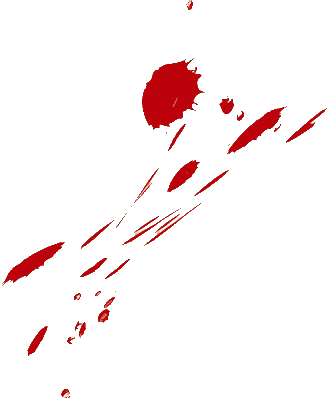 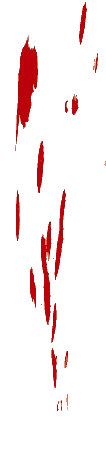 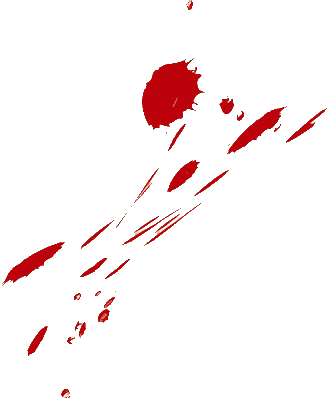 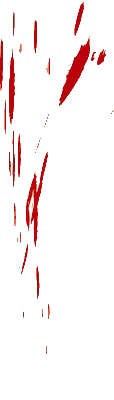 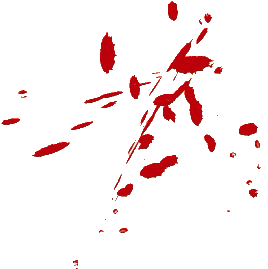 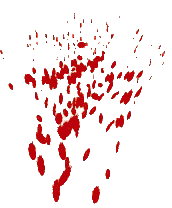 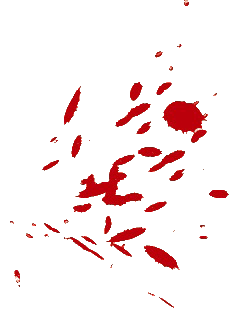 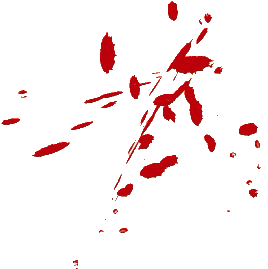 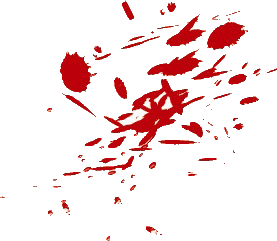 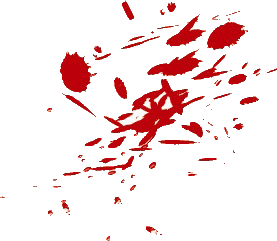 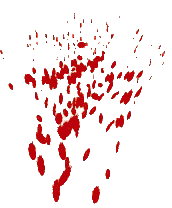 七拾三
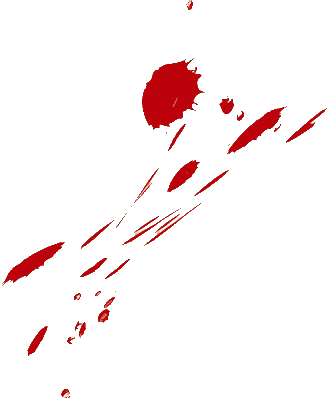 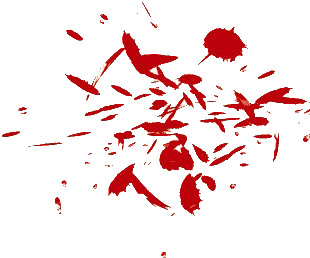 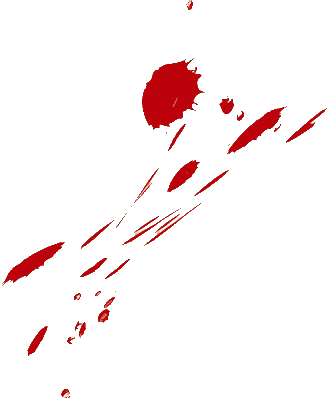 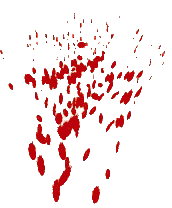 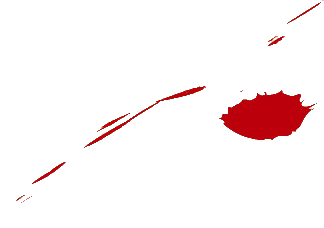 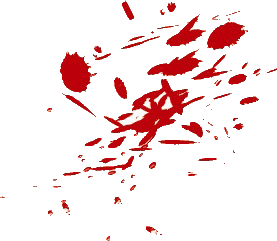 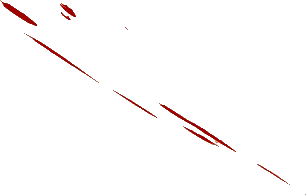 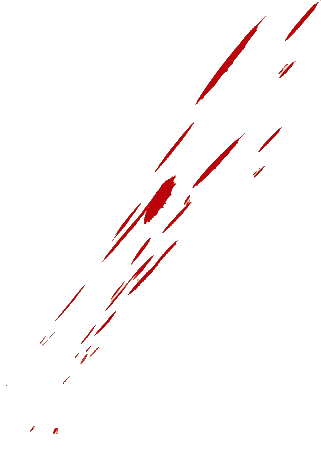 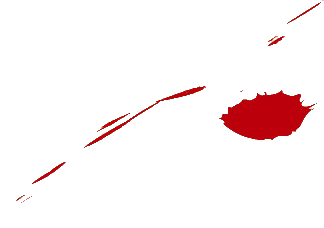 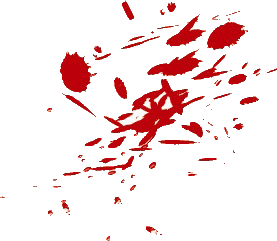 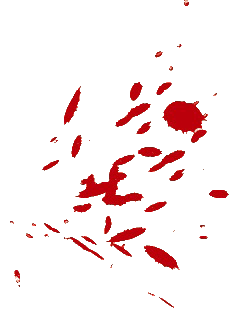 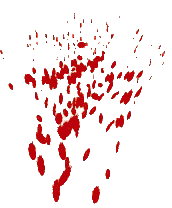 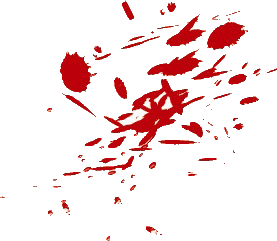 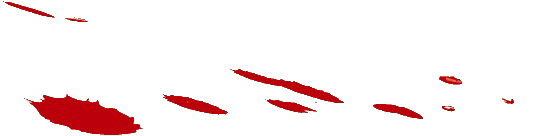 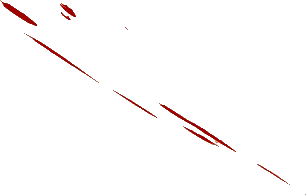 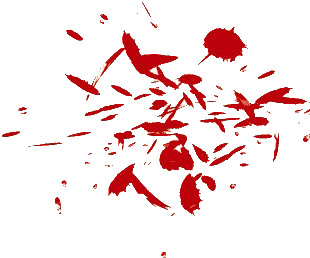 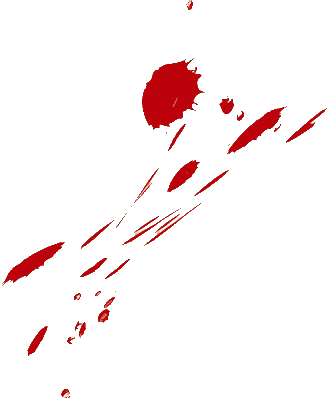 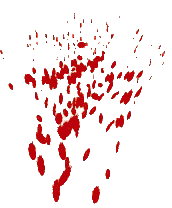 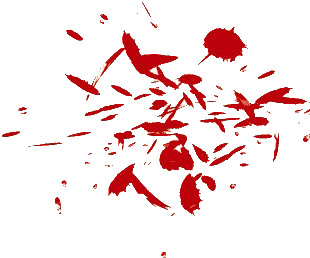 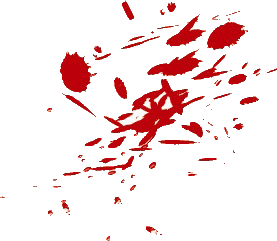 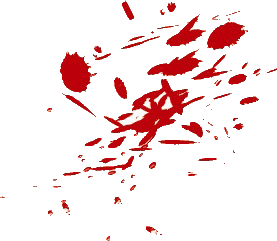 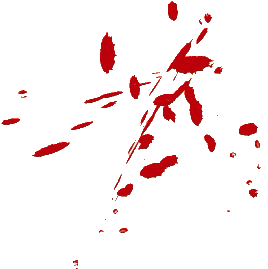 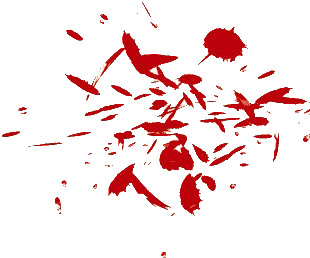 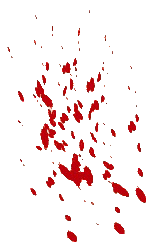 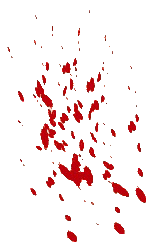 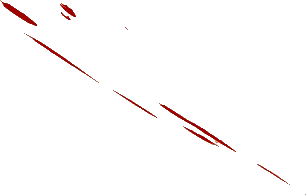 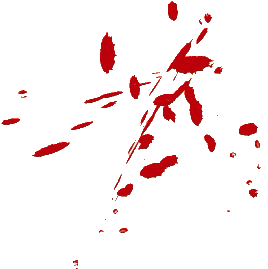 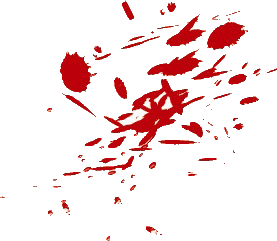 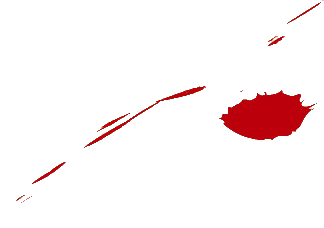 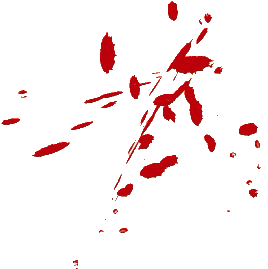 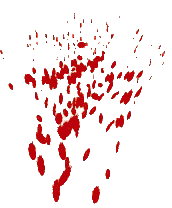 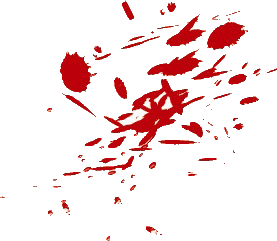 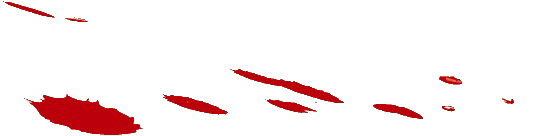 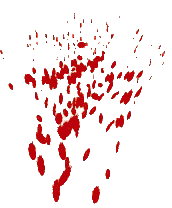 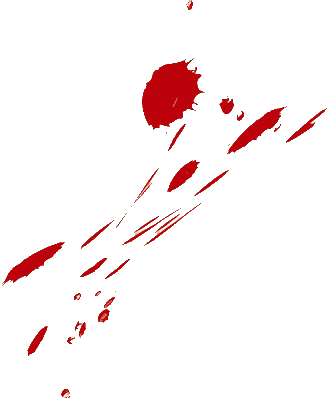 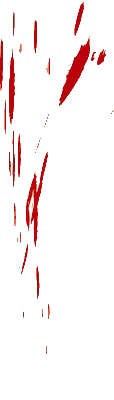 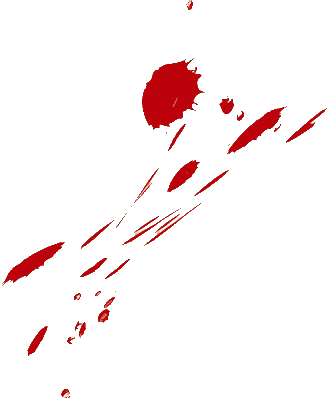 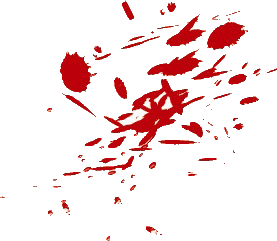 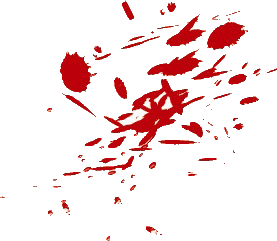 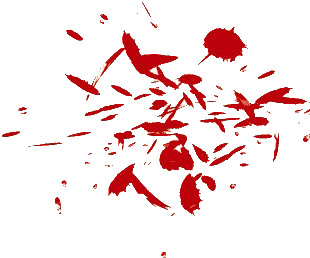 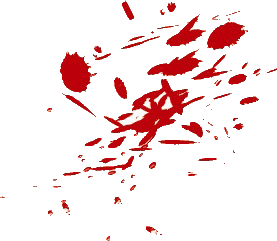 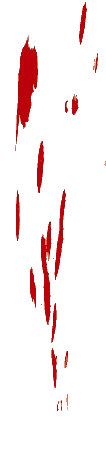 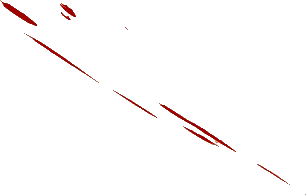 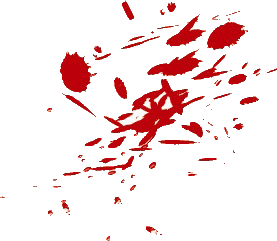 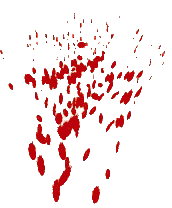 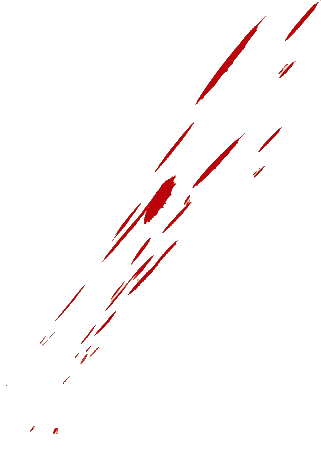 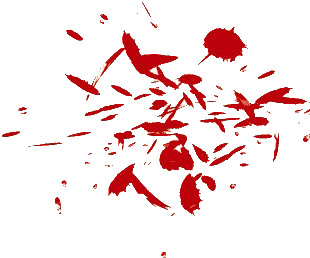 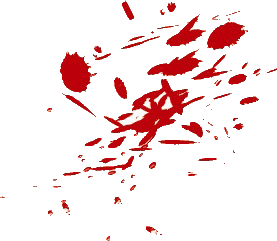 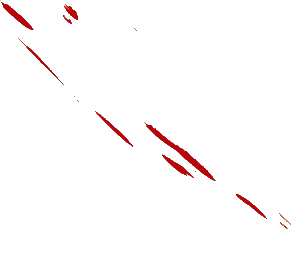 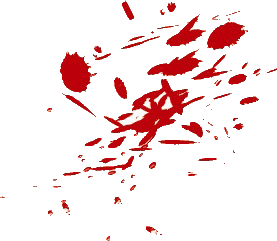 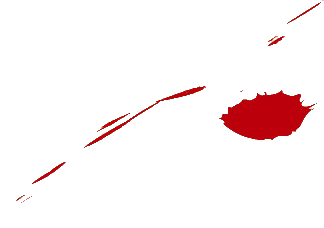 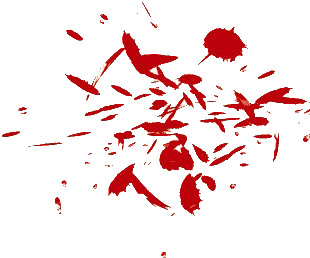 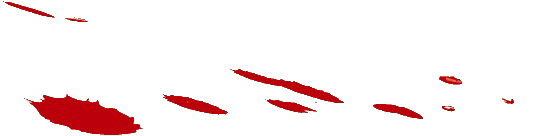 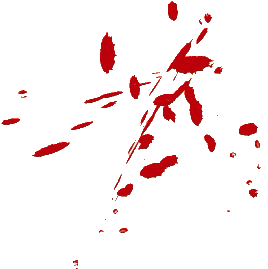 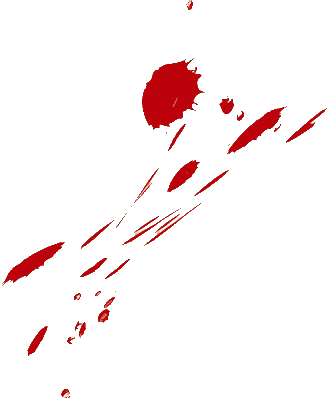 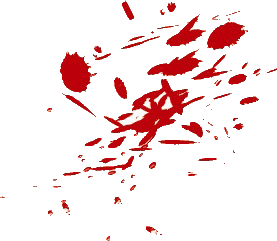 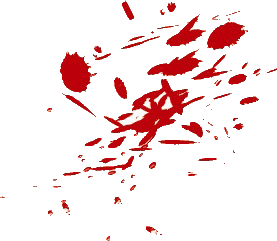 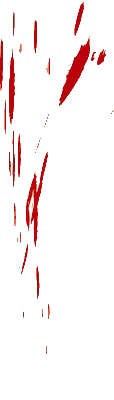 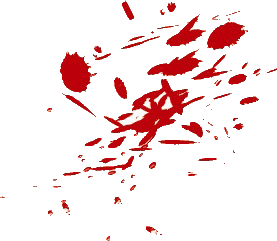 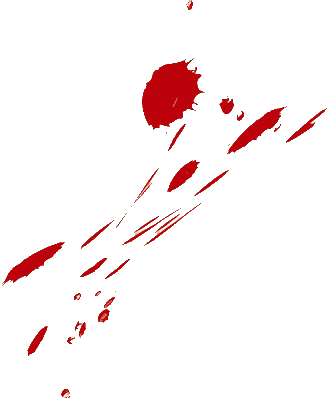 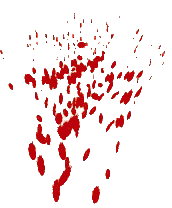 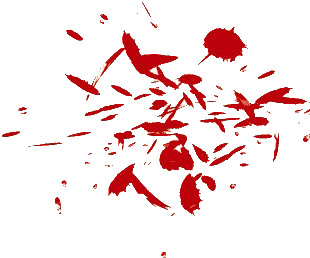 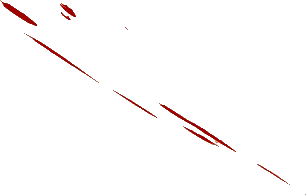 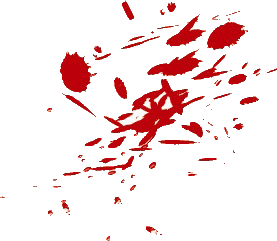 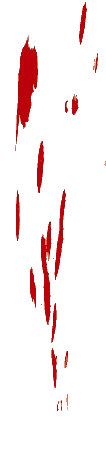 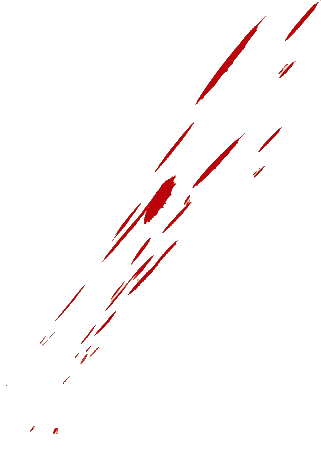 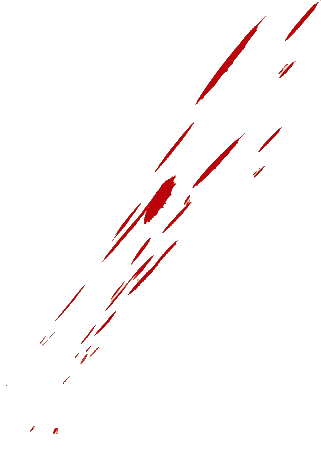 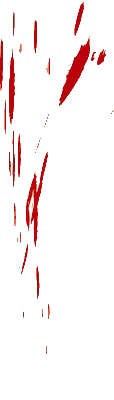 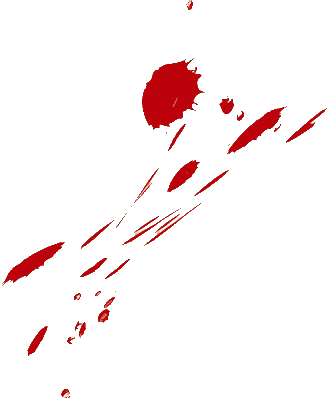 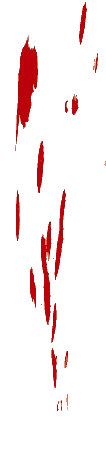 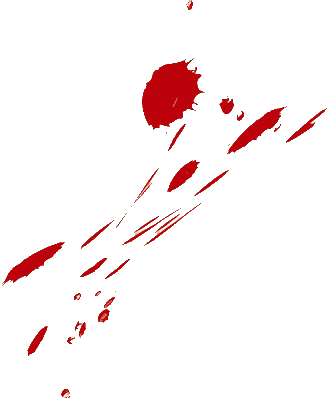 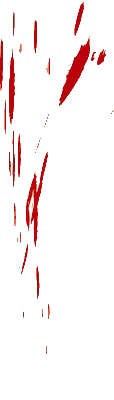 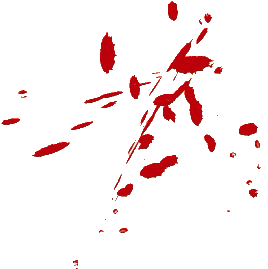 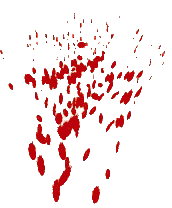 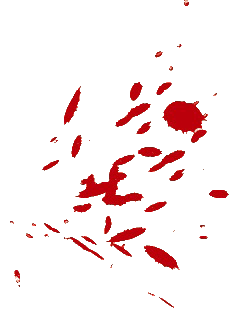 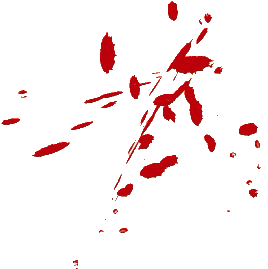 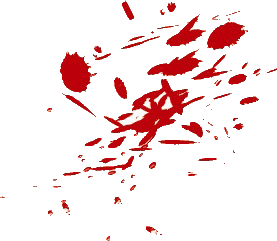 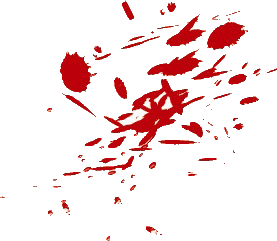 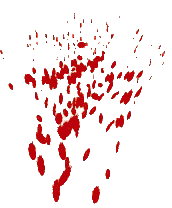 七拾四
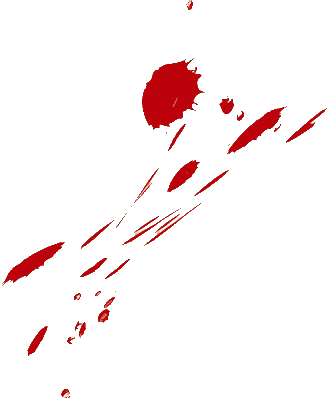 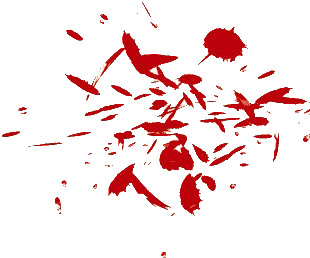 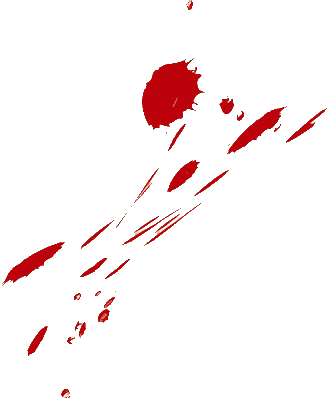 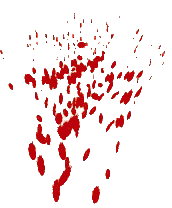 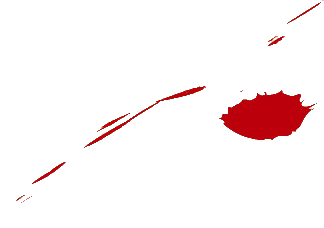 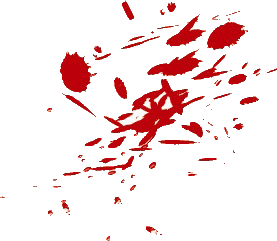 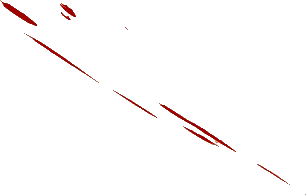 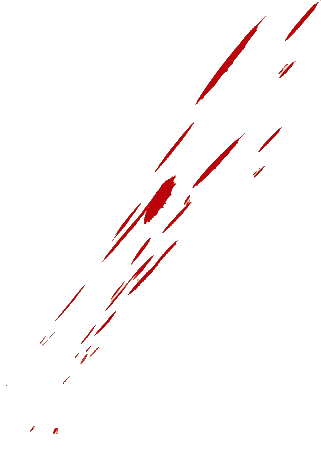 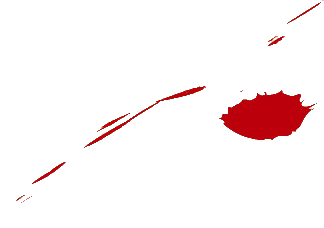 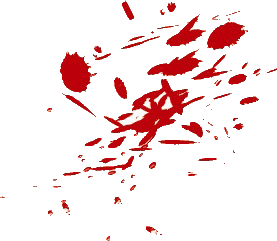 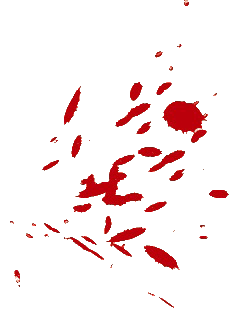 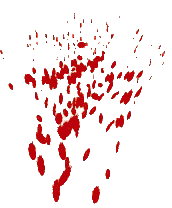 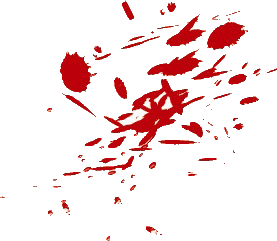 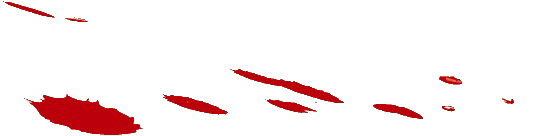 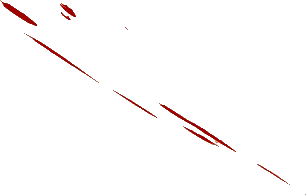 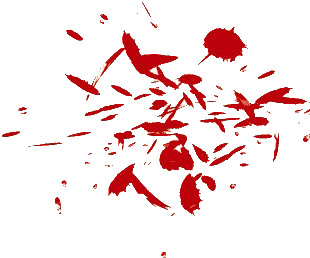 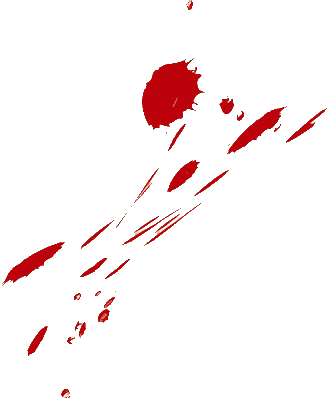 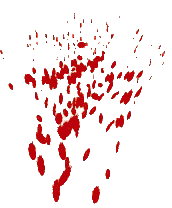 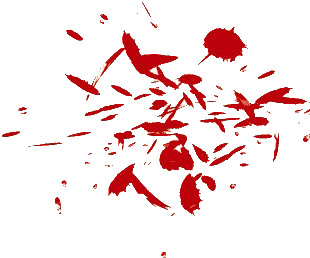 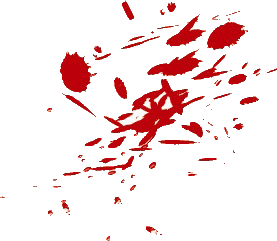 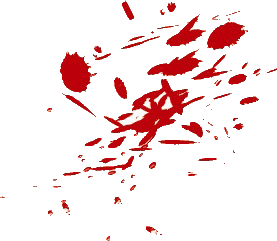 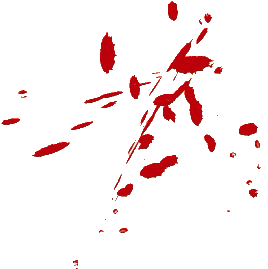 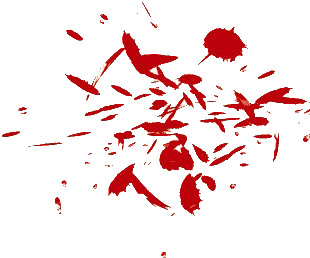 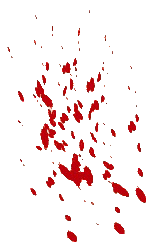 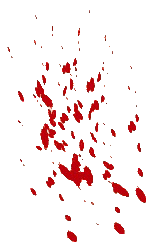 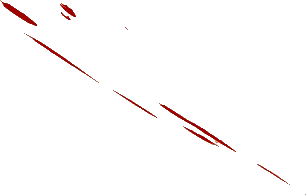 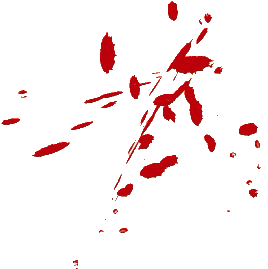 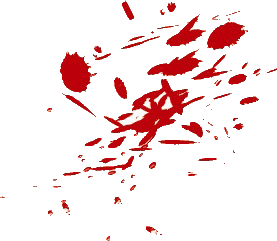 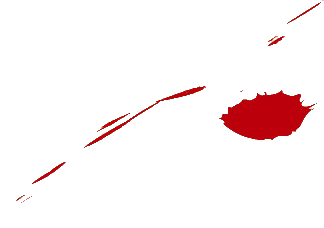 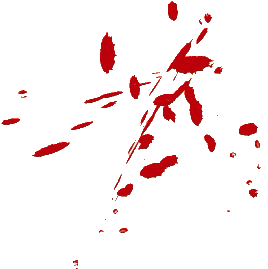 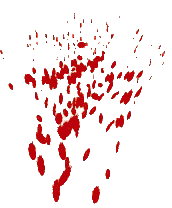 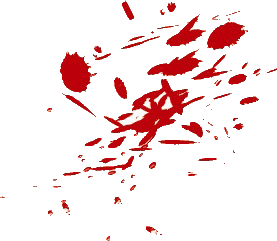 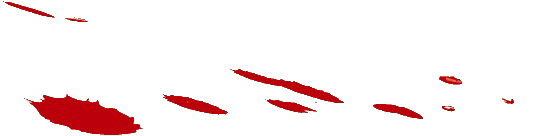 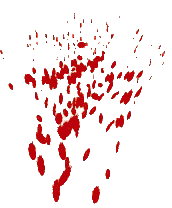 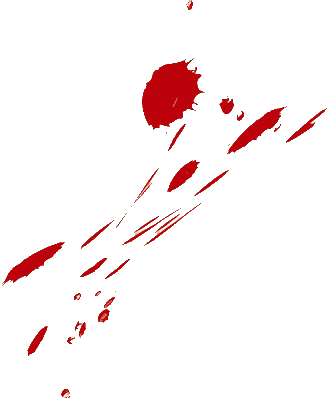 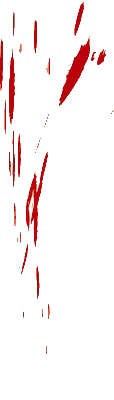 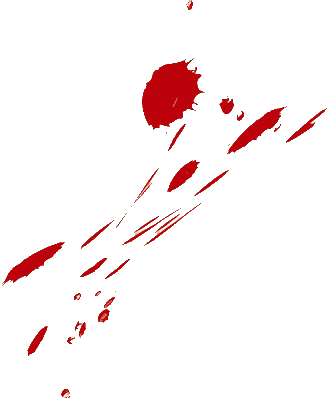 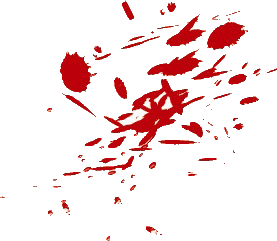 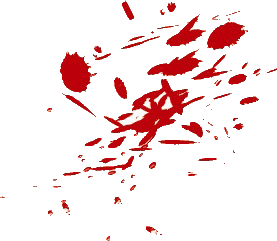 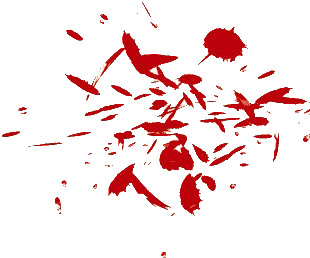 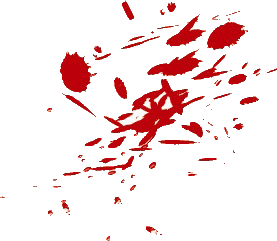 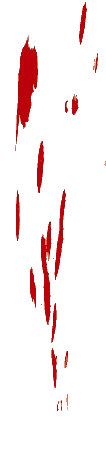 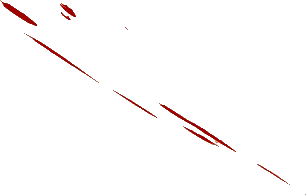 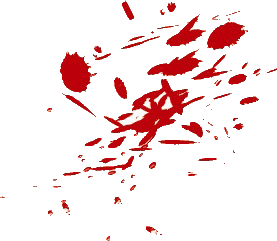 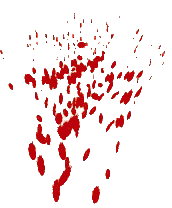 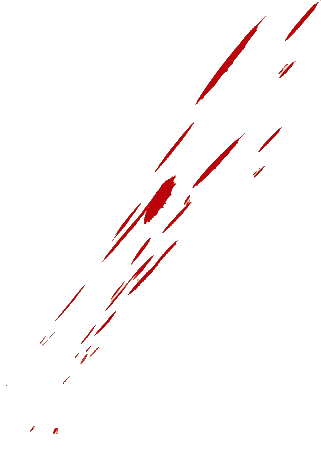 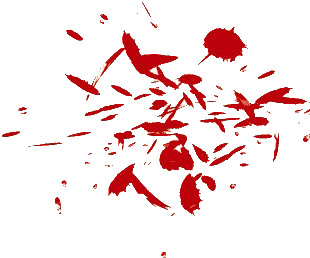 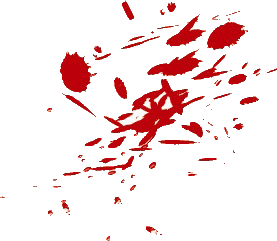 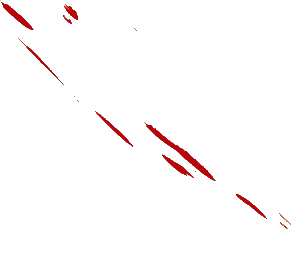 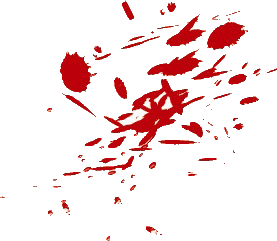 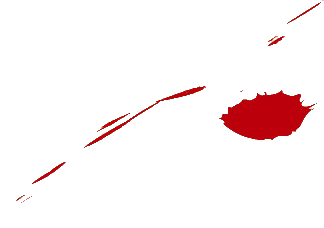 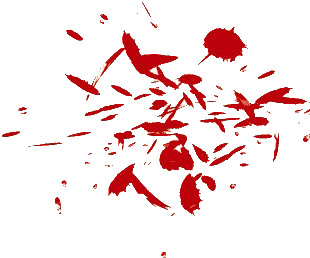 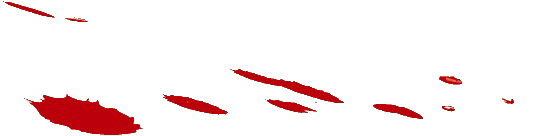 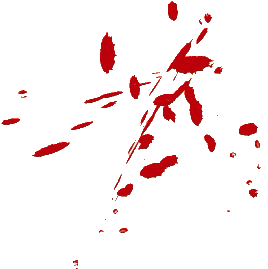 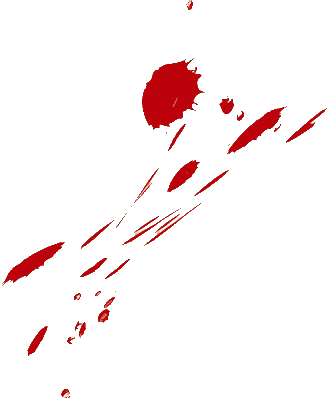 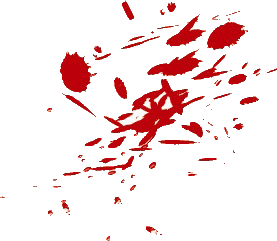 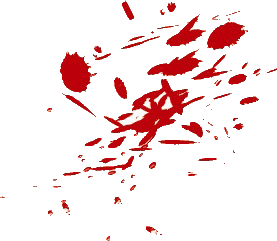 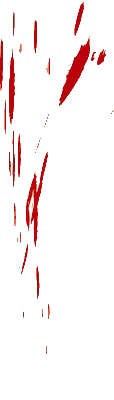 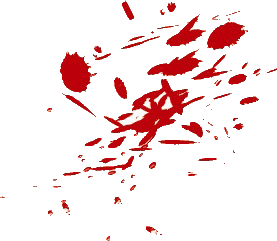 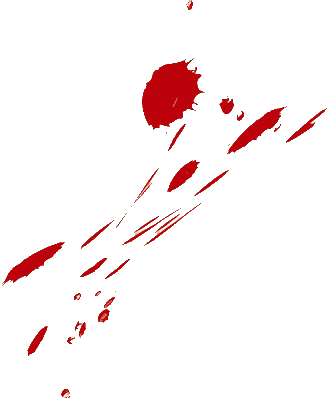 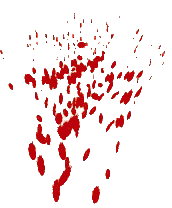 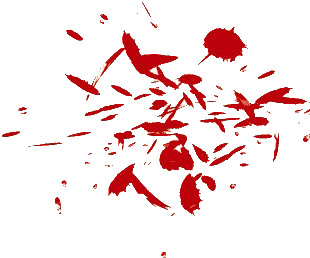 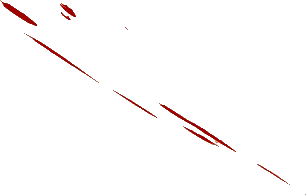 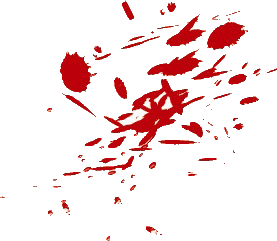 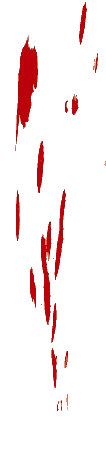 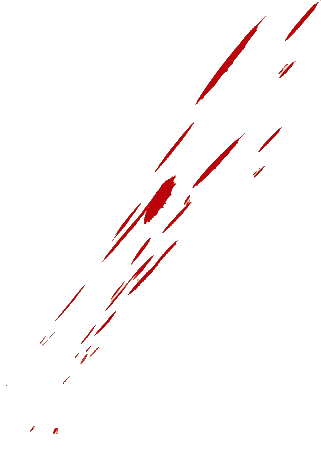 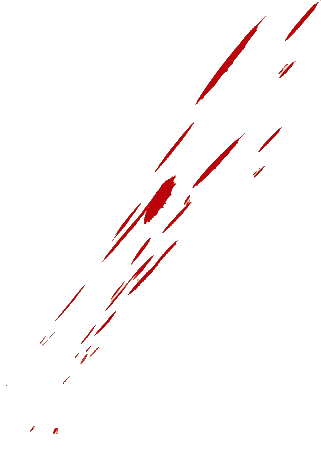 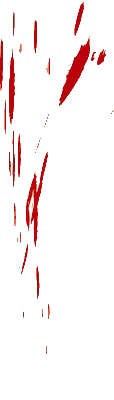 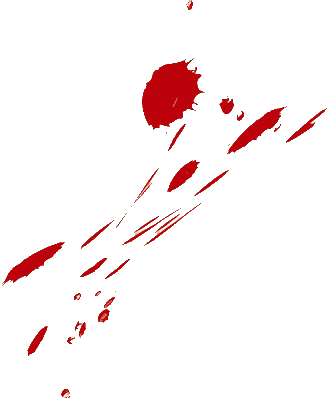 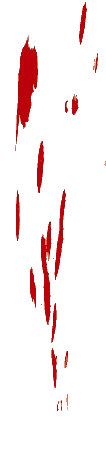 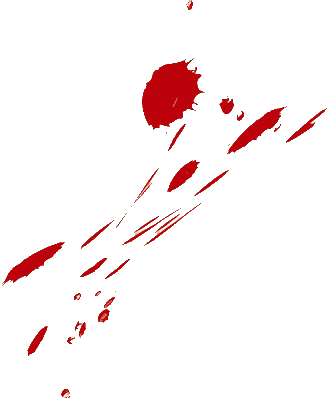 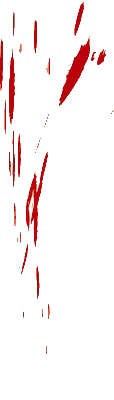 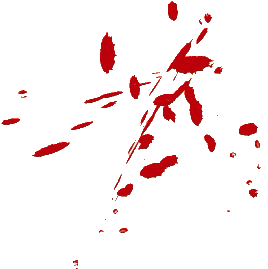 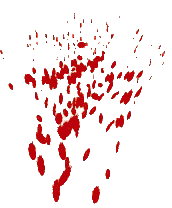 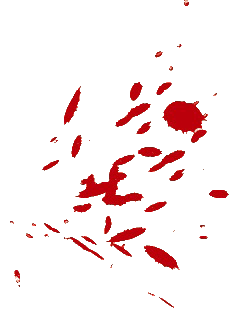 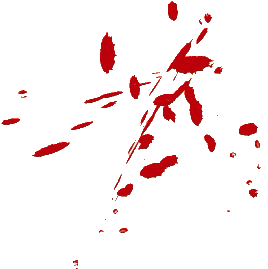 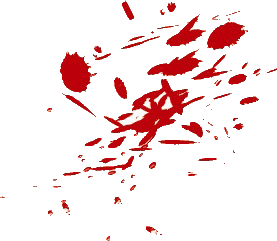 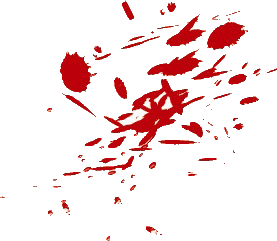 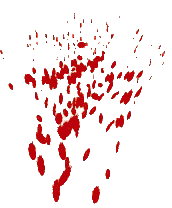 七拾五
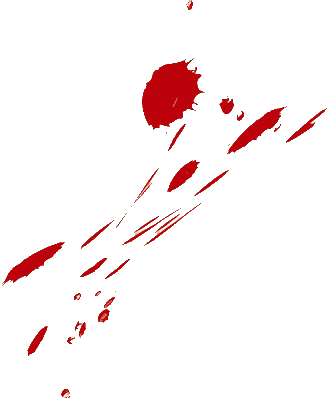 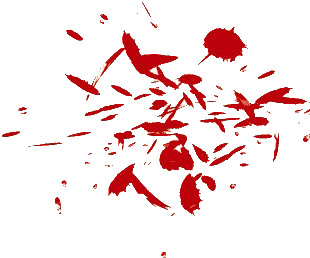 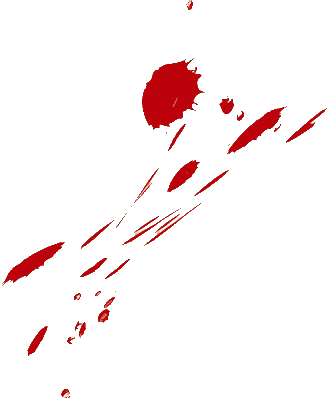 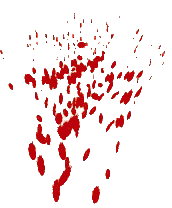 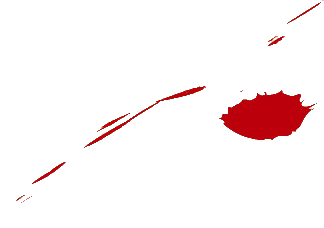 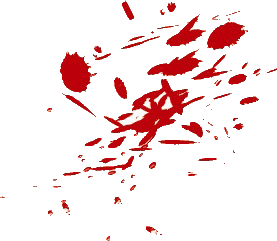 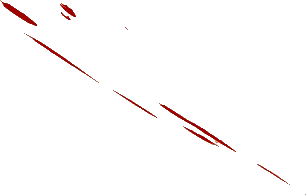 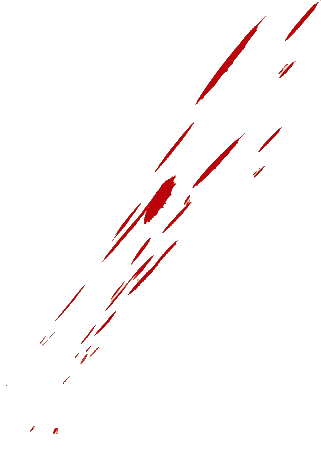 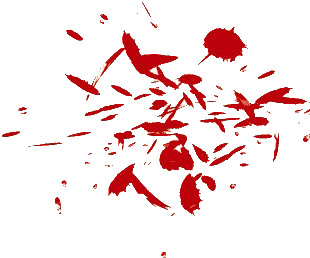 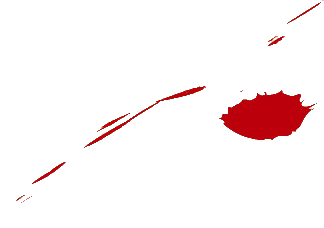 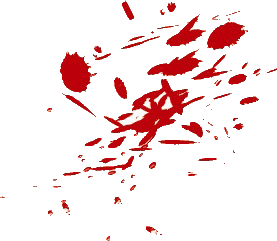 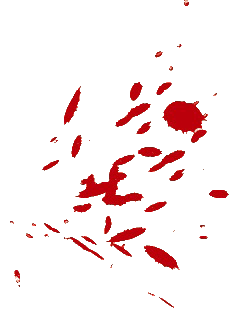 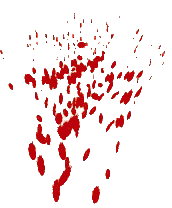 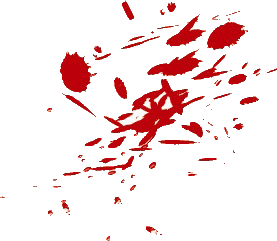 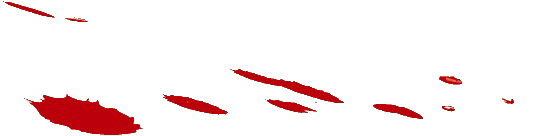 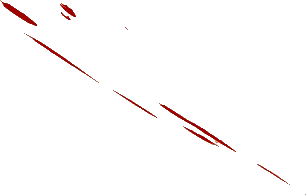 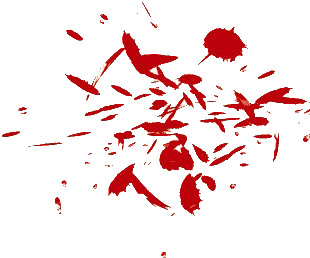 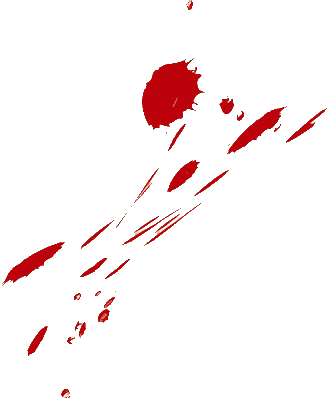 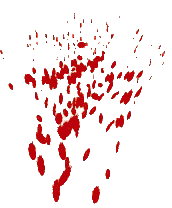 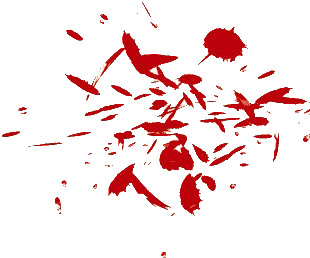 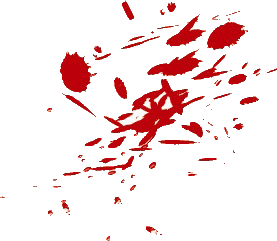 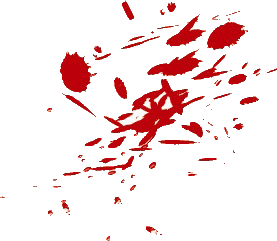 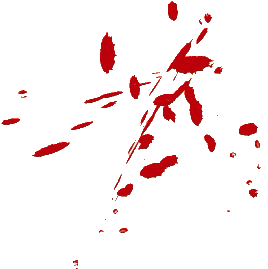 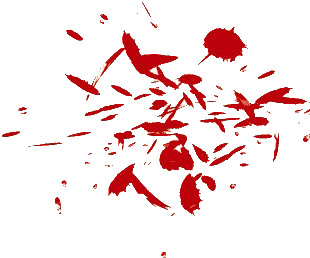 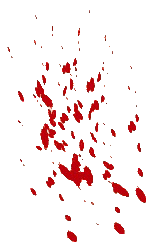 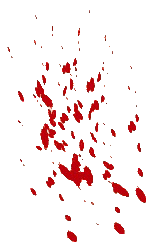 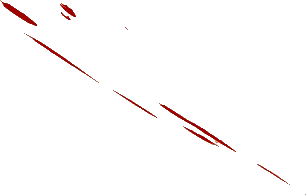 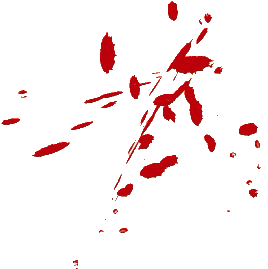 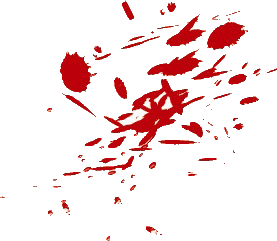 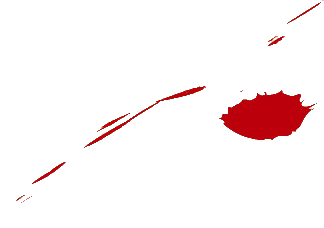 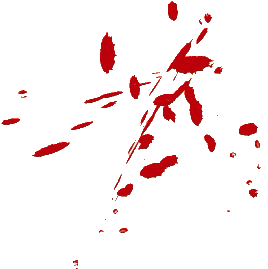 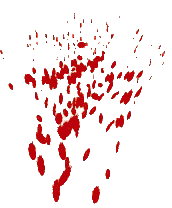 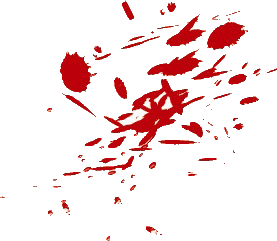 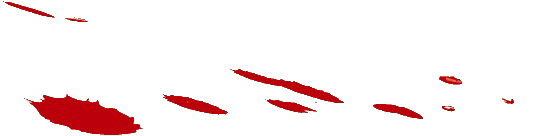 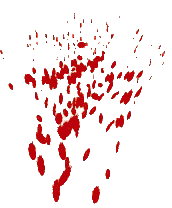 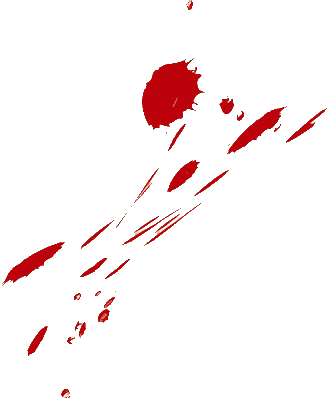 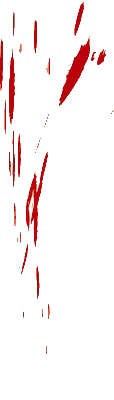 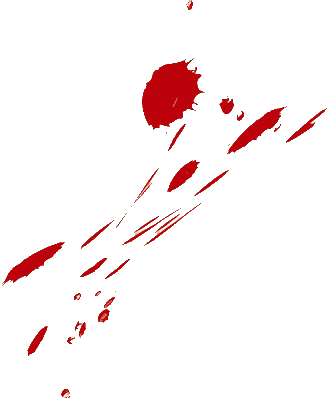 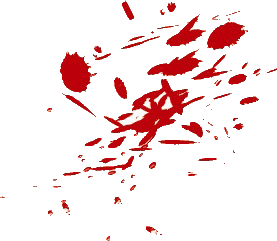 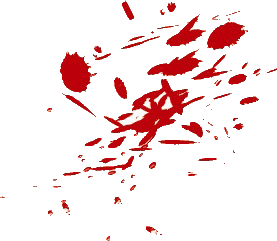 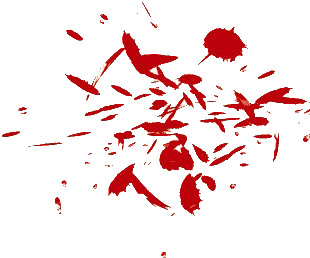 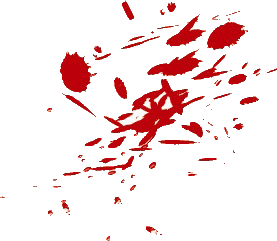 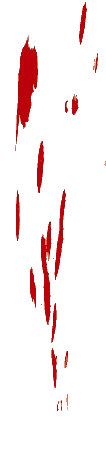 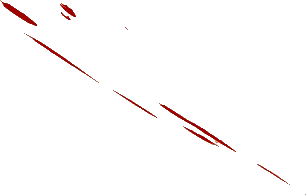 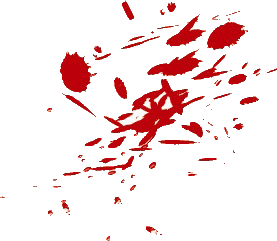 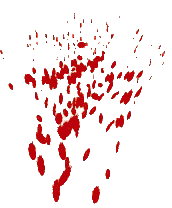 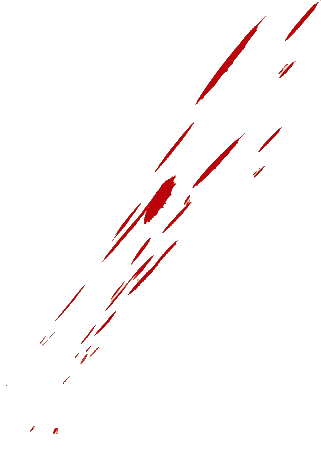 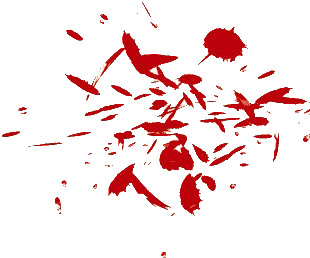 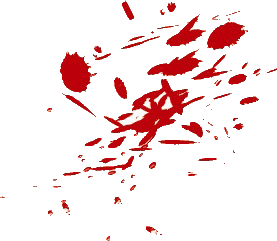 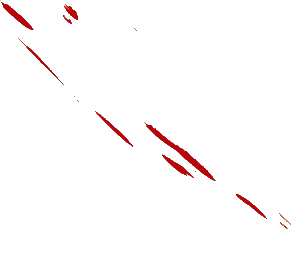 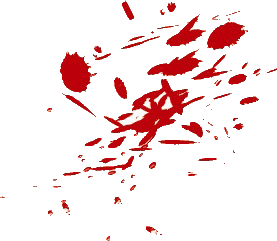 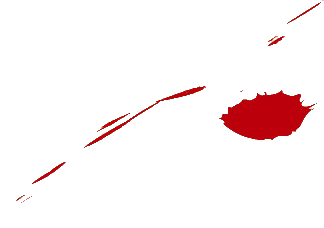 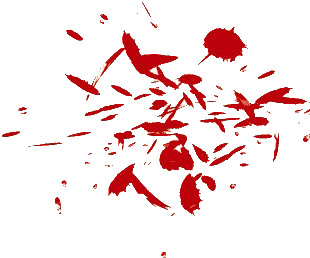 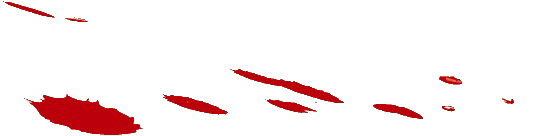 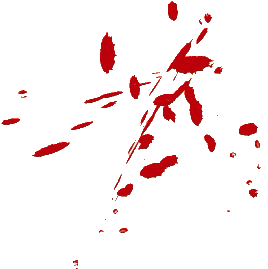 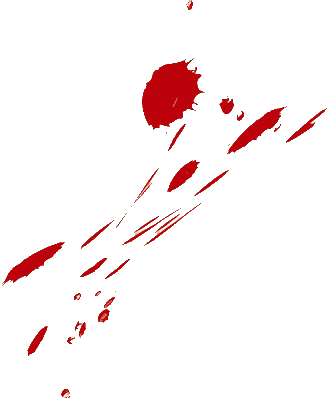 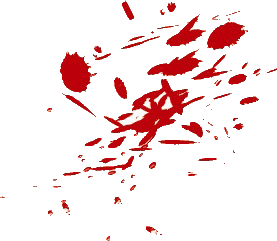 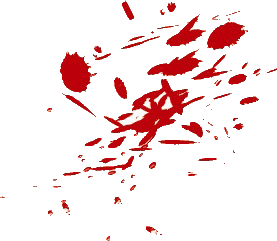 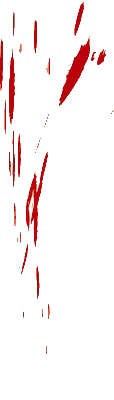 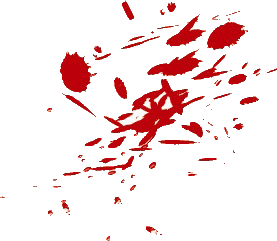 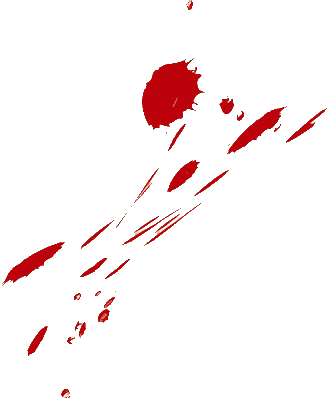 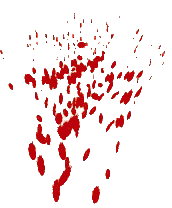 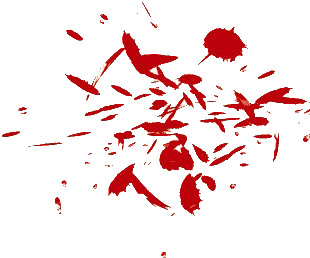 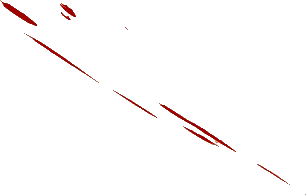 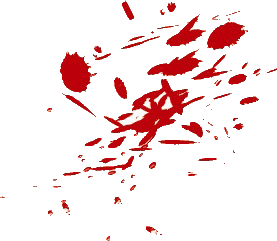 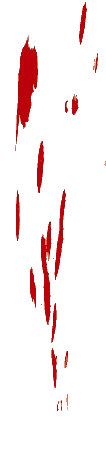 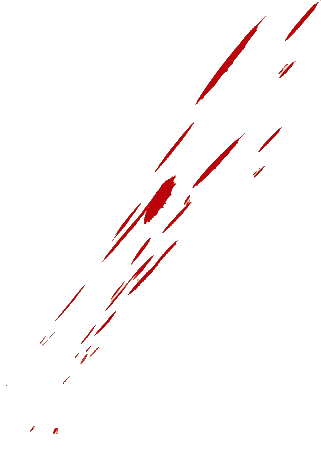 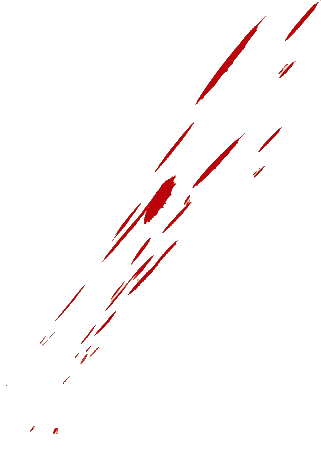 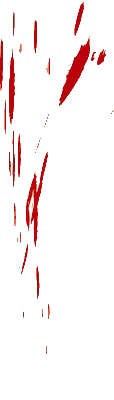 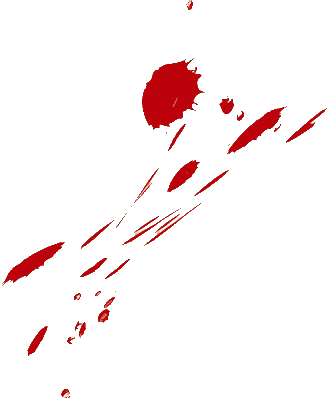 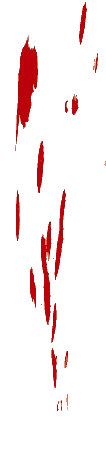 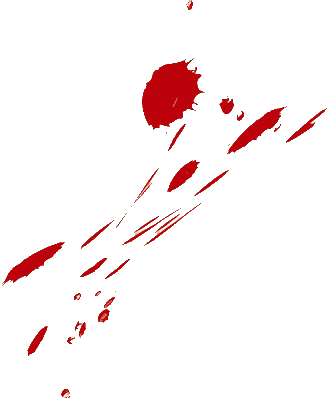 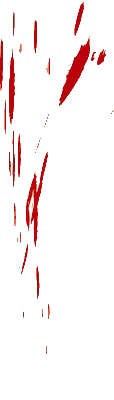 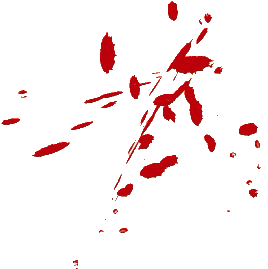 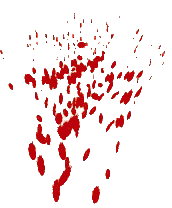 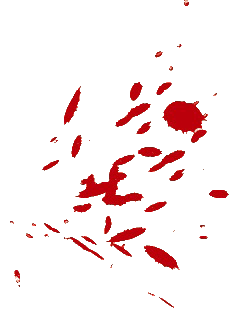 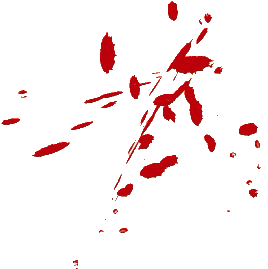 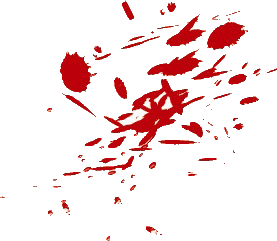 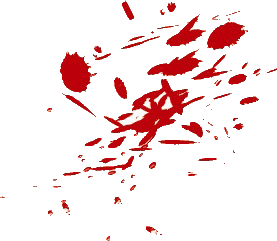 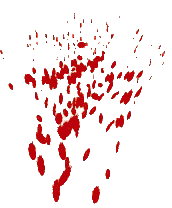 七拾六
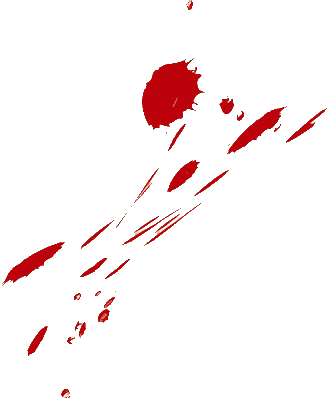 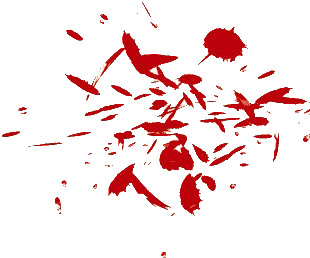 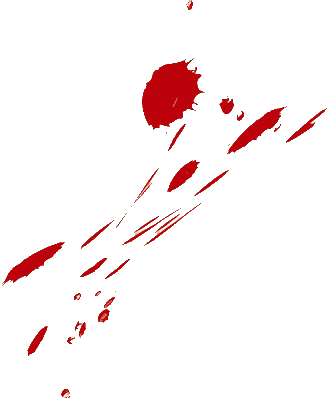 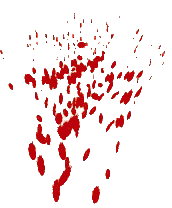 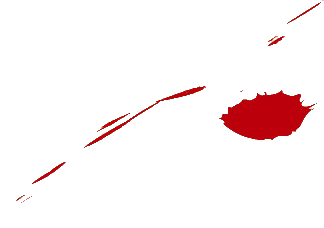 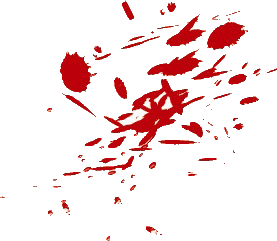 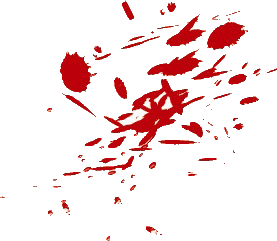 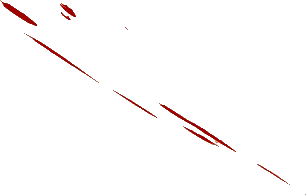 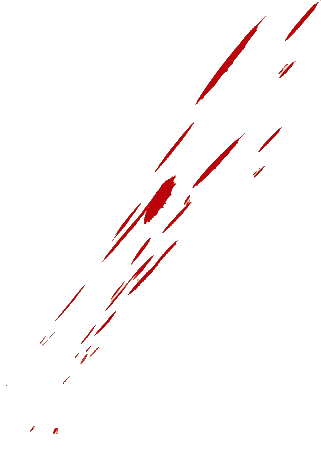 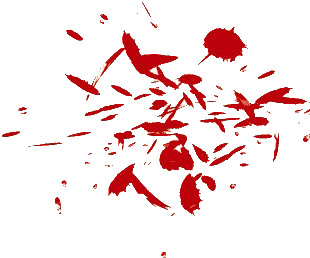 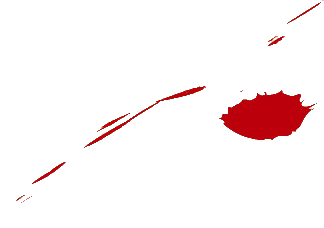 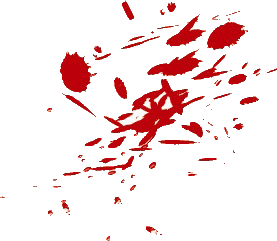 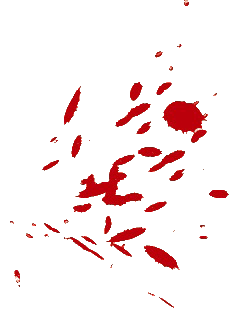 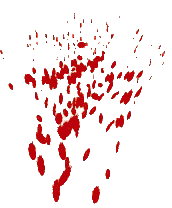 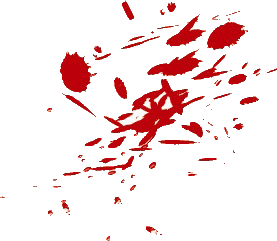 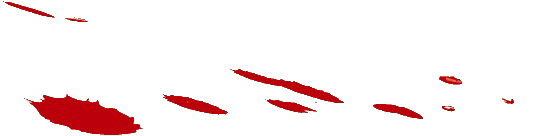 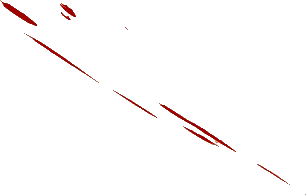 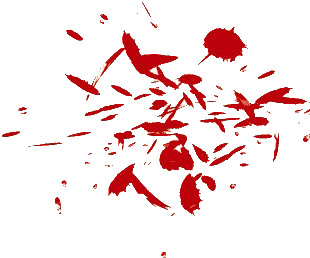 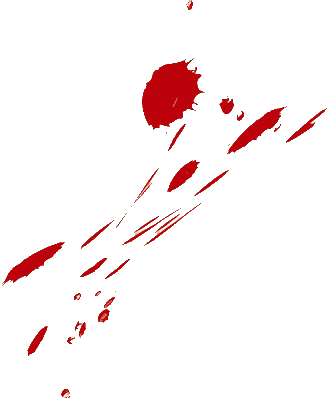 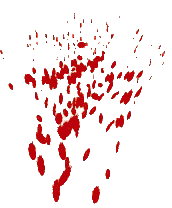 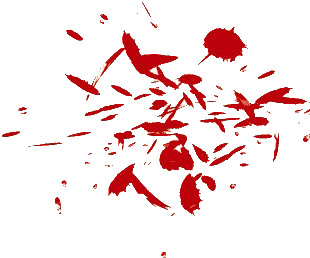 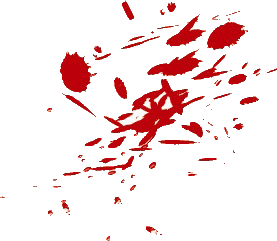 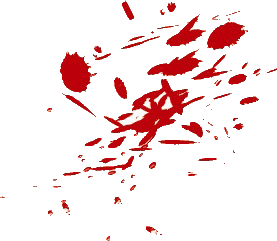 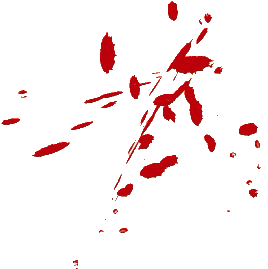 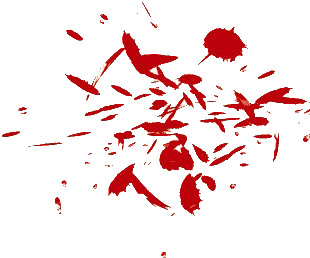 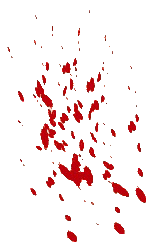 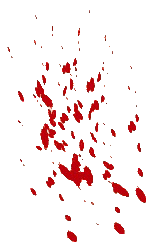 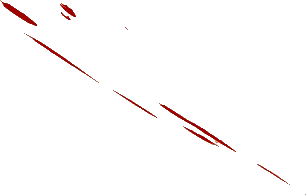 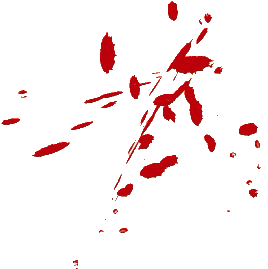 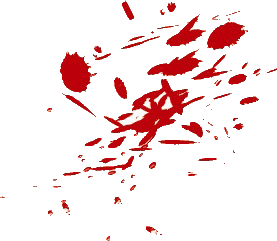 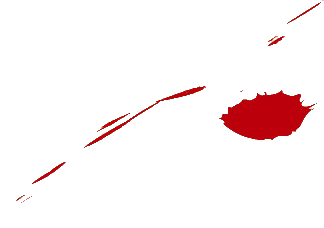 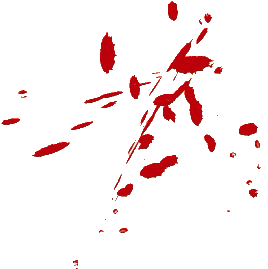 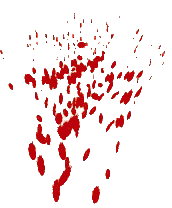 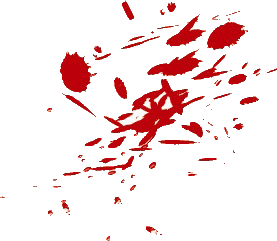 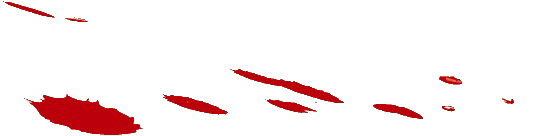 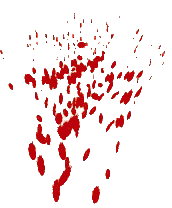 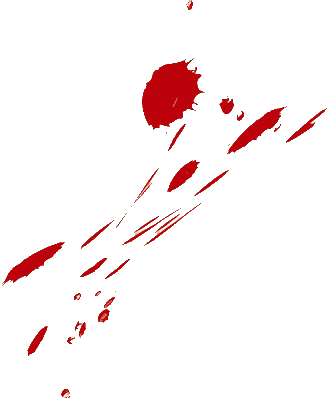 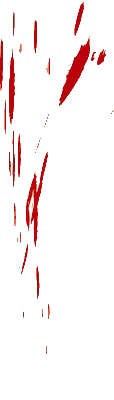 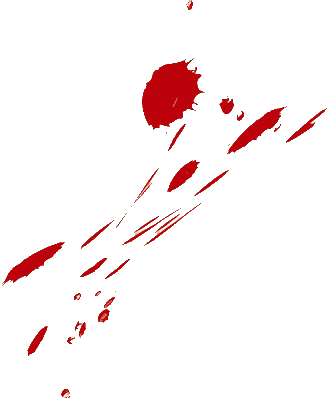 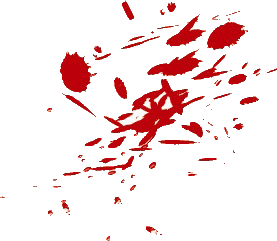 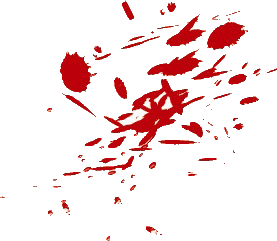 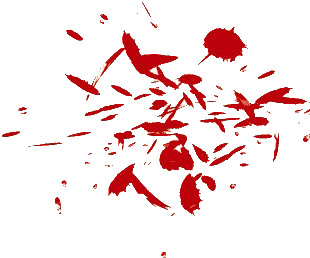 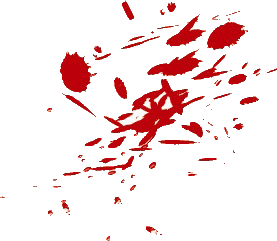 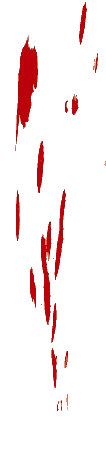 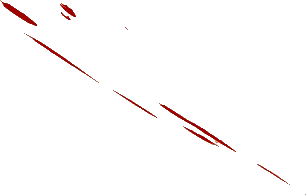 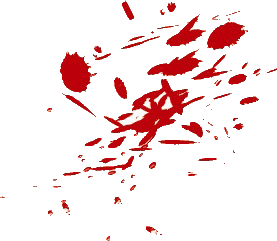 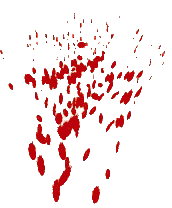 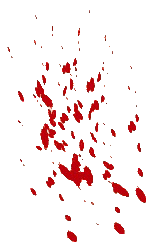 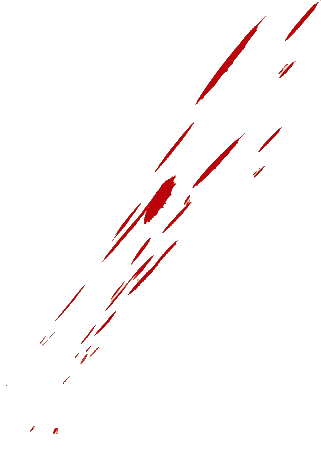 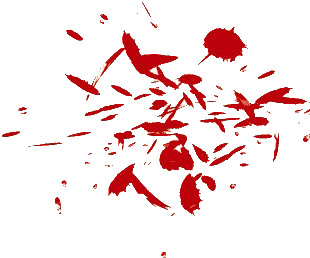 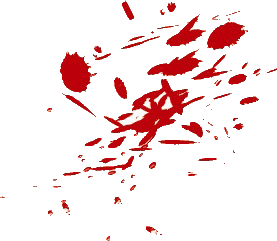 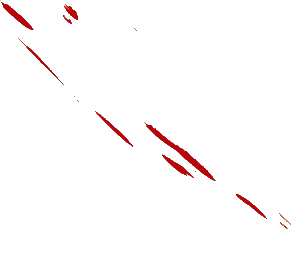 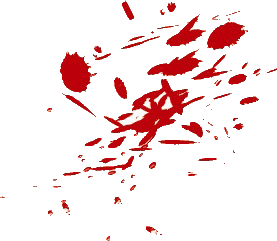 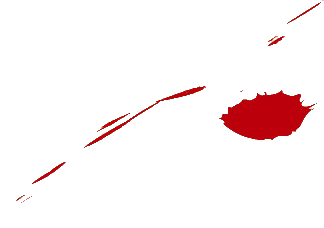 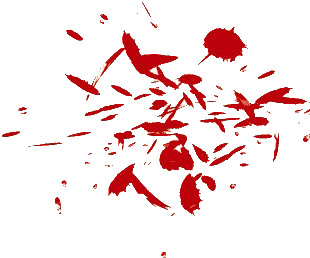 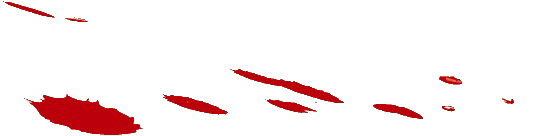 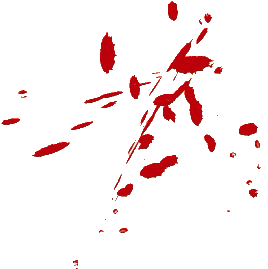 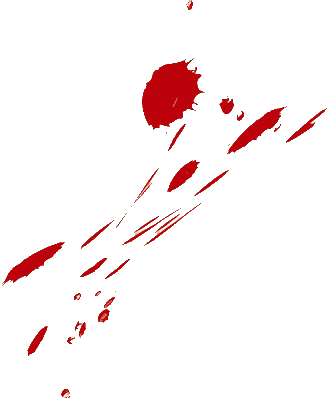 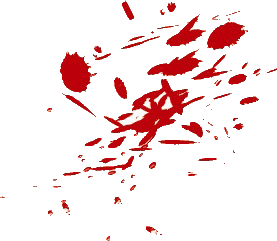 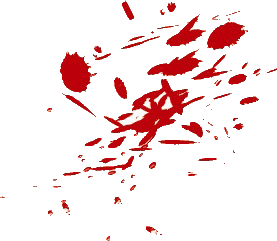 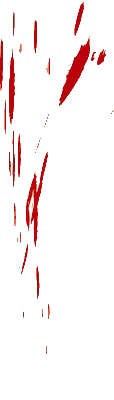 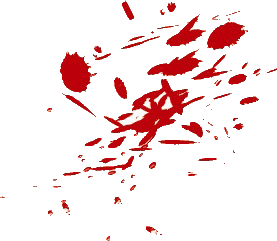 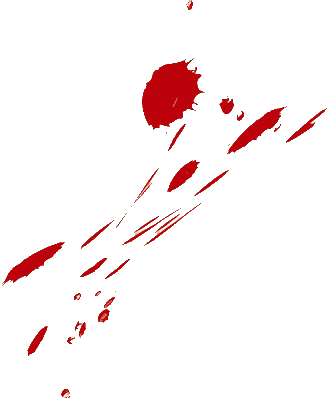 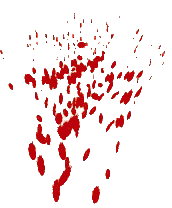 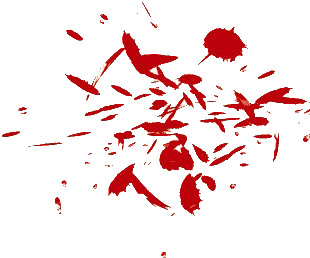 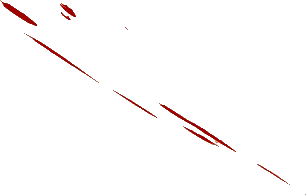 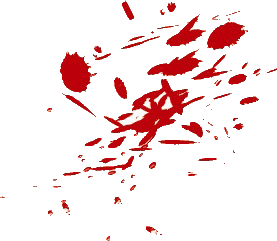 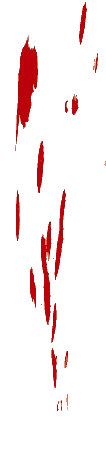 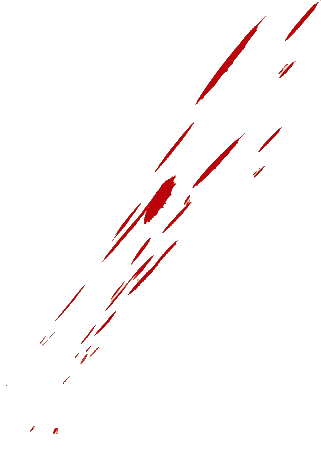 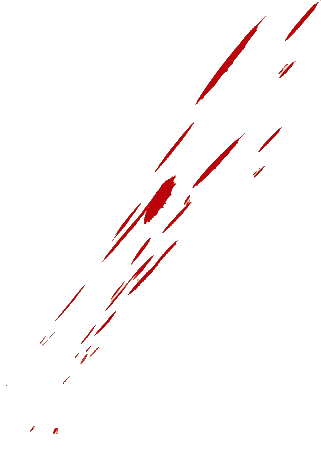 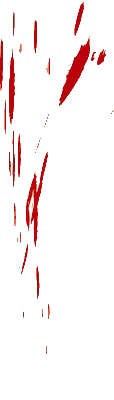 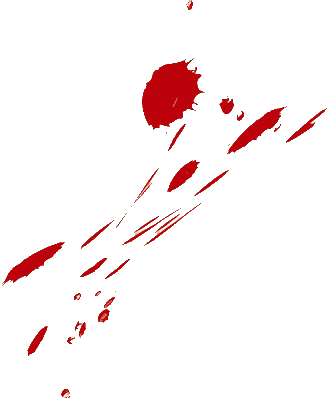 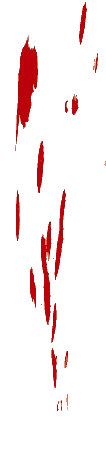 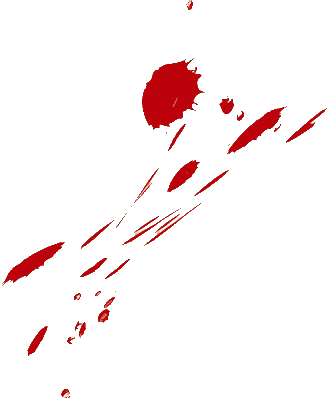 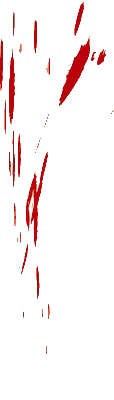 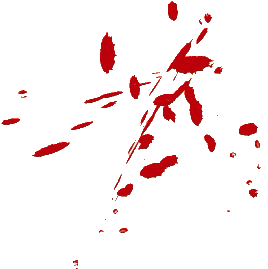 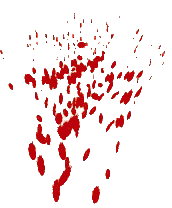 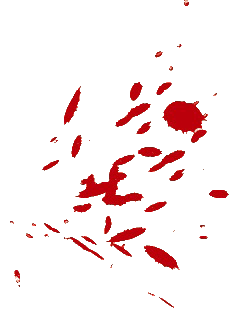 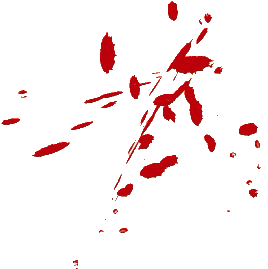 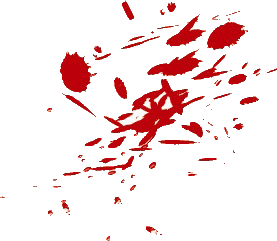 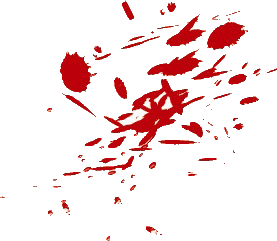 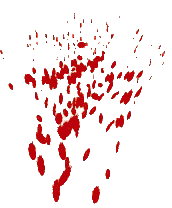 七拾七
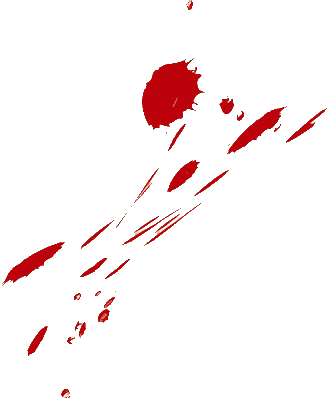 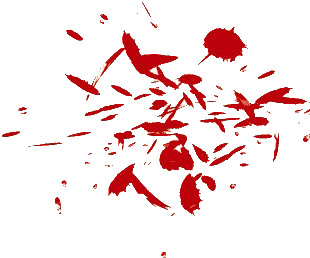 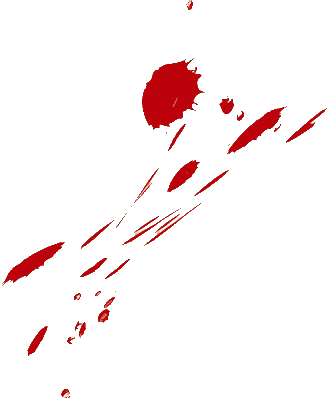 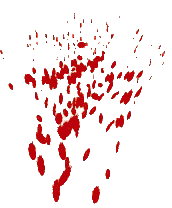 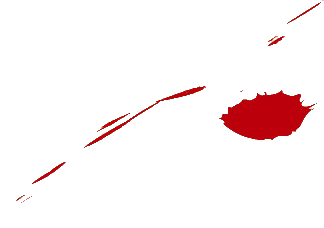 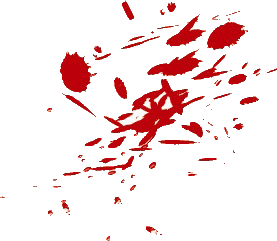 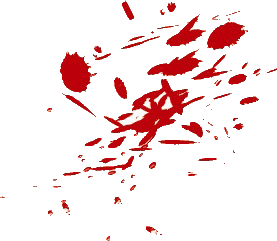 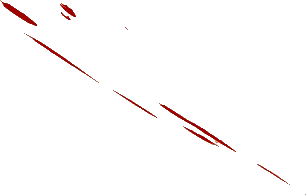 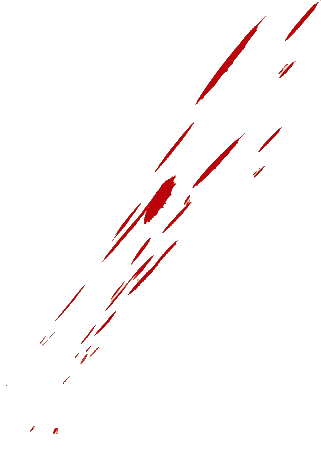 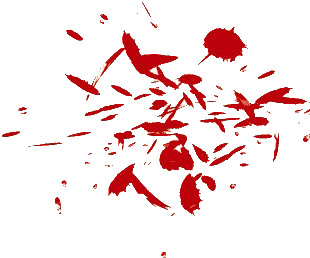 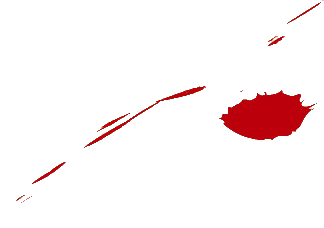 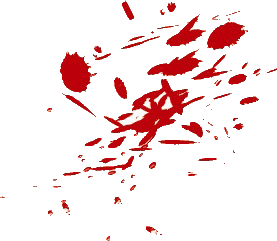 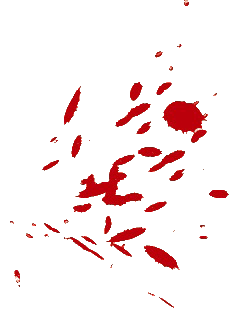 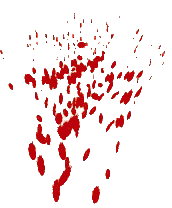 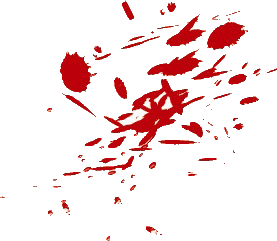 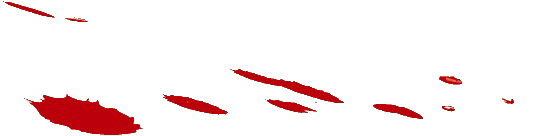 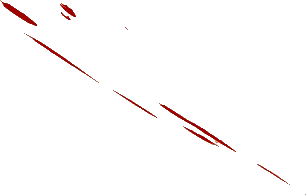 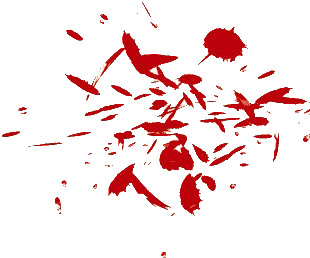 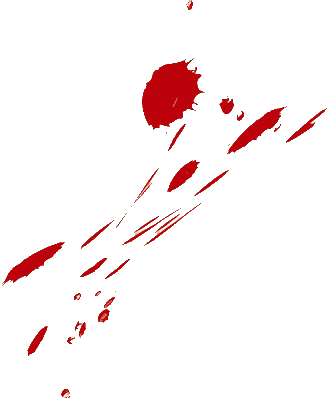 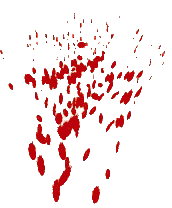 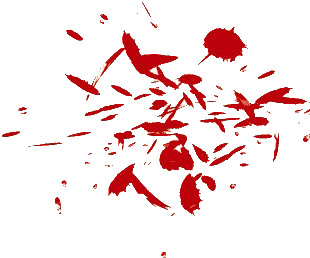 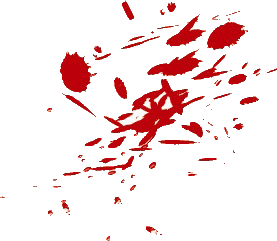 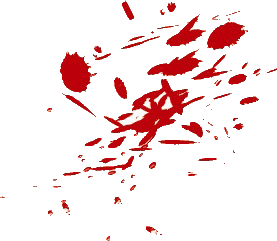 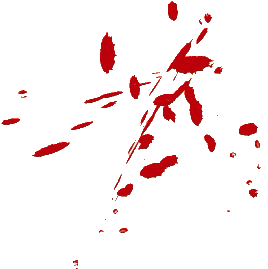 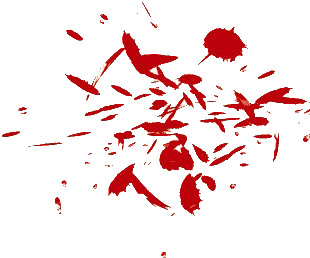 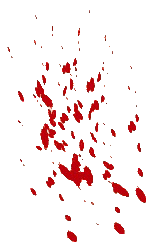 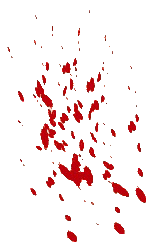 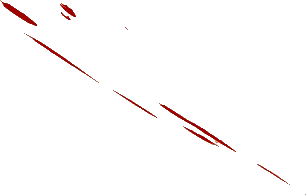 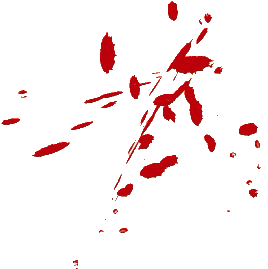 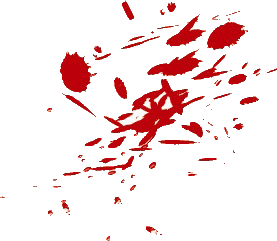 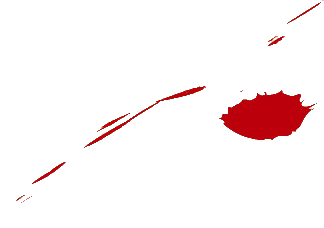 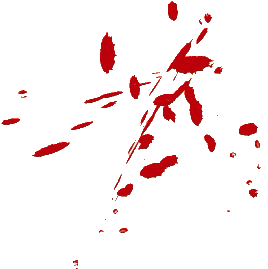 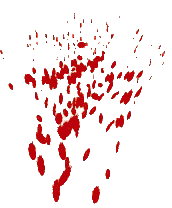 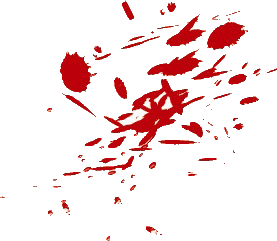 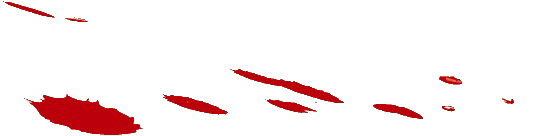 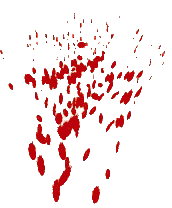 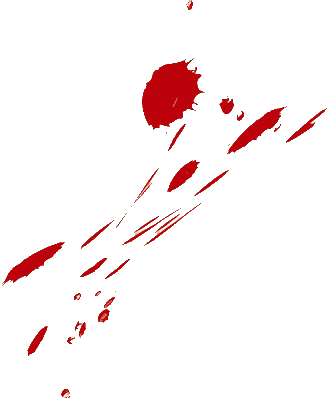 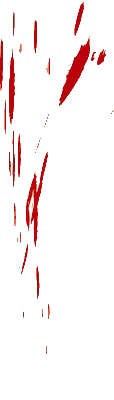 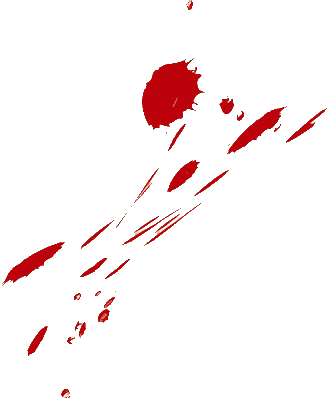 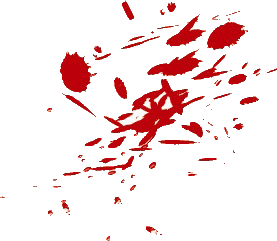 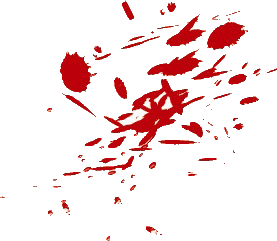 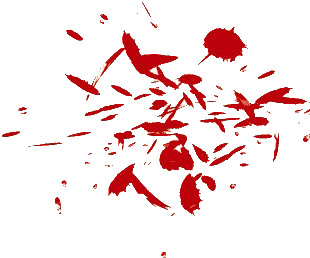 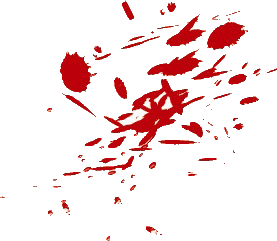 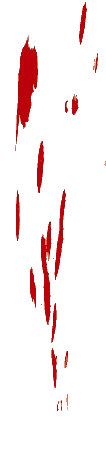 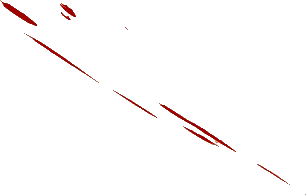 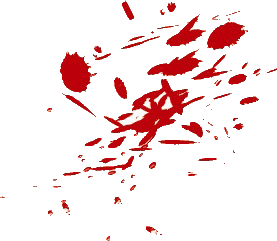 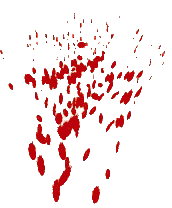 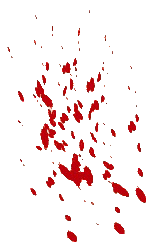 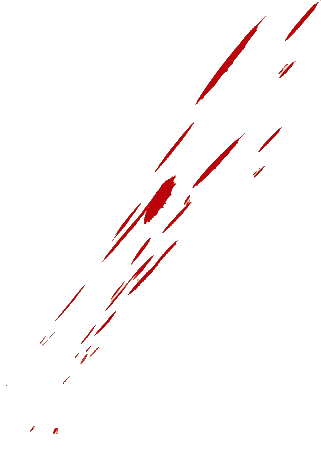 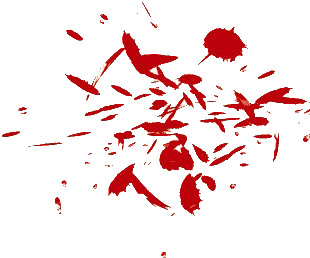 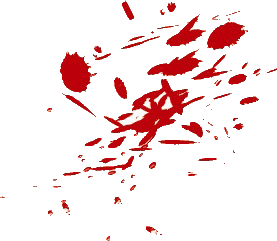 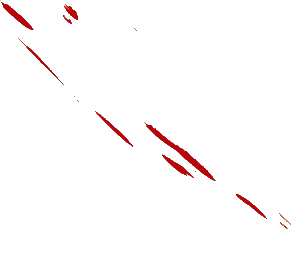 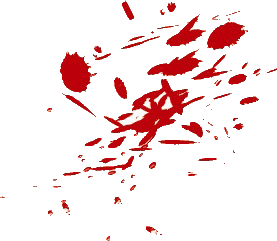 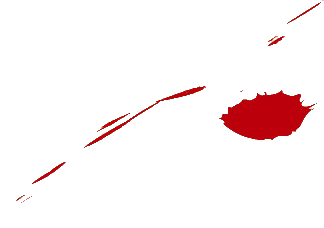 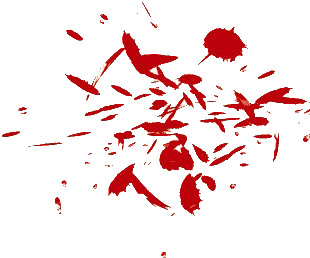 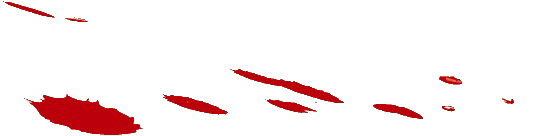 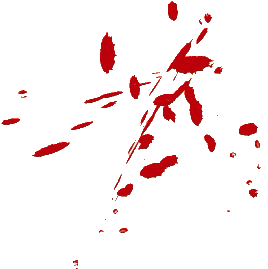 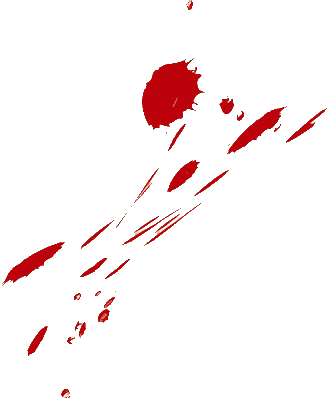 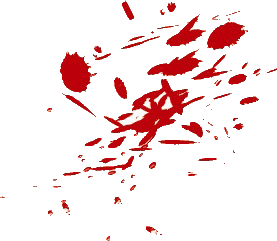 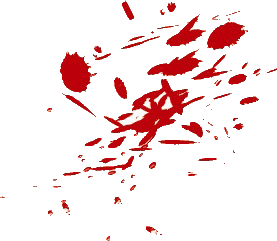 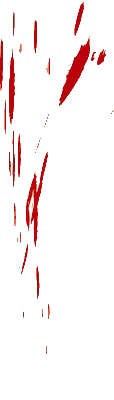 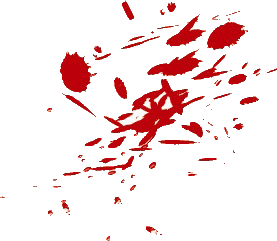 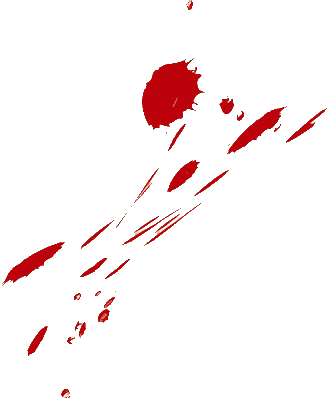 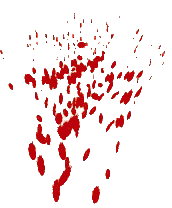 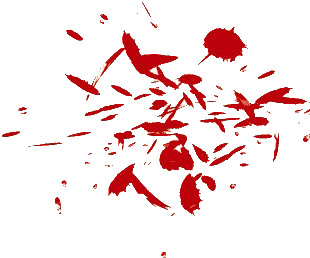 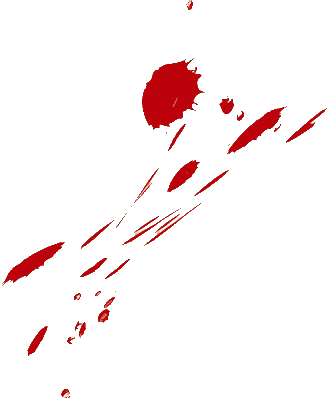 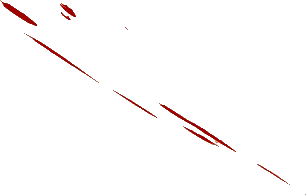 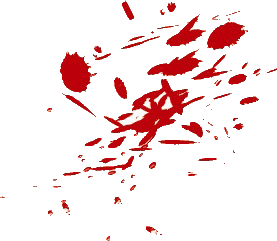 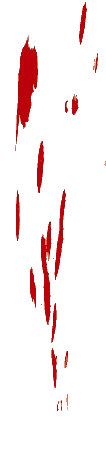 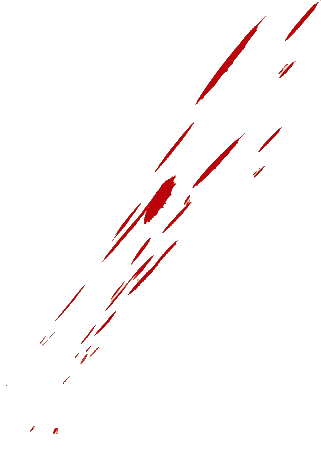 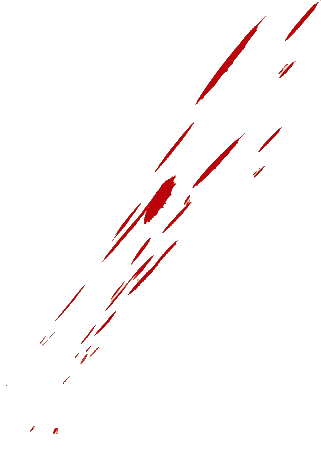 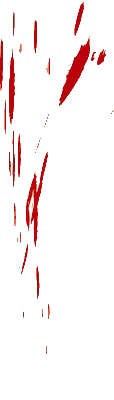 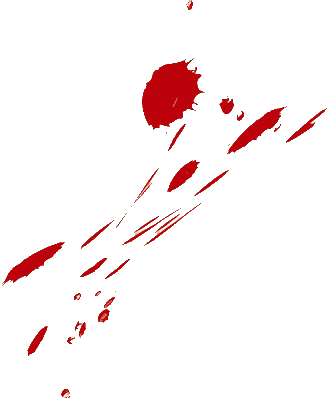 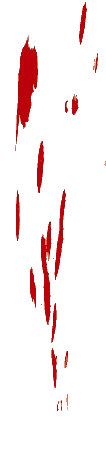 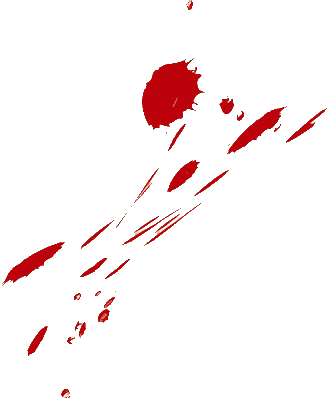 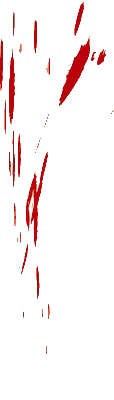 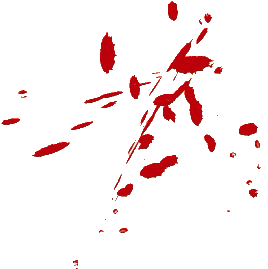 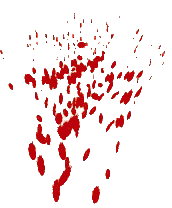 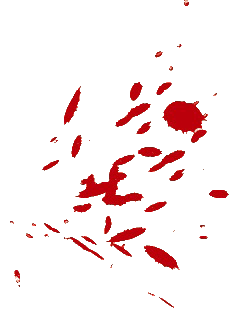 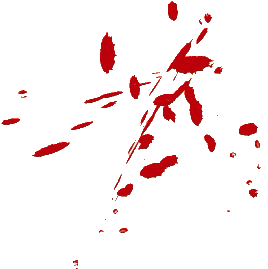 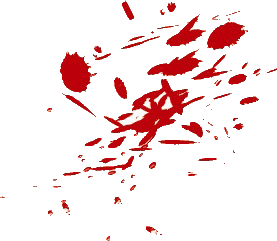 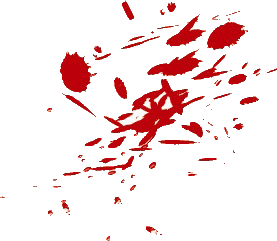 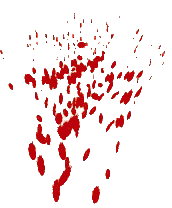 七拾八
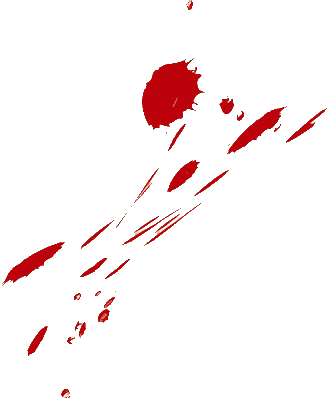 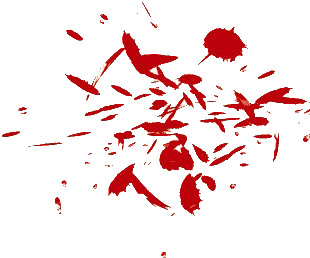 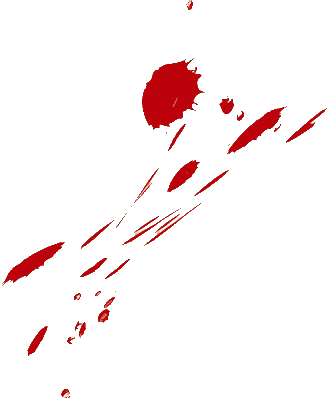 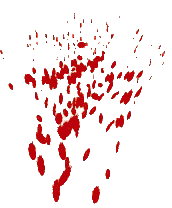 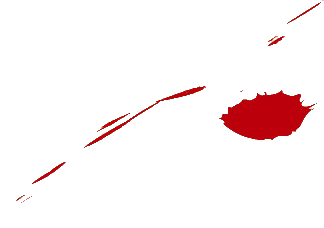 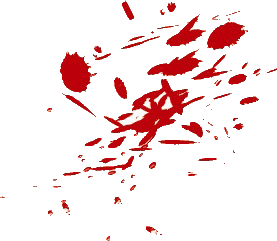 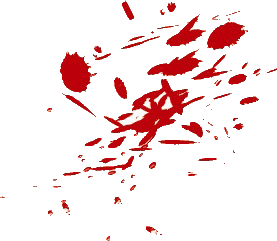 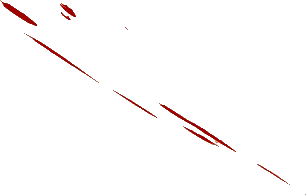 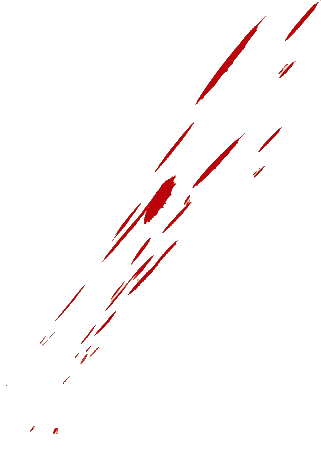 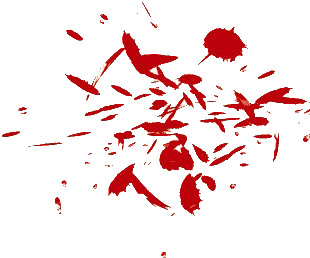 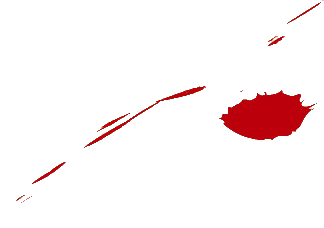 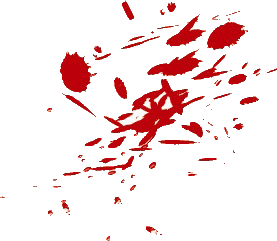 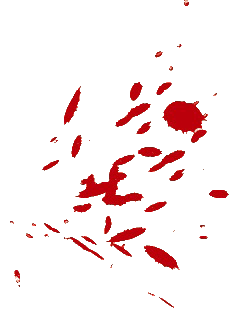 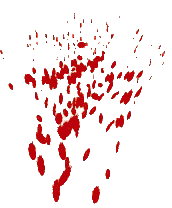 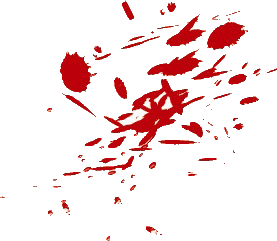 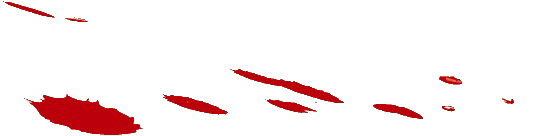 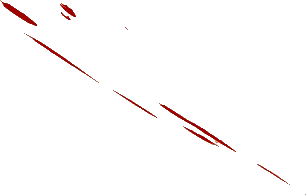 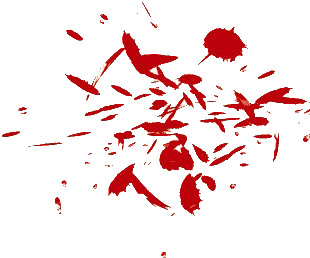 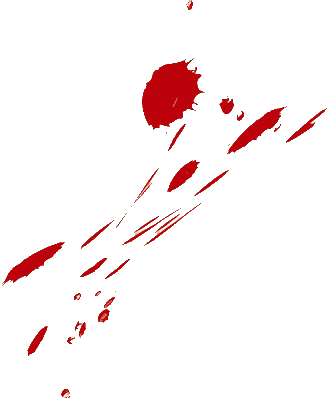 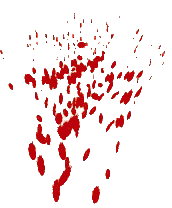 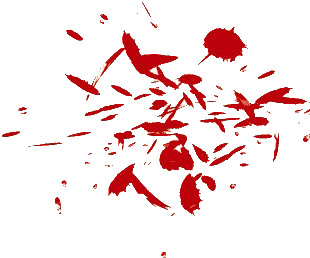 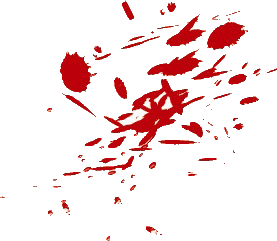 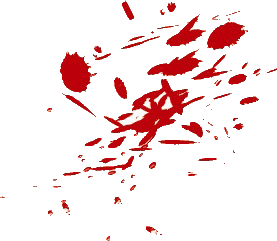 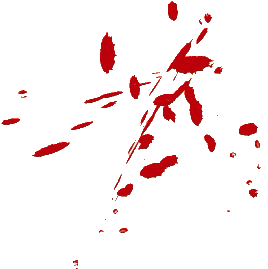 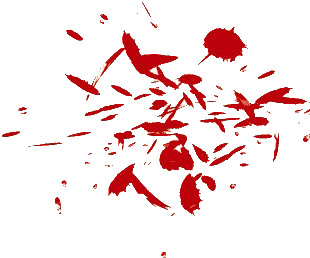 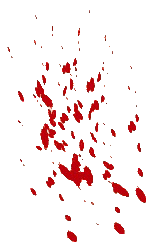 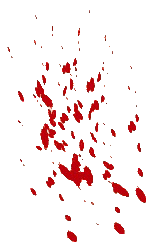 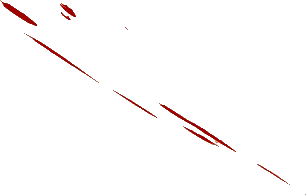 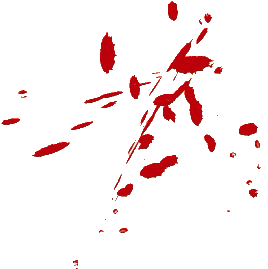 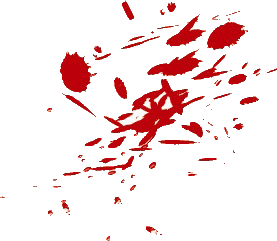 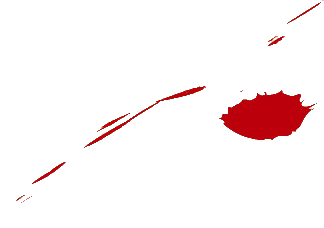 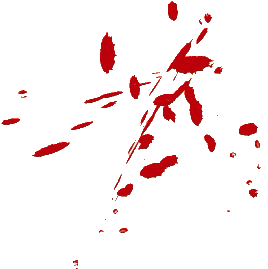 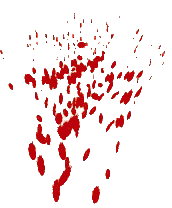 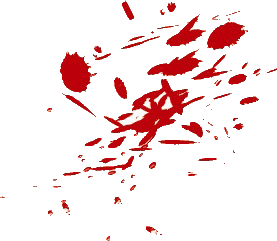 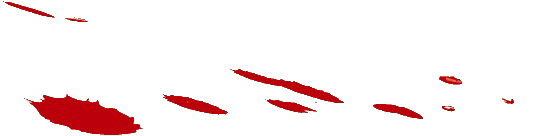 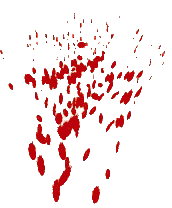 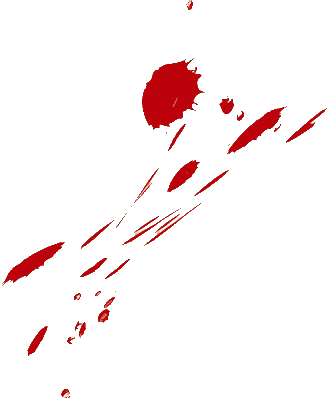 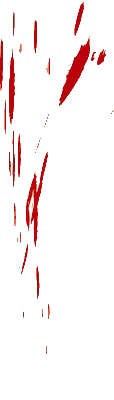 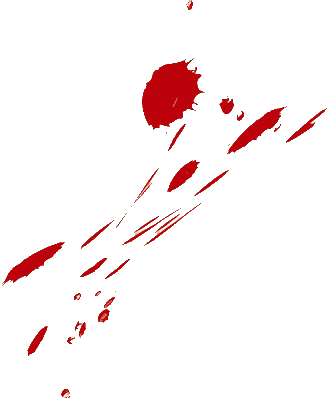 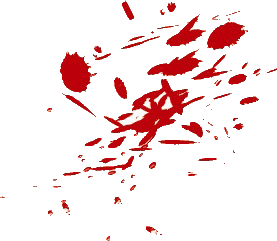 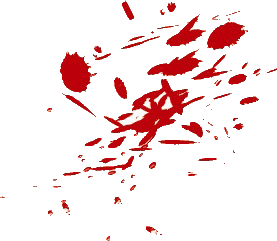 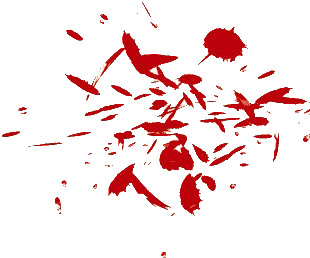 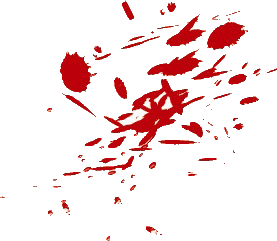 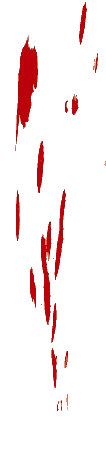 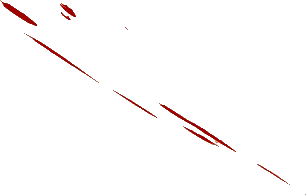 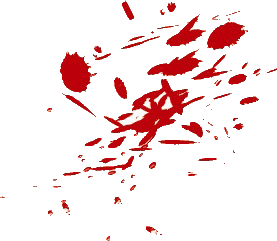 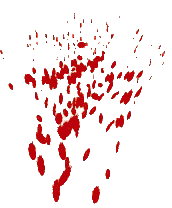 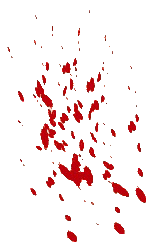 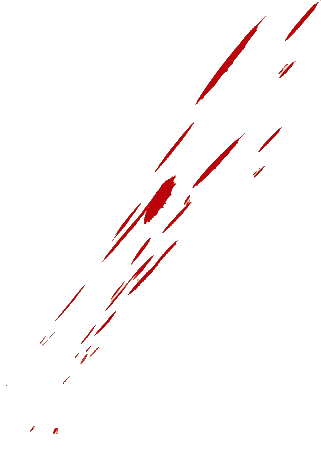 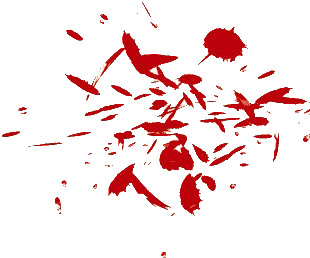 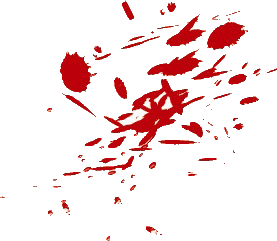 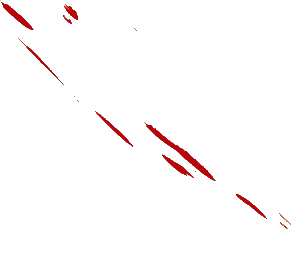 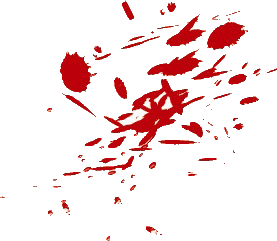 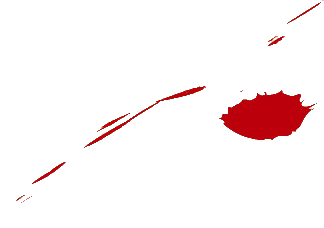 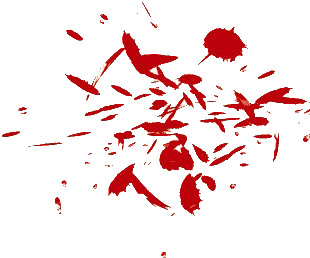 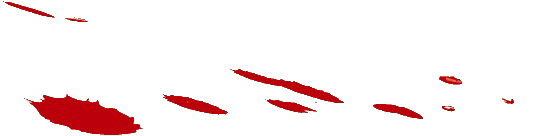 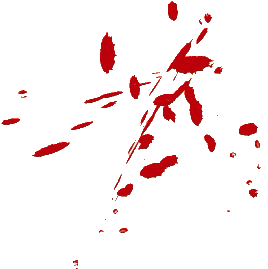 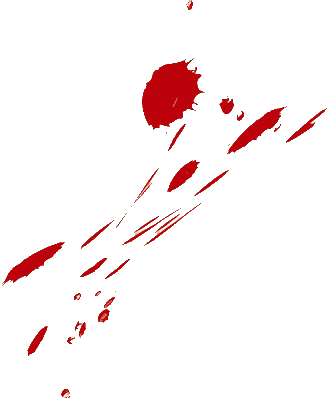 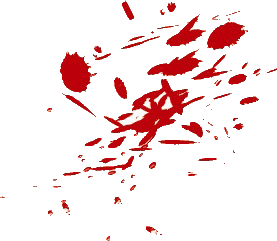 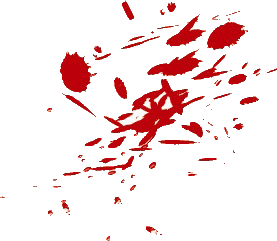 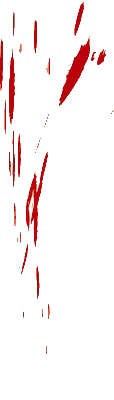 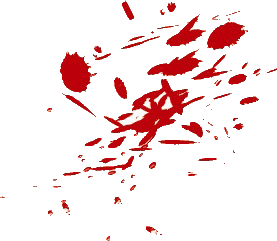 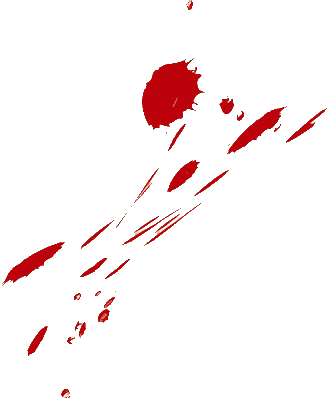 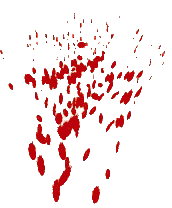 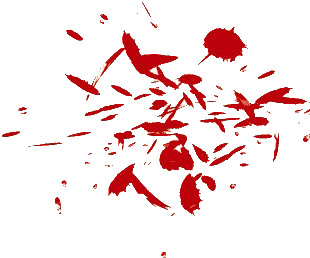 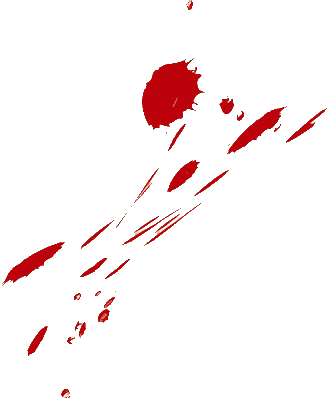 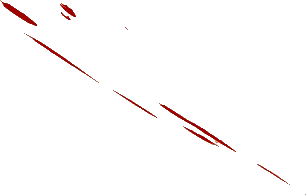 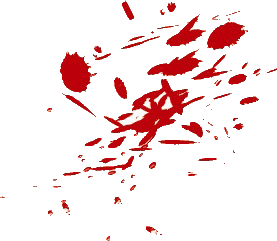 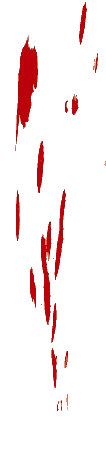 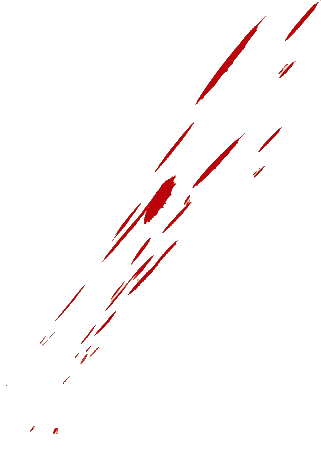 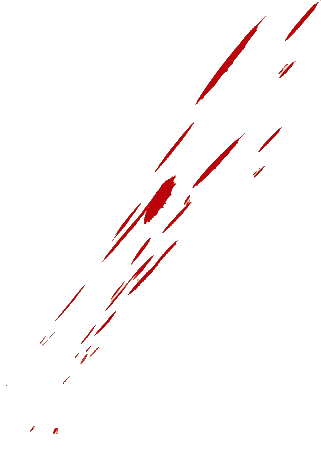 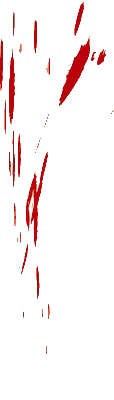 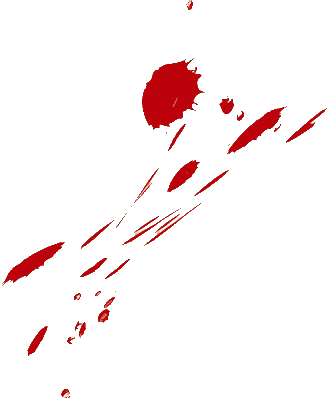 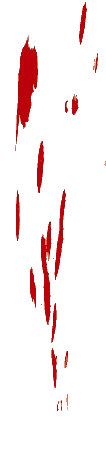 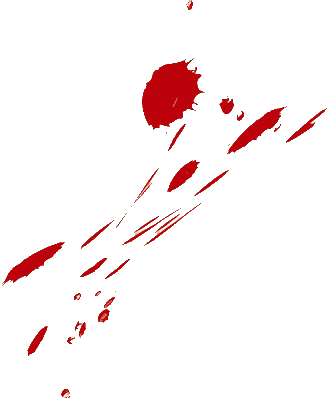 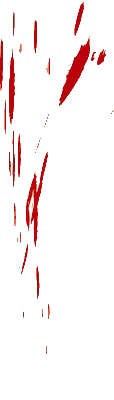 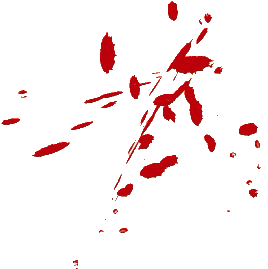 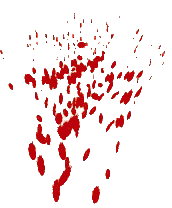 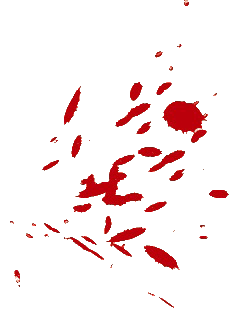 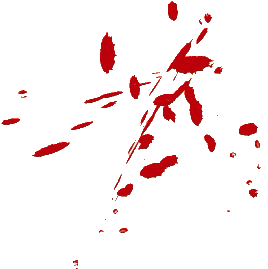 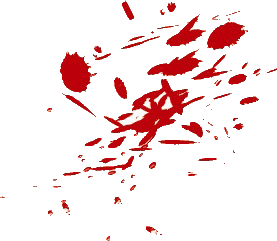 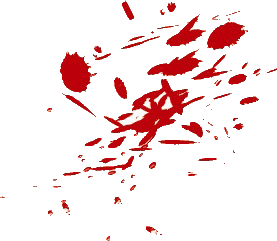 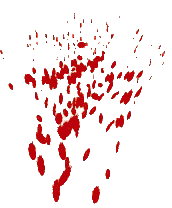 七拾九
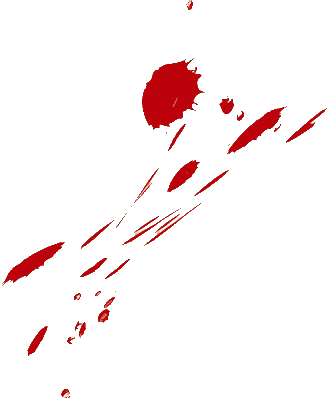 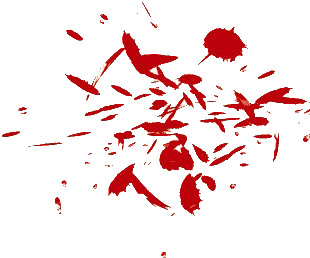 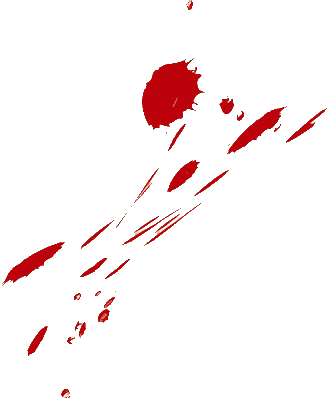 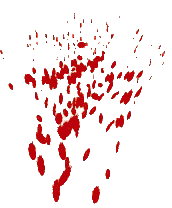 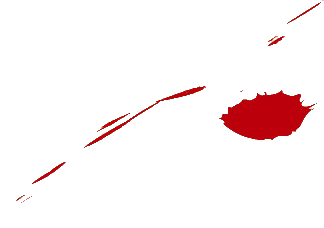 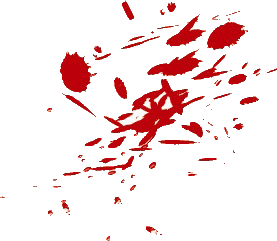 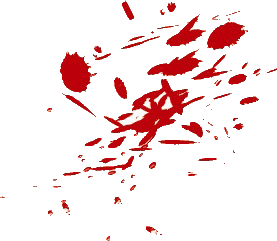 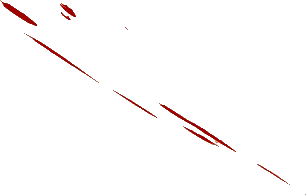 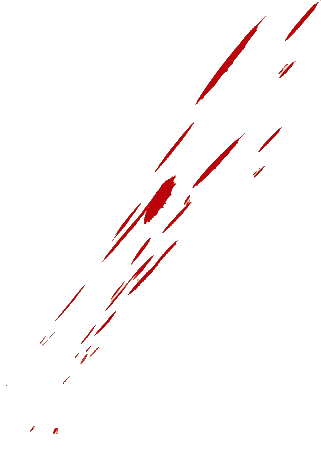 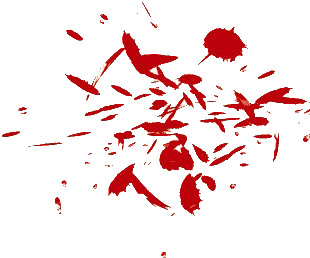 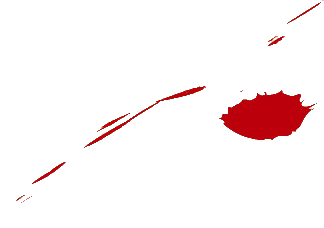 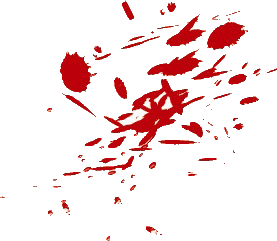 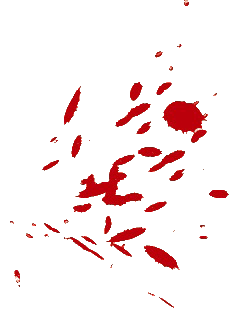 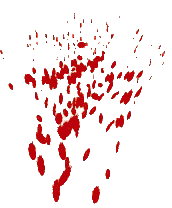 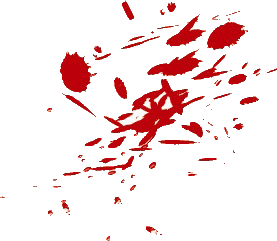 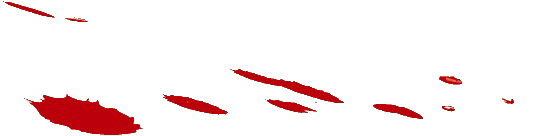 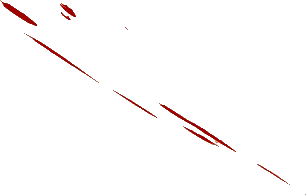 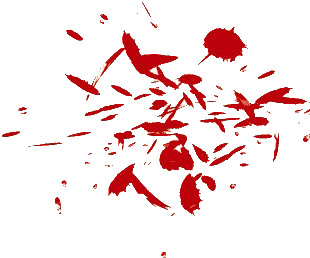 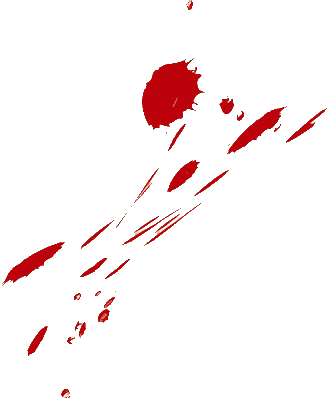 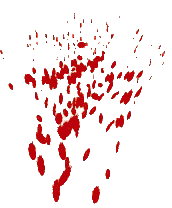 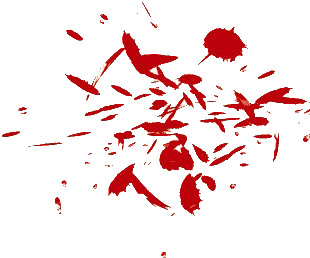 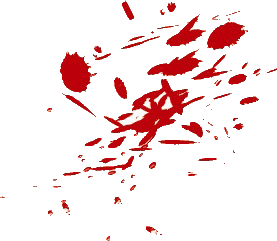 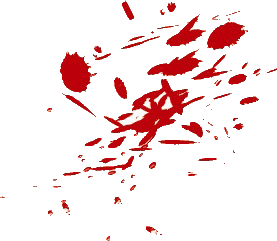 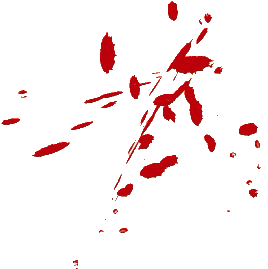 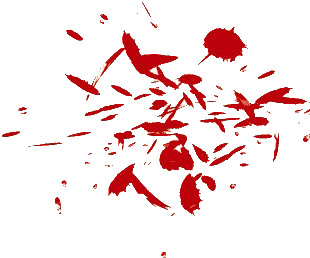 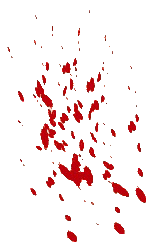 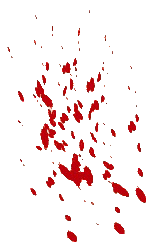 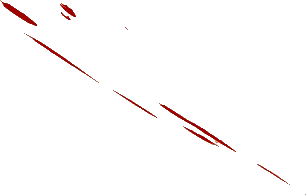 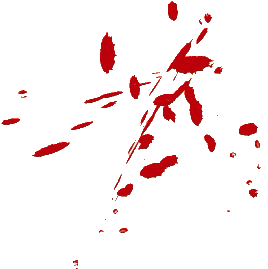 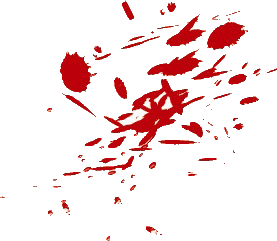 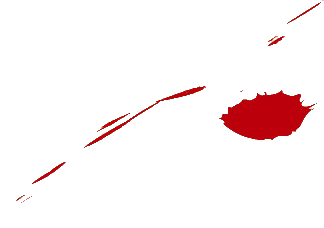 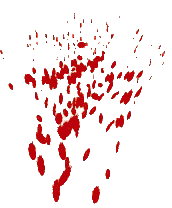 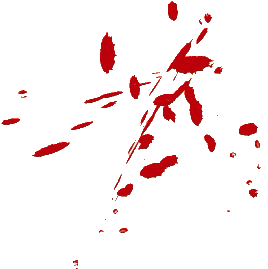 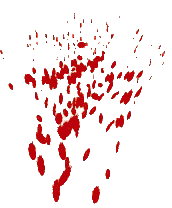 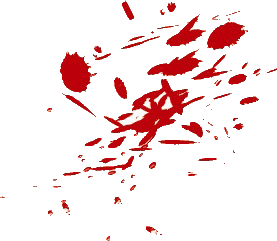 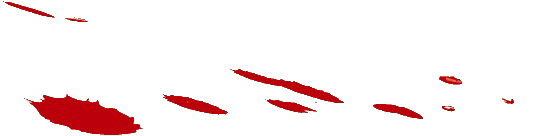 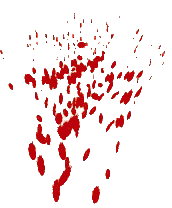 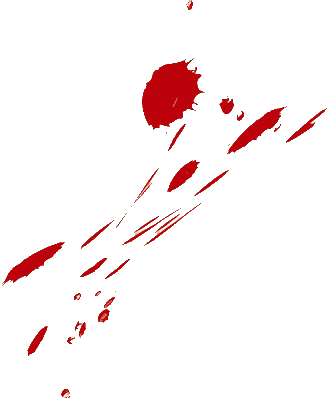 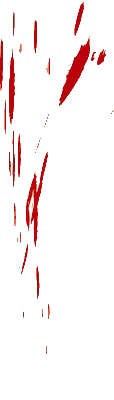 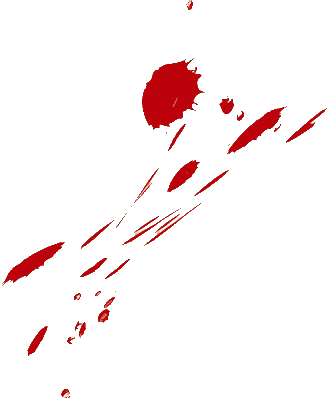 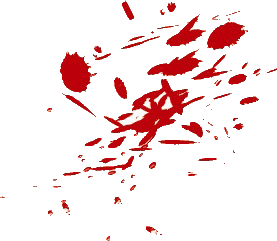 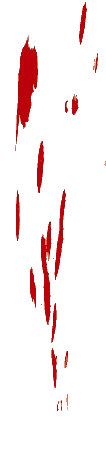 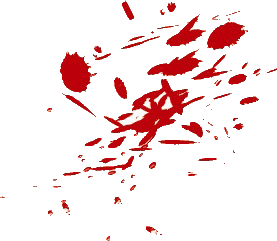 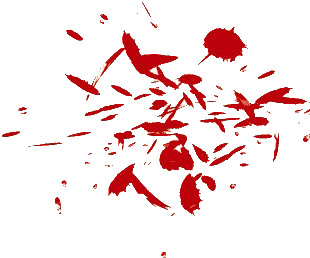 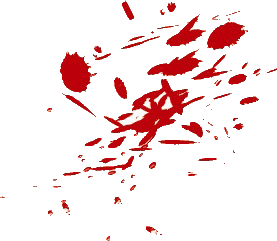 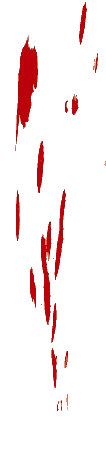 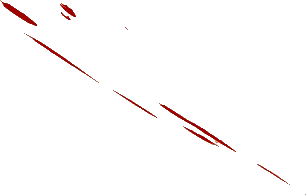 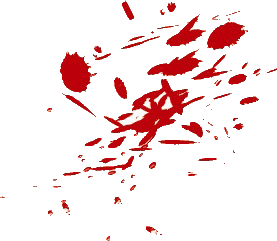 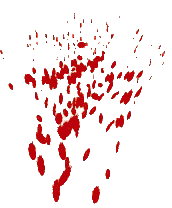 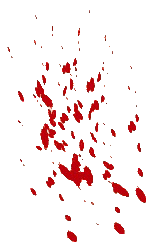 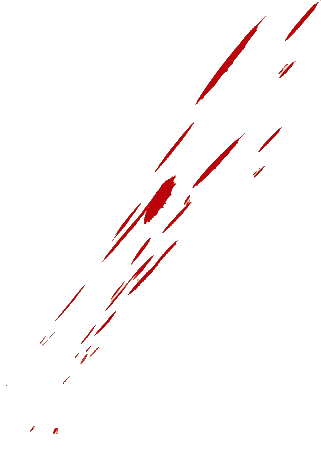 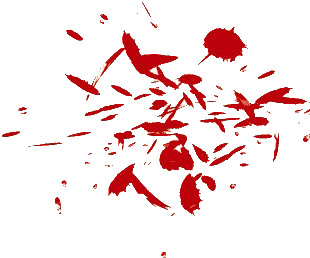 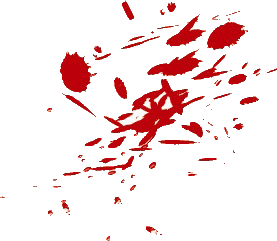 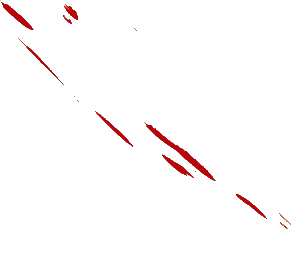 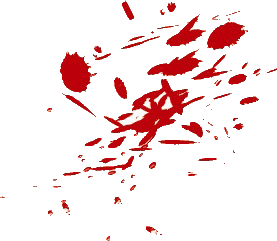 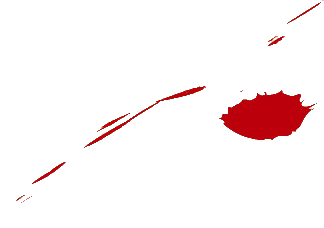 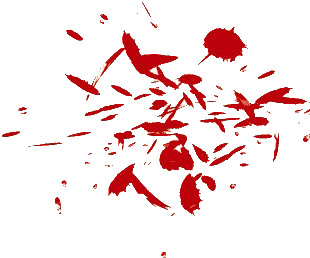 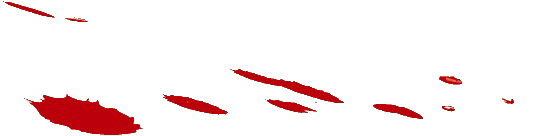 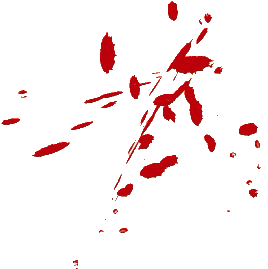 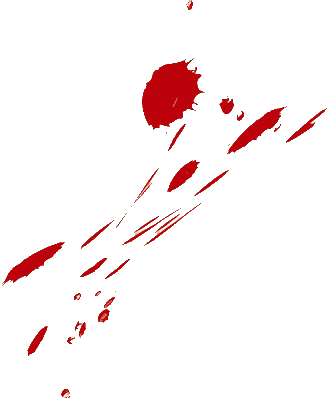 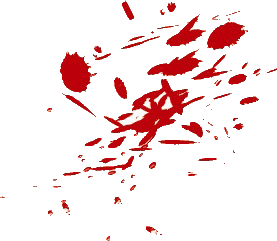 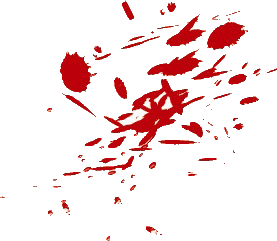 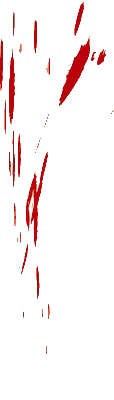 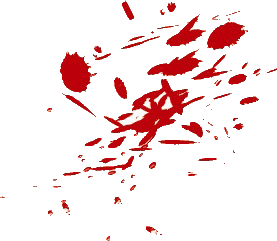 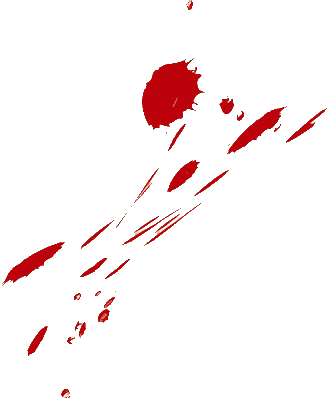 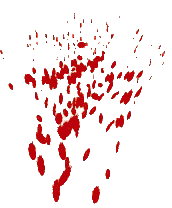 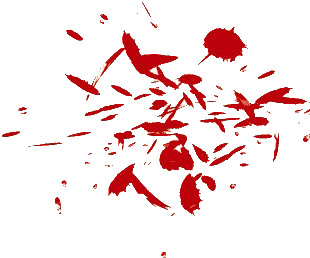 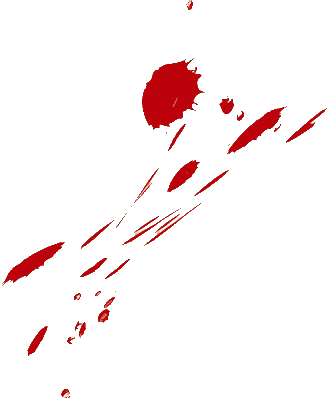 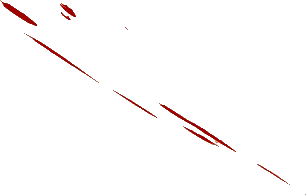 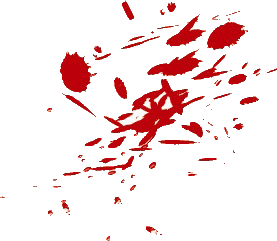 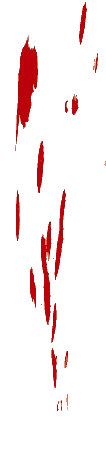 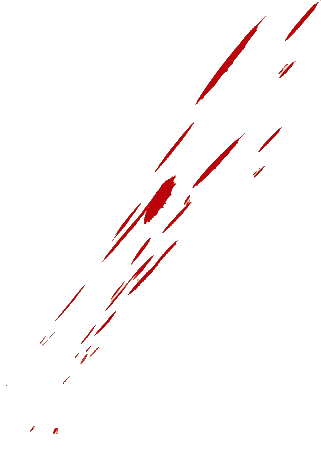 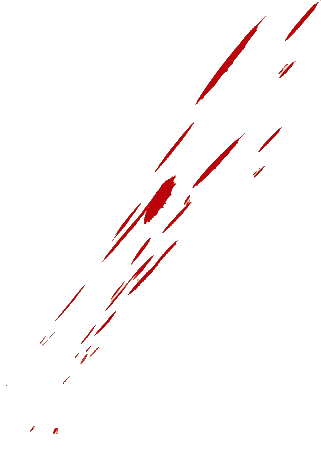 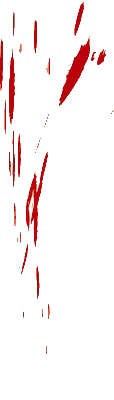 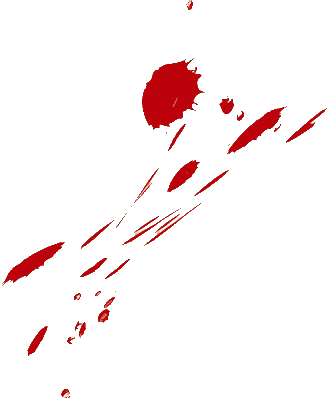 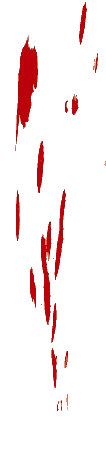 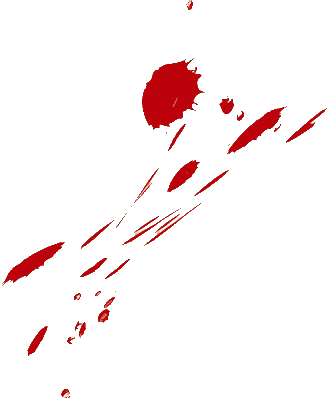 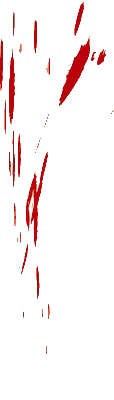 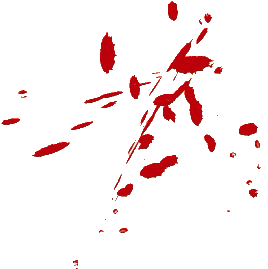 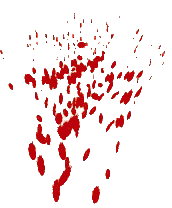 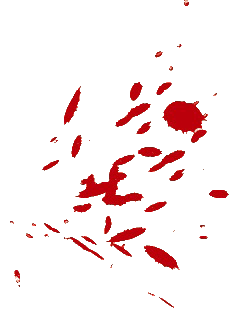 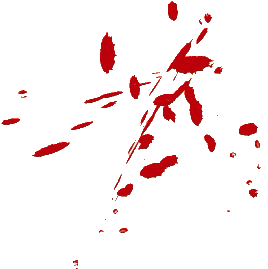 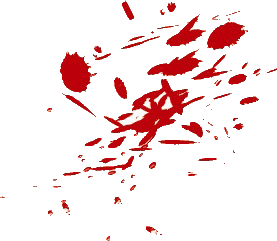 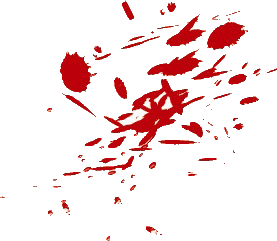 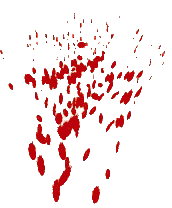 八拾
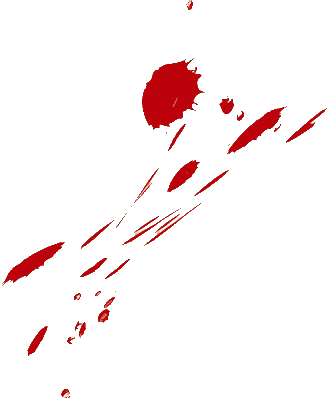 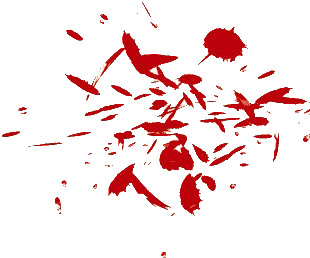 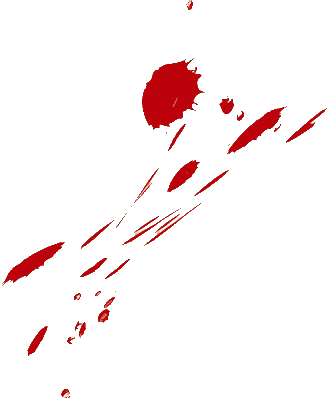 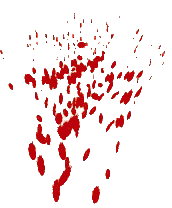 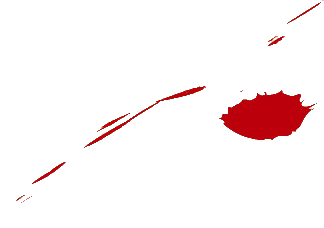 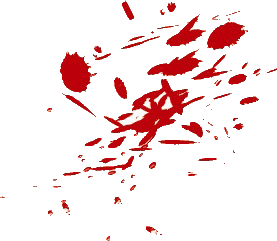 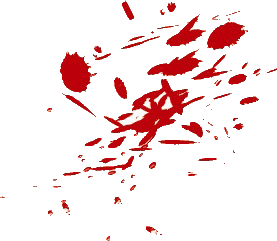 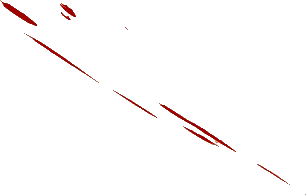 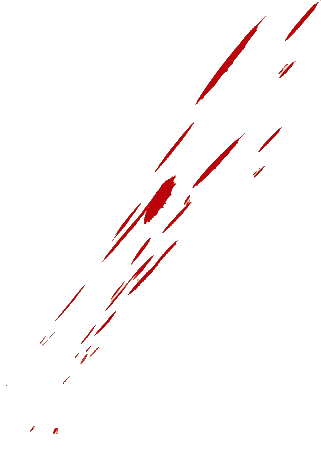 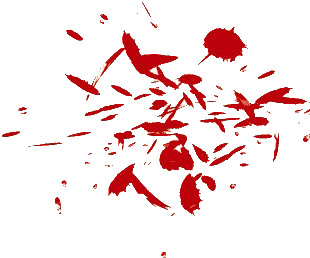 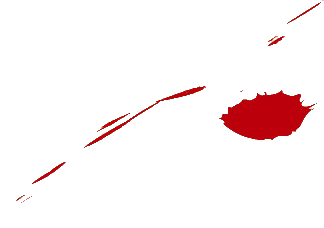 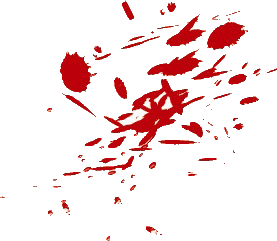 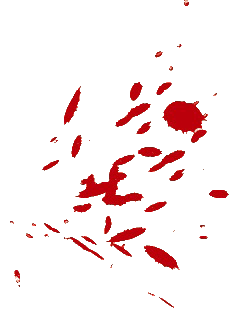 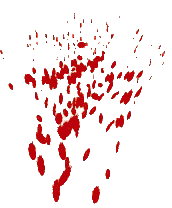 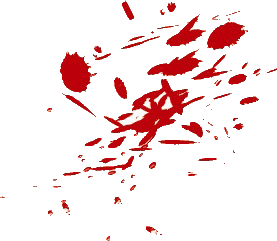 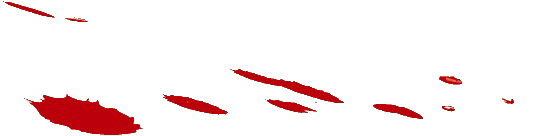 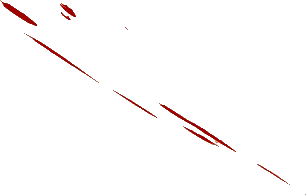 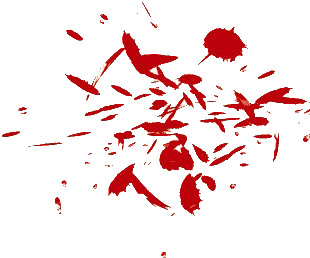 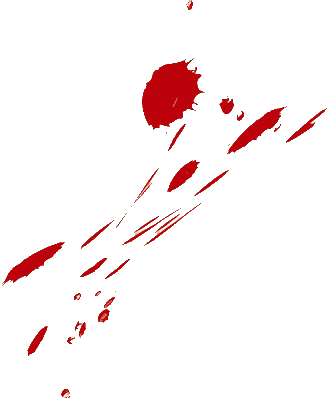 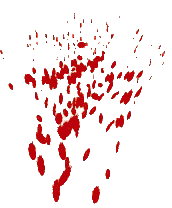 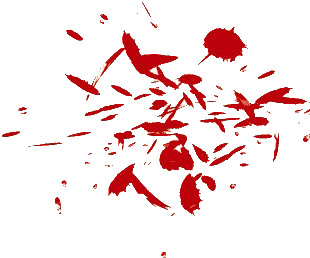 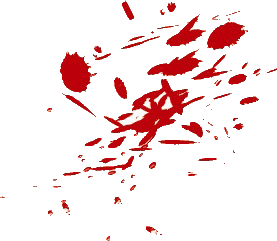 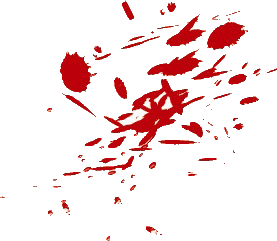 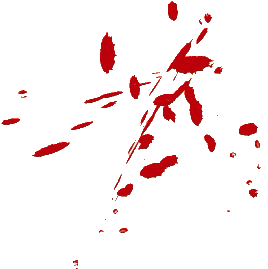 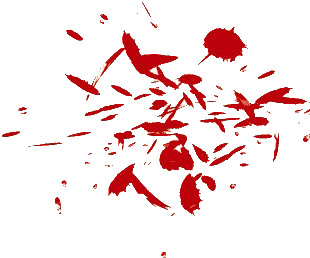 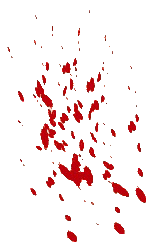 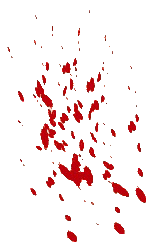 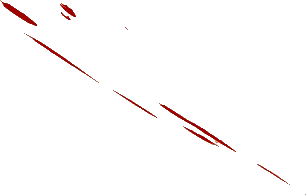 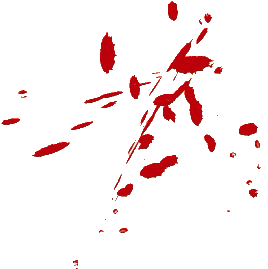 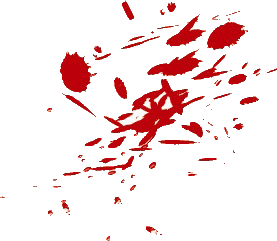 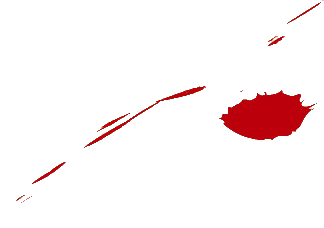 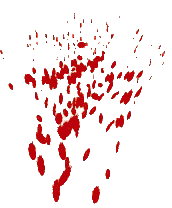 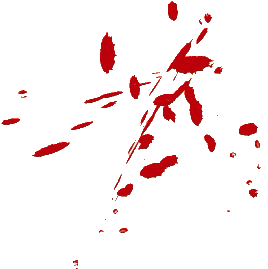 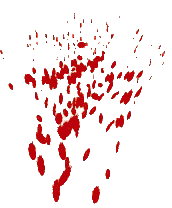 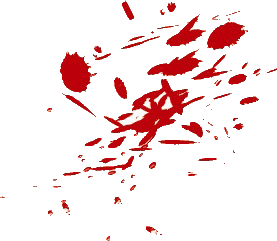 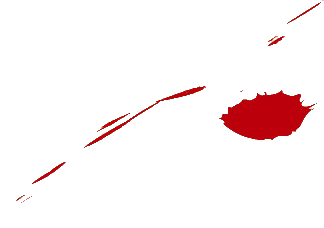 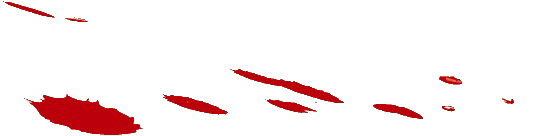 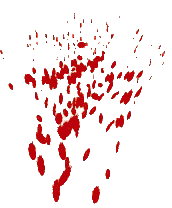 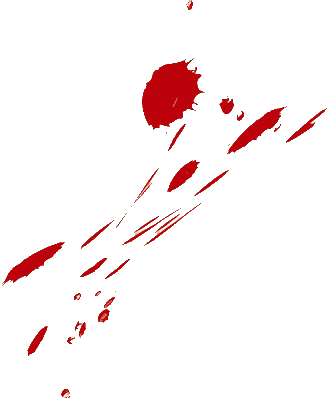 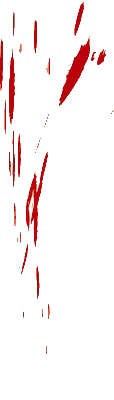 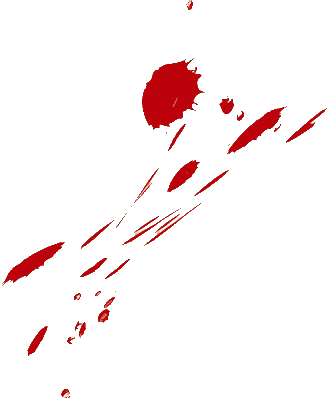 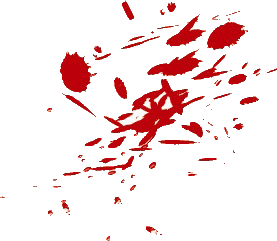 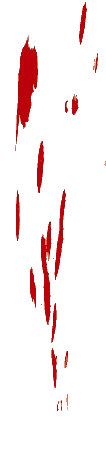 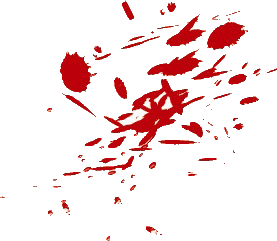 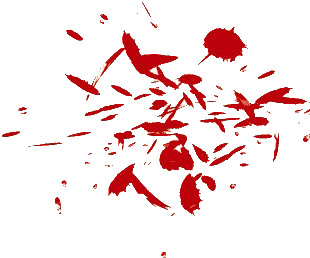 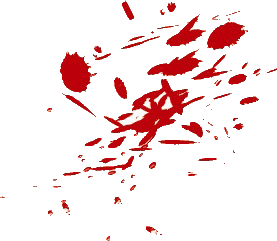 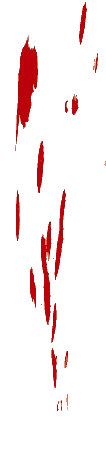 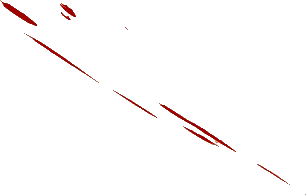 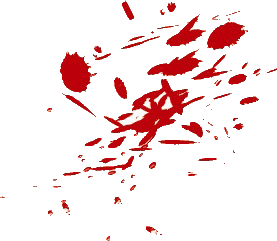 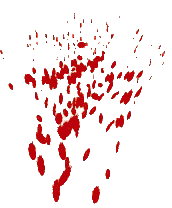 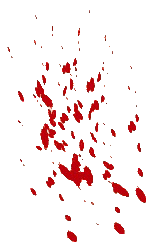 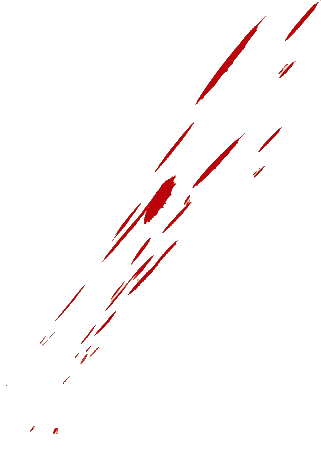 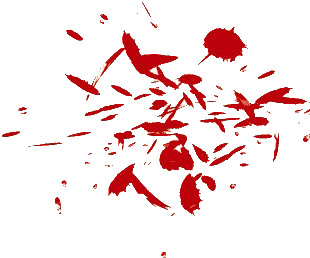 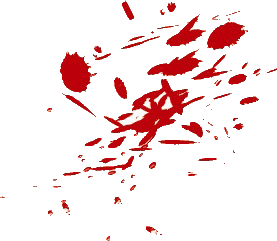 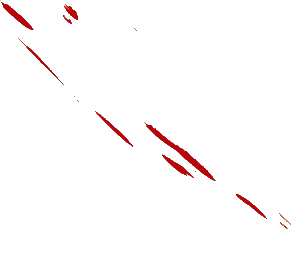 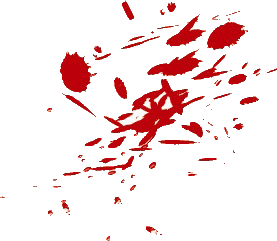 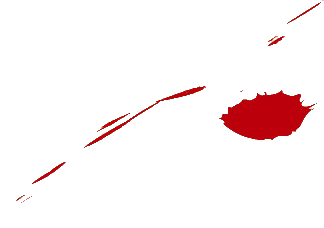 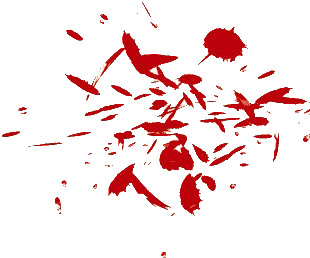 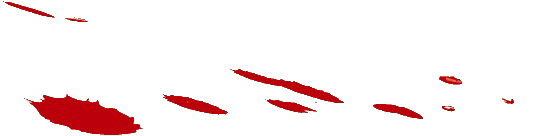 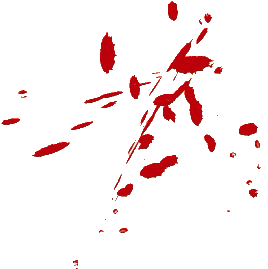 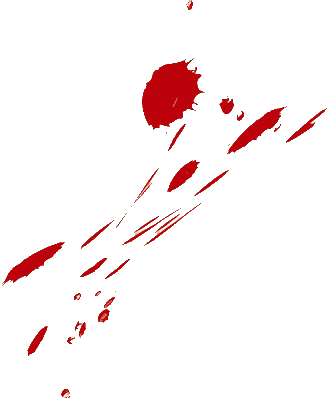 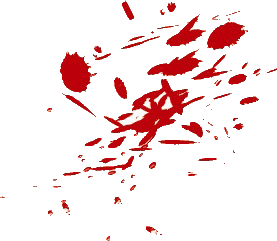 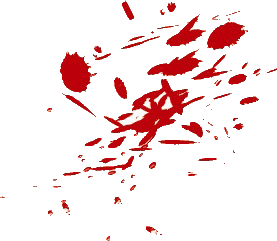 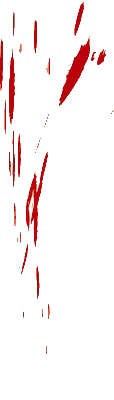 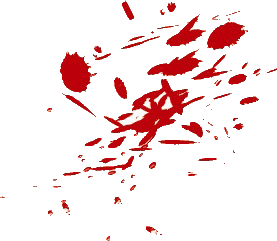 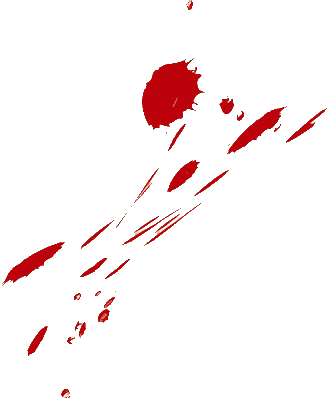 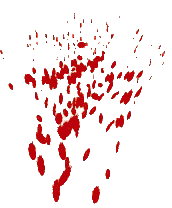 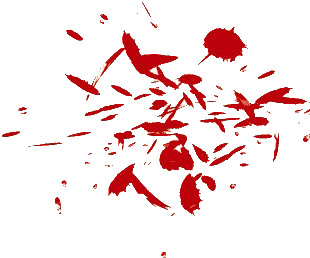 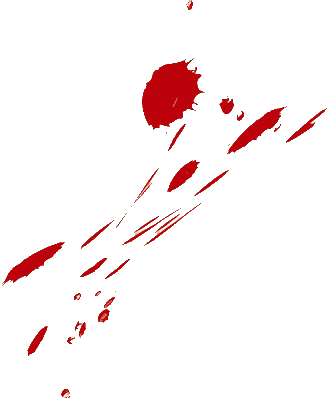 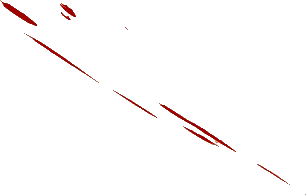 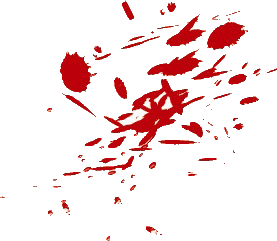 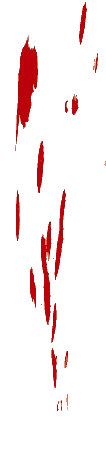 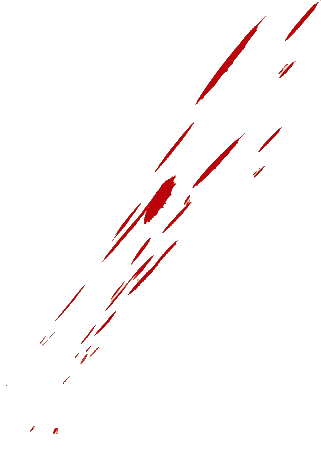 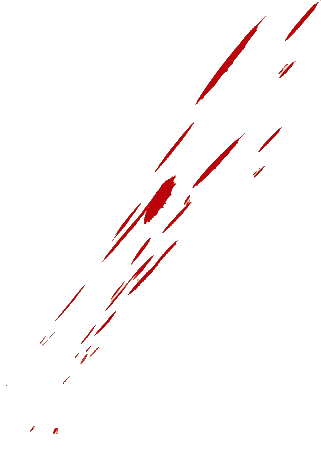 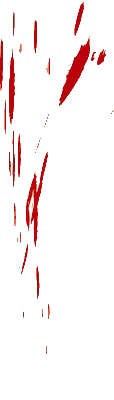 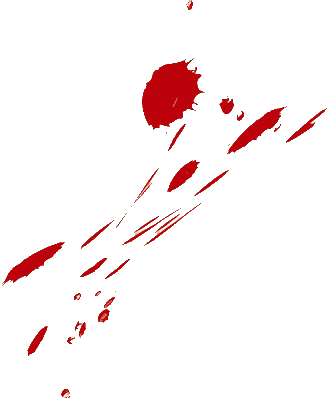 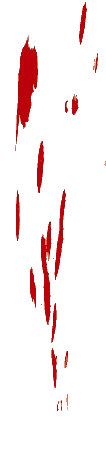 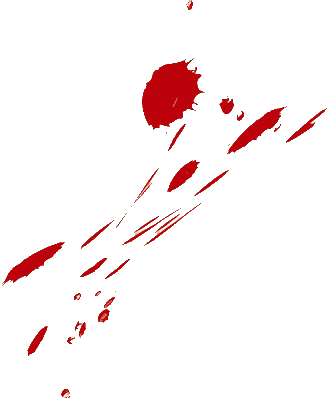 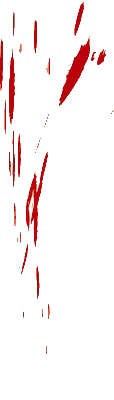 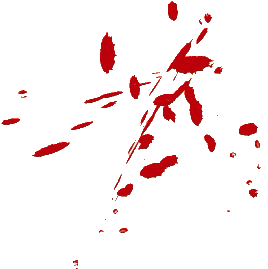 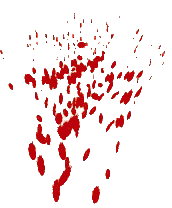 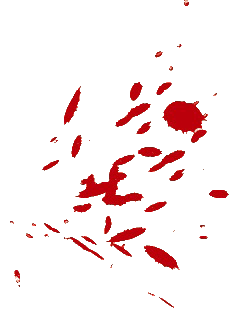 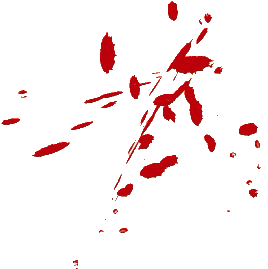 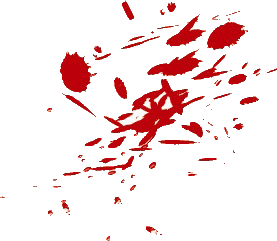 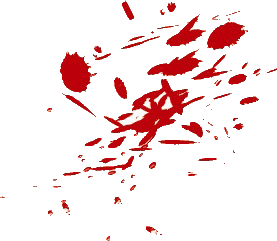 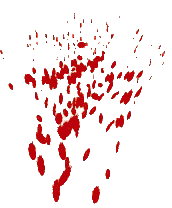 八拾一
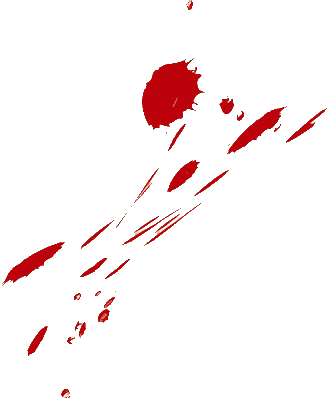 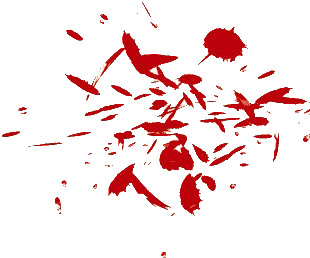 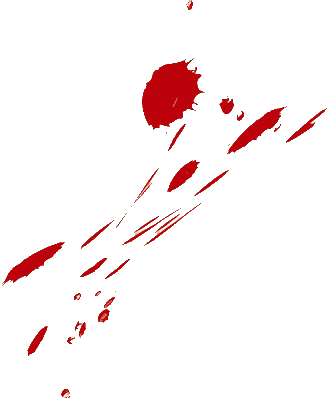 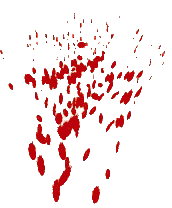 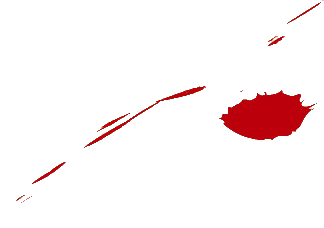 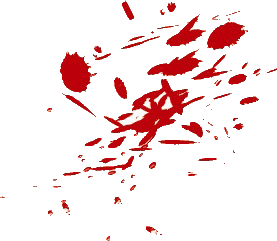 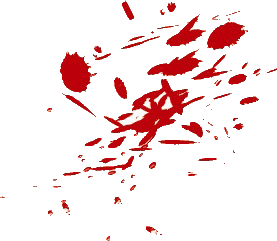 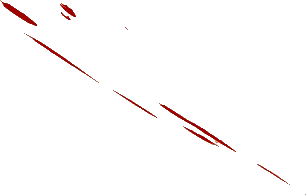 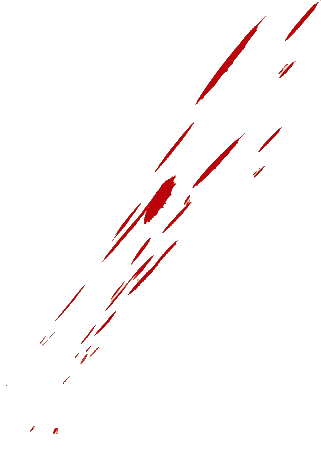 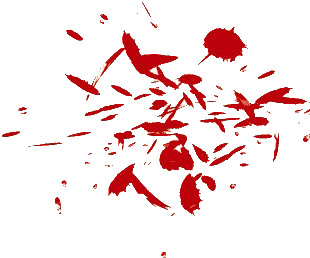 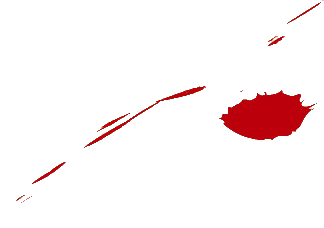 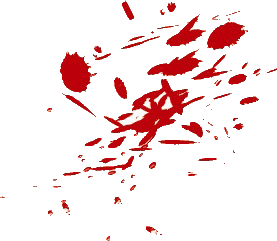 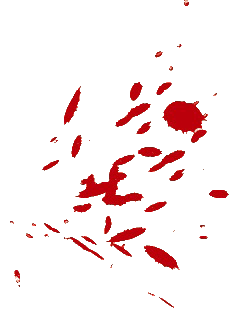 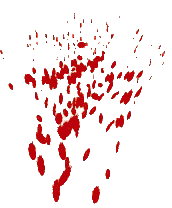 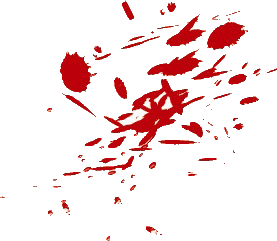 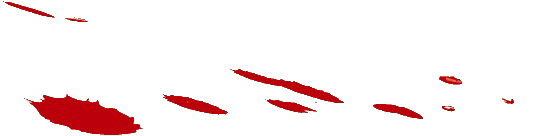 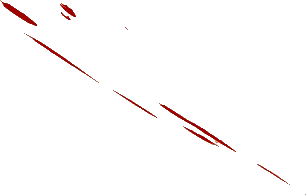 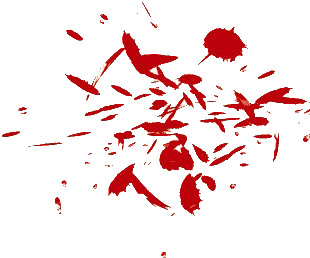 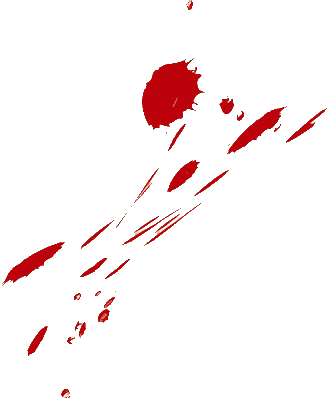 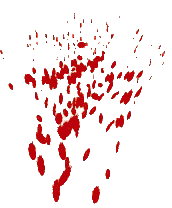 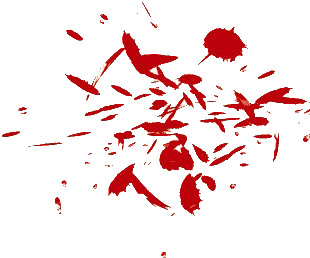 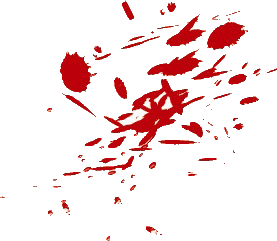 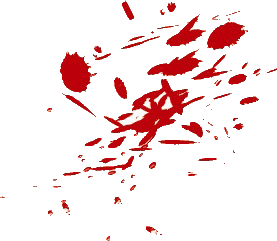 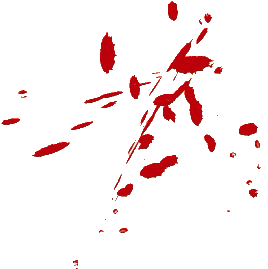 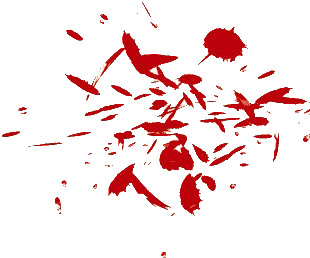 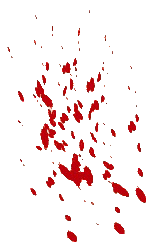 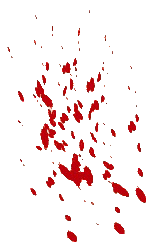 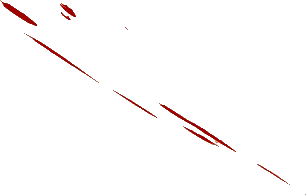 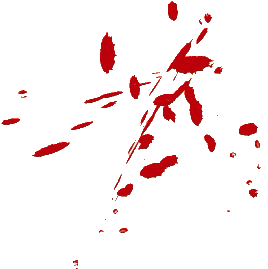 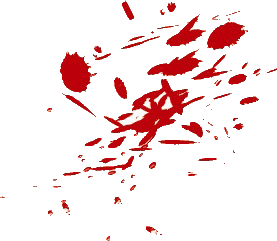 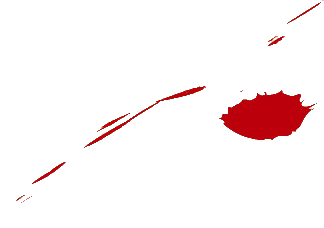 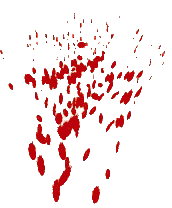 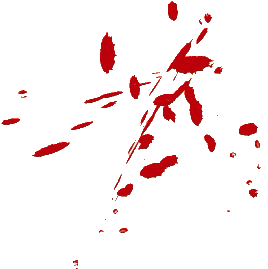 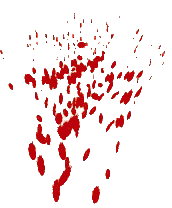 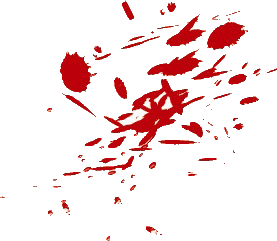 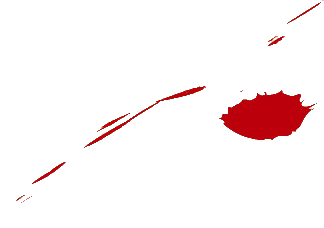 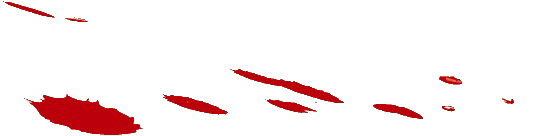 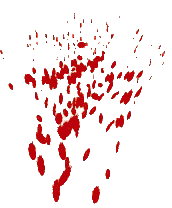 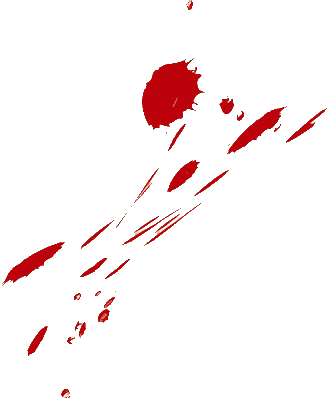 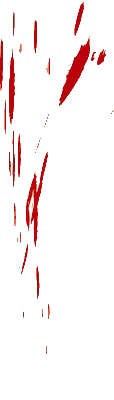 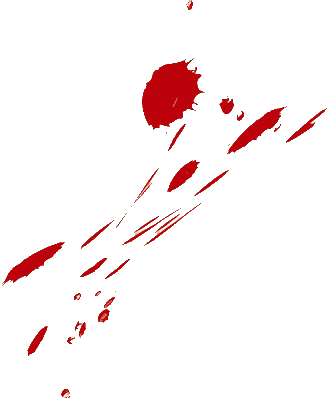 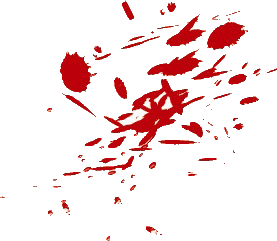 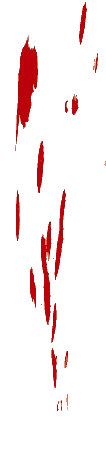 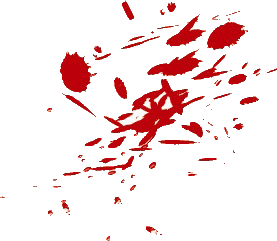 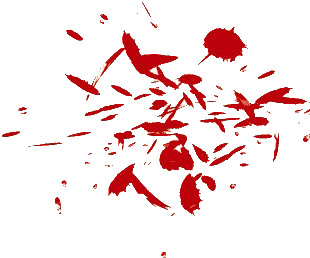 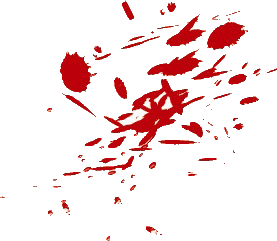 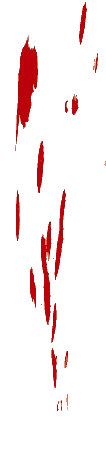 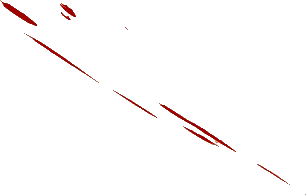 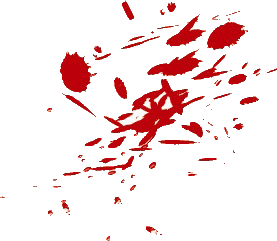 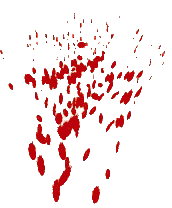 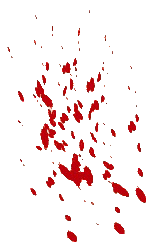 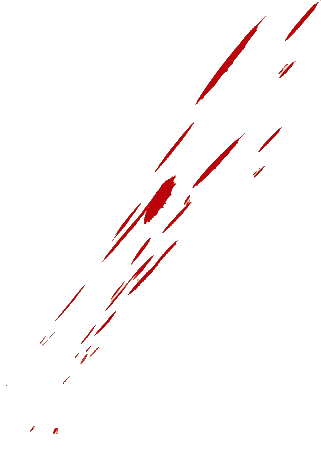 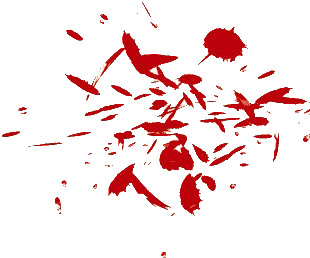 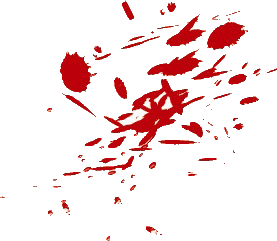 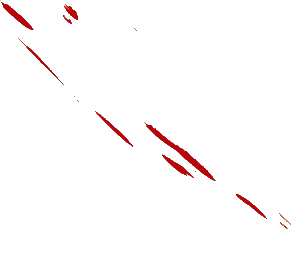 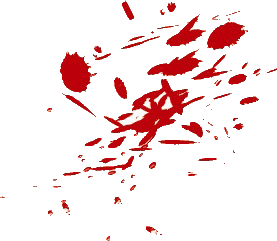 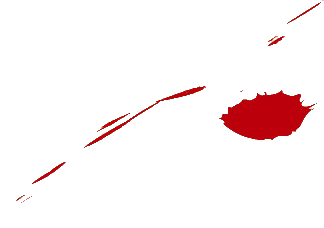 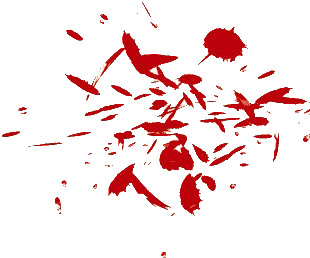 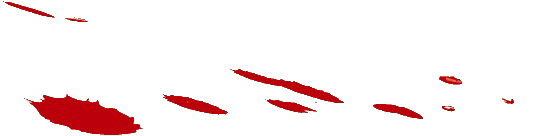 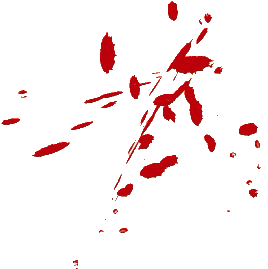 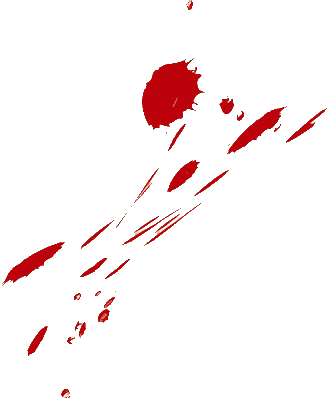 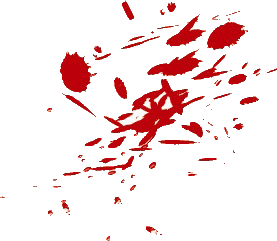 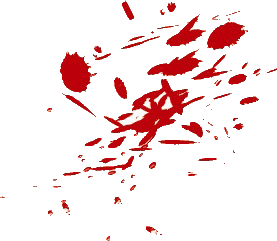 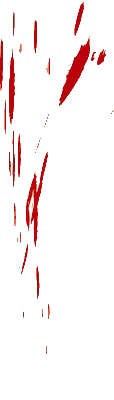 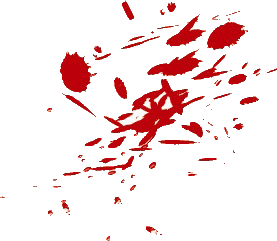 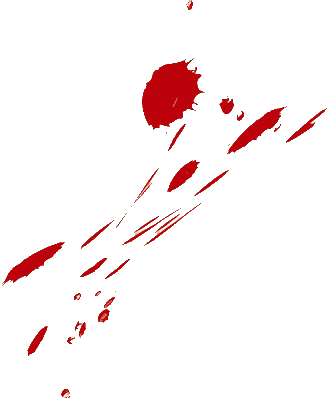 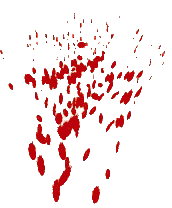 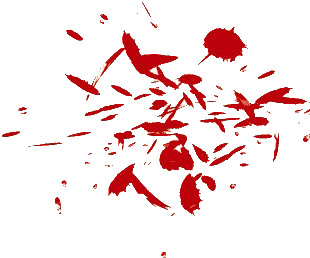 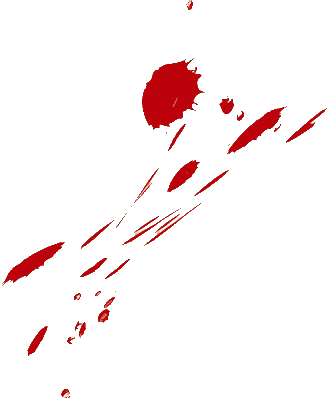 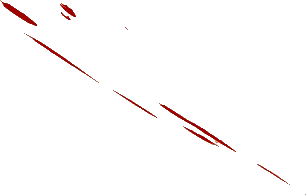 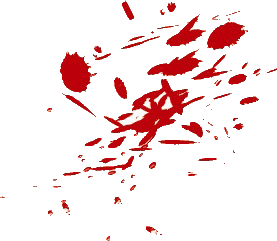 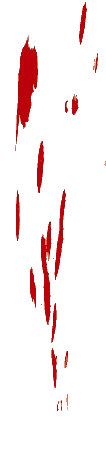 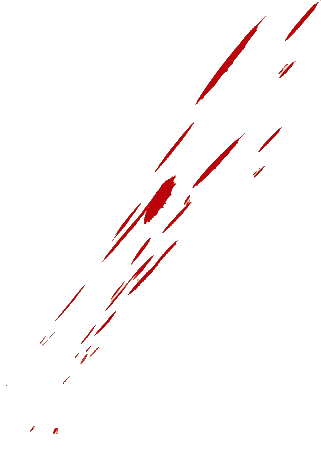 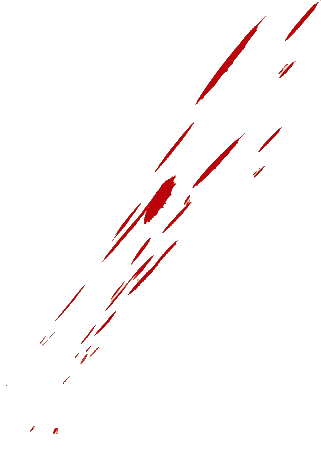 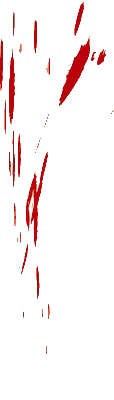 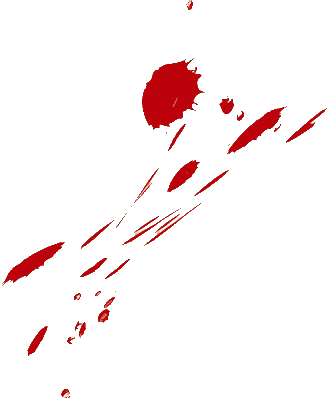 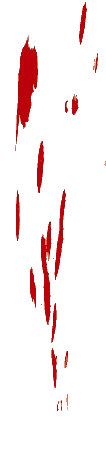 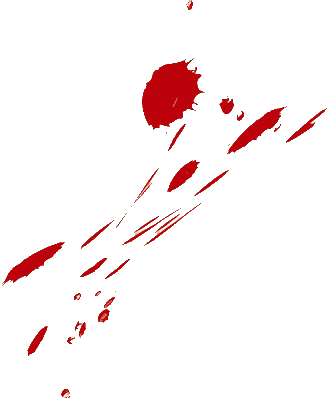 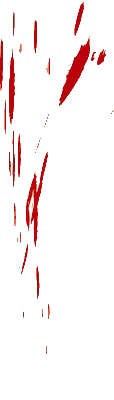 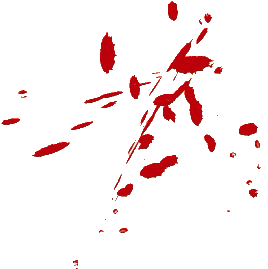 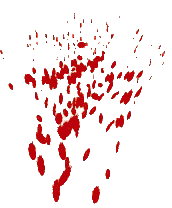 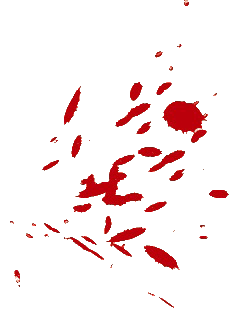 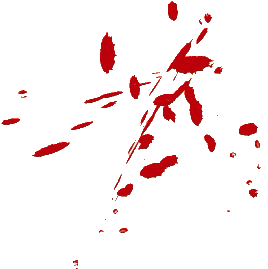 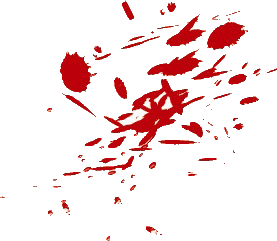 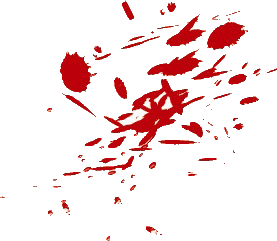 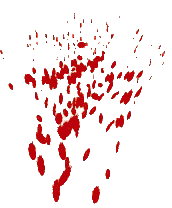 八拾二
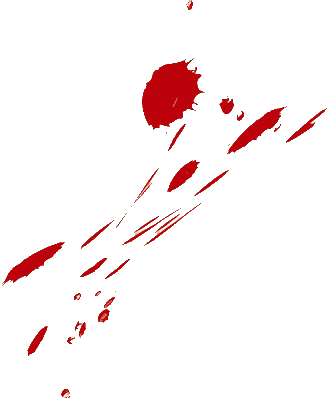 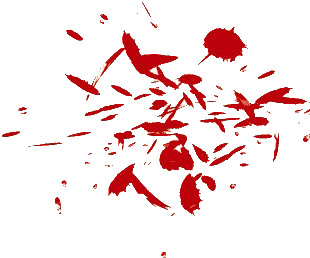 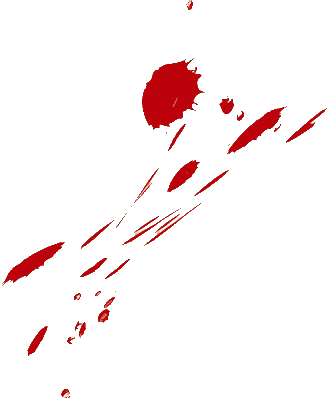 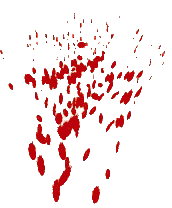 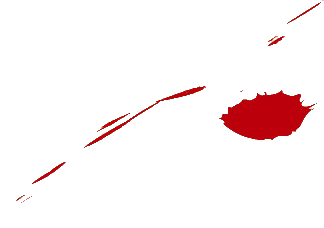 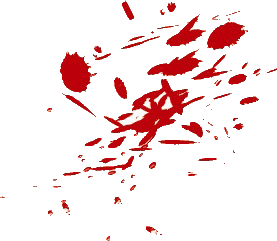 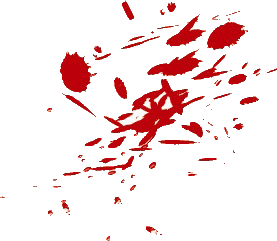 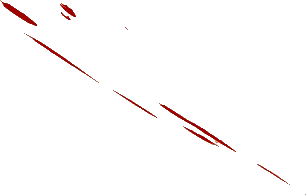 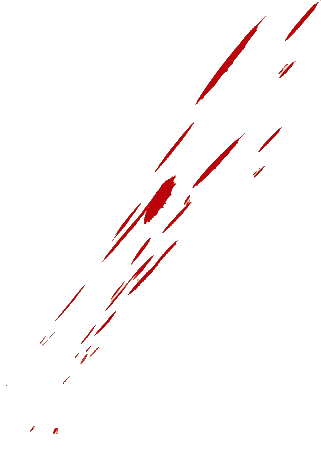 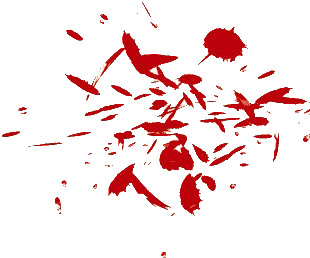 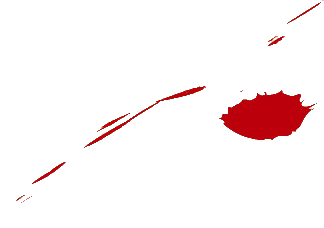 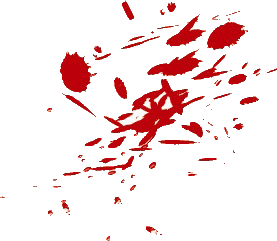 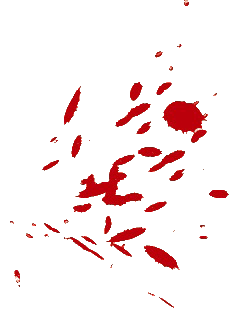 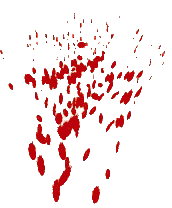 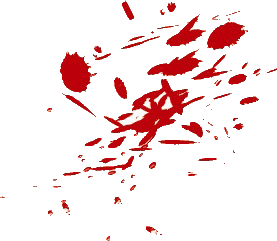 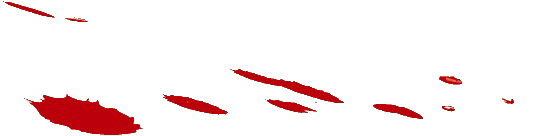 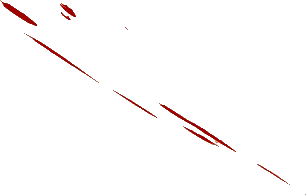 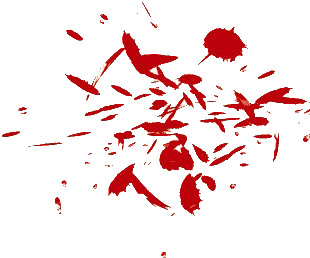 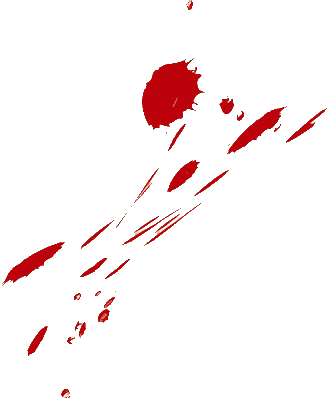 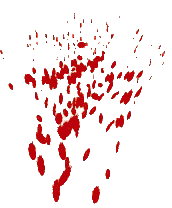 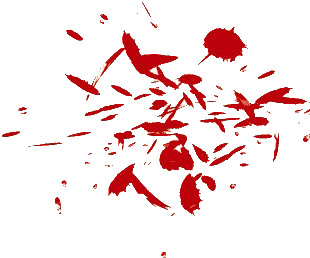 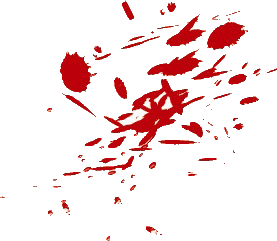 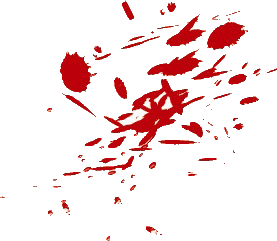 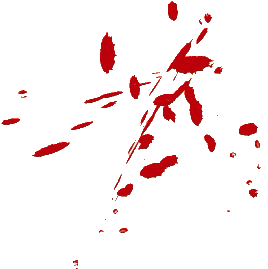 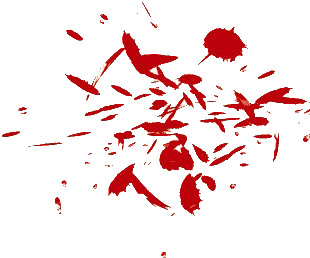 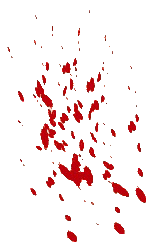 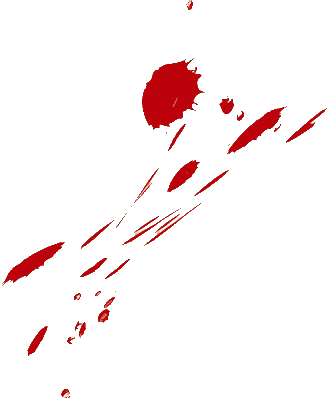 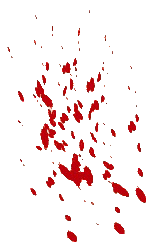 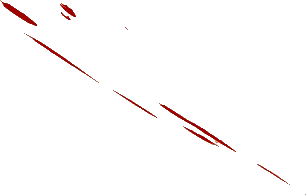 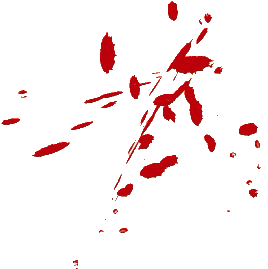 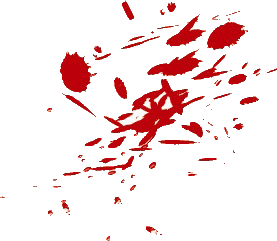 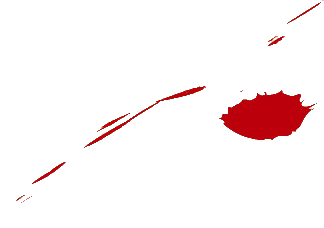 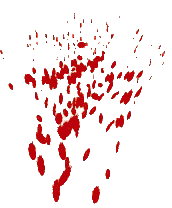 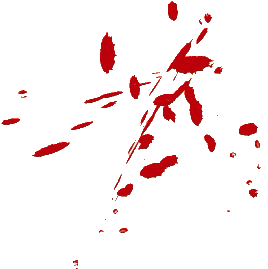 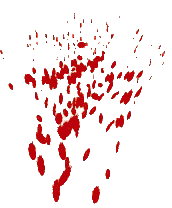 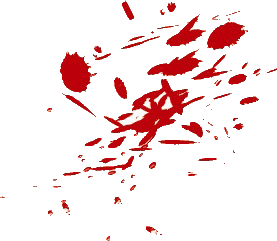 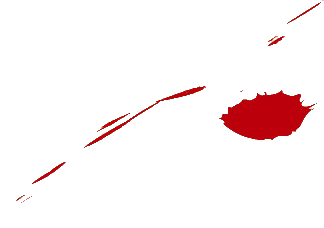 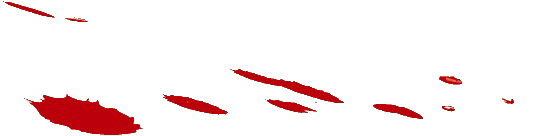 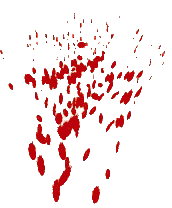 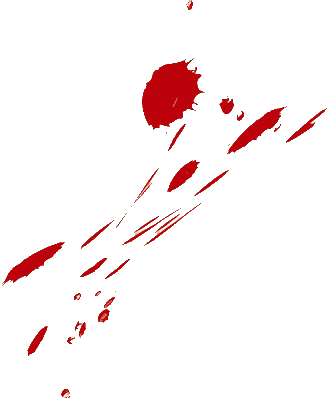 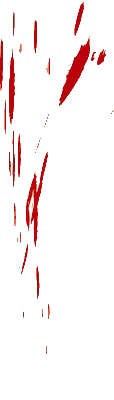 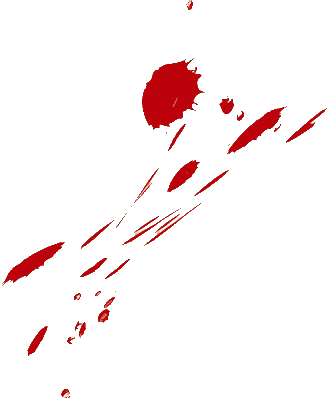 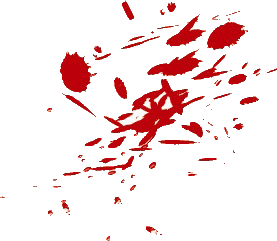 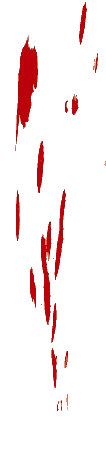 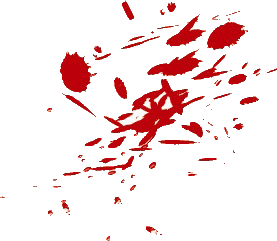 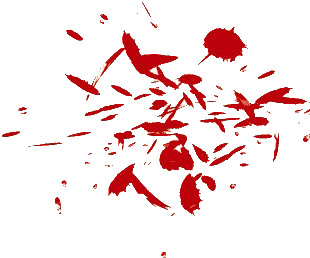 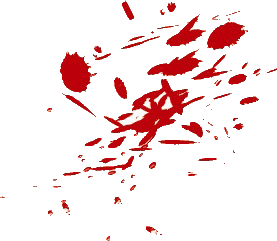 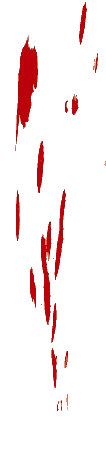 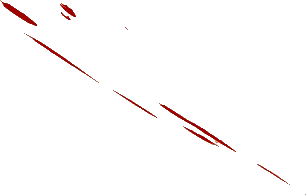 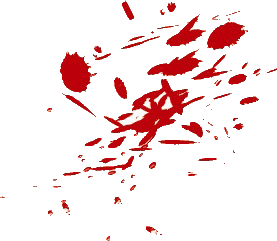 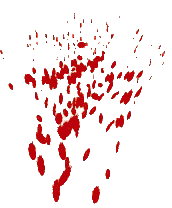 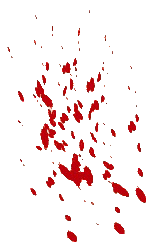 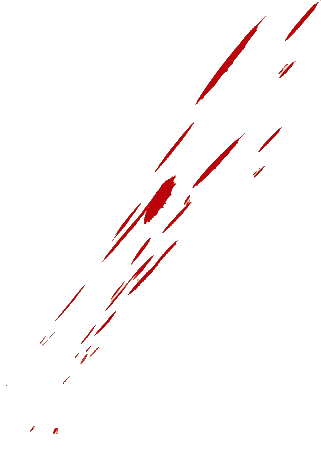 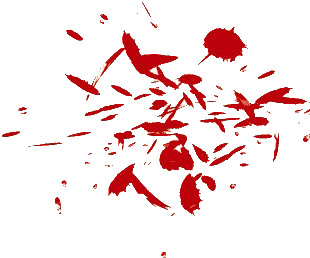 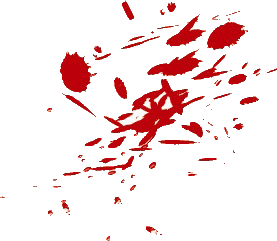 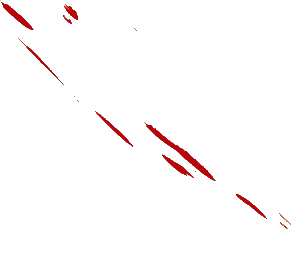 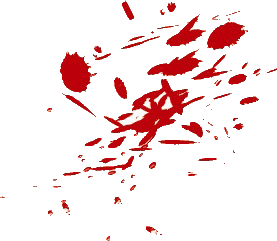 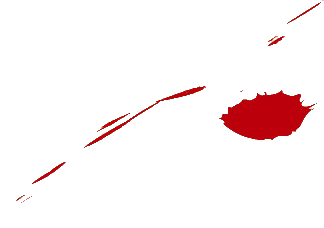 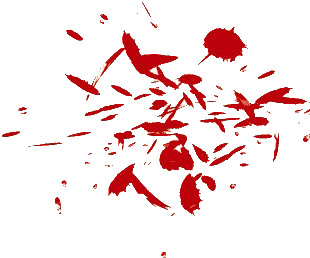 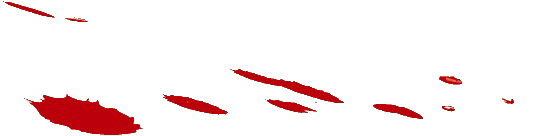 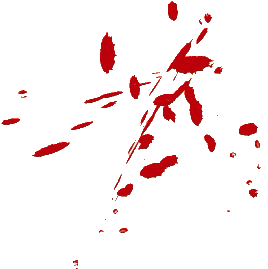 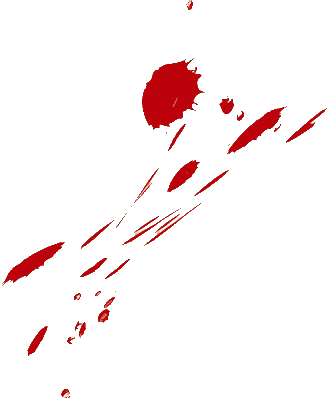 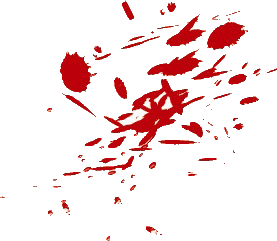 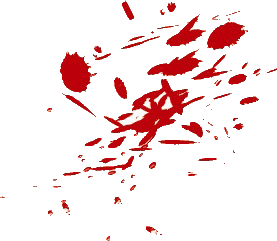 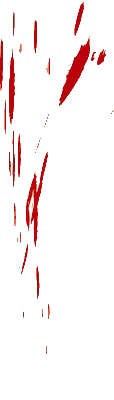 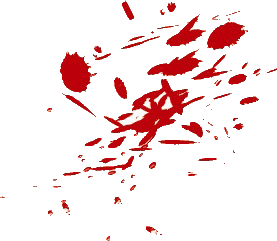 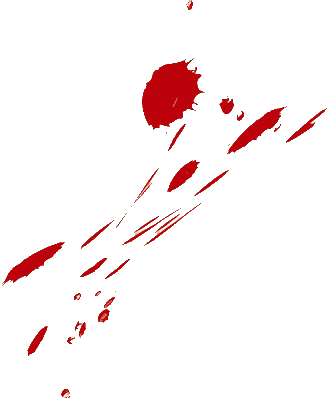 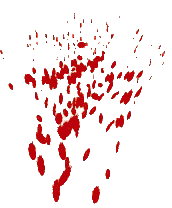 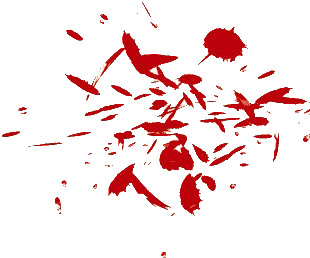 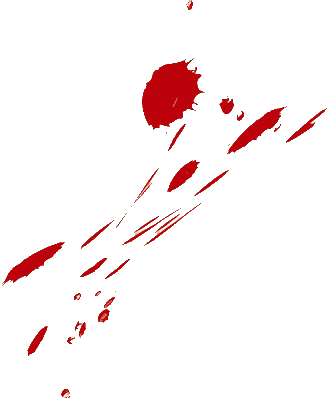 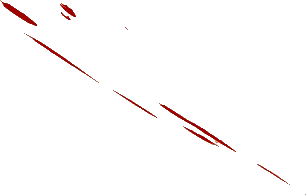 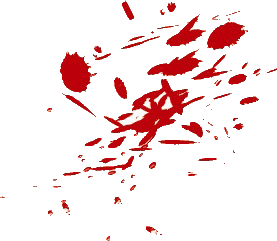 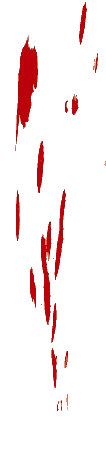 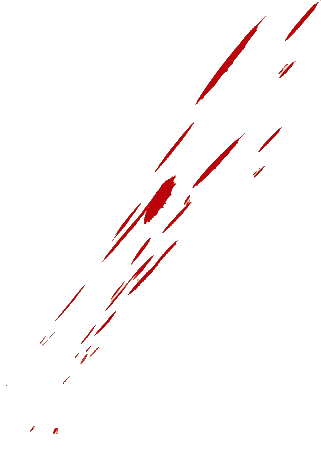 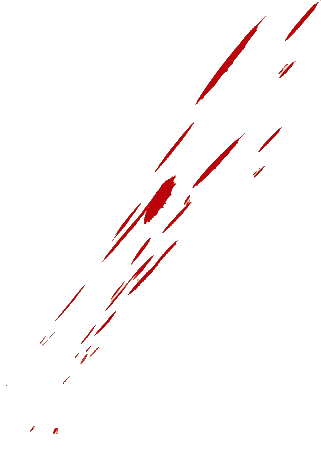 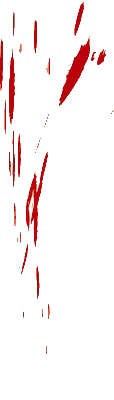 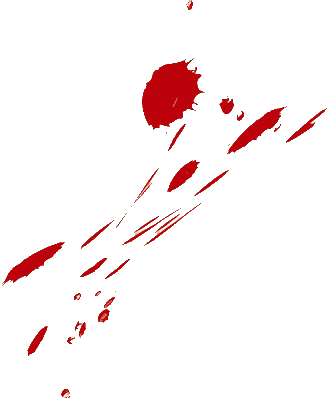 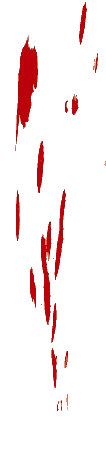 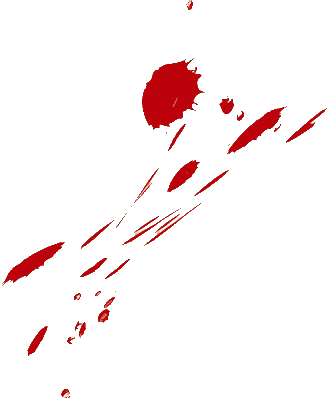 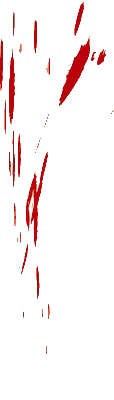 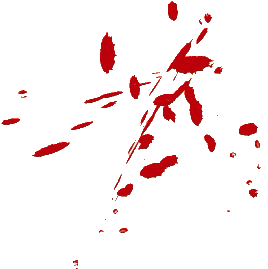 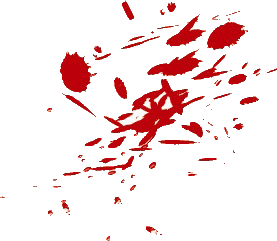 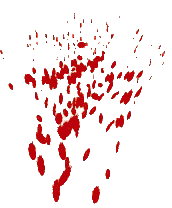 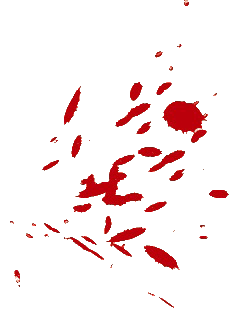 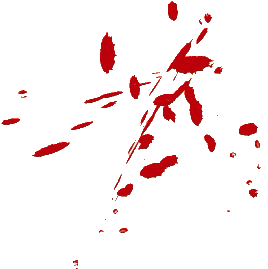 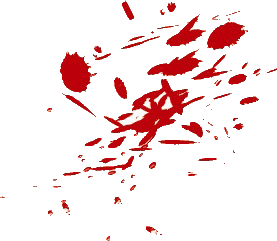 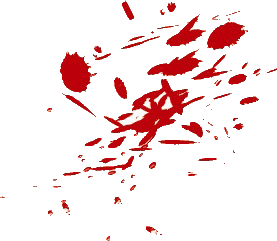 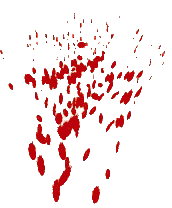 八拾三
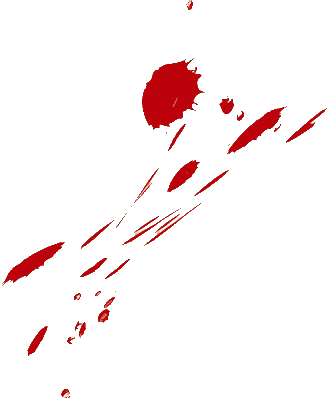 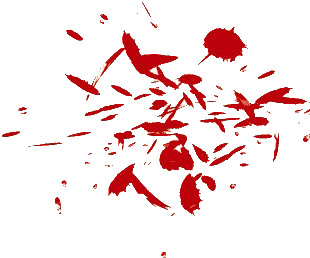 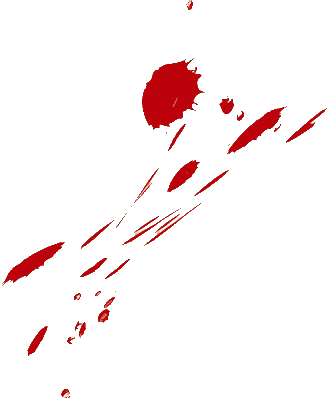 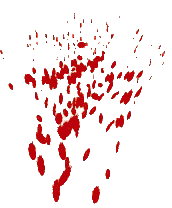 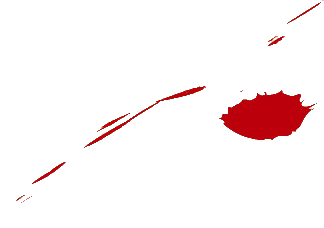 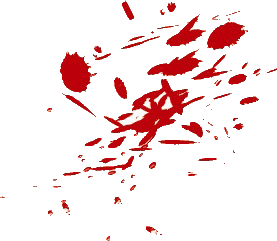 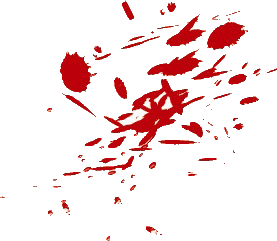 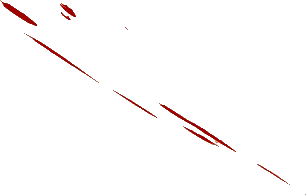 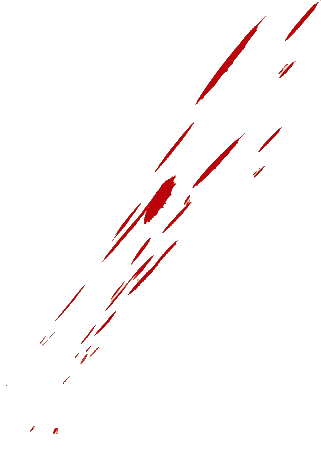 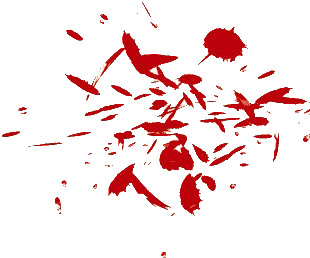 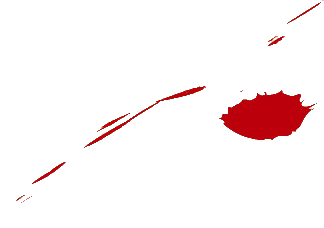 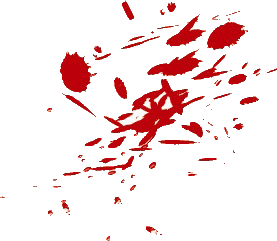 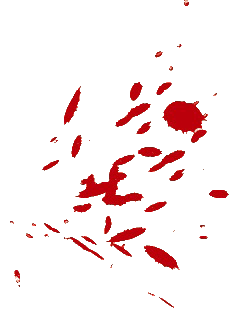 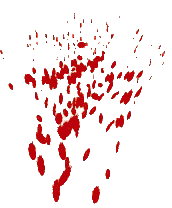 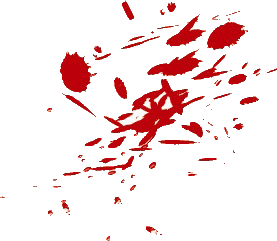 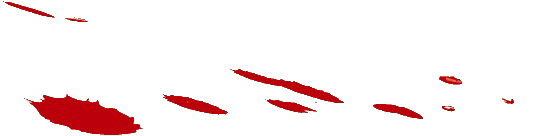 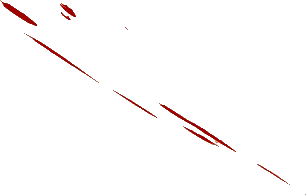 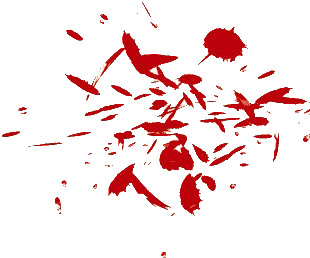 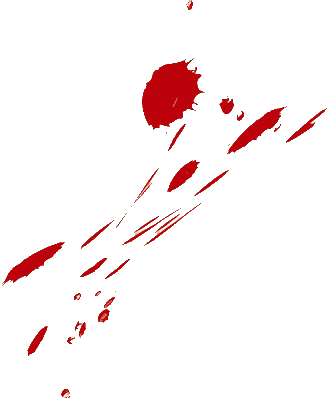 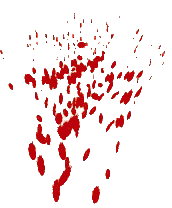 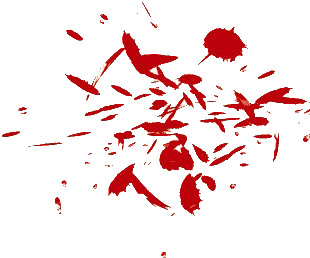 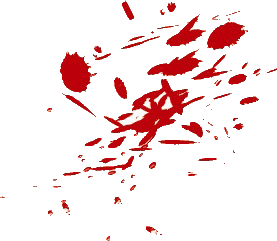 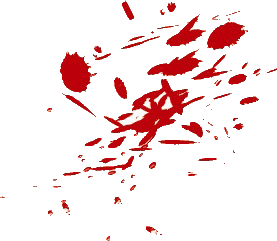 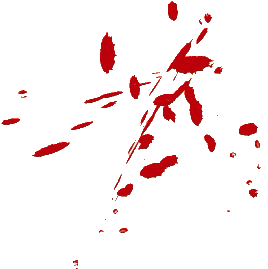 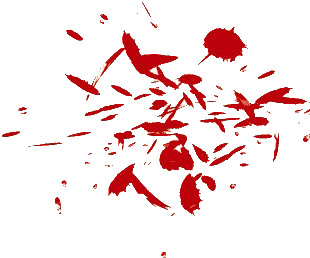 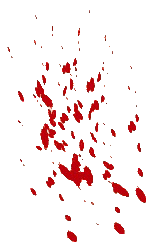 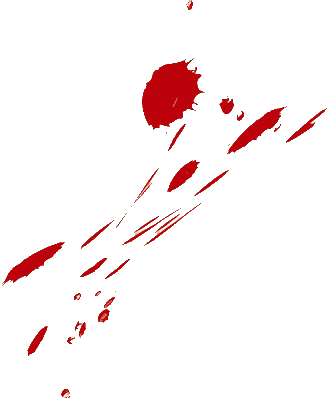 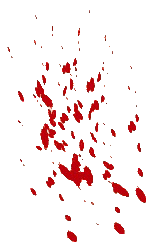 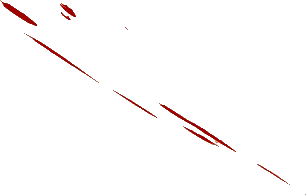 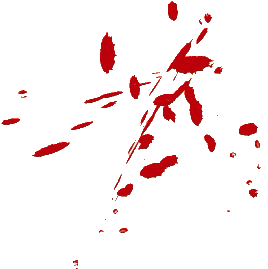 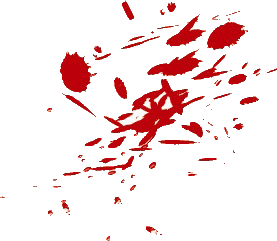 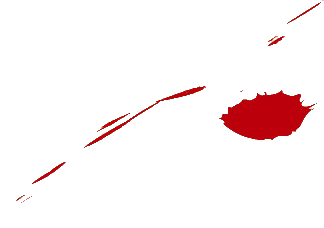 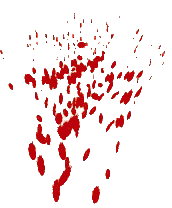 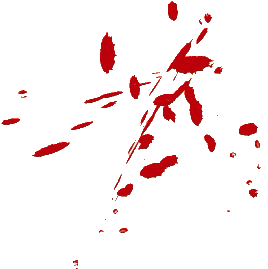 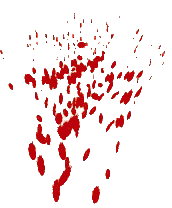 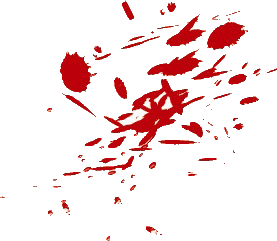 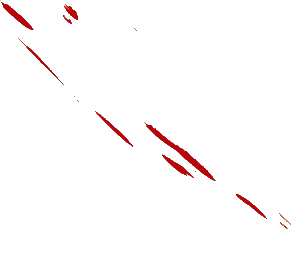 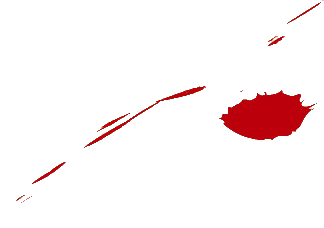 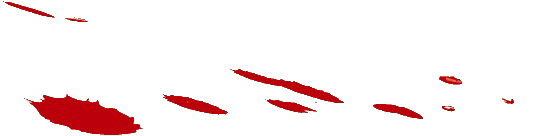 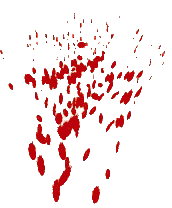 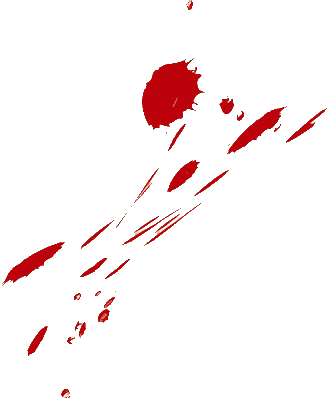 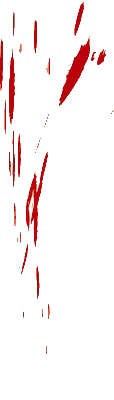 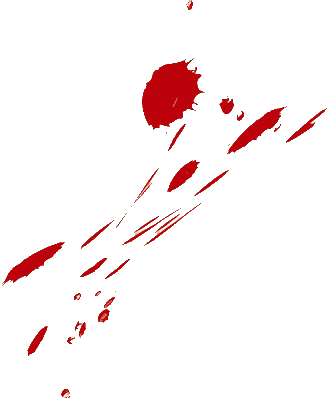 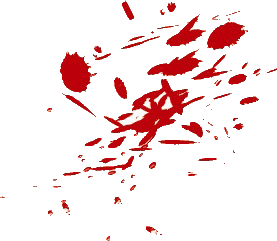 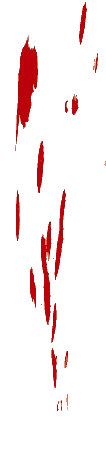 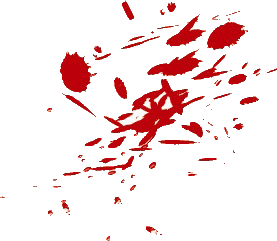 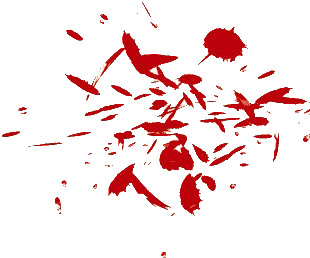 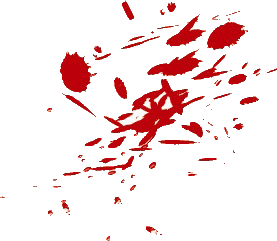 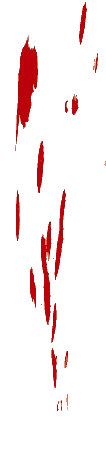 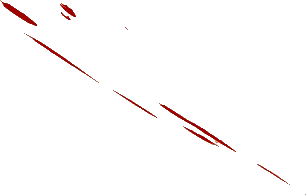 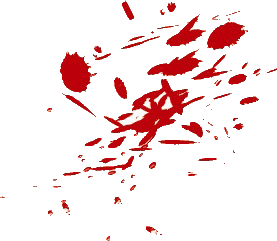 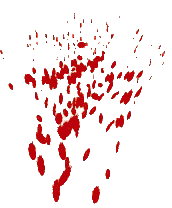 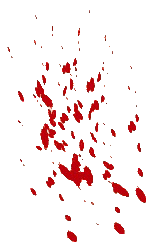 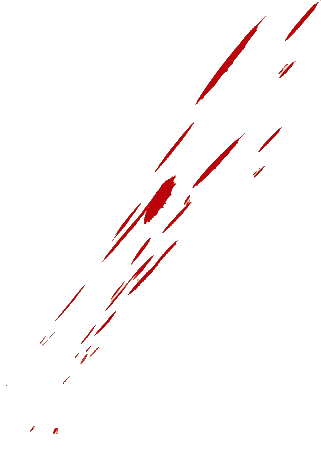 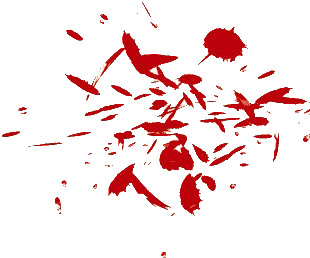 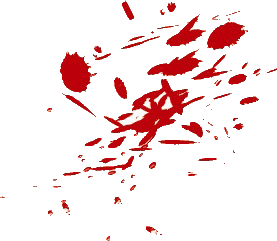 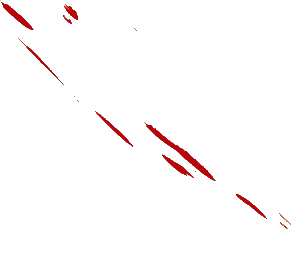 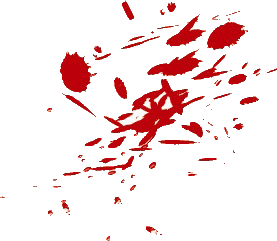 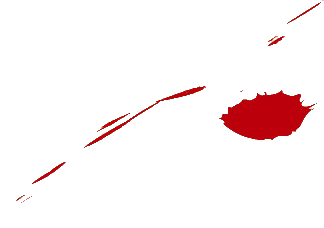 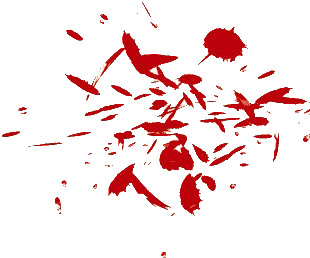 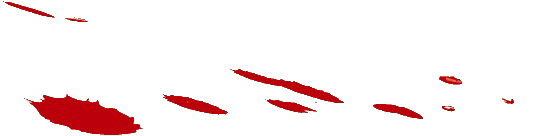 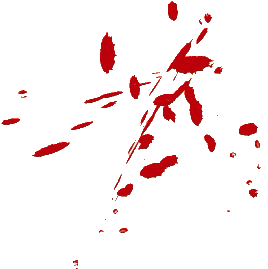 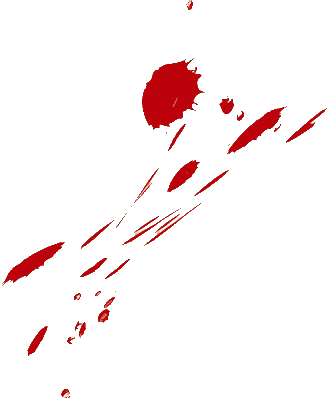 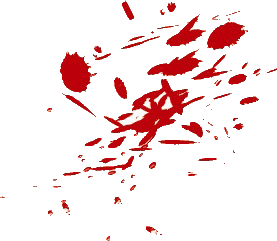 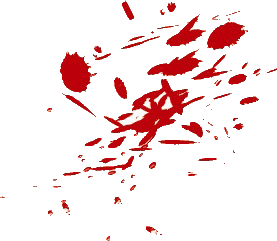 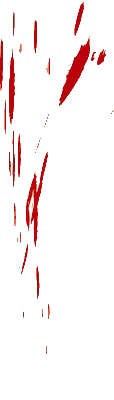 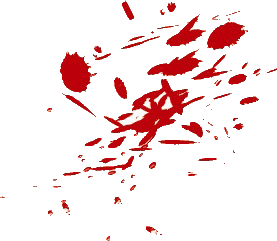 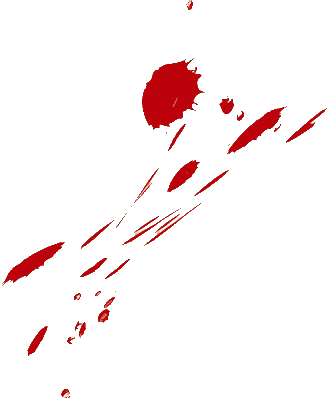 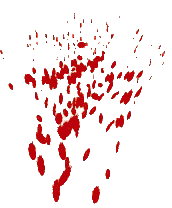 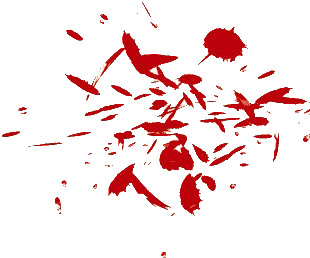 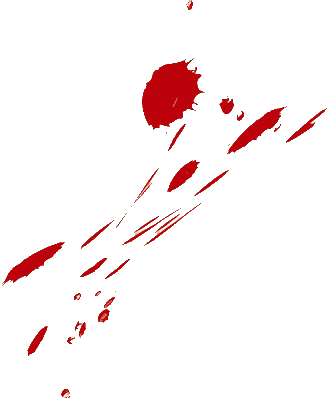 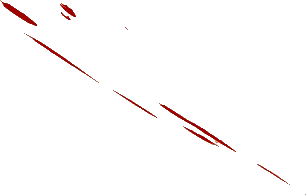 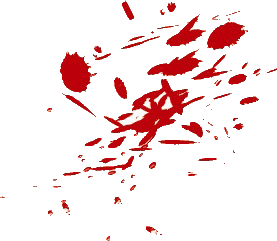 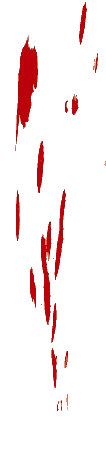 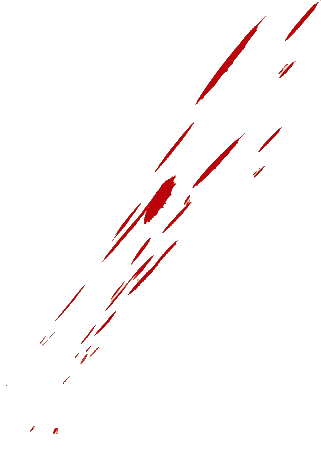 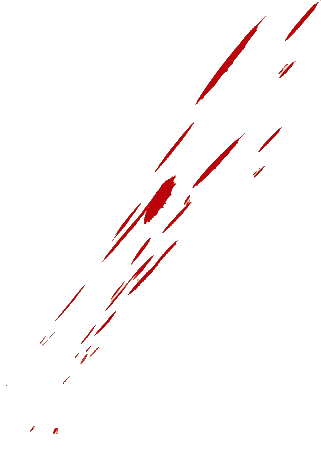 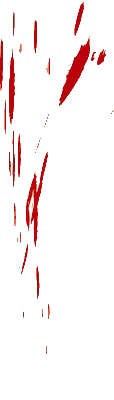 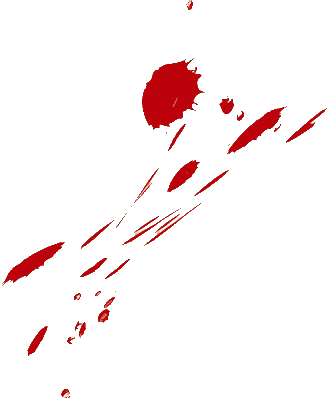 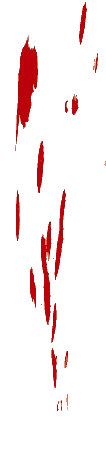 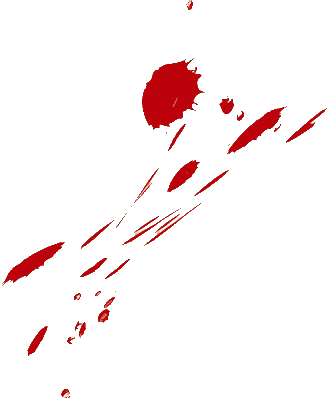 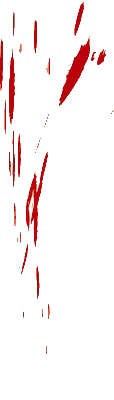 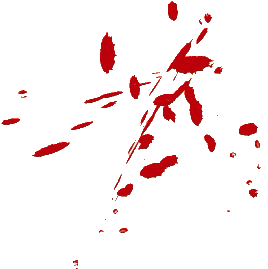 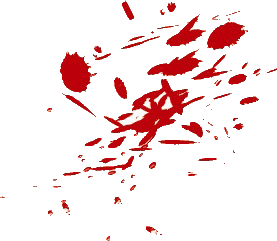 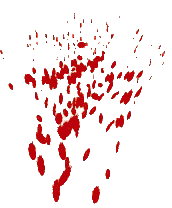 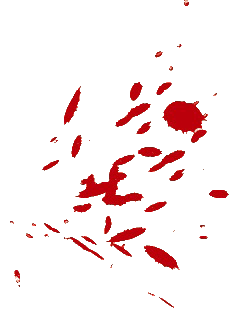 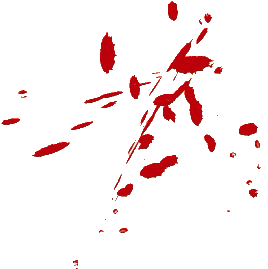 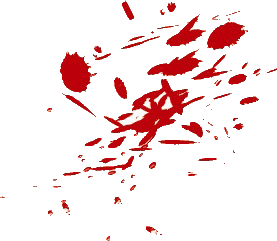 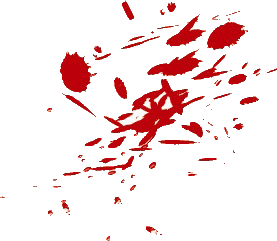 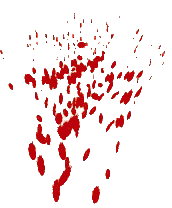 八拾四
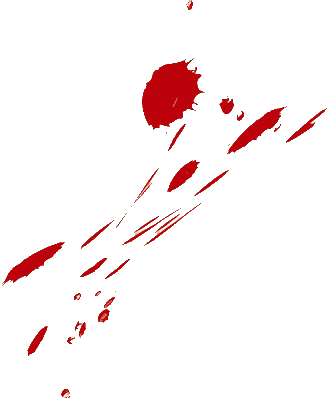 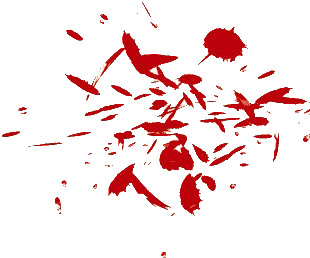 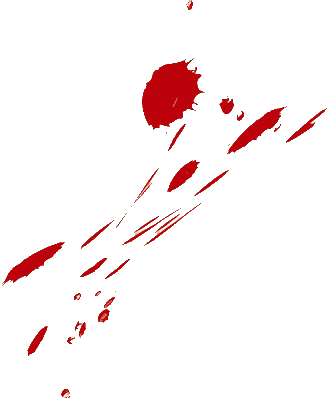 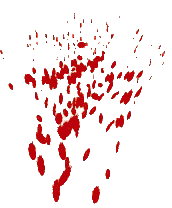 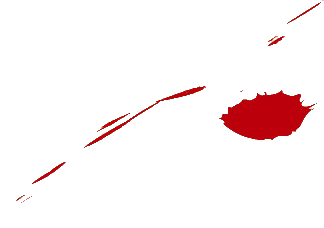 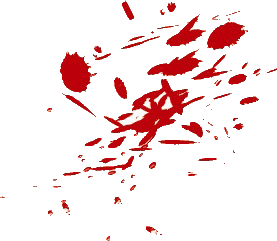 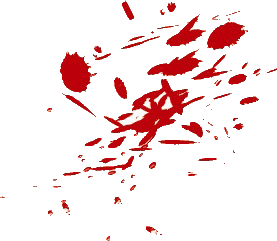 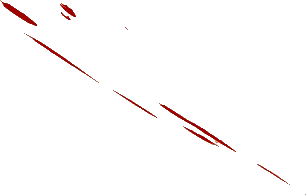 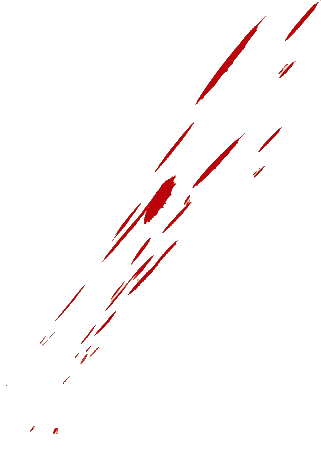 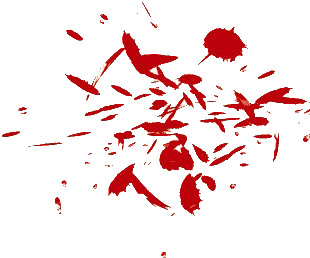 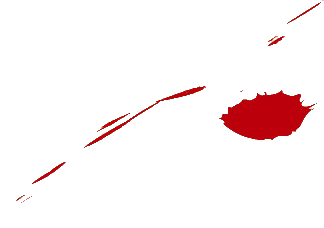 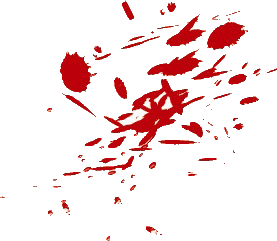 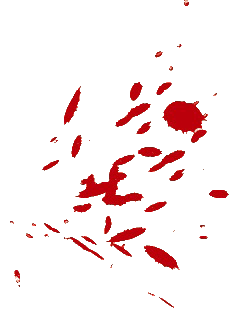 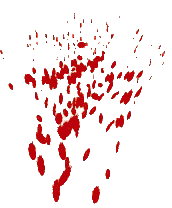 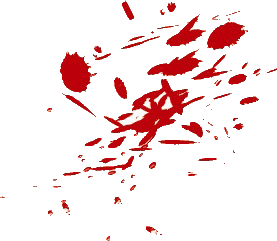 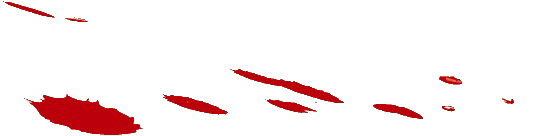 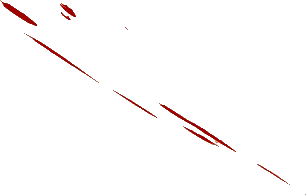 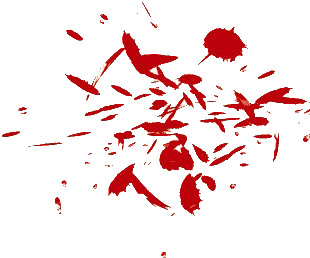 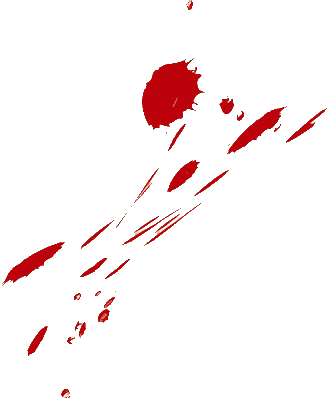 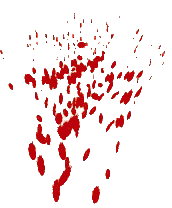 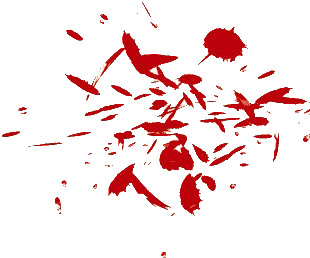 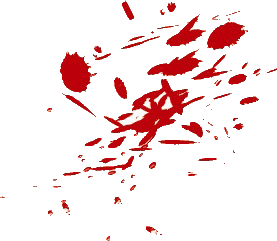 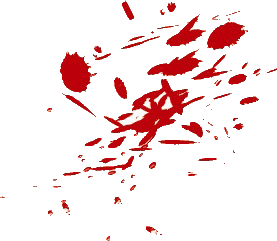 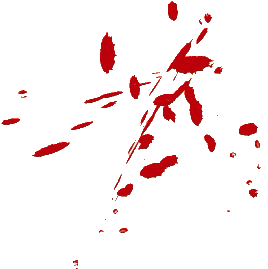 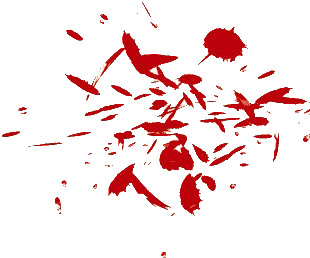 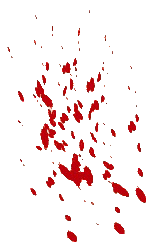 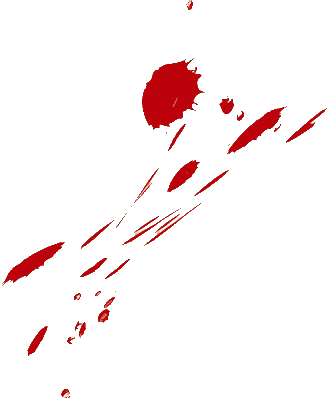 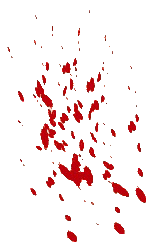 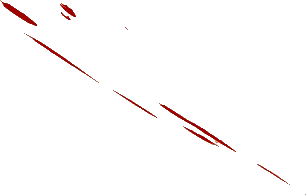 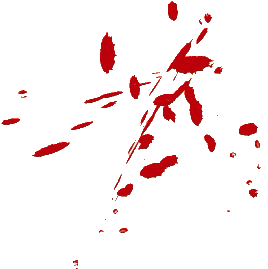 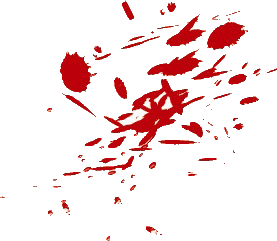 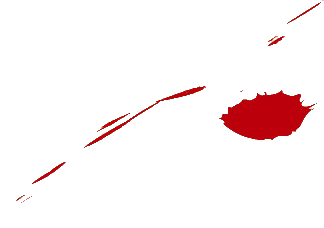 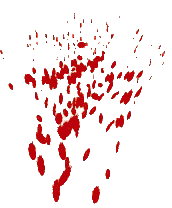 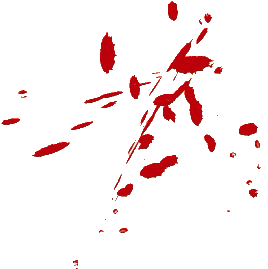 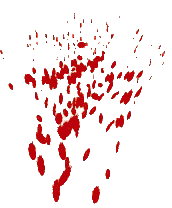 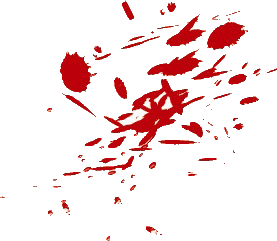 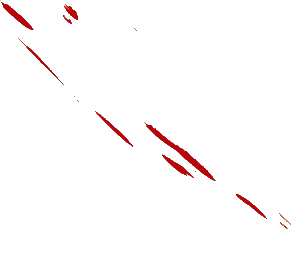 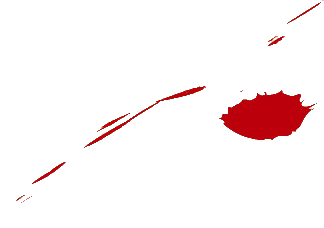 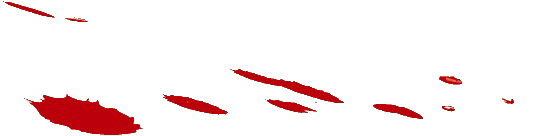 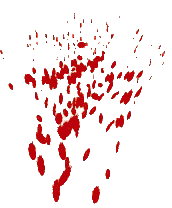 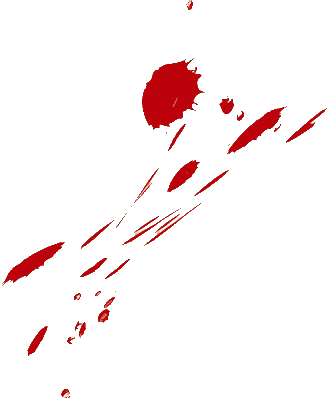 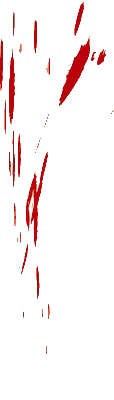 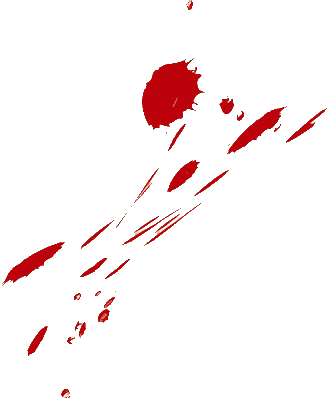 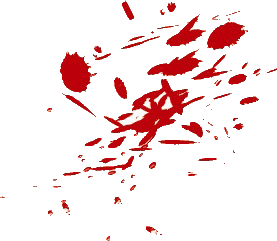 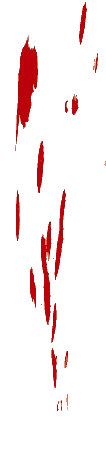 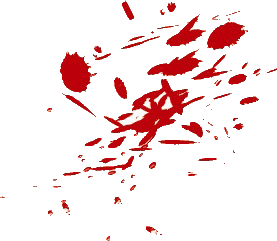 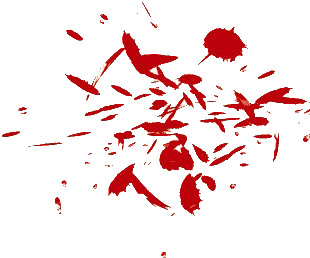 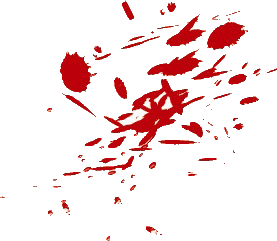 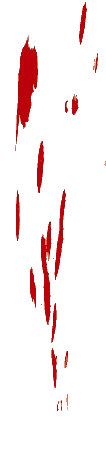 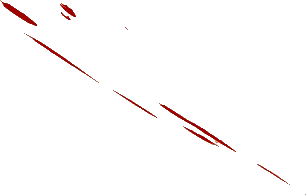 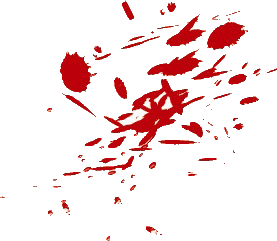 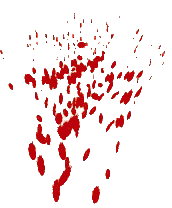 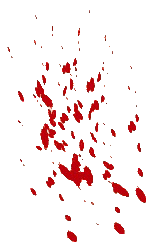 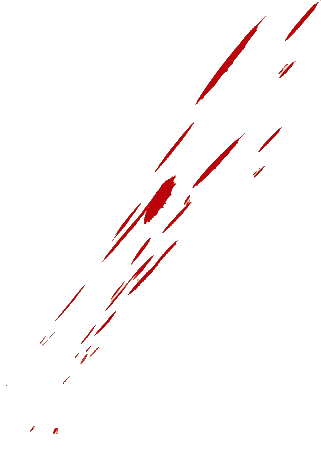 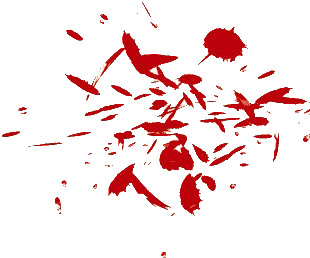 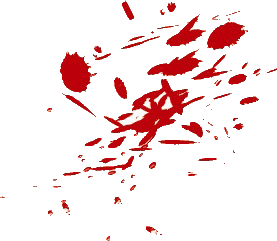 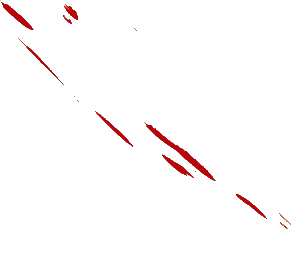 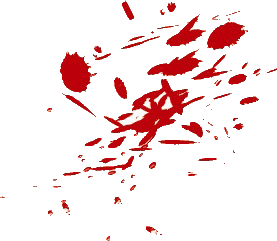 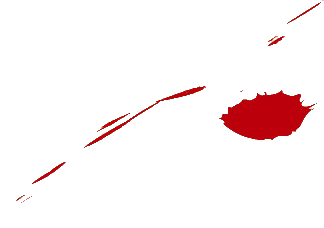 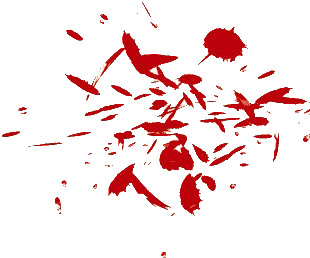 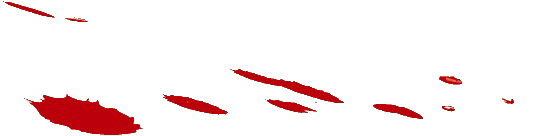 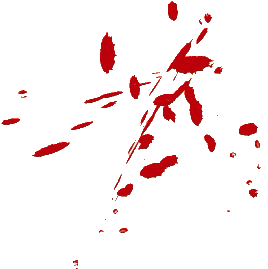 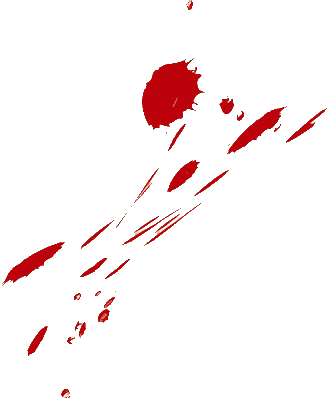 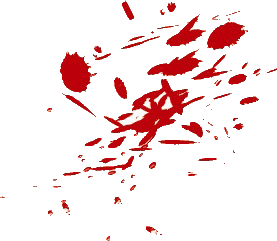 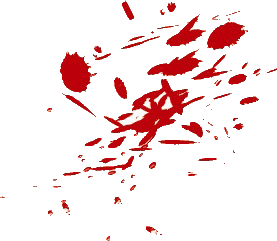 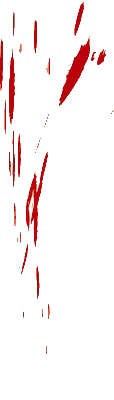 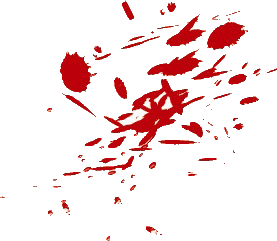 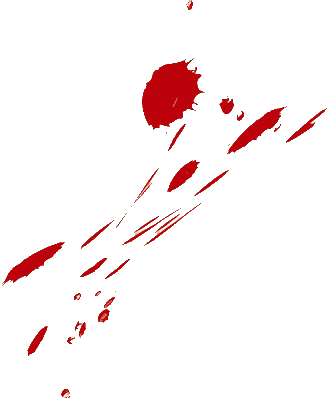 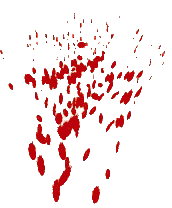 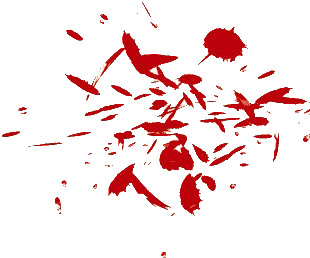 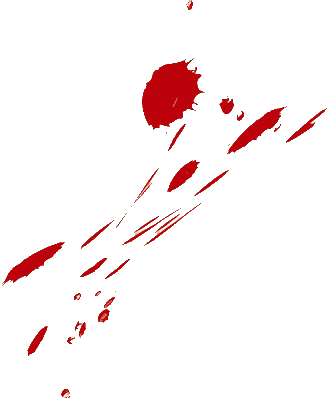 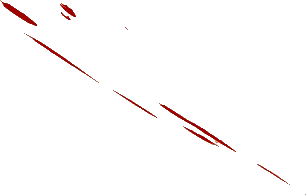 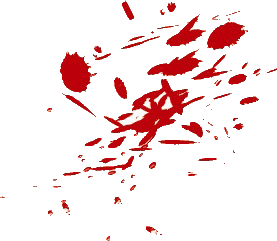 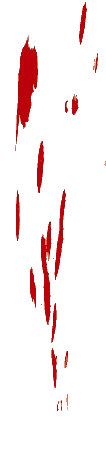 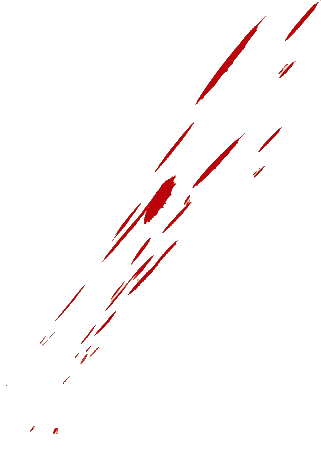 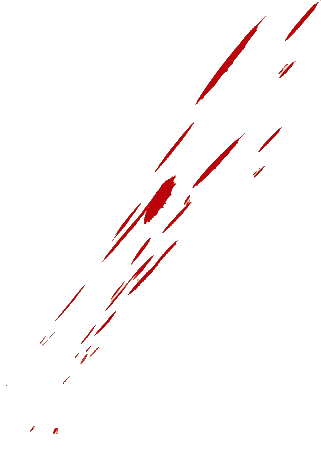 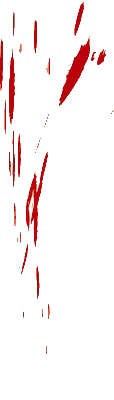 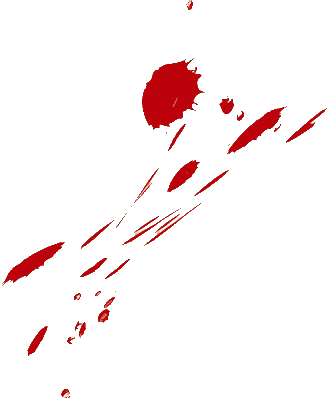 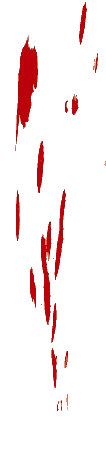 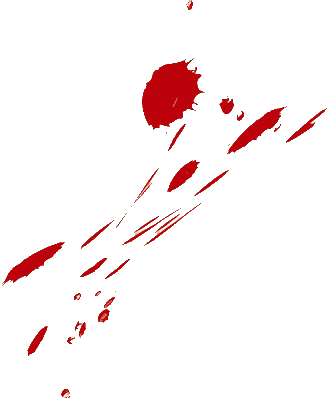 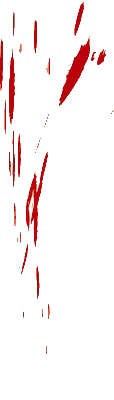 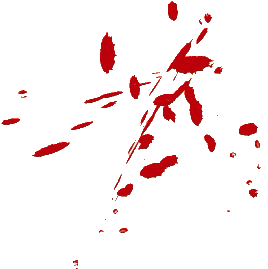 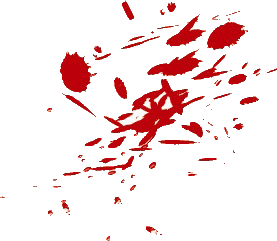 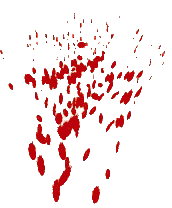 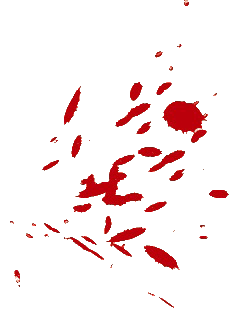 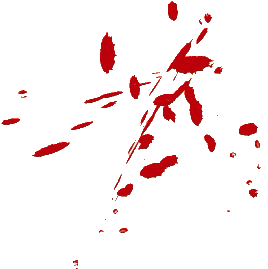 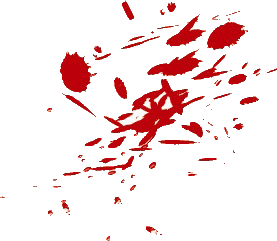 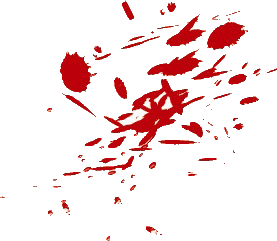 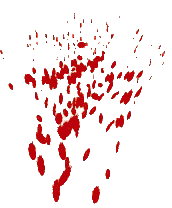 八拾五
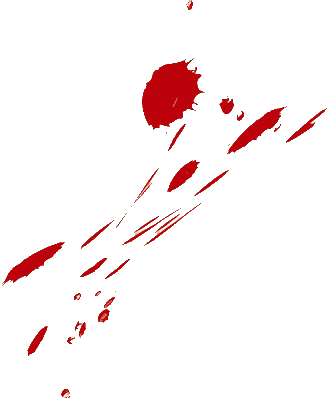 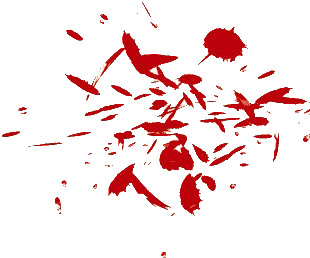 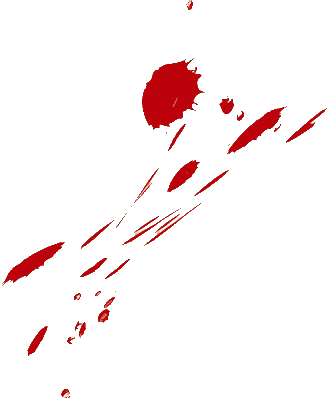 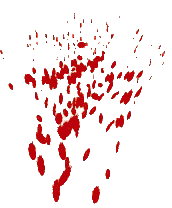 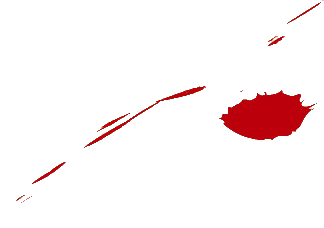 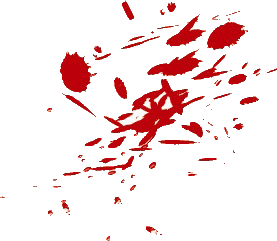 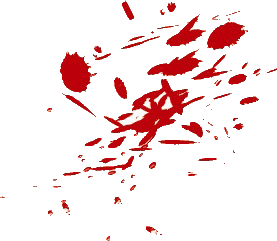 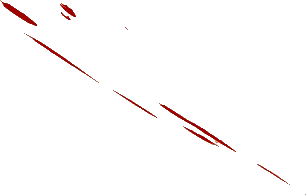 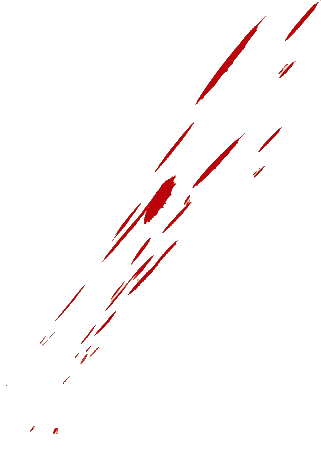 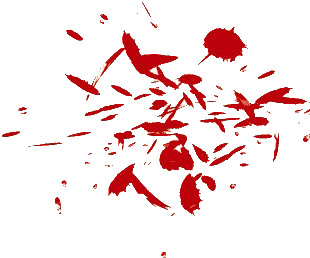 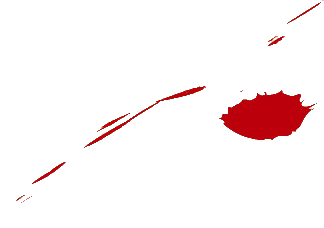 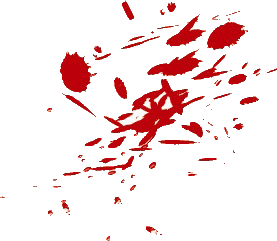 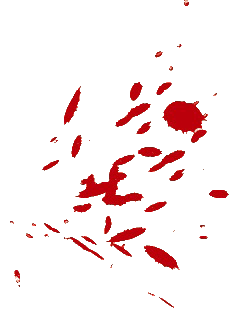 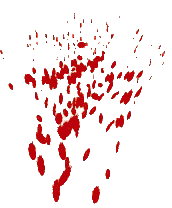 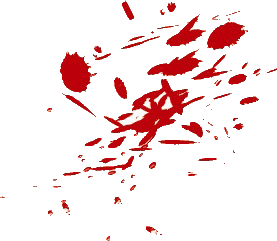 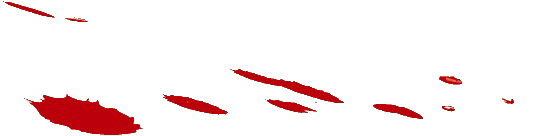 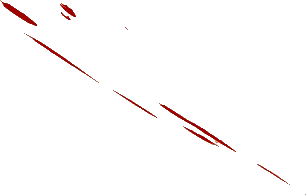 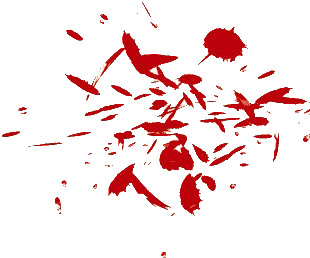 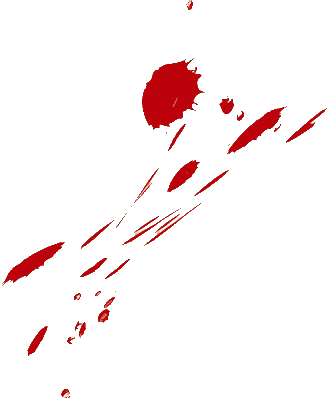 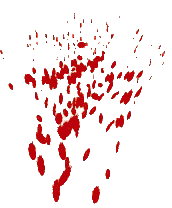 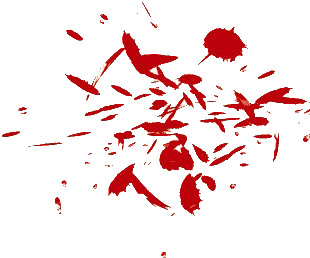 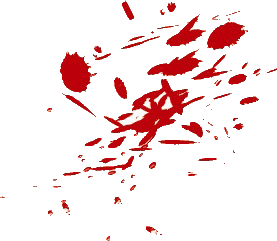 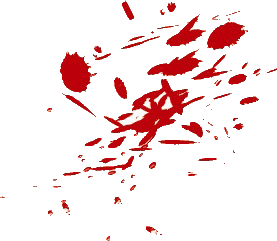 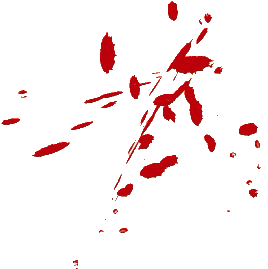 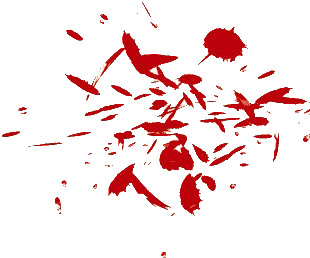 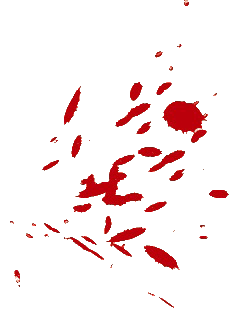 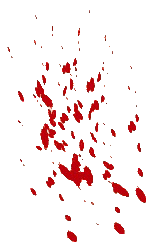 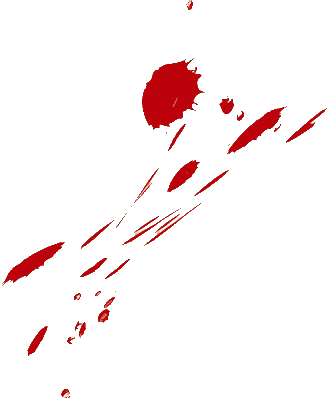 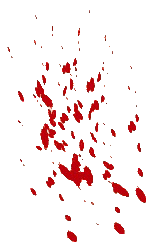 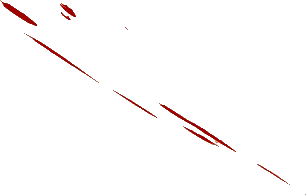 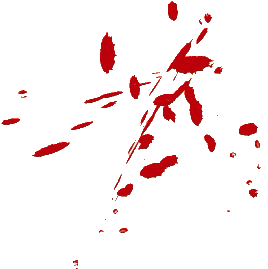 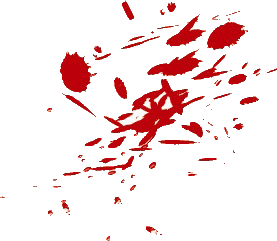 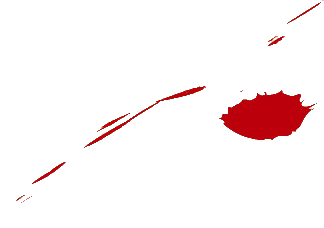 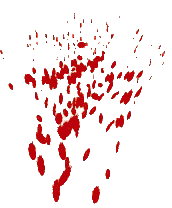 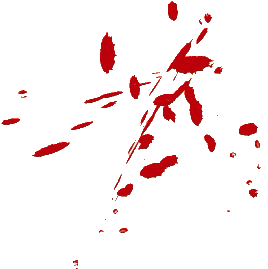 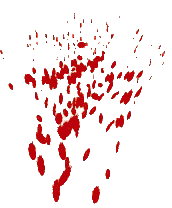 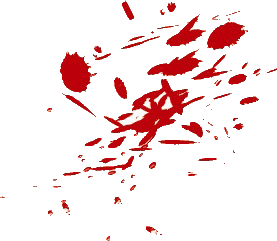 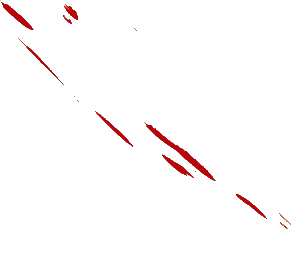 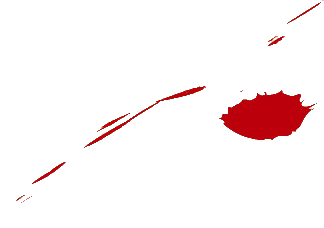 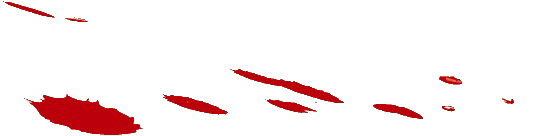 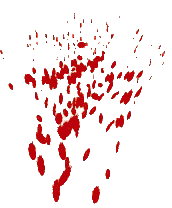 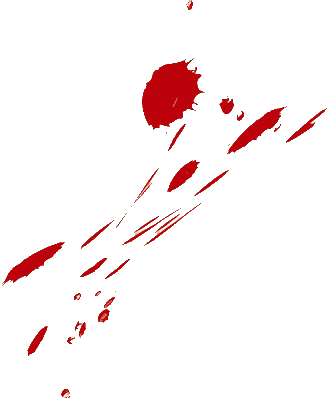 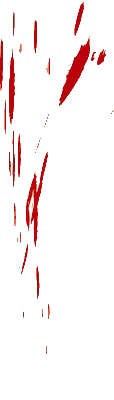 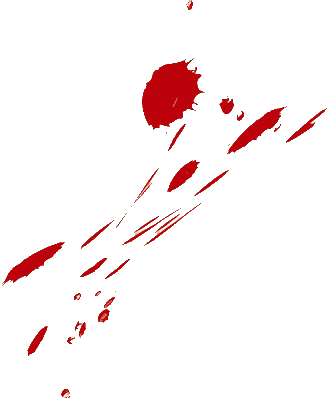 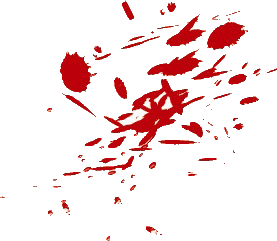 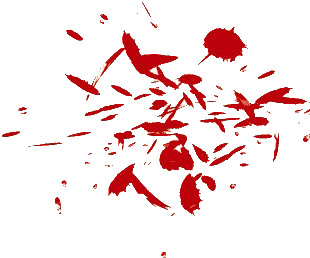 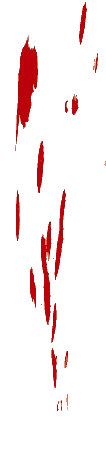 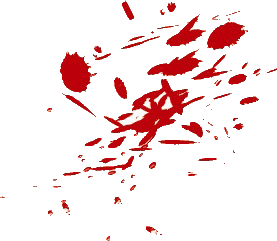 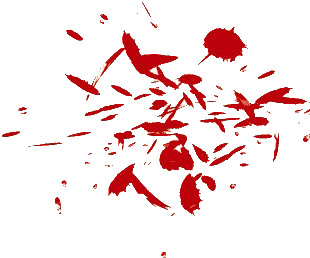 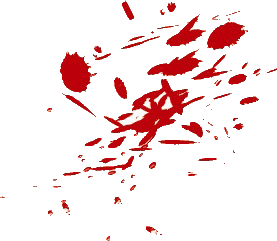 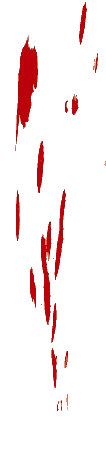 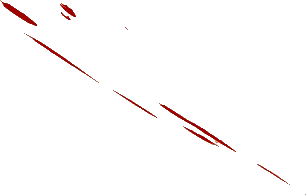 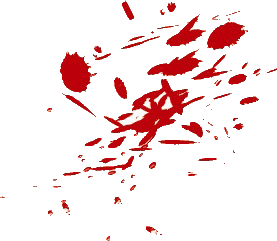 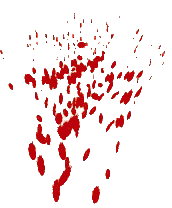 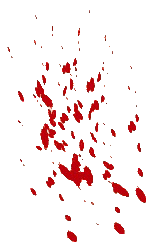 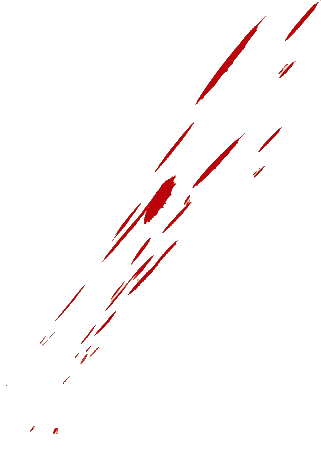 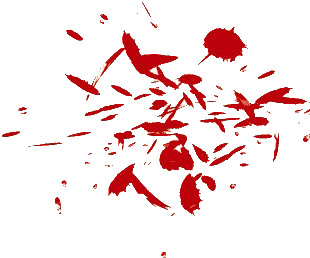 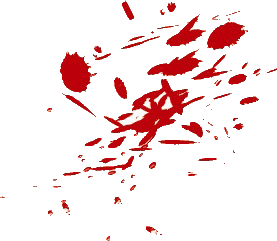 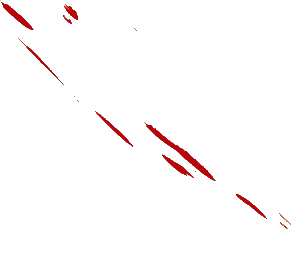 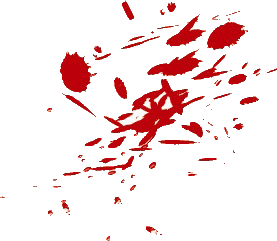 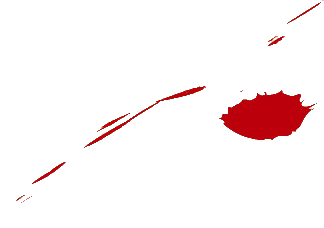 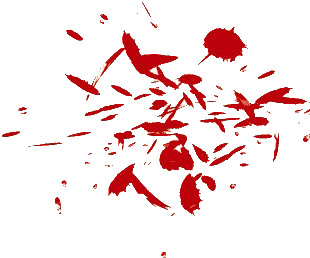 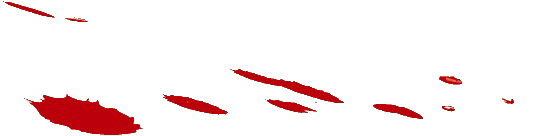 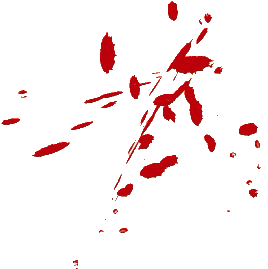 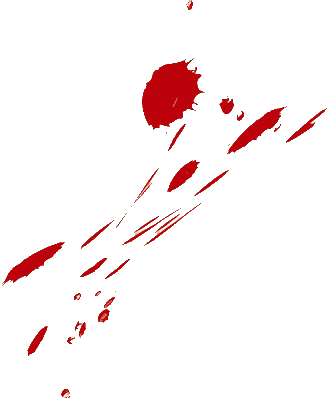 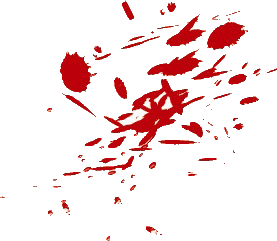 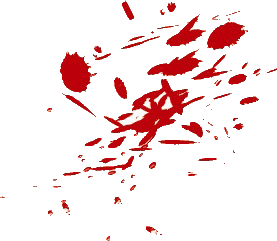 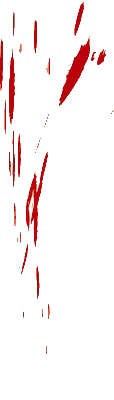 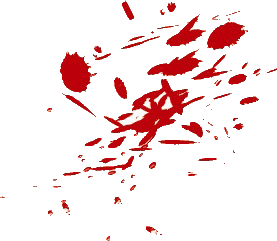 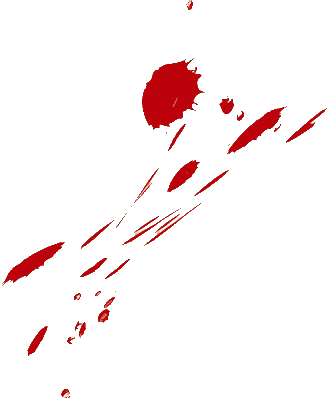 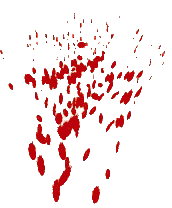 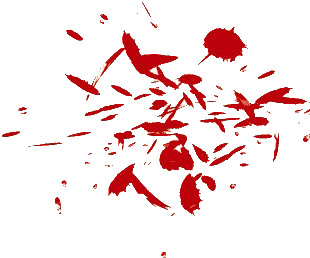 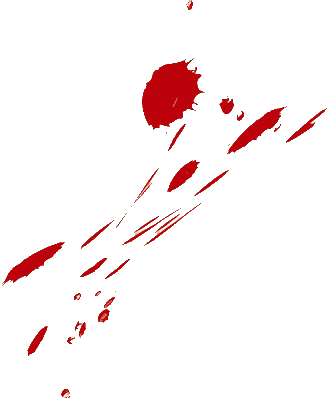 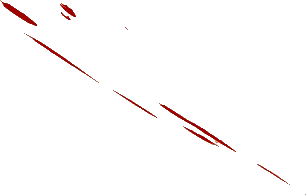 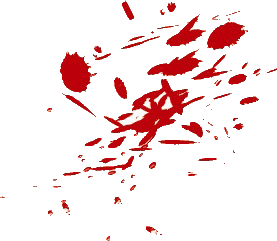 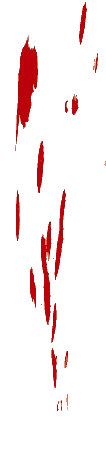 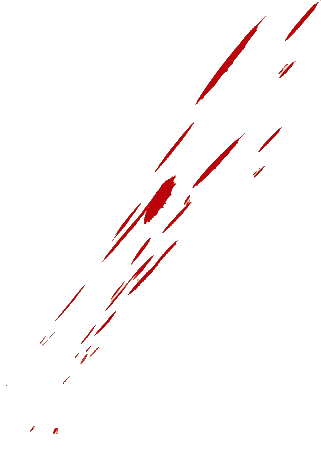 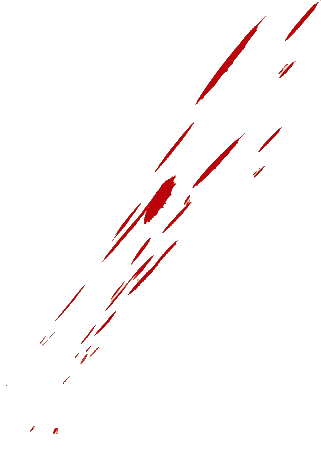 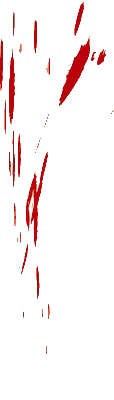 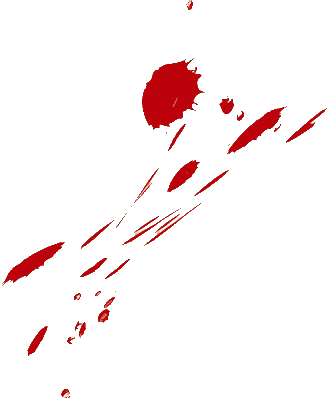 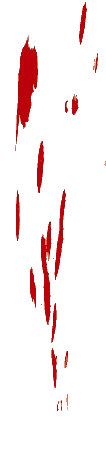 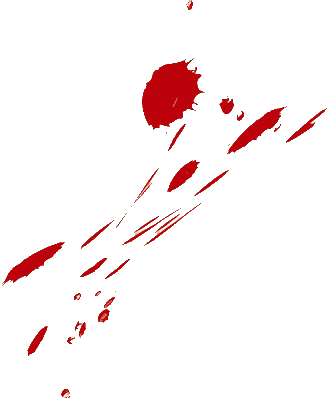 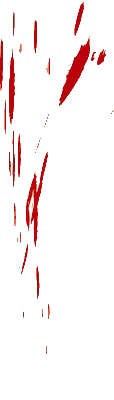 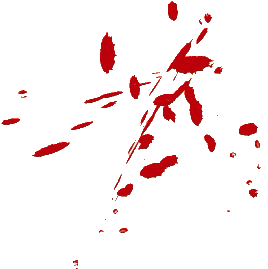 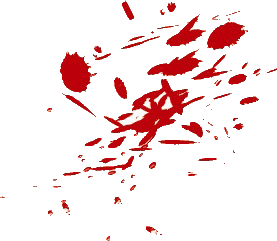 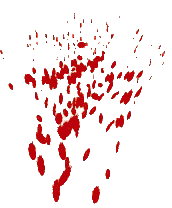 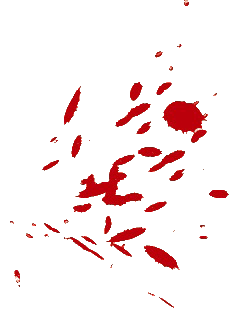 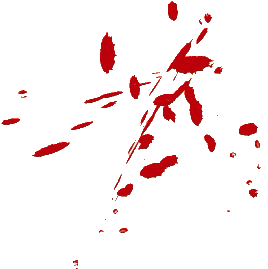 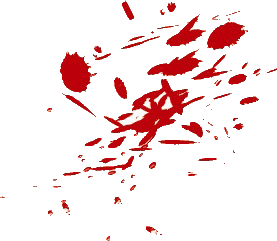 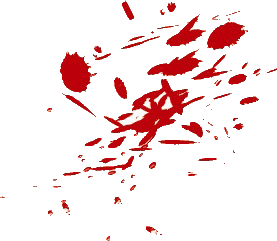 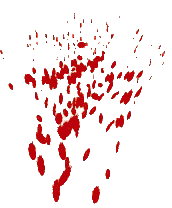 八拾六
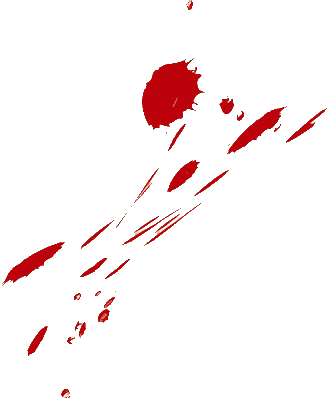 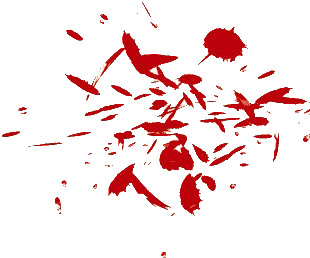 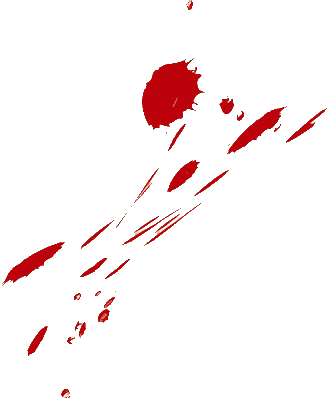 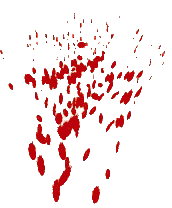 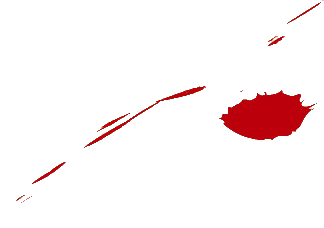 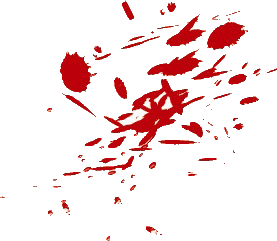 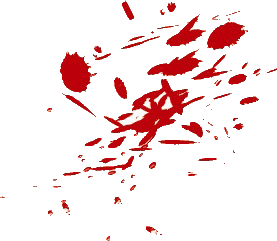 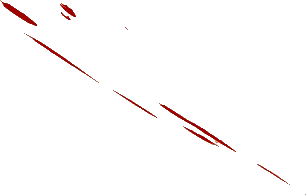 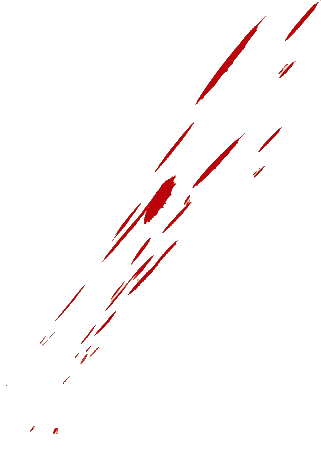 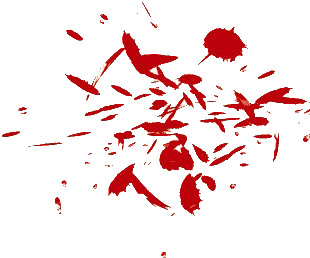 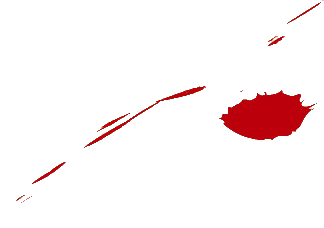 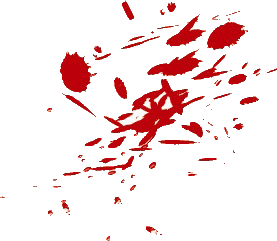 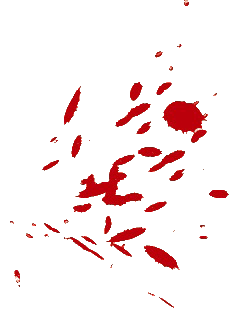 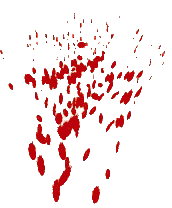 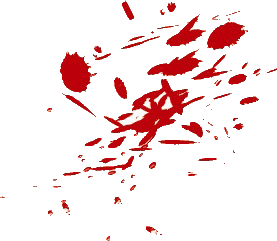 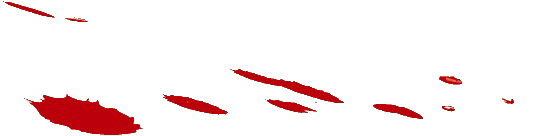 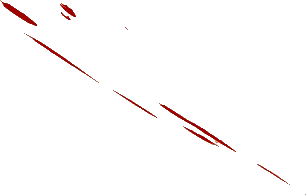 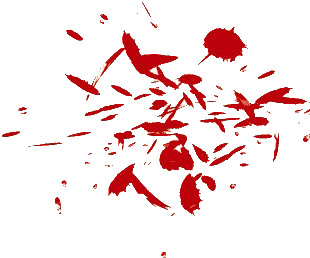 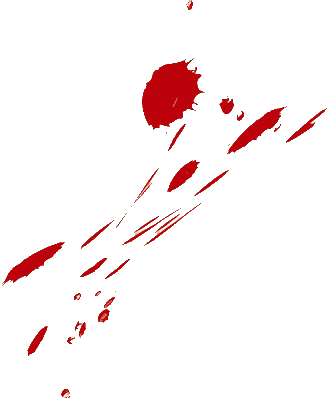 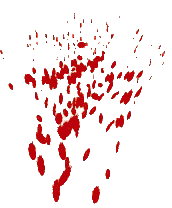 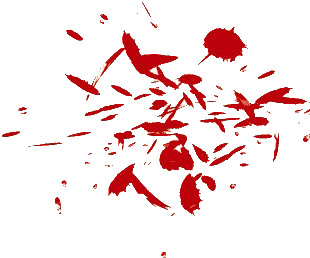 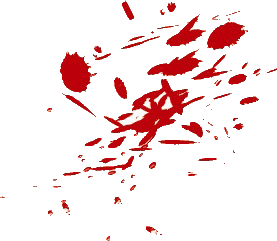 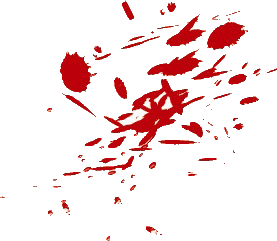 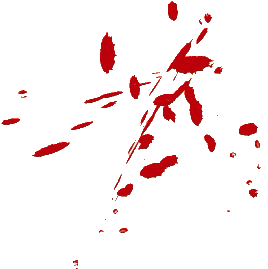 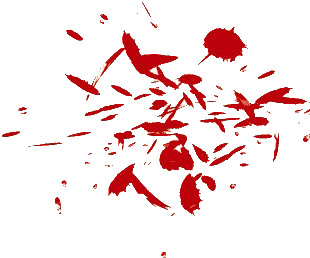 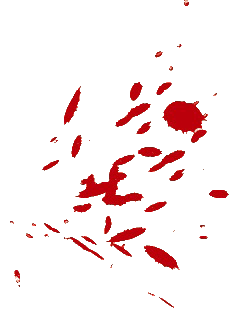 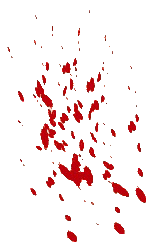 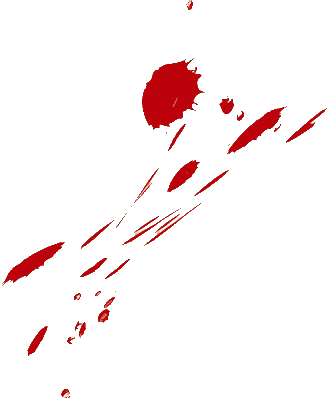 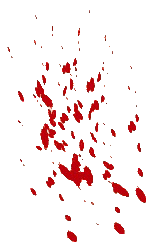 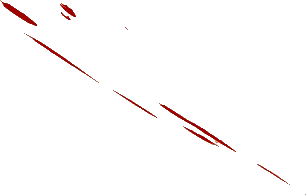 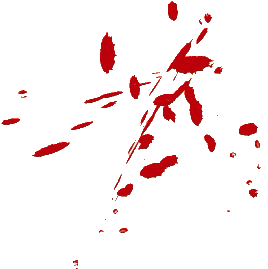 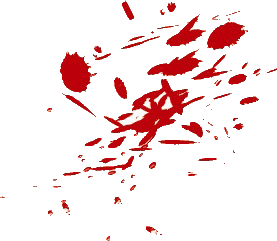 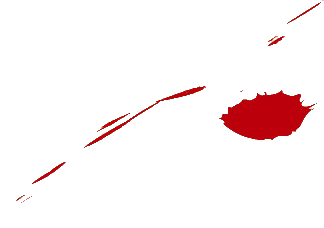 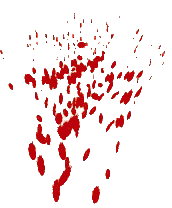 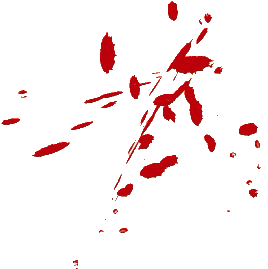 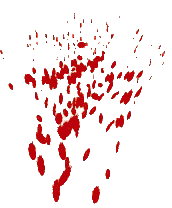 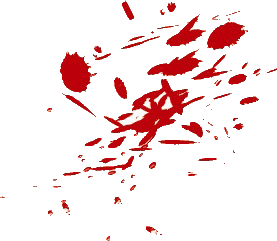 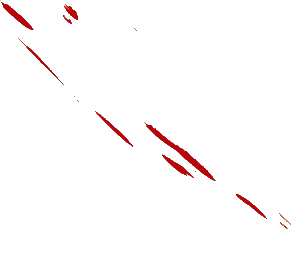 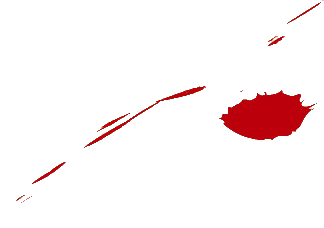 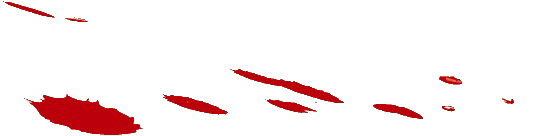 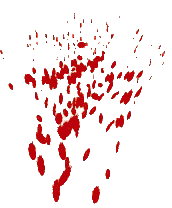 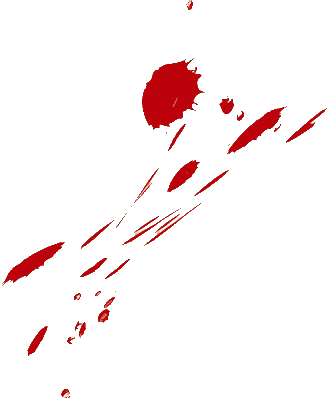 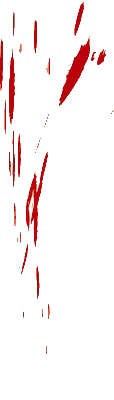 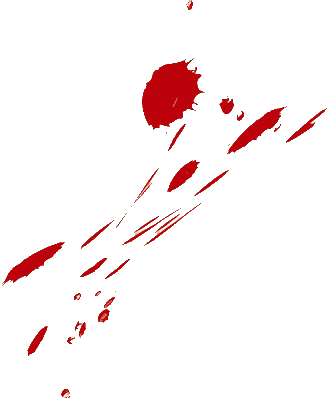 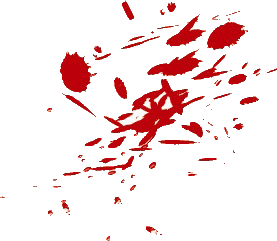 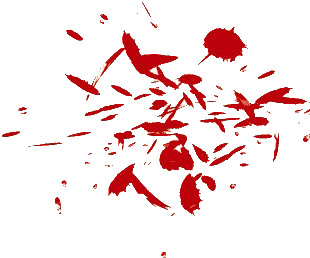 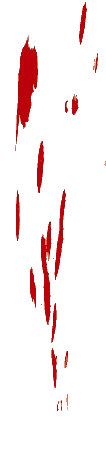 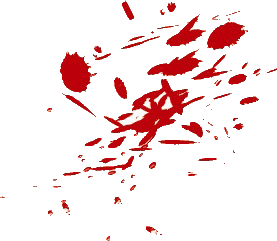 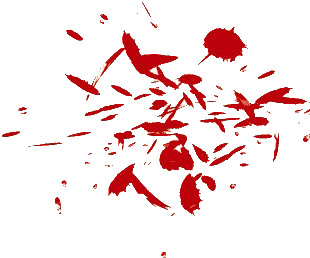 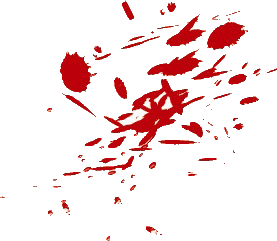 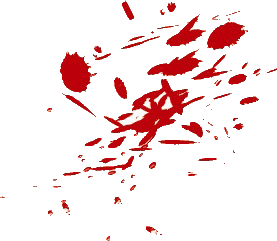 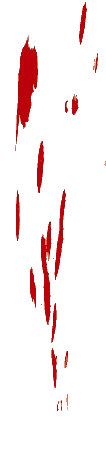 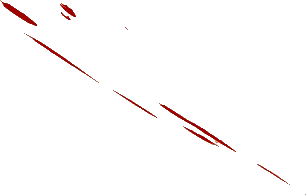 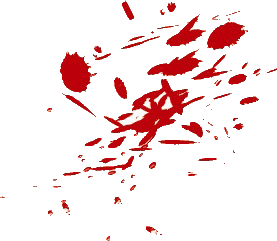 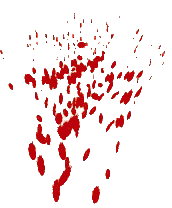 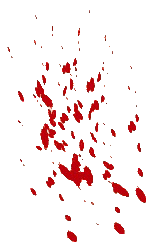 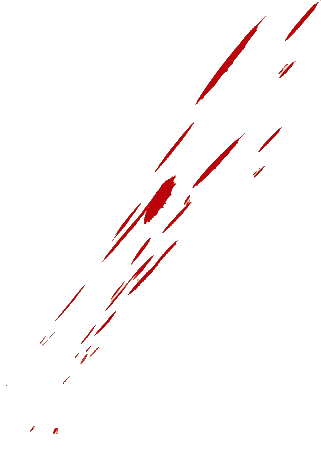 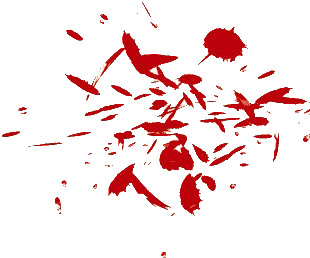 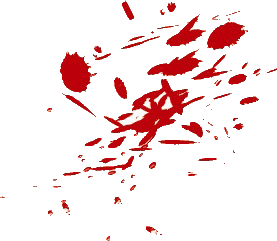 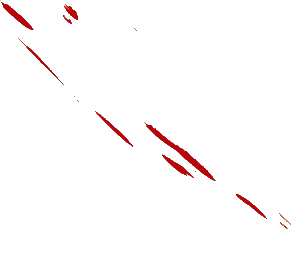 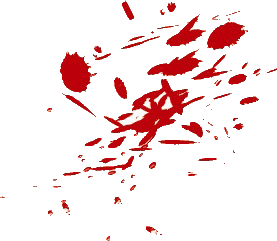 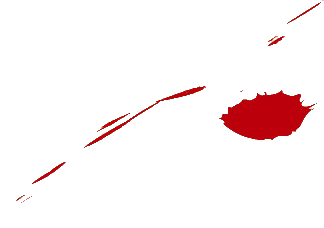 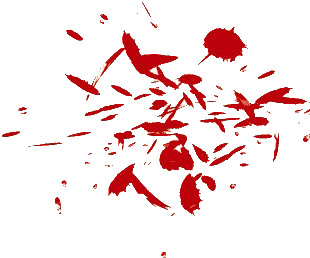 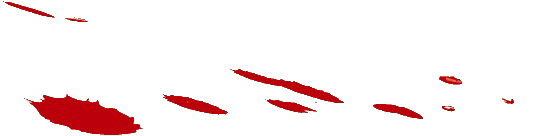 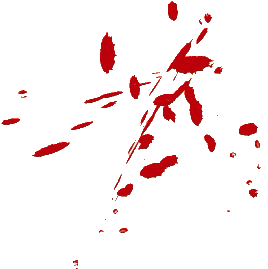 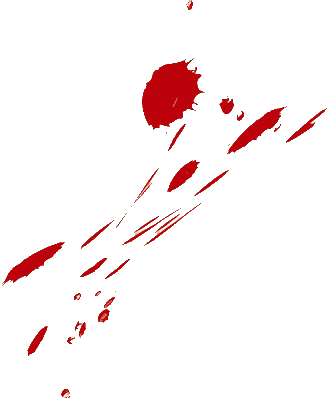 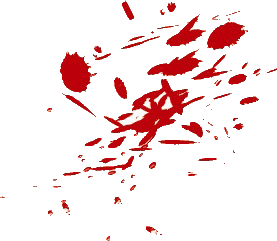 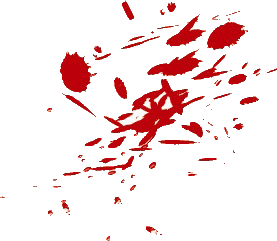 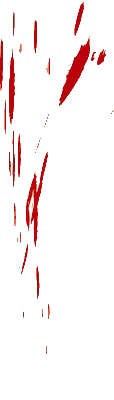 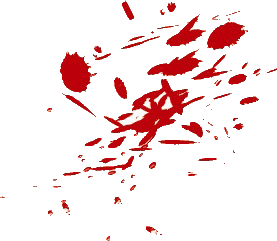 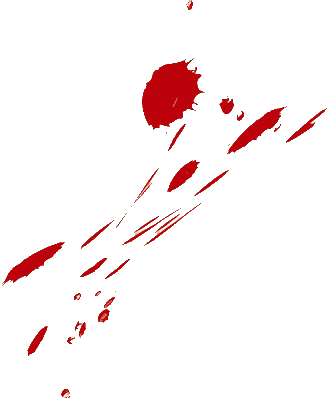 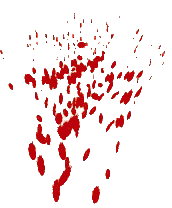 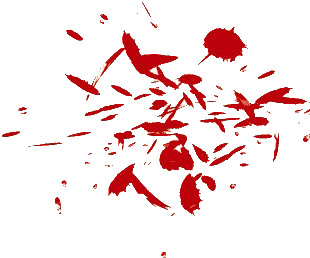 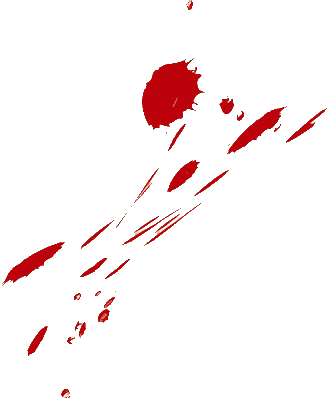 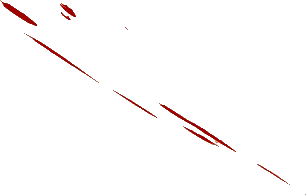 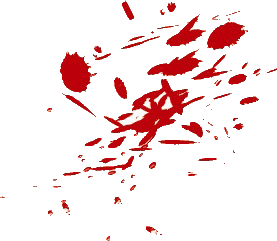 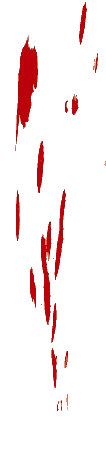 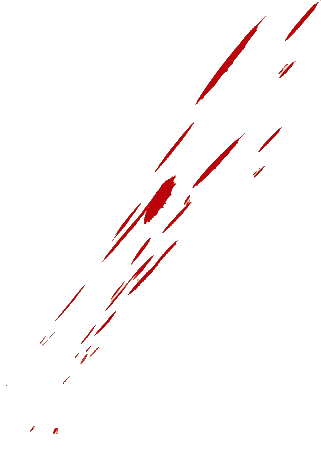 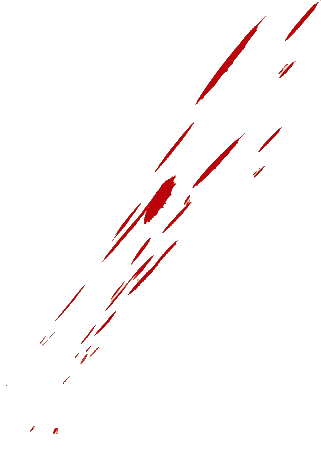 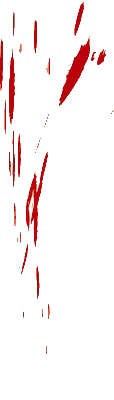 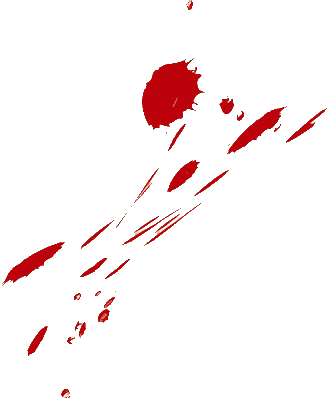 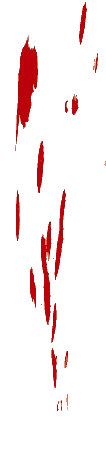 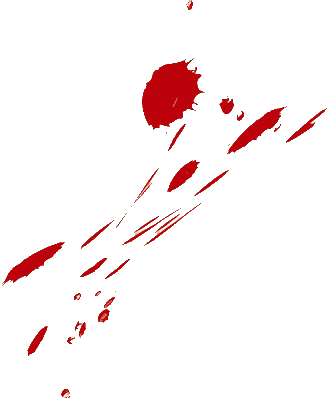 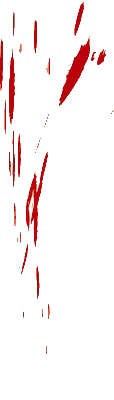 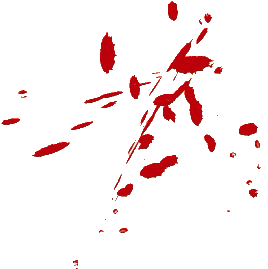 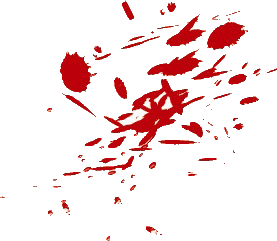 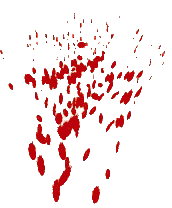 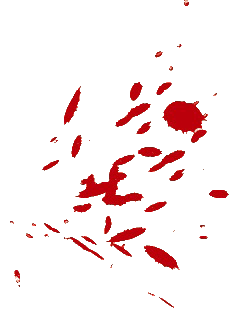 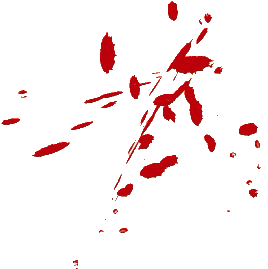 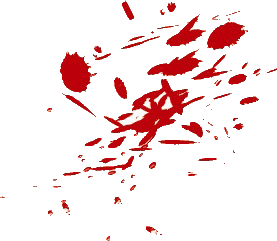 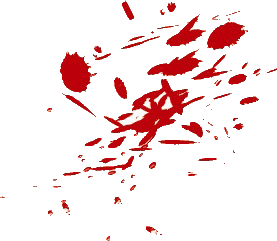 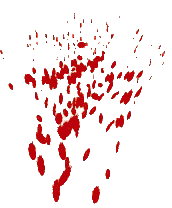 八拾七
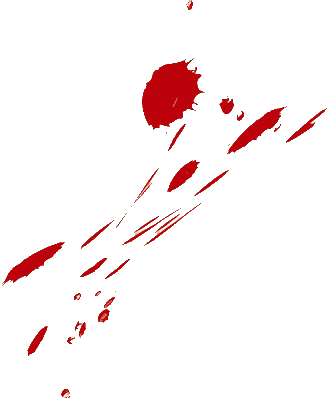 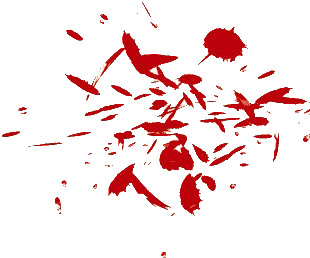 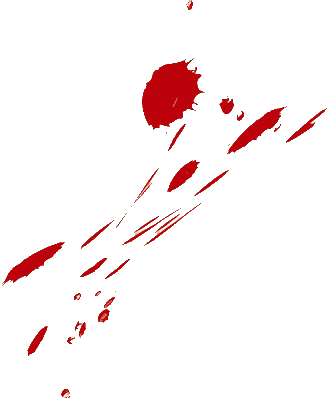 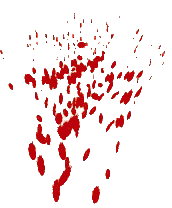 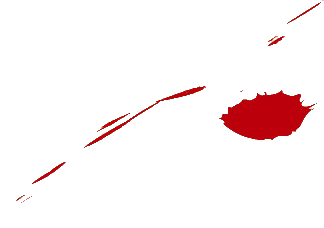 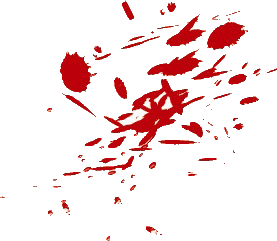 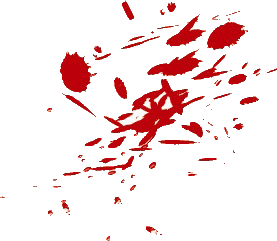 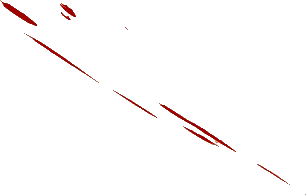 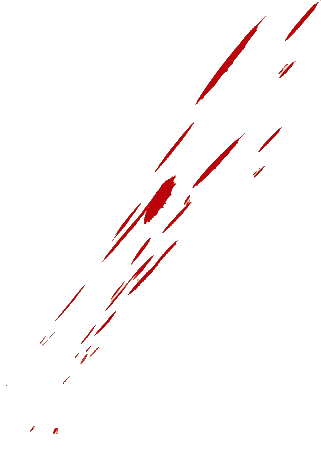 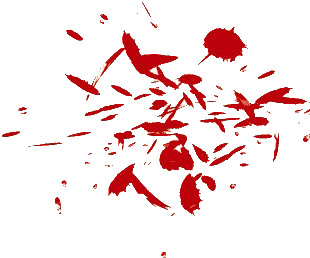 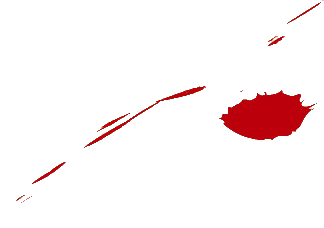 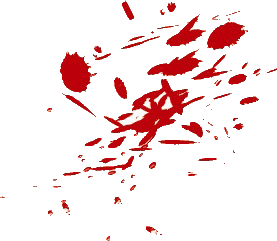 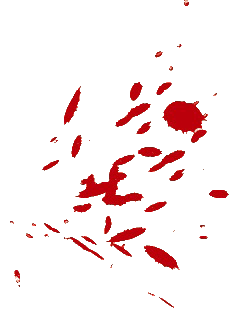 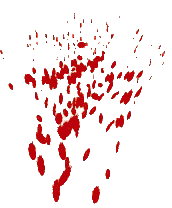 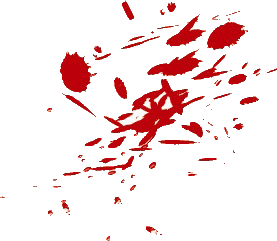 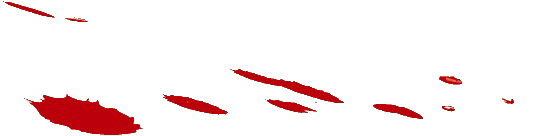 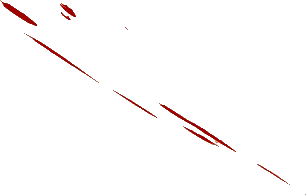 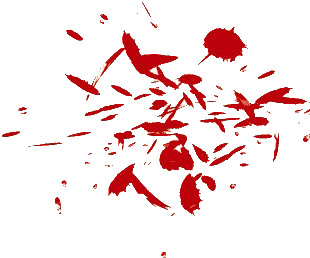 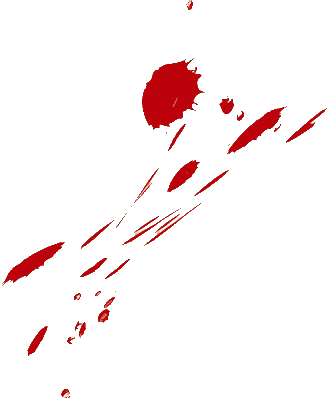 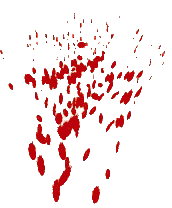 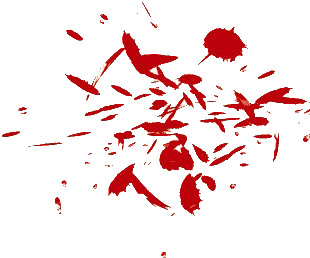 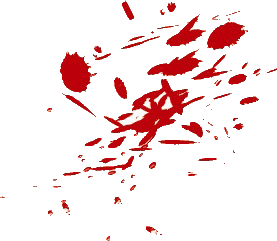 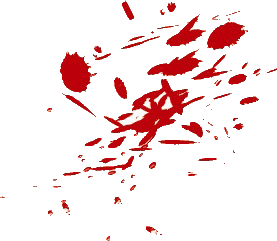 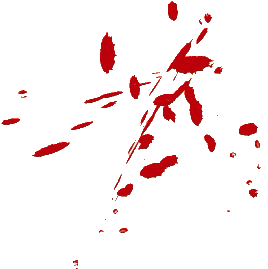 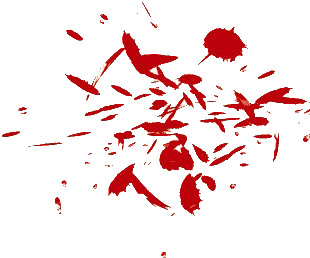 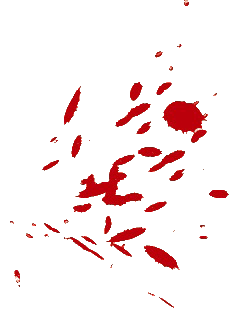 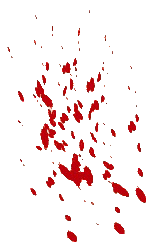 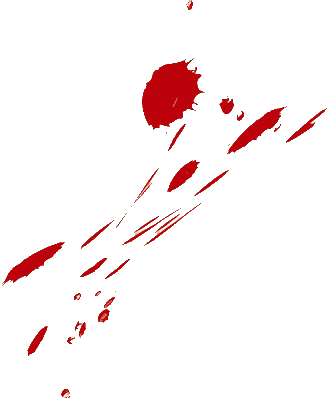 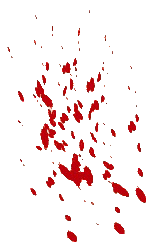 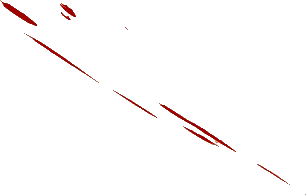 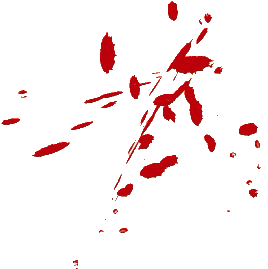 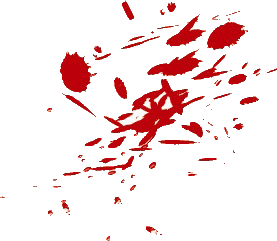 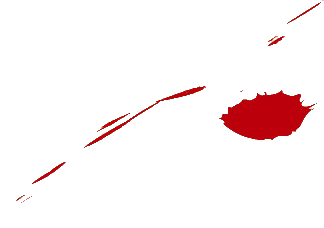 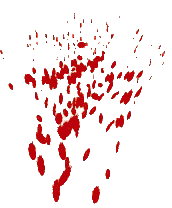 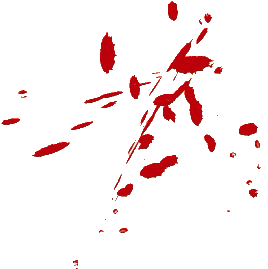 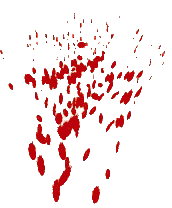 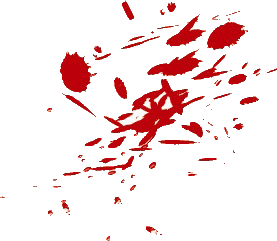 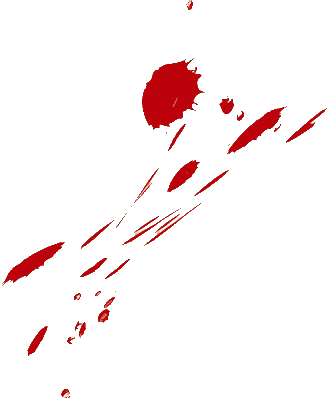 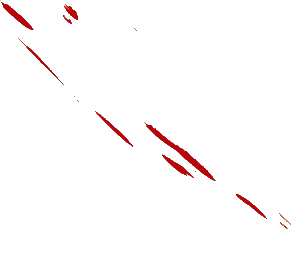 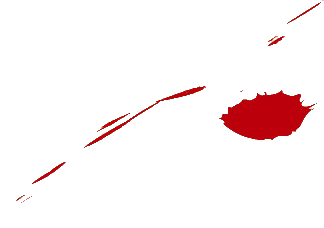 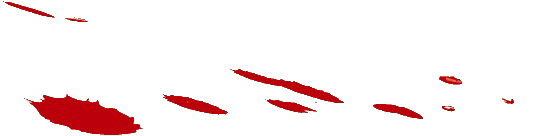 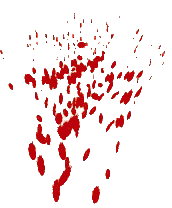 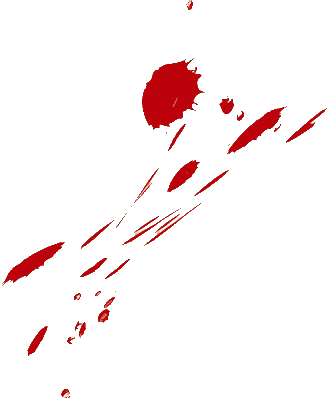 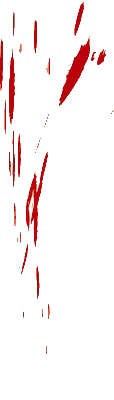 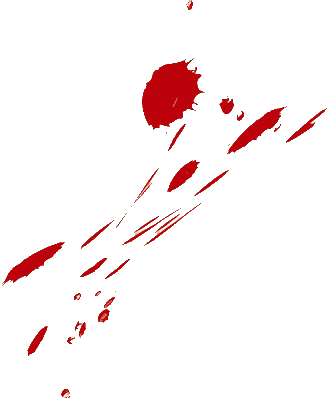 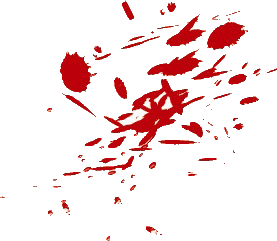 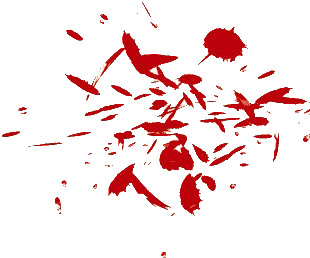 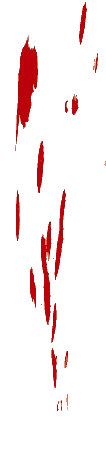 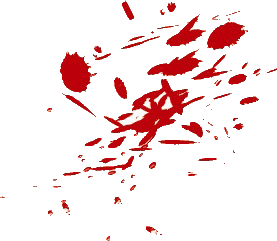 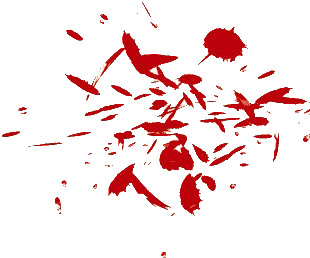 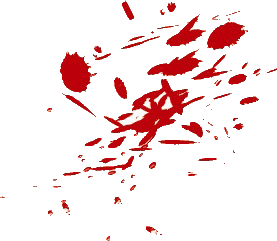 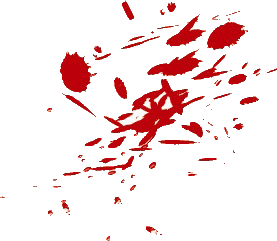 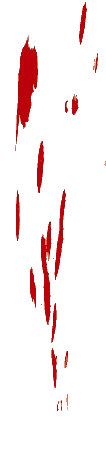 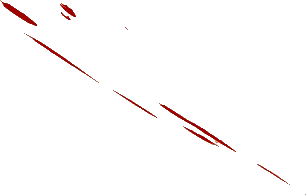 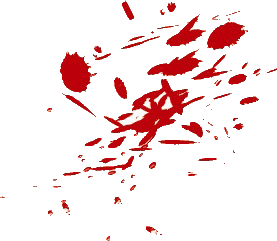 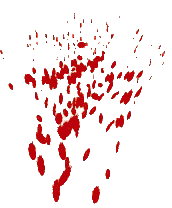 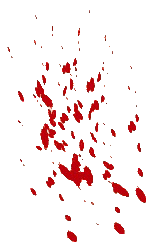 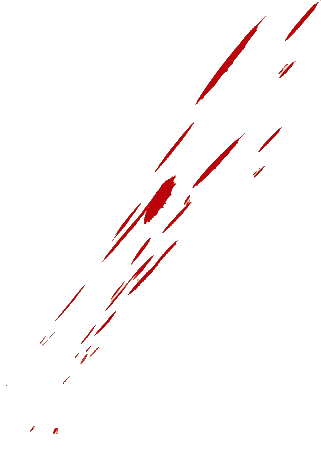 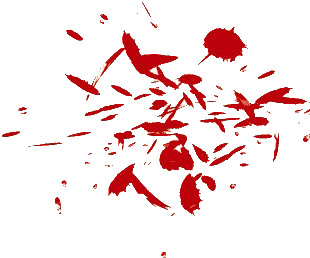 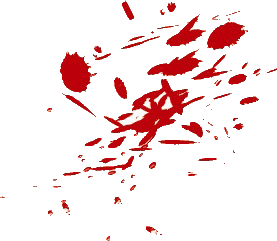 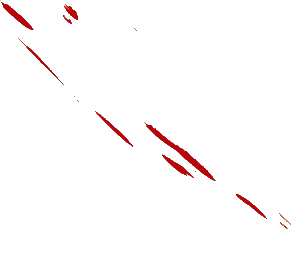 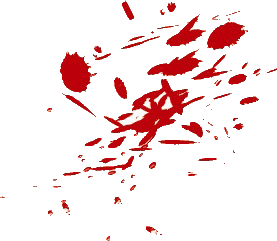 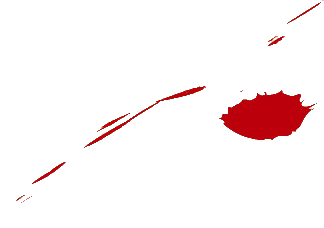 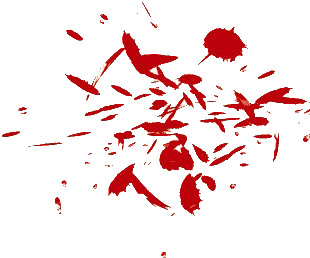 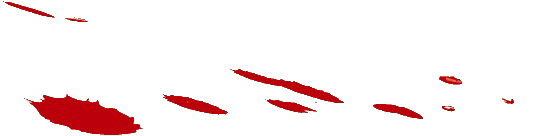 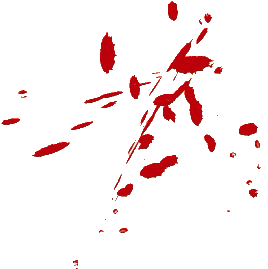 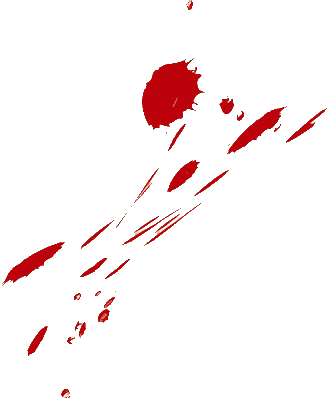 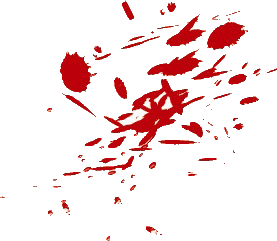 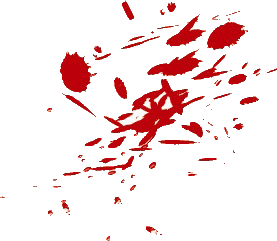 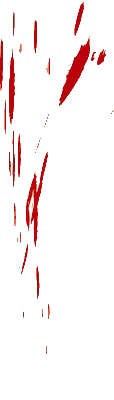 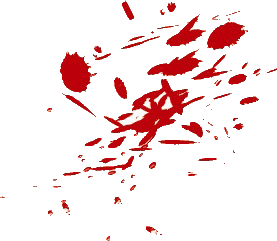 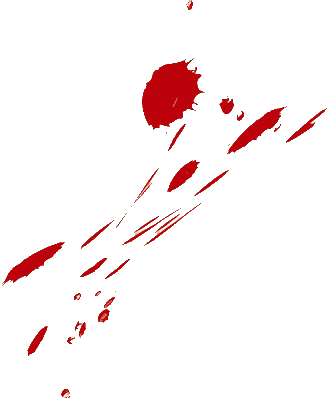 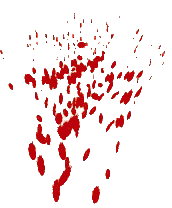 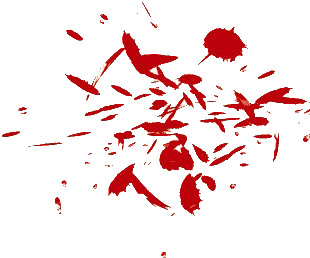 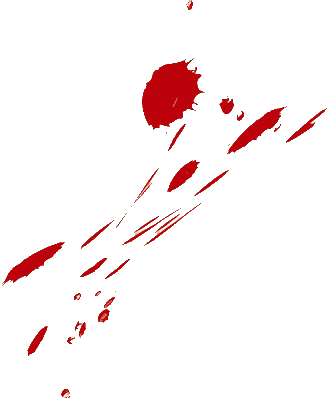 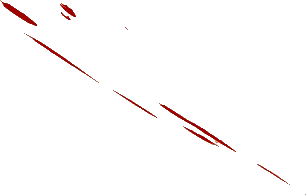 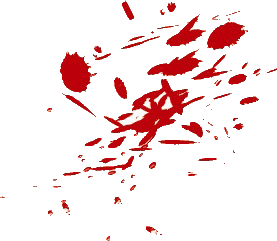 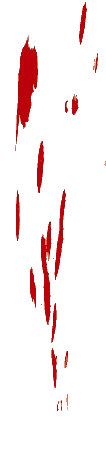 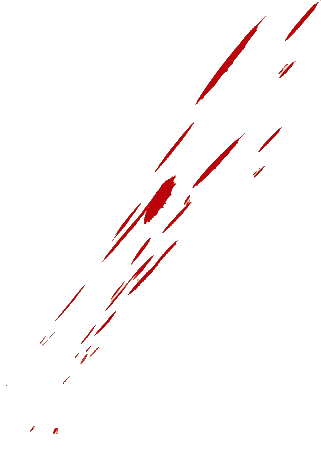 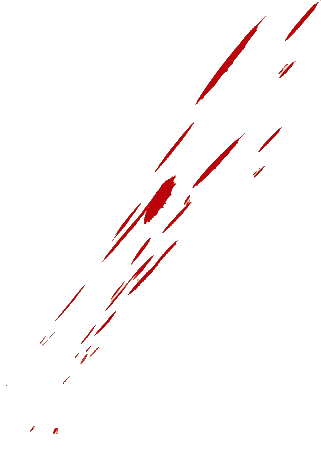 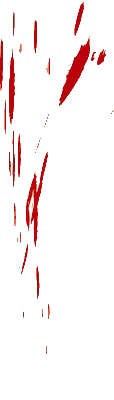 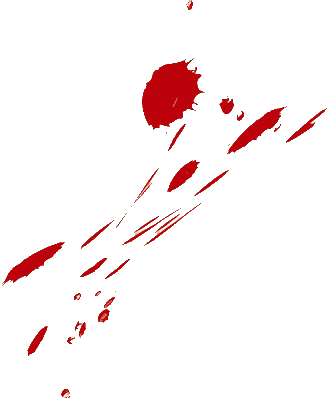 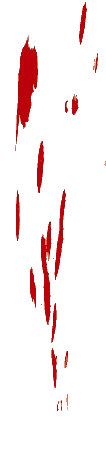 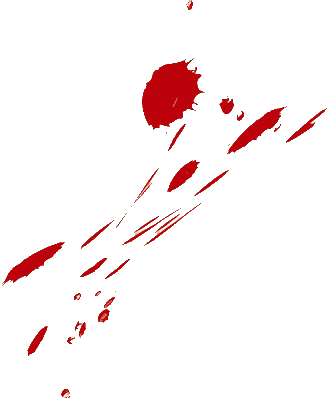 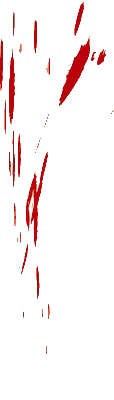 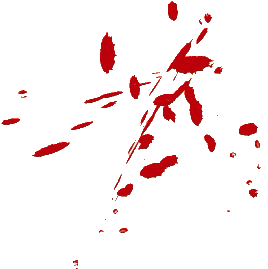 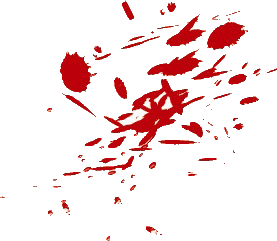 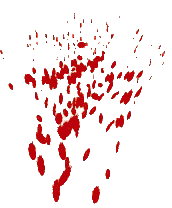 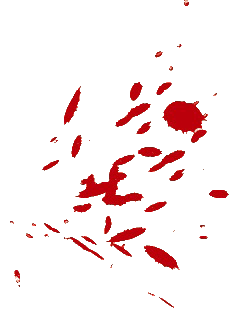 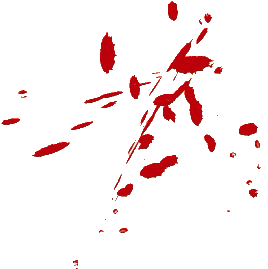 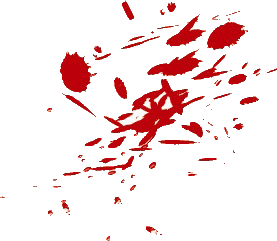 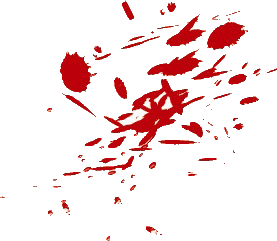 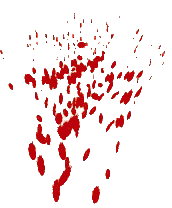 八拾八
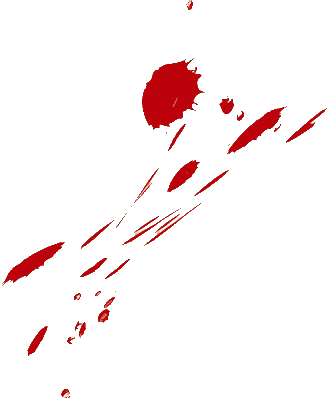 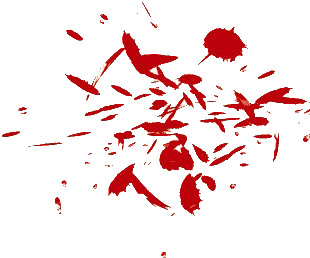 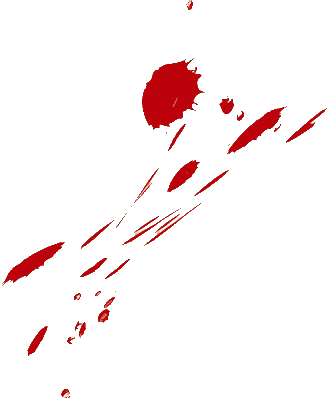 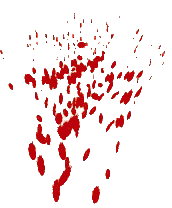 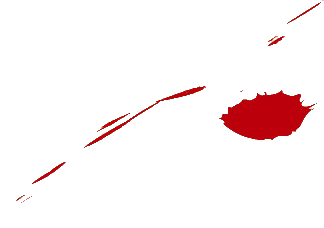 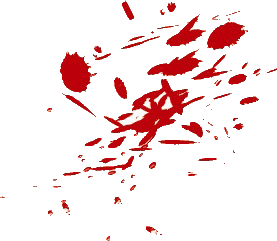 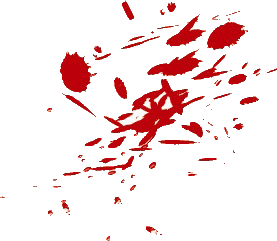 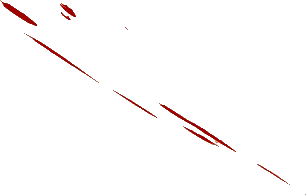 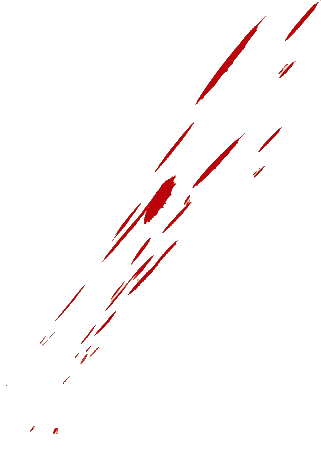 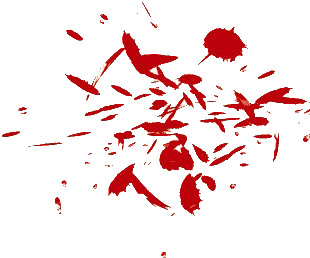 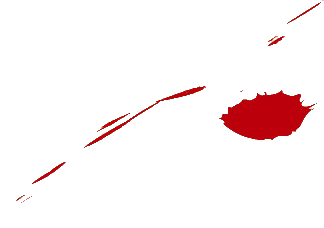 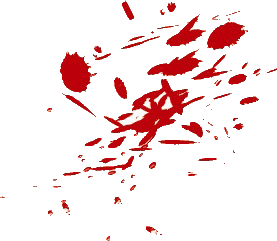 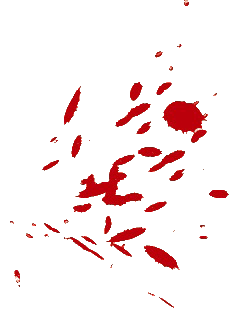 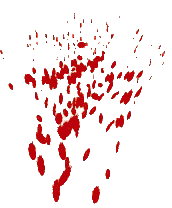 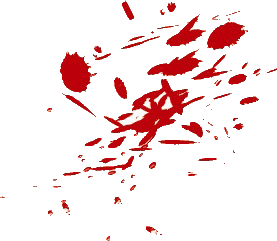 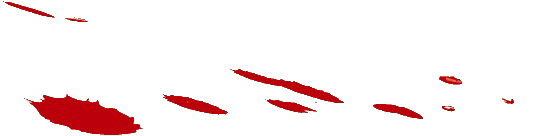 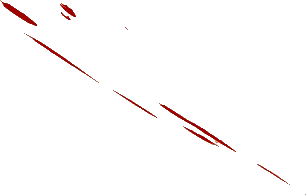 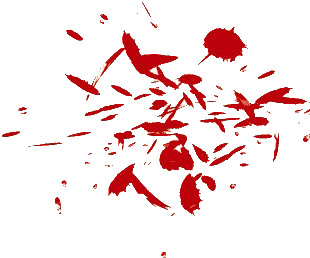 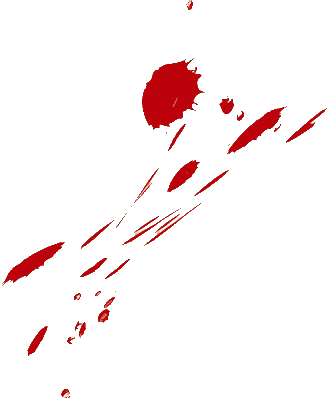 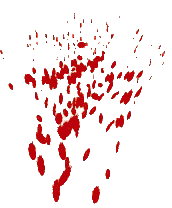 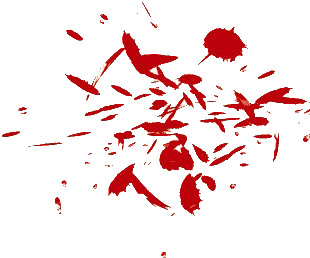 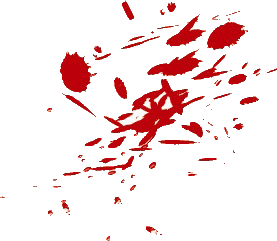 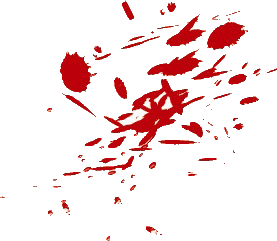 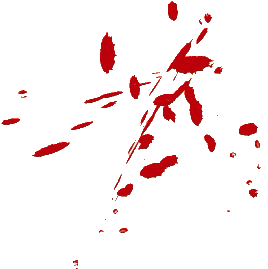 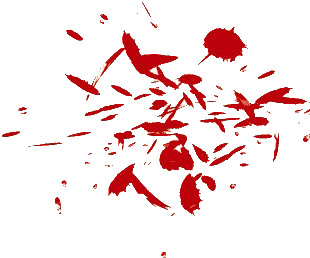 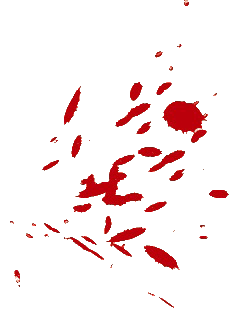 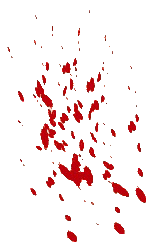 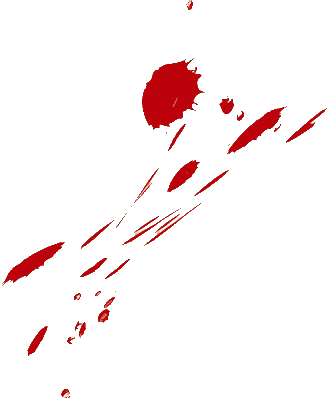 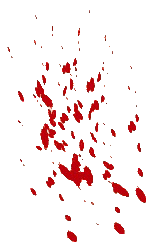 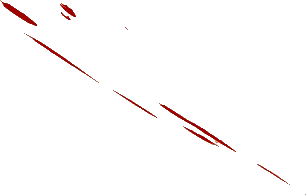 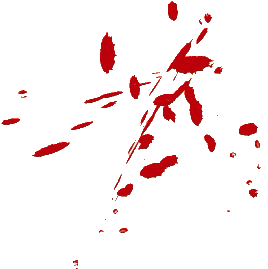 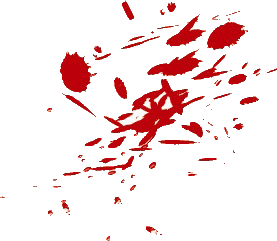 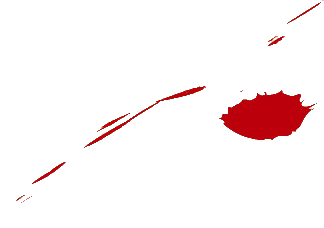 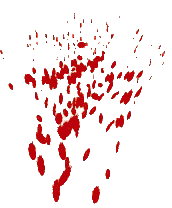 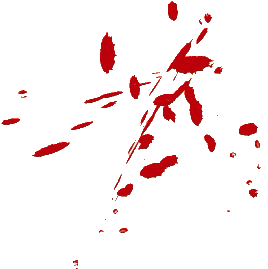 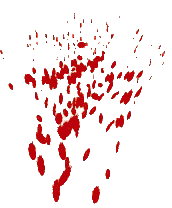 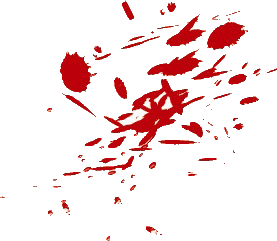 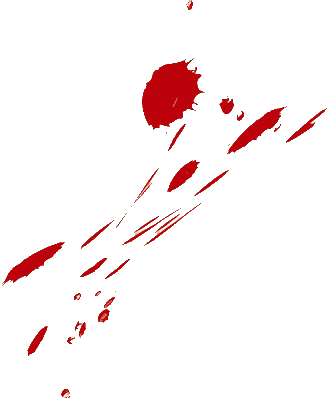 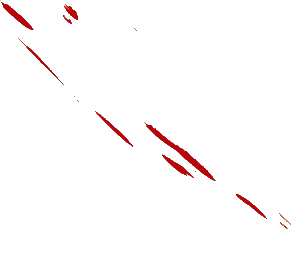 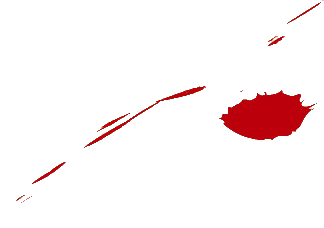 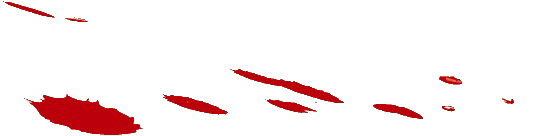 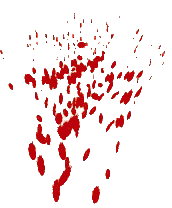 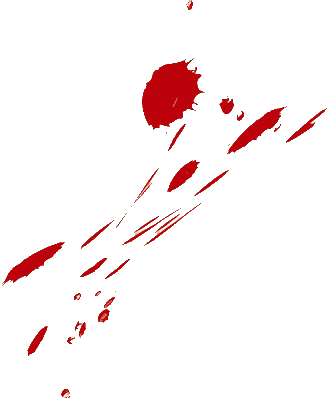 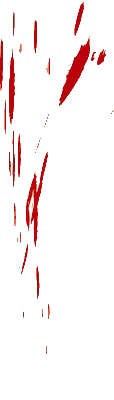 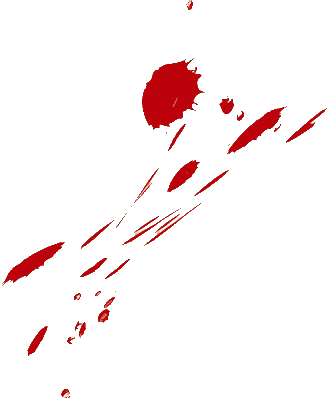 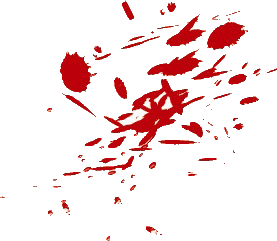 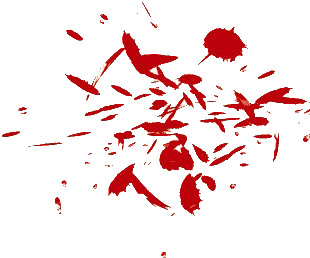 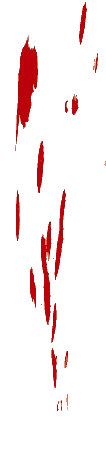 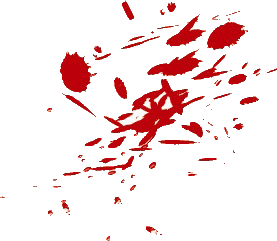 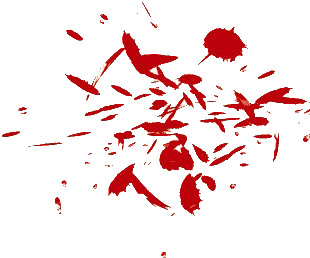 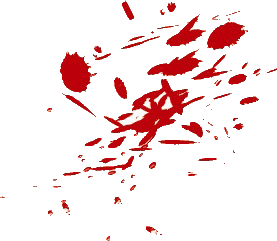 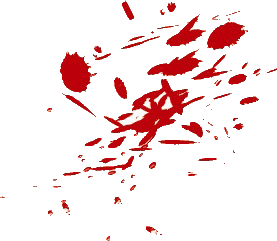 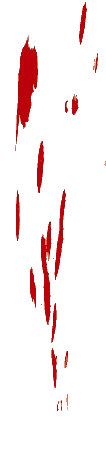 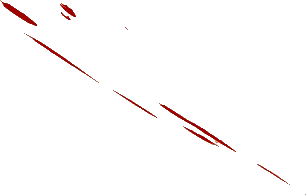 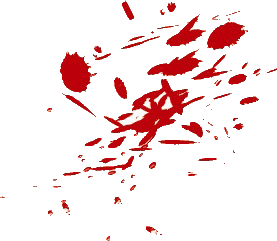 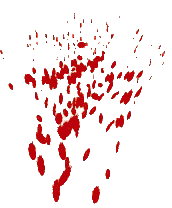 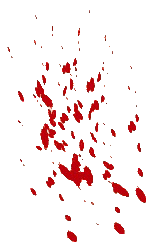 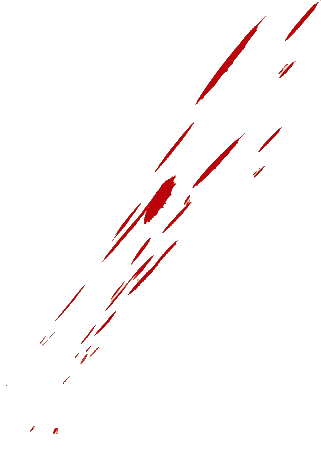 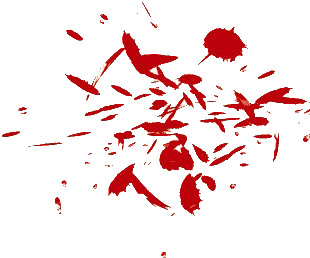 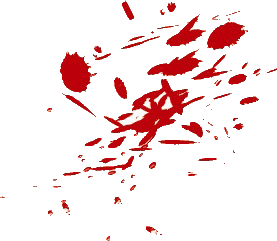 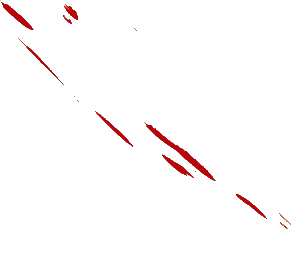 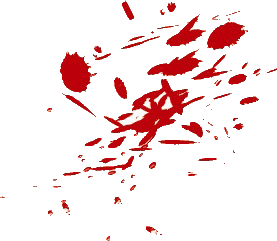 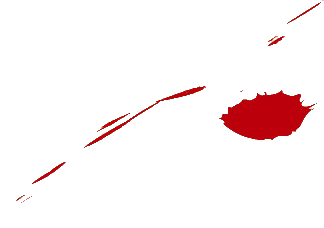 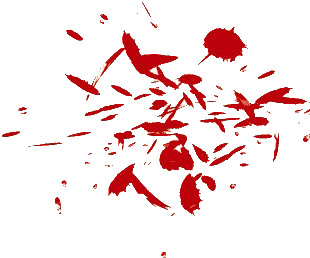 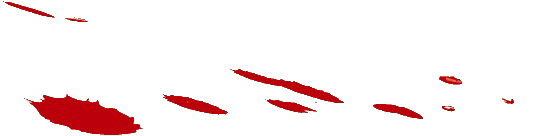 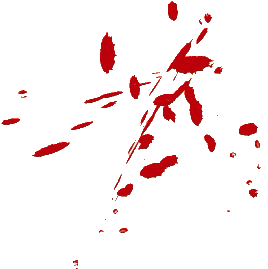 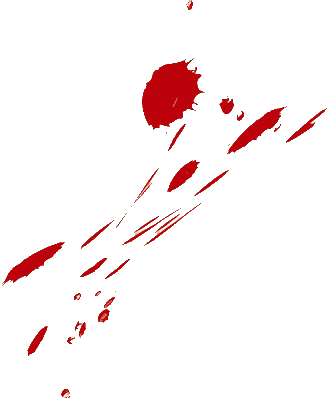 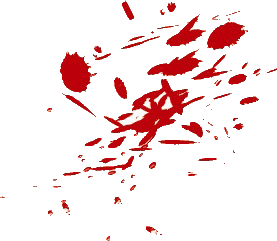 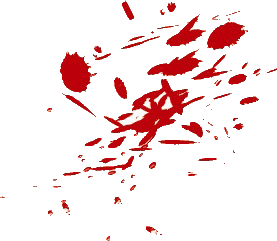 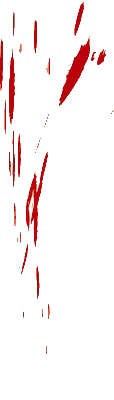 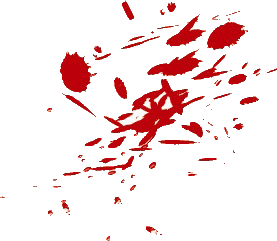 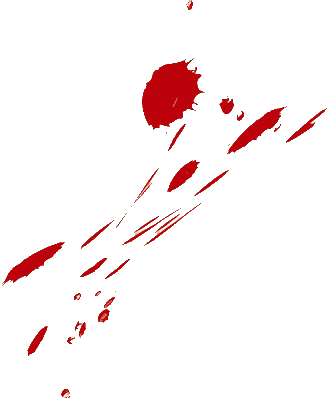 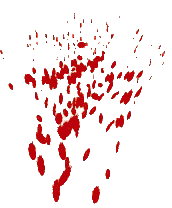 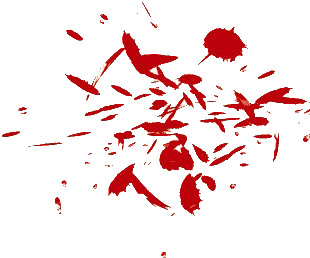 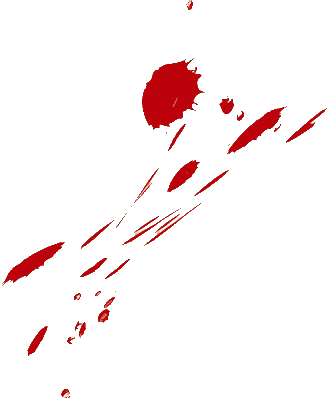 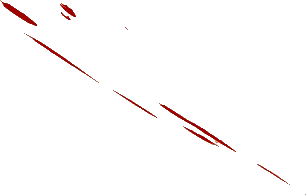 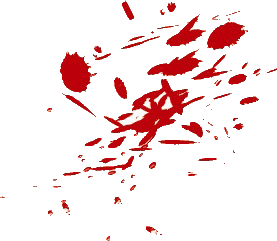 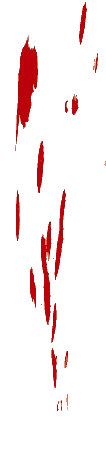 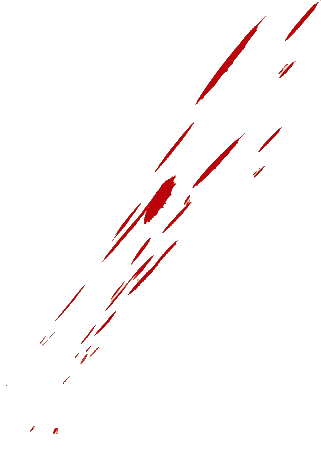 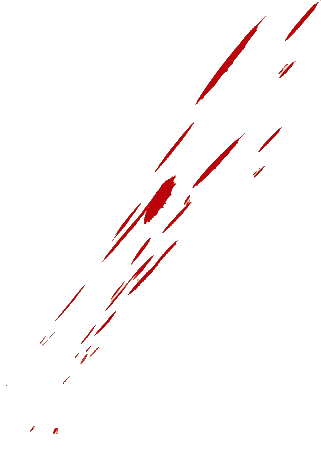 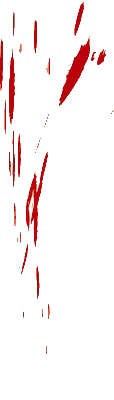 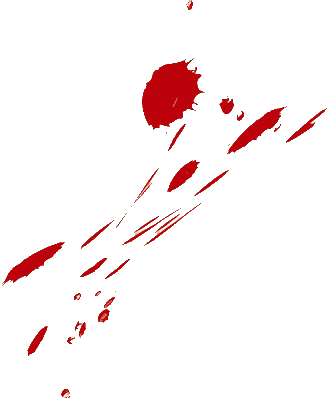 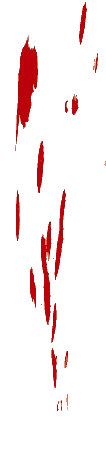 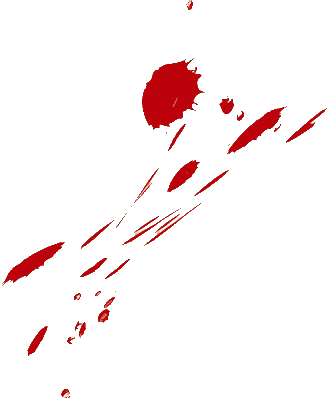 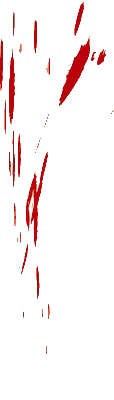 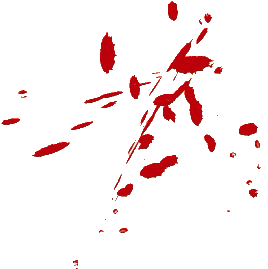 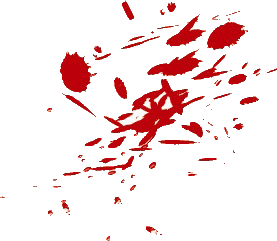 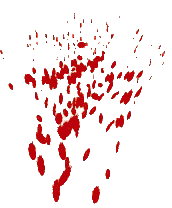 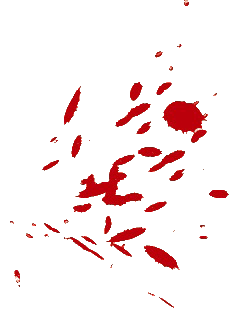 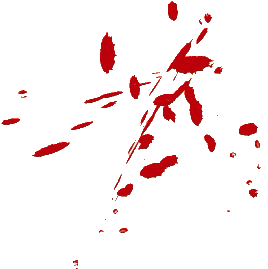 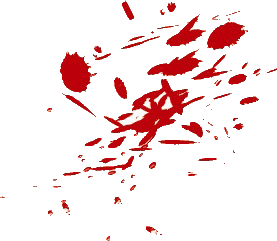 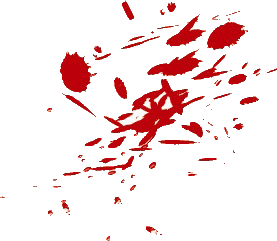 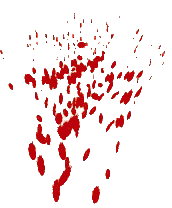 八拾九
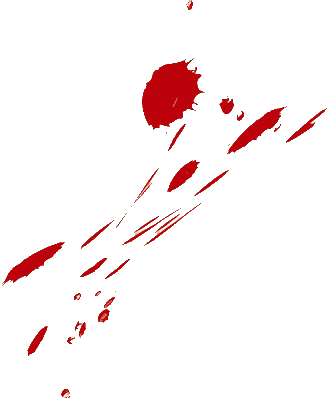 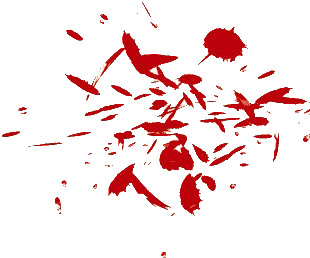 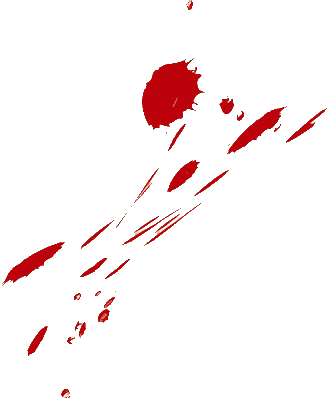 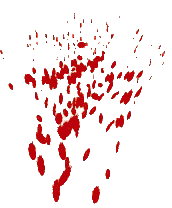 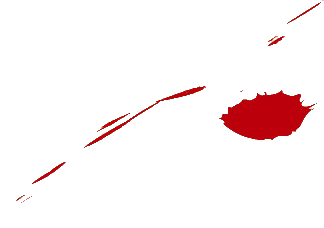 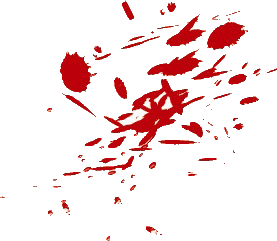 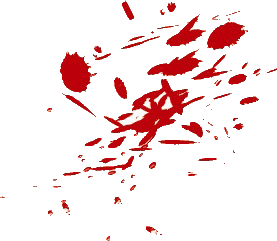 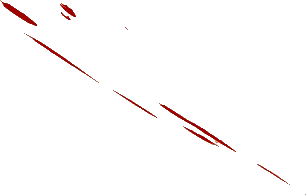 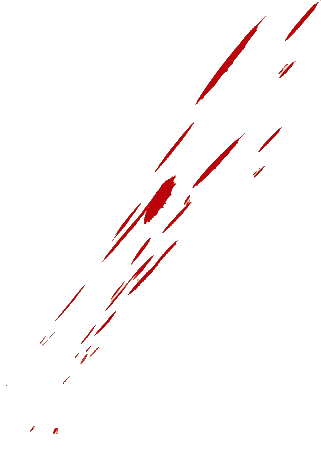 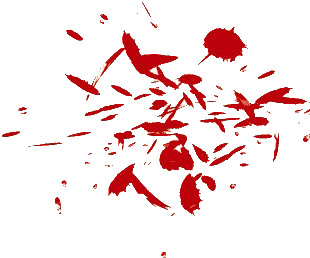 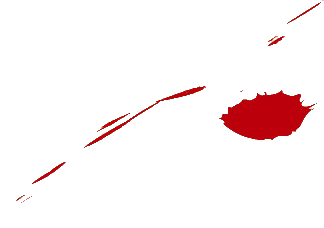 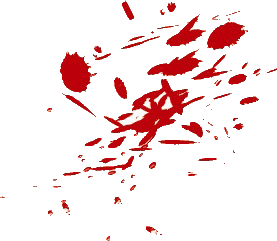 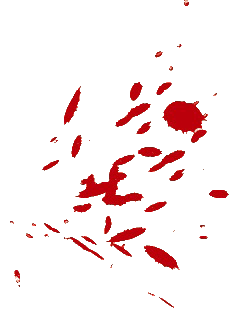 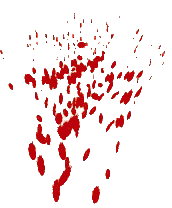 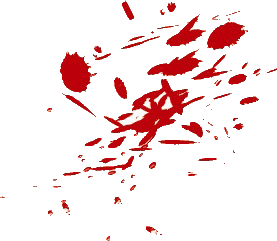 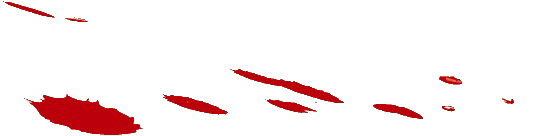 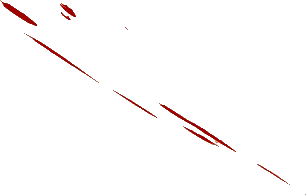 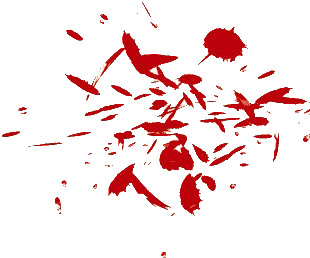 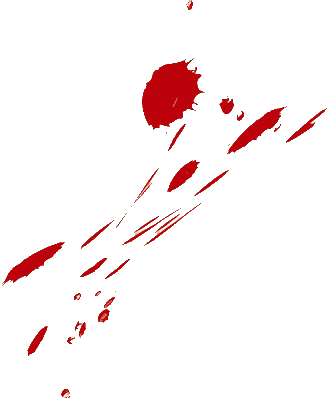 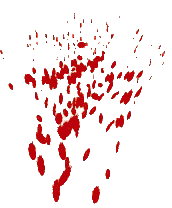 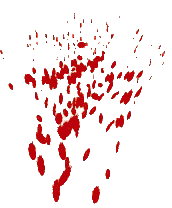 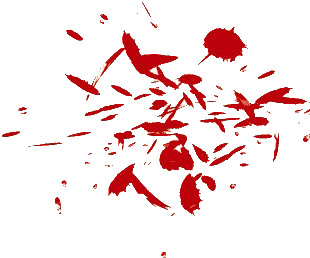 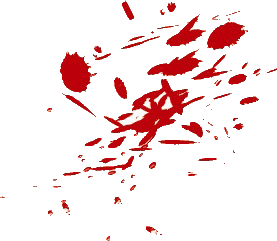 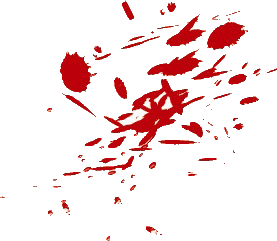 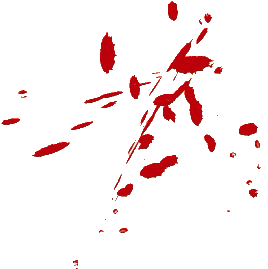 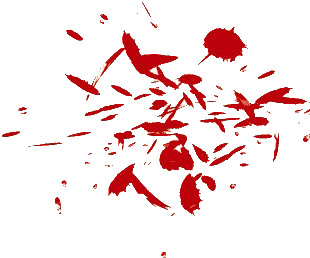 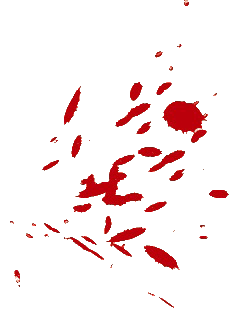 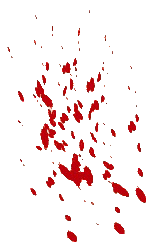 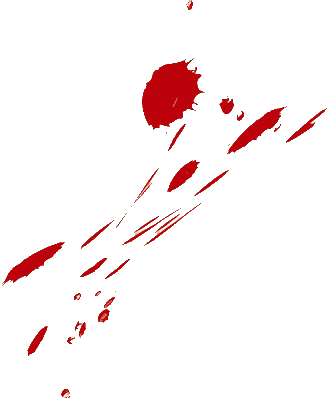 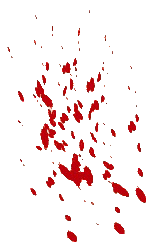 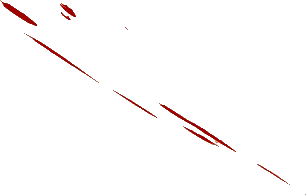 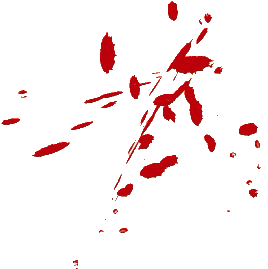 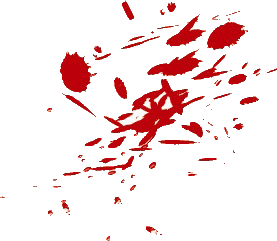 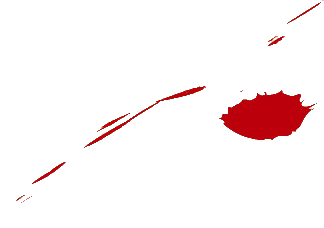 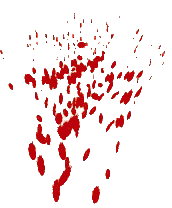 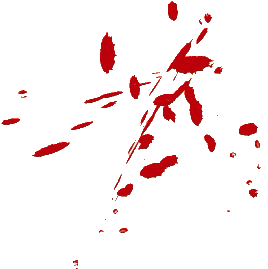 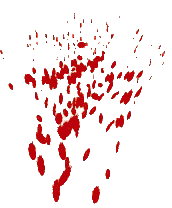 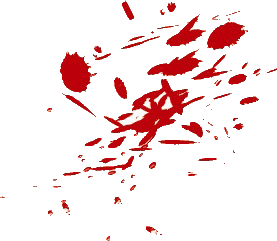 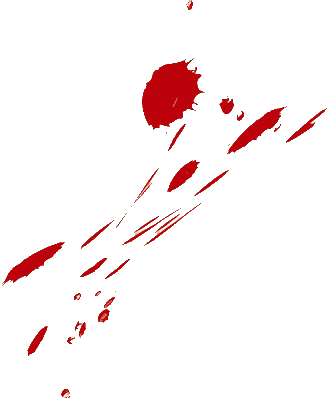 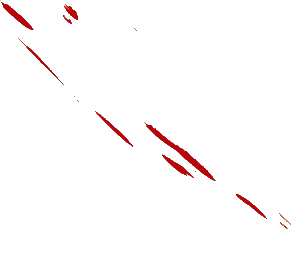 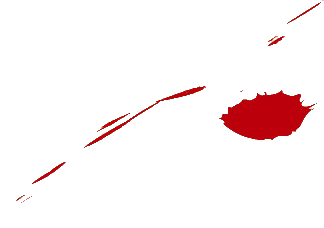 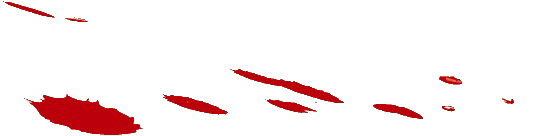 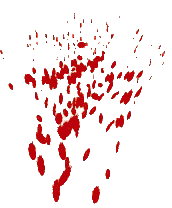 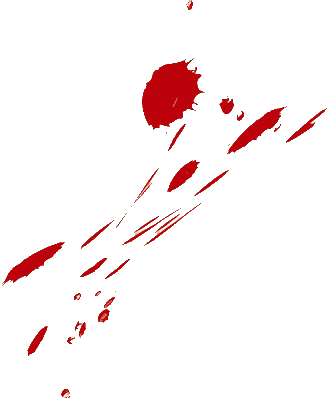 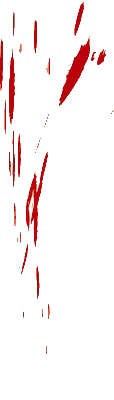 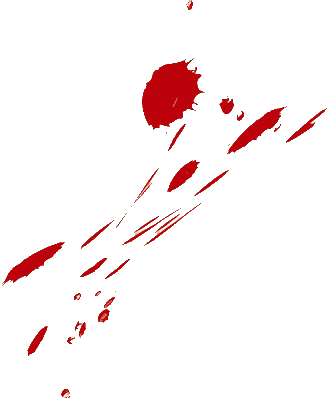 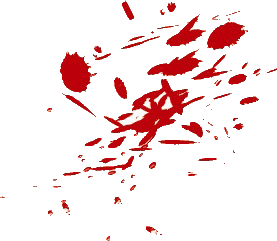 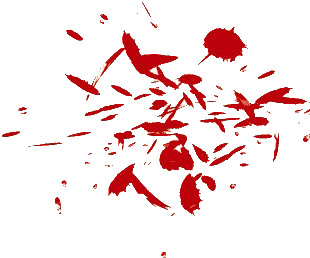 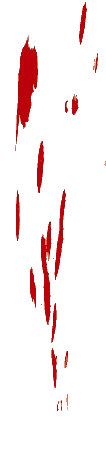 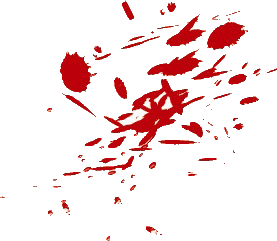 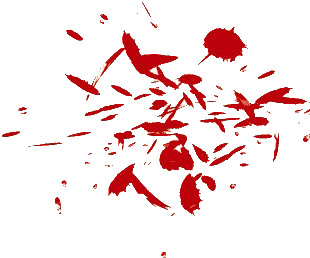 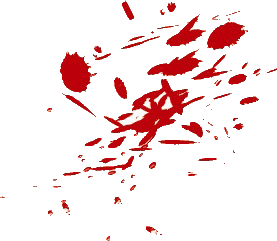 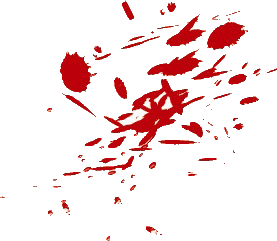 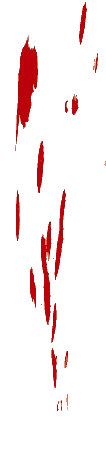 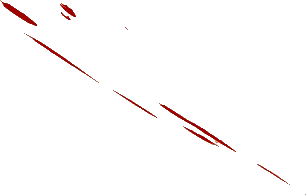 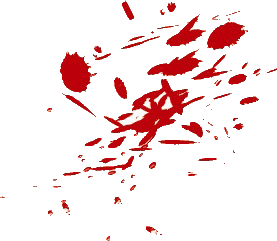 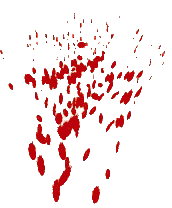 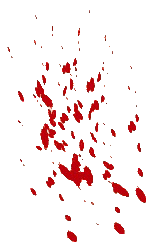 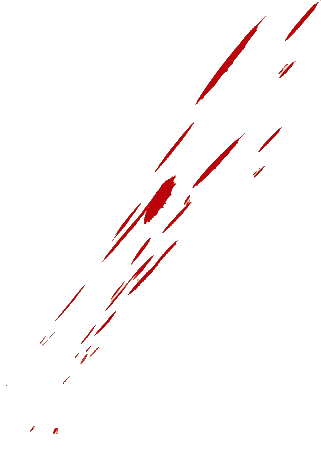 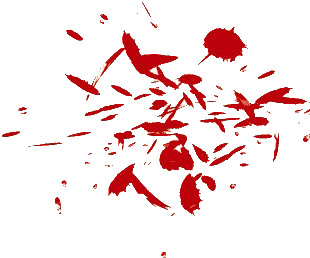 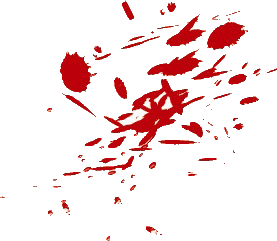 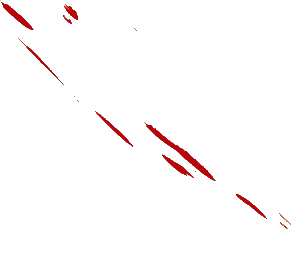 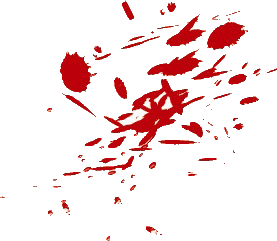 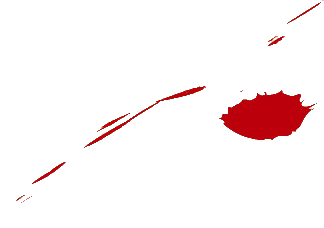 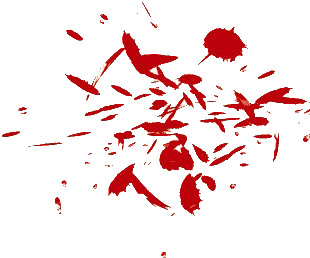 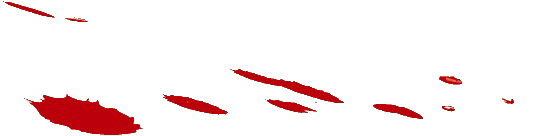 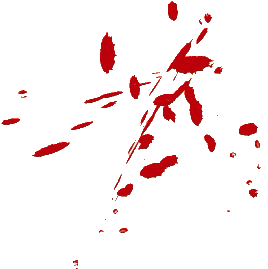 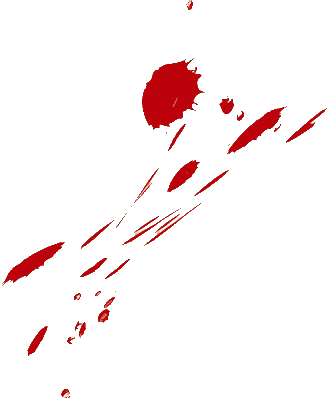 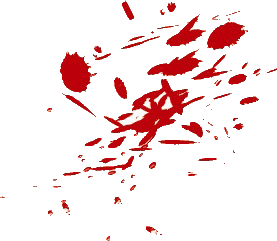 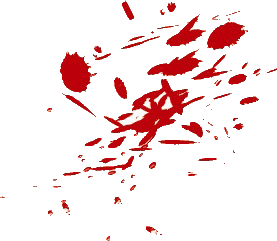 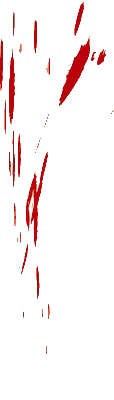 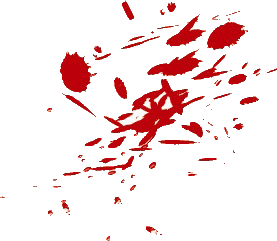 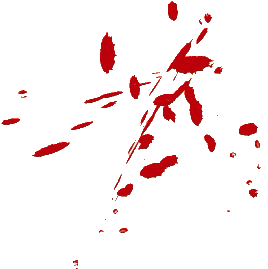 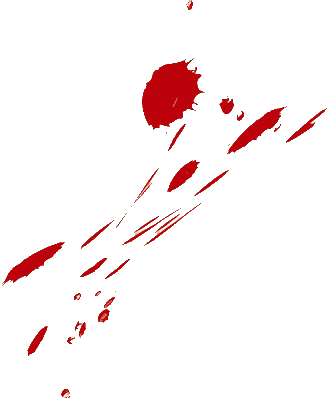 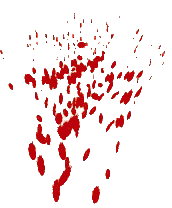 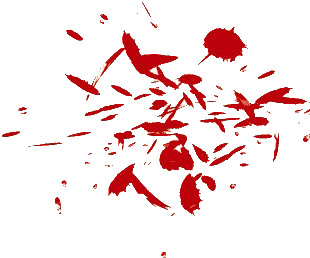 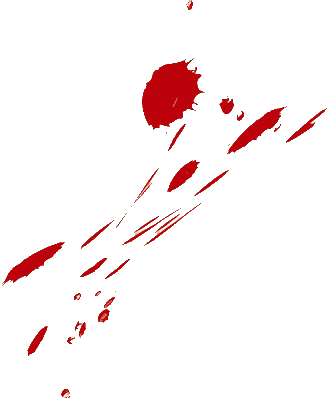 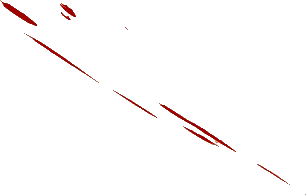 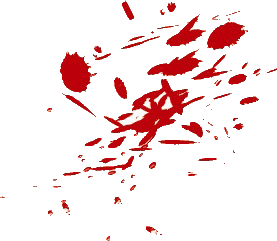 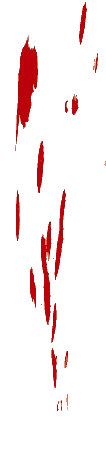 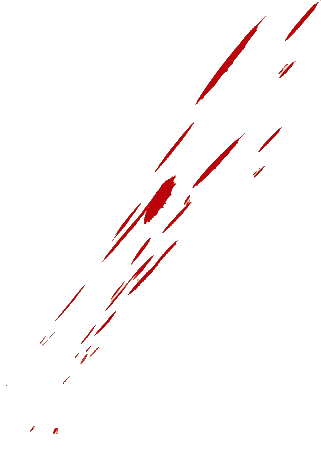 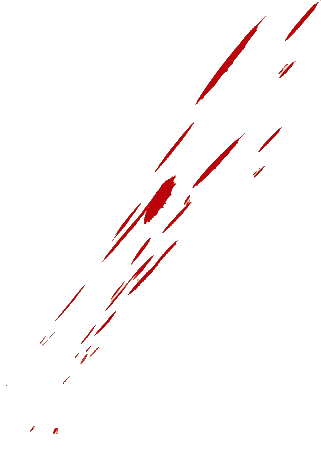 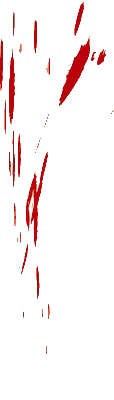 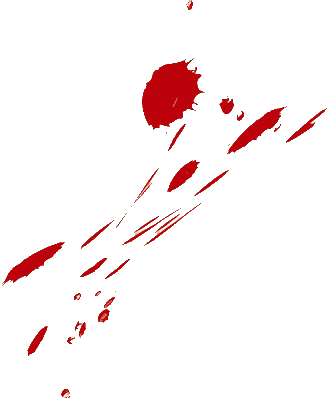 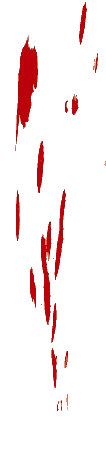 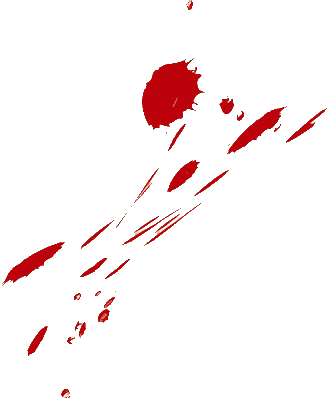 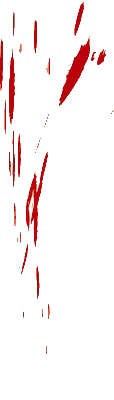 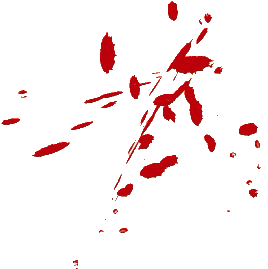 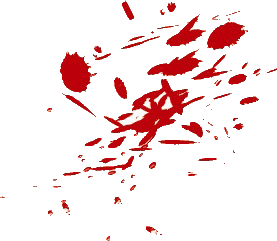 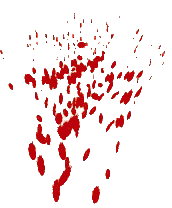 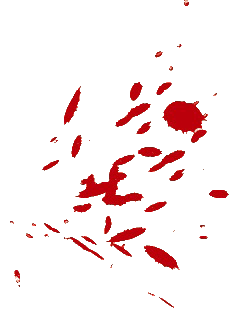 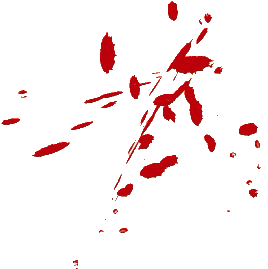 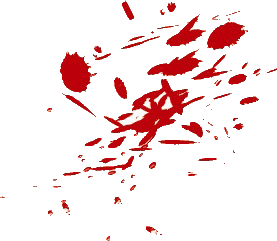 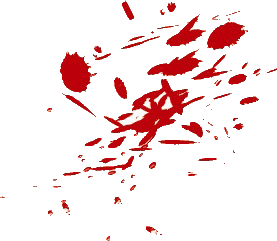 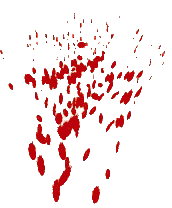 九拾
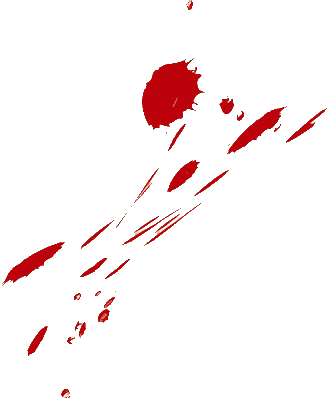 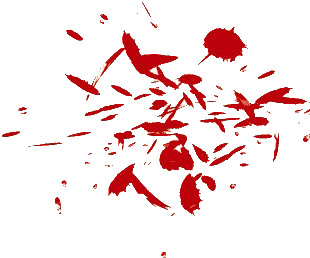 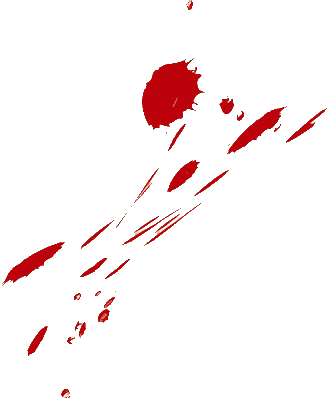 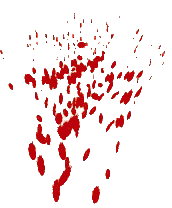 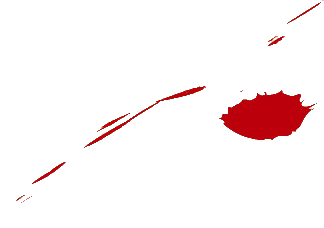 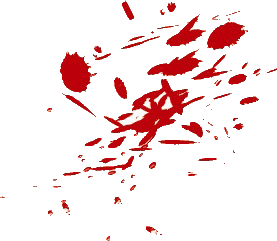 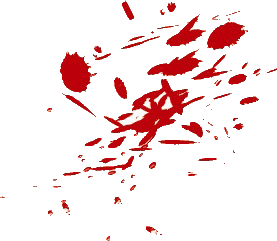 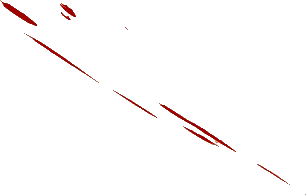 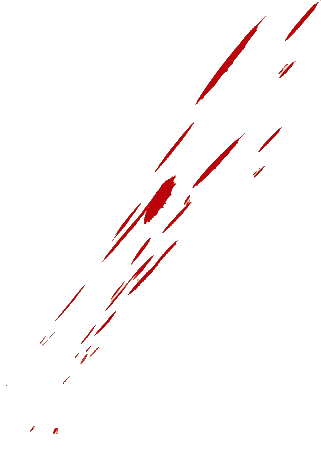 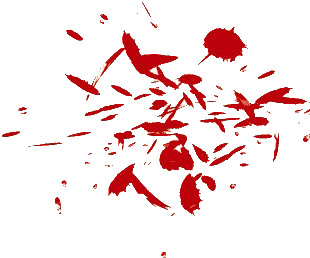 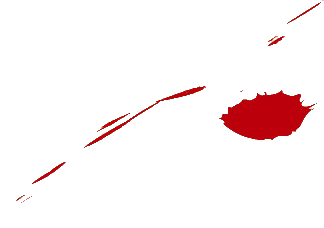 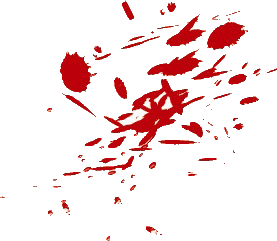 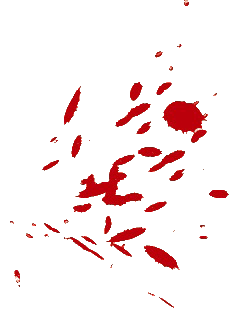 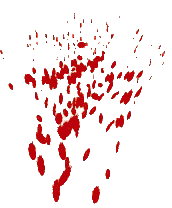 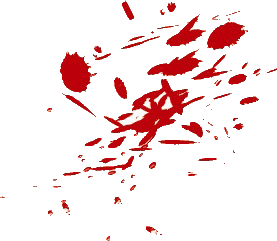 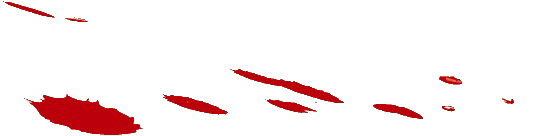 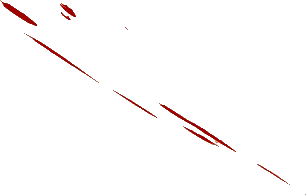 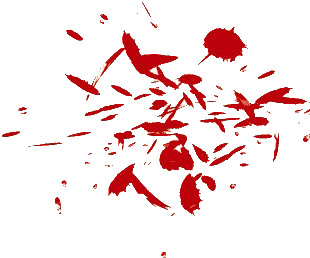 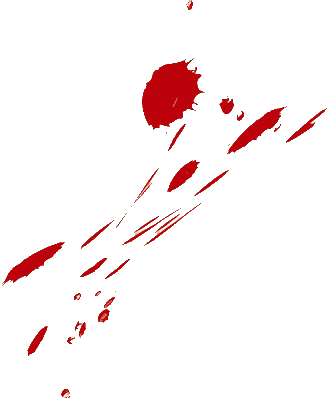 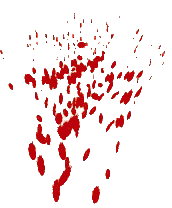 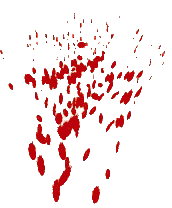 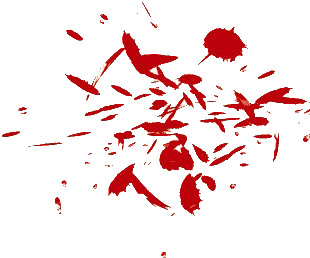 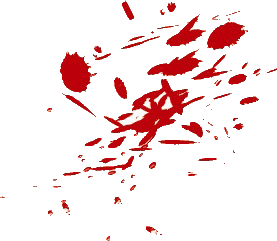 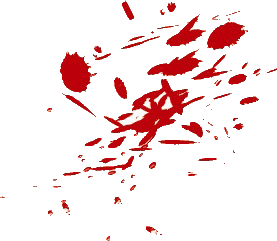 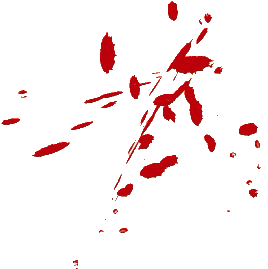 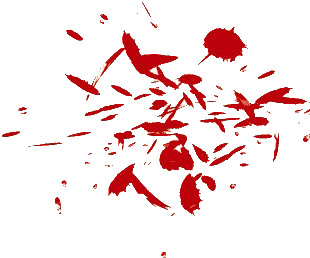 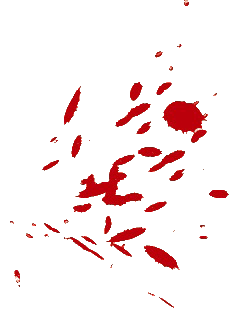 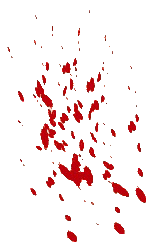 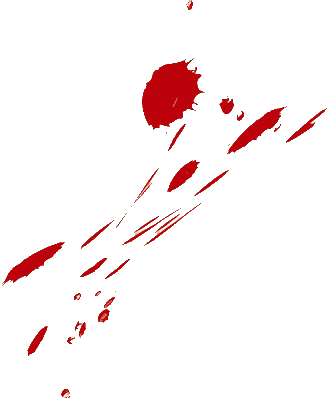 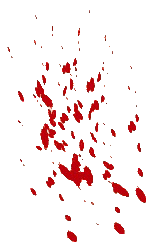 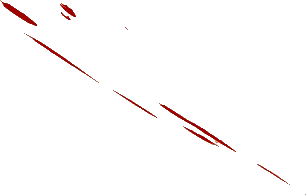 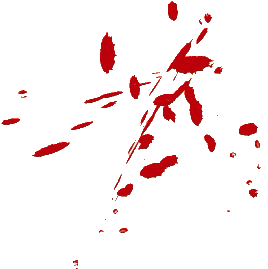 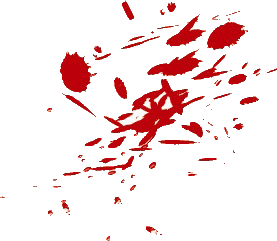 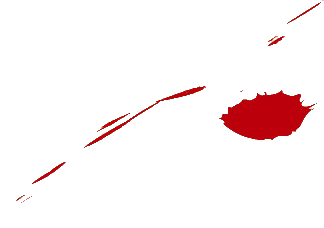 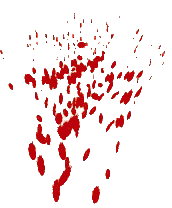 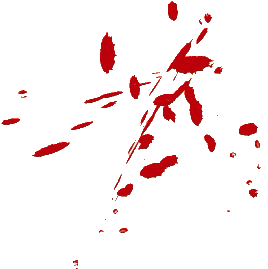 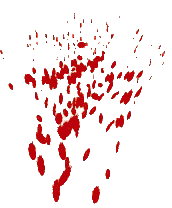 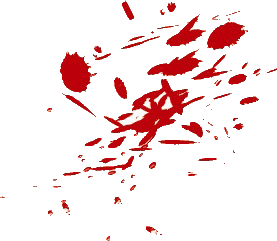 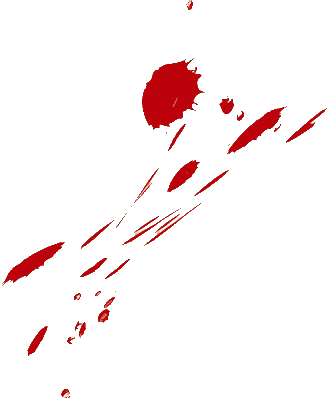 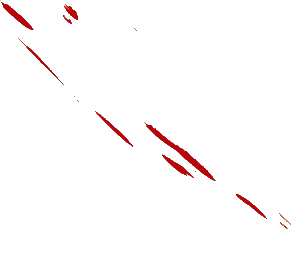 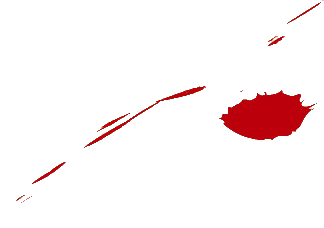 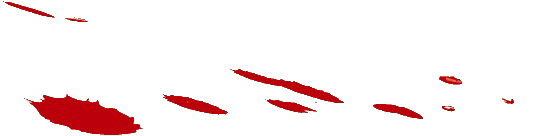 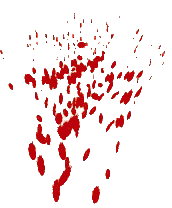 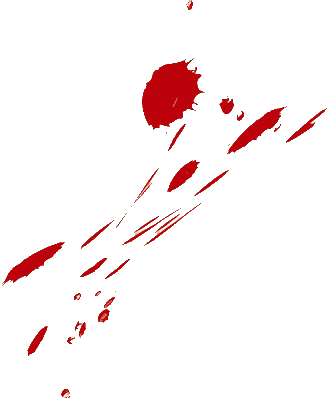 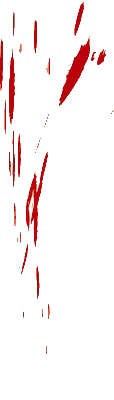 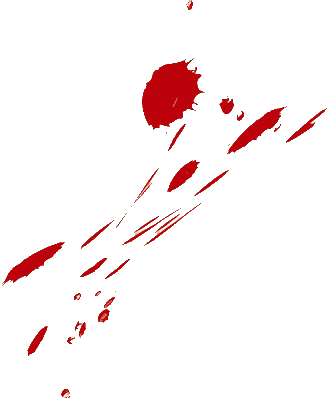 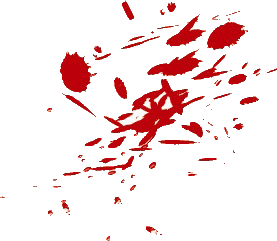 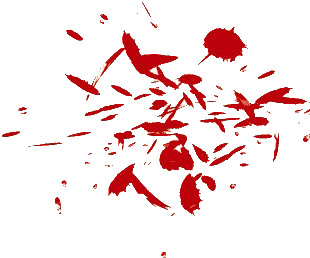 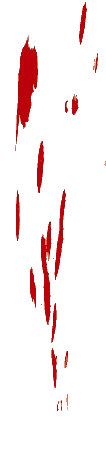 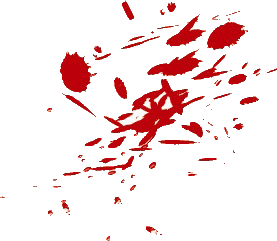 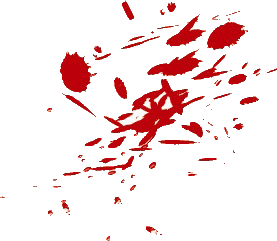 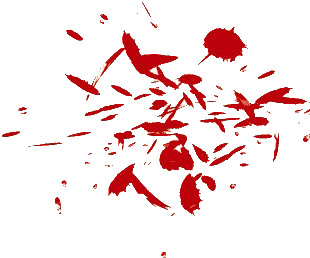 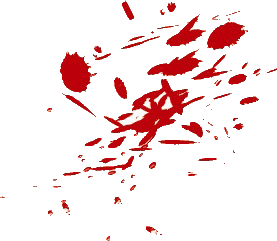 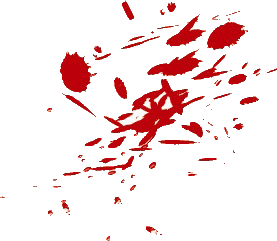 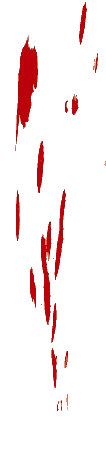 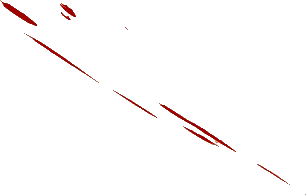 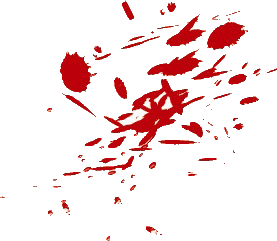 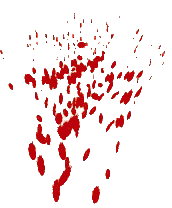 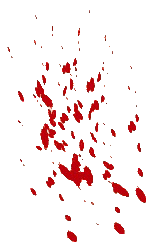 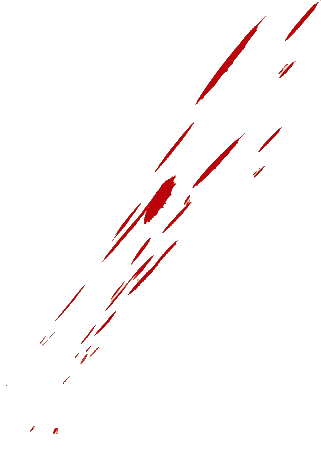 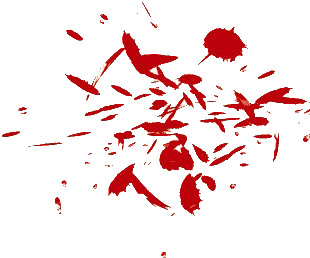 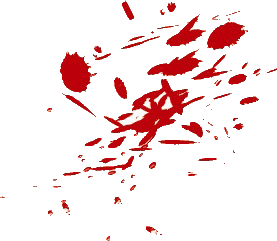 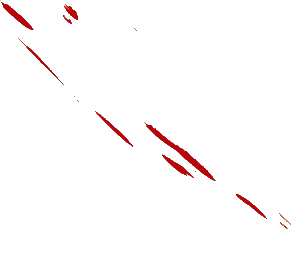 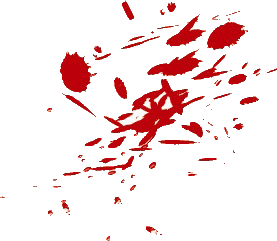 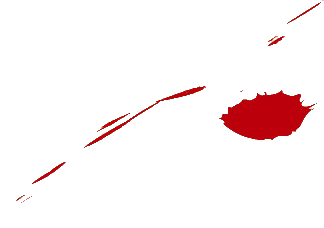 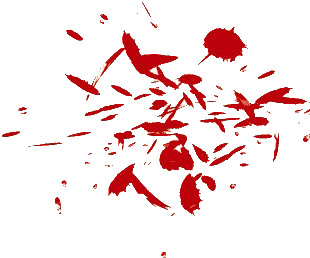 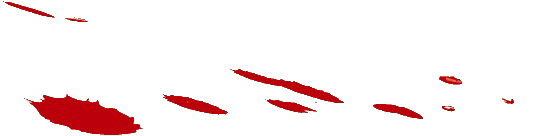 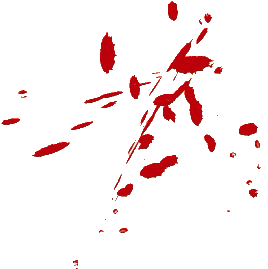 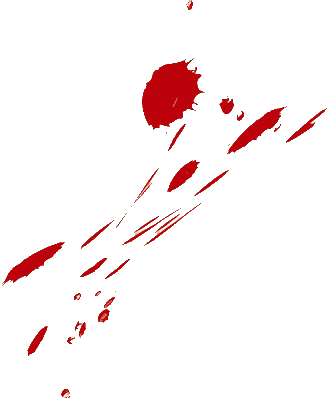 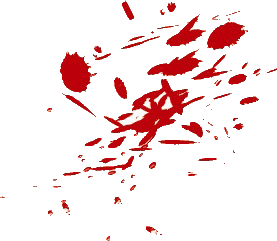 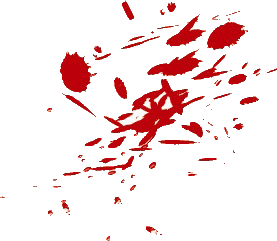 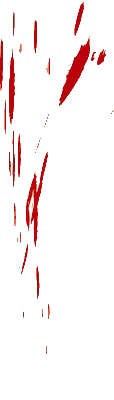 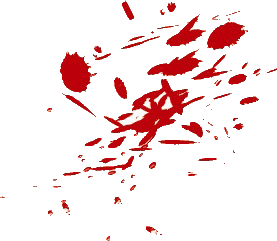 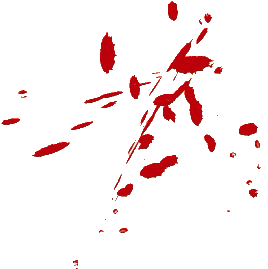 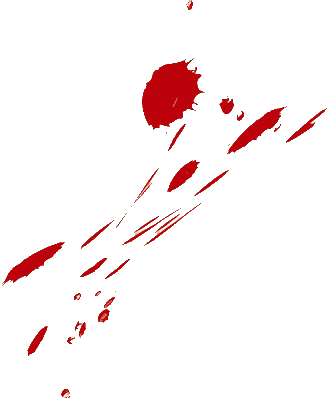 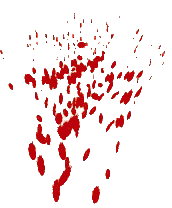 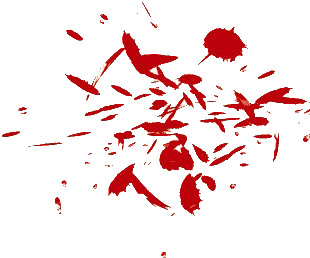 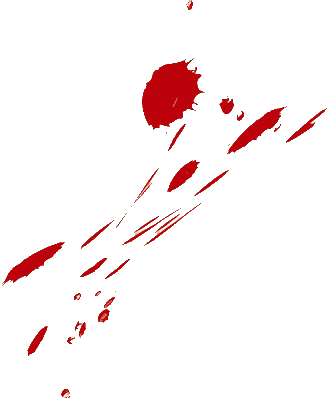 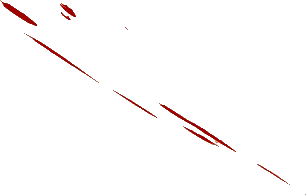 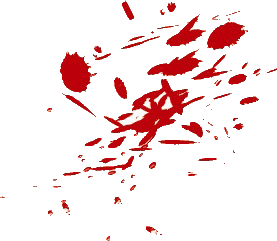 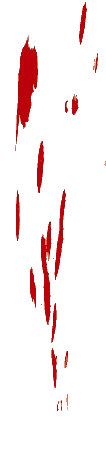 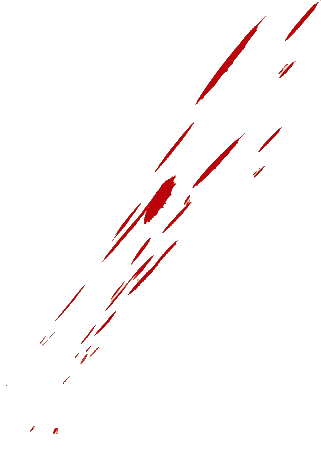 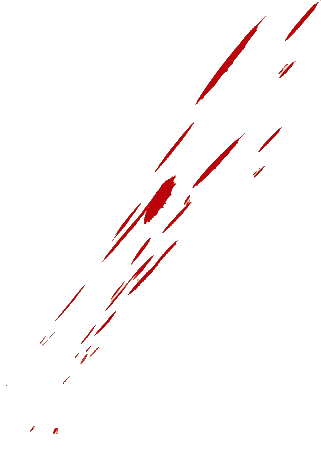 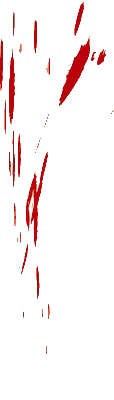 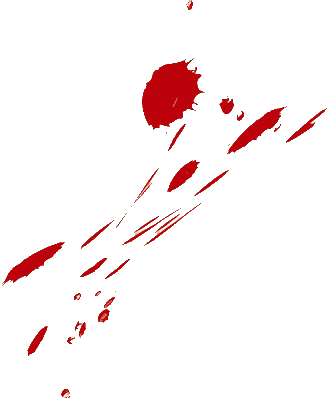 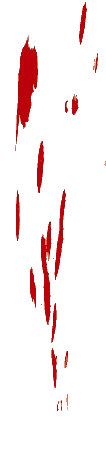 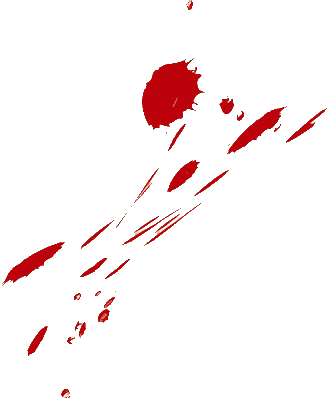 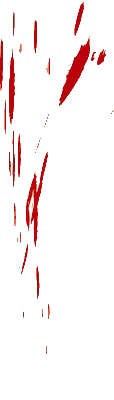 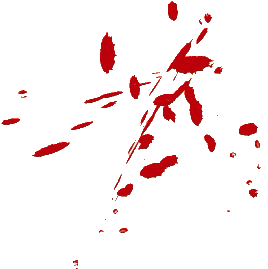 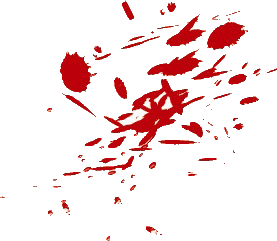 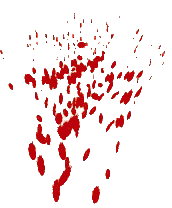 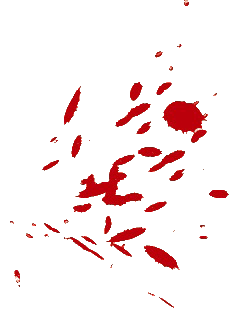 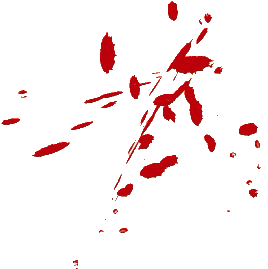 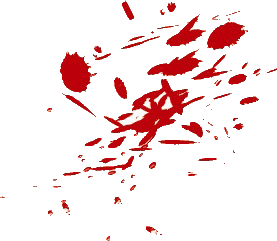 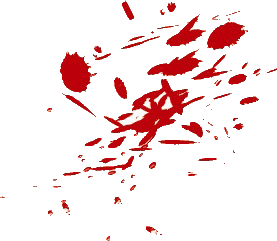 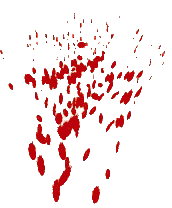 九拾一
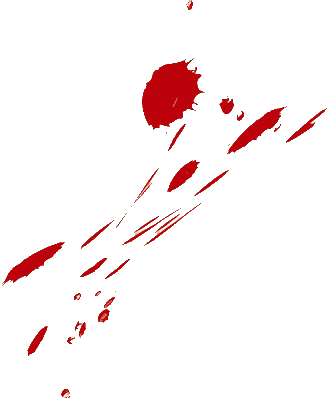 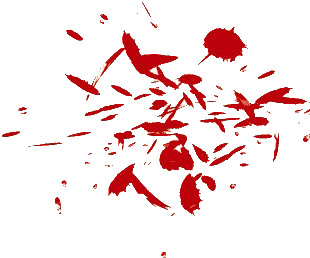 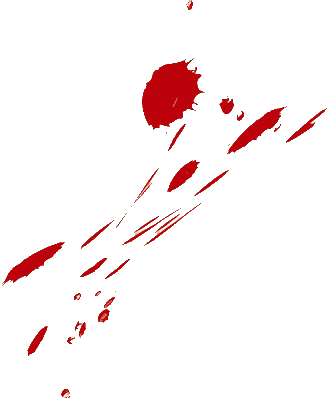 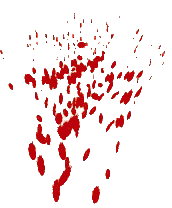 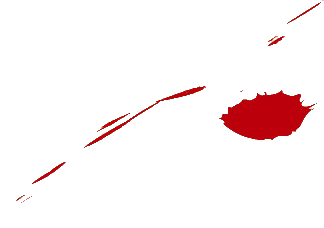 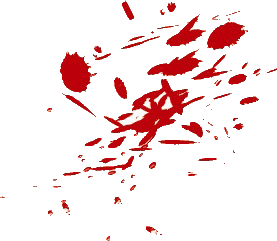 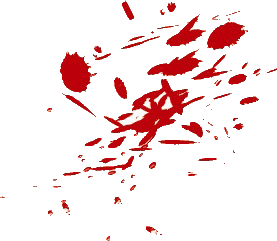 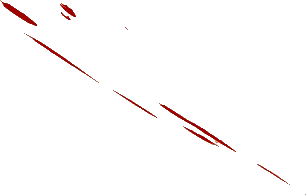 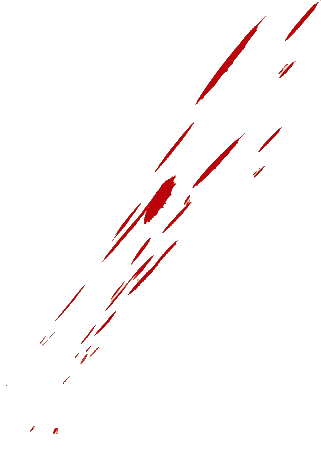 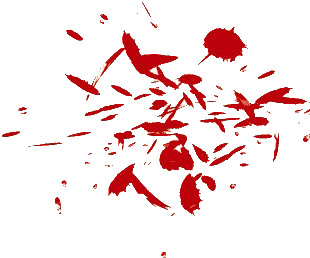 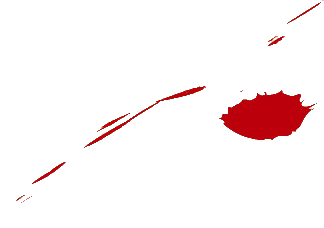 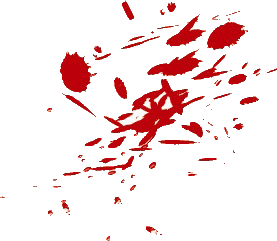 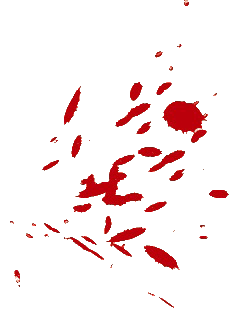 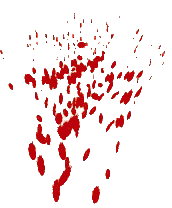 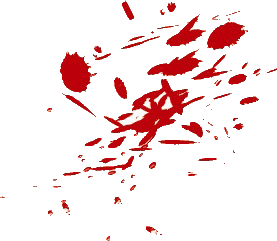 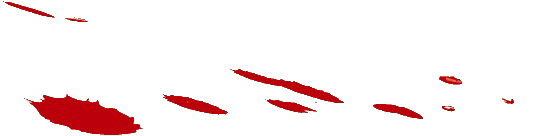 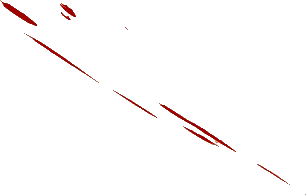 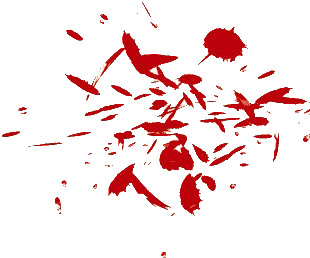 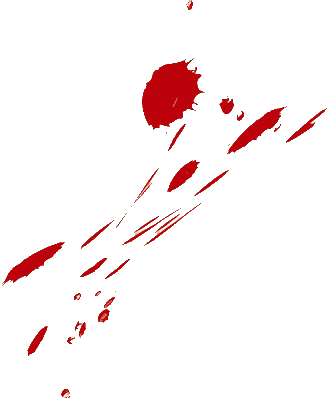 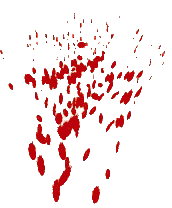 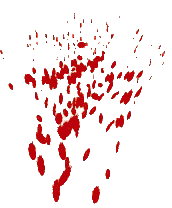 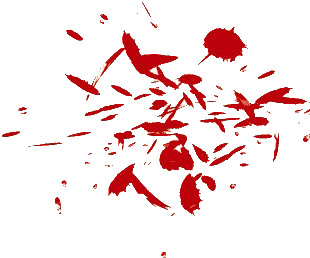 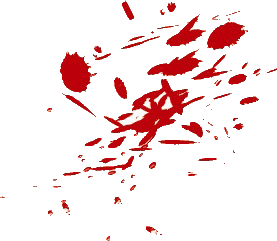 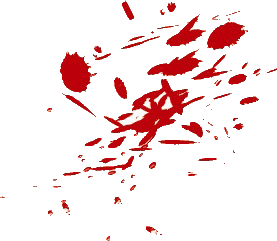 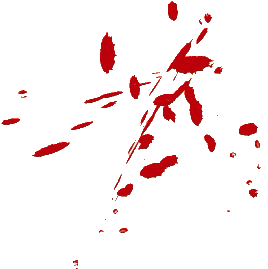 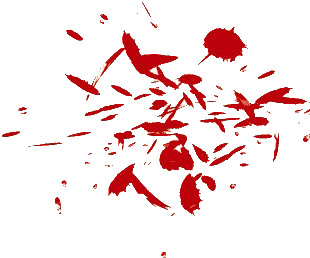 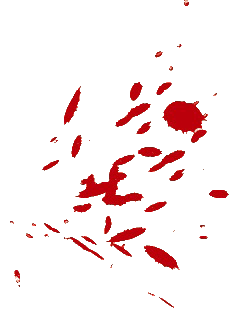 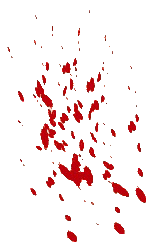 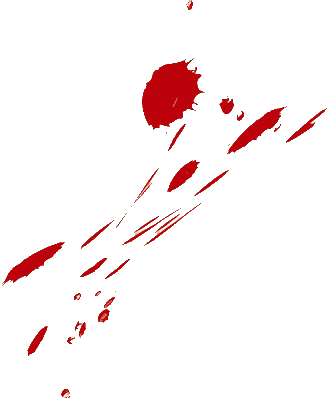 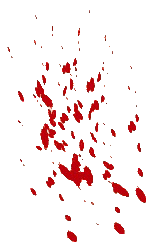 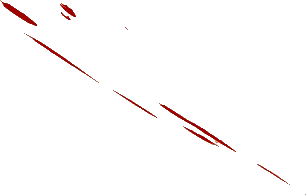 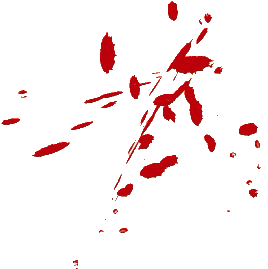 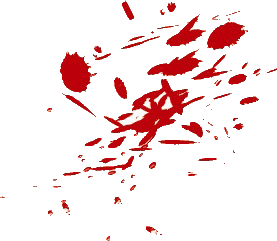 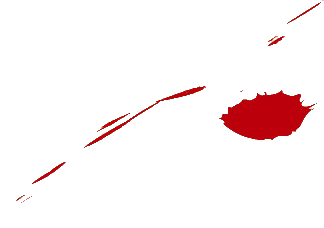 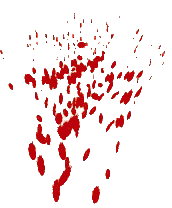 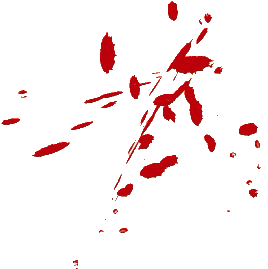 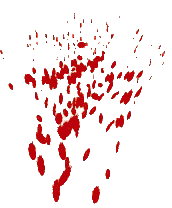 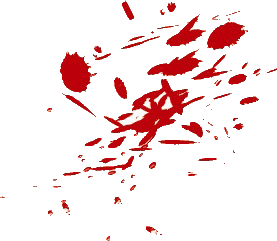 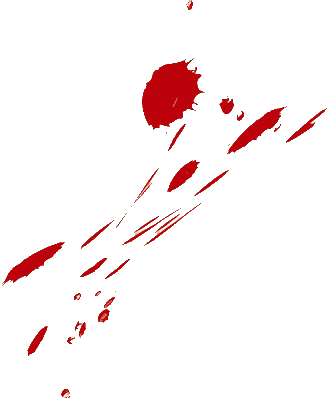 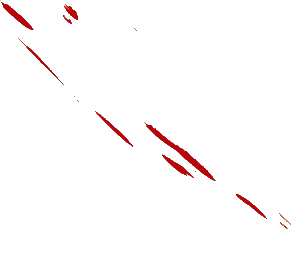 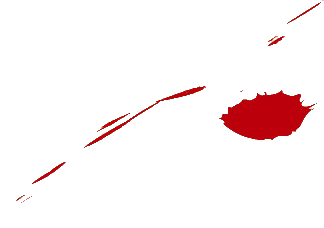 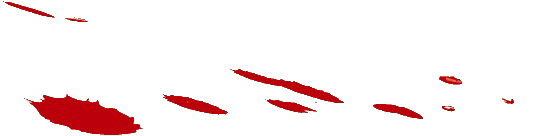 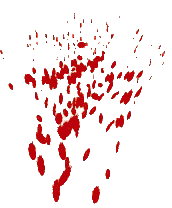 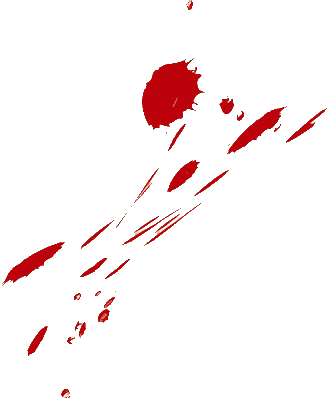 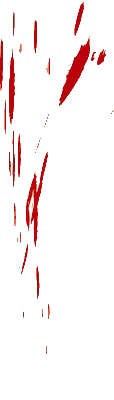 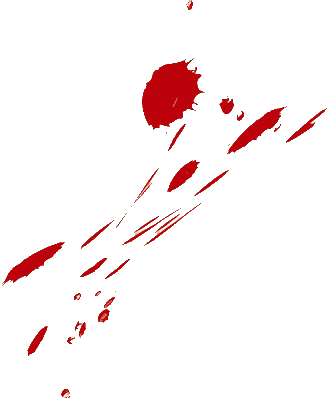 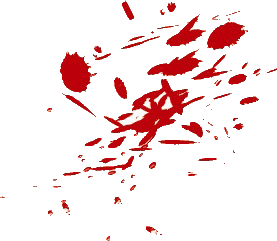 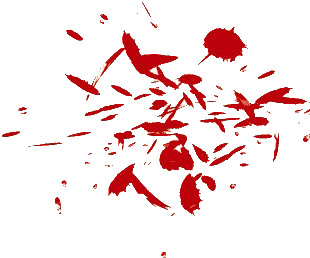 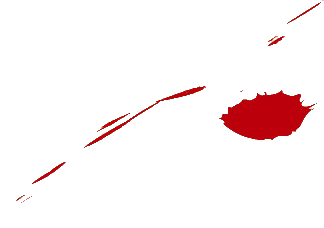 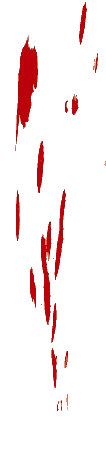 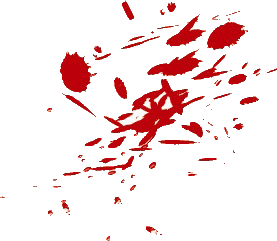 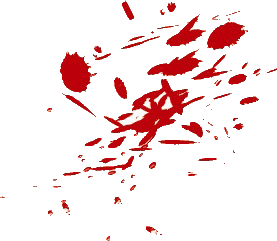 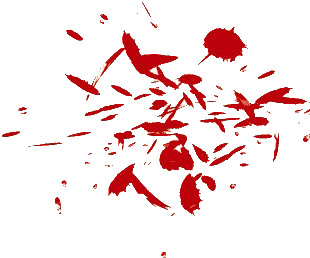 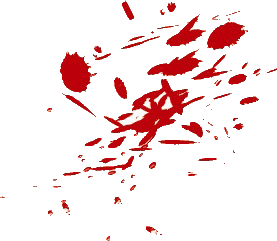 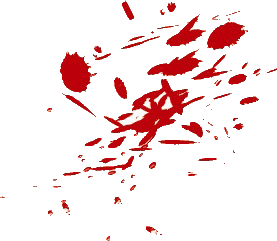 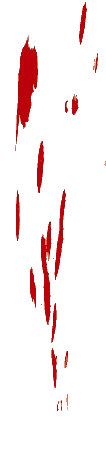 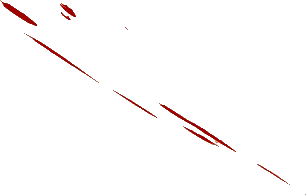 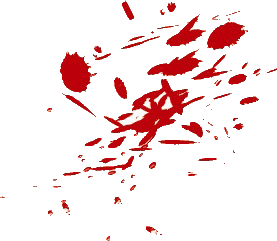 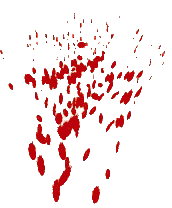 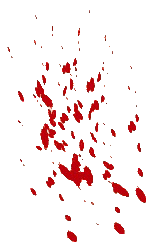 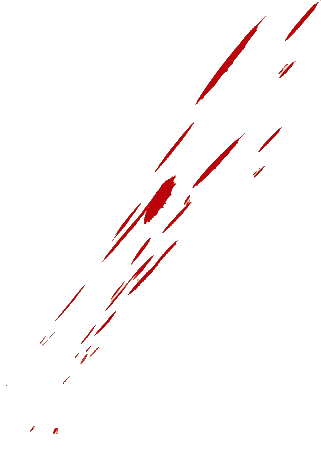 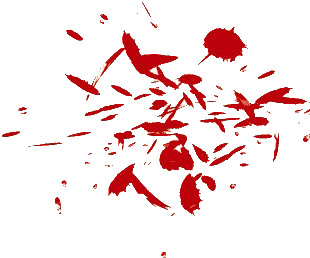 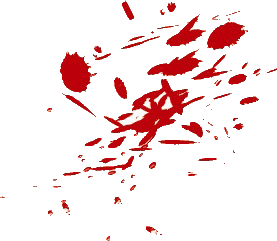 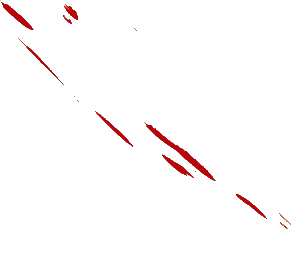 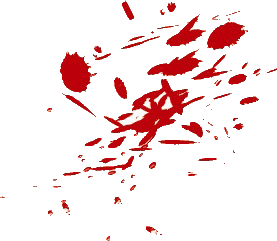 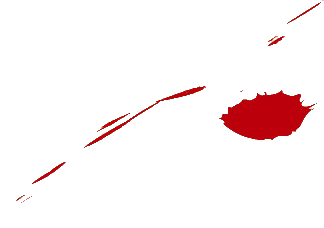 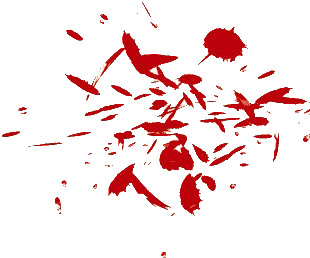 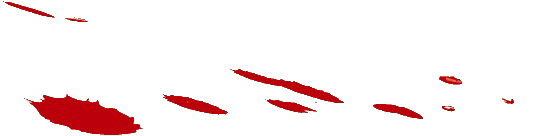 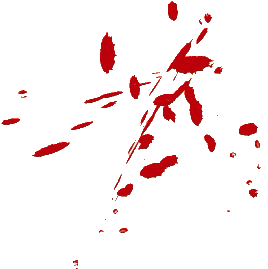 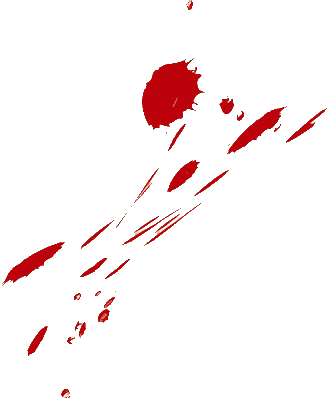 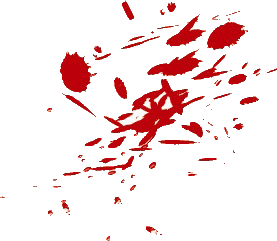 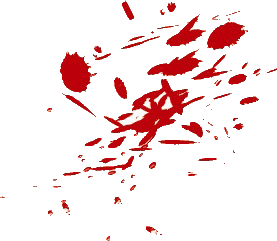 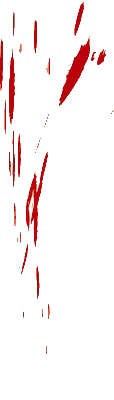 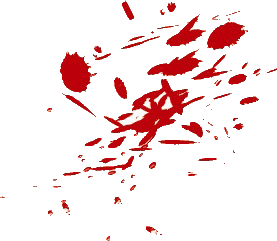 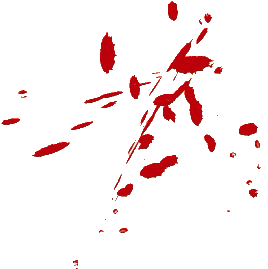 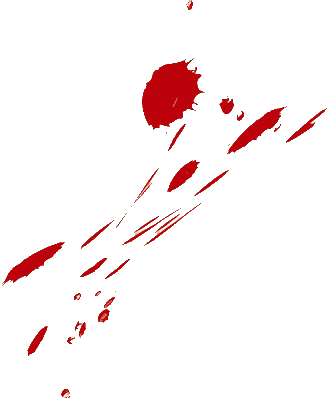 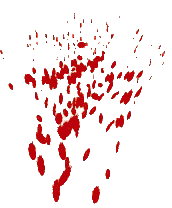 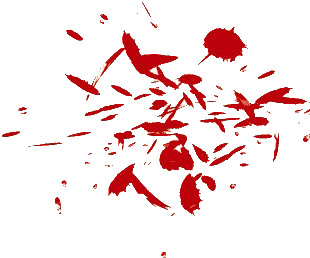 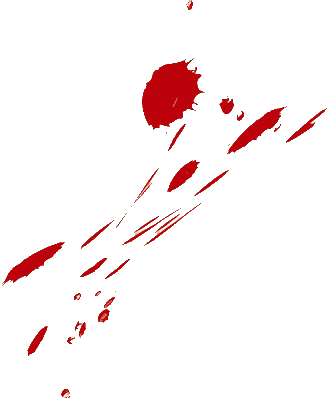 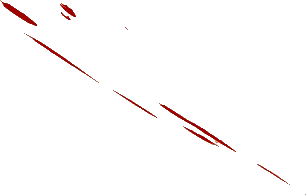 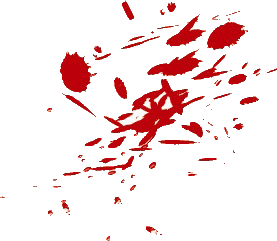 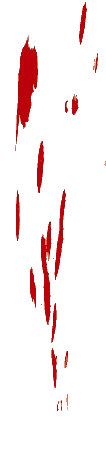 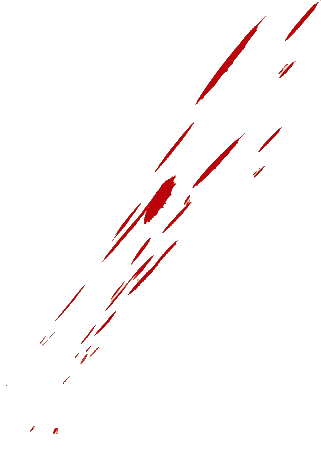 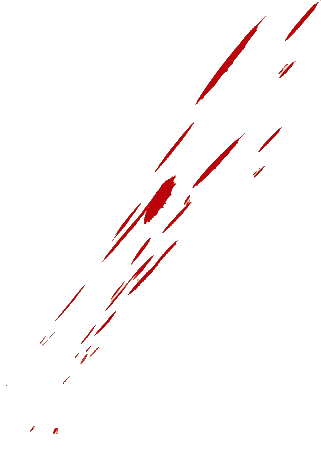 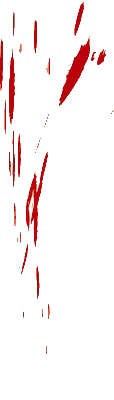 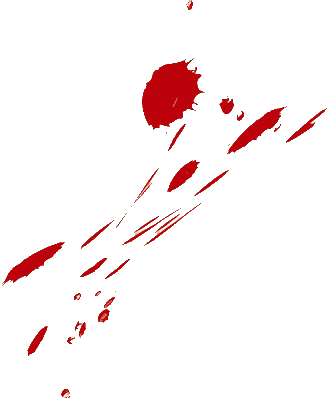 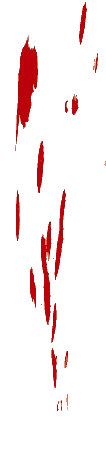 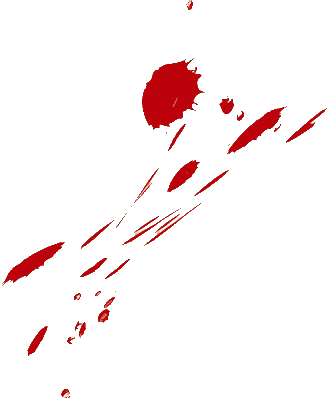 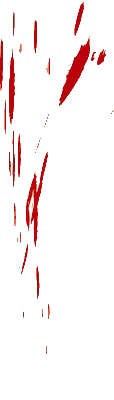 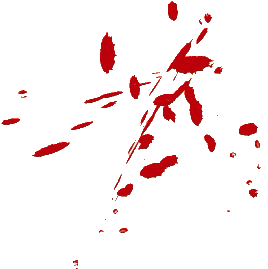 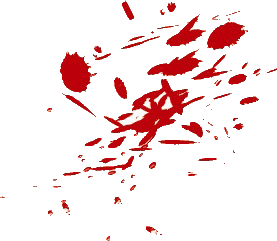 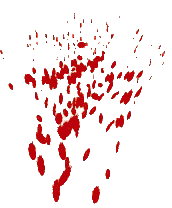 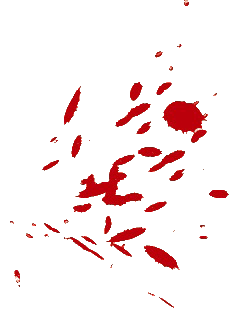 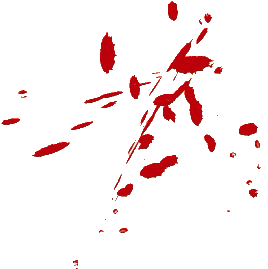 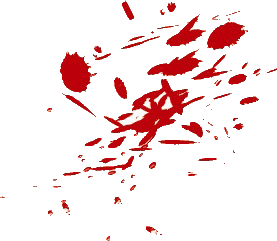 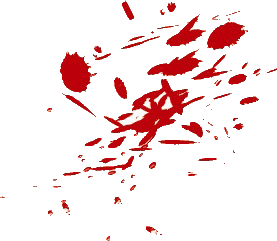 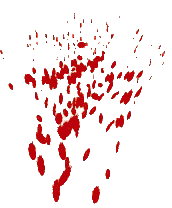 九拾一
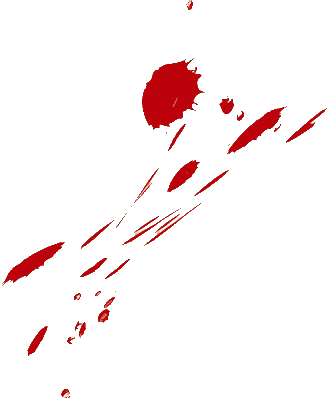 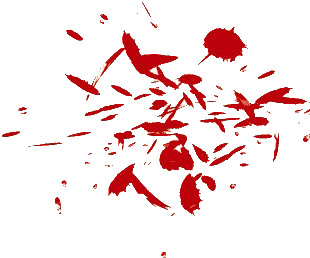 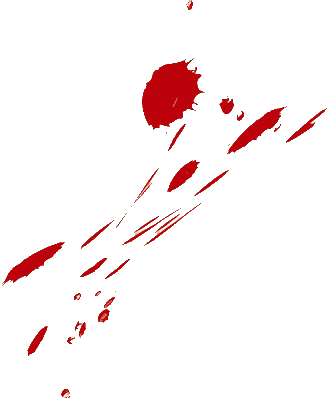 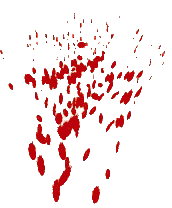 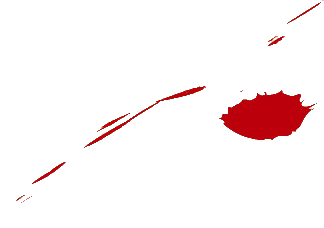 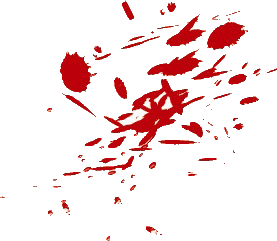 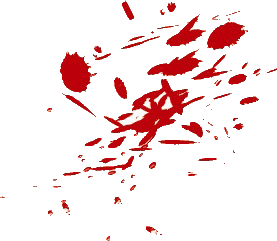 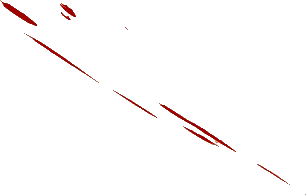 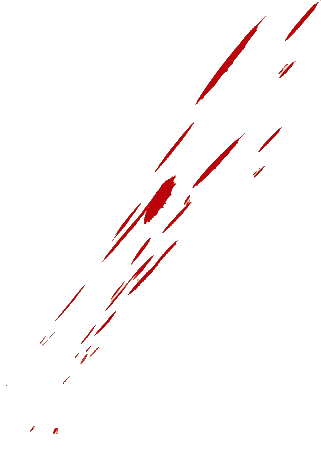 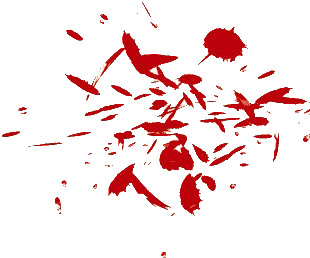 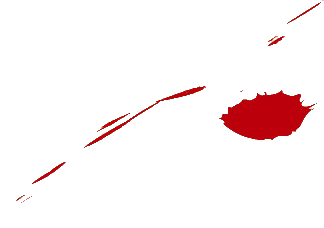 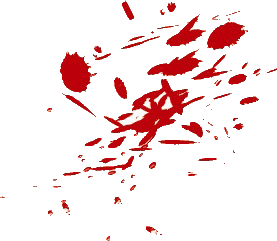 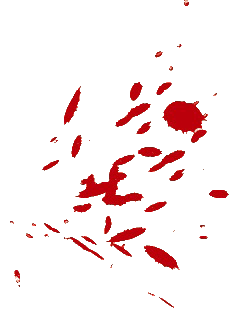 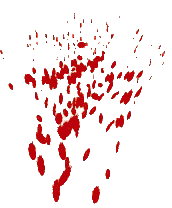 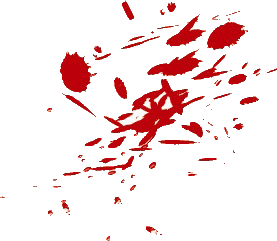 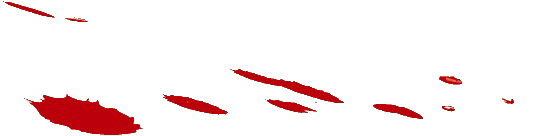 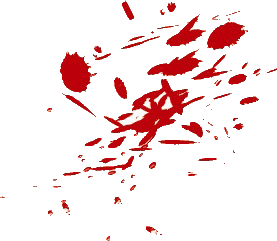 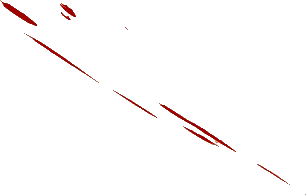 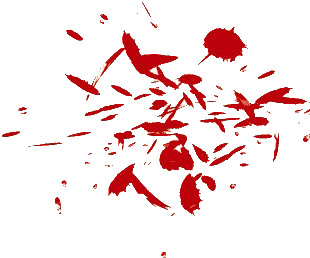 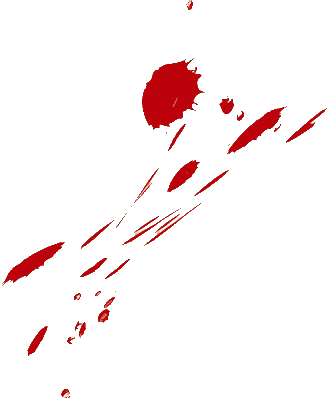 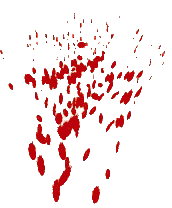 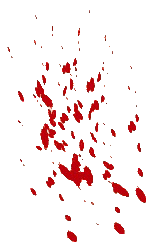 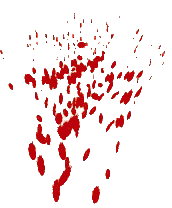 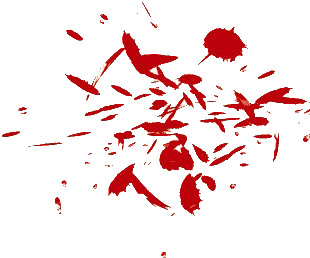 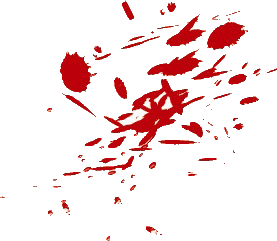 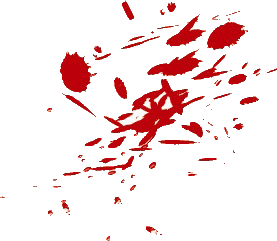 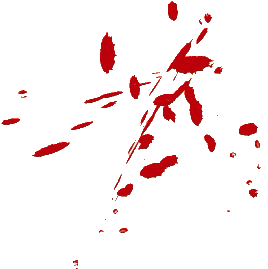 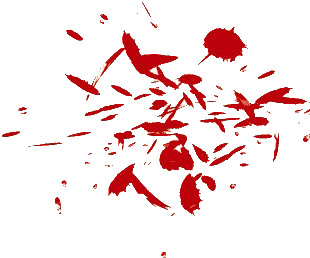 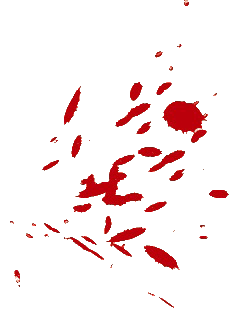 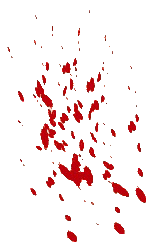 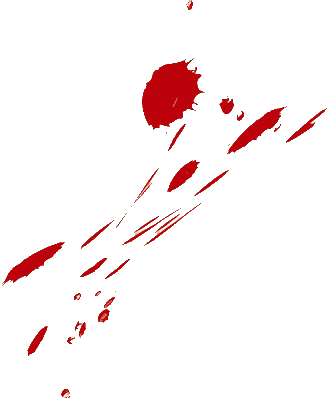 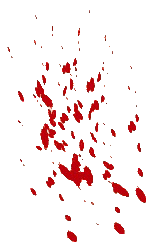 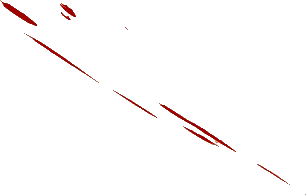 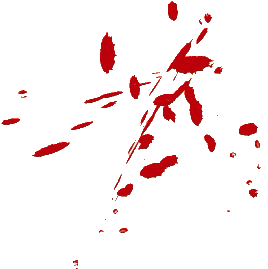 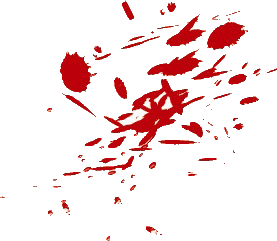 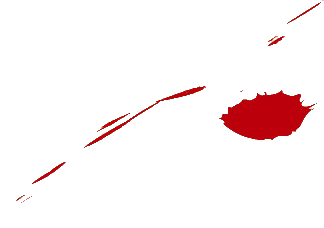 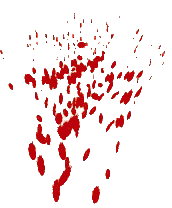 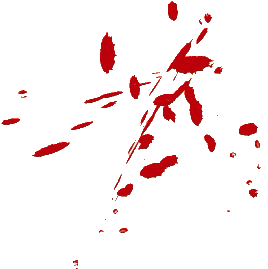 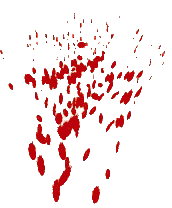 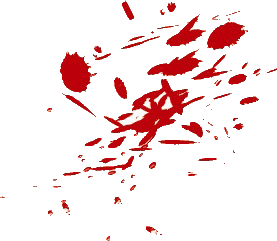 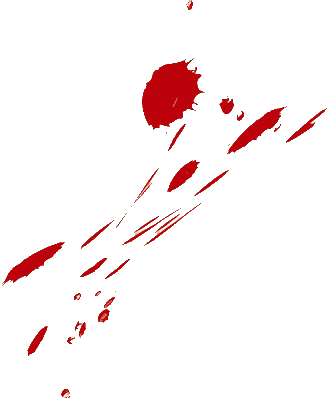 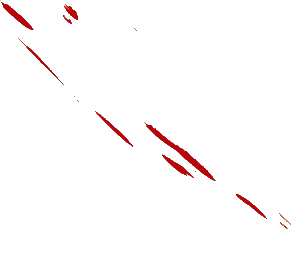 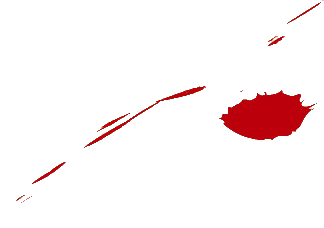 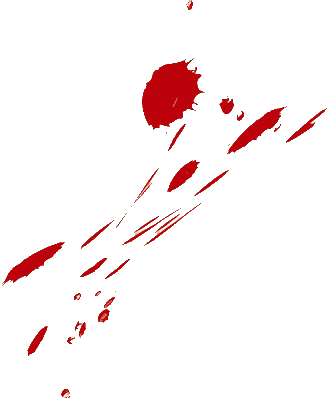 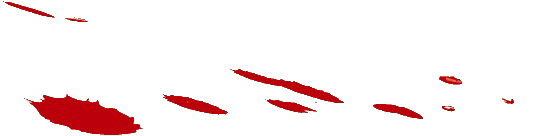 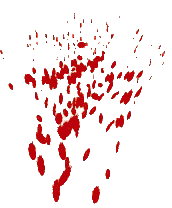 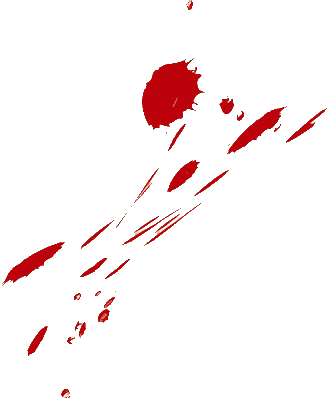 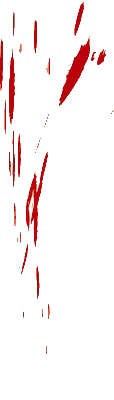 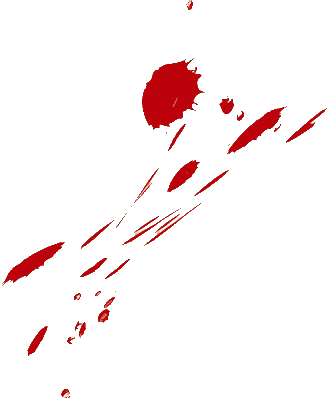 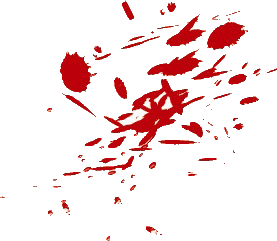 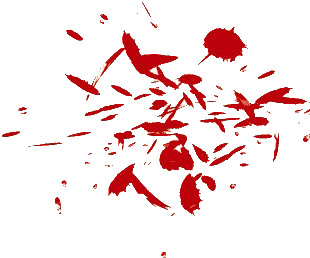 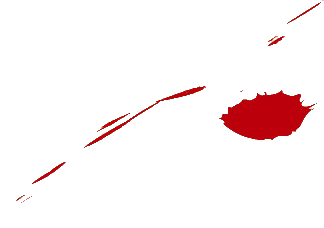 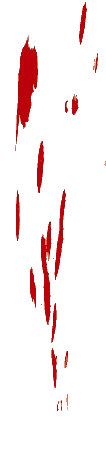 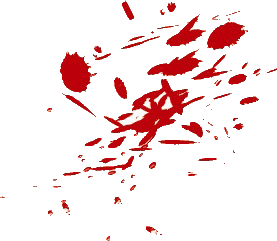 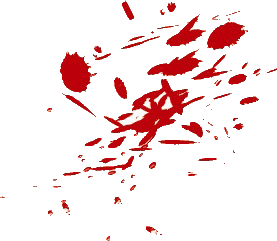 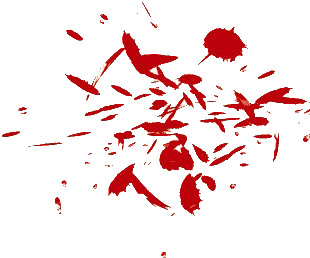 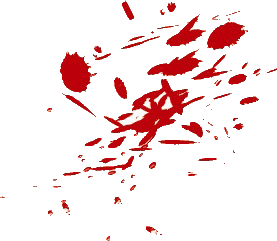 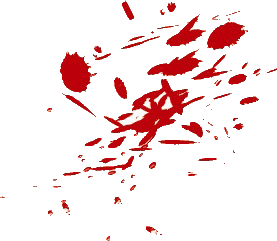 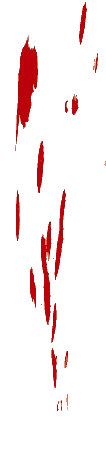 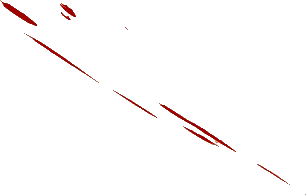 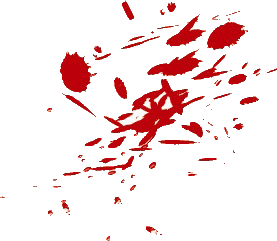 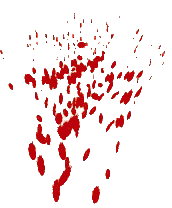 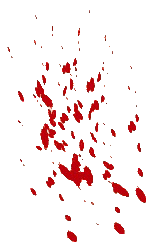 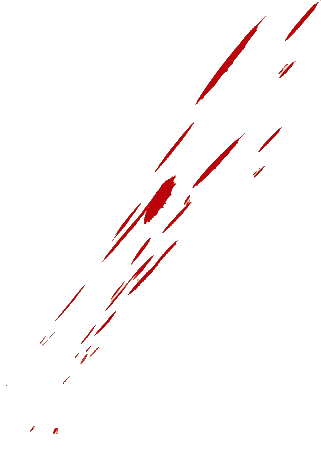 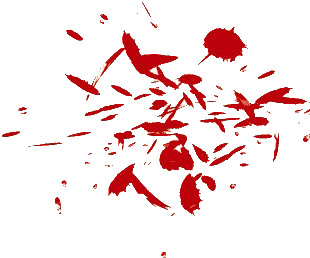 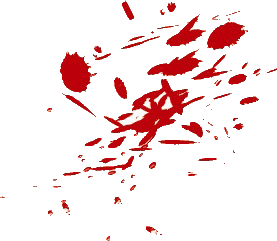 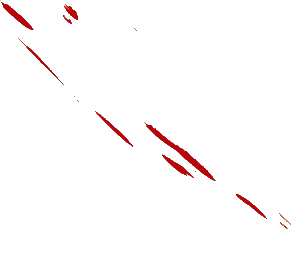 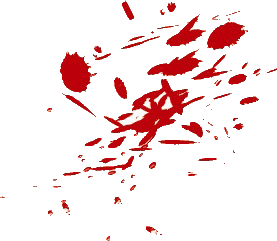 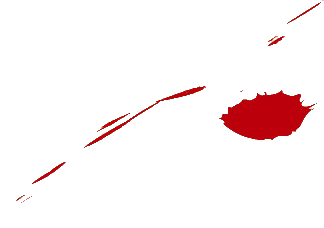 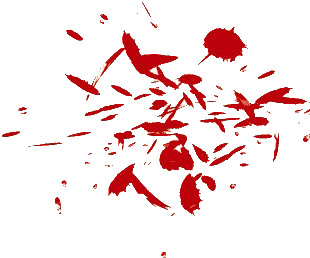 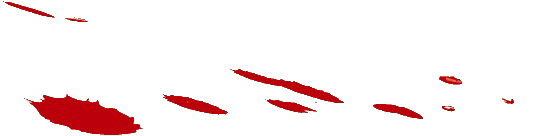 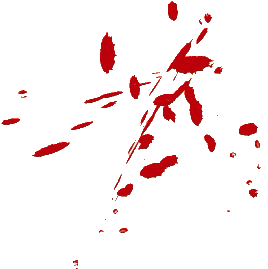 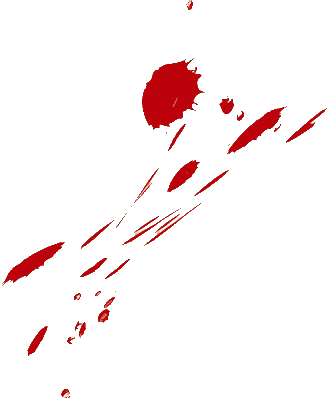 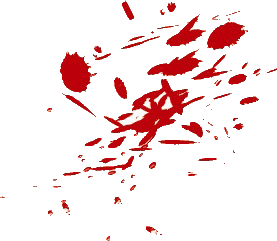 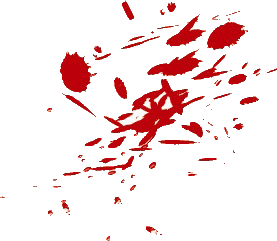 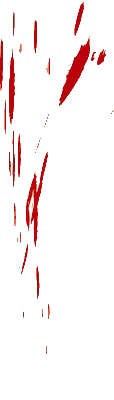 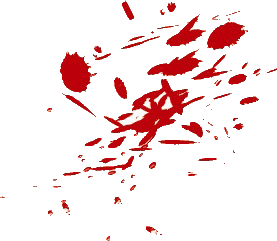 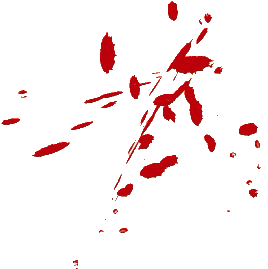 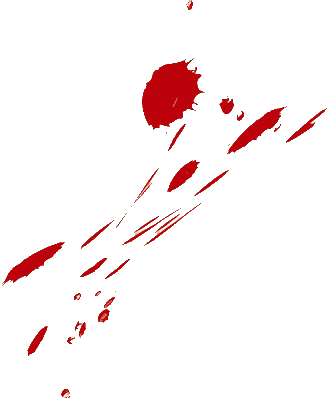 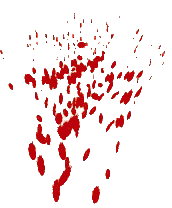 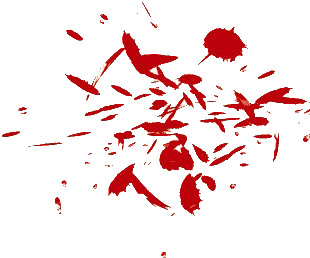 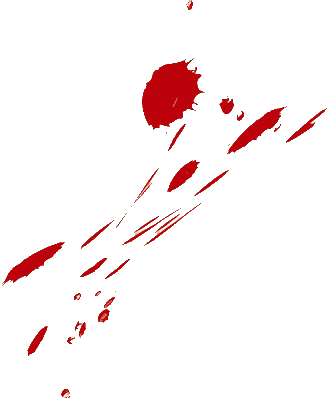 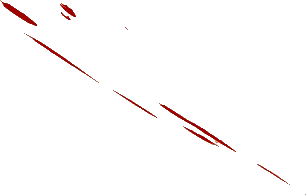 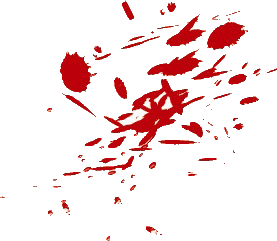 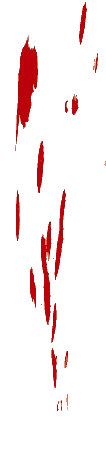 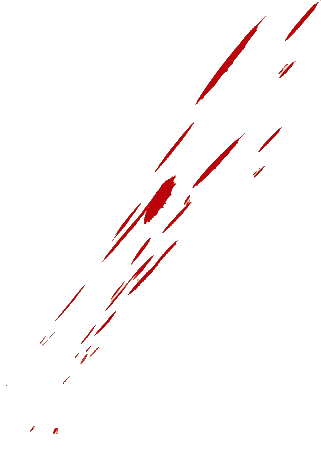 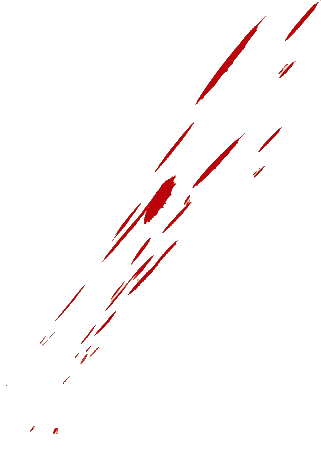 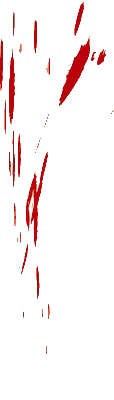 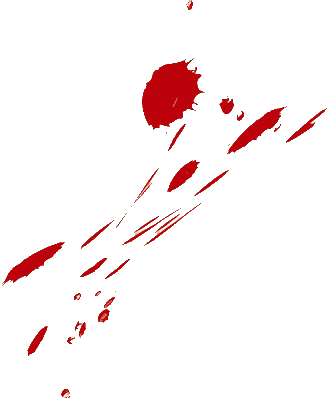 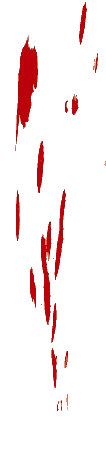 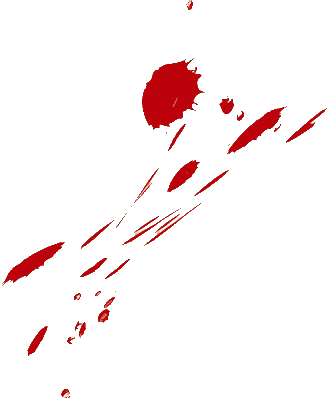 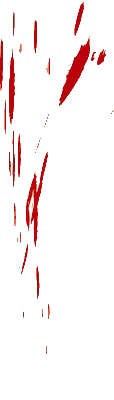 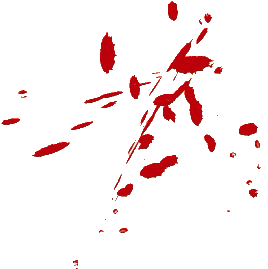 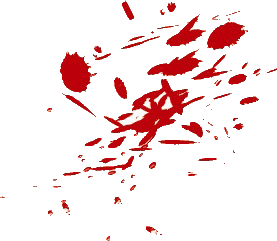 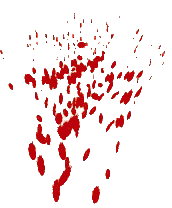 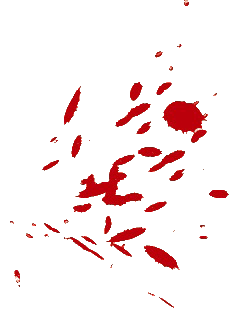 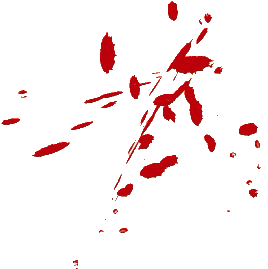 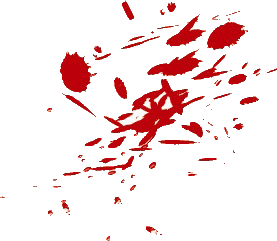 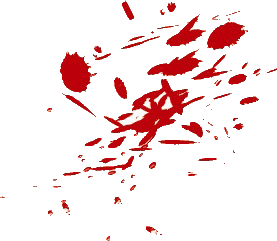 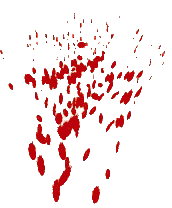 九拾二
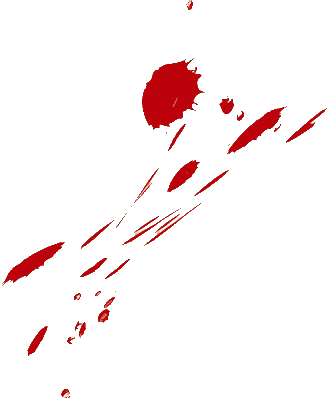 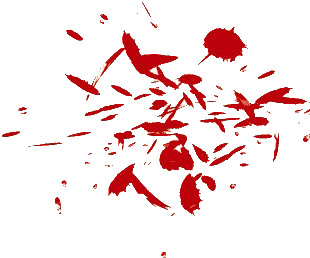 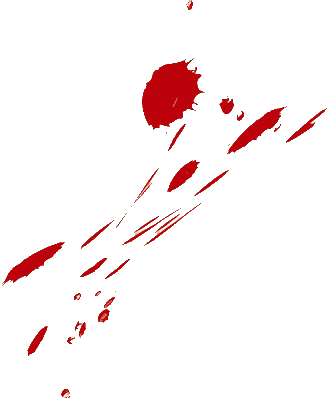 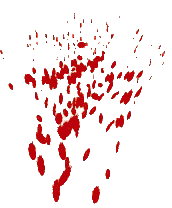 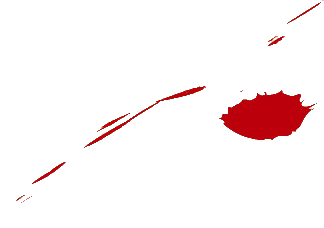 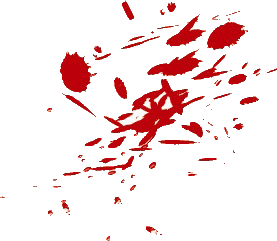 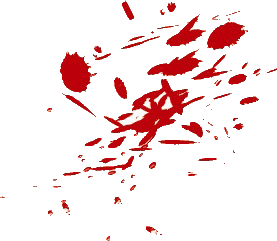 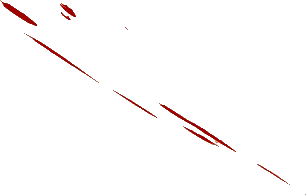 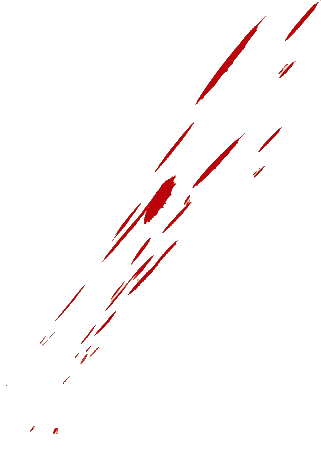 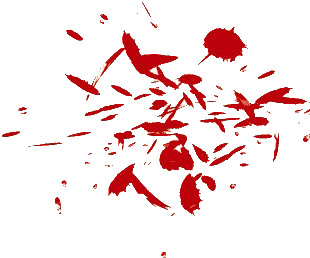 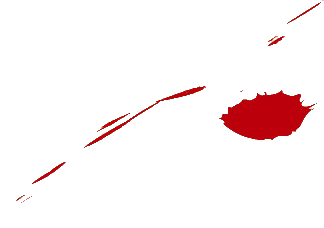 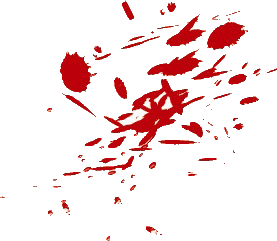 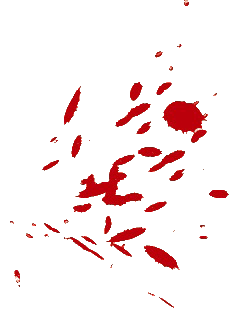 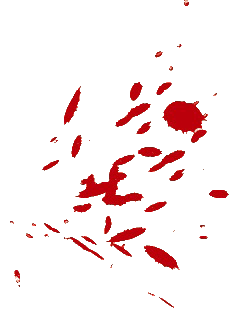 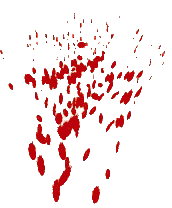 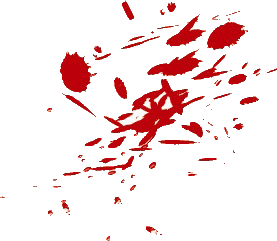 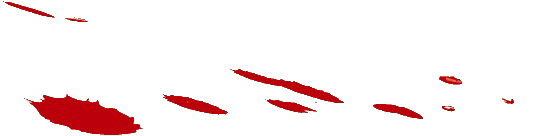 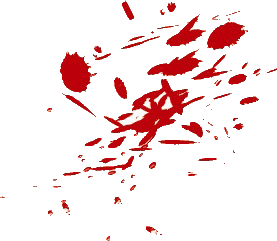 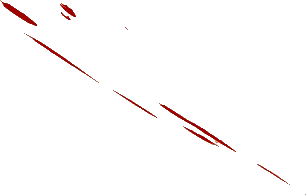 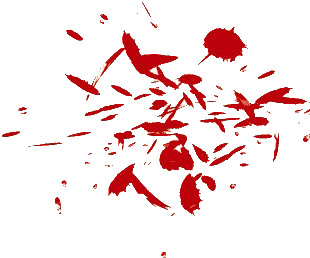 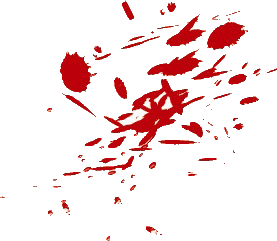 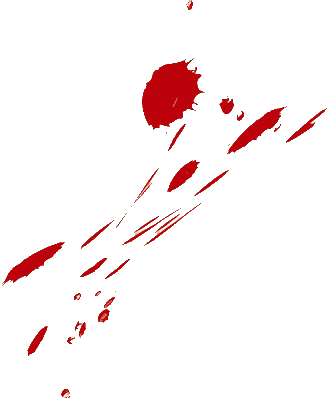 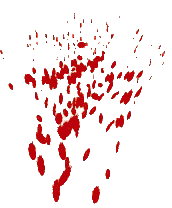 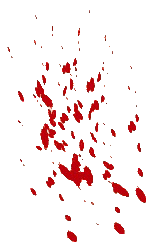 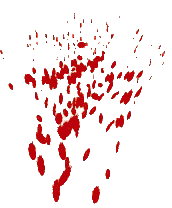 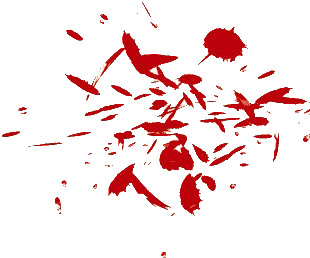 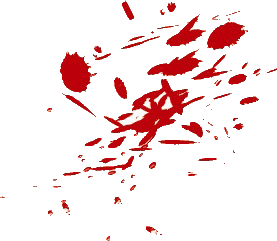 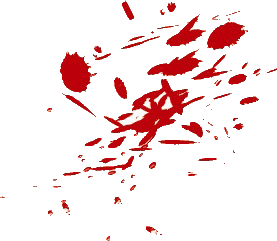 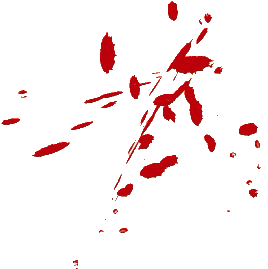 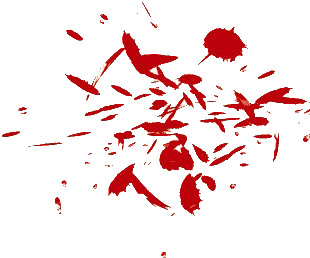 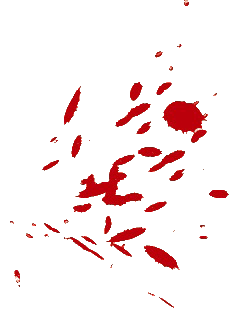 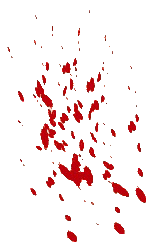 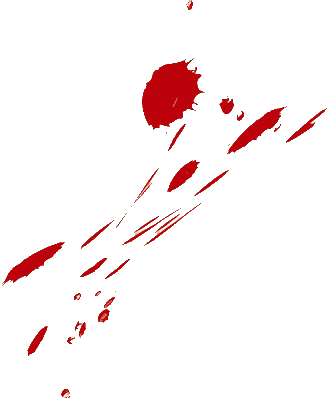 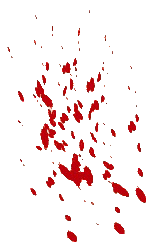 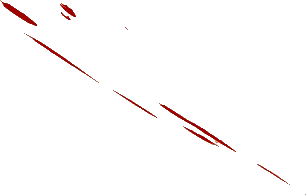 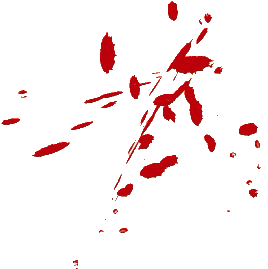 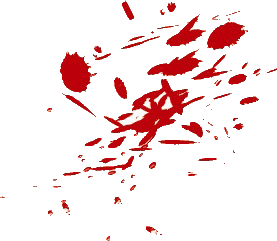 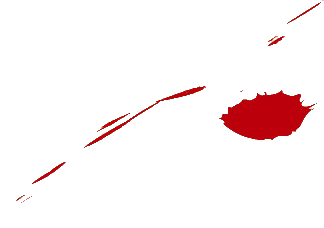 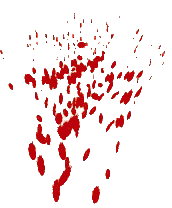 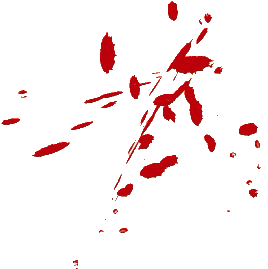 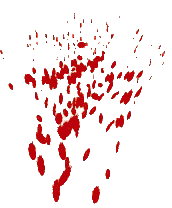 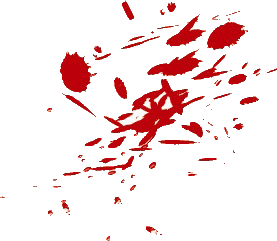 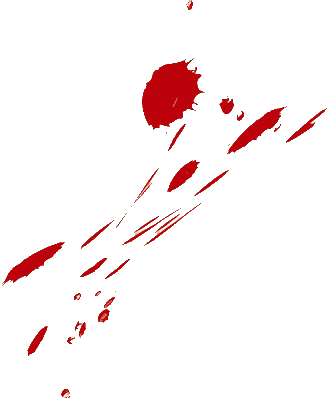 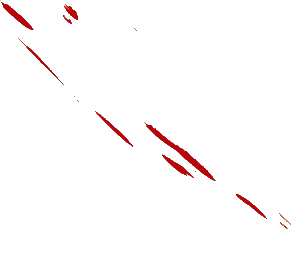 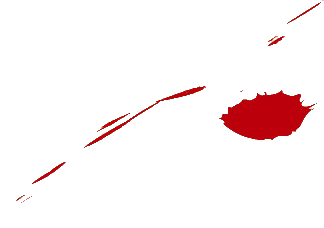 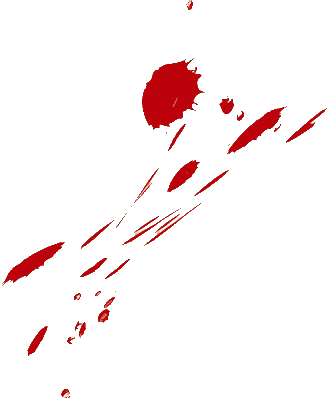 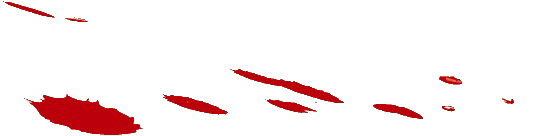 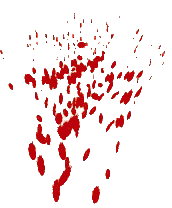 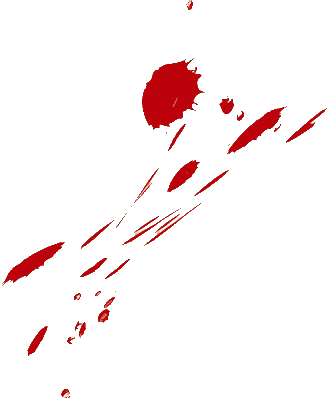 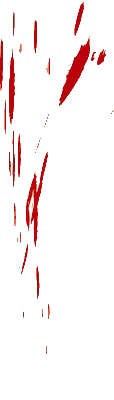 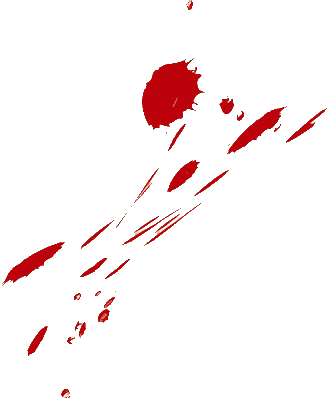 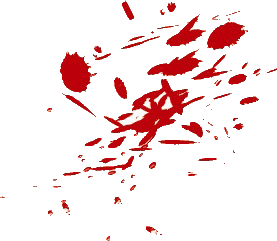 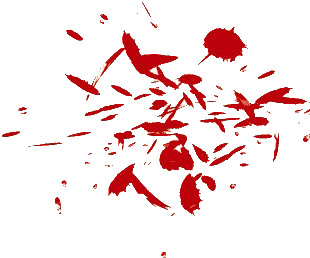 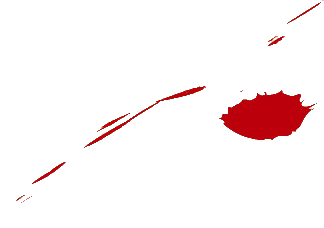 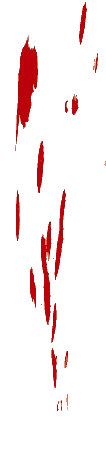 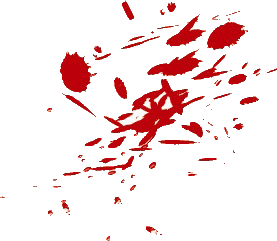 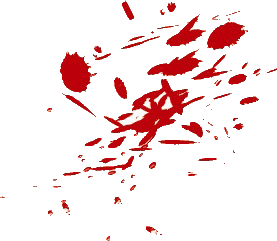 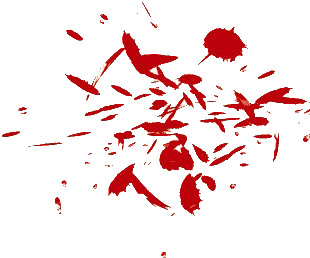 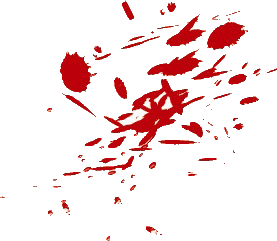 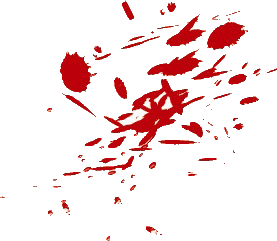 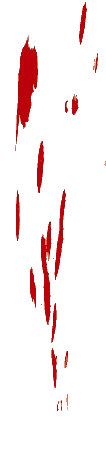 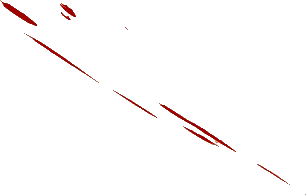 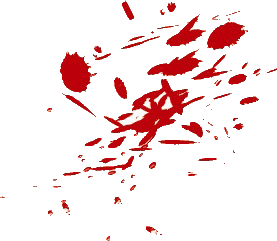 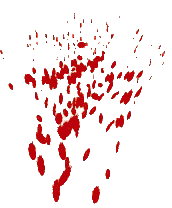 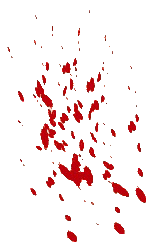 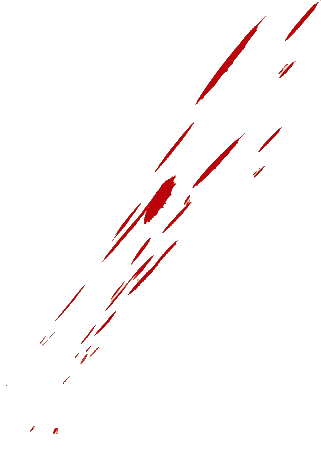 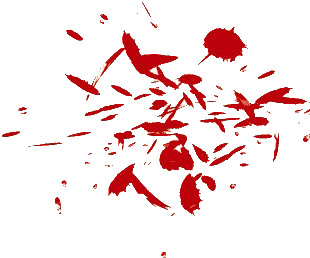 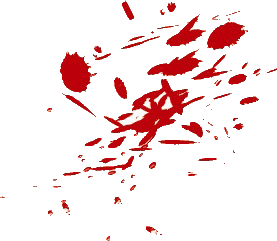 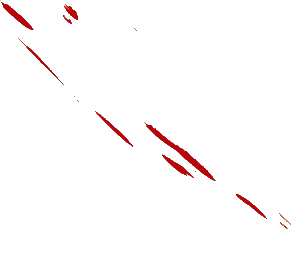 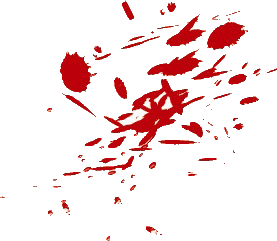 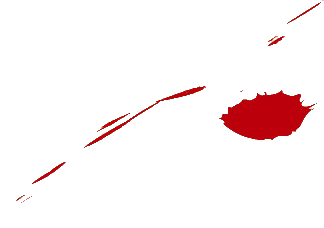 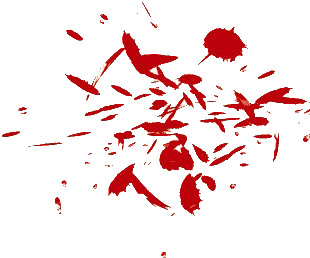 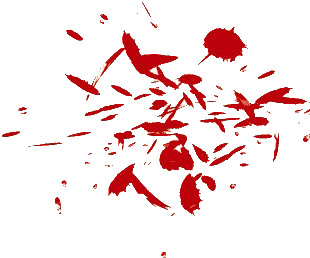 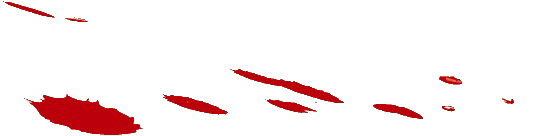 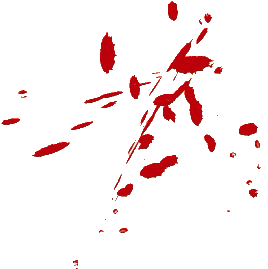 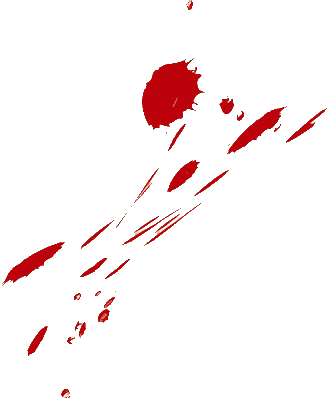 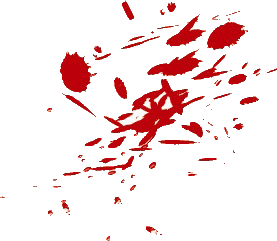 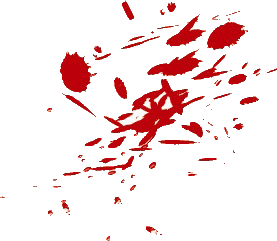 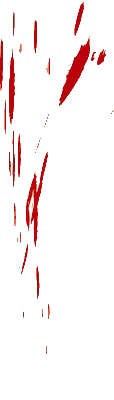 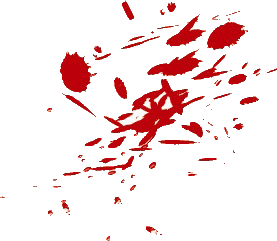 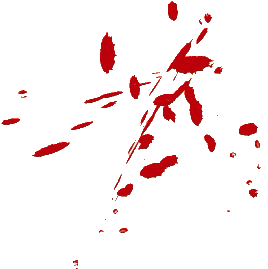 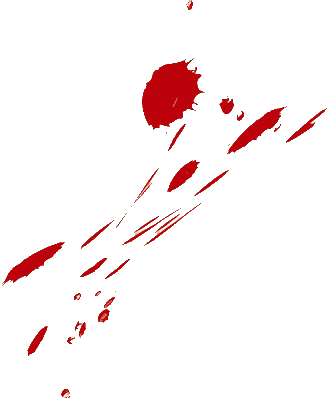 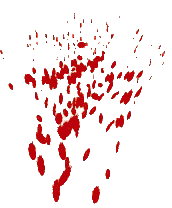 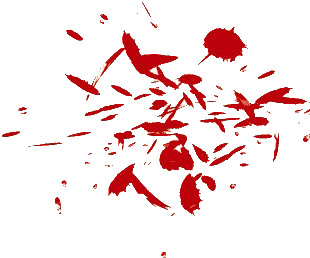 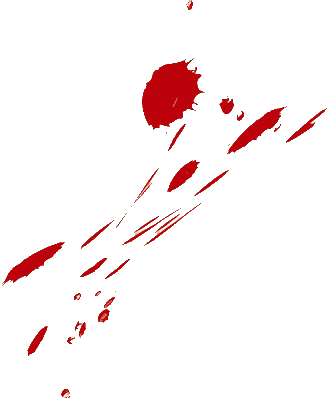 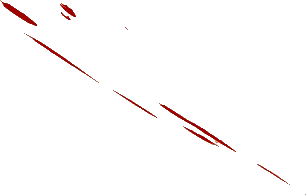 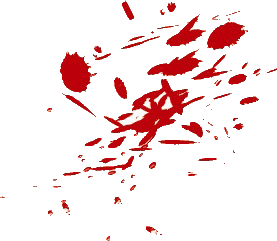 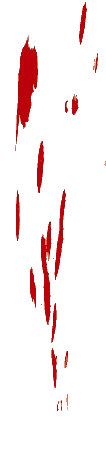 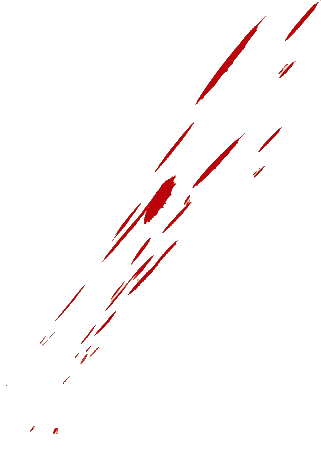 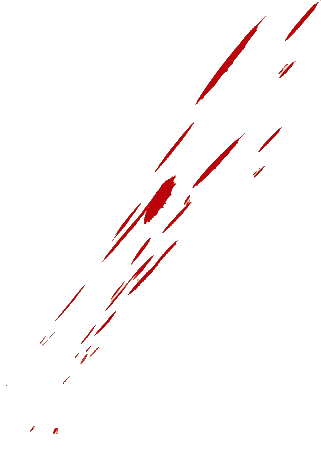 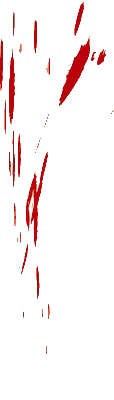 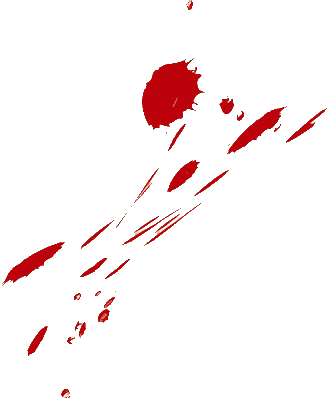 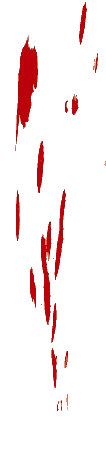 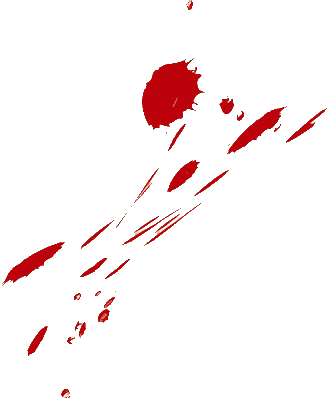 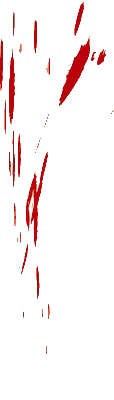 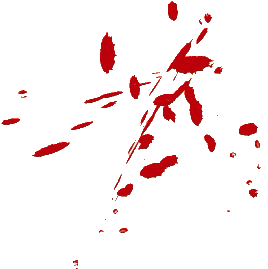 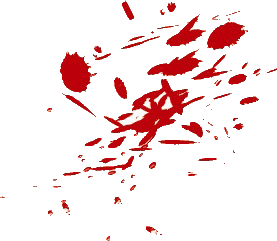 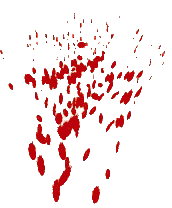 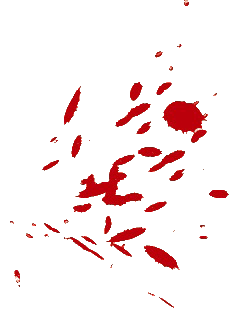 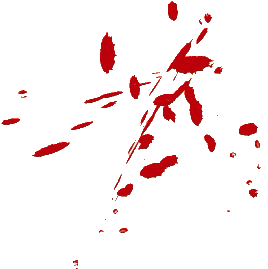 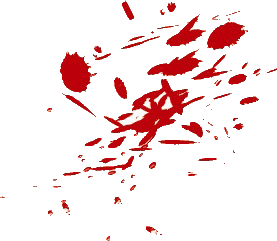 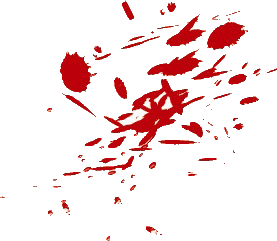 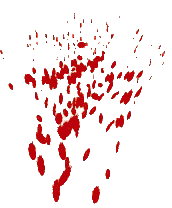 九拾三
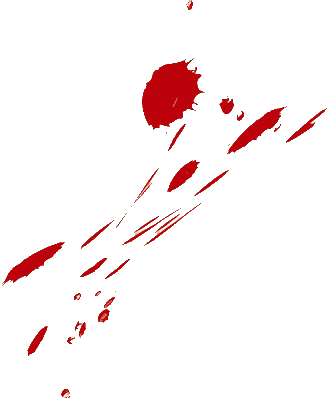 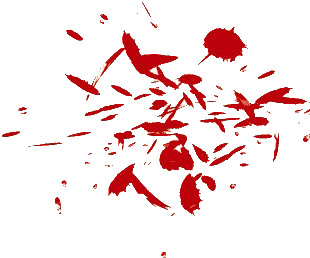 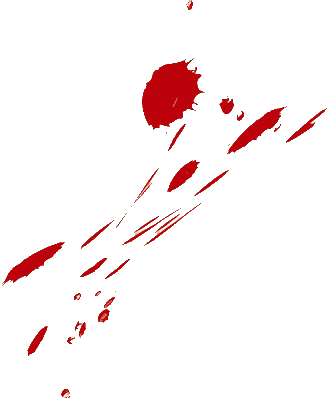 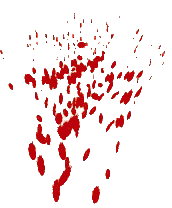 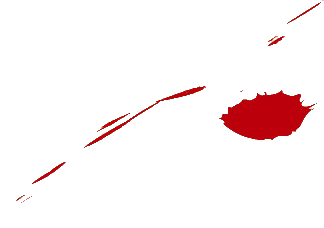 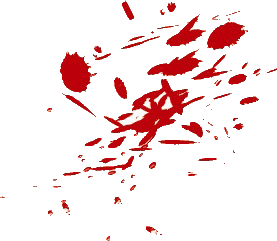 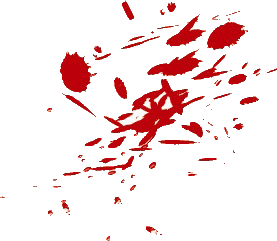 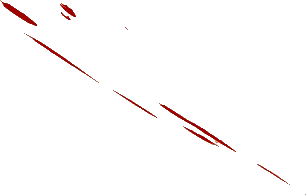 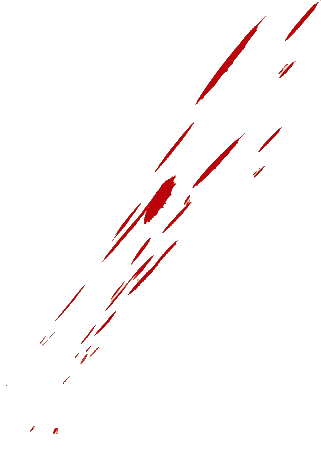 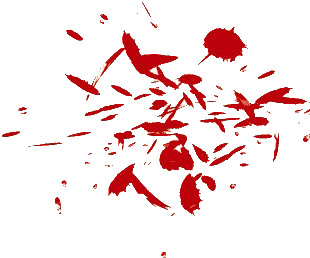 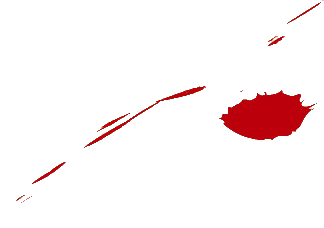 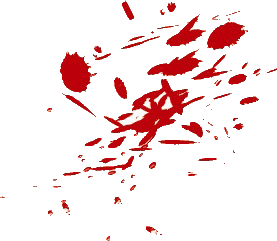 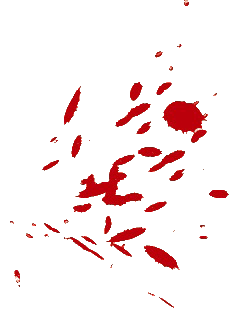 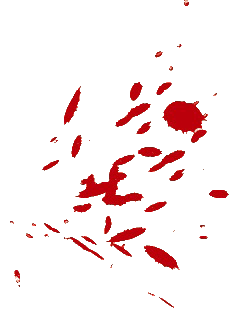 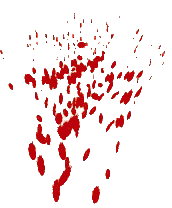 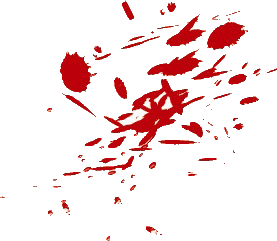 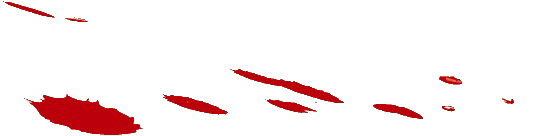 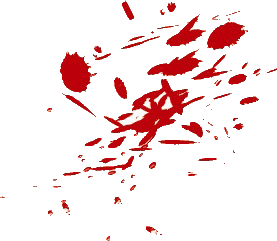 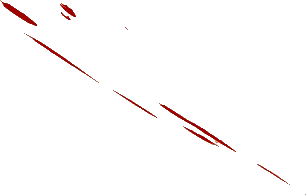 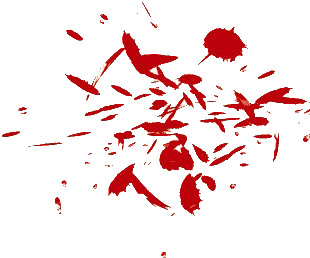 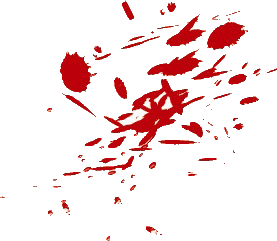 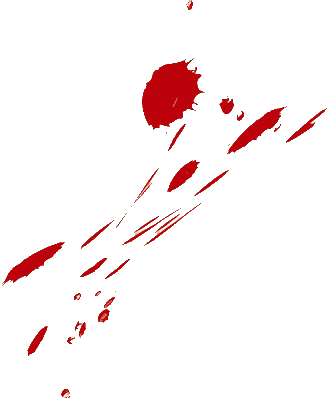 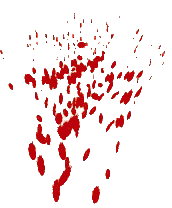 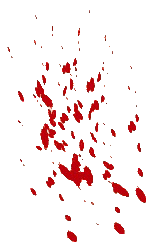 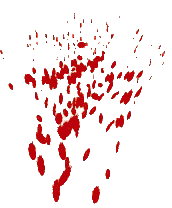 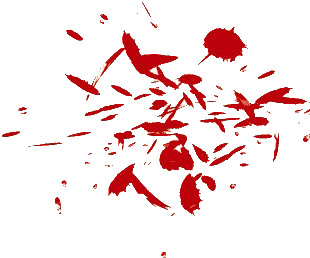 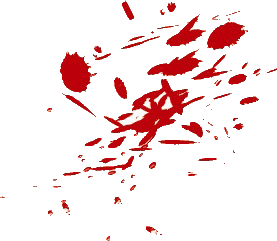 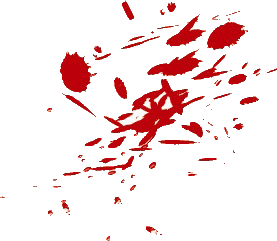 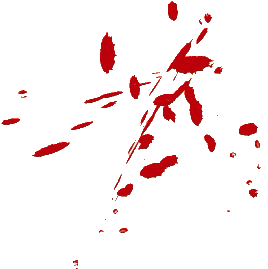 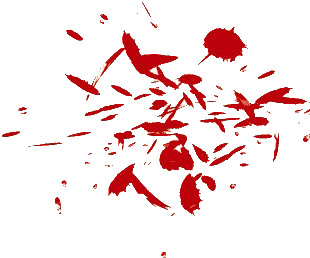 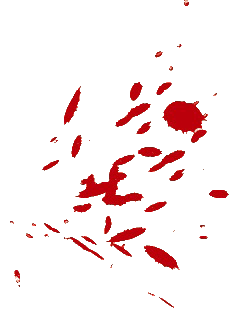 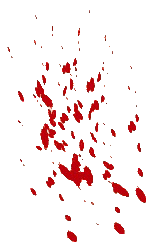 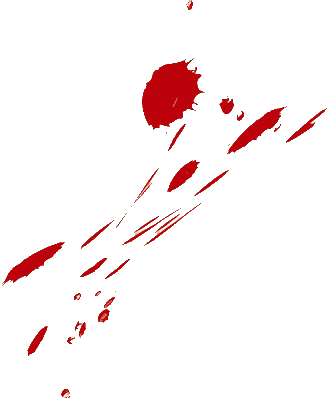 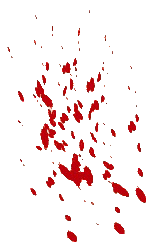 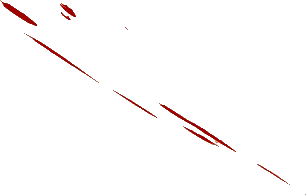 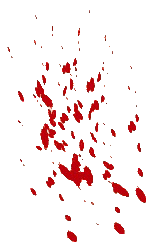 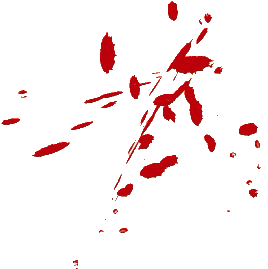 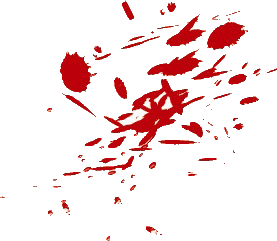 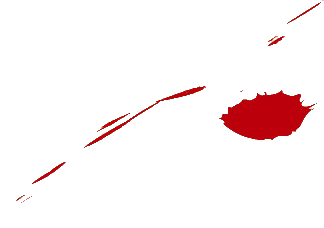 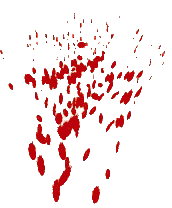 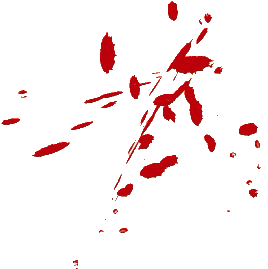 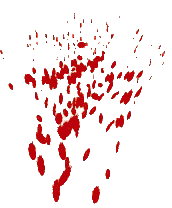 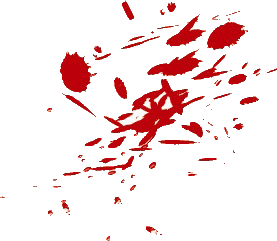 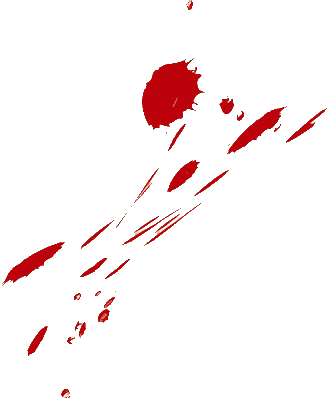 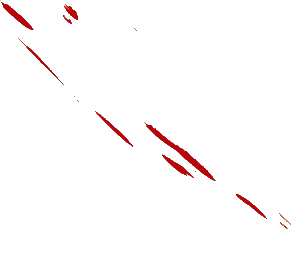 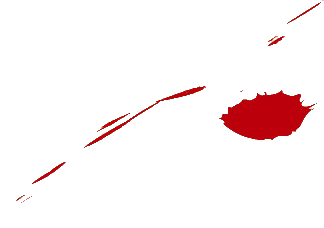 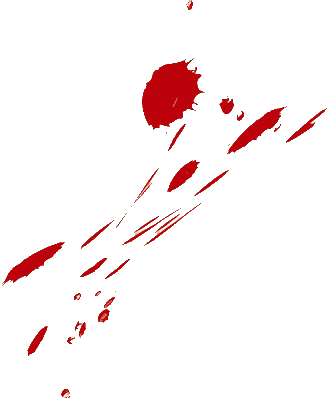 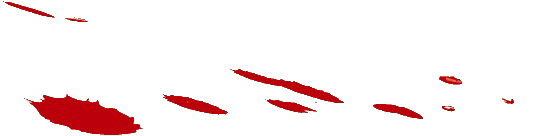 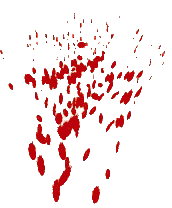 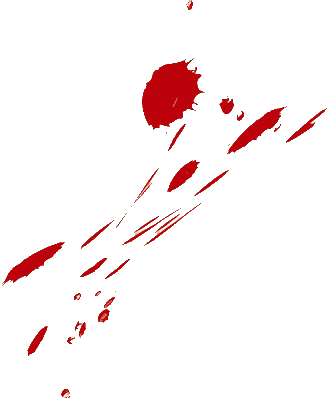 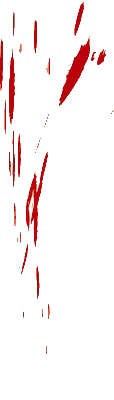 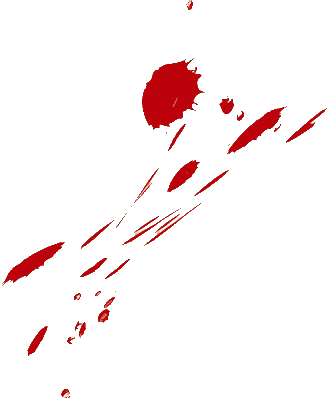 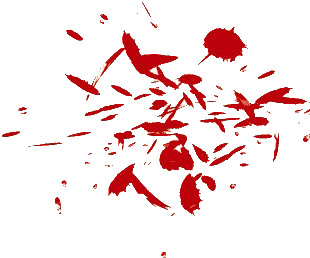 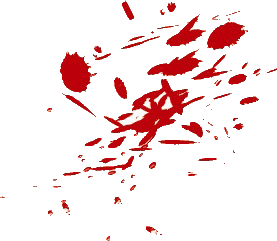 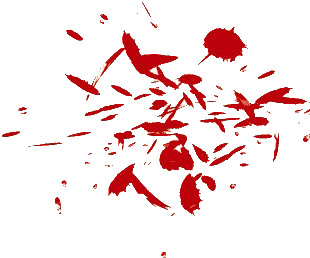 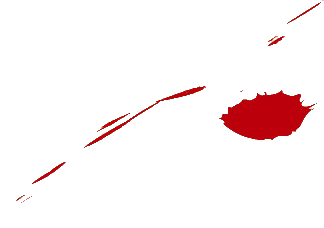 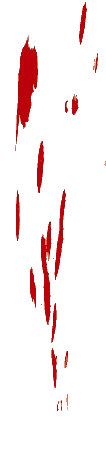 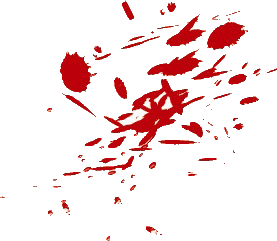 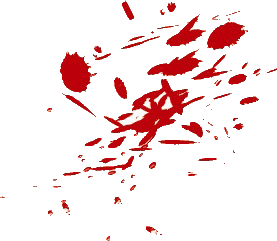 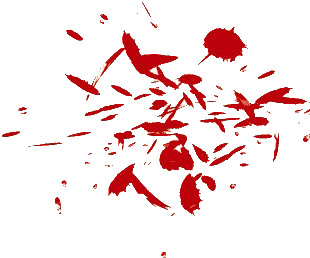 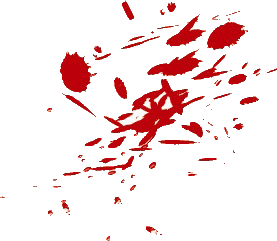 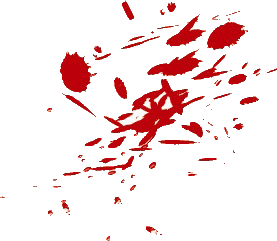 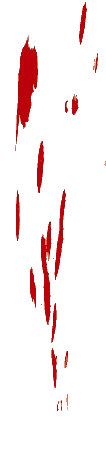 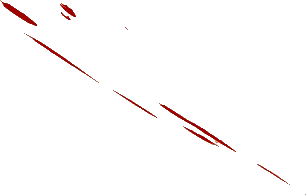 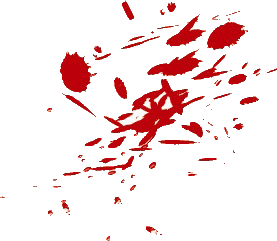 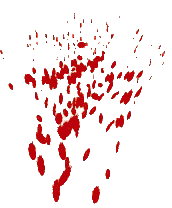 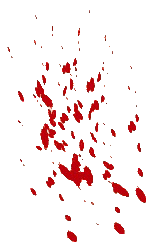 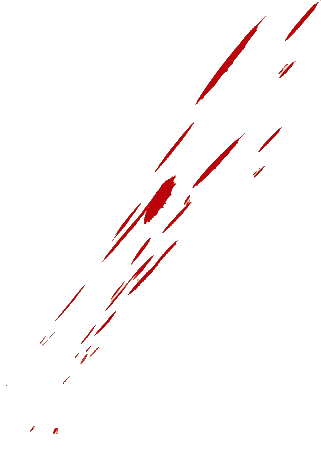 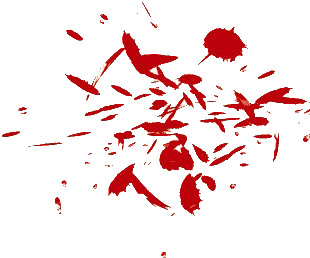 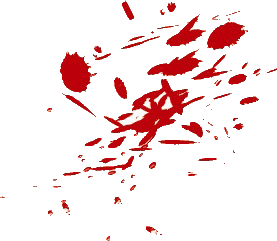 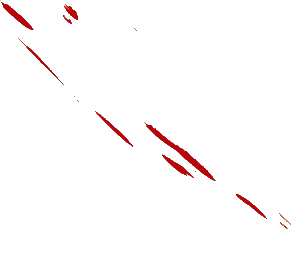 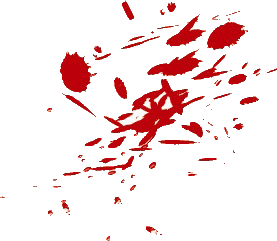 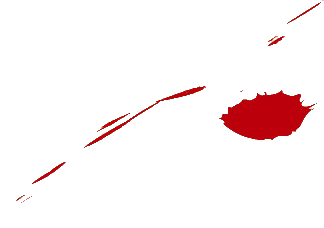 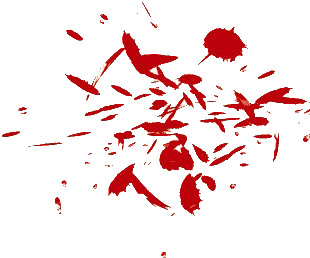 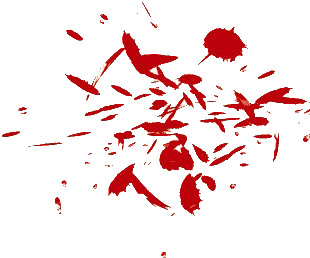 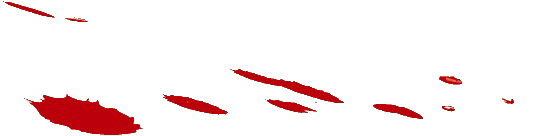 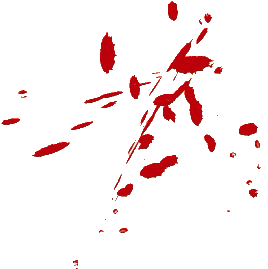 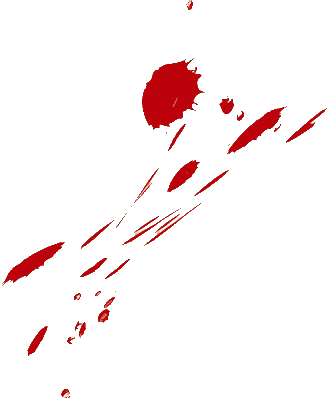 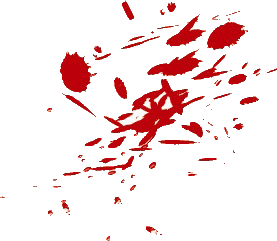 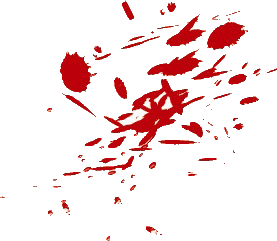 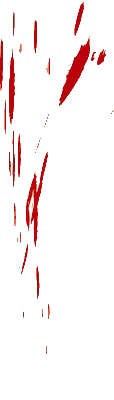 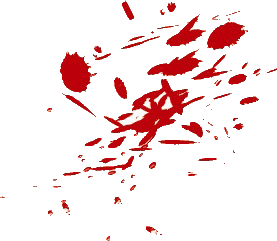 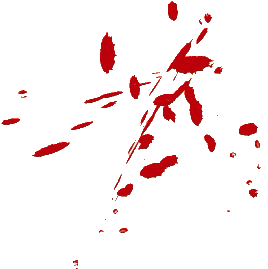 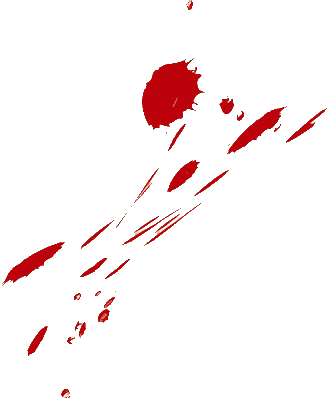 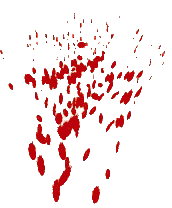 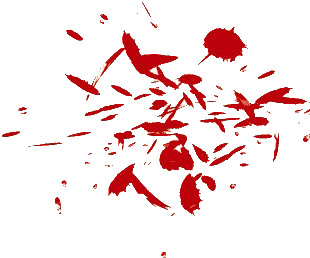 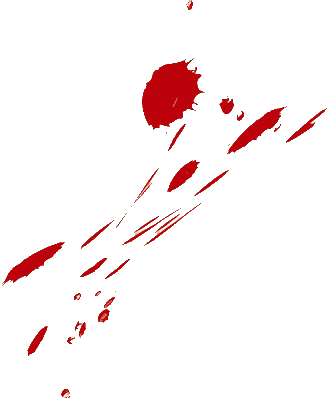 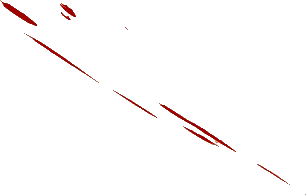 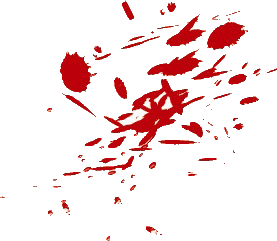 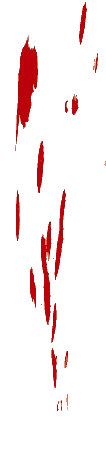 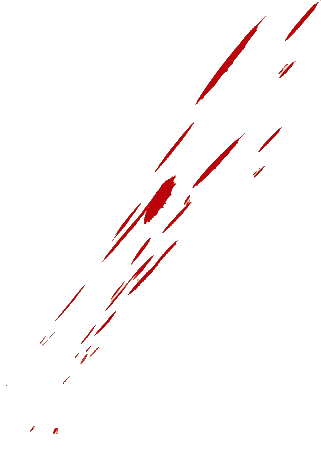 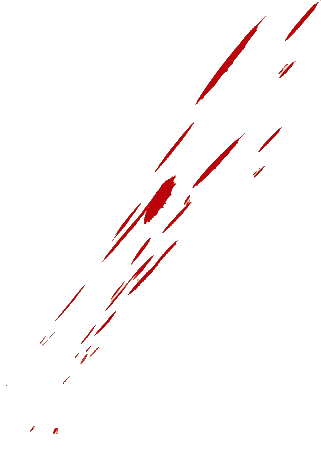 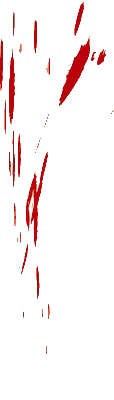 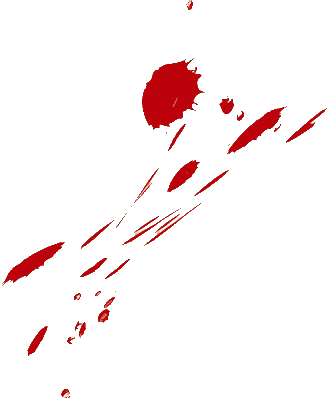 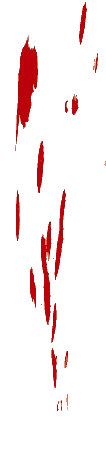 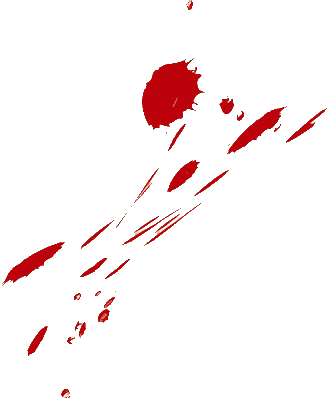 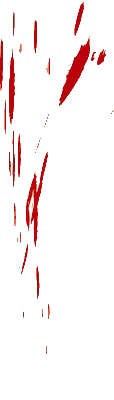 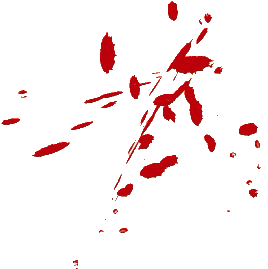 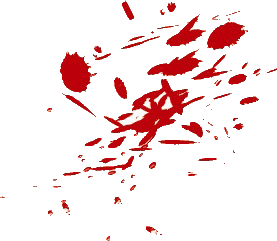 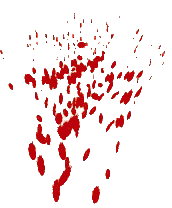 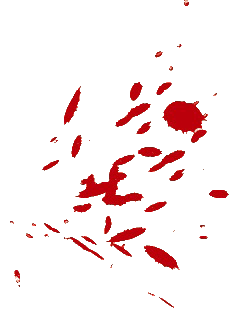 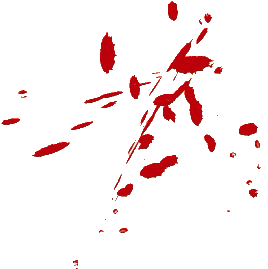 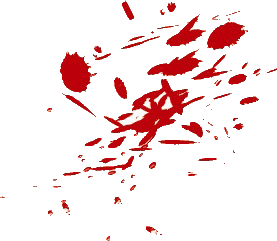 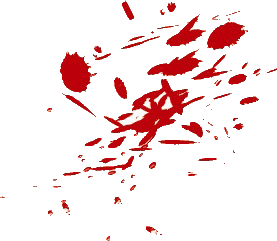 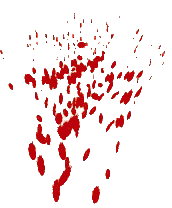 九拾四
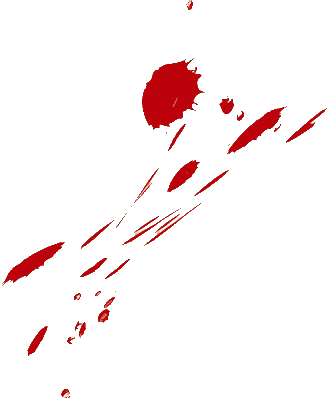 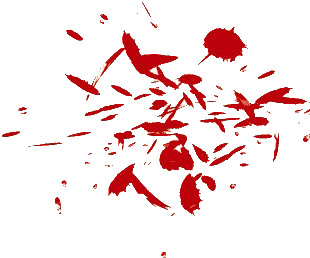 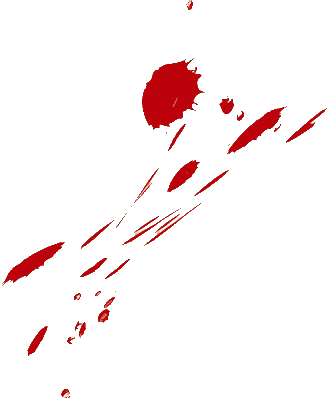 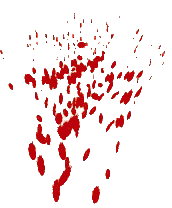 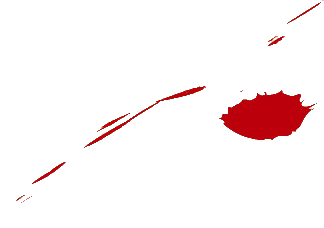 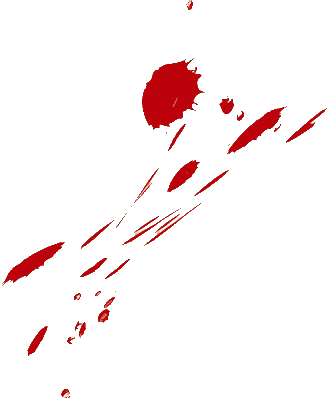 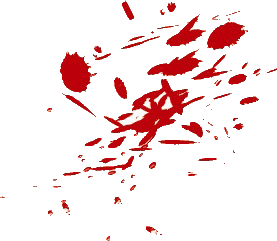 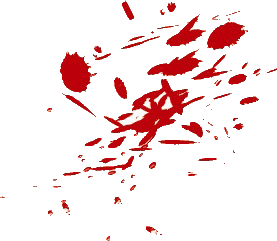 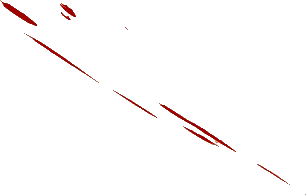 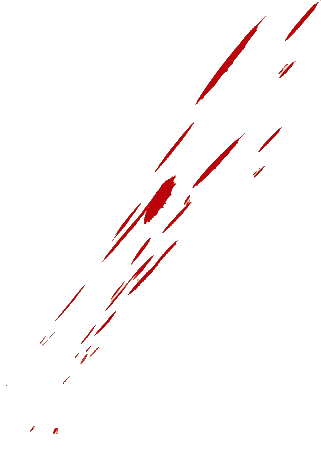 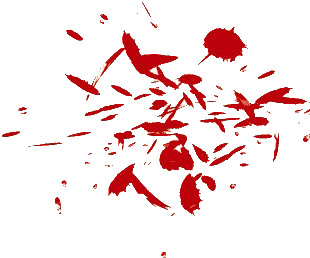 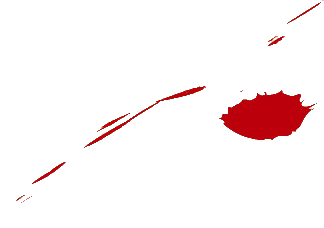 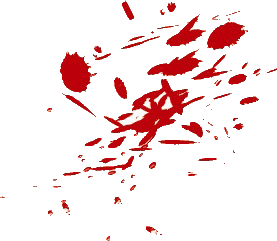 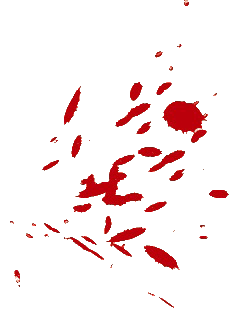 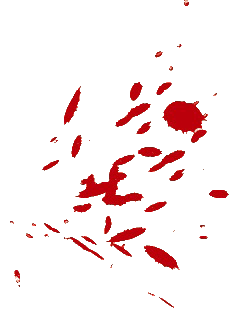 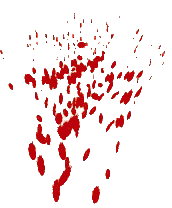 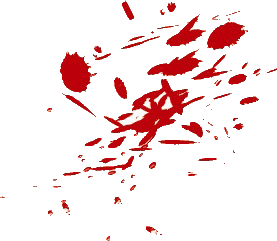 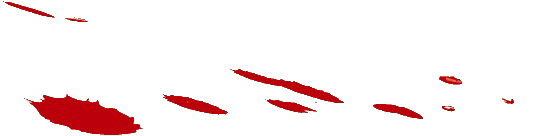 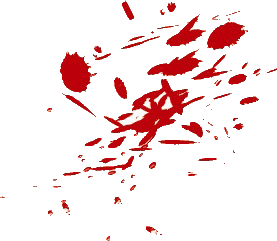 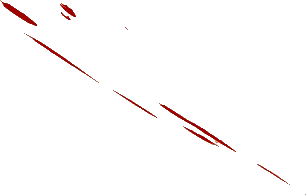 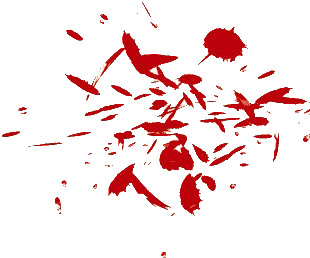 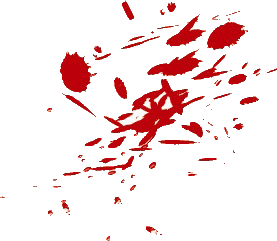 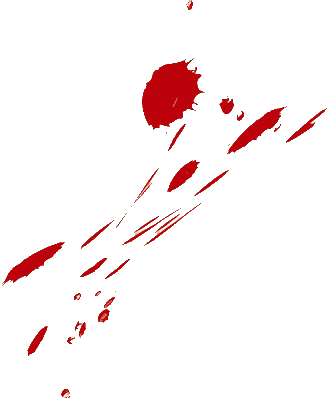 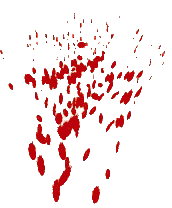 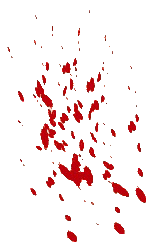 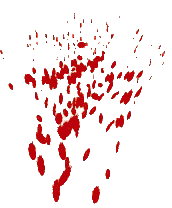 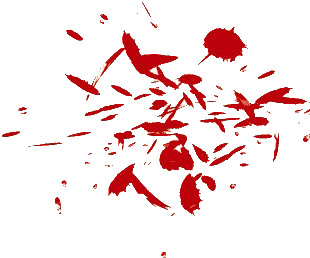 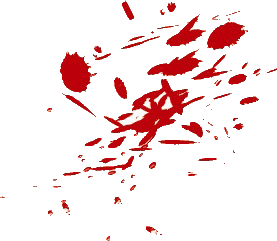 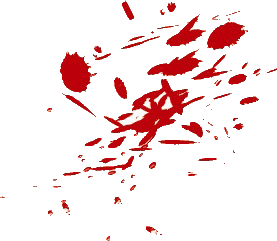 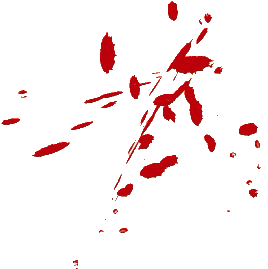 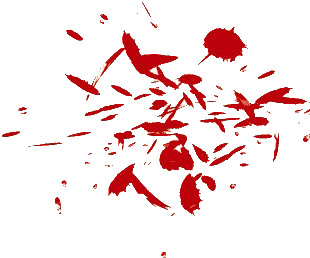 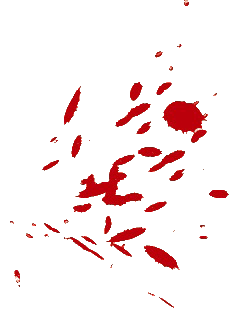 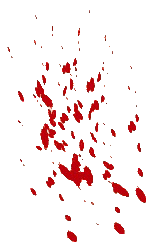 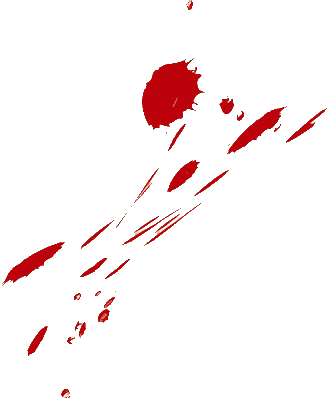 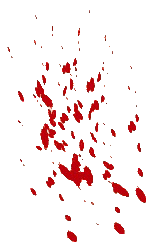 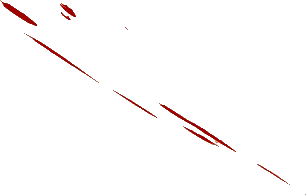 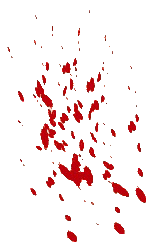 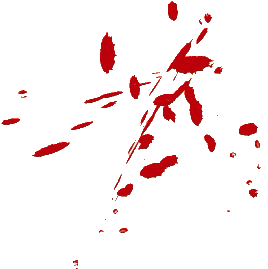 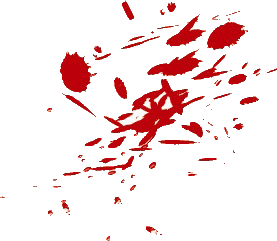 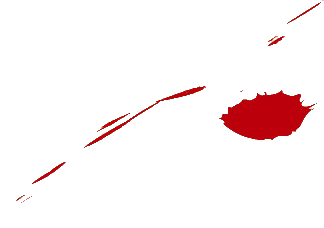 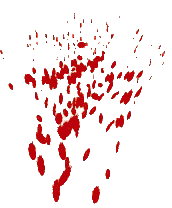 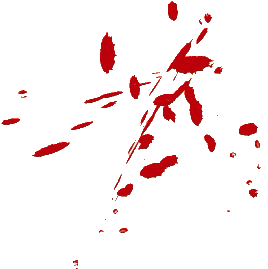 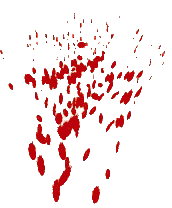 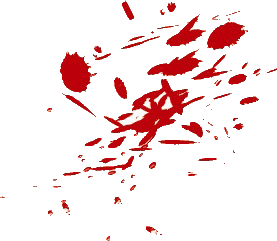 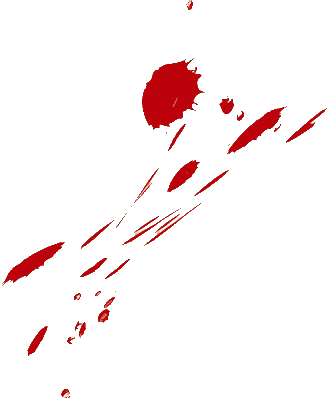 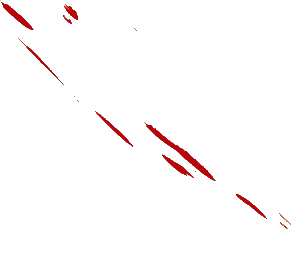 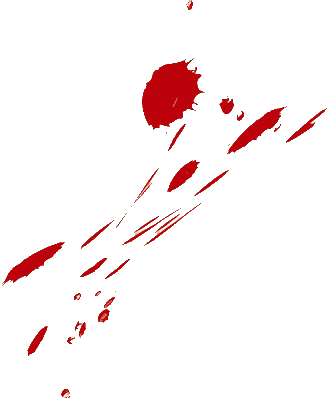 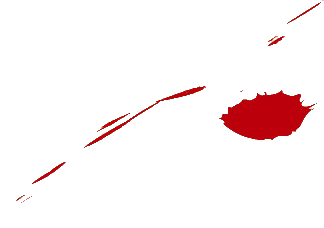 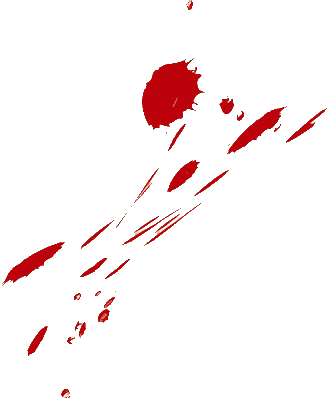 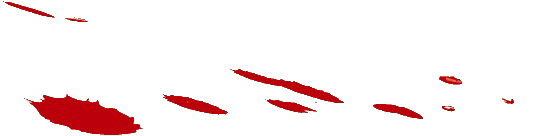 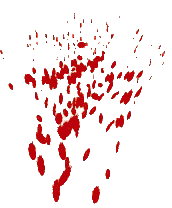 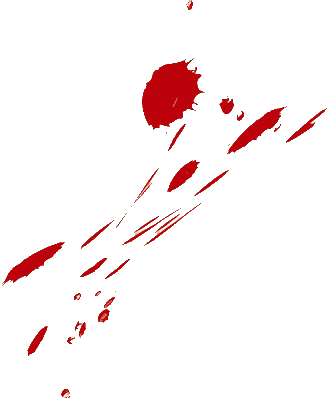 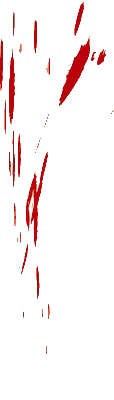 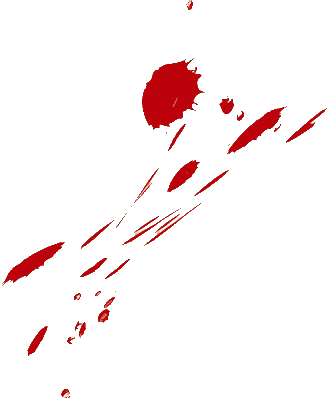 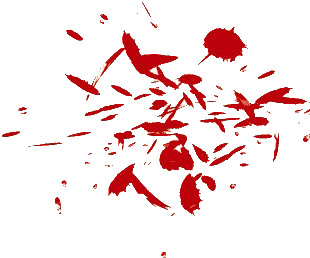 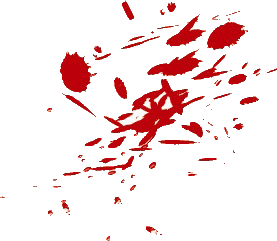 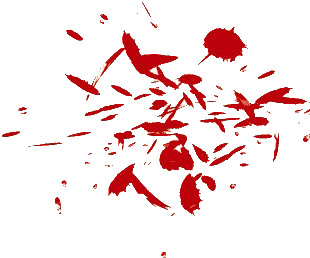 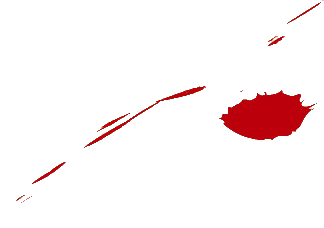 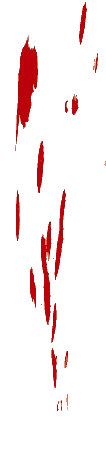 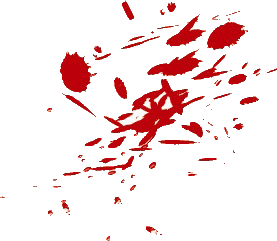 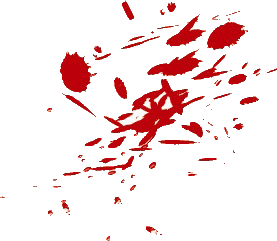 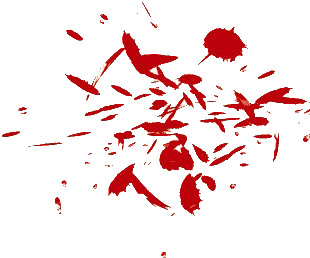 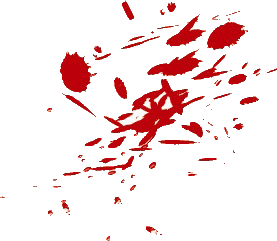 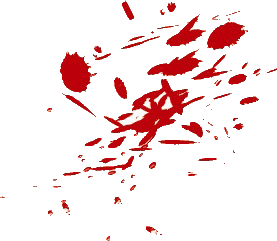 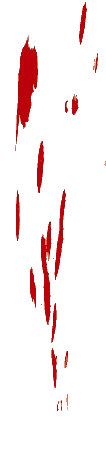 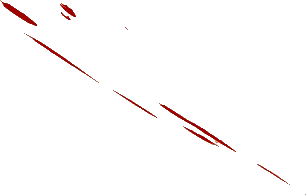 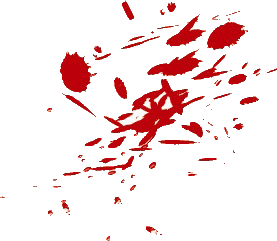 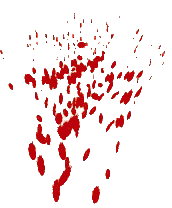 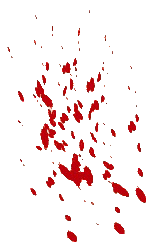 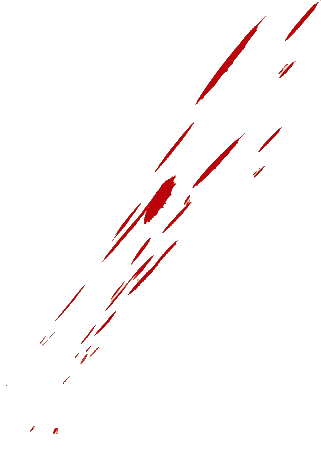 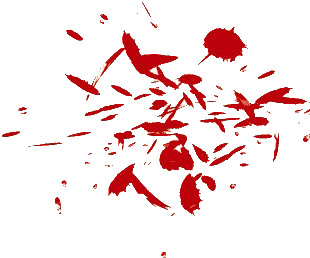 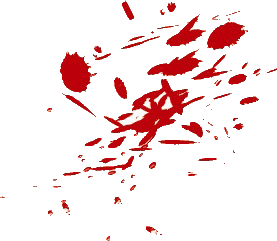 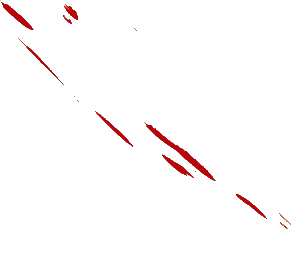 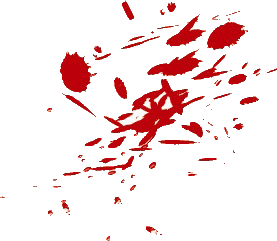 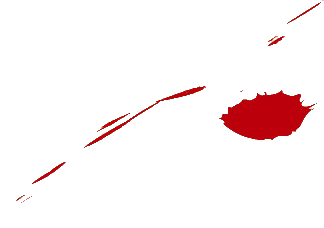 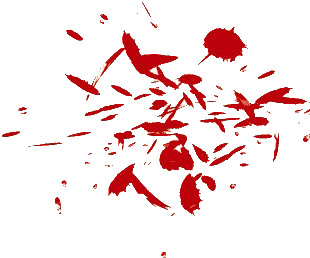 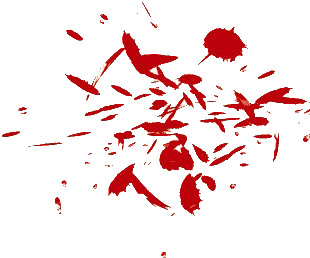 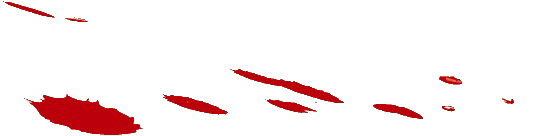 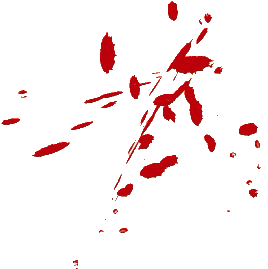 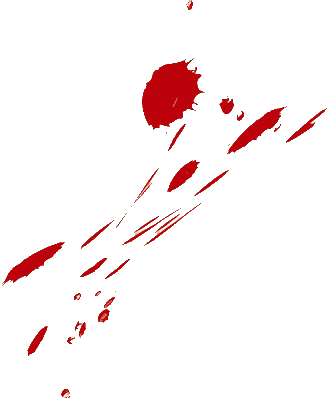 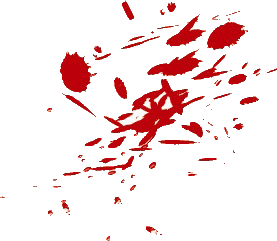 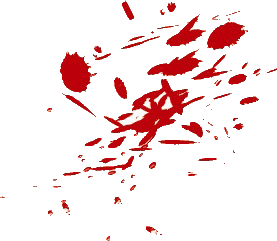 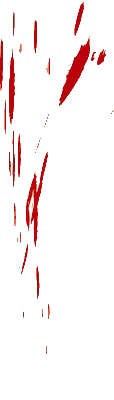 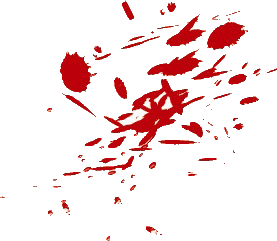 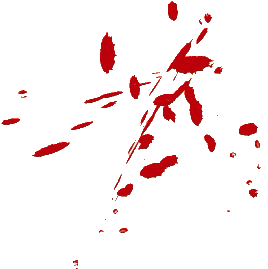 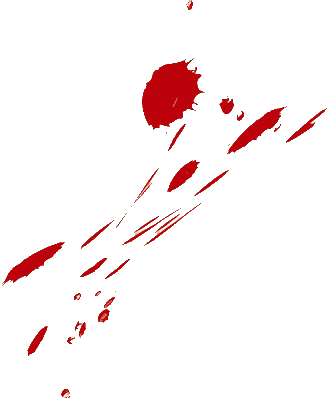 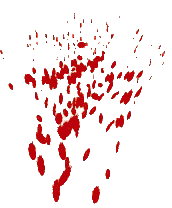 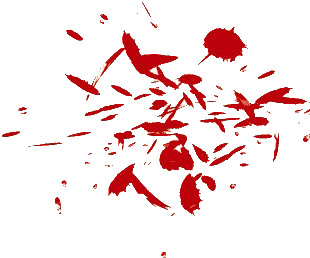 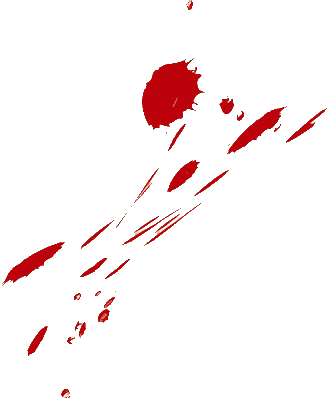 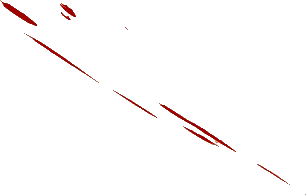 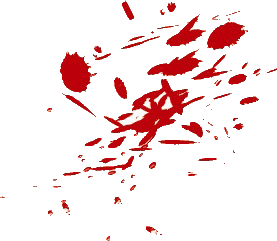 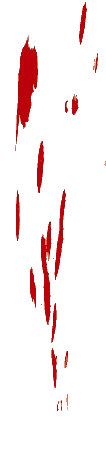 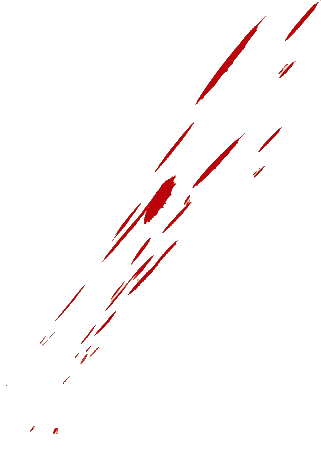 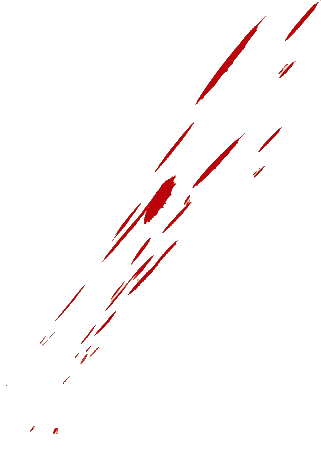 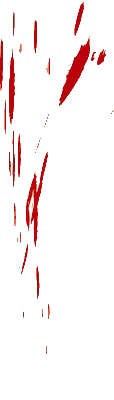 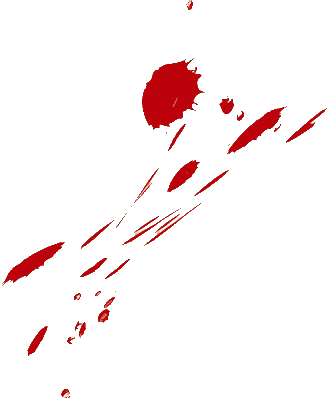 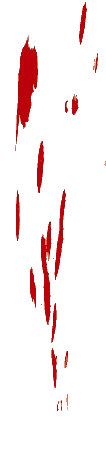 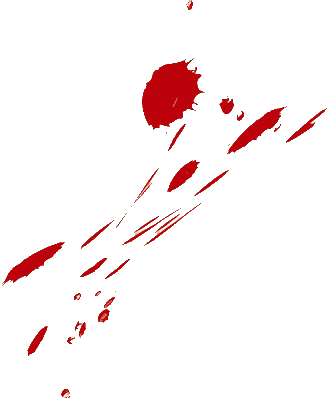 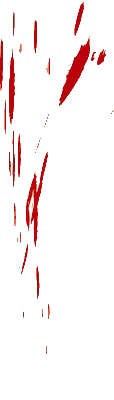 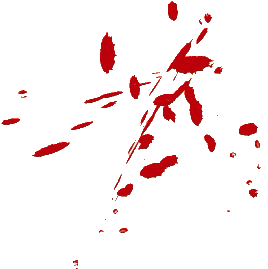 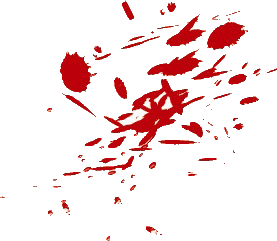 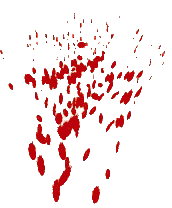 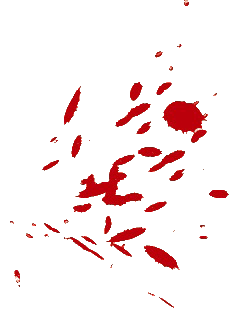 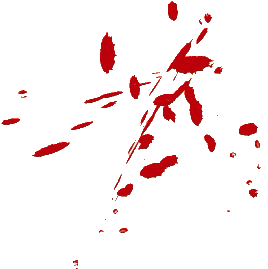 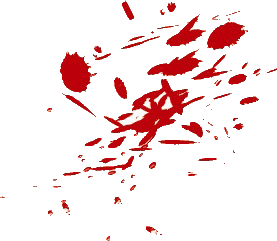 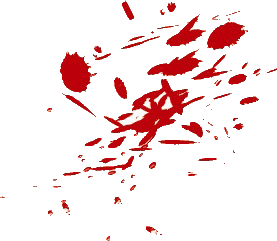 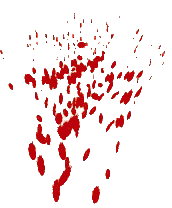 九拾五
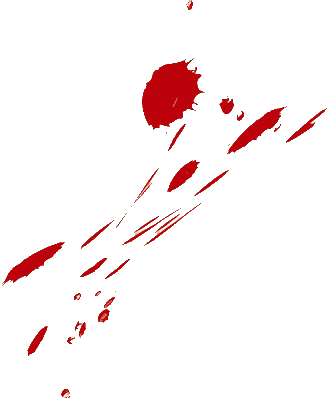 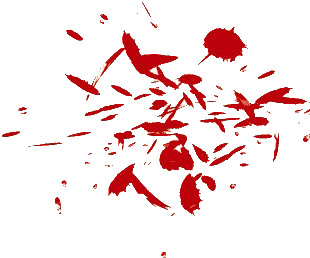 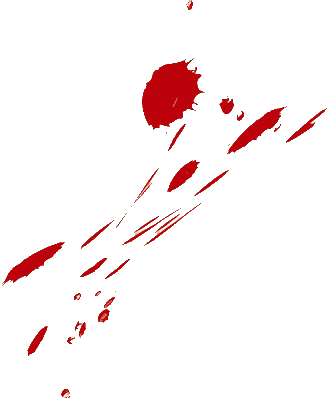 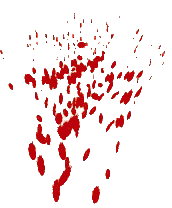 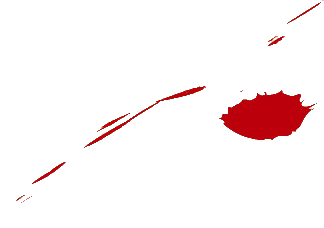 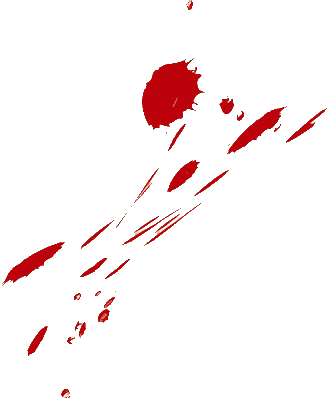 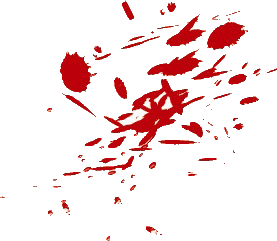 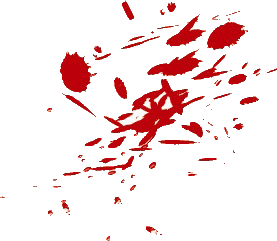 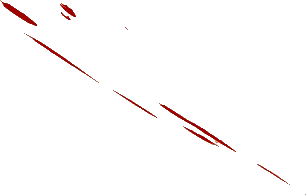 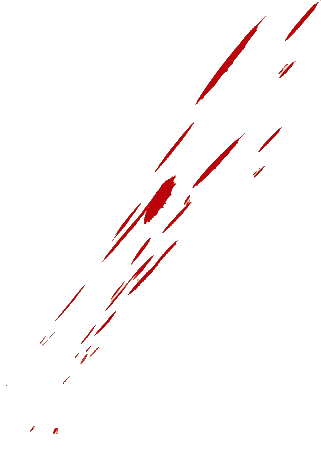 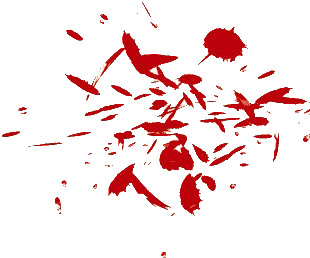 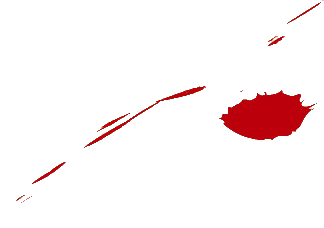 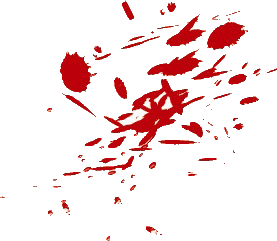 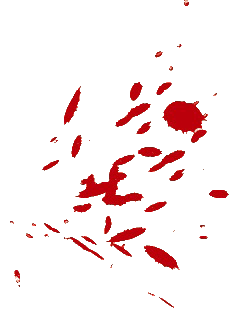 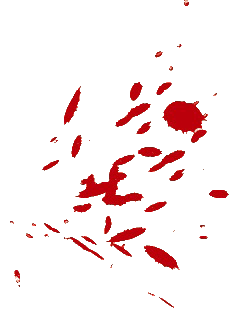 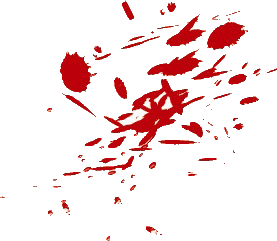 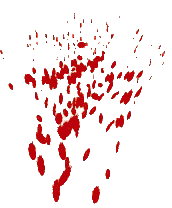 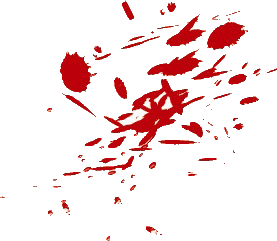 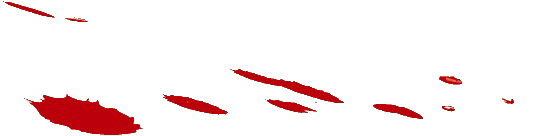 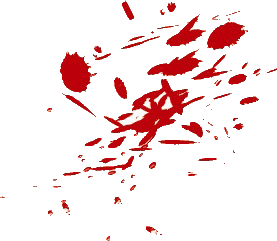 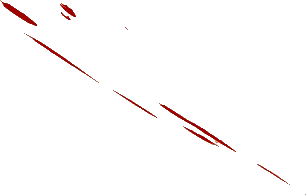 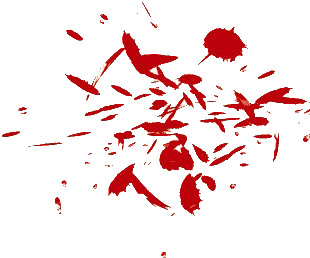 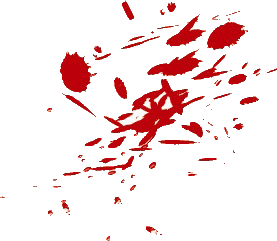 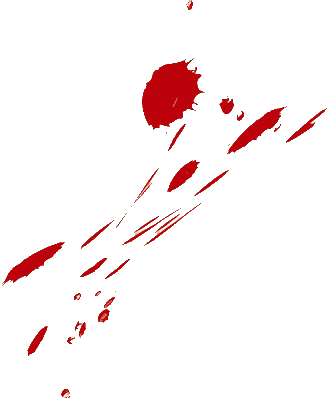 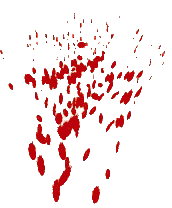 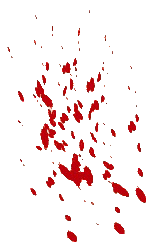 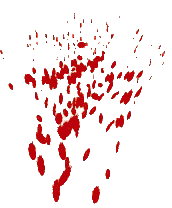 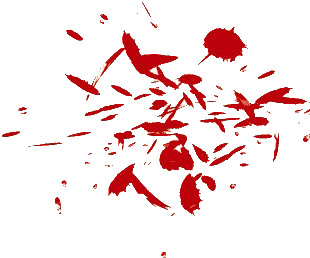 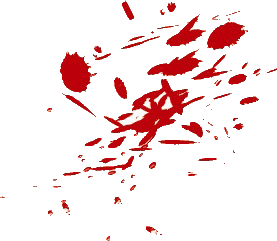 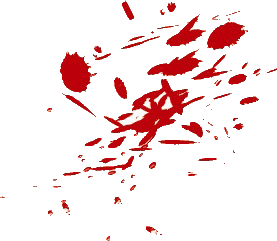 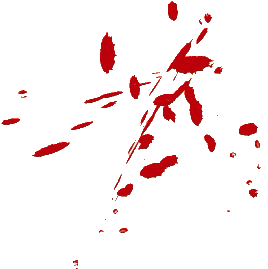 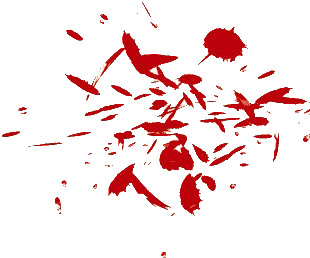 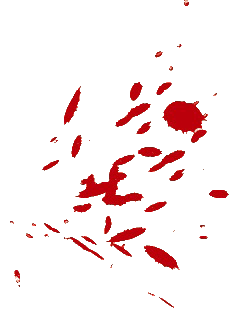 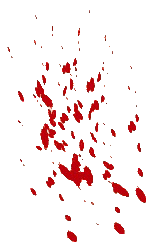 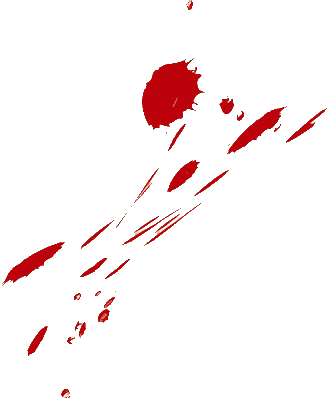 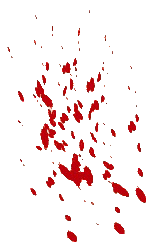 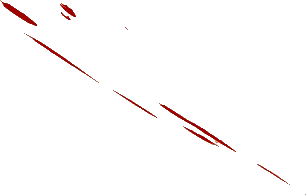 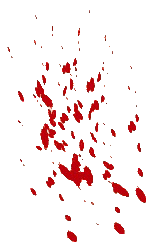 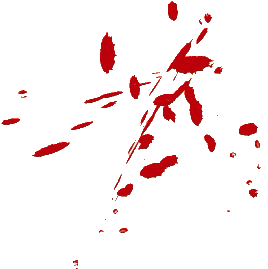 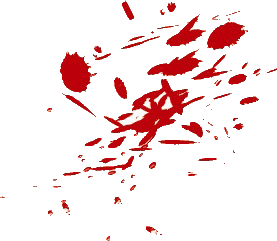 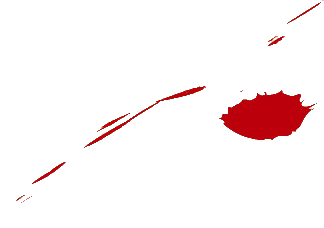 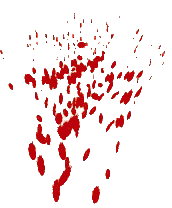 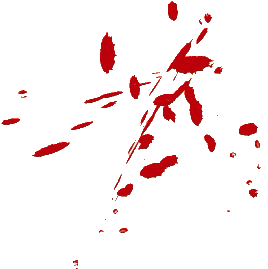 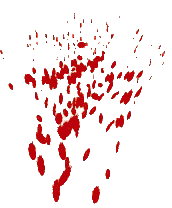 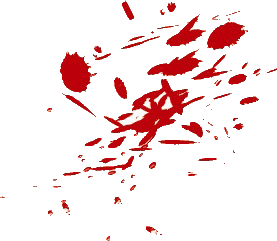 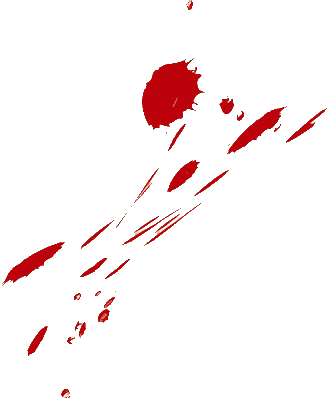 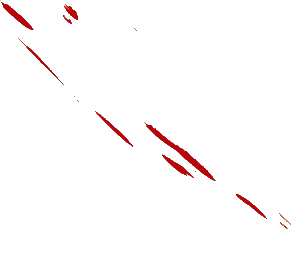 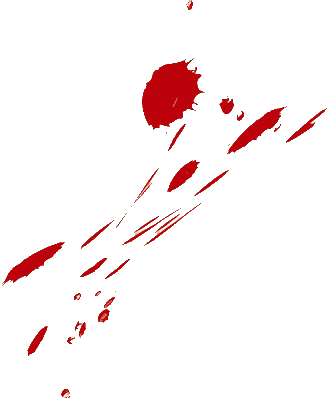 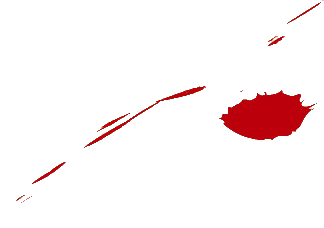 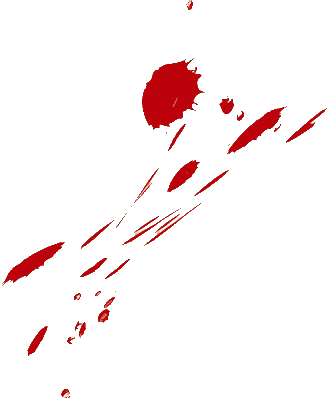 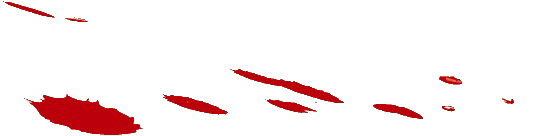 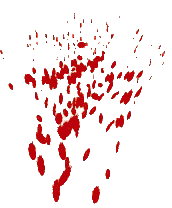 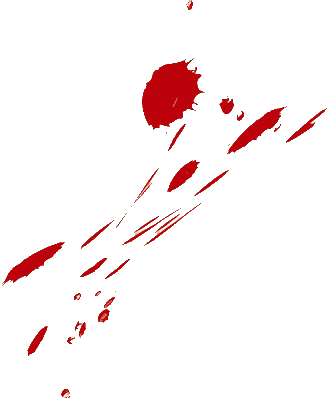 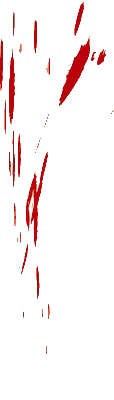 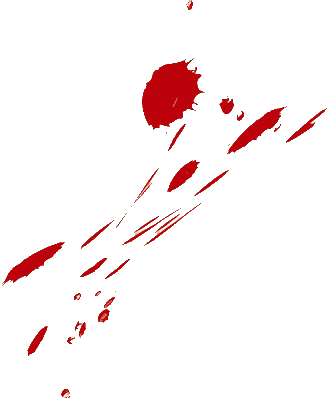 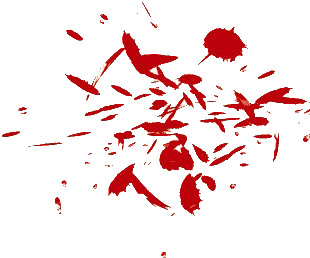 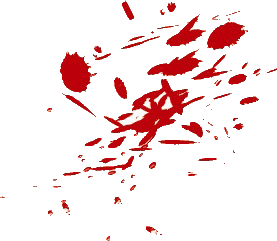 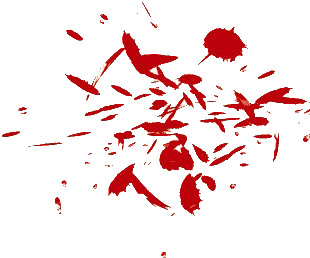 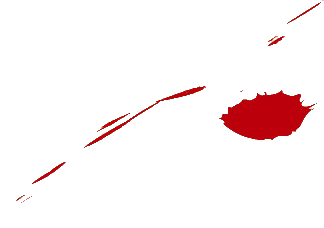 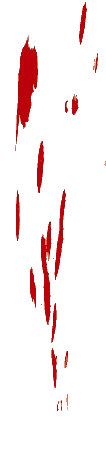 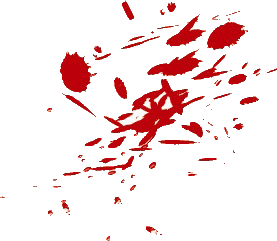 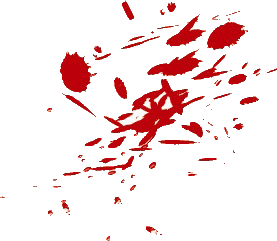 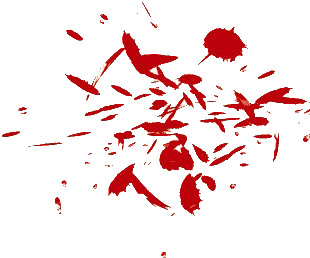 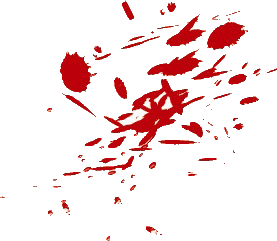 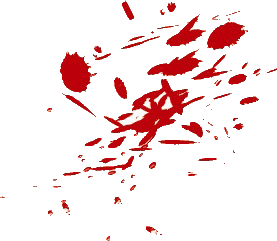 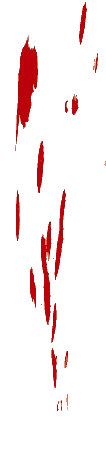 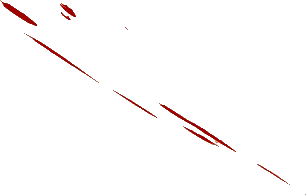 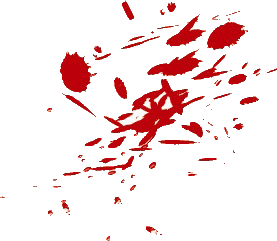 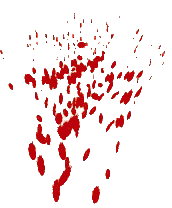 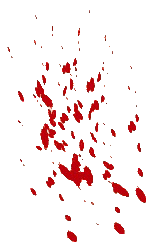 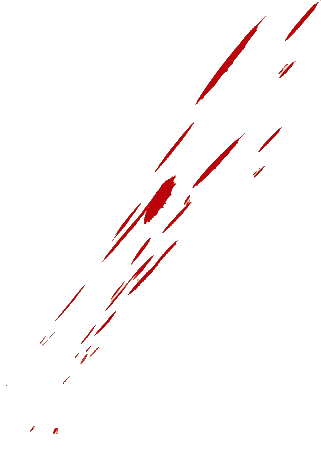 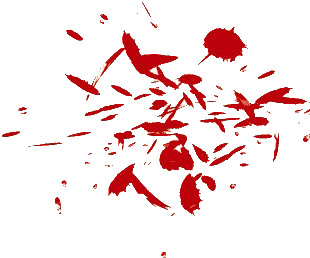 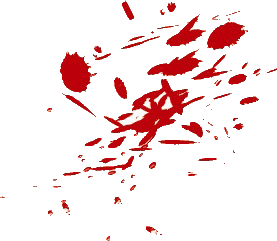 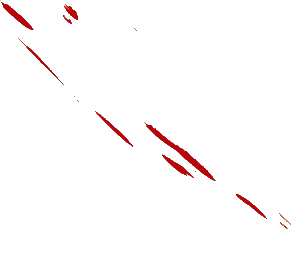 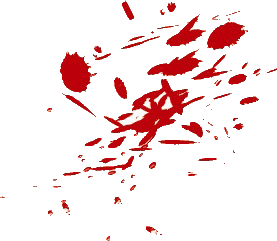 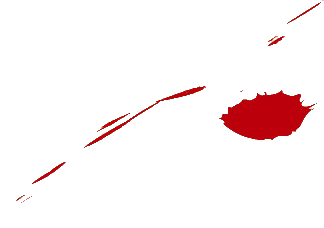 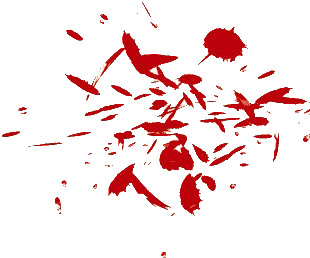 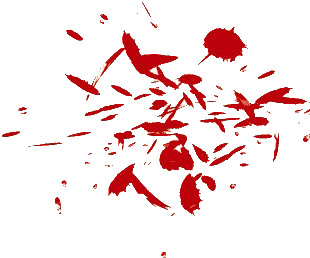 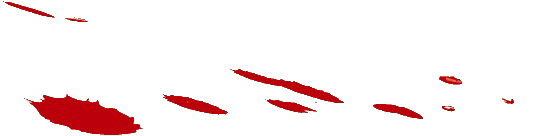 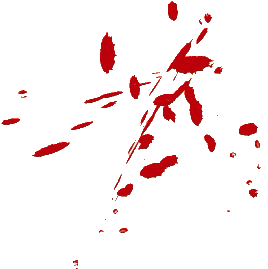 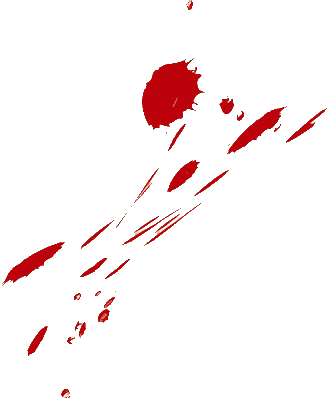 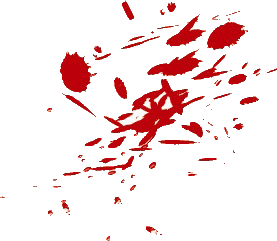 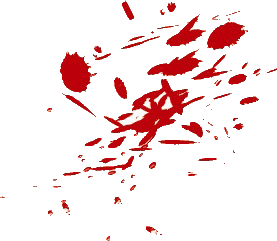 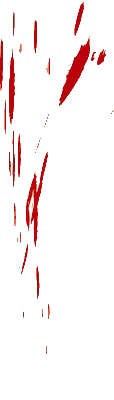 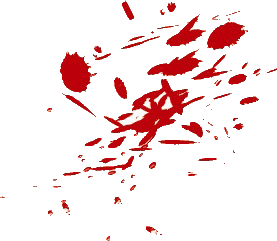 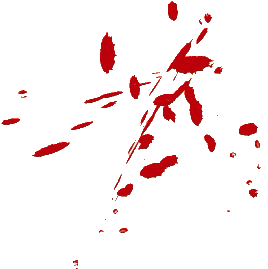 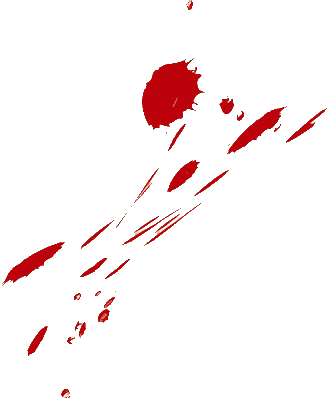 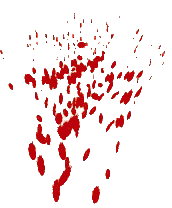 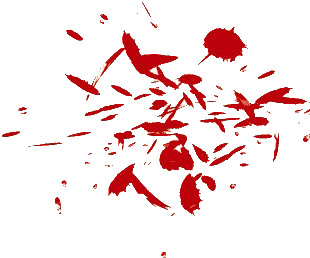 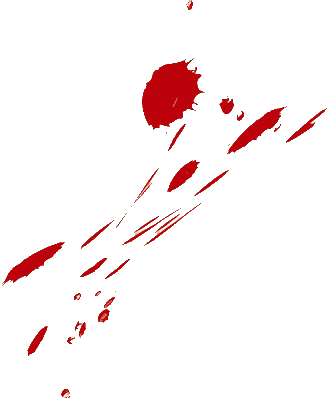 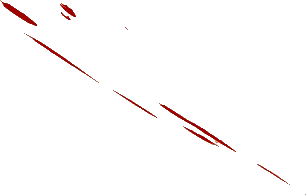 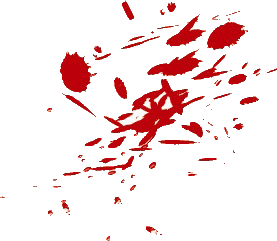 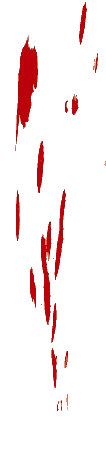 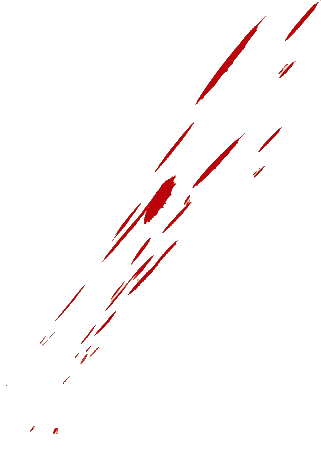 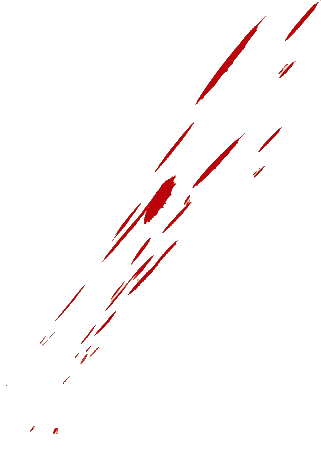 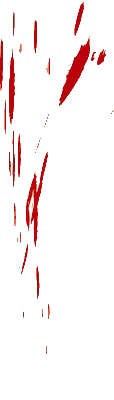 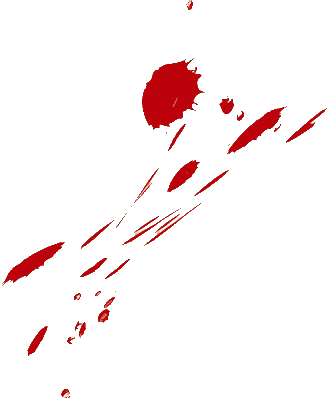 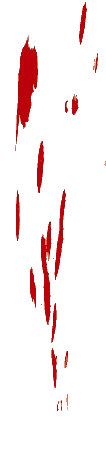 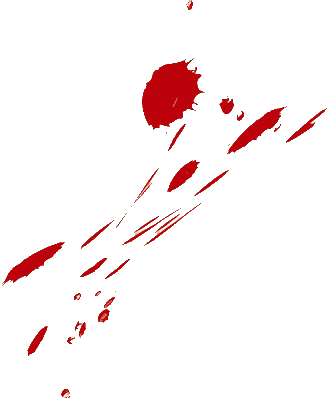 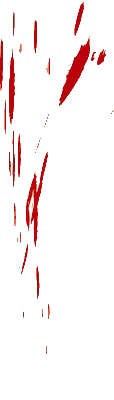 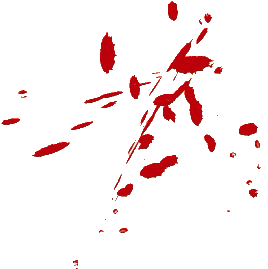 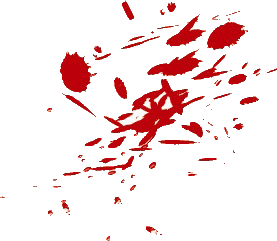 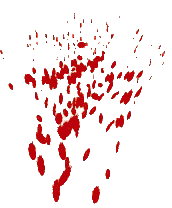 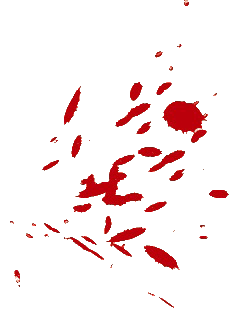 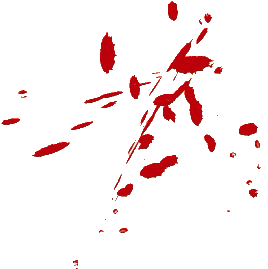 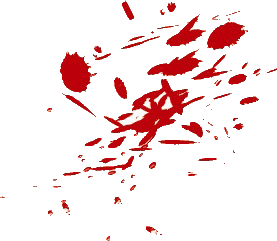 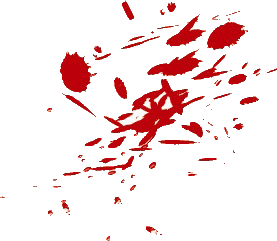 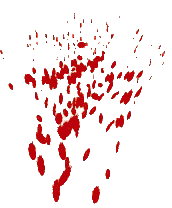 九拾六
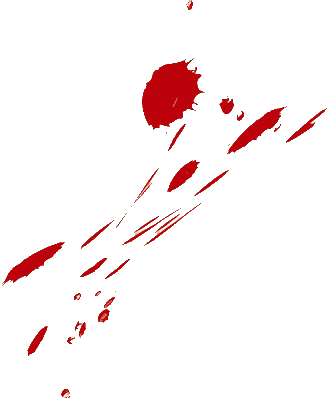 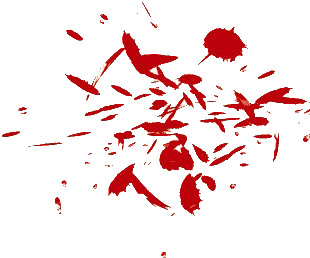 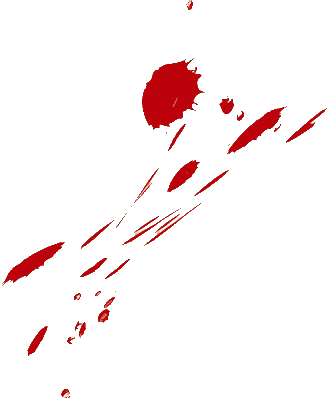 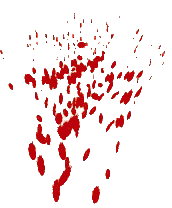 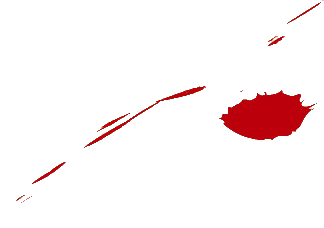 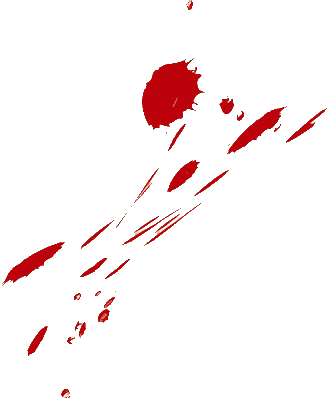 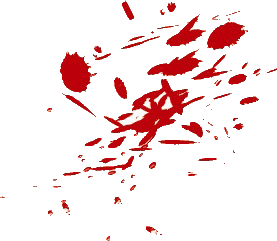 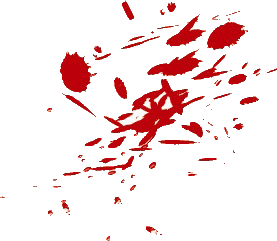 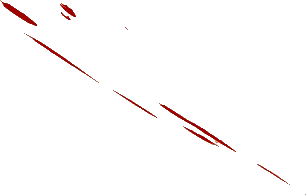 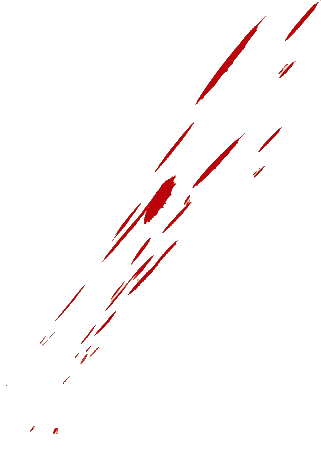 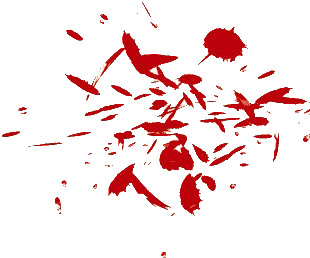 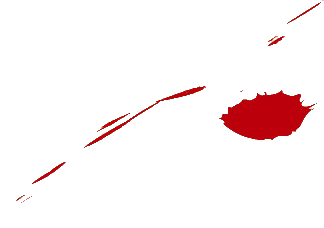 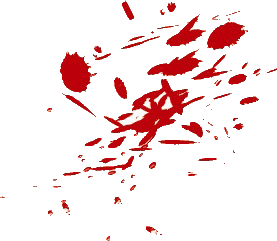 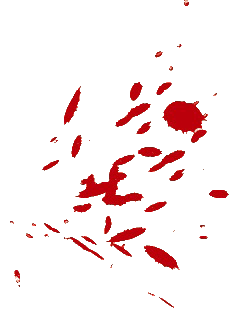 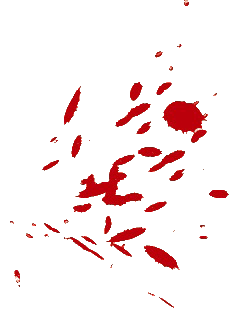 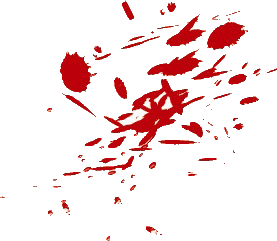 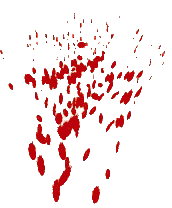 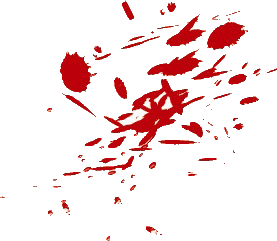 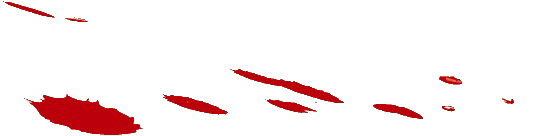 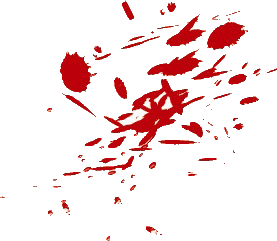 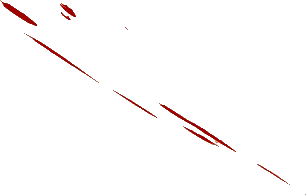 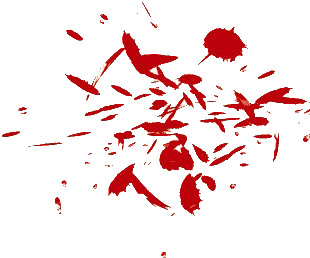 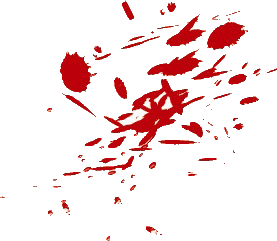 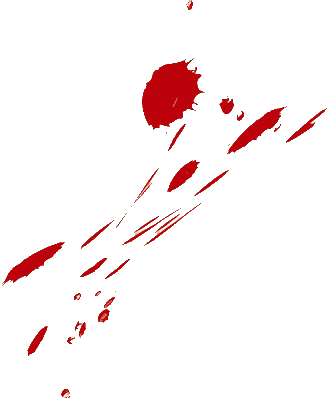 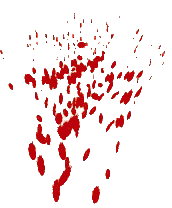 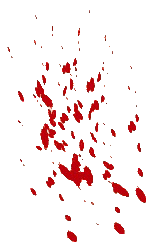 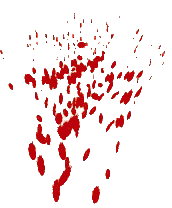 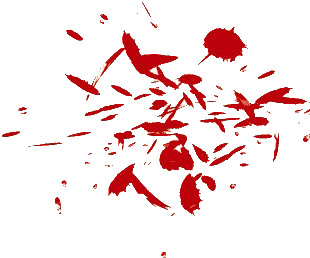 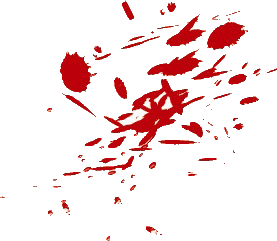 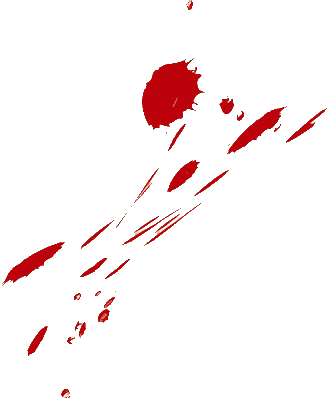 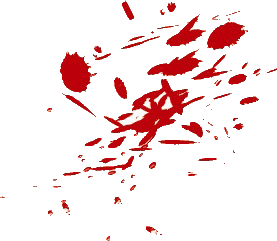 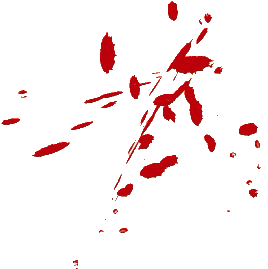 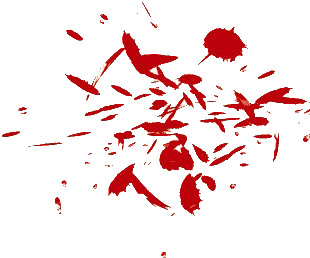 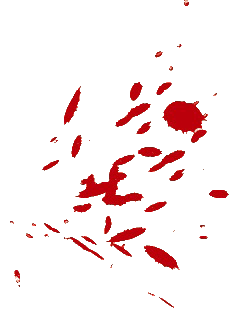 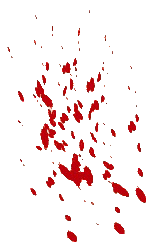 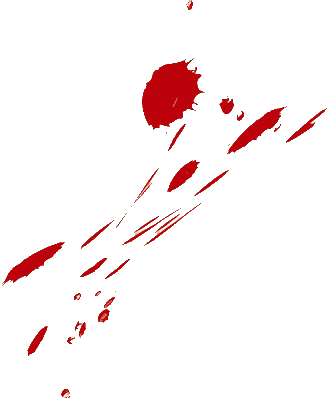 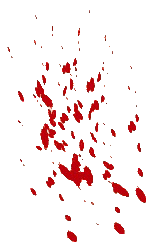 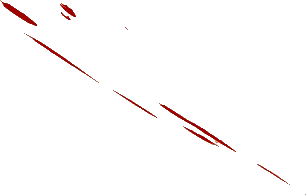 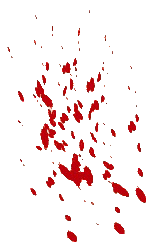 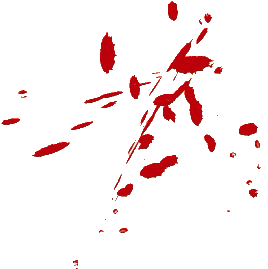 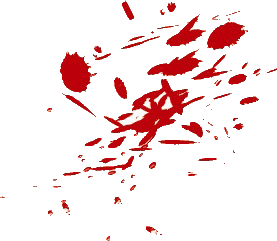 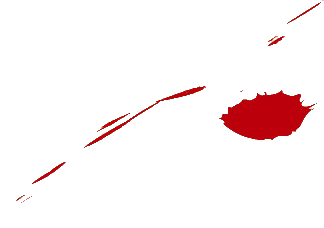 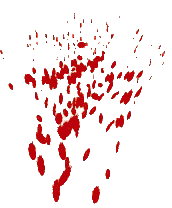 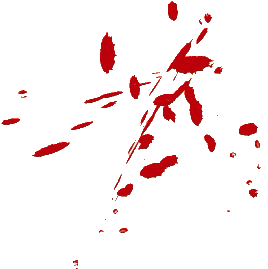 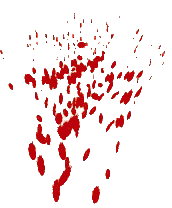 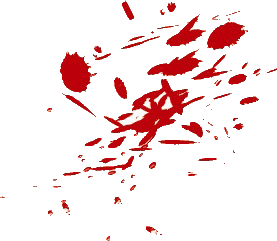 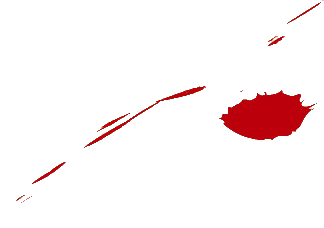 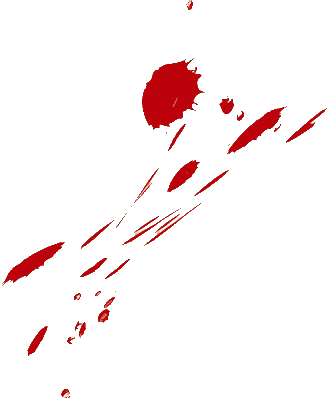 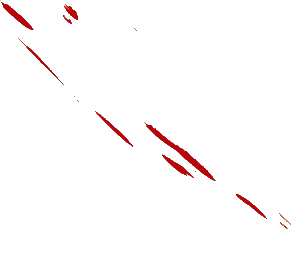 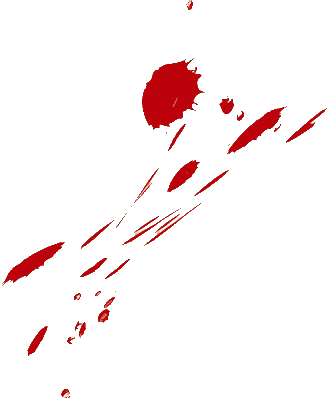 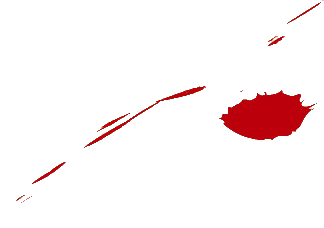 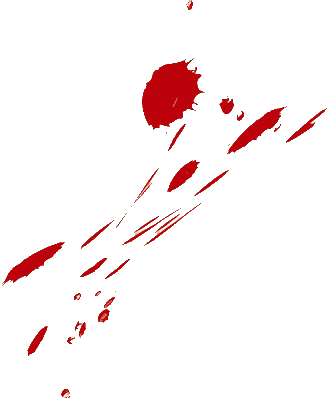 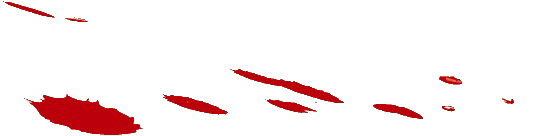 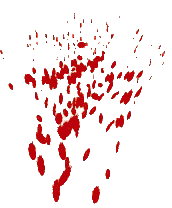 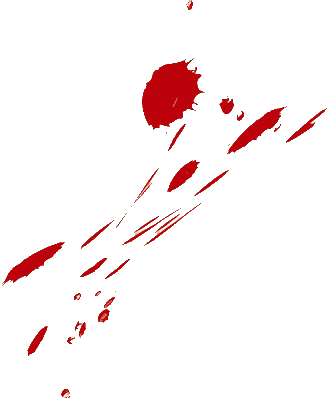 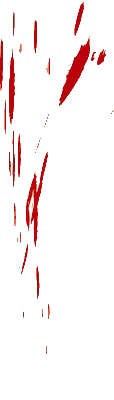 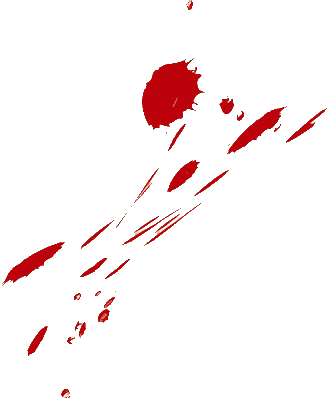 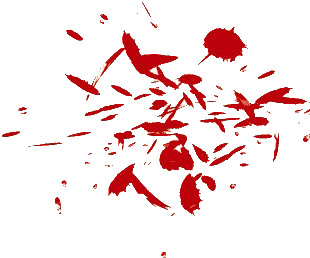 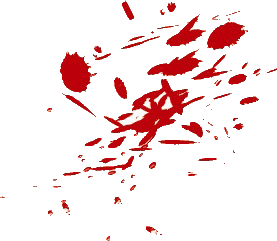 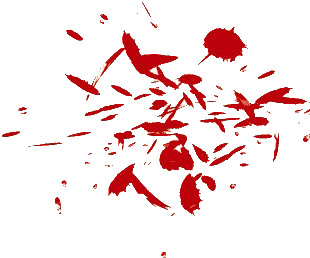 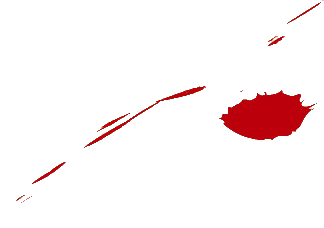 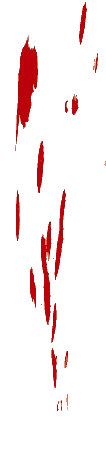 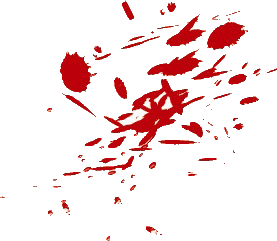 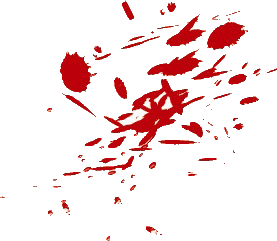 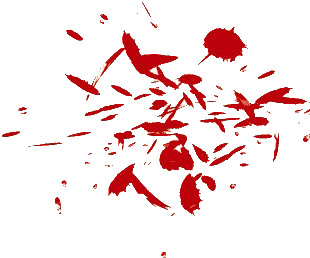 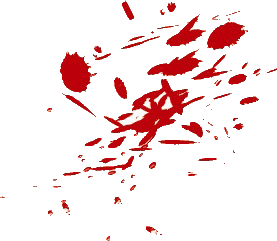 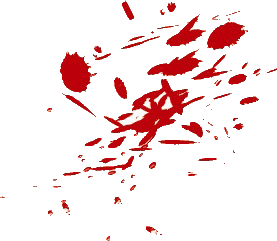 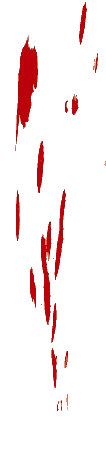 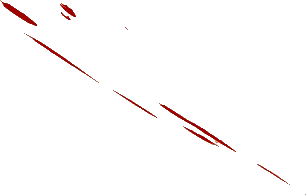 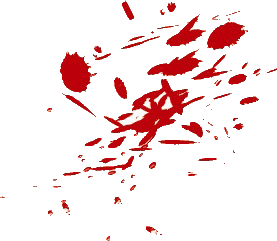 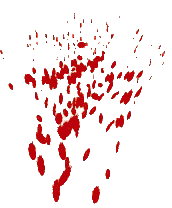 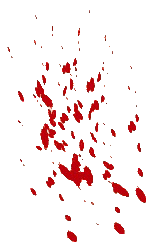 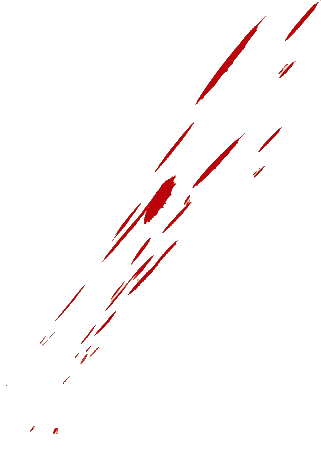 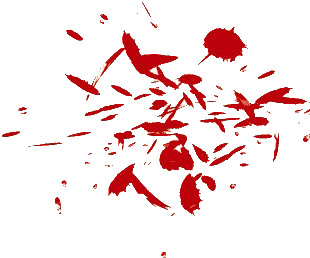 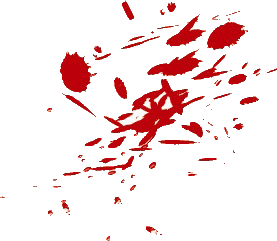 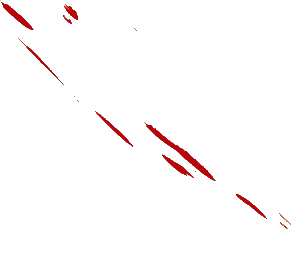 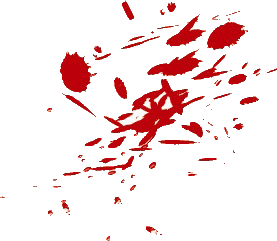 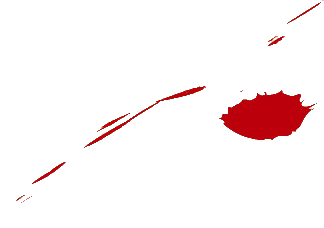 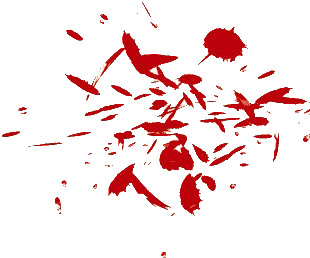 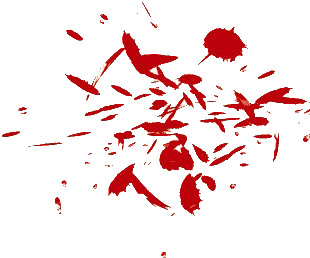 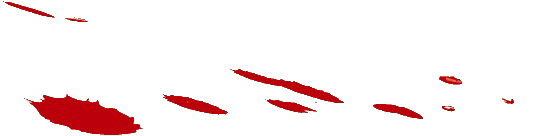 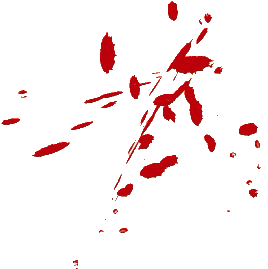 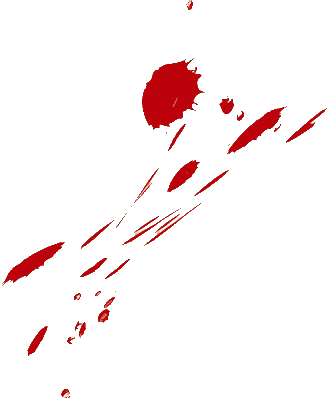 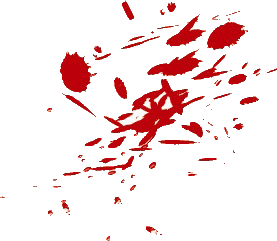 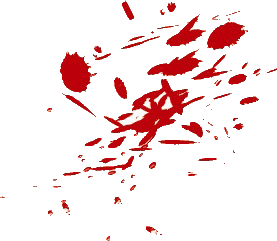 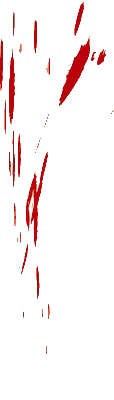 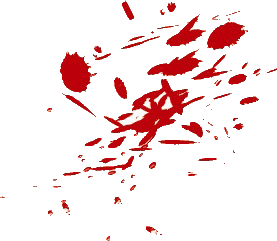 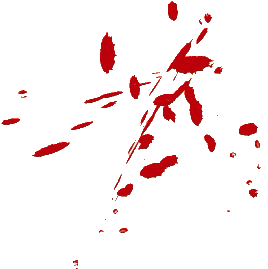 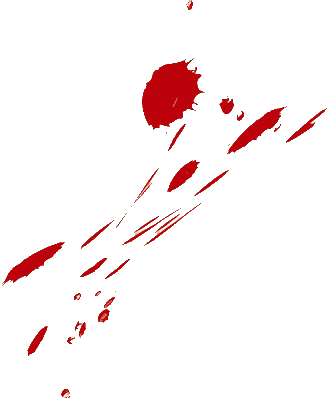 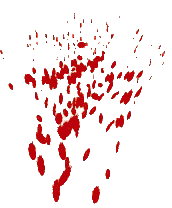 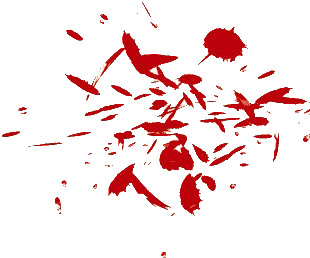 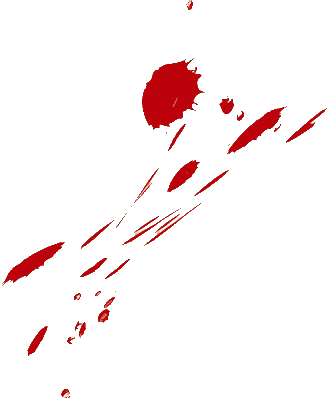 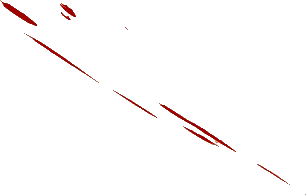 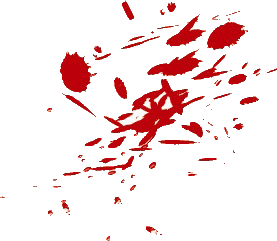 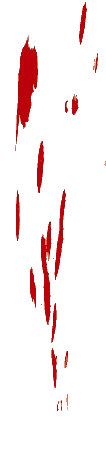 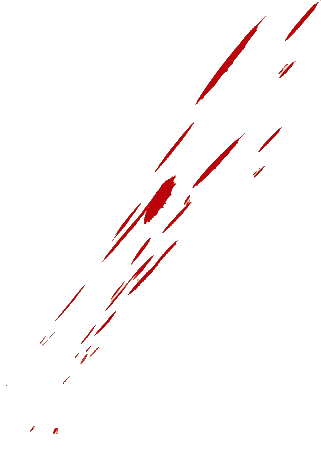 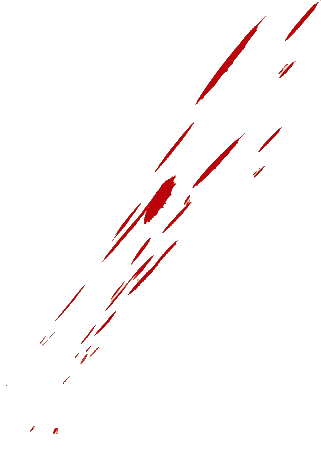 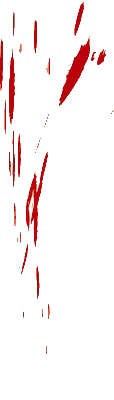 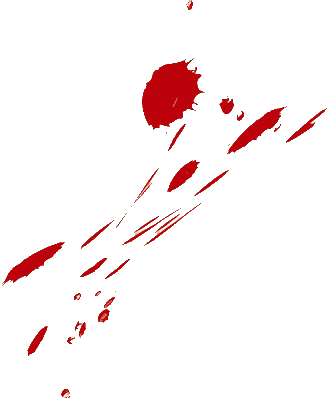 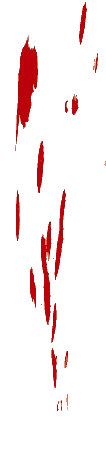 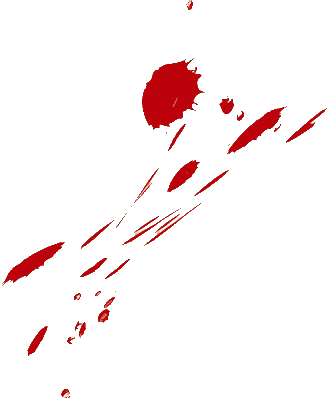 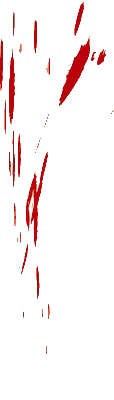 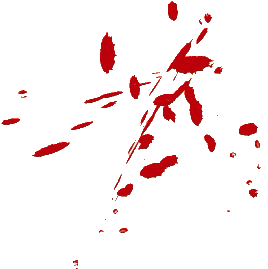 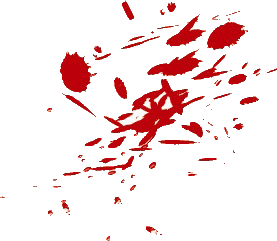 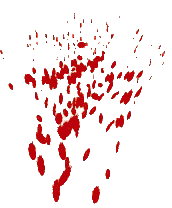 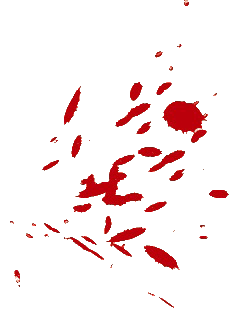 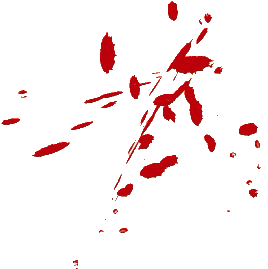 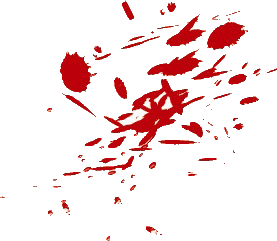 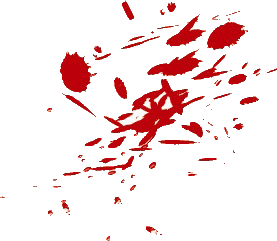 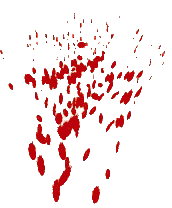 九拾七
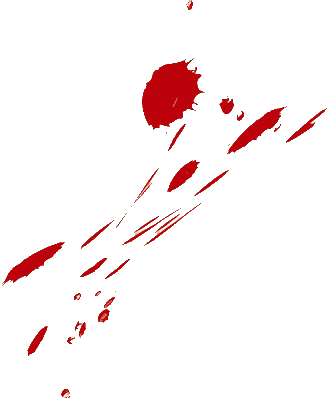 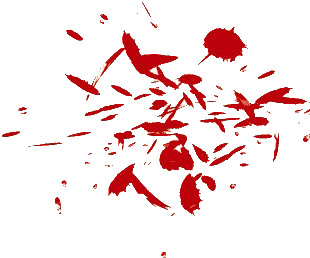 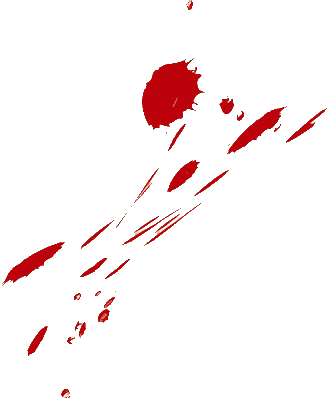 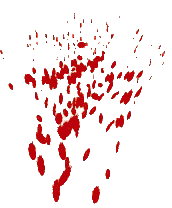 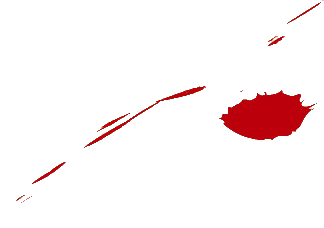 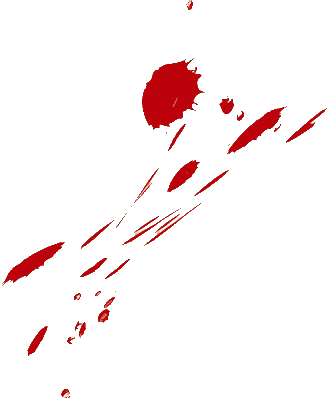 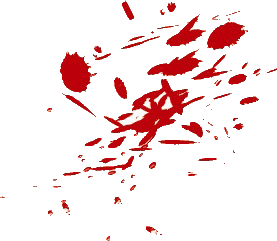 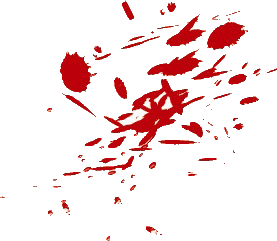 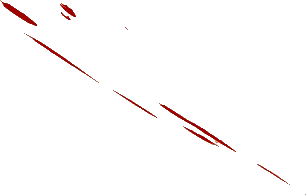 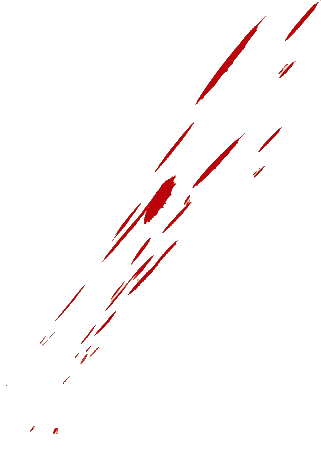 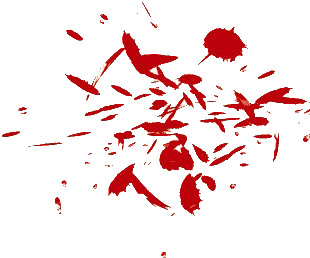 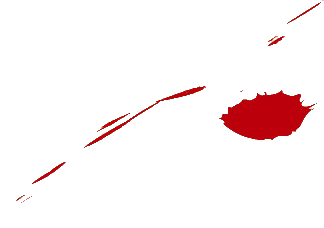 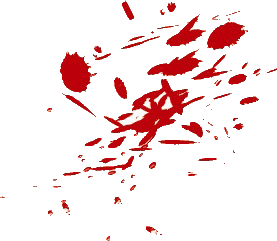 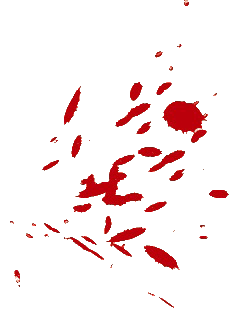 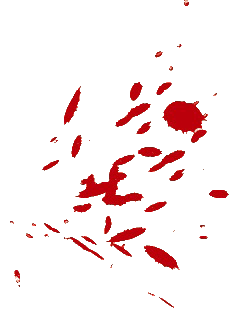 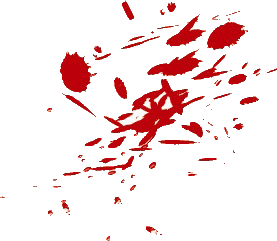 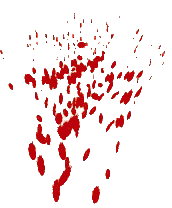 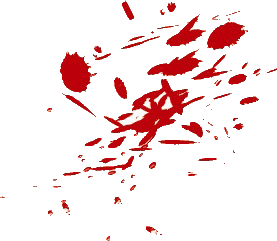 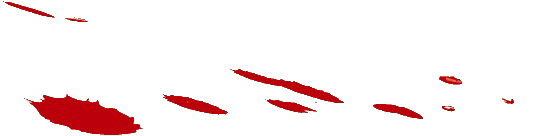 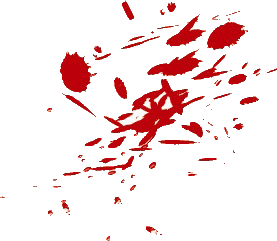 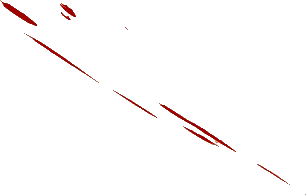 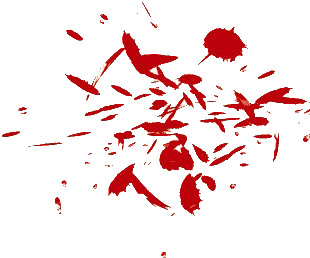 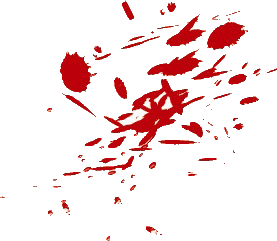 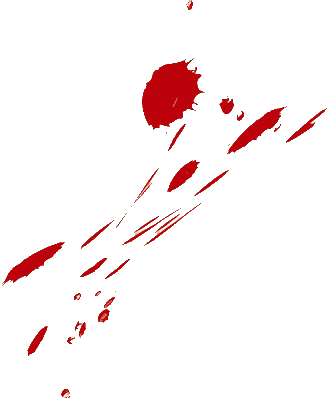 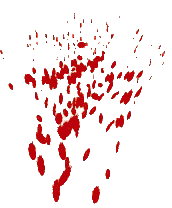 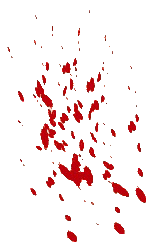 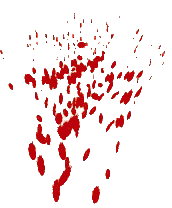 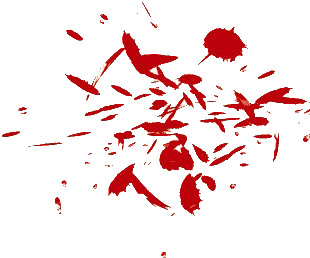 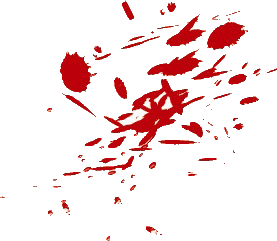 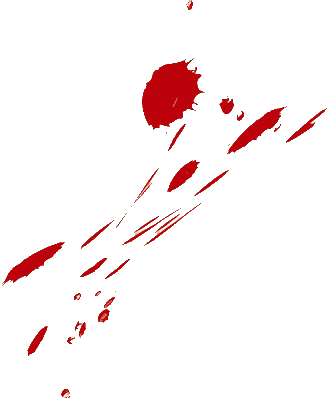 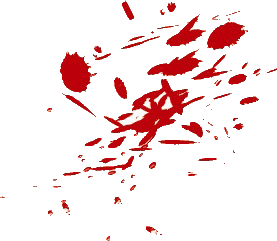 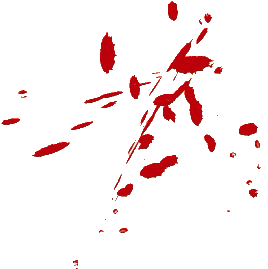 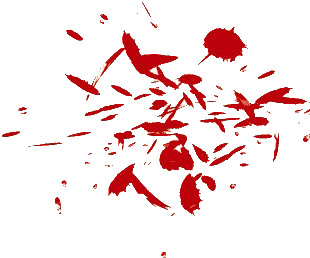 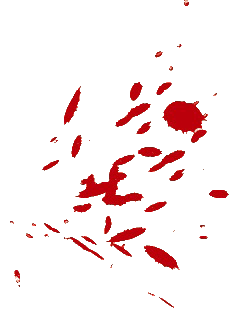 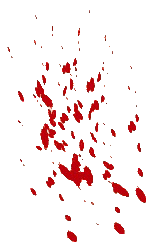 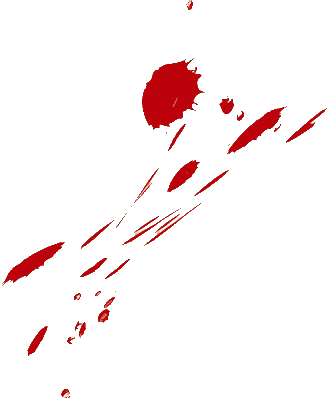 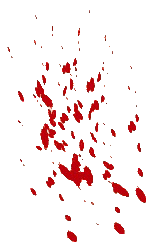 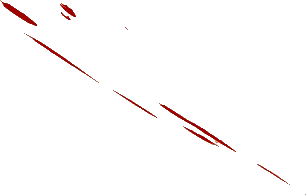 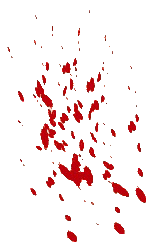 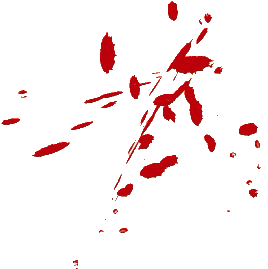 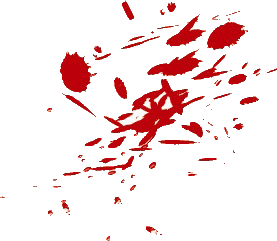 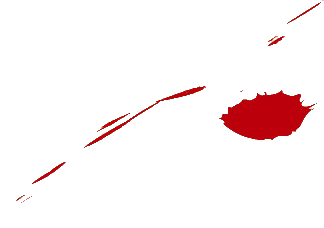 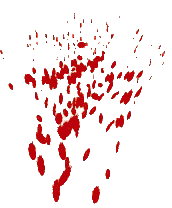 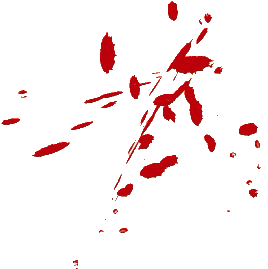 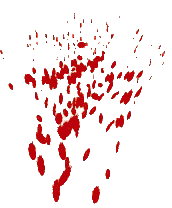 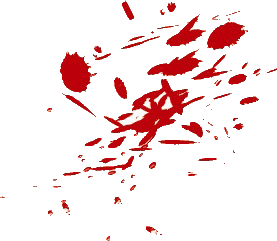 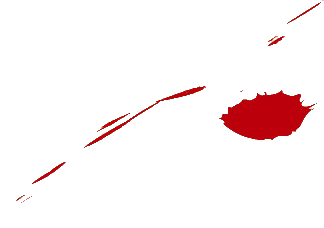 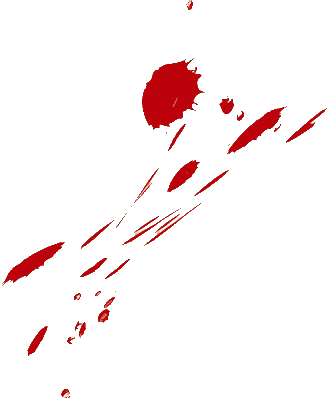 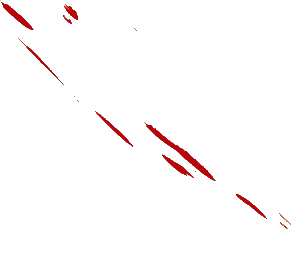 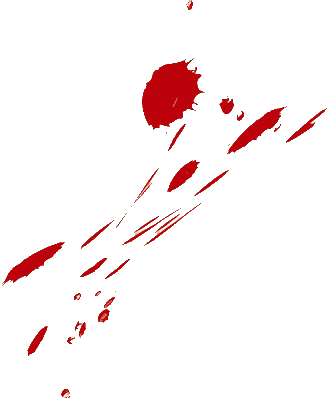 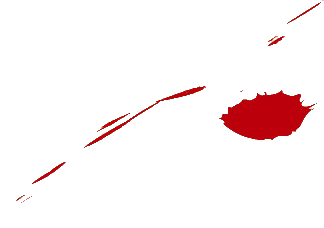 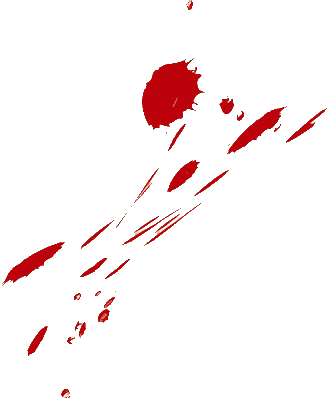 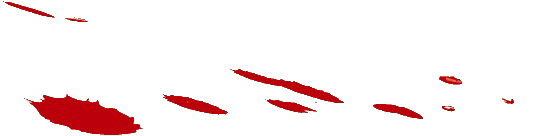 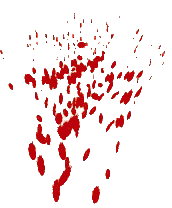 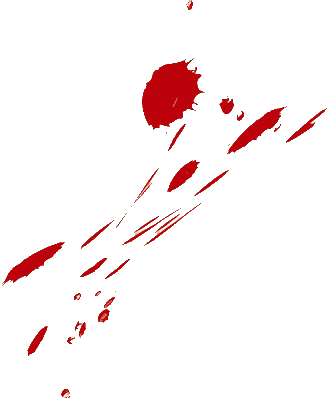 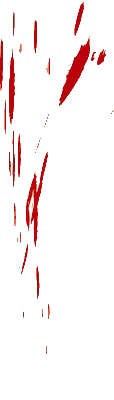 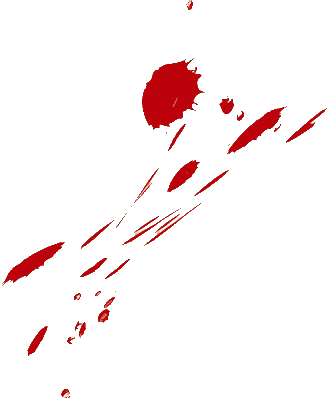 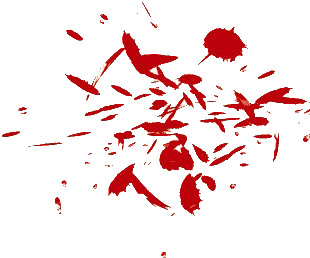 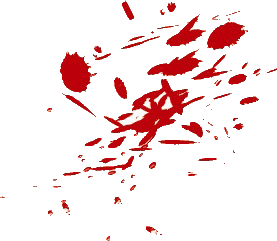 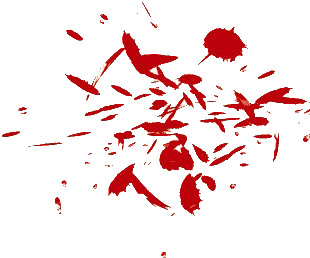 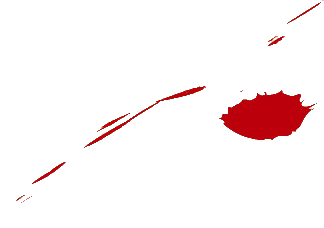 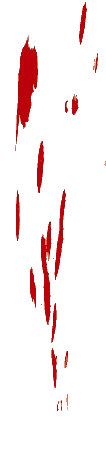 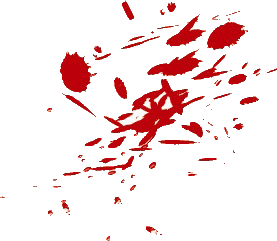 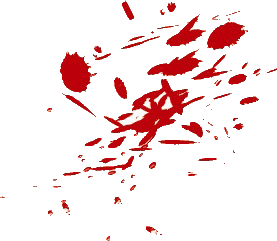 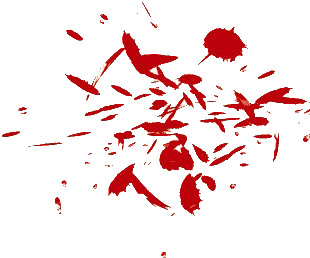 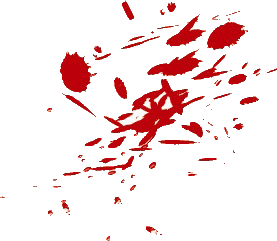 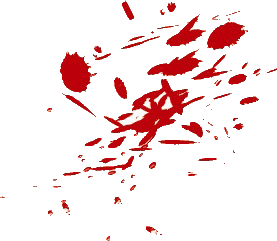 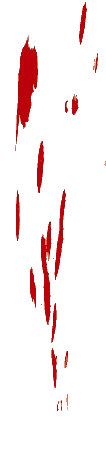 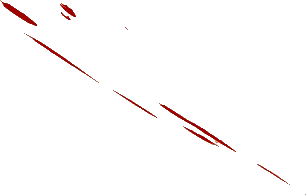 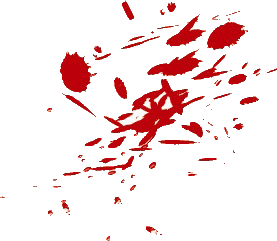 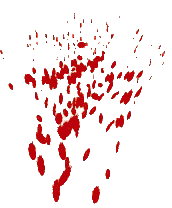 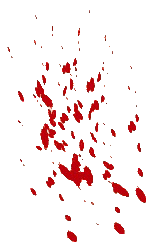 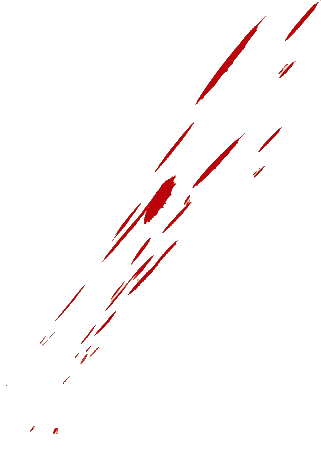 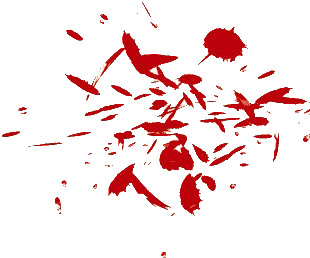 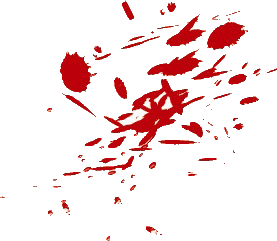 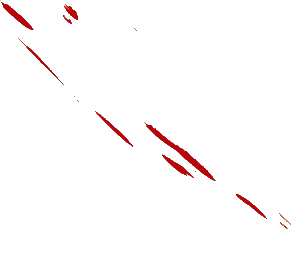 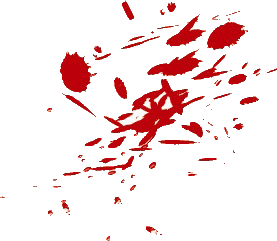 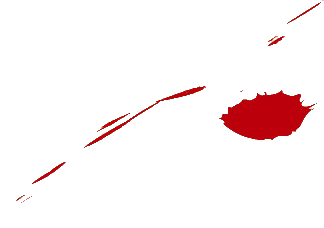 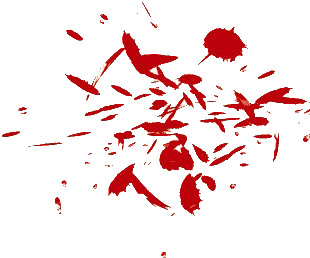 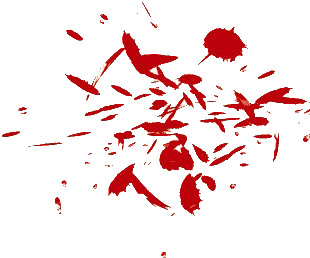 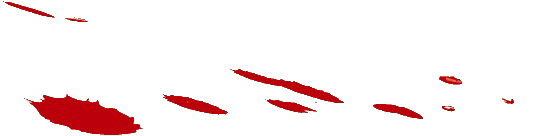 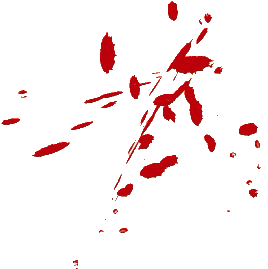 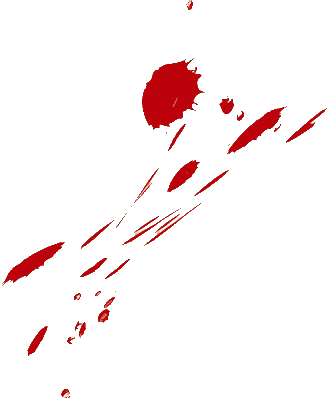 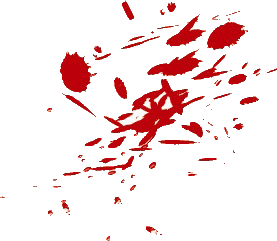 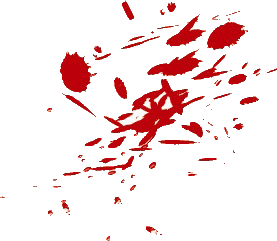 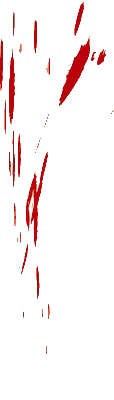 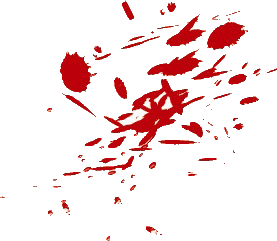 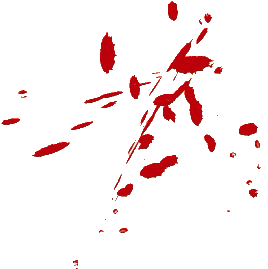 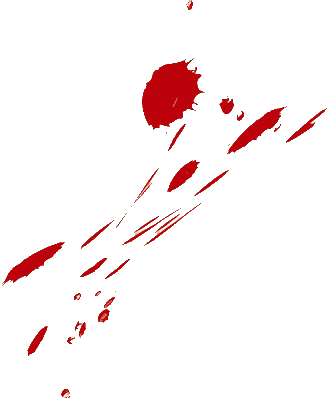 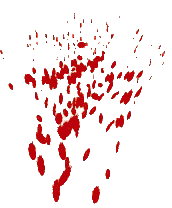 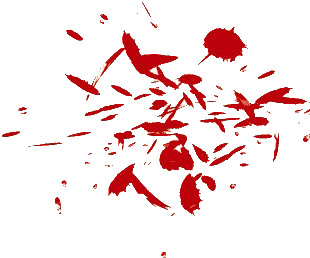 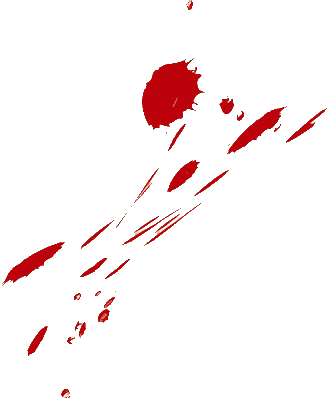 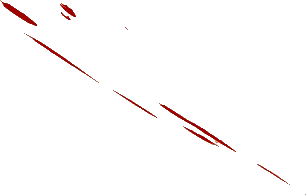 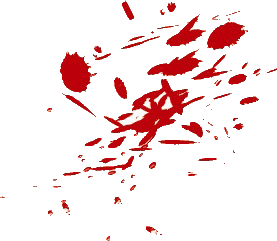 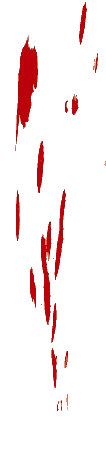 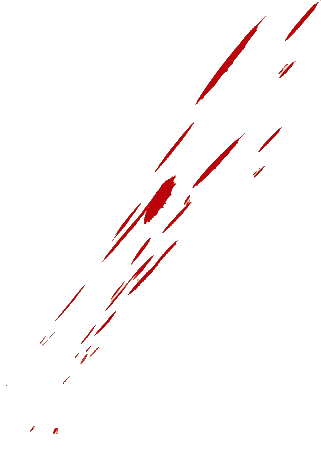 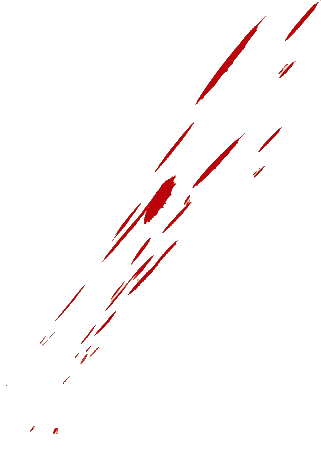 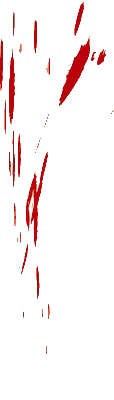 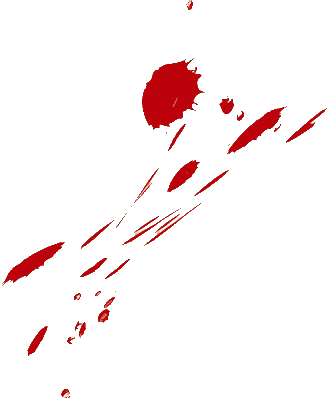 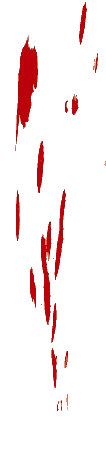 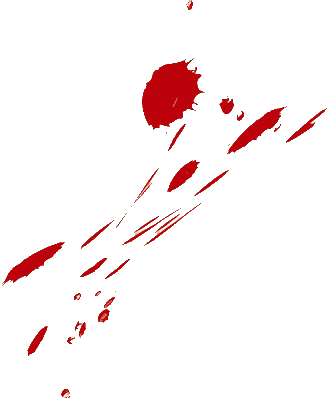 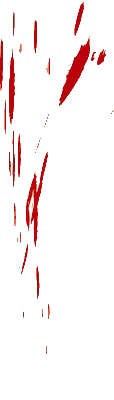 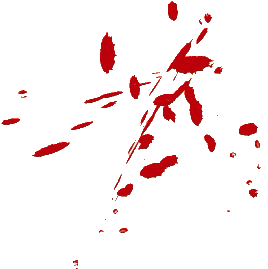 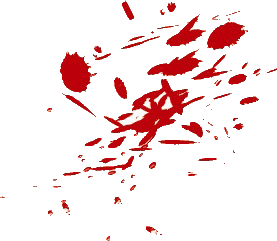 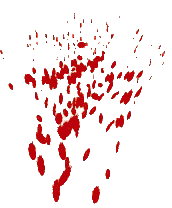 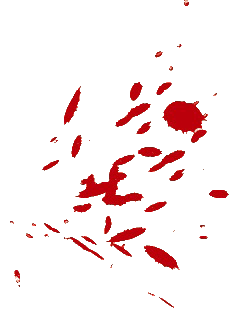 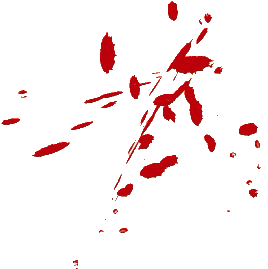 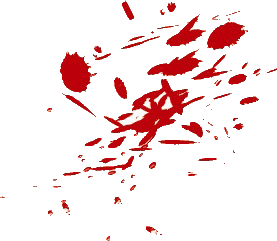 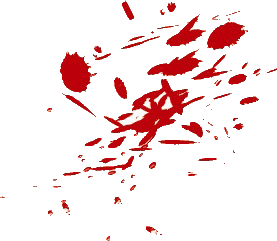 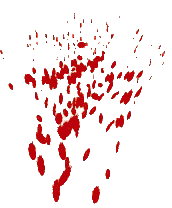 九拾八
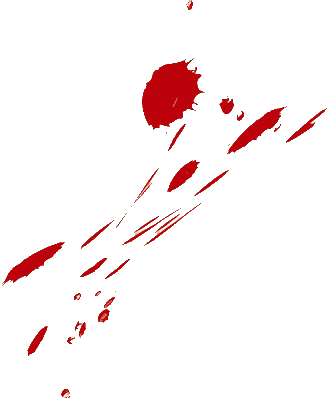 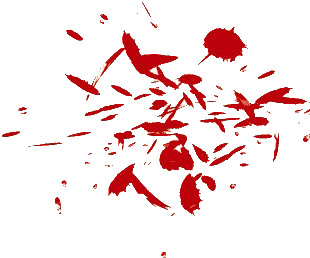 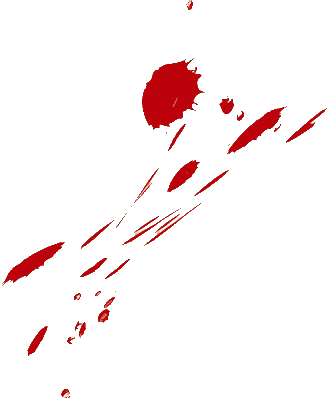 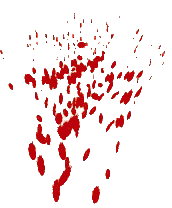 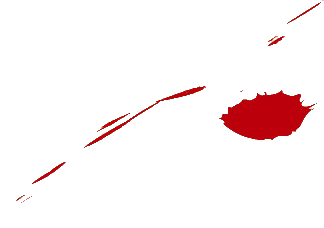 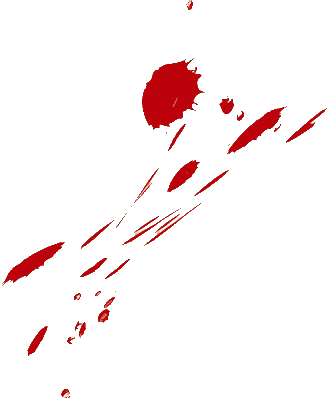 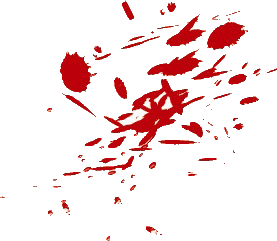 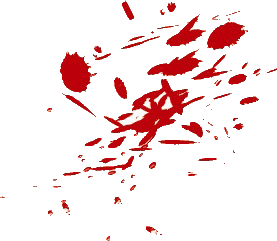 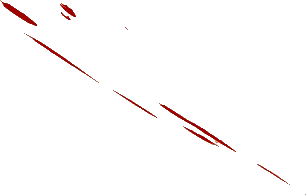 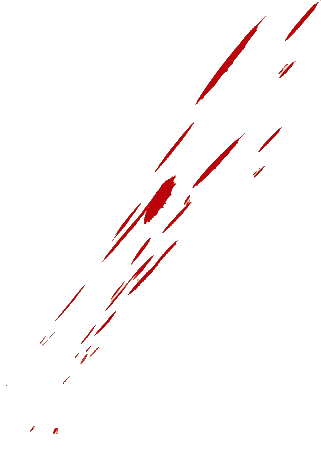 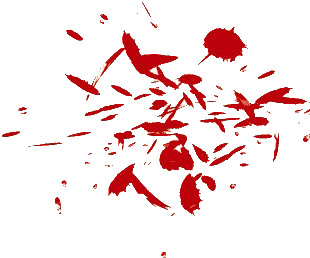 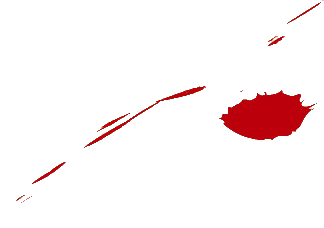 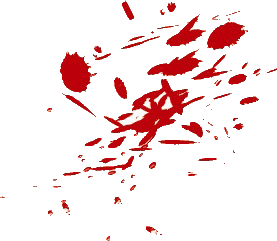 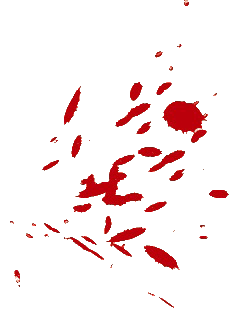 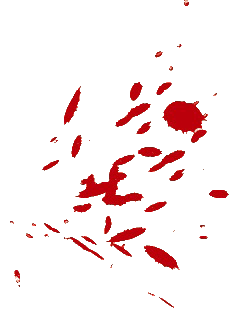 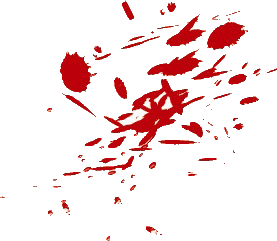 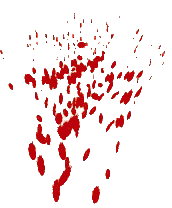 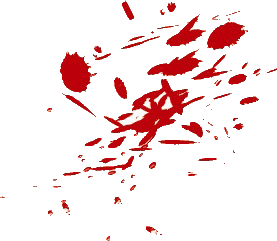 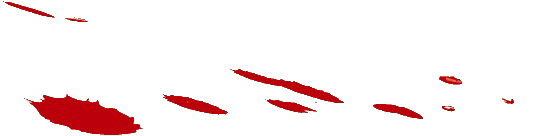 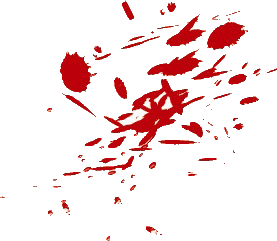 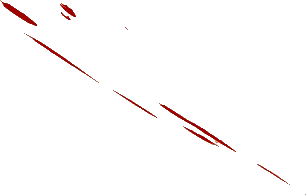 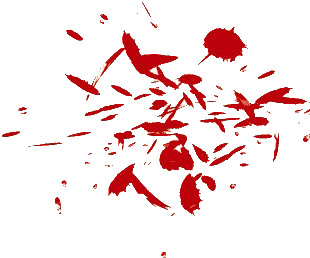 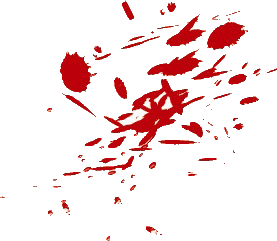 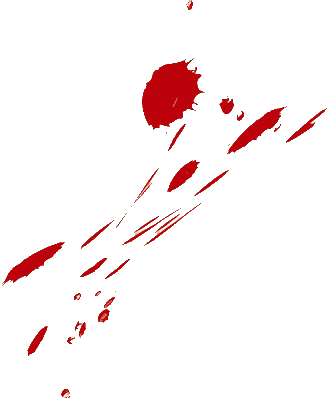 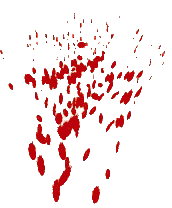 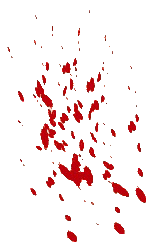 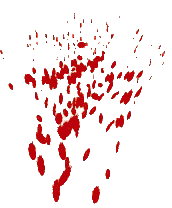 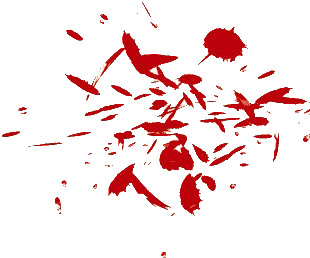 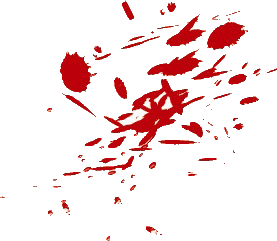 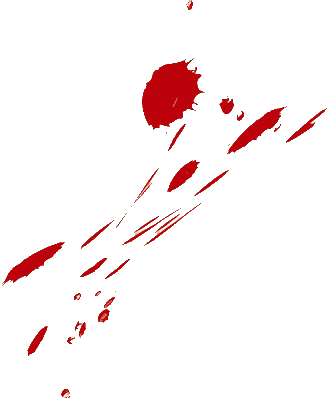 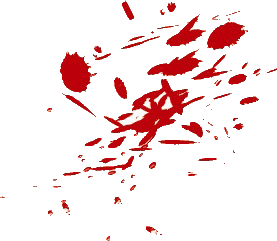 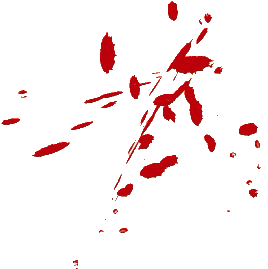 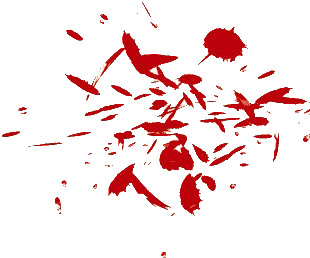 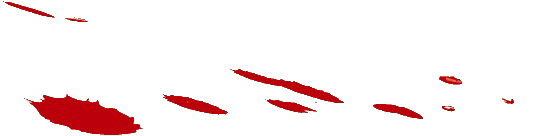 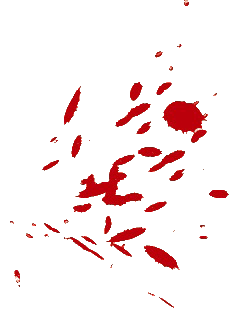 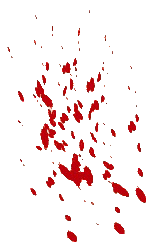 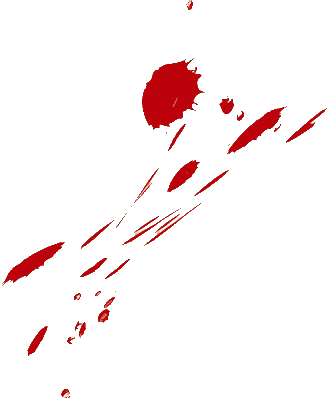 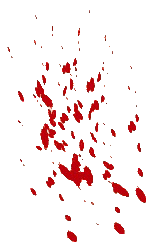 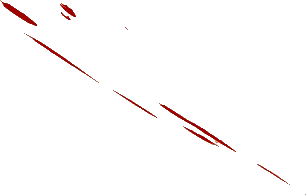 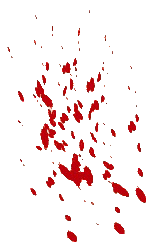 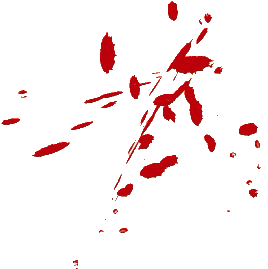 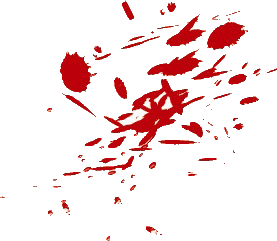 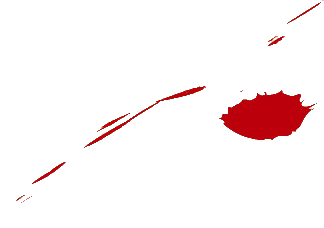 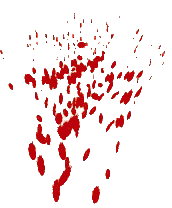 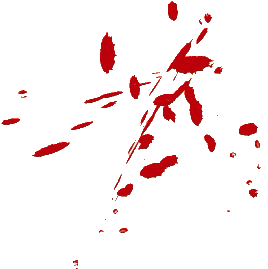 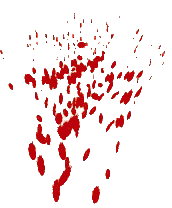 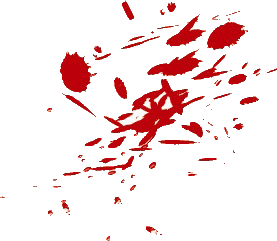 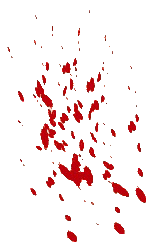 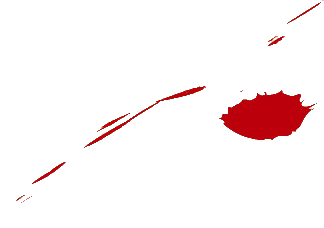 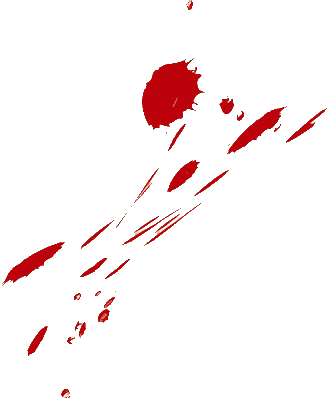 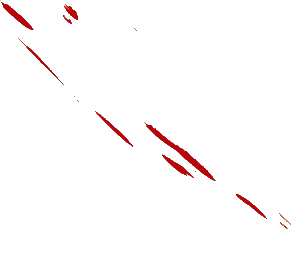 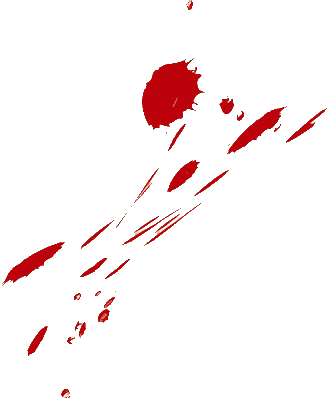 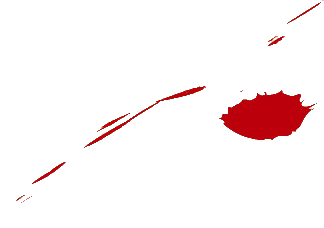 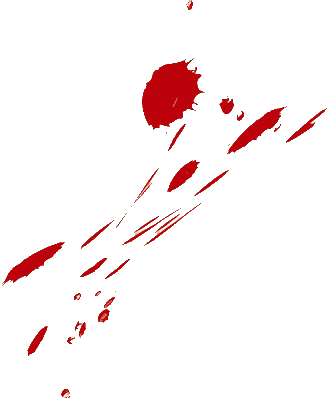 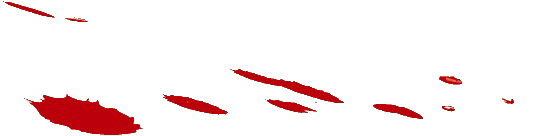 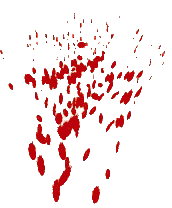 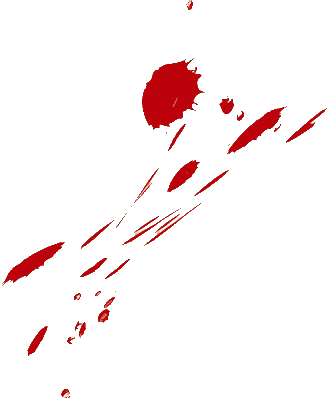 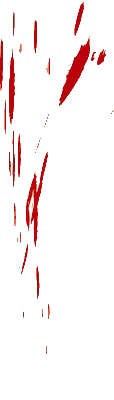 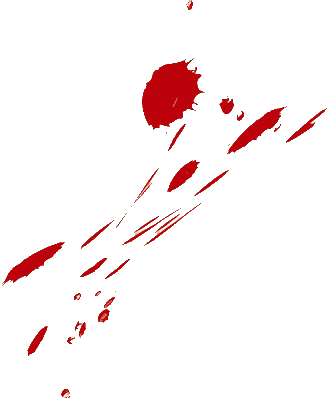 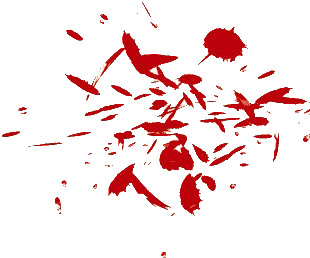 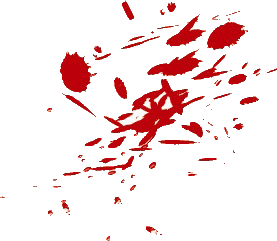 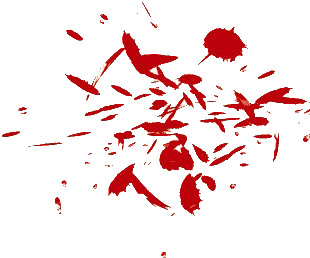 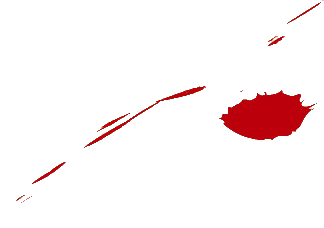 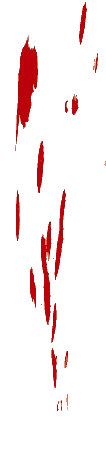 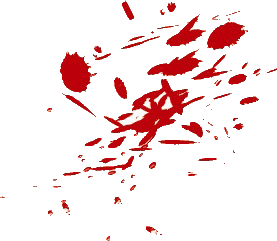 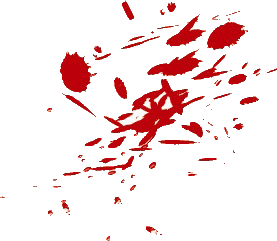 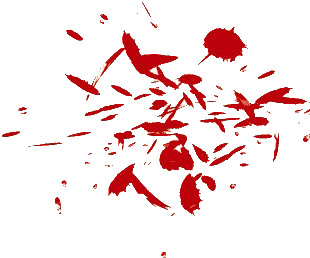 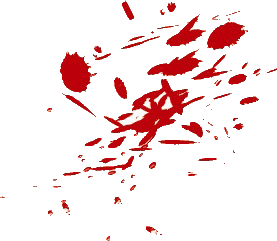 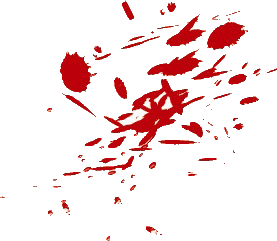 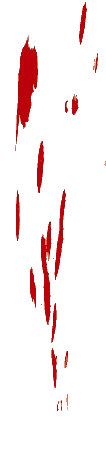 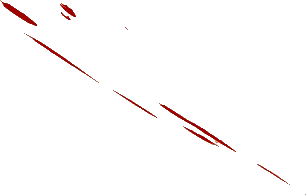 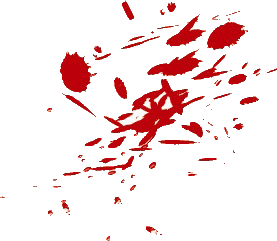 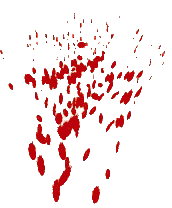 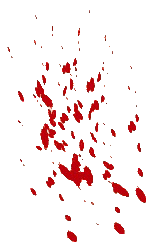 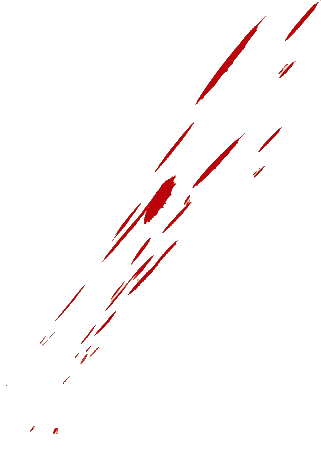 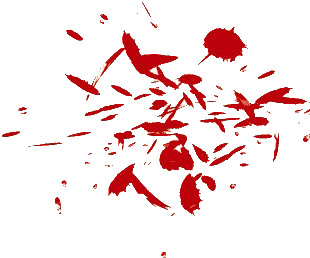 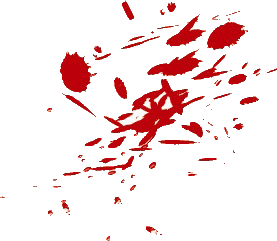 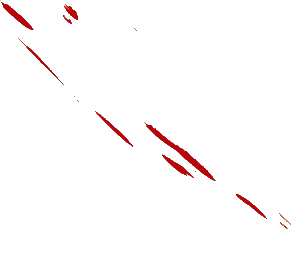 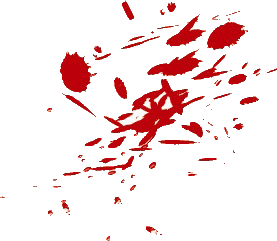 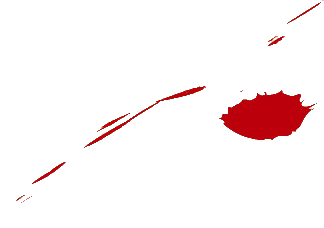 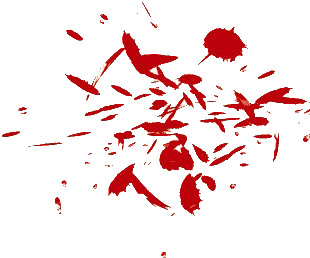 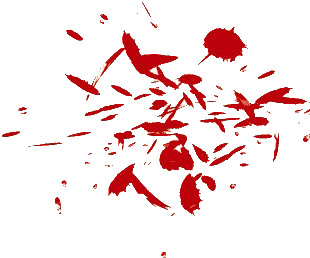 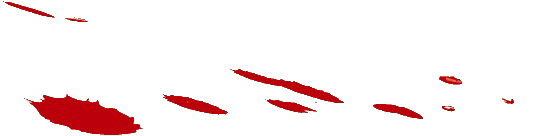 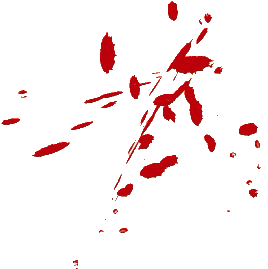 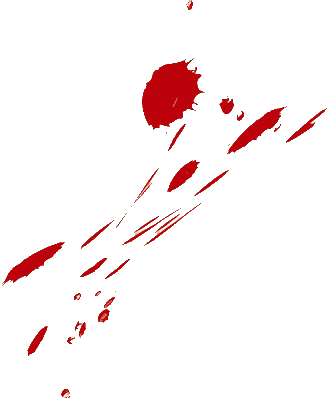 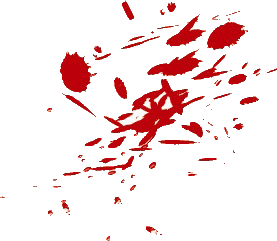 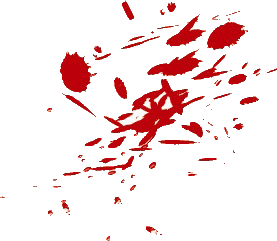 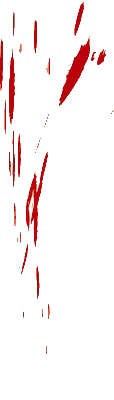 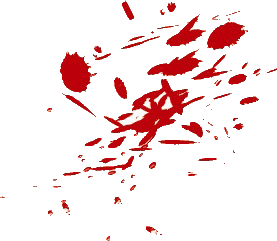 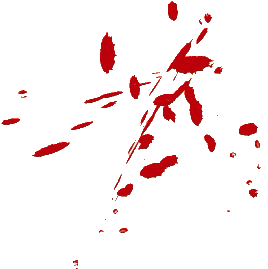 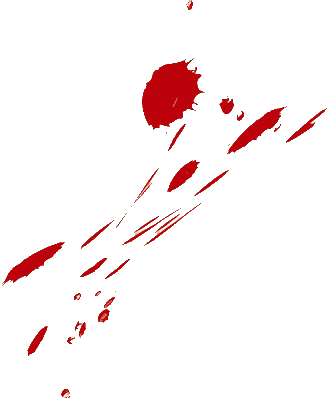 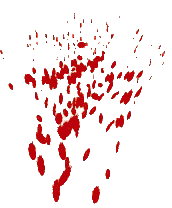 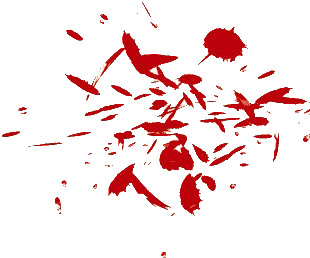 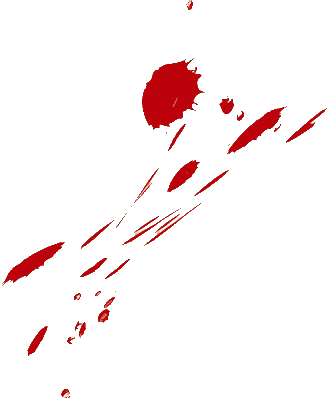 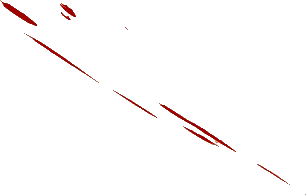 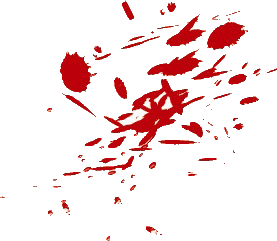 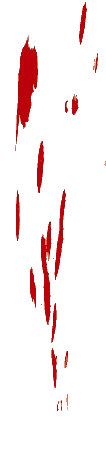 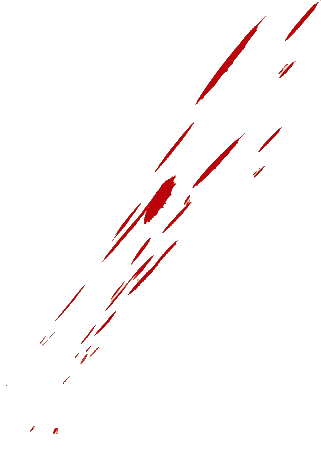 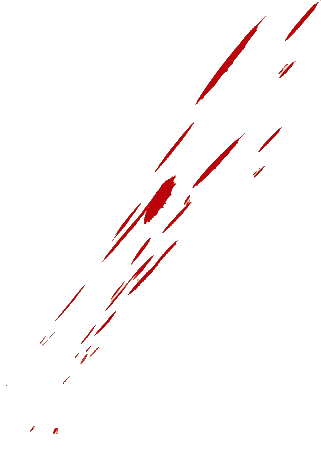 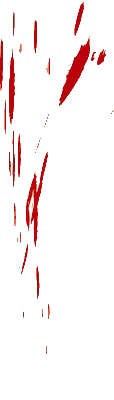 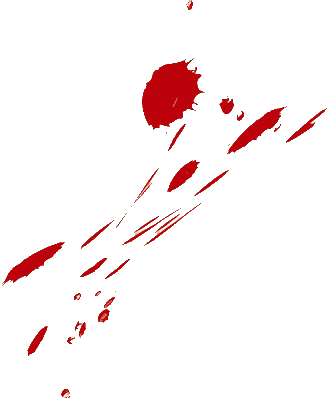 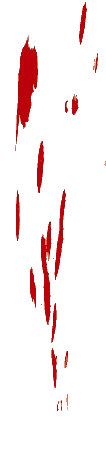 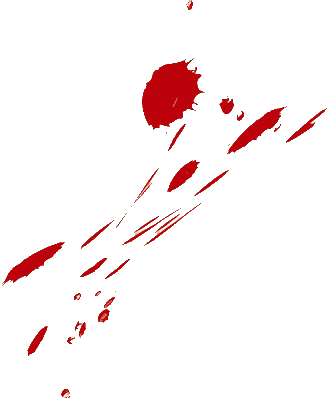 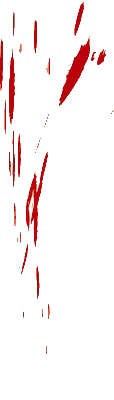 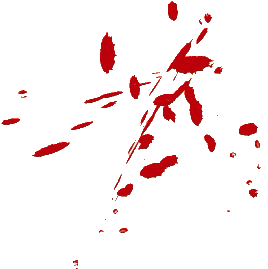 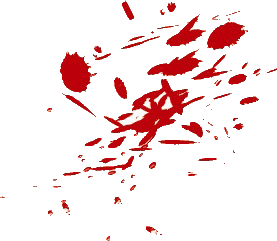 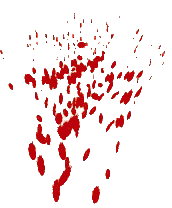 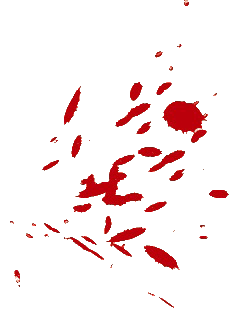 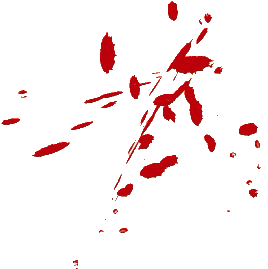 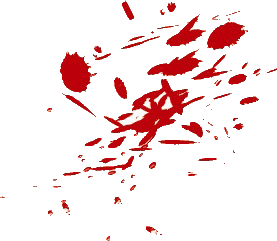 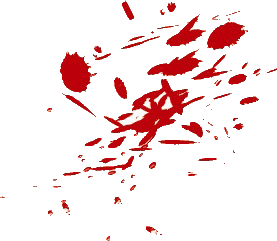 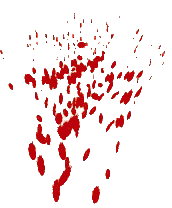 九拾九
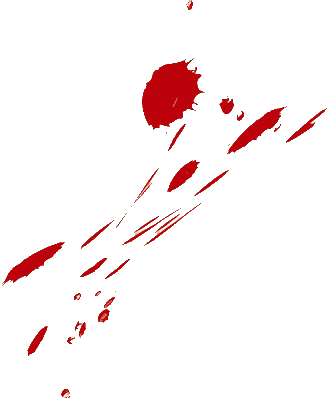 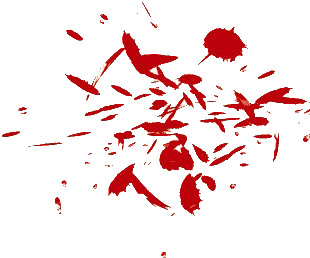 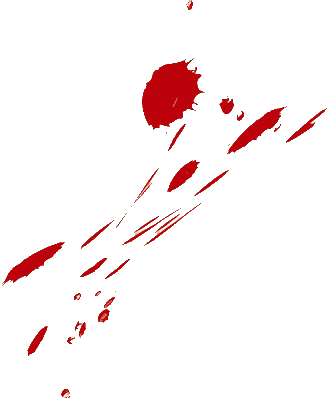 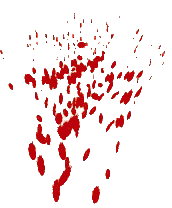 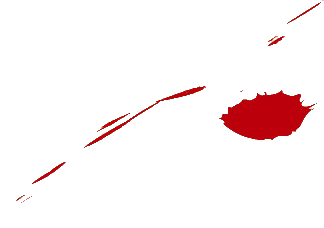 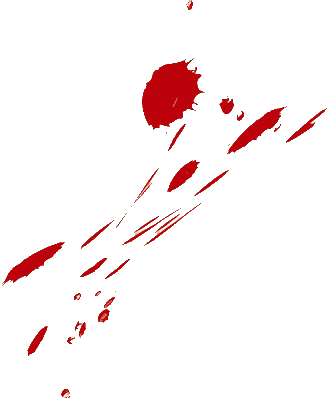 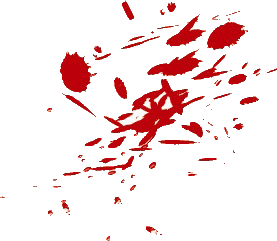 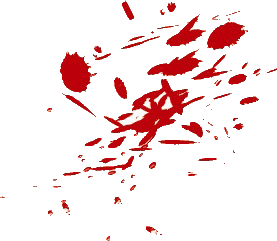 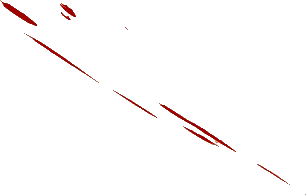 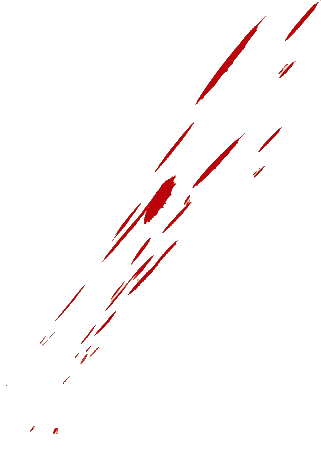 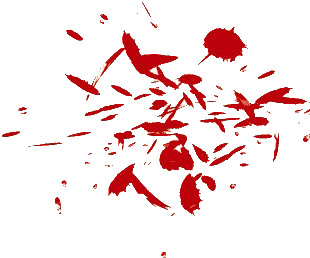 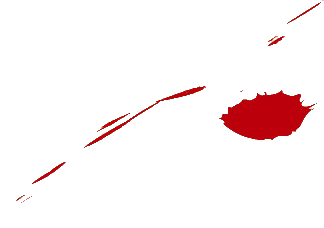 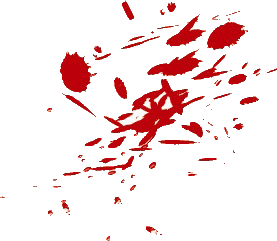 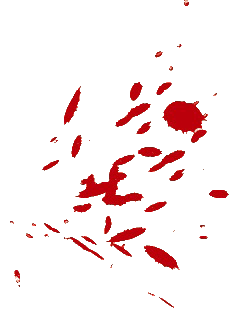 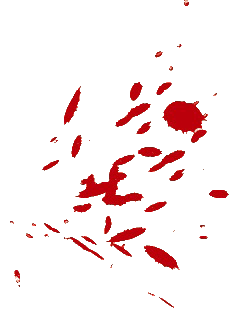 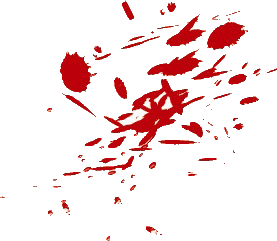 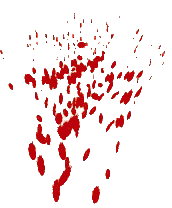 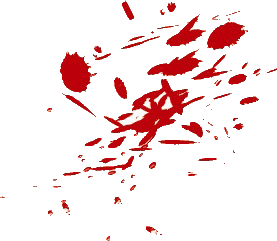 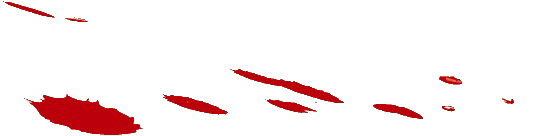 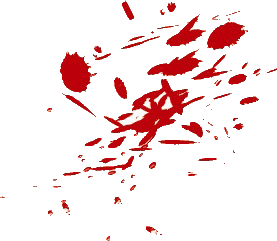 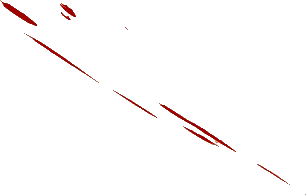 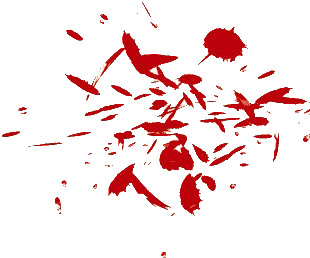 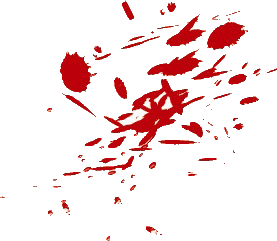 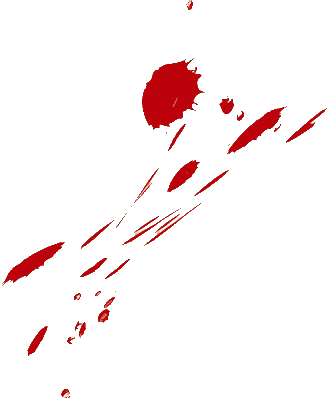 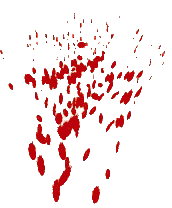 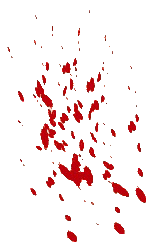 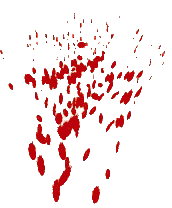 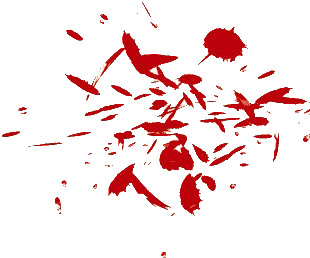 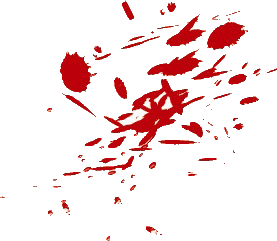 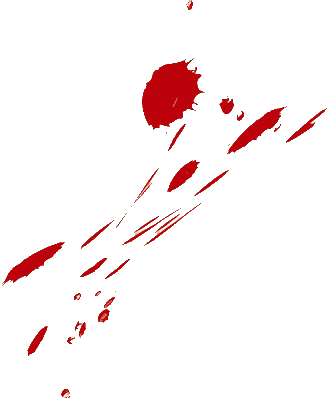 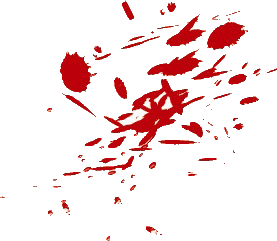 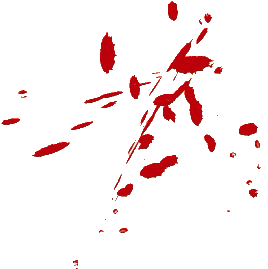 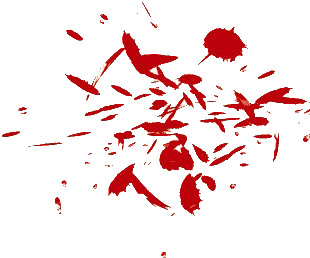 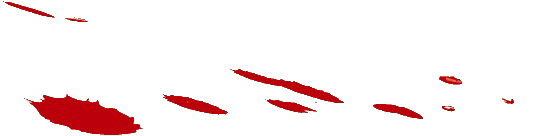 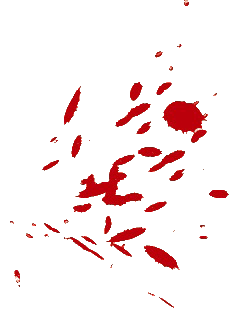 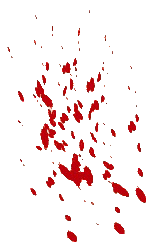 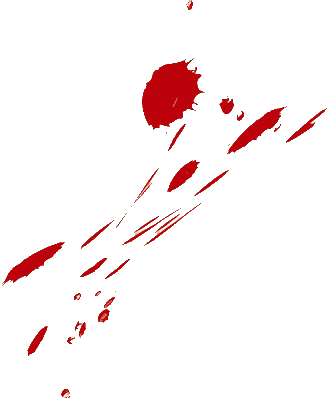 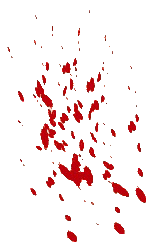 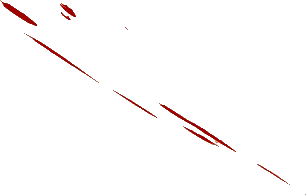 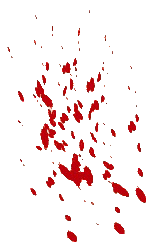 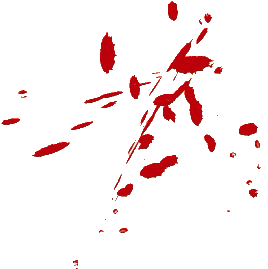 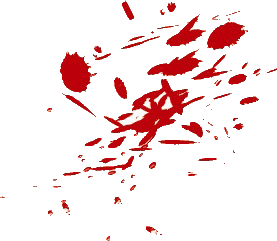 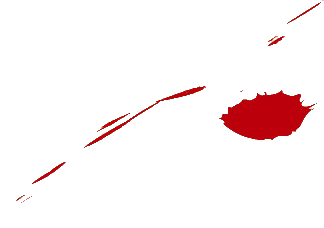 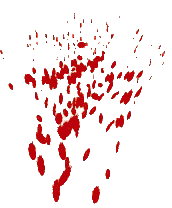 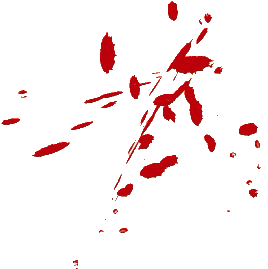 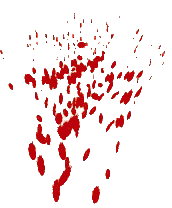 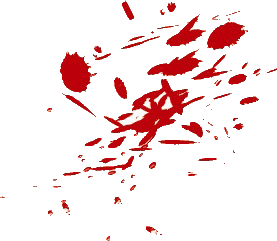 百
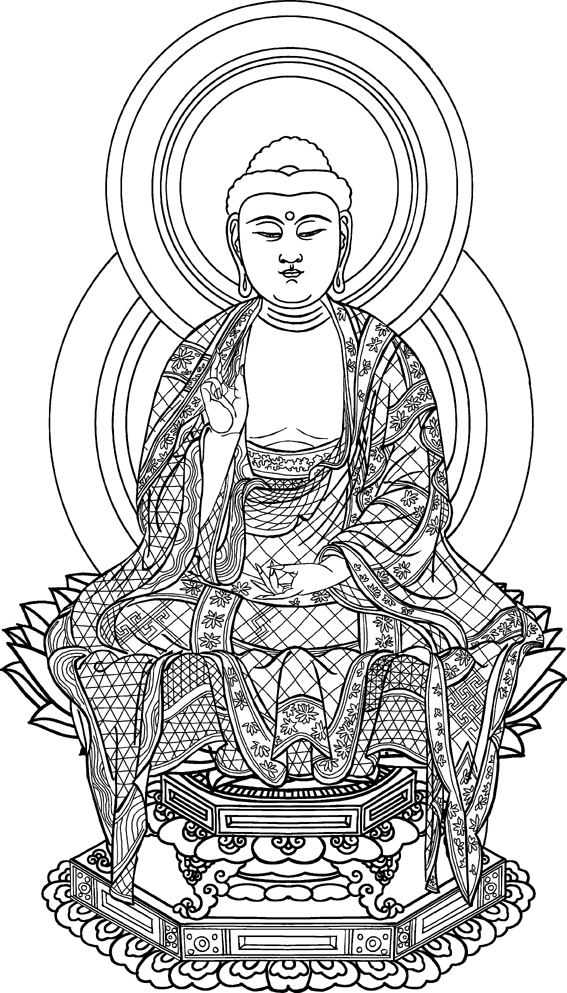 百人仏陀斬り
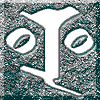 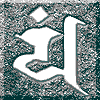 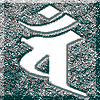 正
行
当
使
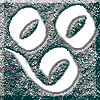 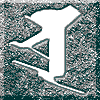 権
自
衛
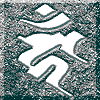 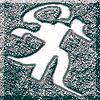 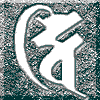 スポンサーヒーロー
ネーミングライツ
人や事物などに命名することのできる権利。
命名権を企業などに譲渡することで企業から
資金を得ることができ、命名権を獲得した企業は、
施設への命名によって、メディアなどを通じて
広く企業名や商品名をPRすることができる。
そして1週間後
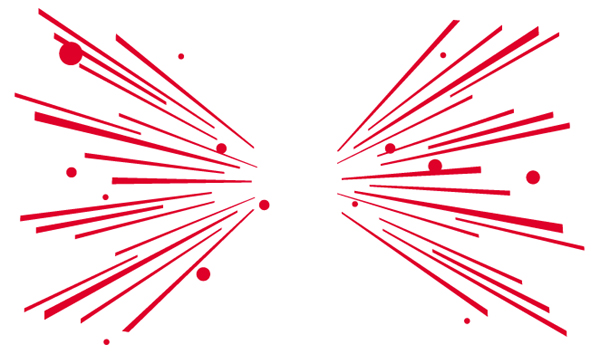 ボナンザプラザヨロズヤー
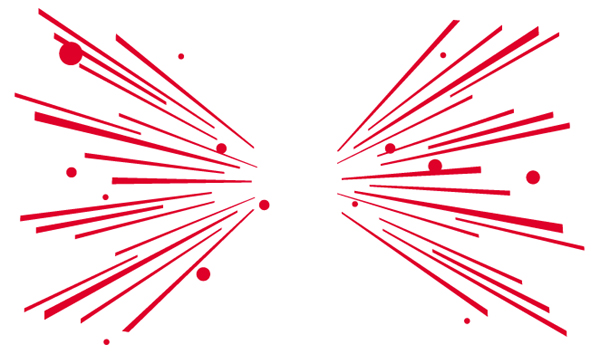 中日本信用金庫西春支店ダー
鉛筆からパソコンまで、何でもそろう、品ぞろえ豊富で安くて親切！お客様のためをモットーに地域で愛されるお店
ニシハル事務器ダー！
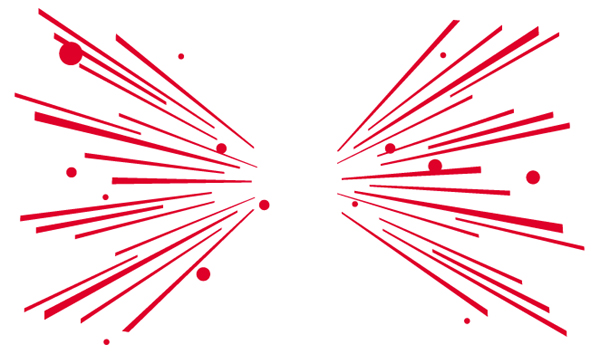 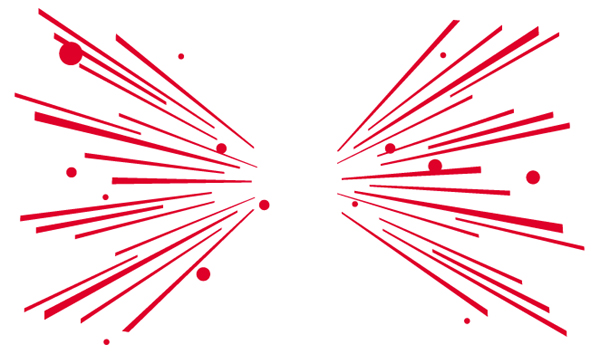 カウカウファイナンス！
闇金ウシジマくんビックコミックスピリッツで連載中
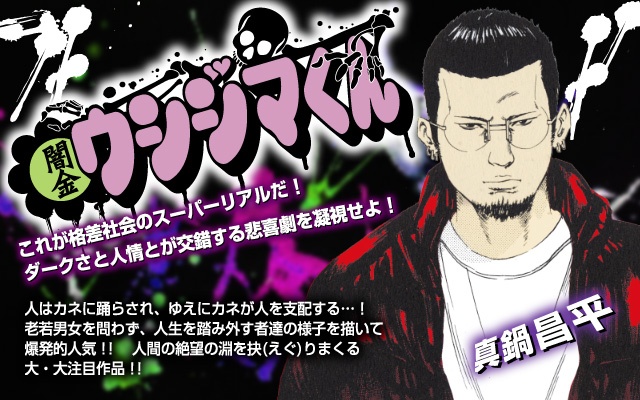 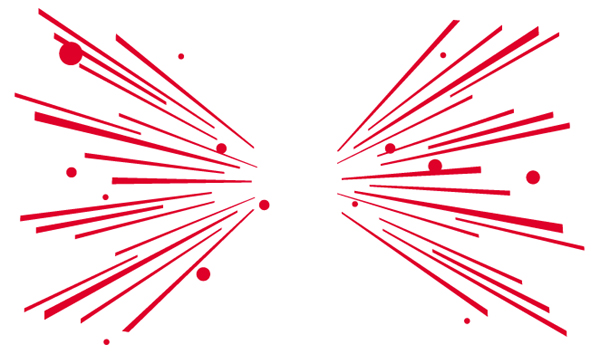 ソフトバンク
これはフィクションです。キタナゴレンジャーでは、ネーミングライツを行っていません。
超高齢者戦隊2050
時は２０５０年、日本は世界に例を見ないほどの超高齢社会の真っただ中にあった。街の中には高齢者が溢れかえり、子供たちが公園で遊ぶ姿もめっきり見なくなった。もちろん高齢化の波はヒーローたちにも容赦なく襲いかかり、２００５年に結成されたキタナゴレンジャーも結成４５周年を迎え、全員７０代・・・活動資金はわずかな年金が頼りだ。ある意味全員“シルバーカラー”のヒーローたちの明日はどっちだ！
ＡＫ-47　旧ソビエト軍のアサルトライフルだよ
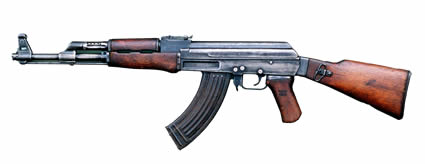 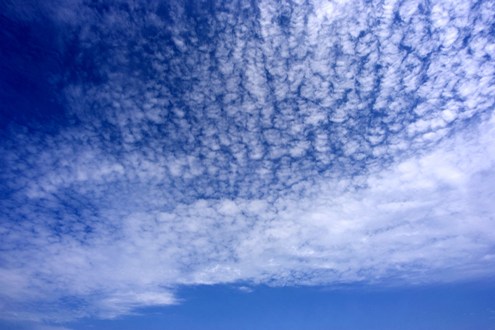 KN PROJECT PRESENTS
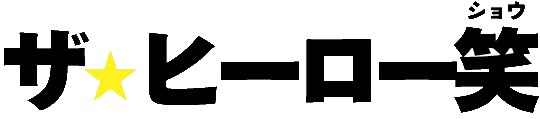 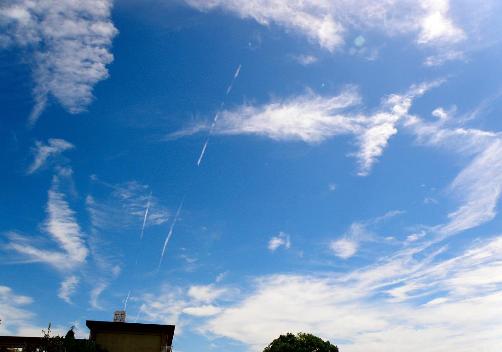 企画鳥居竜也
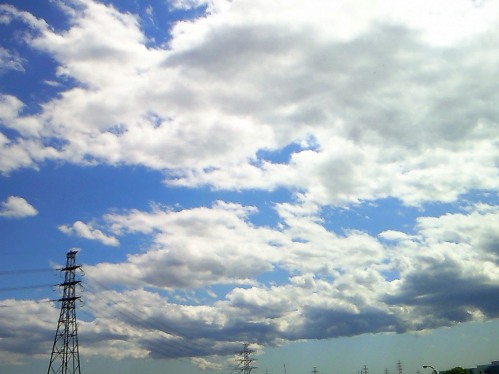 台本
『ヒーロー登場？』熊崎雄基
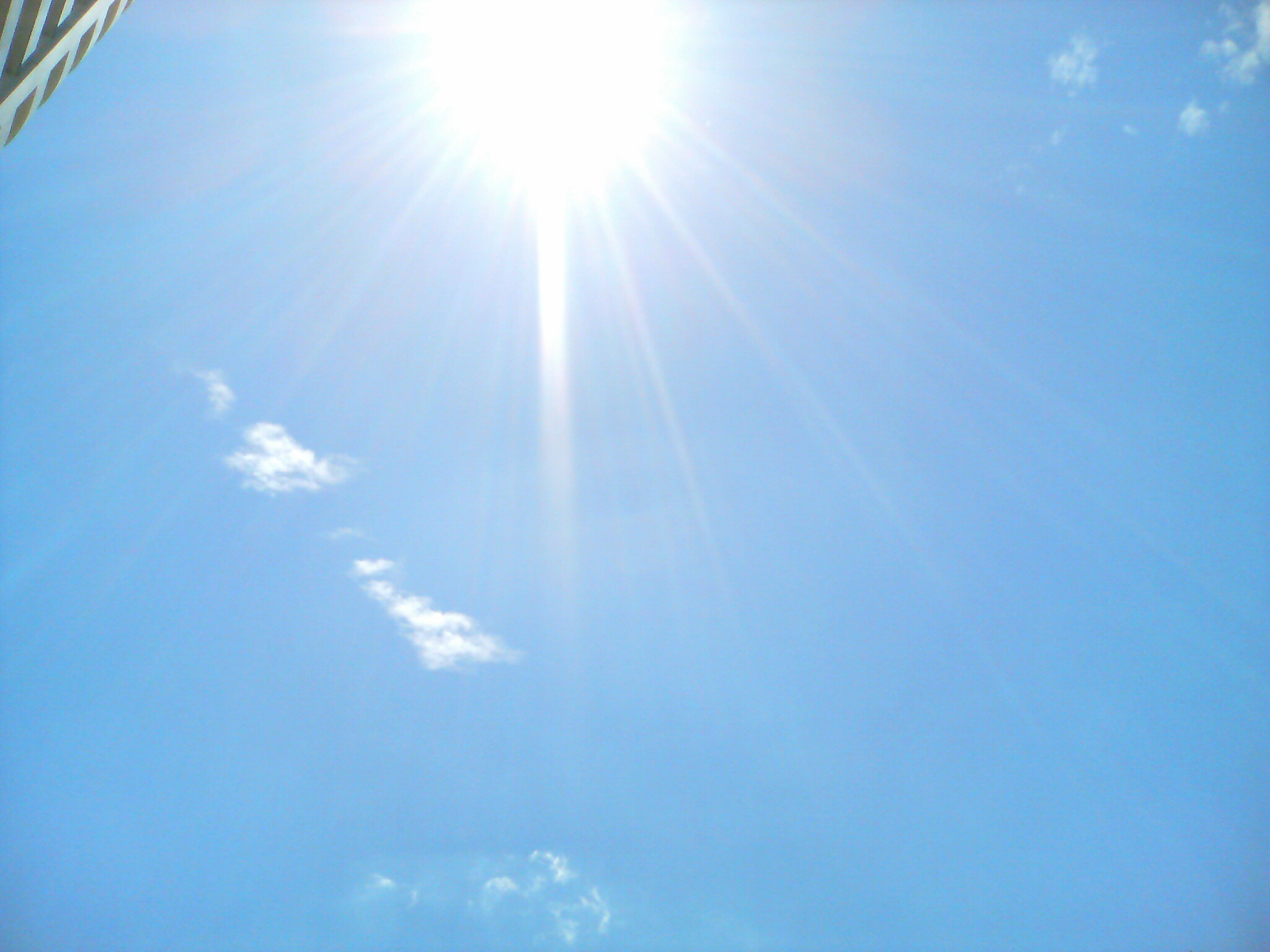 『必殺技』鳥居竜也
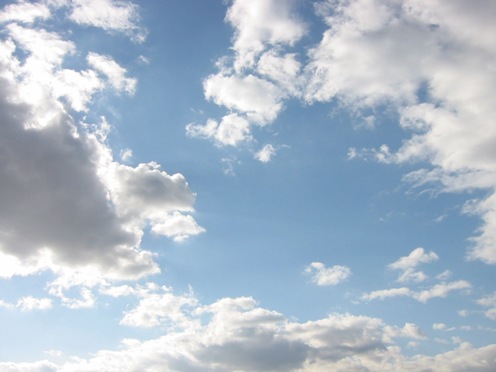 『センターヒーロー』水野正景
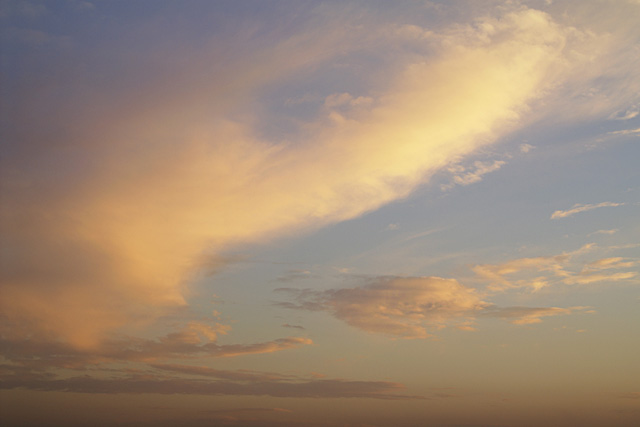 『ヒーローの値段』鳥居竜也水野正景
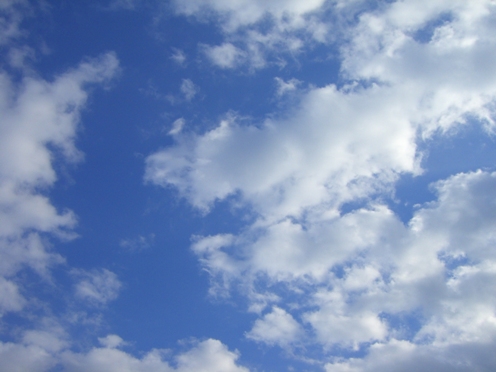 『正義のミカタ』鳥居竜也
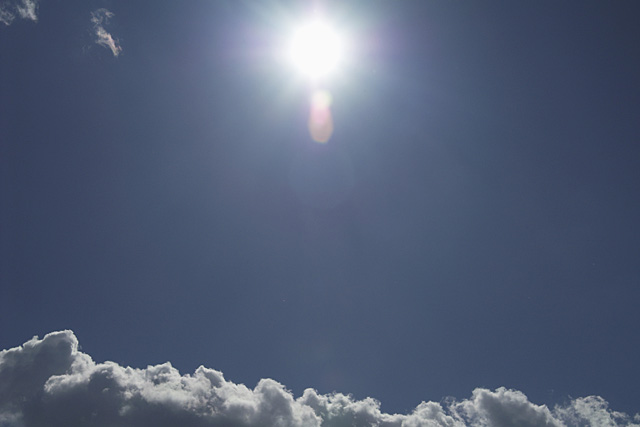 『スポンサーヒーロー』北川幸司
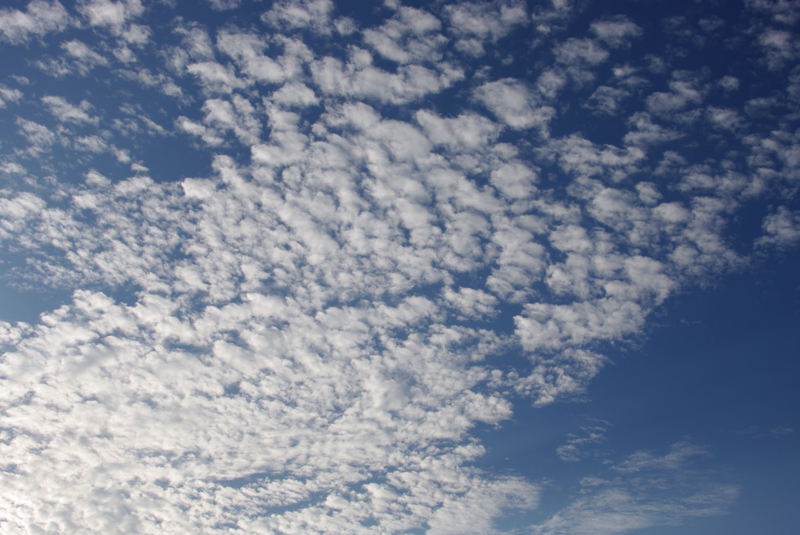 『超高齢者戦隊2050』近藤洋平
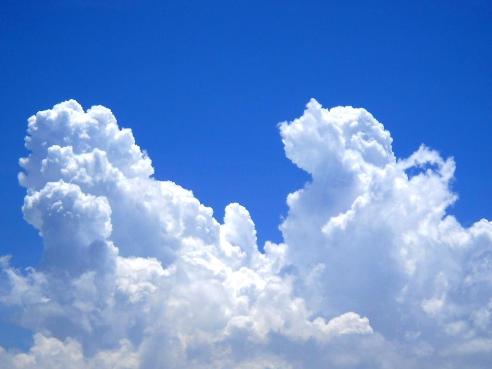 キャスト
水野正景
水野美保
太田祐介
大脇淳司
熊崎雄基
キャスト
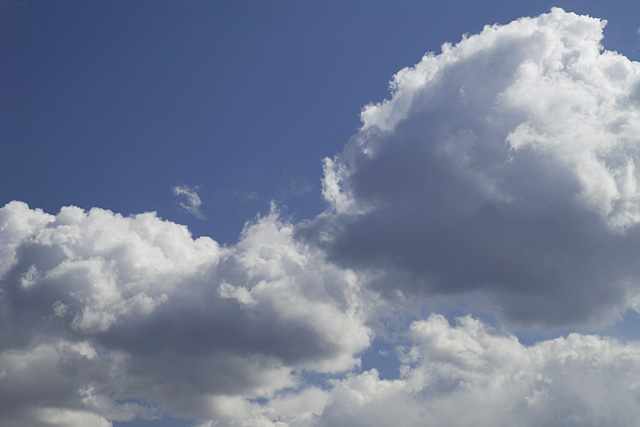 鳥居竜也
髙木智寿登
鈴木暢一
加藤智樹
山田智也
江口克明
草田雅弘
岡本　翼
山下拓馬
声優
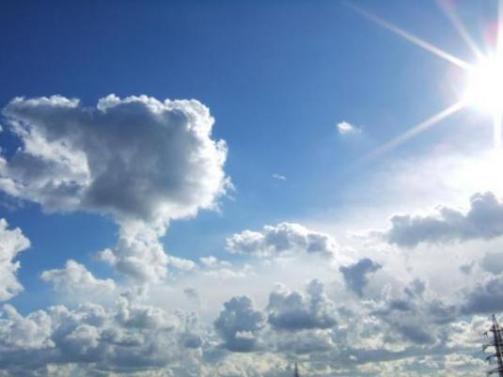 鳥居竜也北川幸司
熊崎雄基
水野正景近藤洋平豊吉佳子
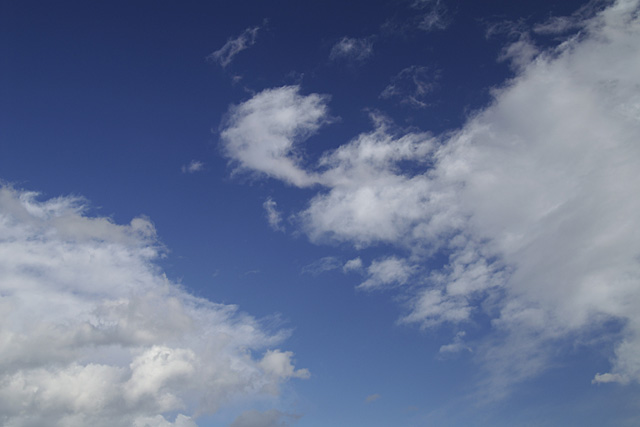 スタッフ
音源制作・音響　瀧本　元
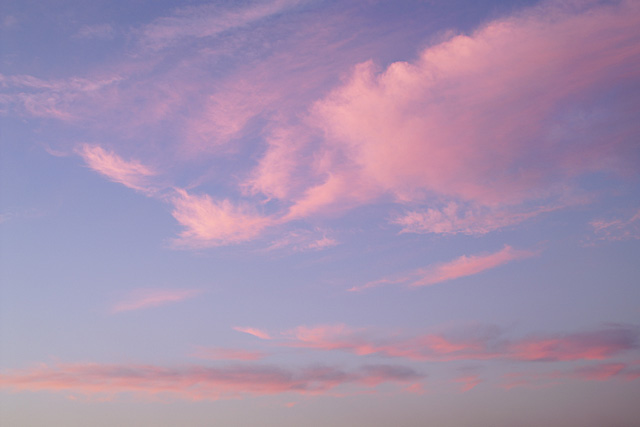 衣装制作・照明　丹羽裕美
　　　
　　　美術　鳥居竜也
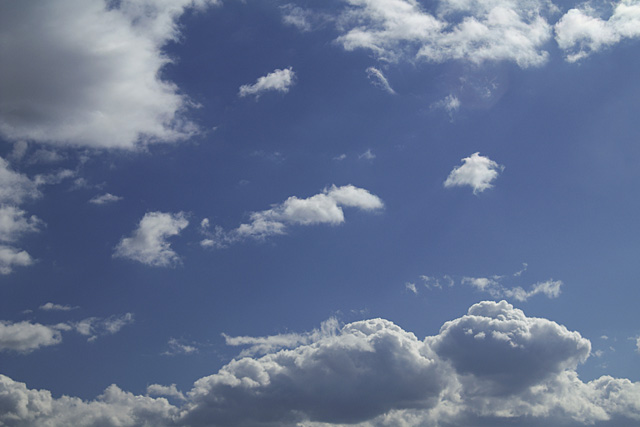 音楽　寺澤朝則

撮影　河野先輩
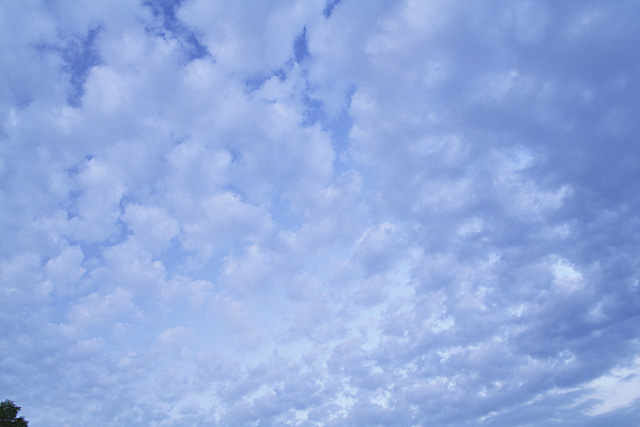 広報　水野正景

マネジメント　加藤智樹
　　　　　　　　高木智寿登

写真　足立まり子
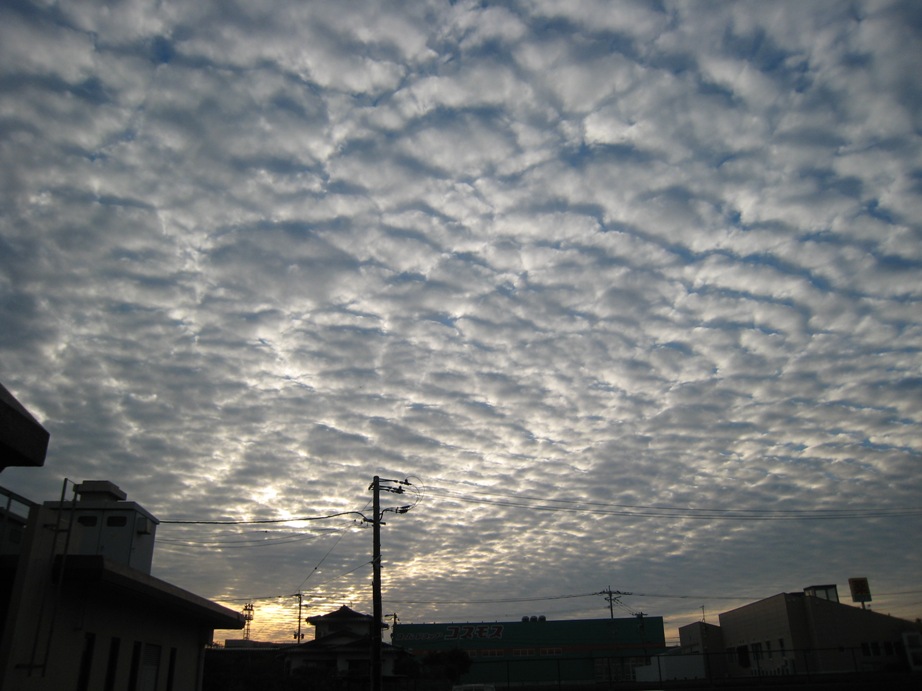 舞台スタッフ

水野正景
加藤智樹
高木智寿登
足立まり子
協力
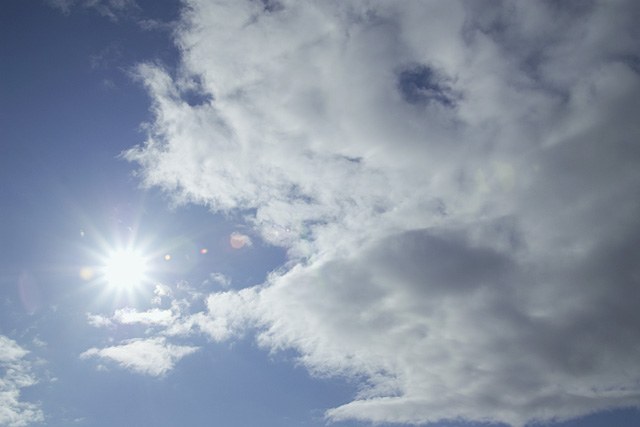 北名古屋市

尾張中央タイムズ社
子育てネットワーク あすなろ
次世代健全育成サポートあひるっこ
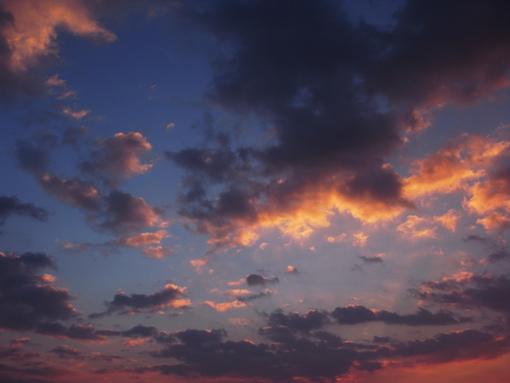 総合演出
鳥居竜也
終